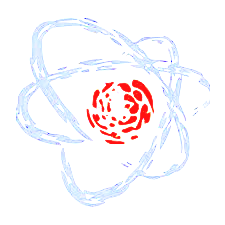 28th International Scientific Conference of Young Scientists and Specialists (AYSS-2024)
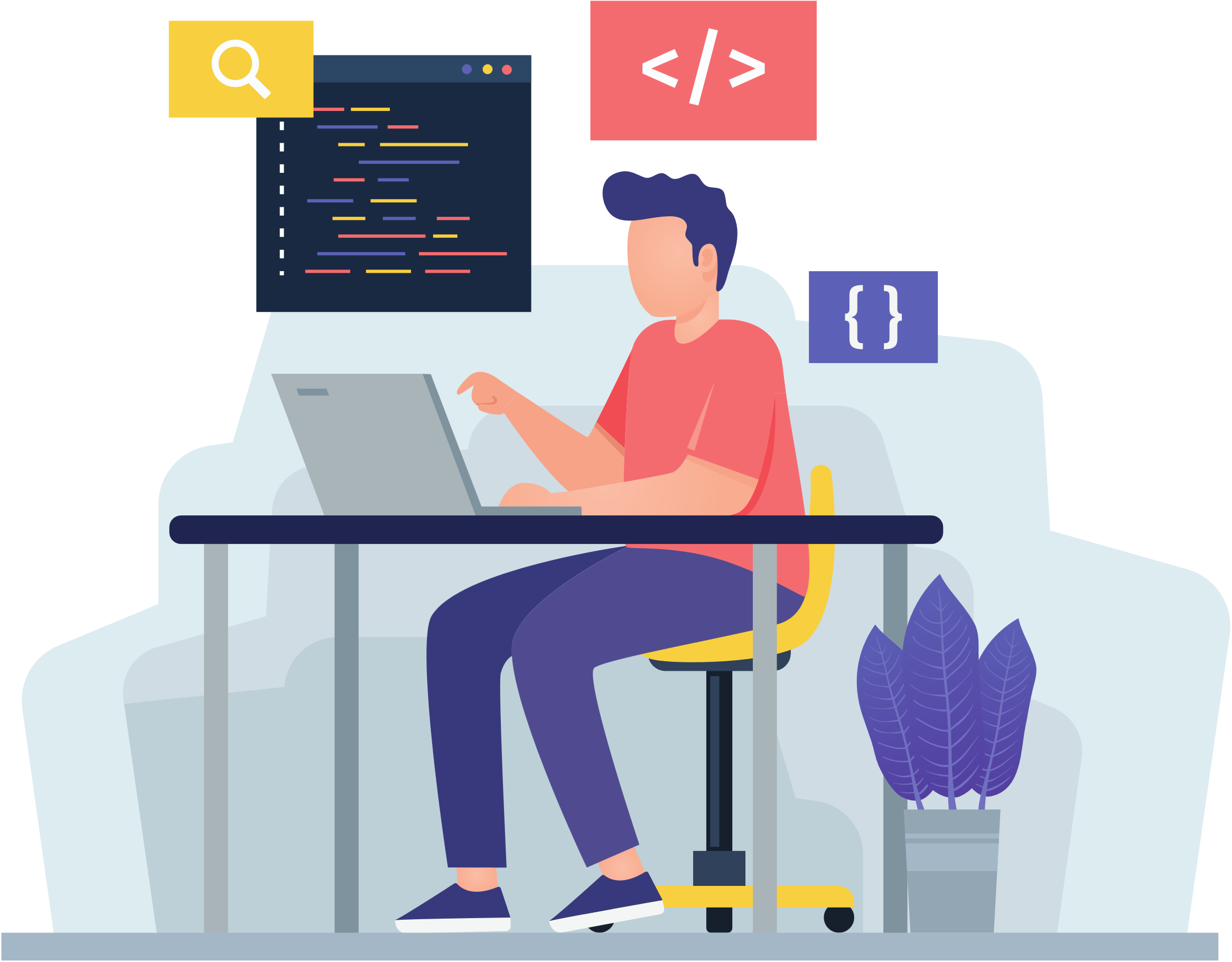 Development of Information Systems' Infrastructure for BM@N Data Processing
Alexander Chebotov
Konstantin Gertsenberger
Ilya Romanov 
JINR, LHEP
29/10/2024
Baryonic Matter @ Nuclotron (BM@N)
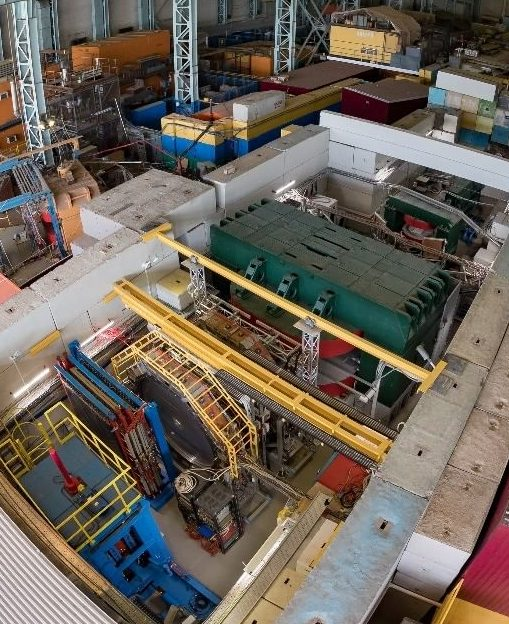 The BM@N spectrometer at 
the NICA accelerator complex
Nuclear Instruments 
and Methods in Physics
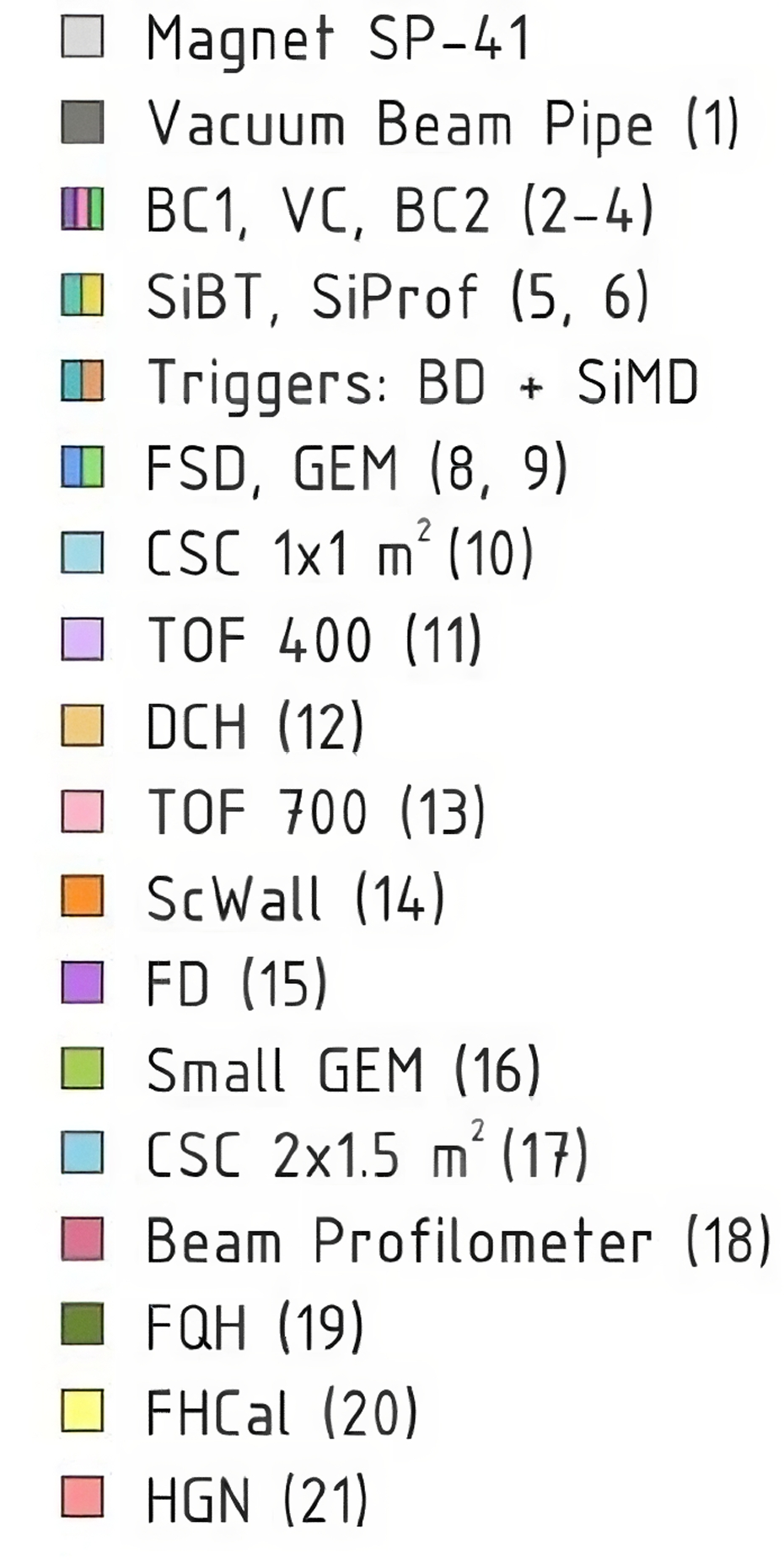 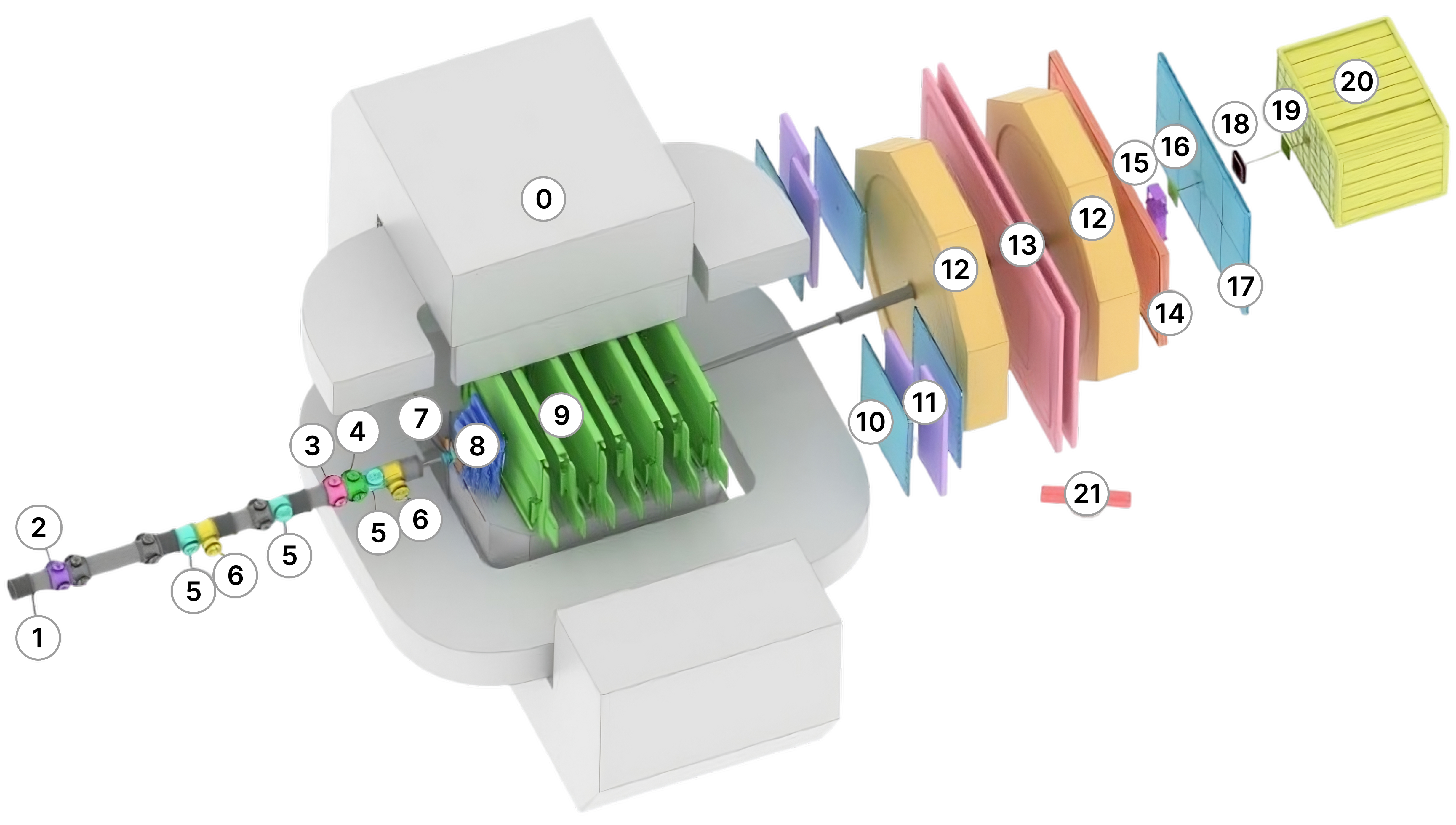 BM@N Runs (2015 – 2023)
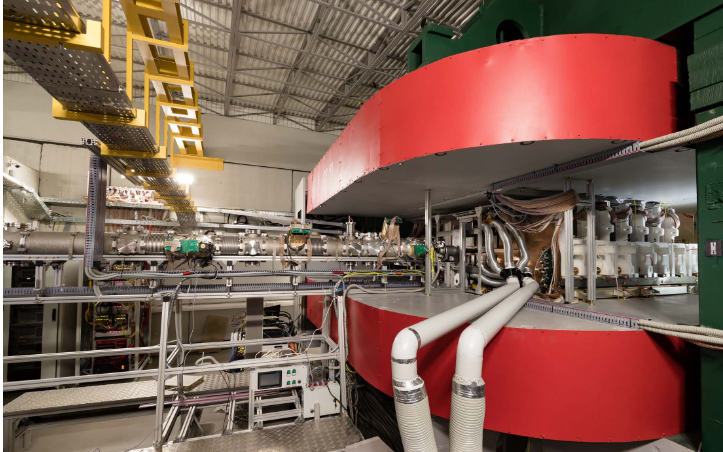 Session №51 (d,C)
Feb. 22 – Mar. 15, 2015
Mar. 3 – Apr. 05, 2018
Session №55 (C,Ar,Kr)
June 29 – June 30, 2016
Session №52 (d)
Mar. 7 – Mar. 28, 2022
Session №56 (C) (SRC)
Dec. 9 – Dec. 23, 2016
Dec. 12 – Feb. 02, 2023
Session №57 (Xe)
Session №54 (C)
Mar. 7 – Mar. 18, 2017
OUTLINE
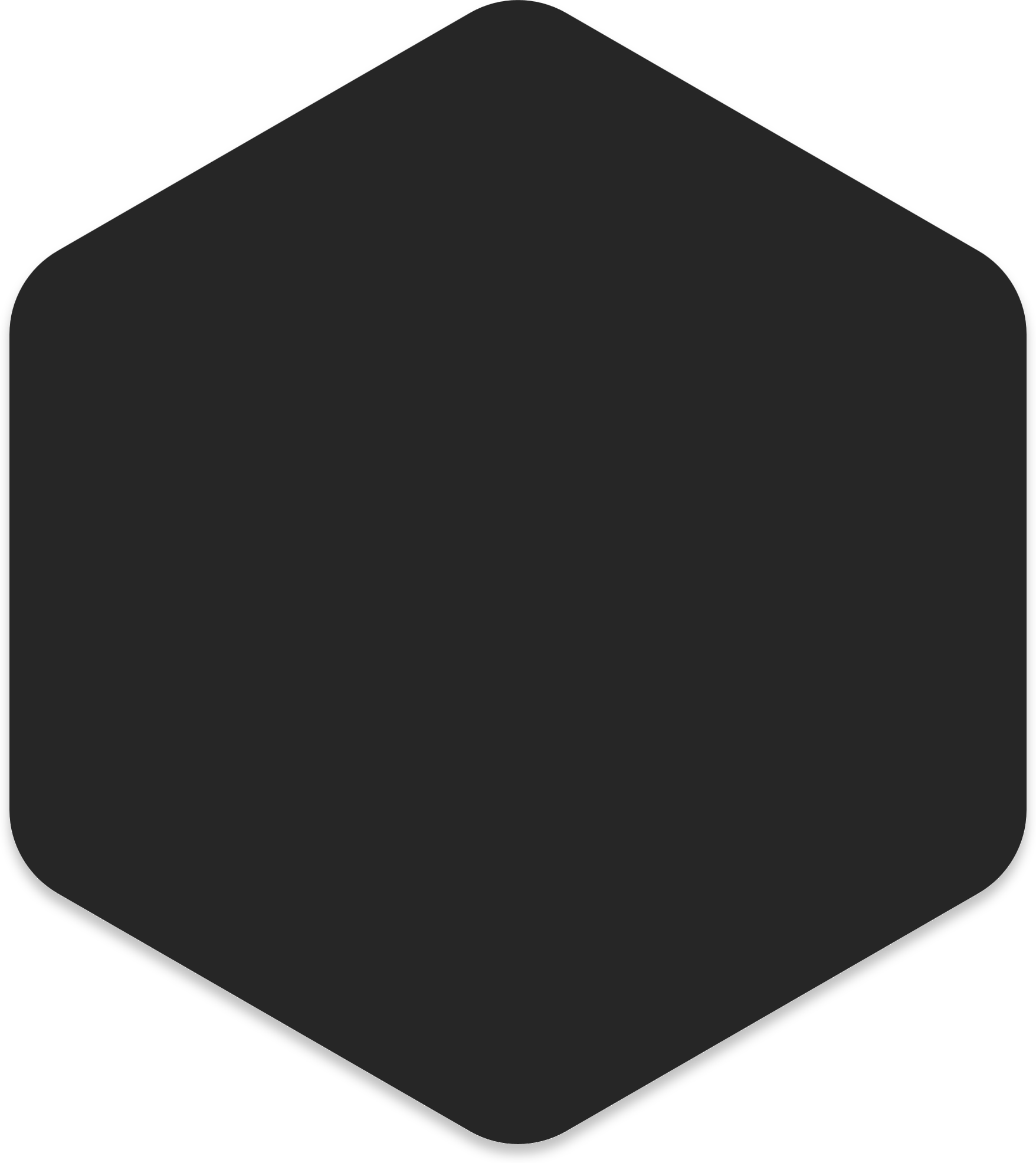 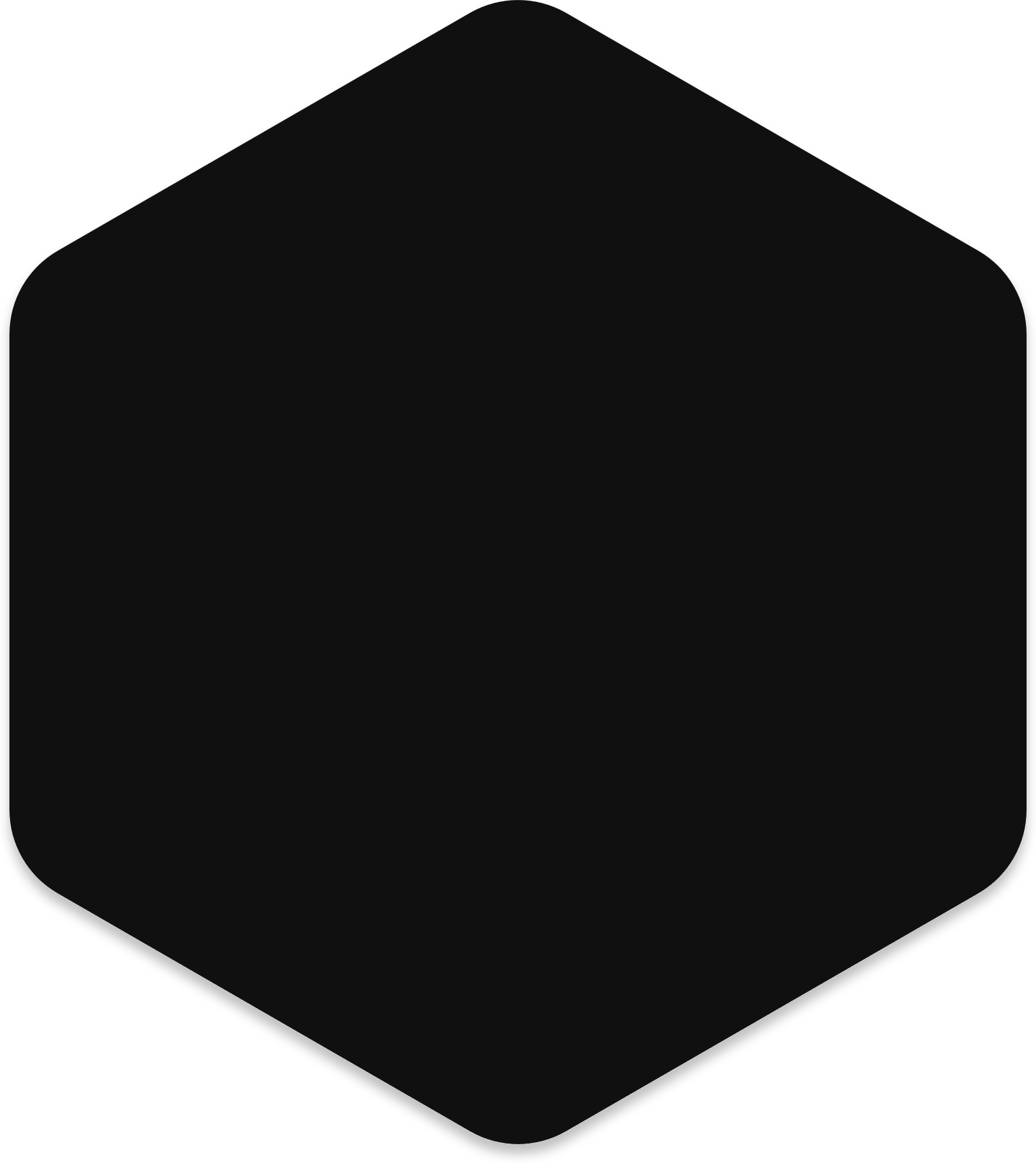 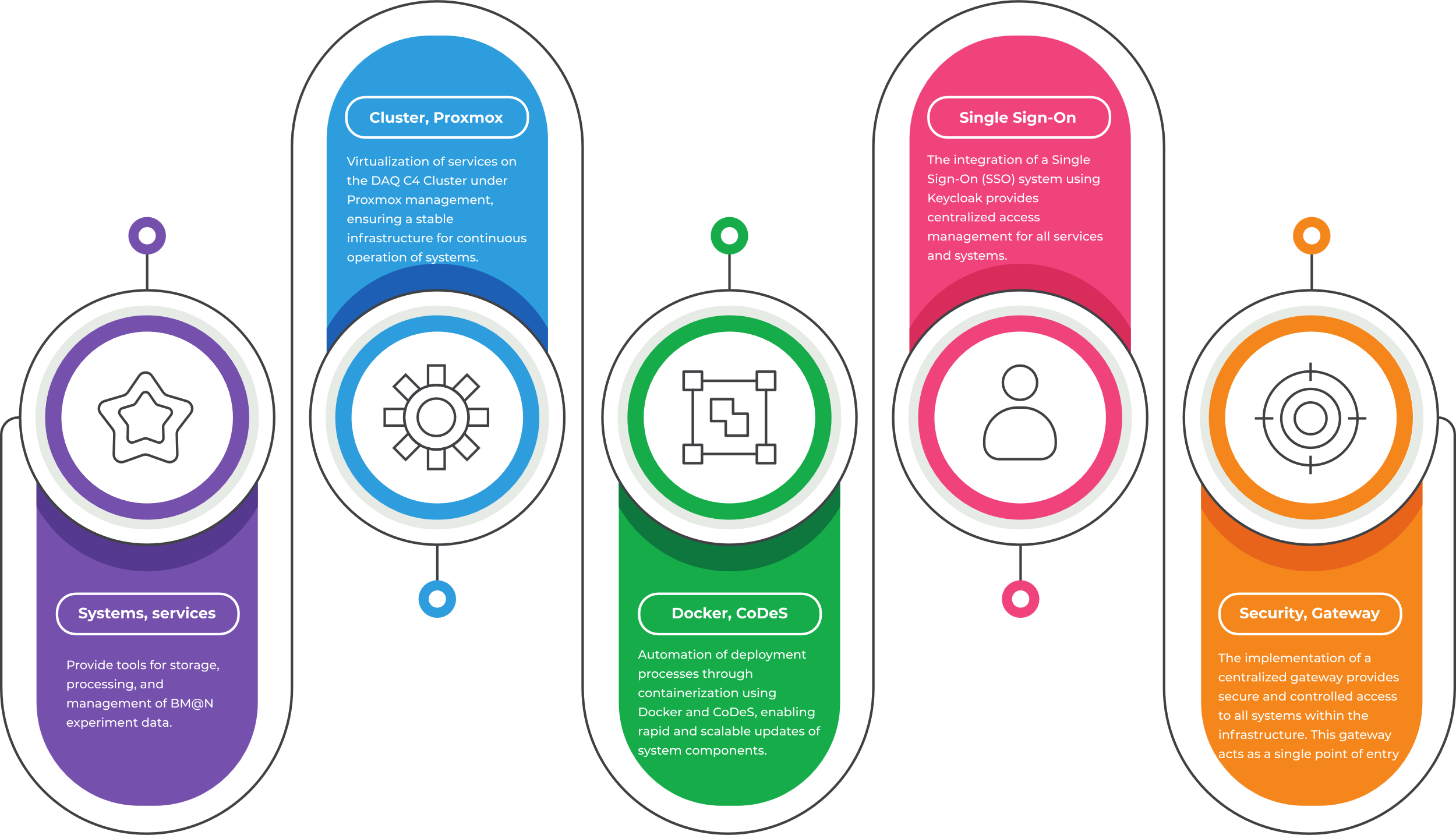 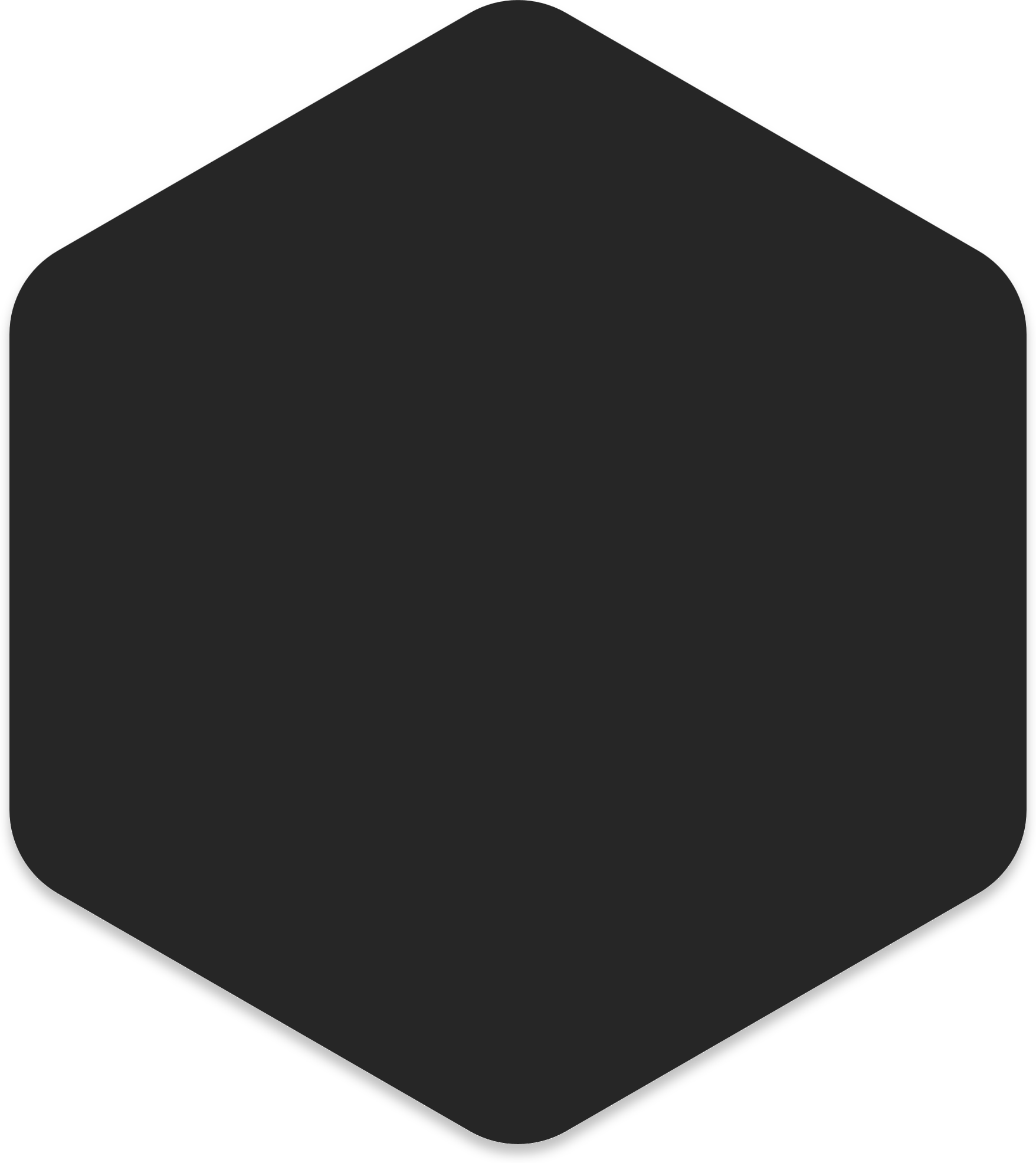 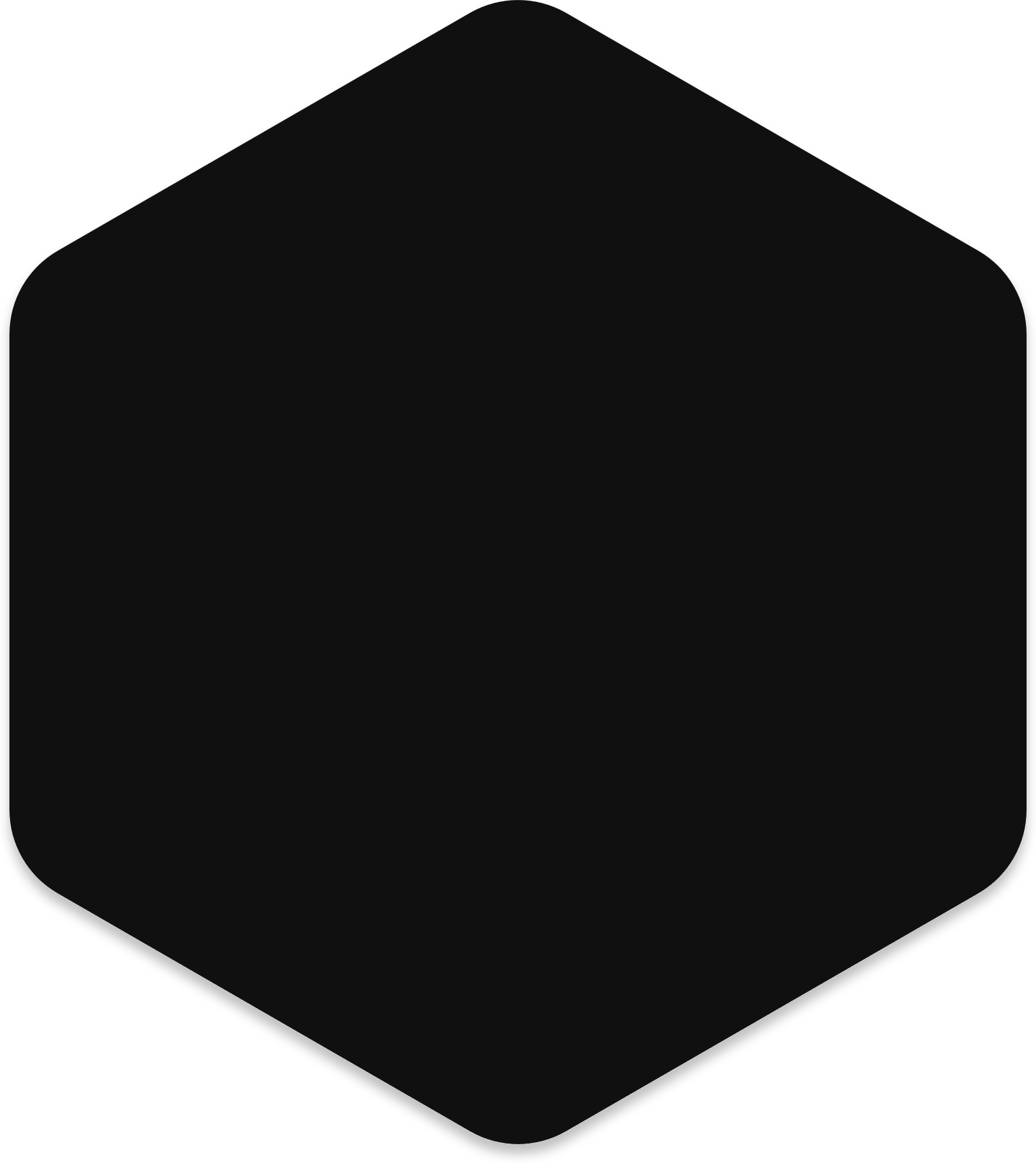 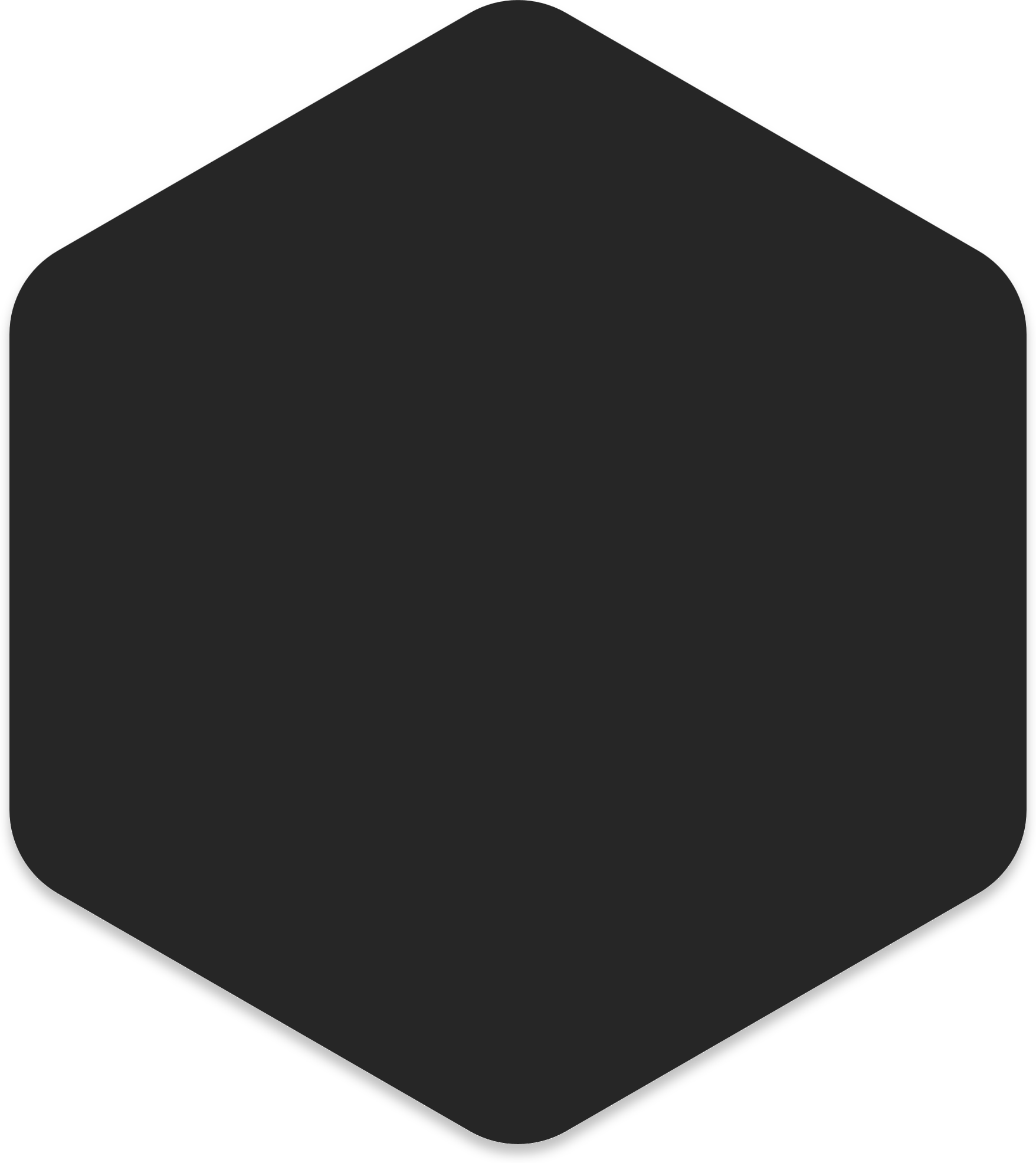 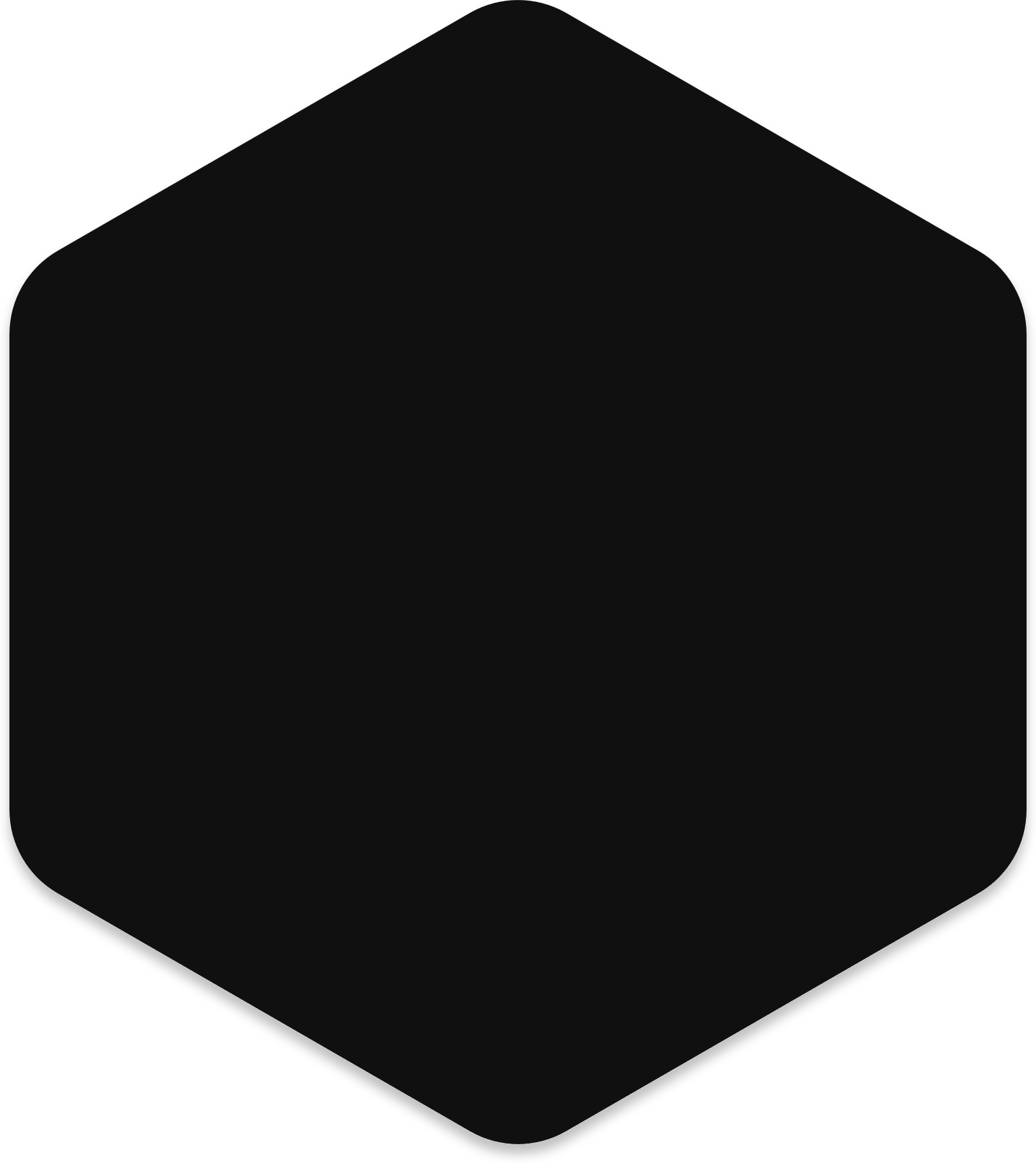 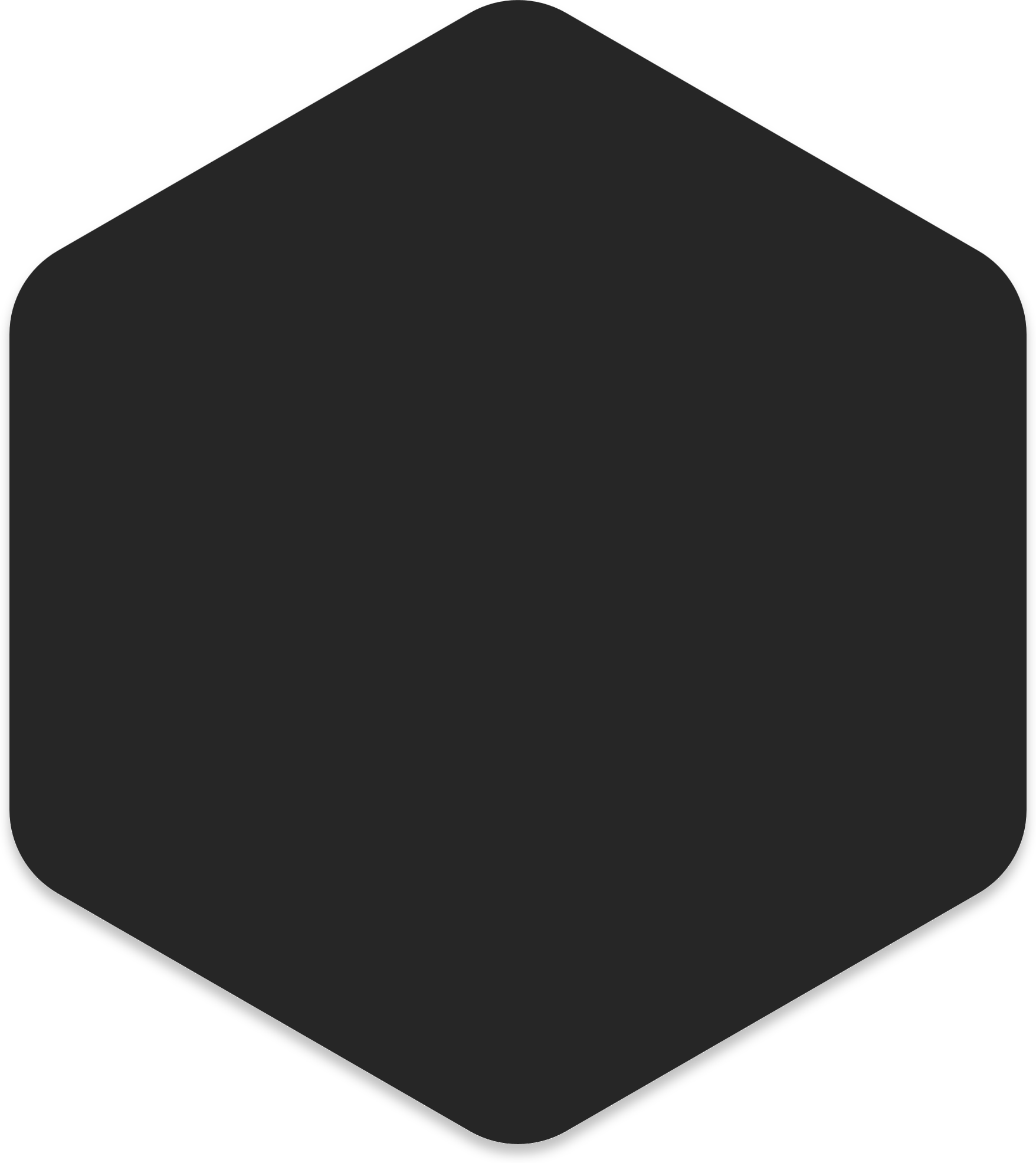 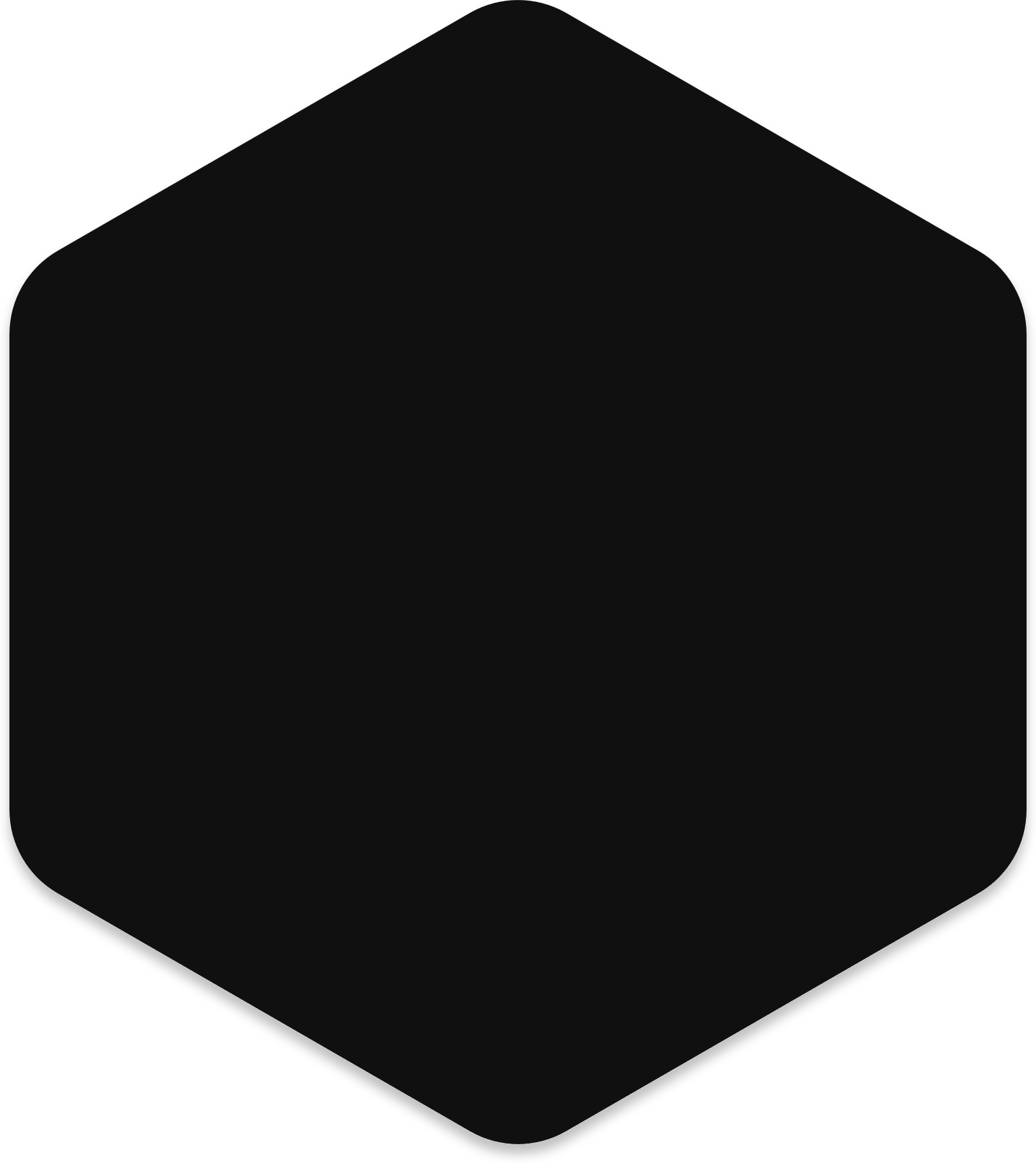 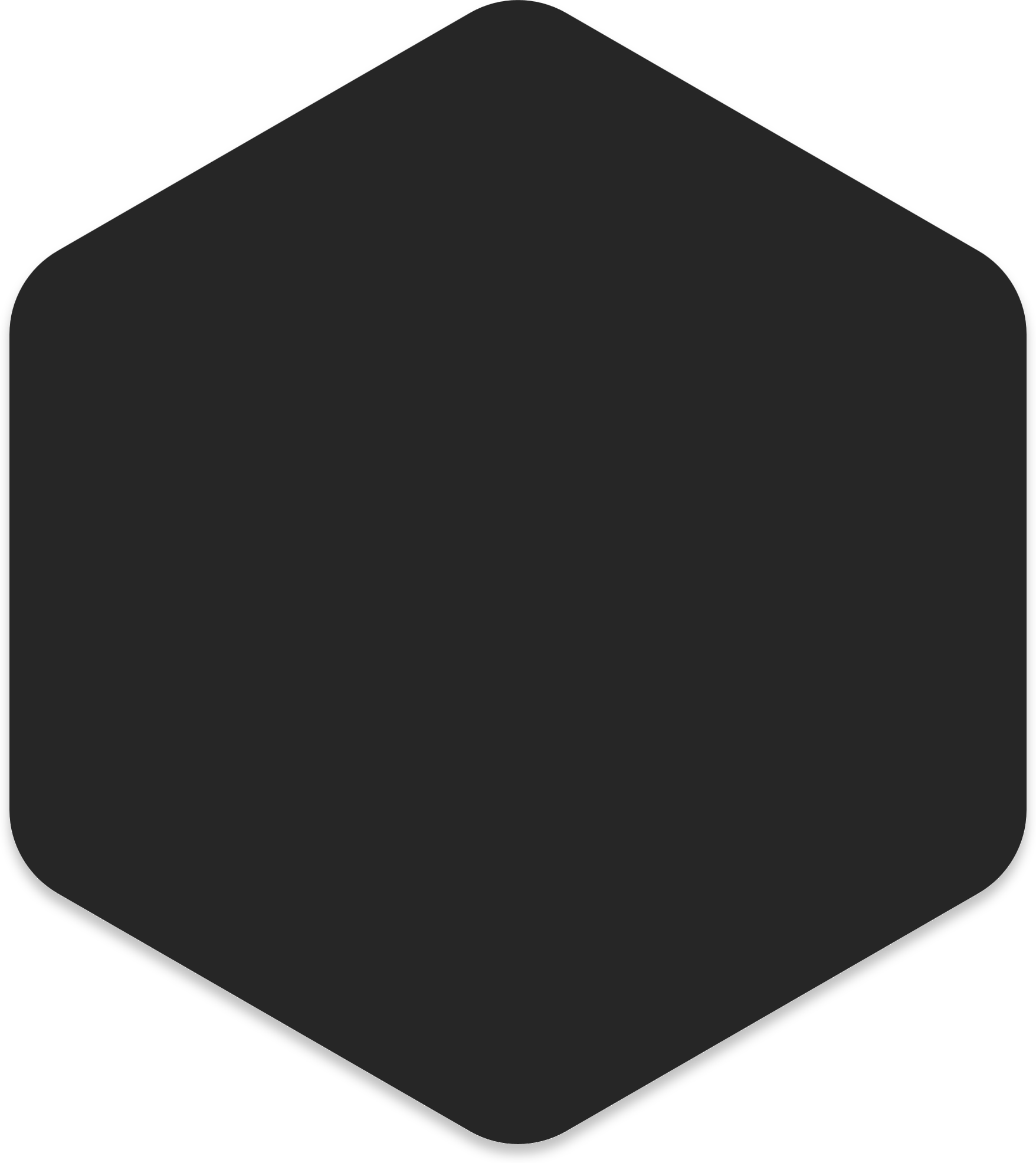 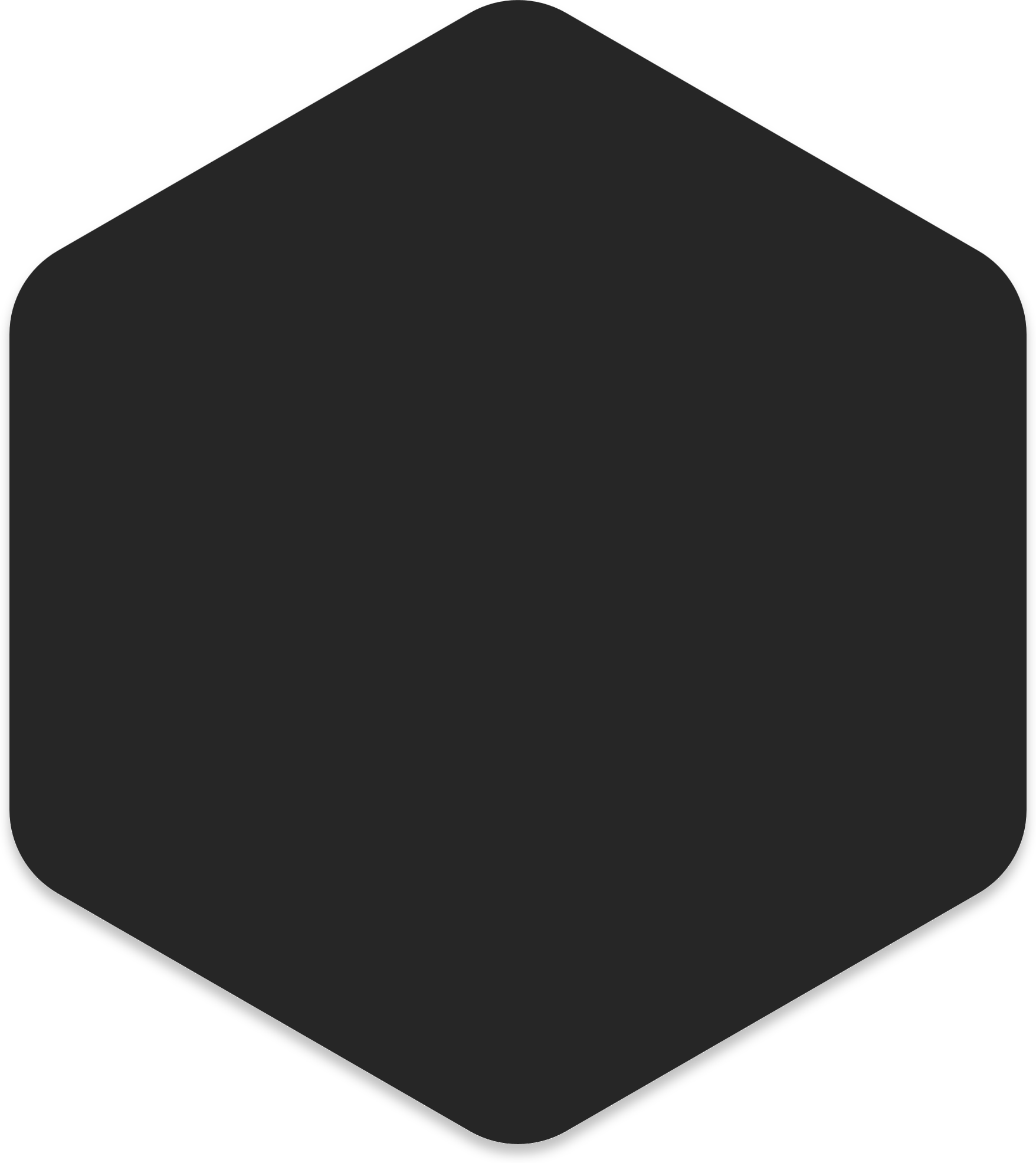 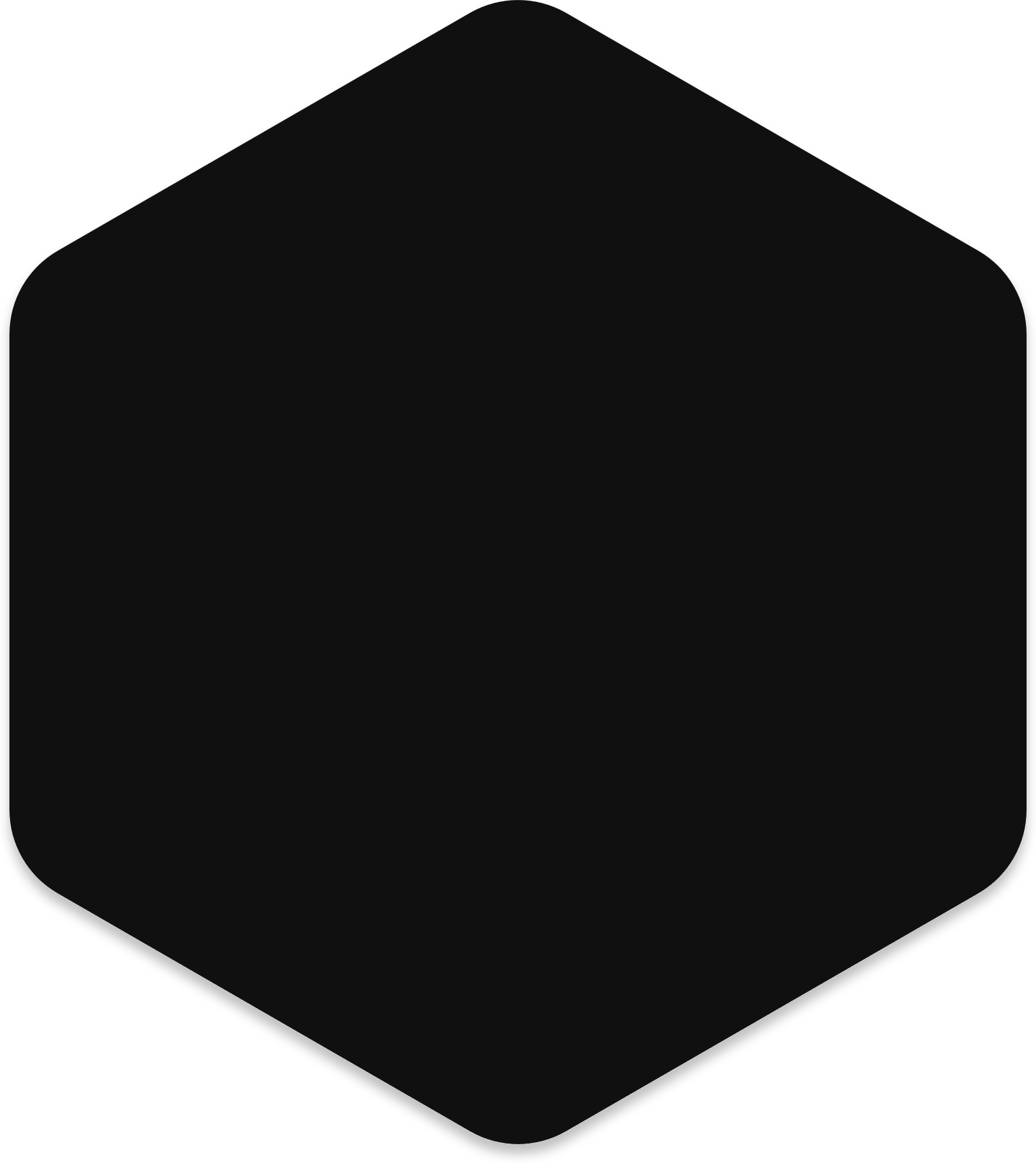 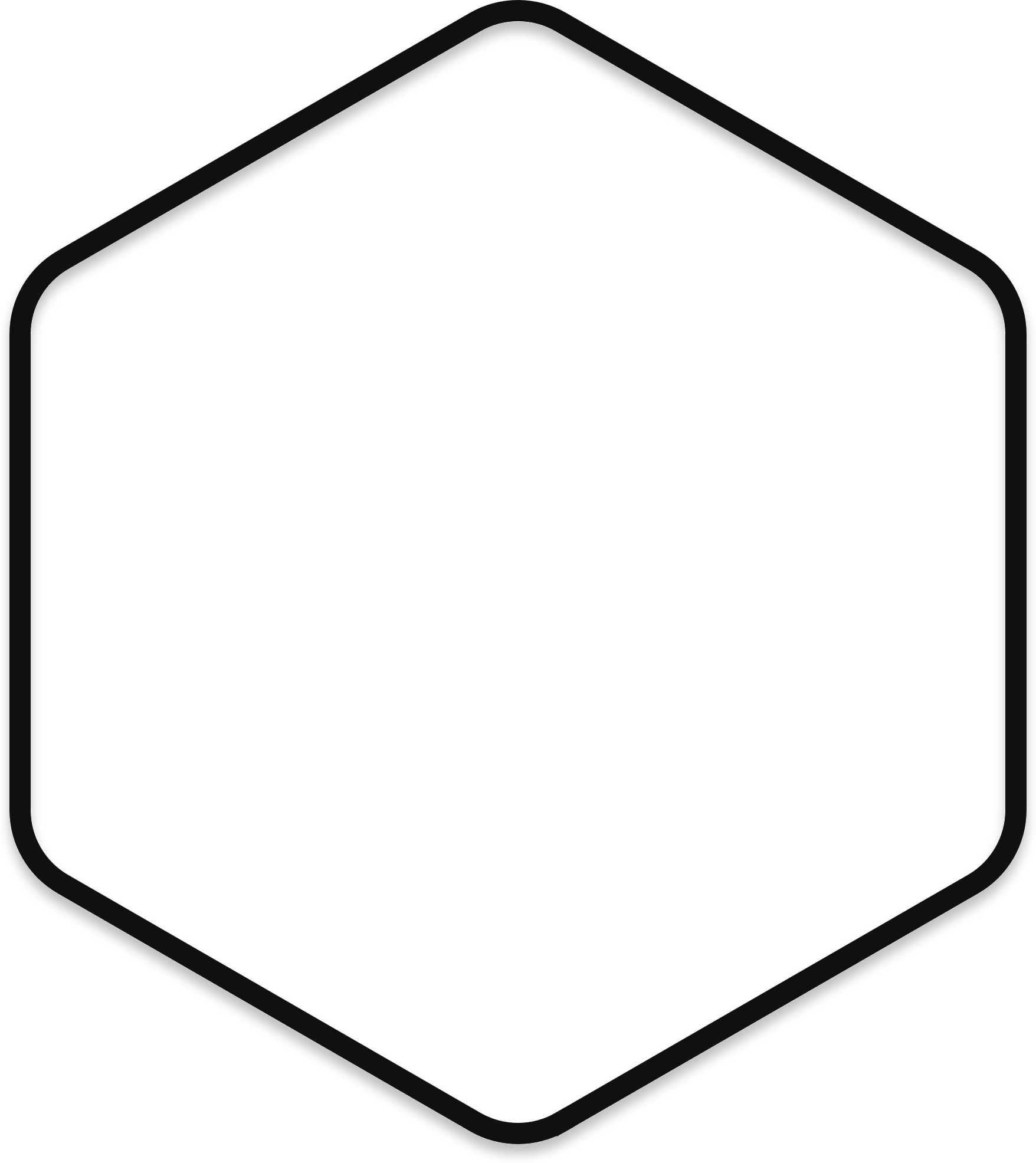 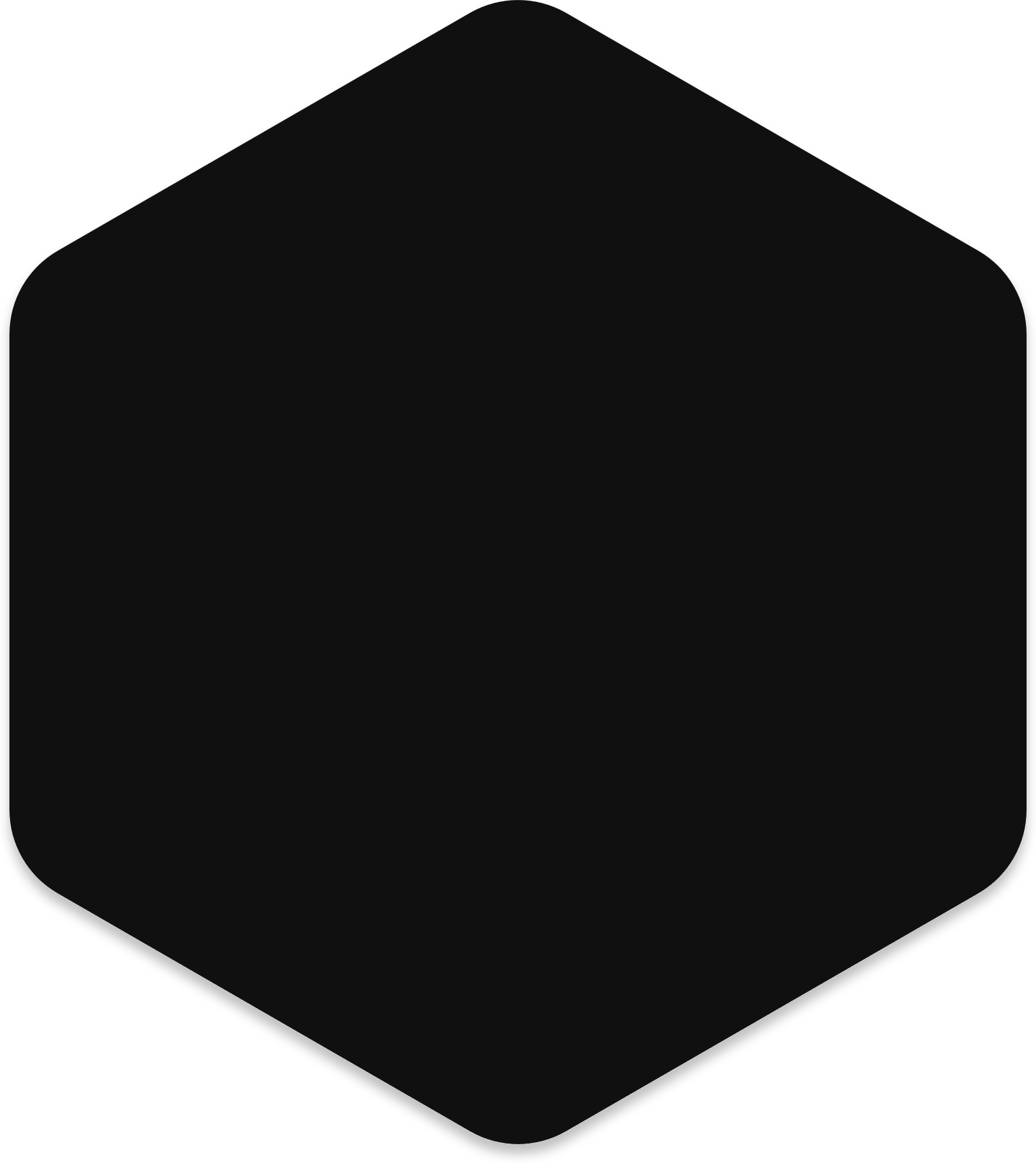 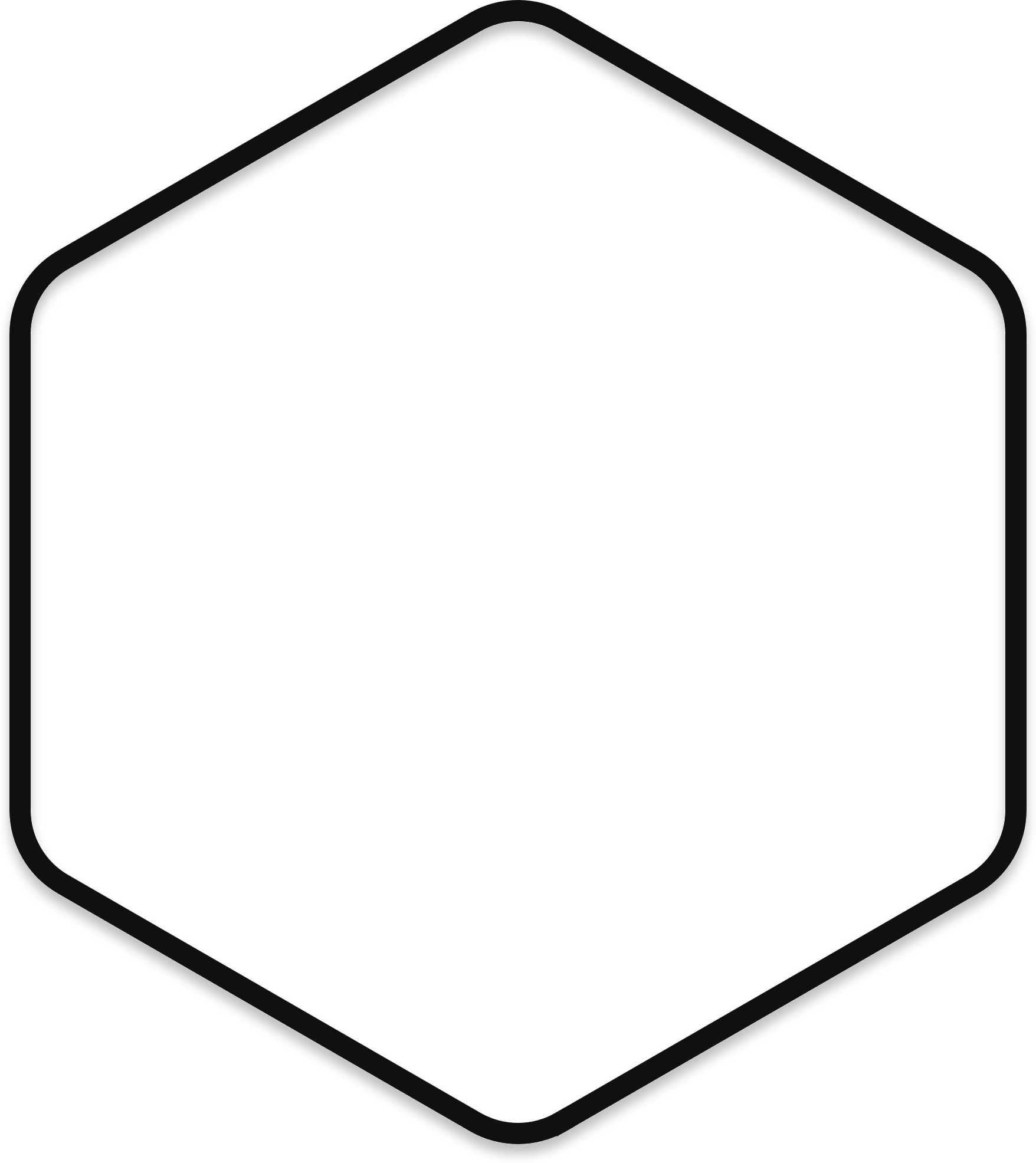 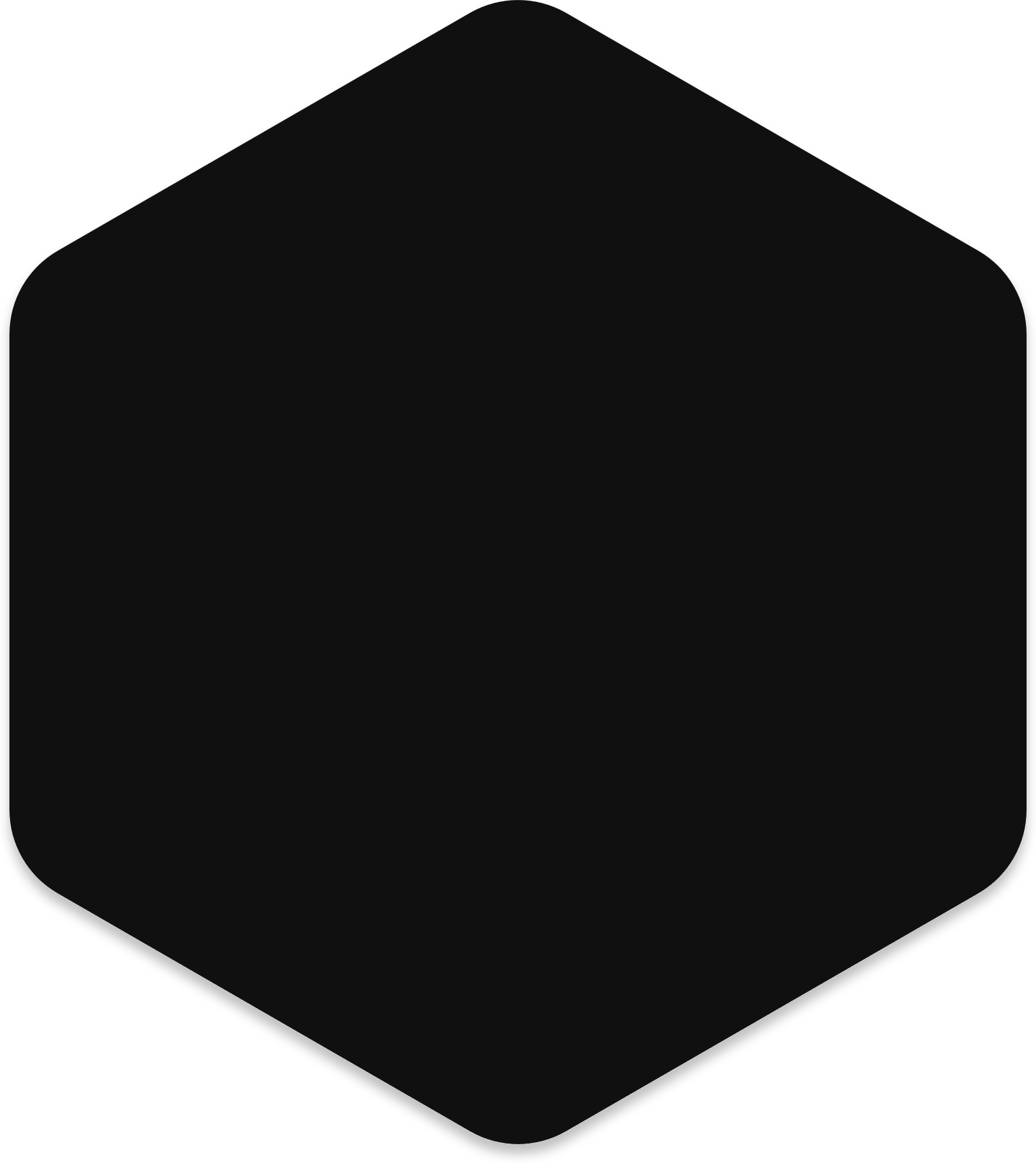 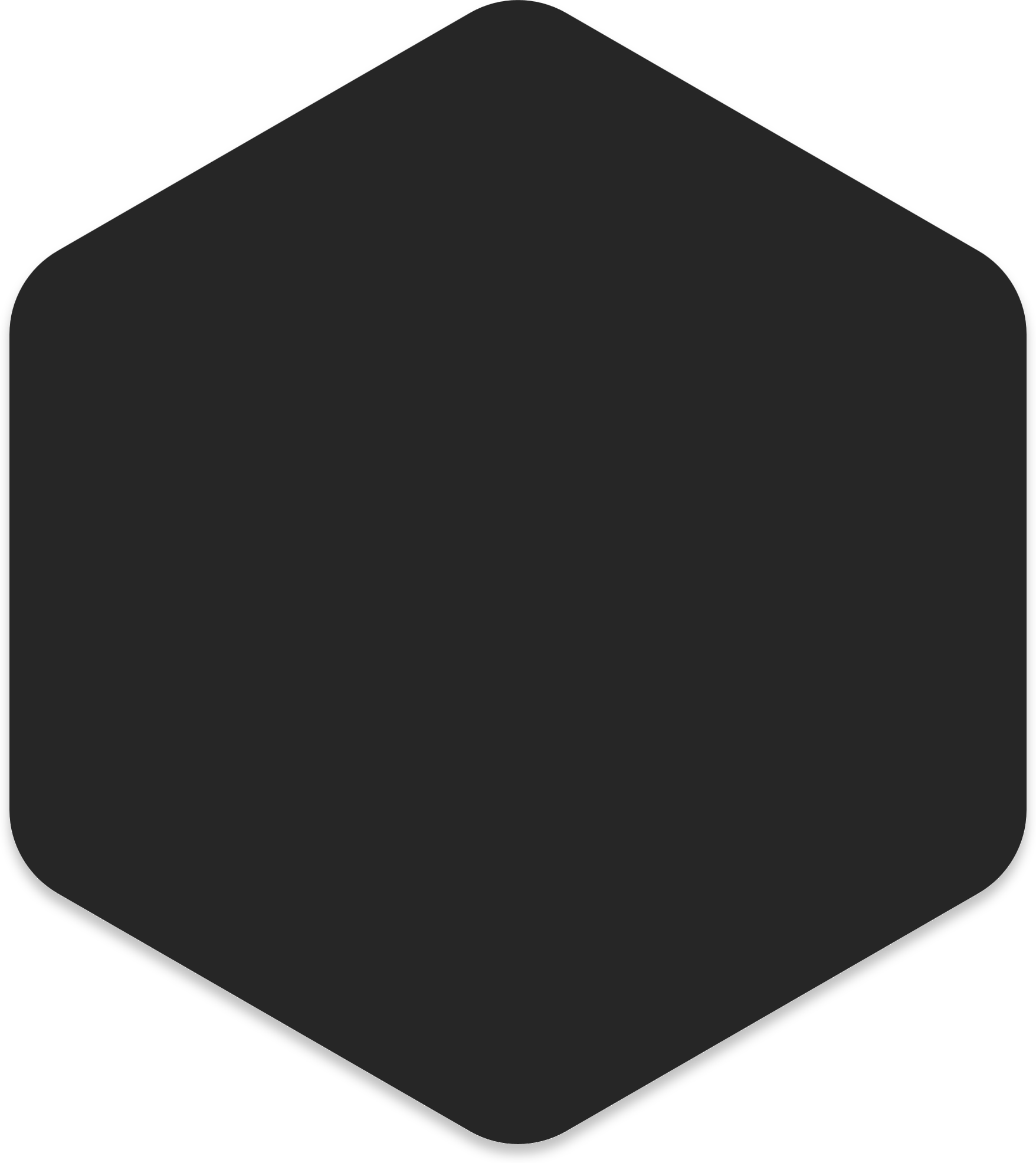 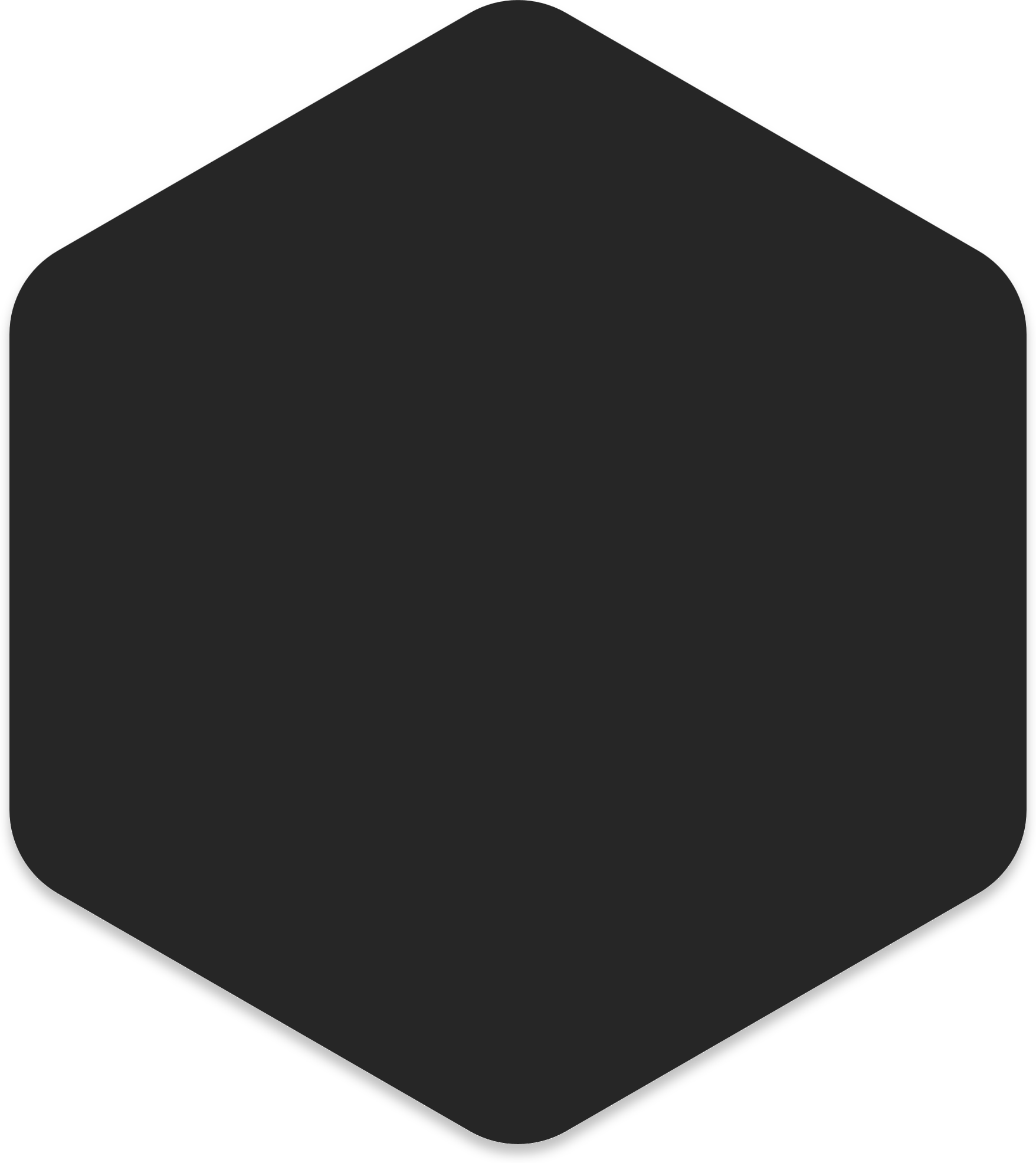 3
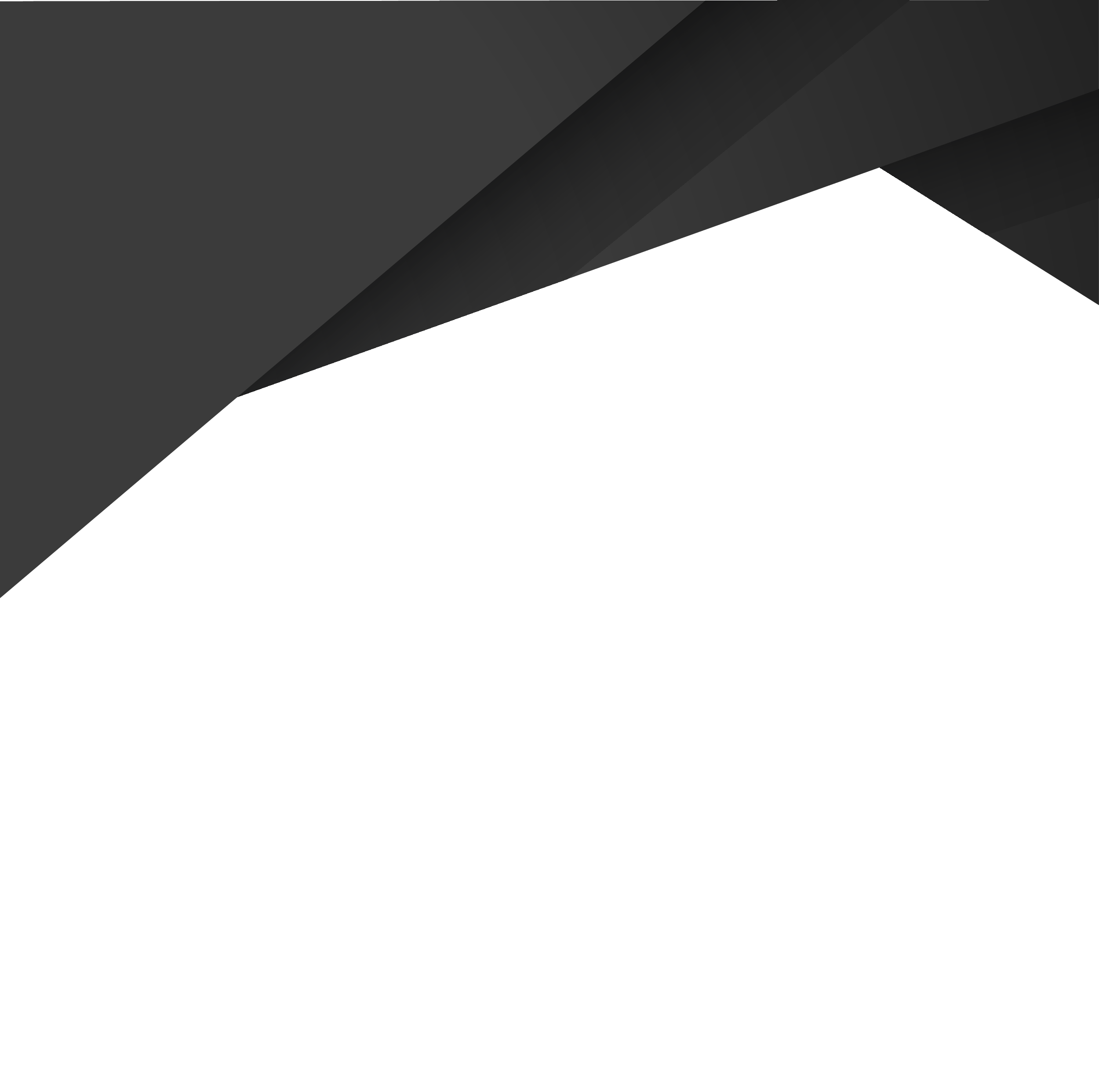 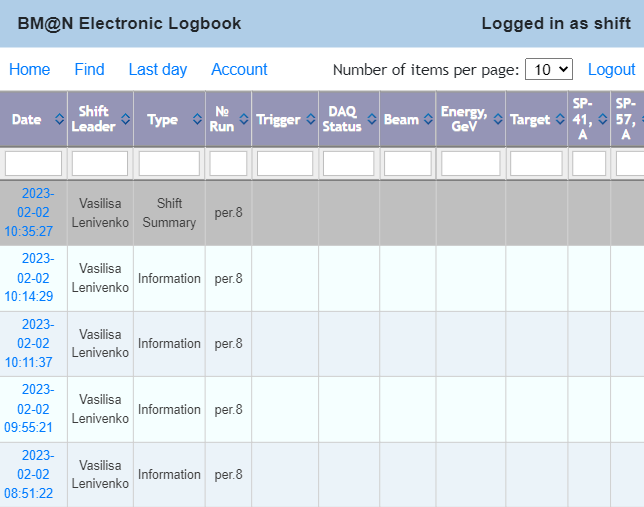 Electronic Logbook (e-Log platform)
Condition Database (UniConDa)
Event Metadata System (Event Catalogue)
The Electronic Logbook allows collaboration members to record information on events, system states, and detector operation during experiment runs, such as particle types, energies, magnetic field, and triggers. The data is crucial for the further processing and analyzing of BM@N collision events.
The Condition Database is designed for storing and managing parametric information related to the experiment systems to be further used in simulation, reconstruction and physics analyses.
The Event Metadata System is based on the Event Catalogue, which contains summary information on recorded particle collision events and allows for the quick selection of only those events needed for a particular physics analysis.
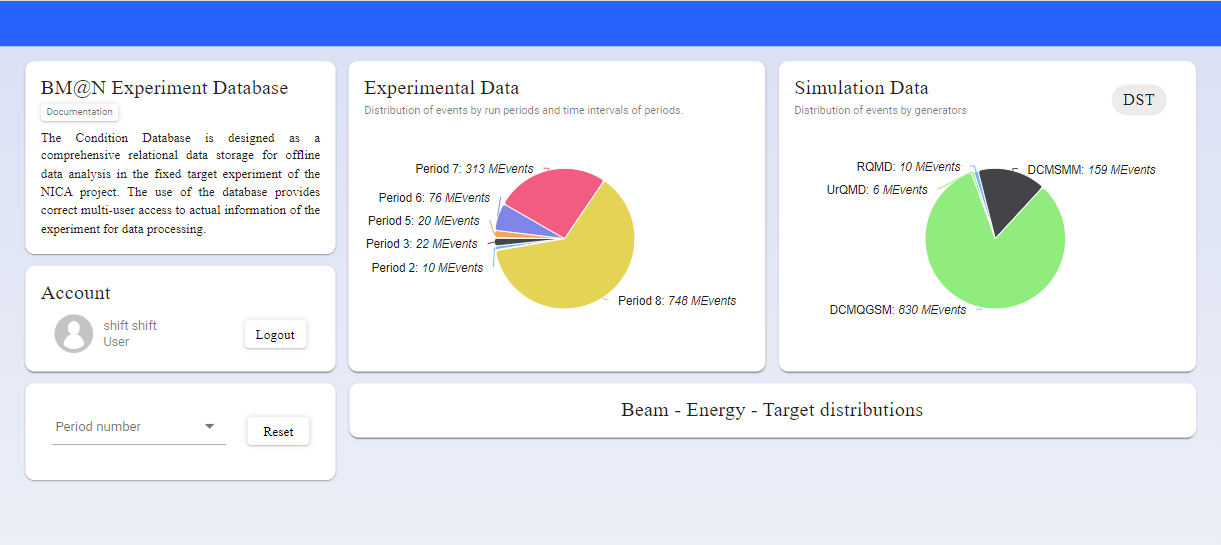 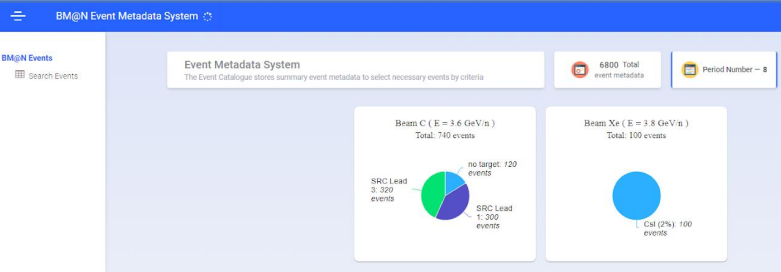 4
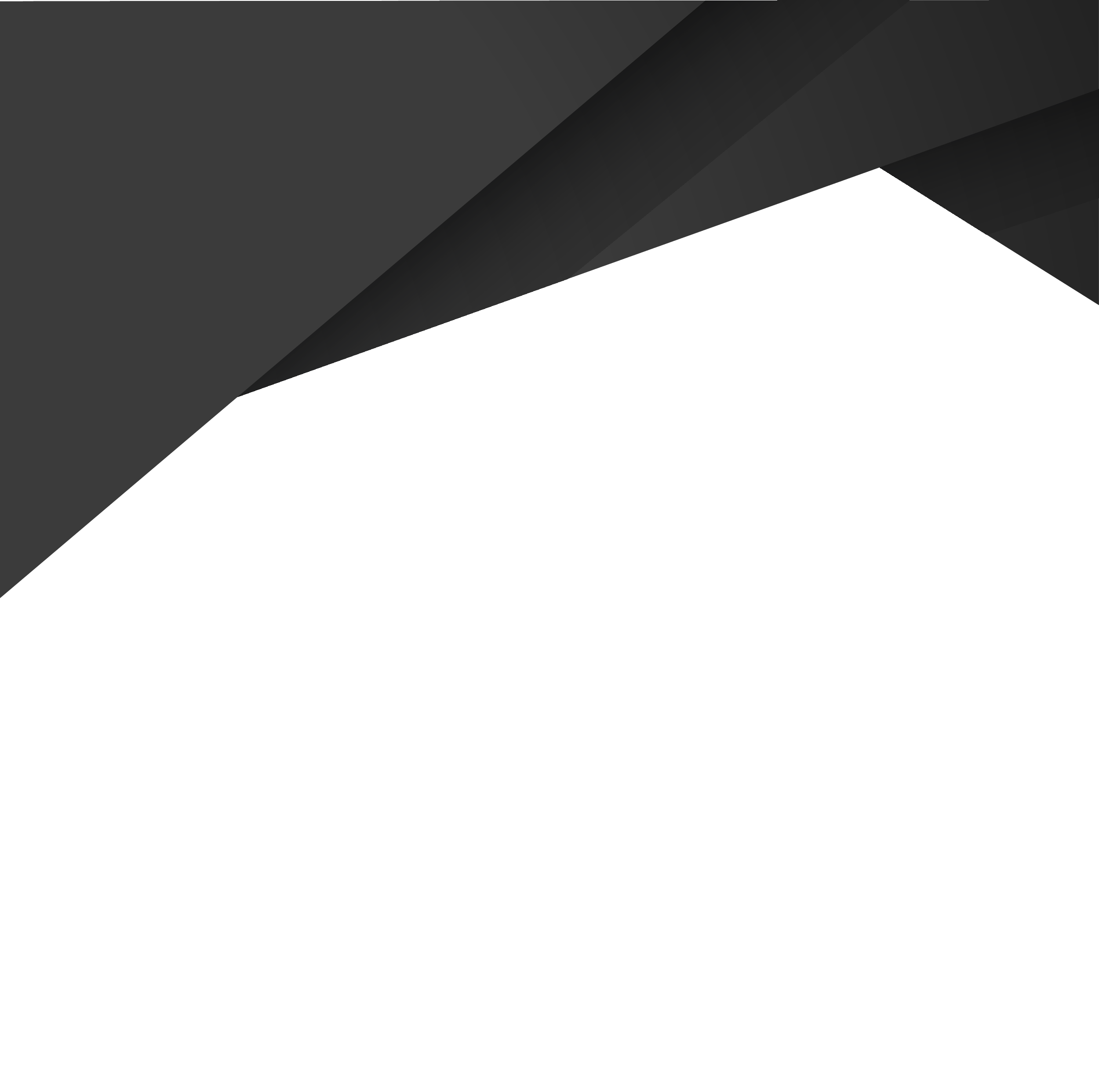 Geometry Database
Online Configuration Platform
The Geometry Information System is based on the Geometry Database, which is intended to store and manage data on geometric models of detectors, and to provide a centralized repository for detector geometries.
The Configuration Information System is used to store and provide data on the configuration of hardware and software systems of the experiment during online data acquisition from the detectors.
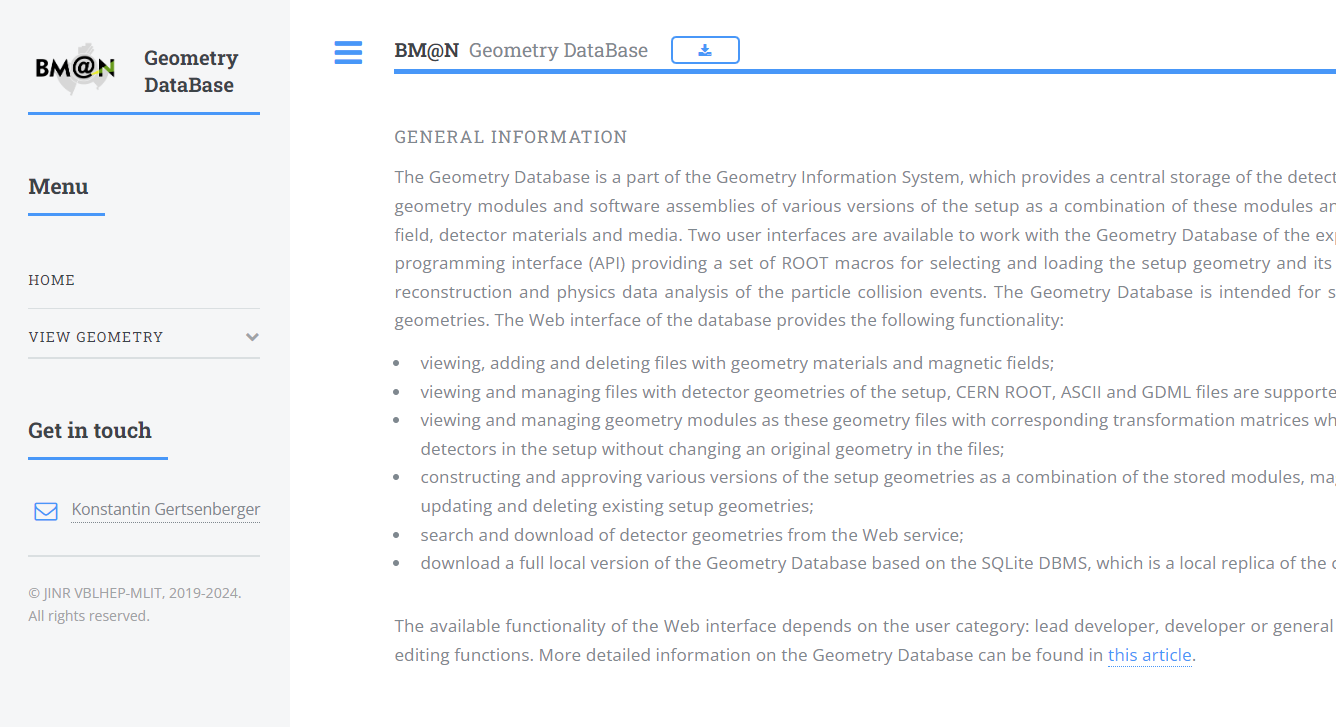 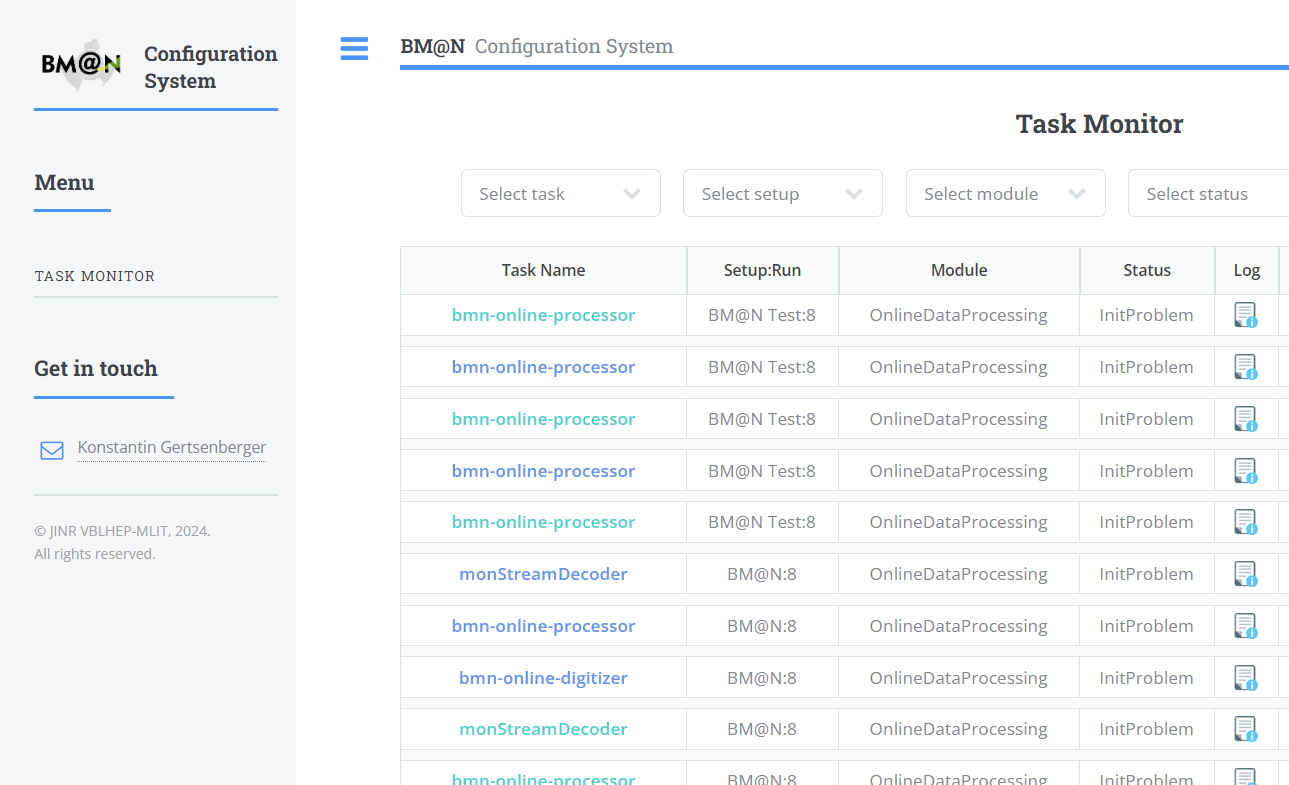 5
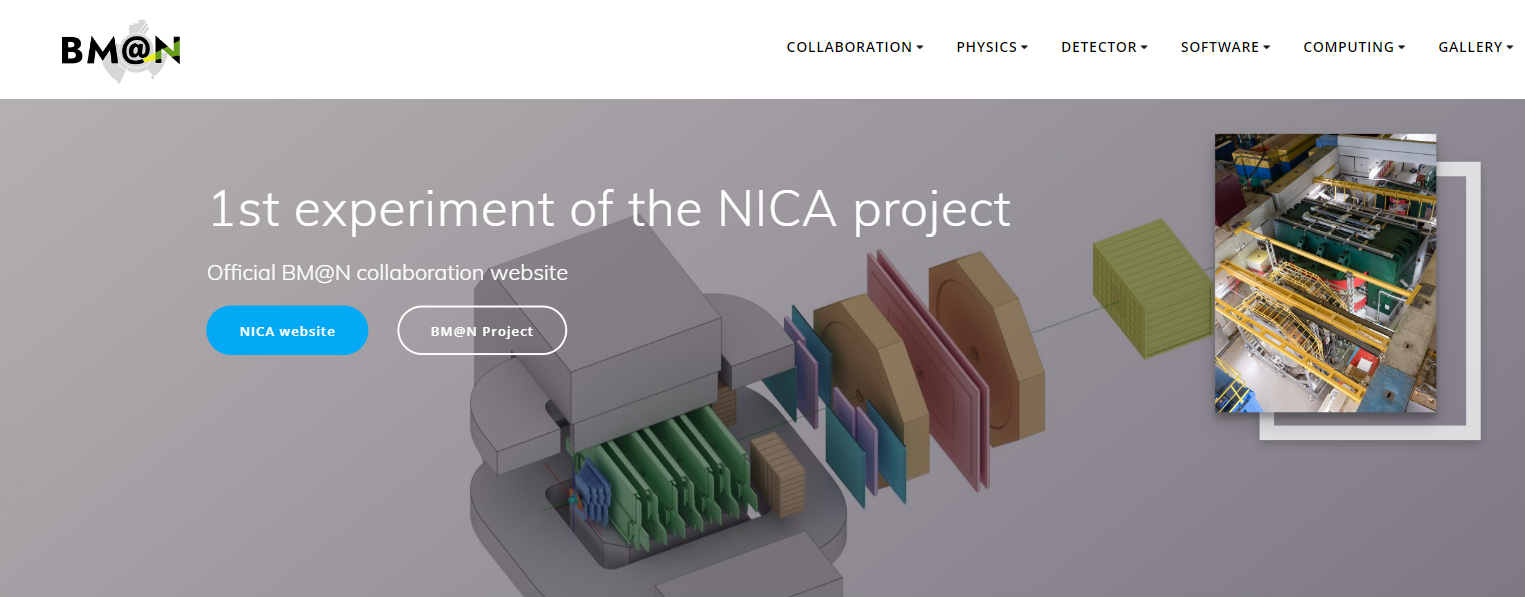 Official BM@N Website
BM@N Forum
NICA-Scheduler Interface
Tango Parameter Viewer
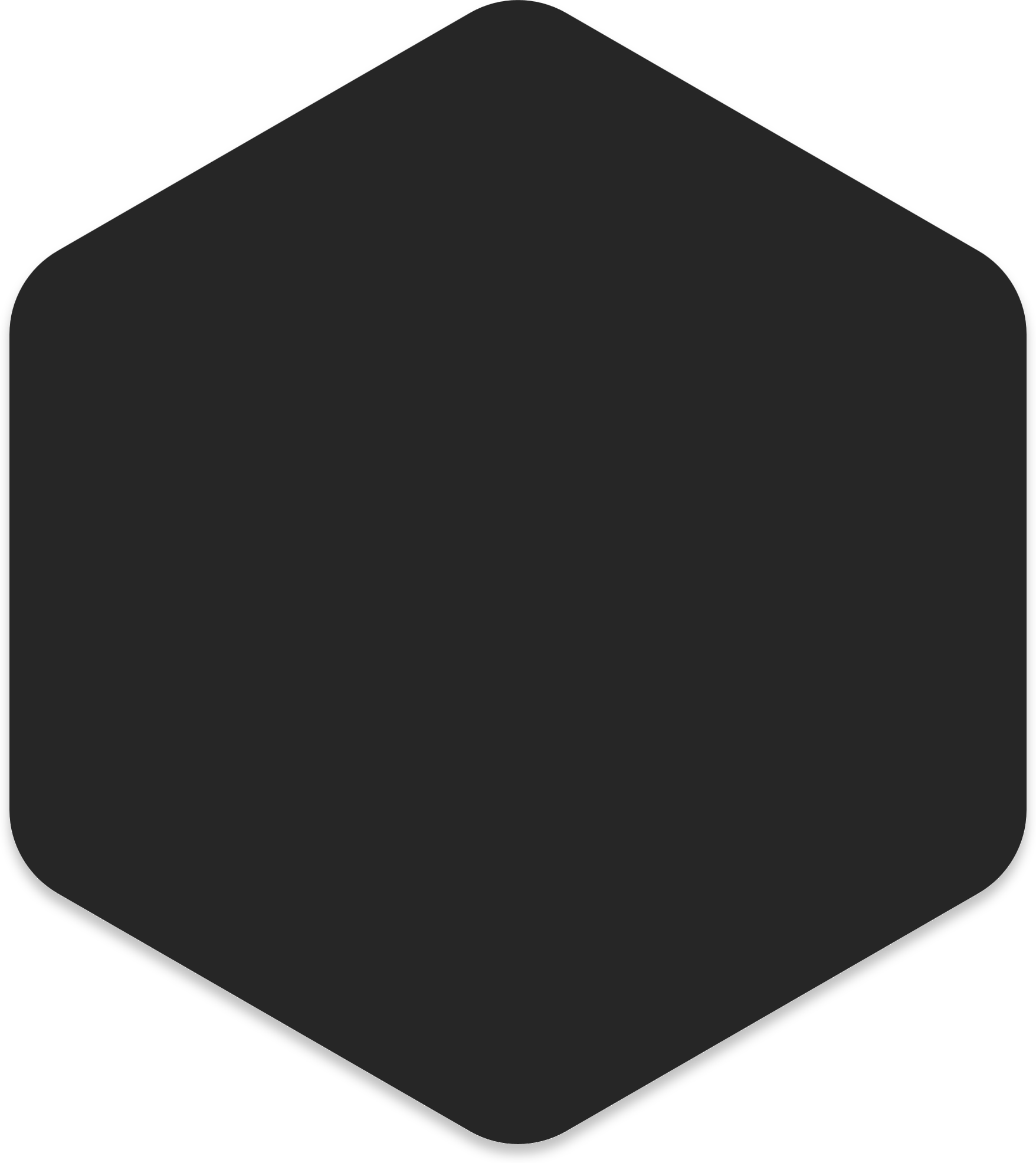 The official website of the BM@N experiment serves as a important source of information on the experiment, participants, results, and project-related news.
BM@N forum has been developed to provide the collaboration members with discussion platform, exchanging ideas and experience, and collectively addressing important questions.
NICA-Scheduler is a package that simplifies task running on clusters using existing batch processing systems (SLURM, SGE, Torque) without knowledge of these systems.
Tango Viewer is a viewer for hardware parameters of the Slow Control System.
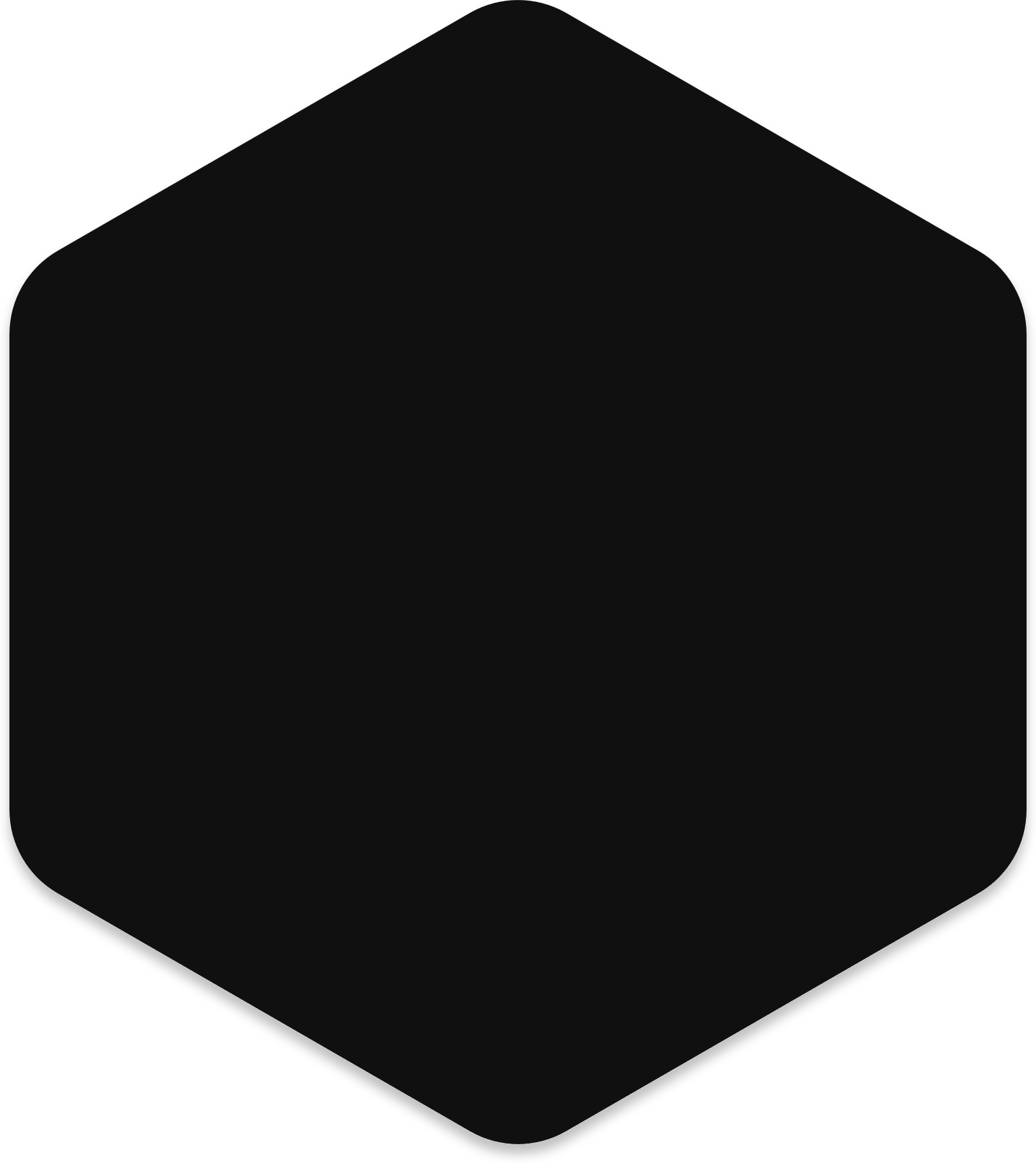 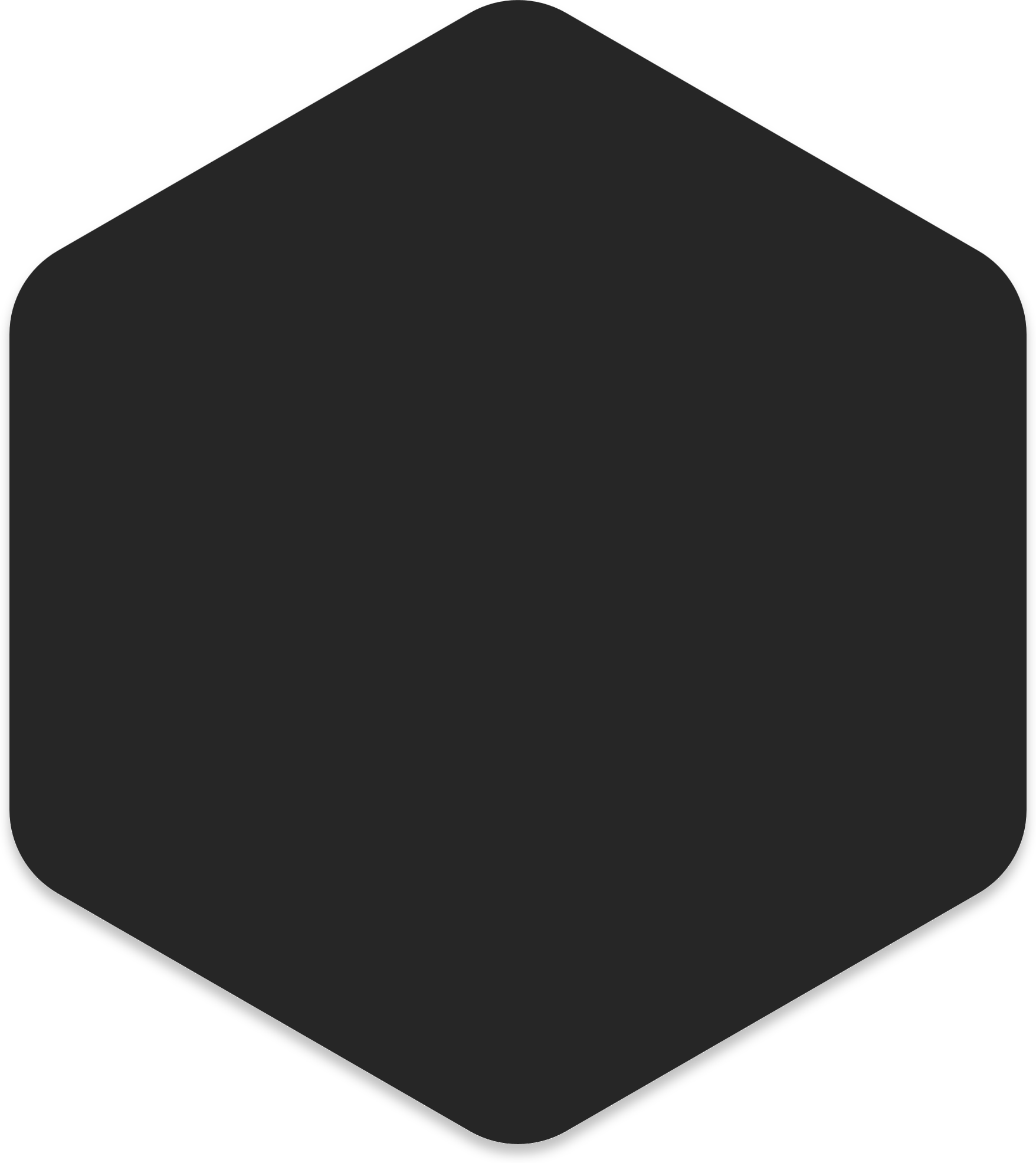 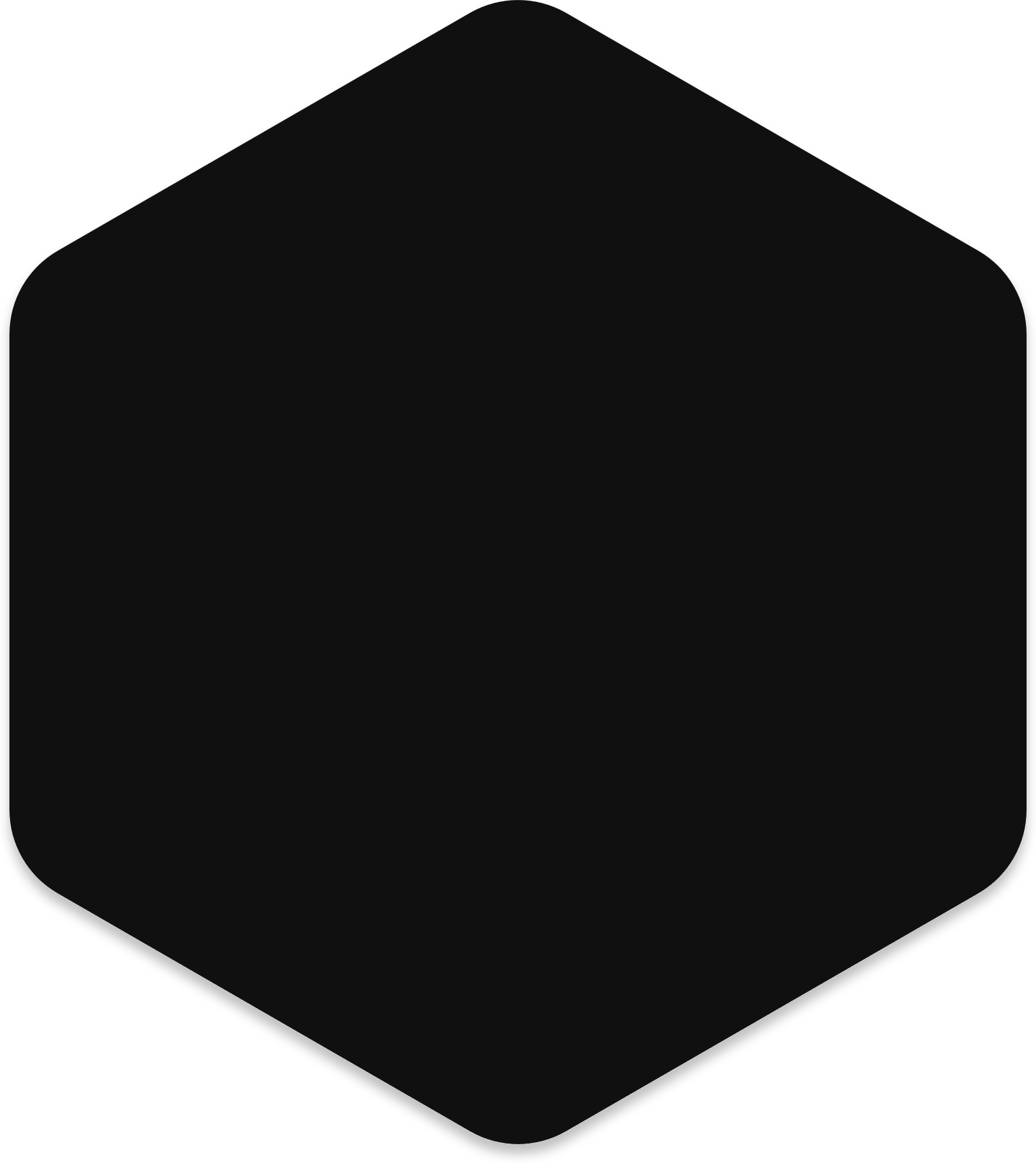 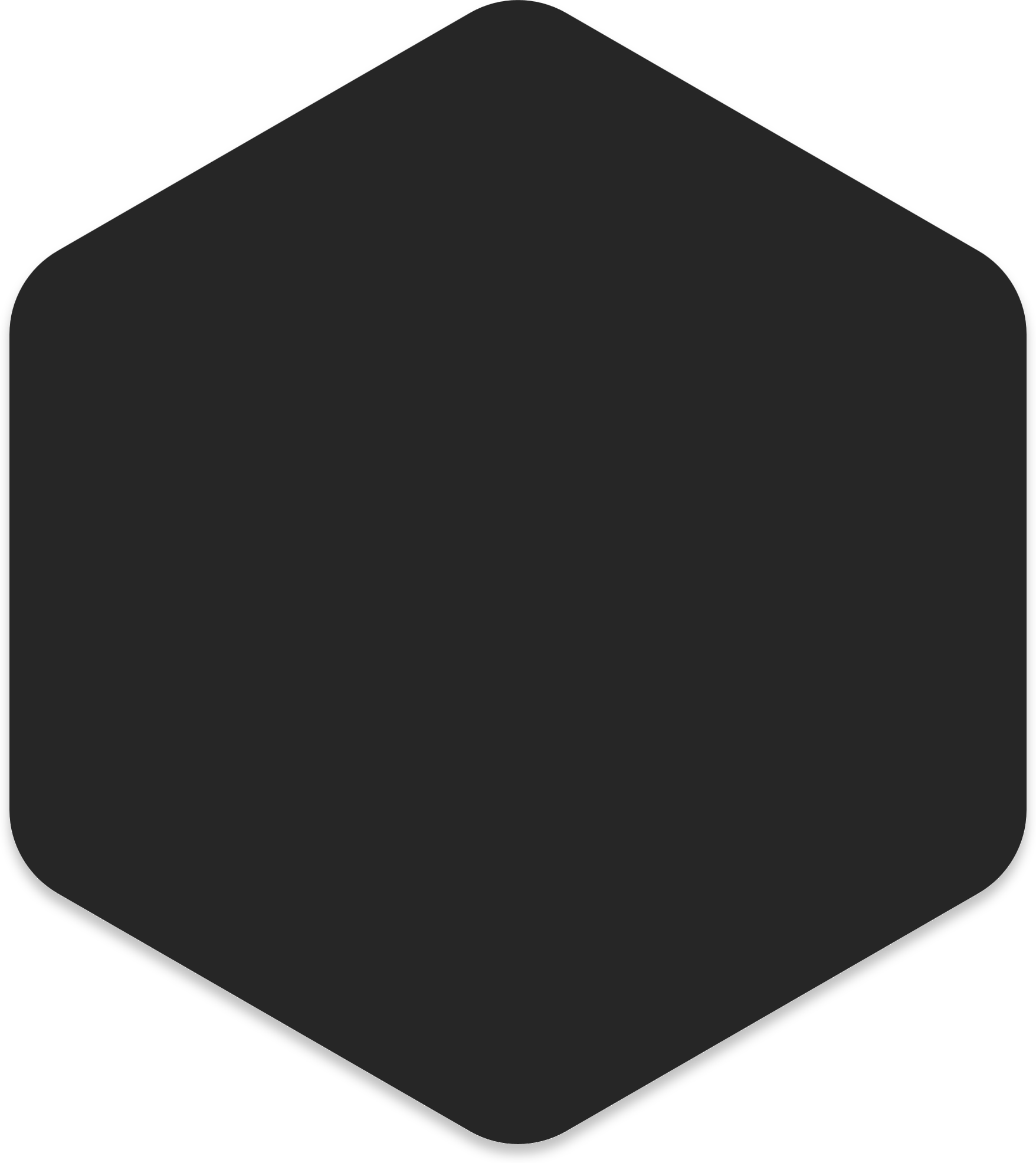 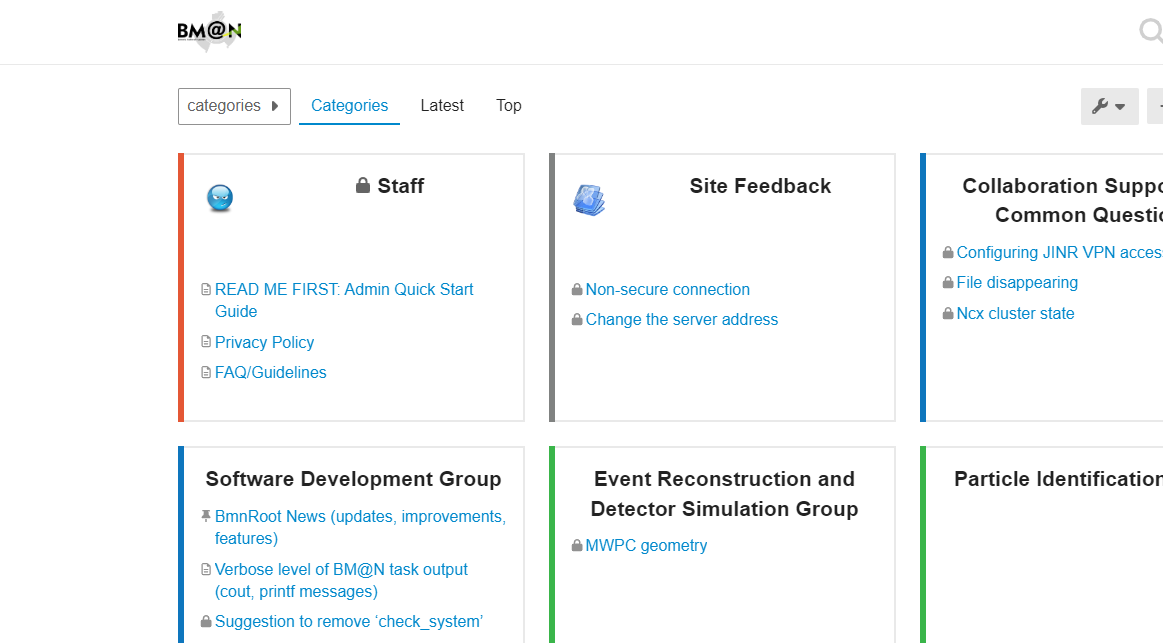 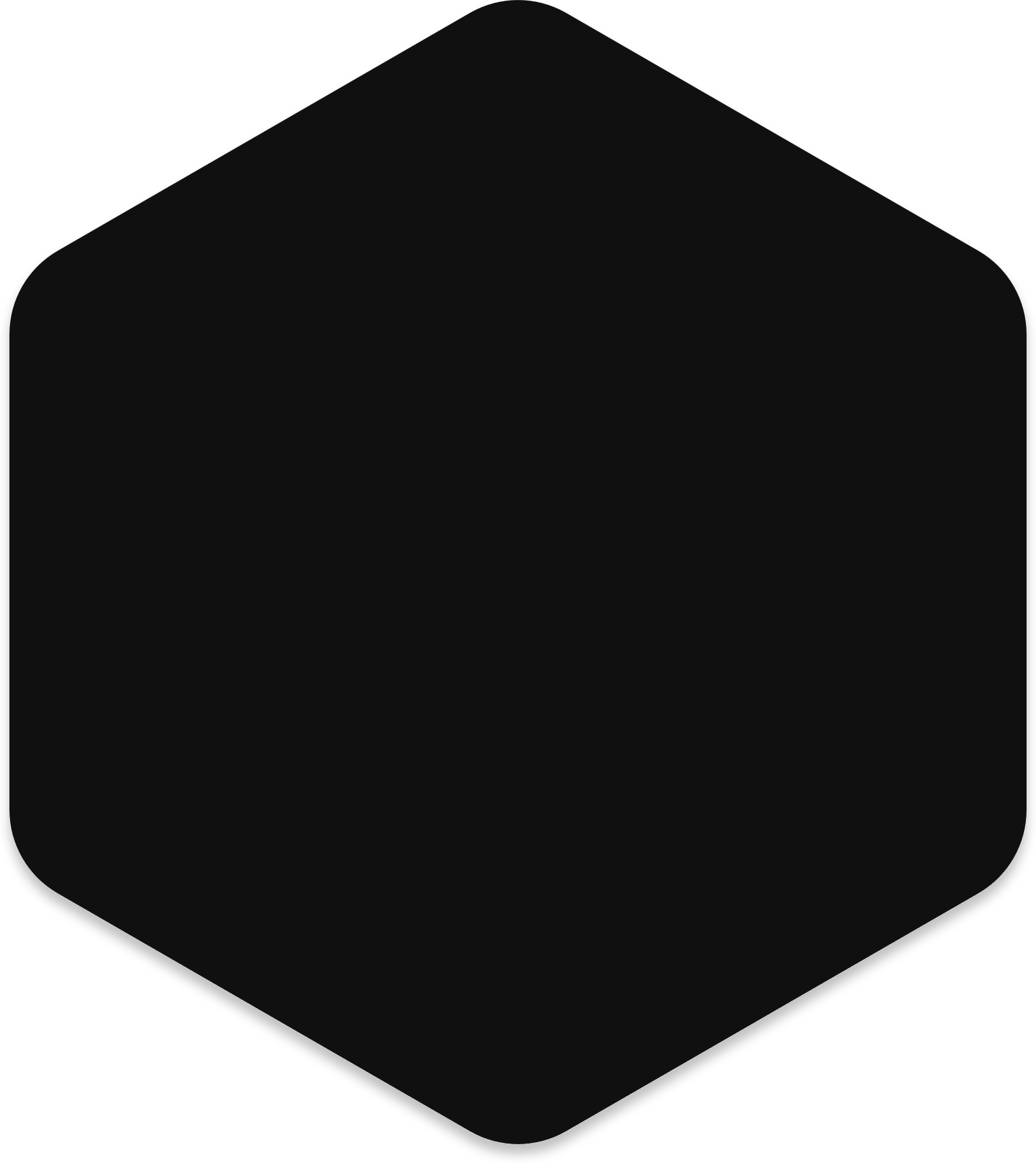 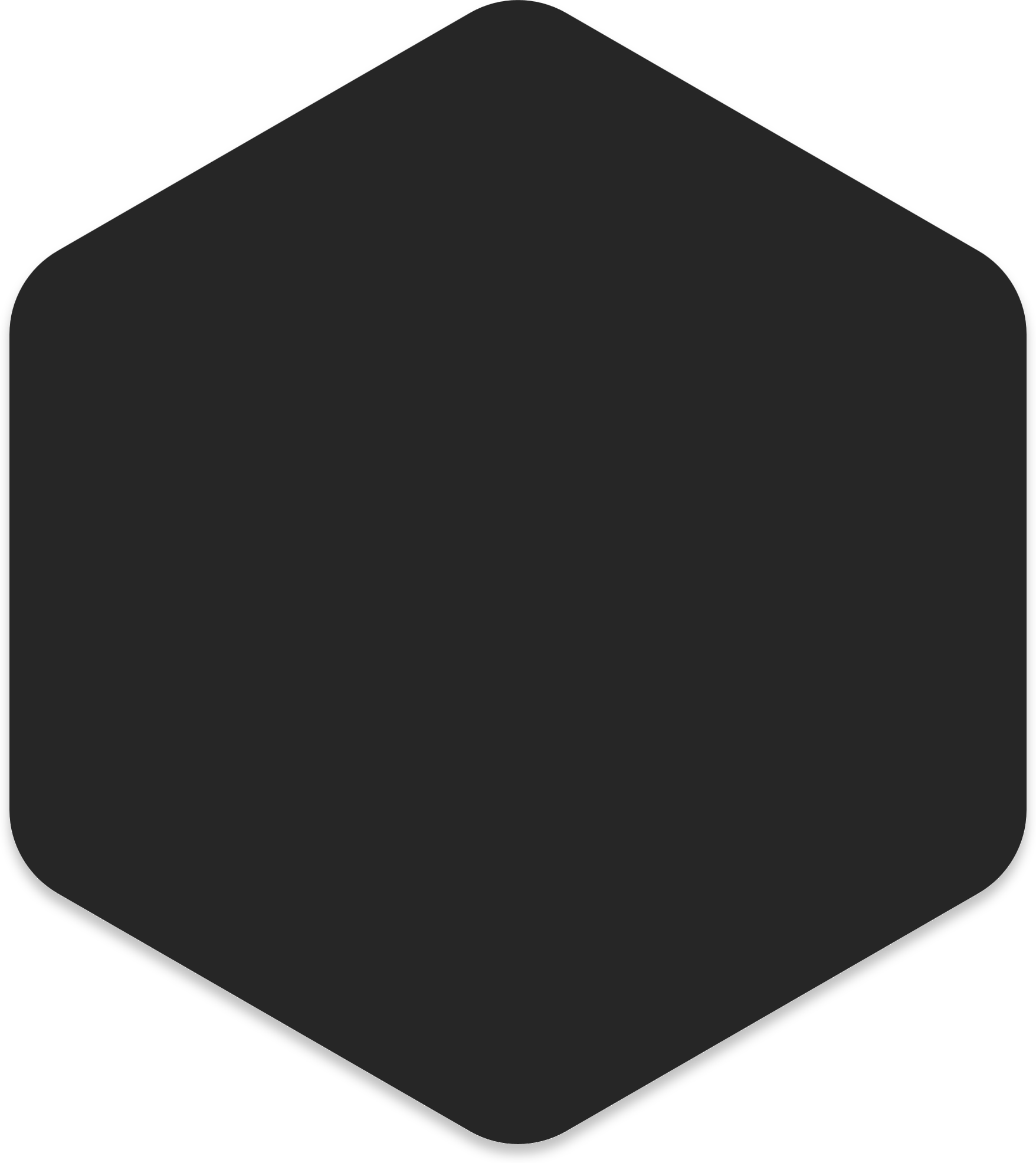 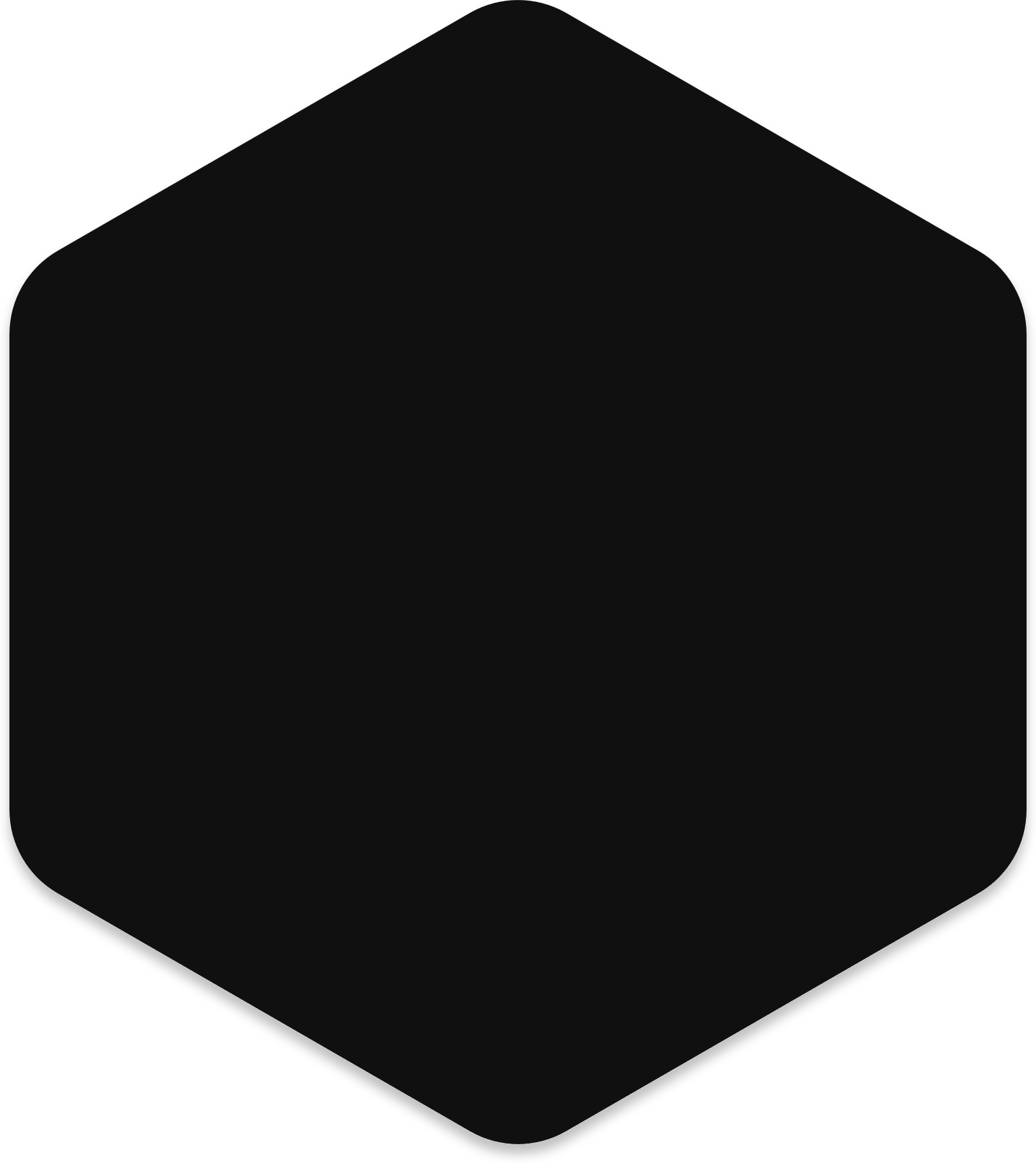 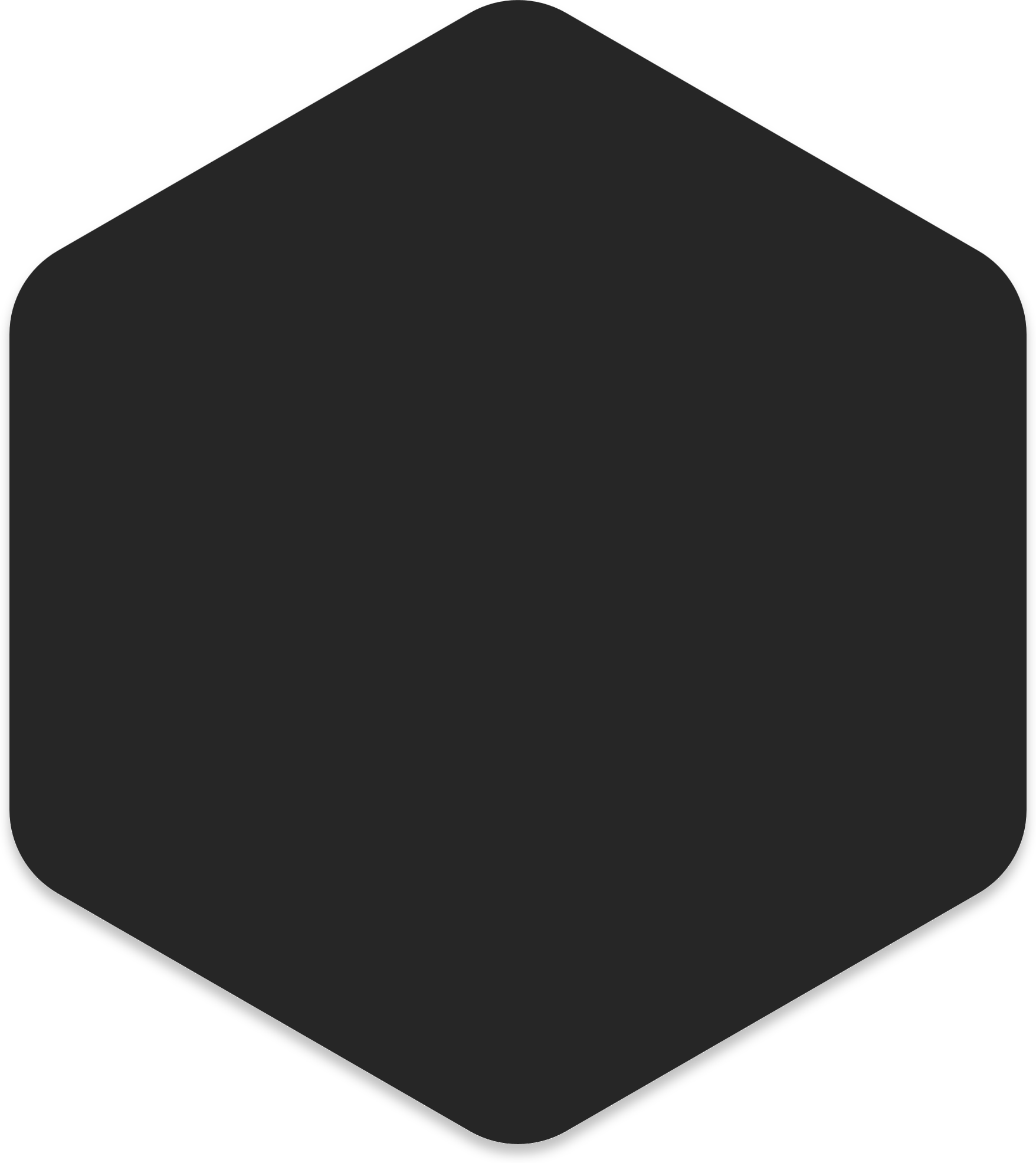 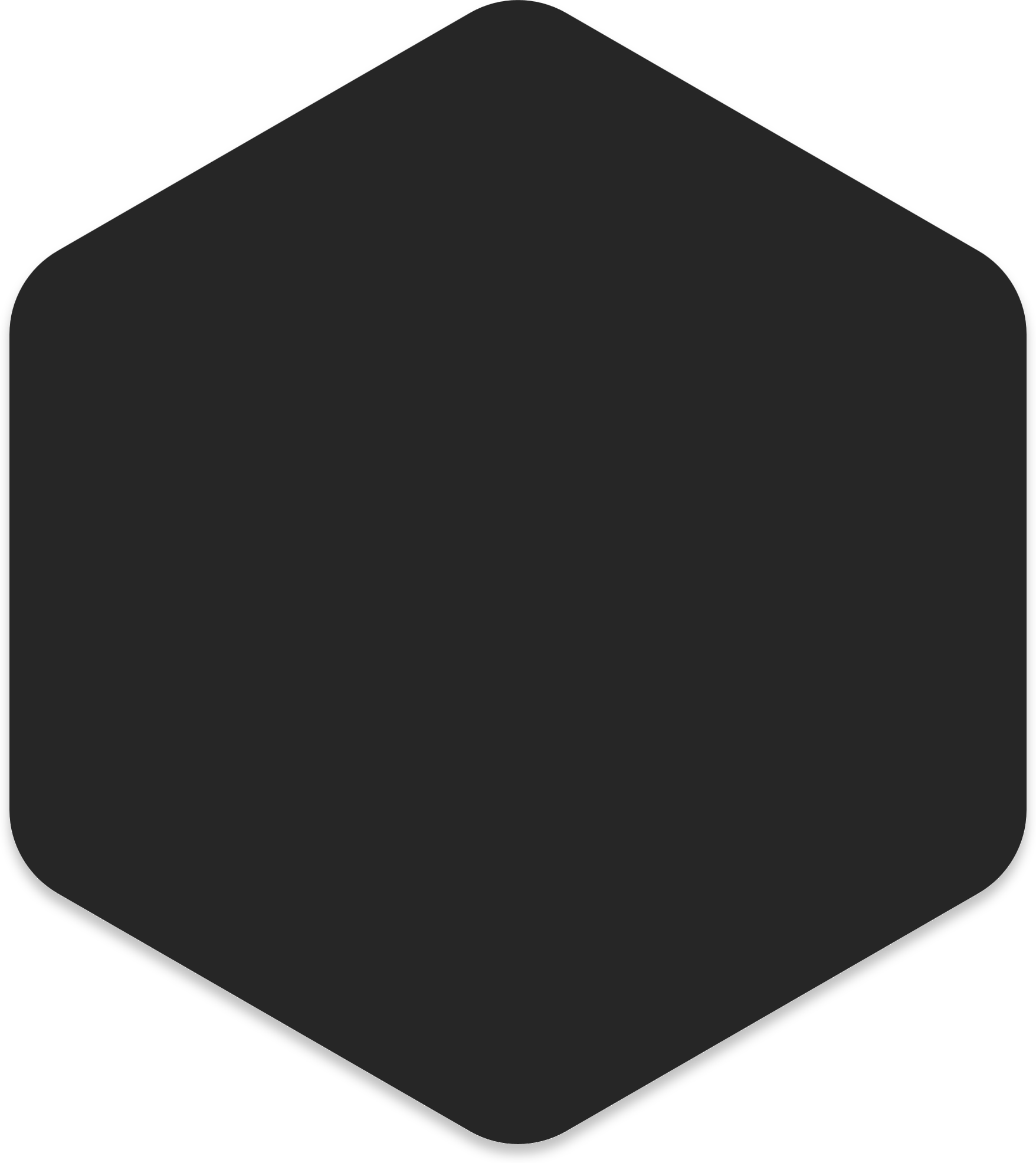 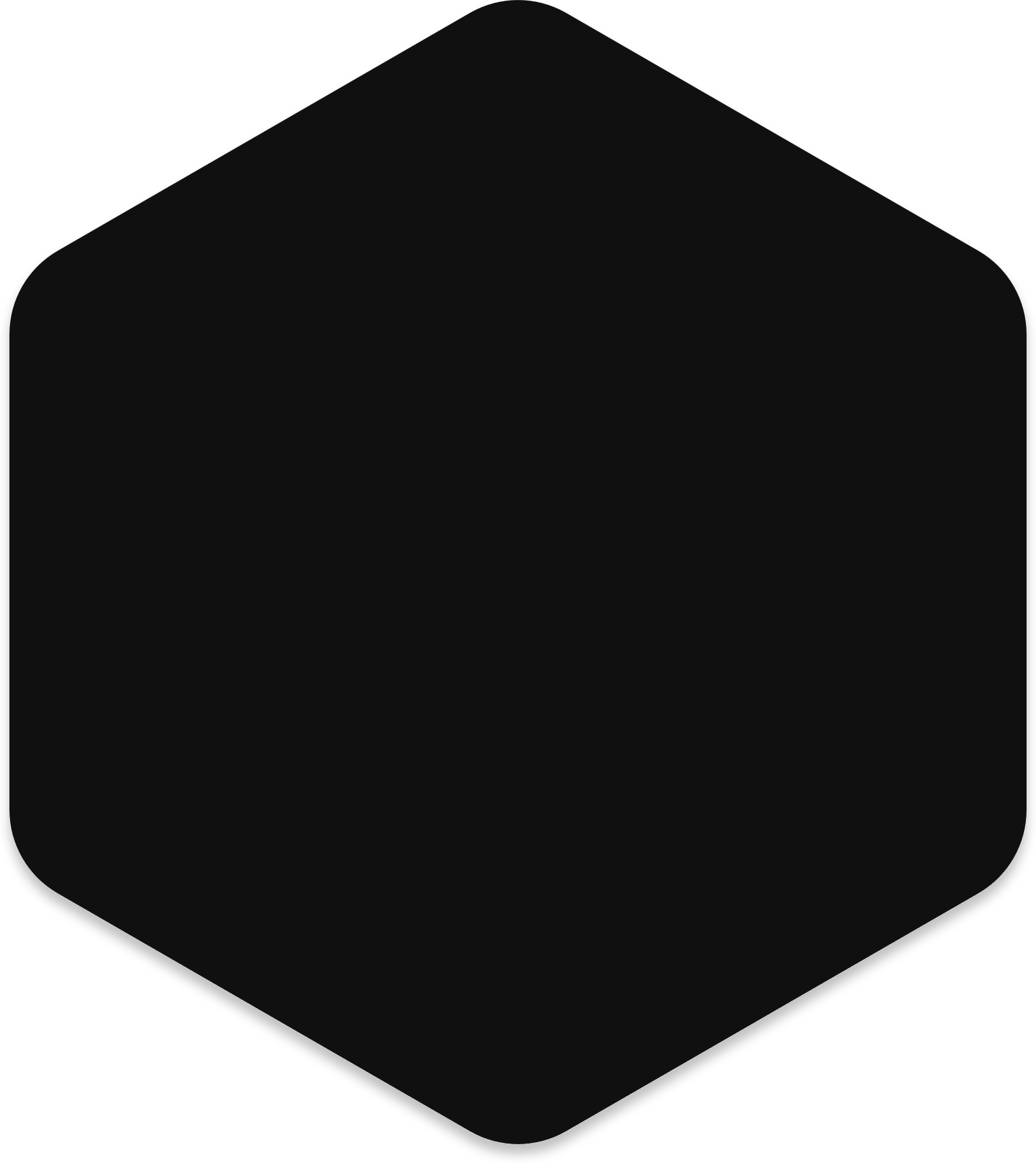 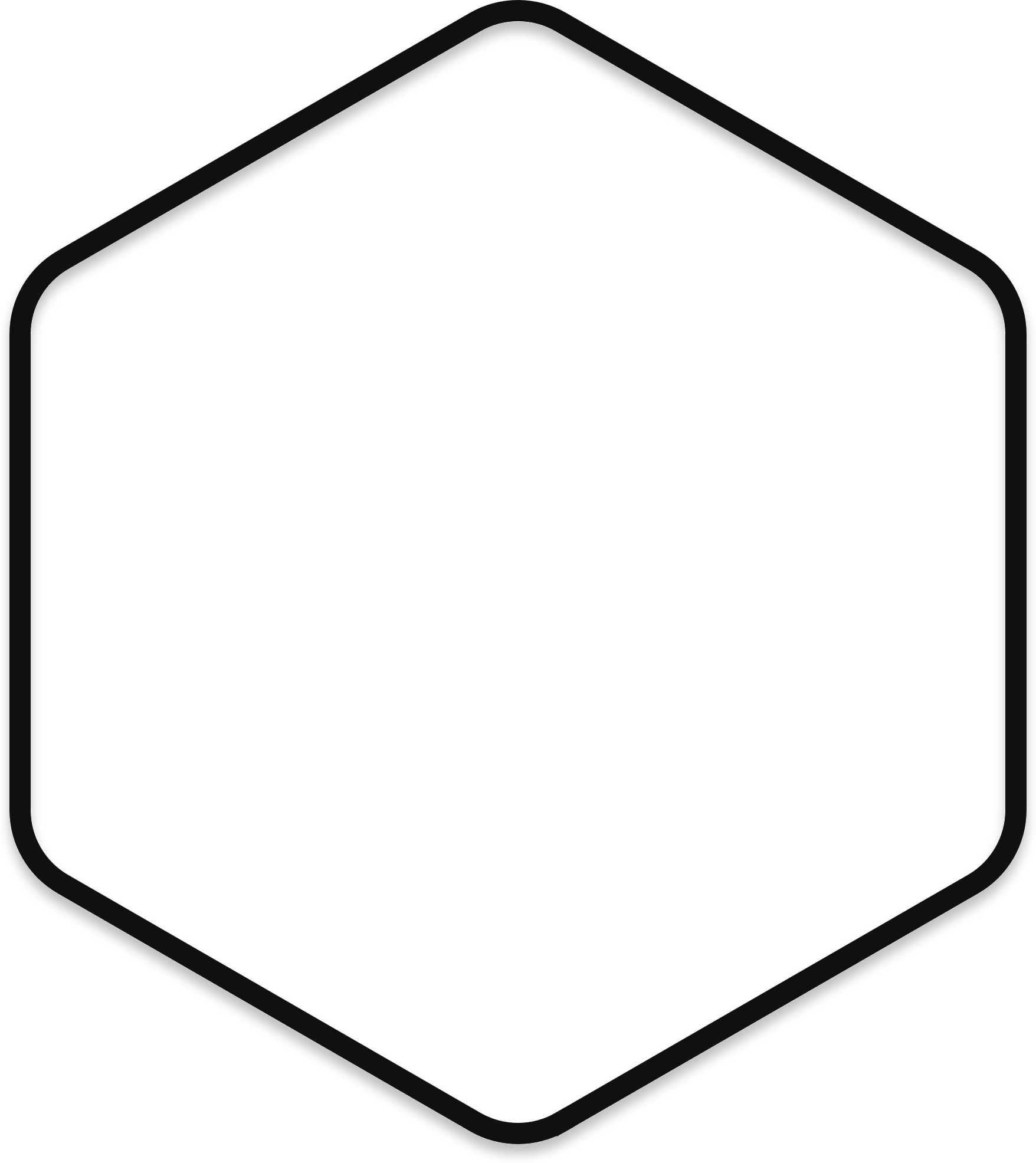 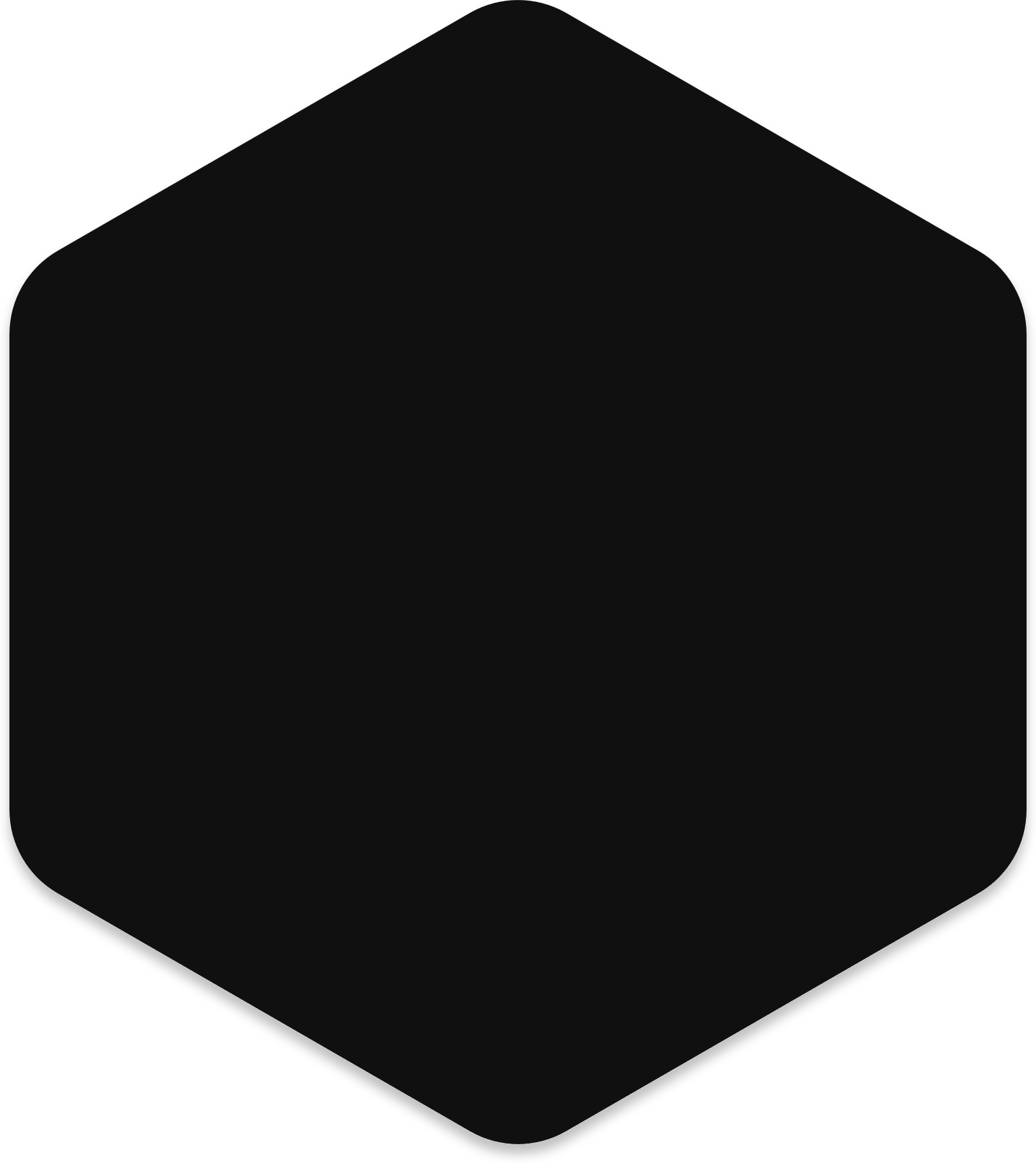 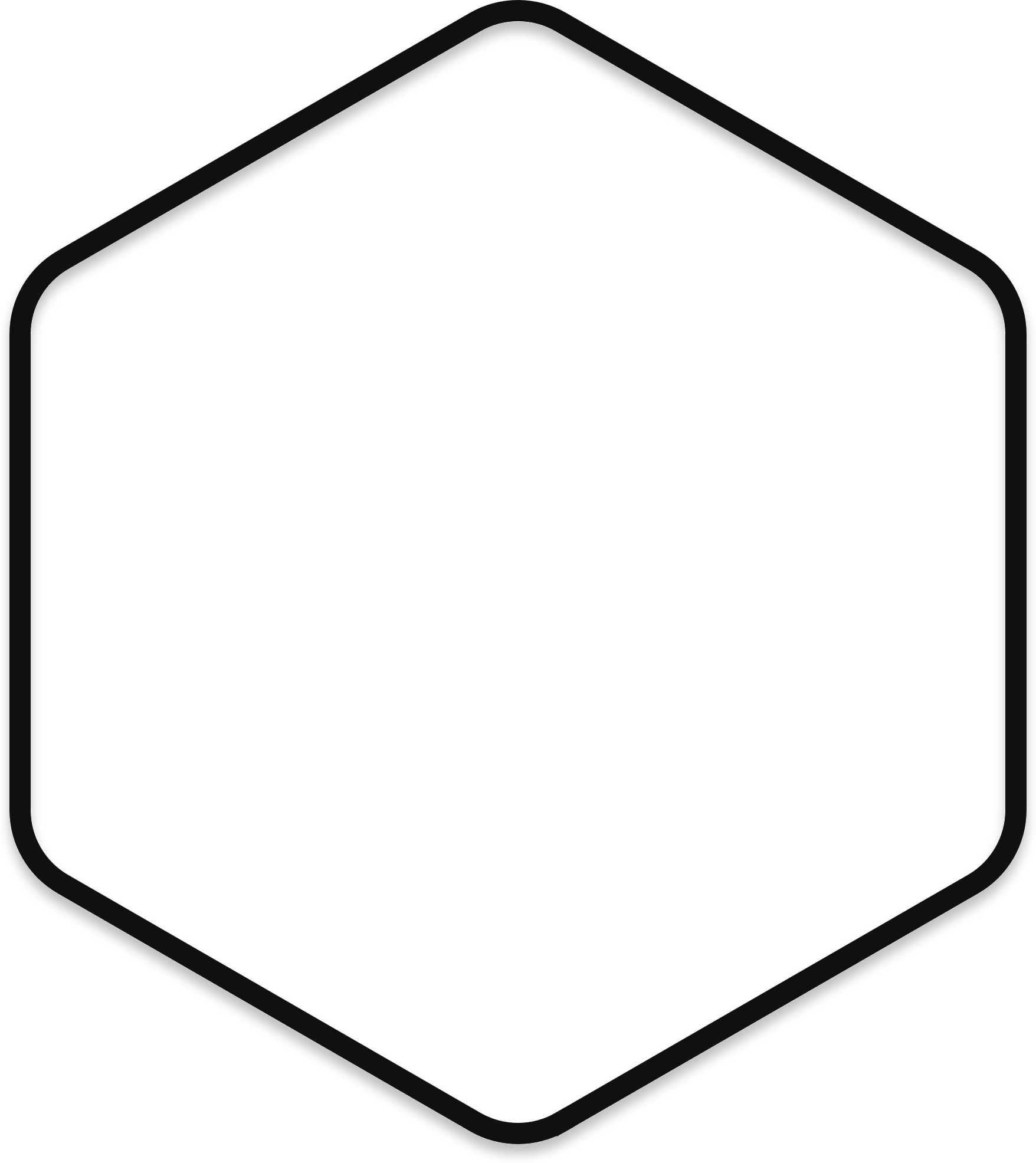 Cluster Inspector   File Inspector
…………………………………..
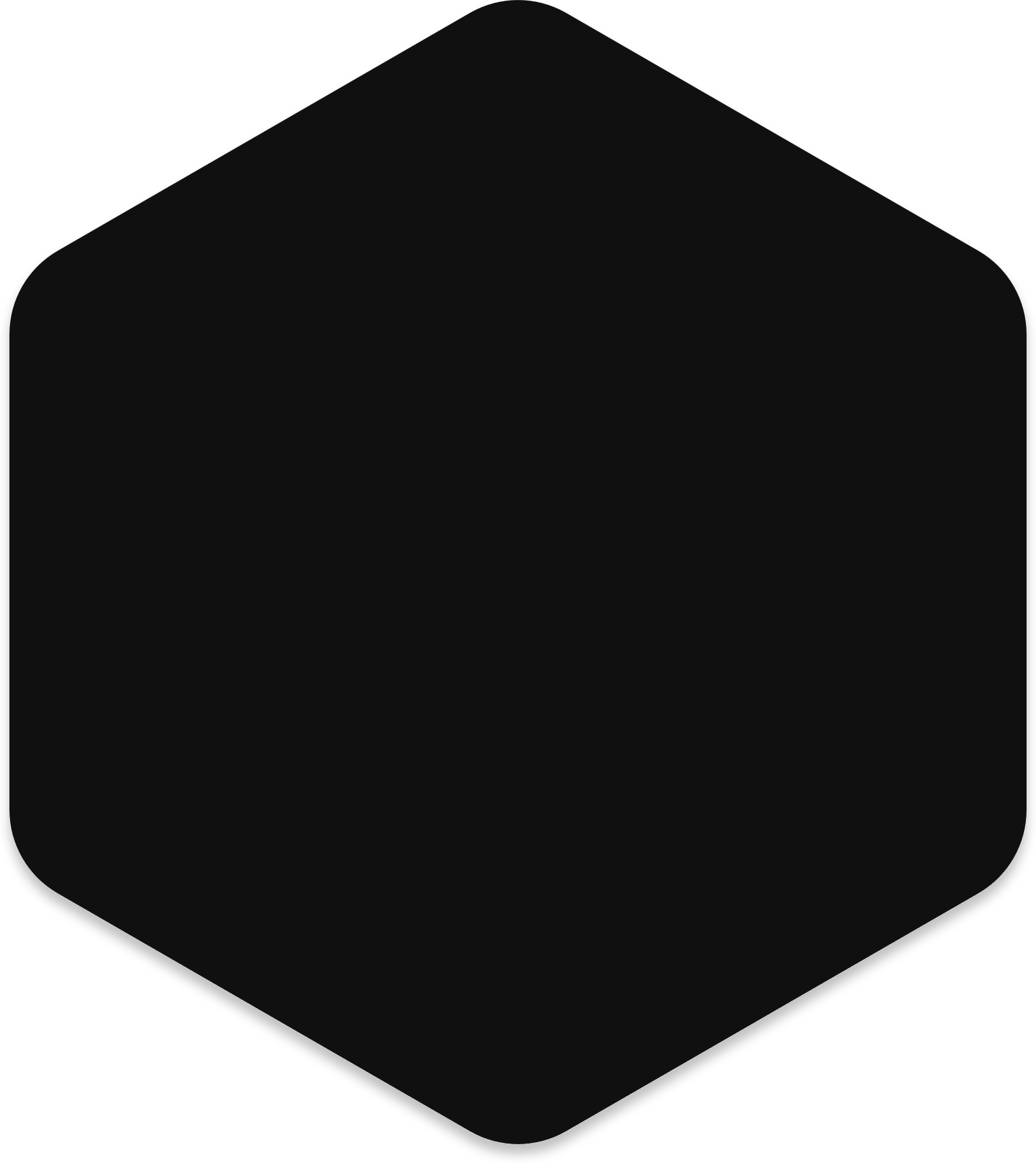 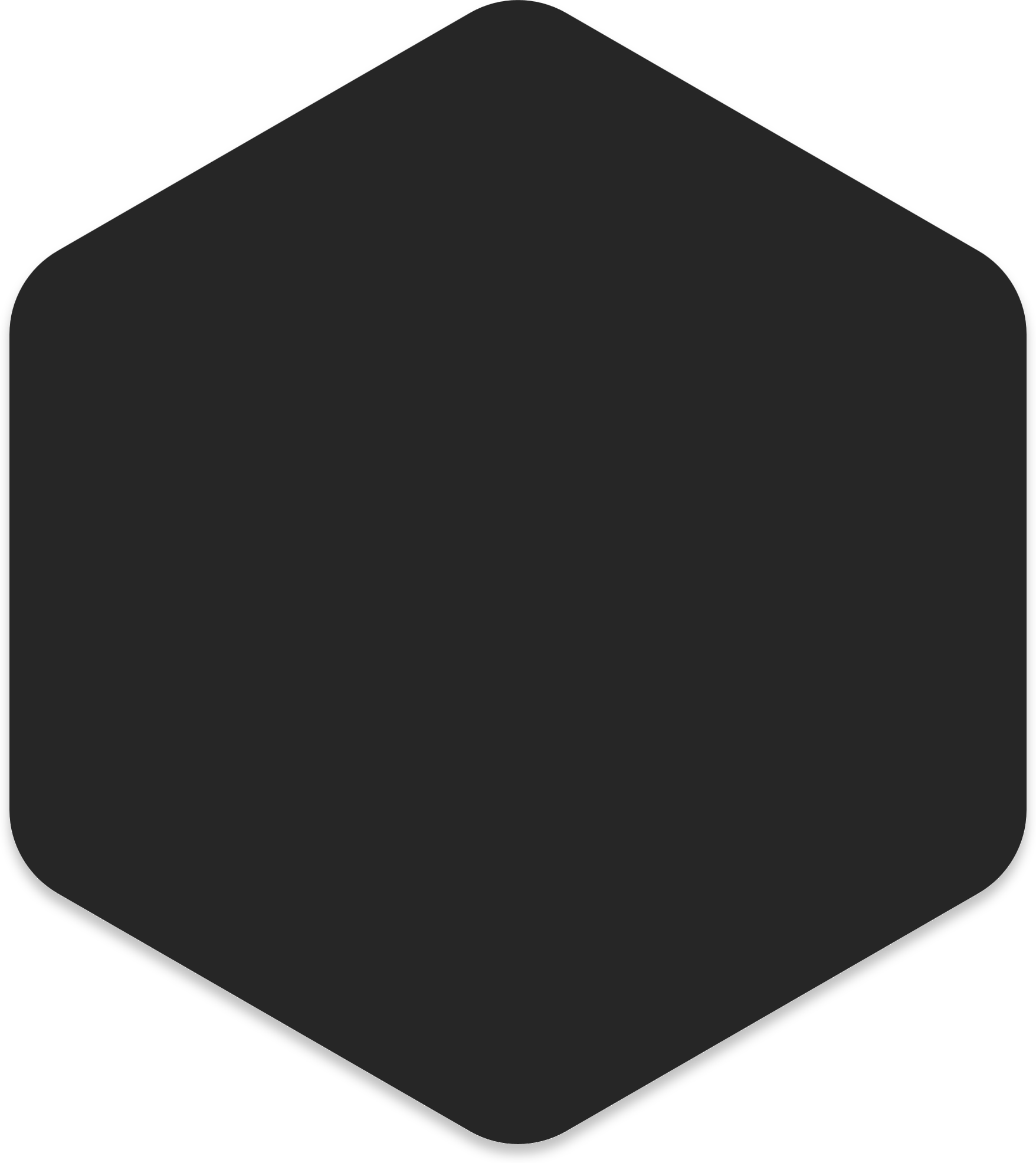 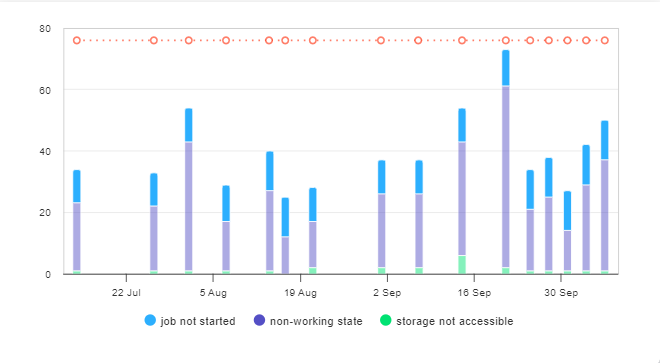 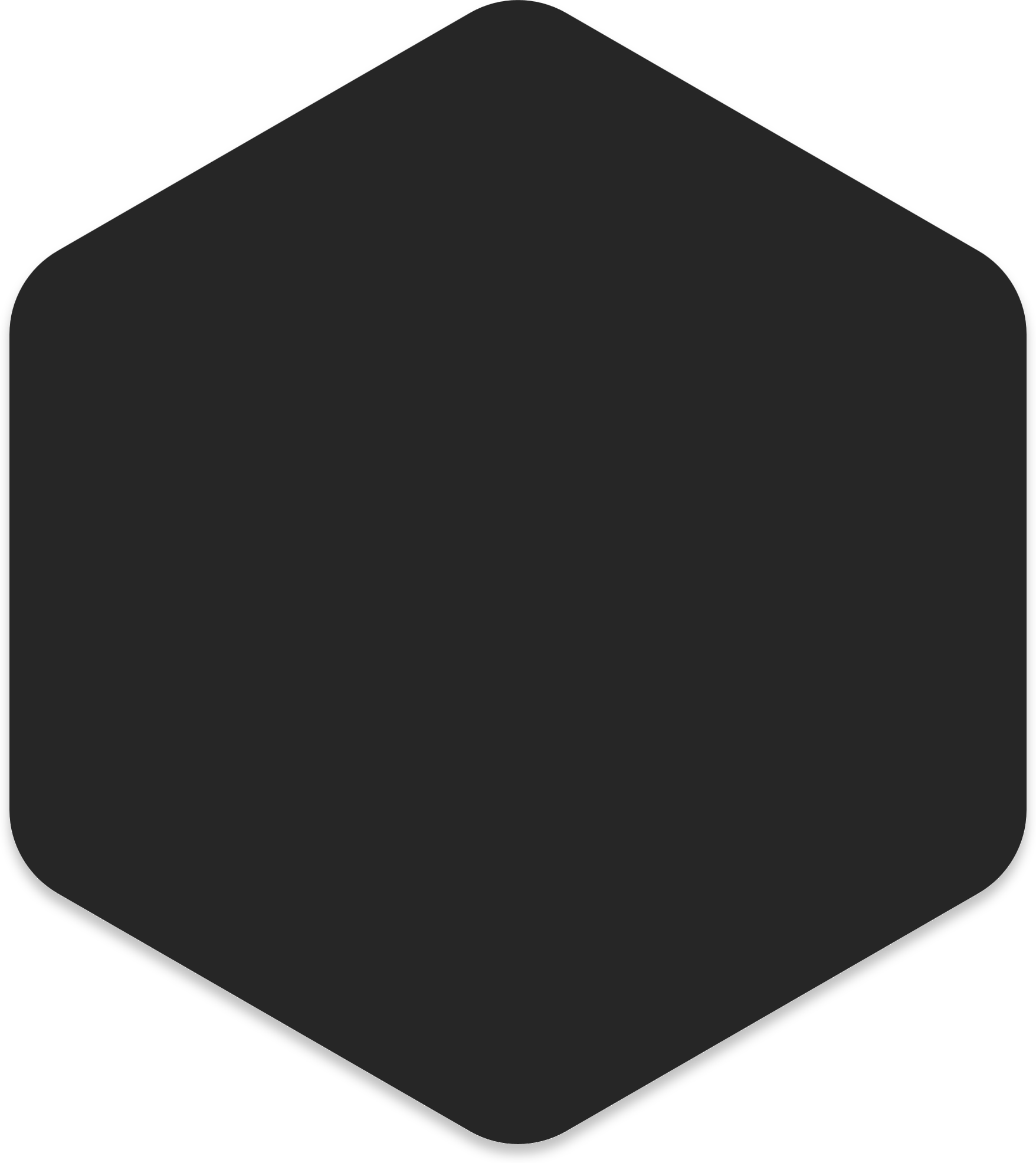 6
BM@N Project Management System
BM@N WIKI
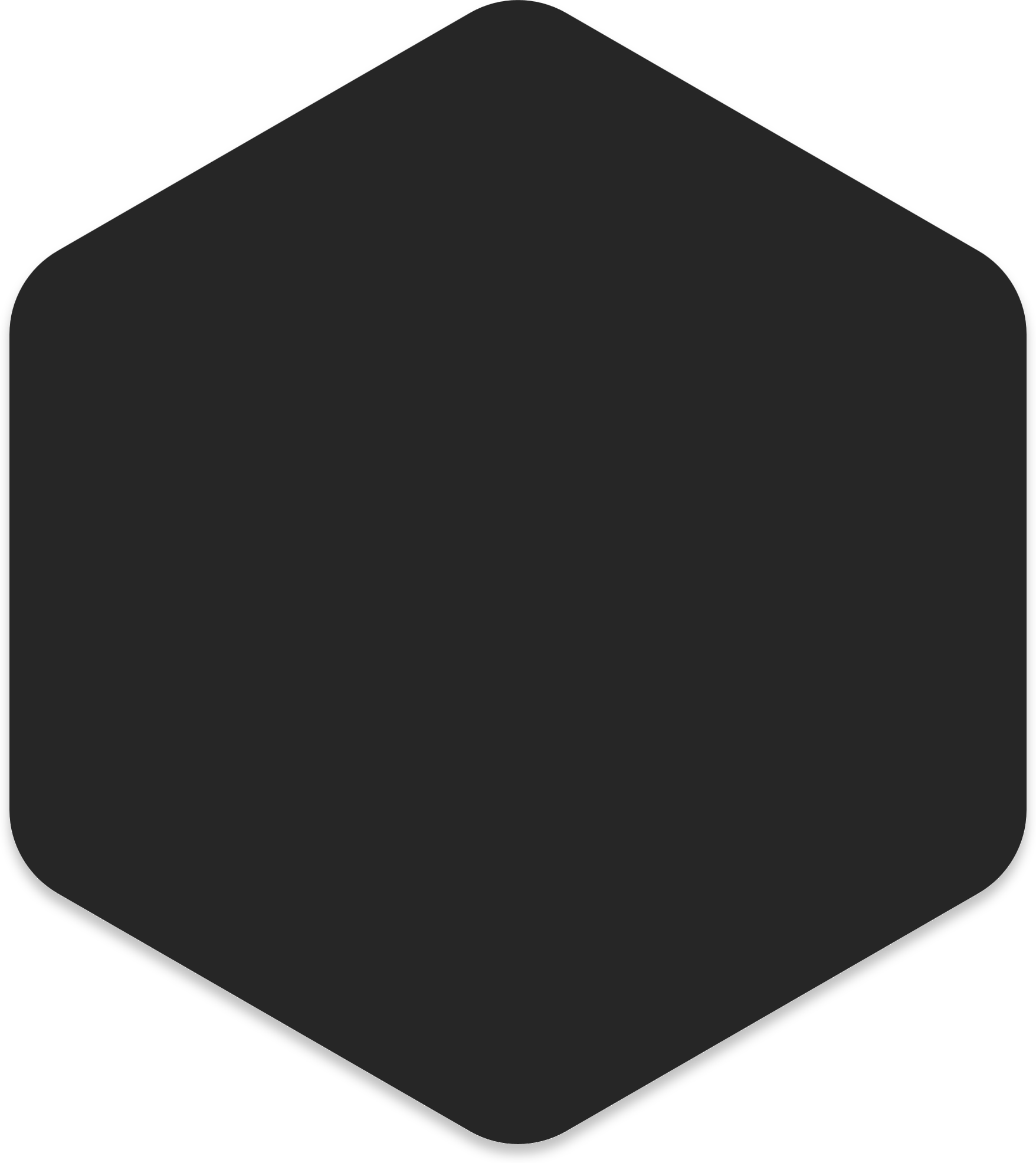 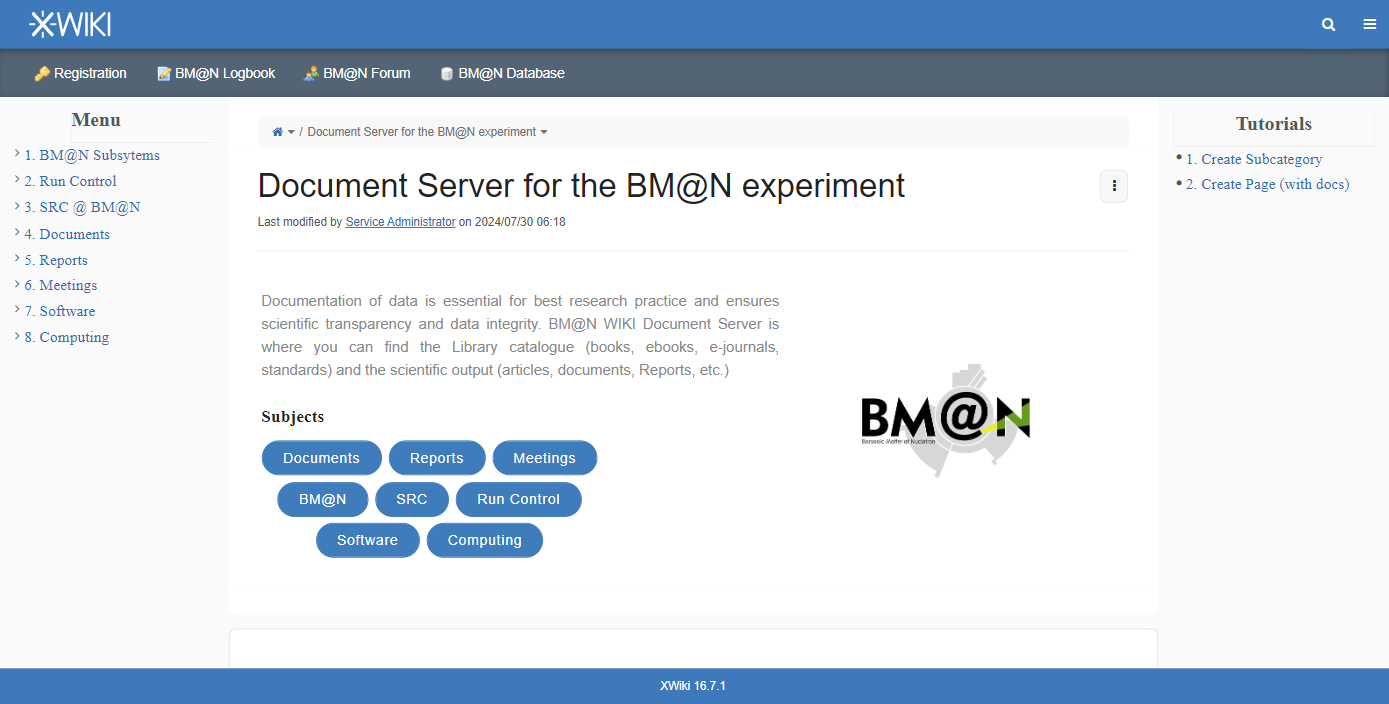 The BM@N Wiki System ensures a document server for the experiment, which provides centralized storage and access to a variety of materials and documentation.
BM@N Project Management System is a tool that enables efficient task coordination and tracking the software progress.
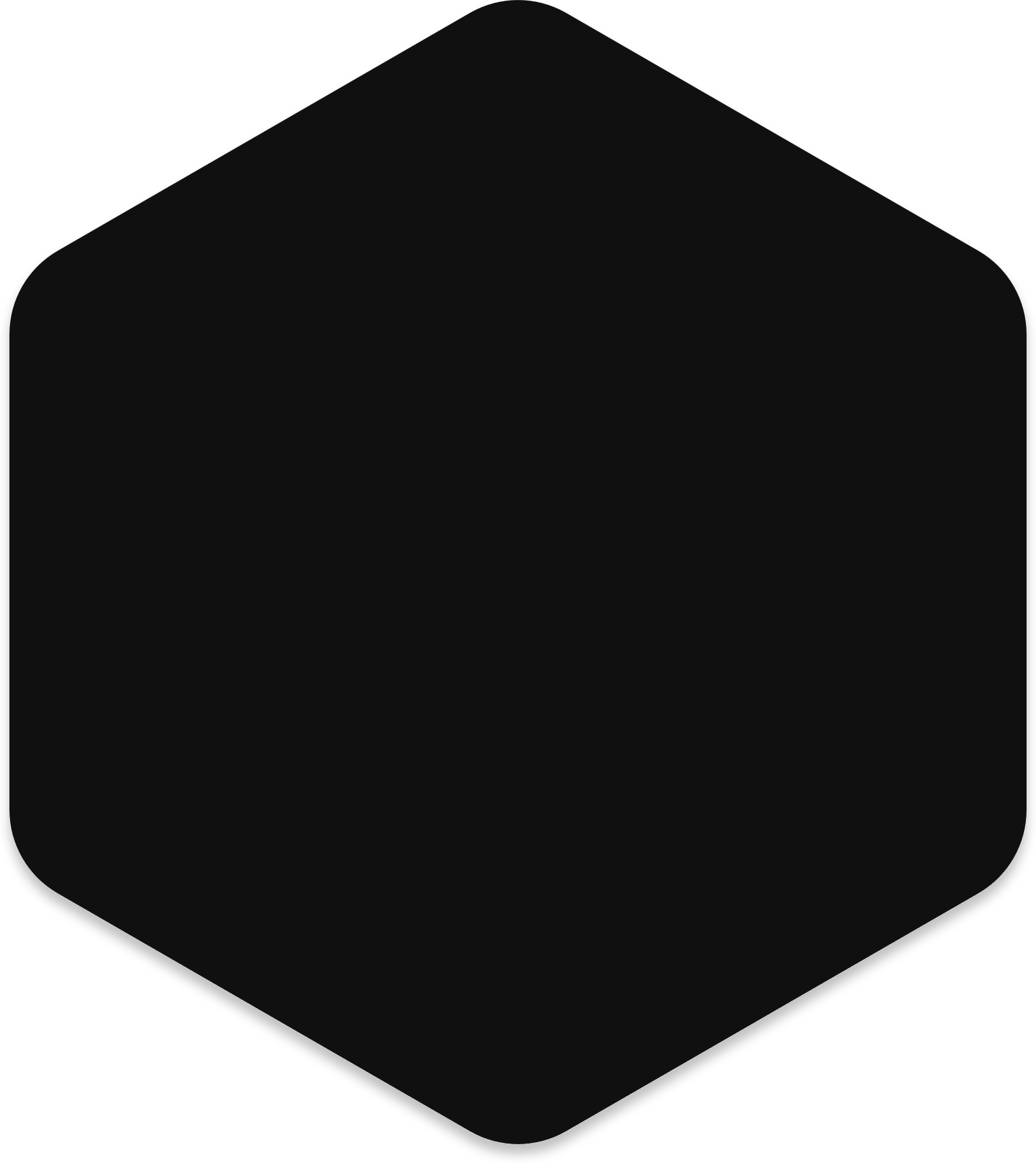 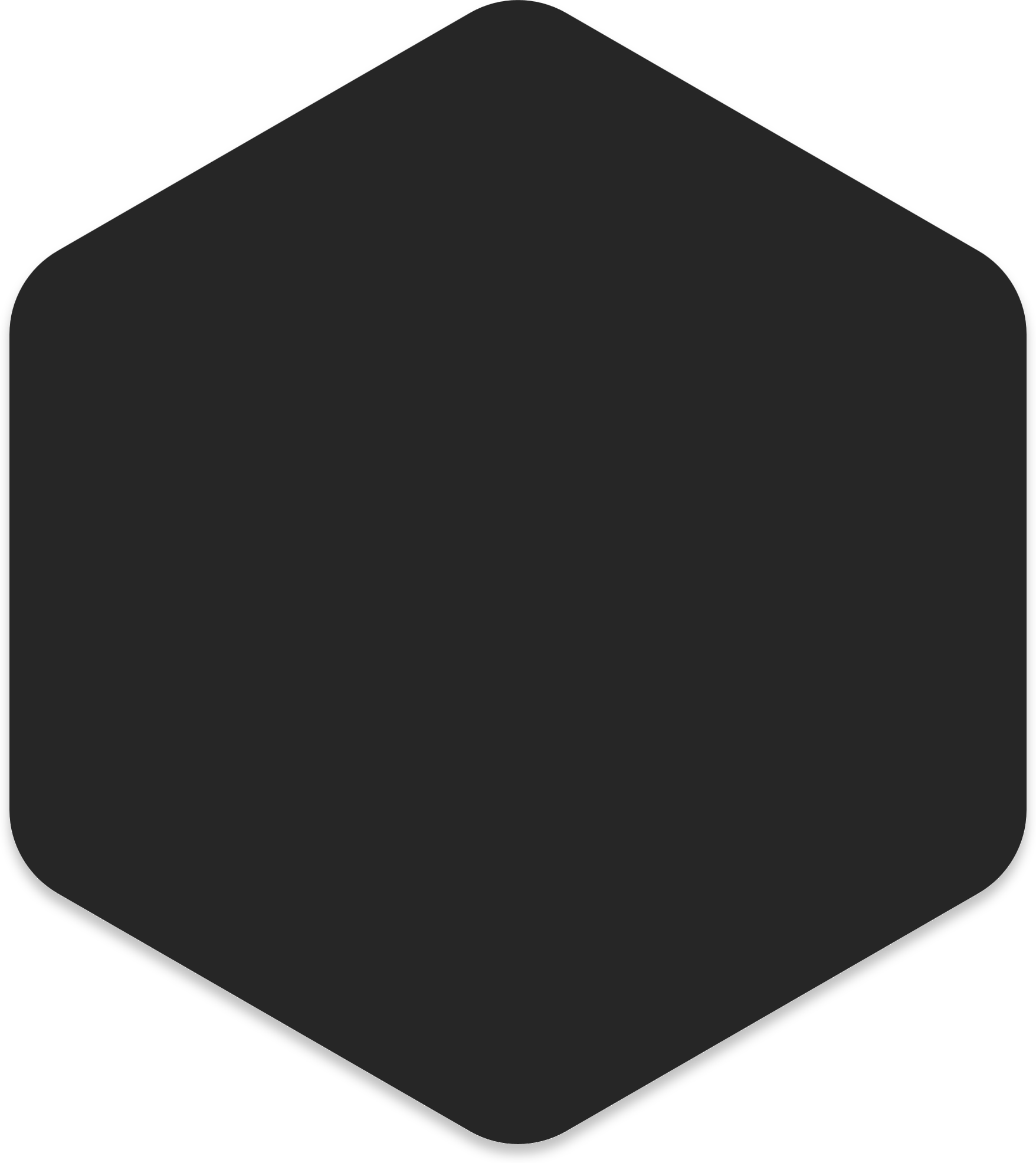 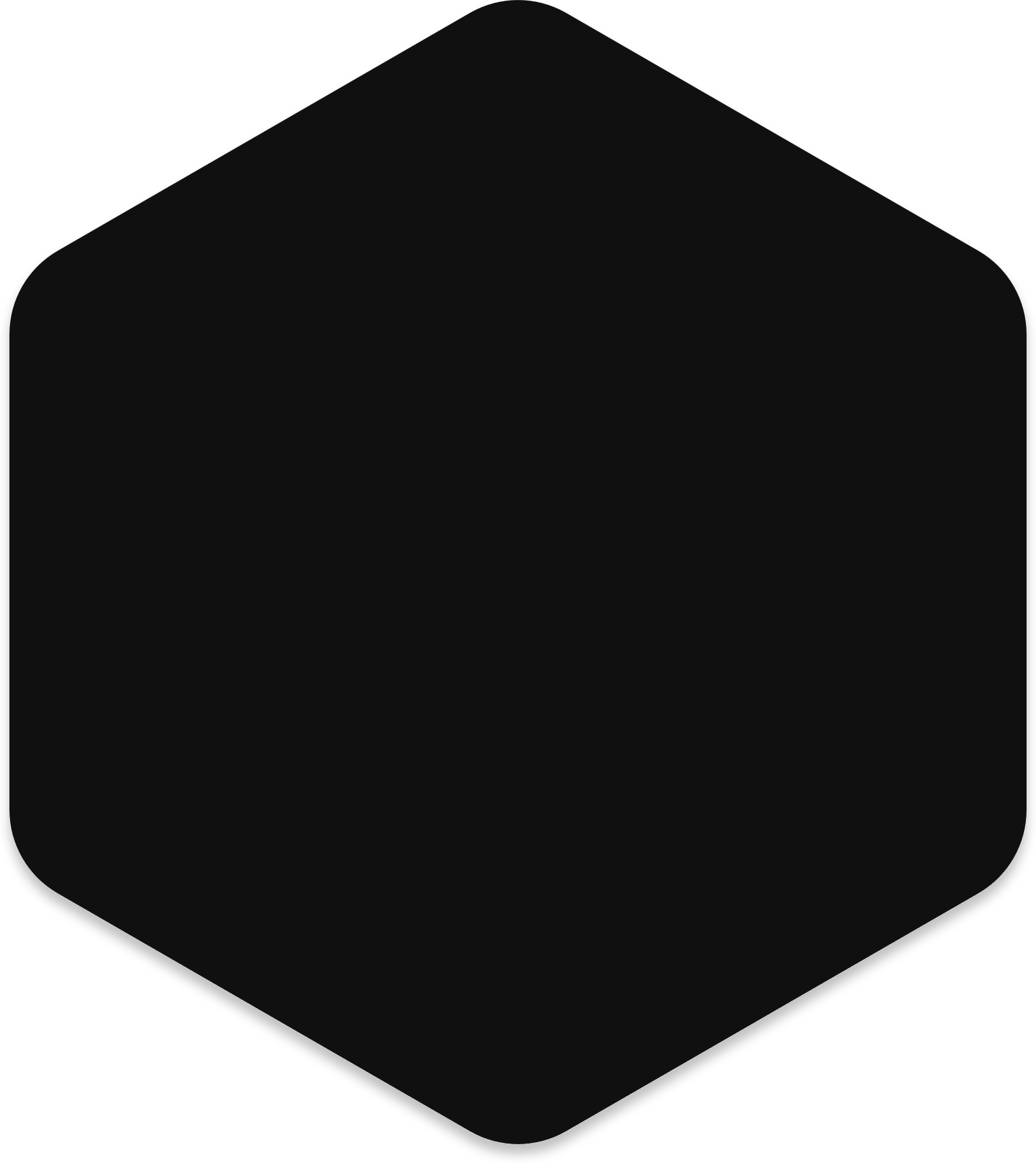 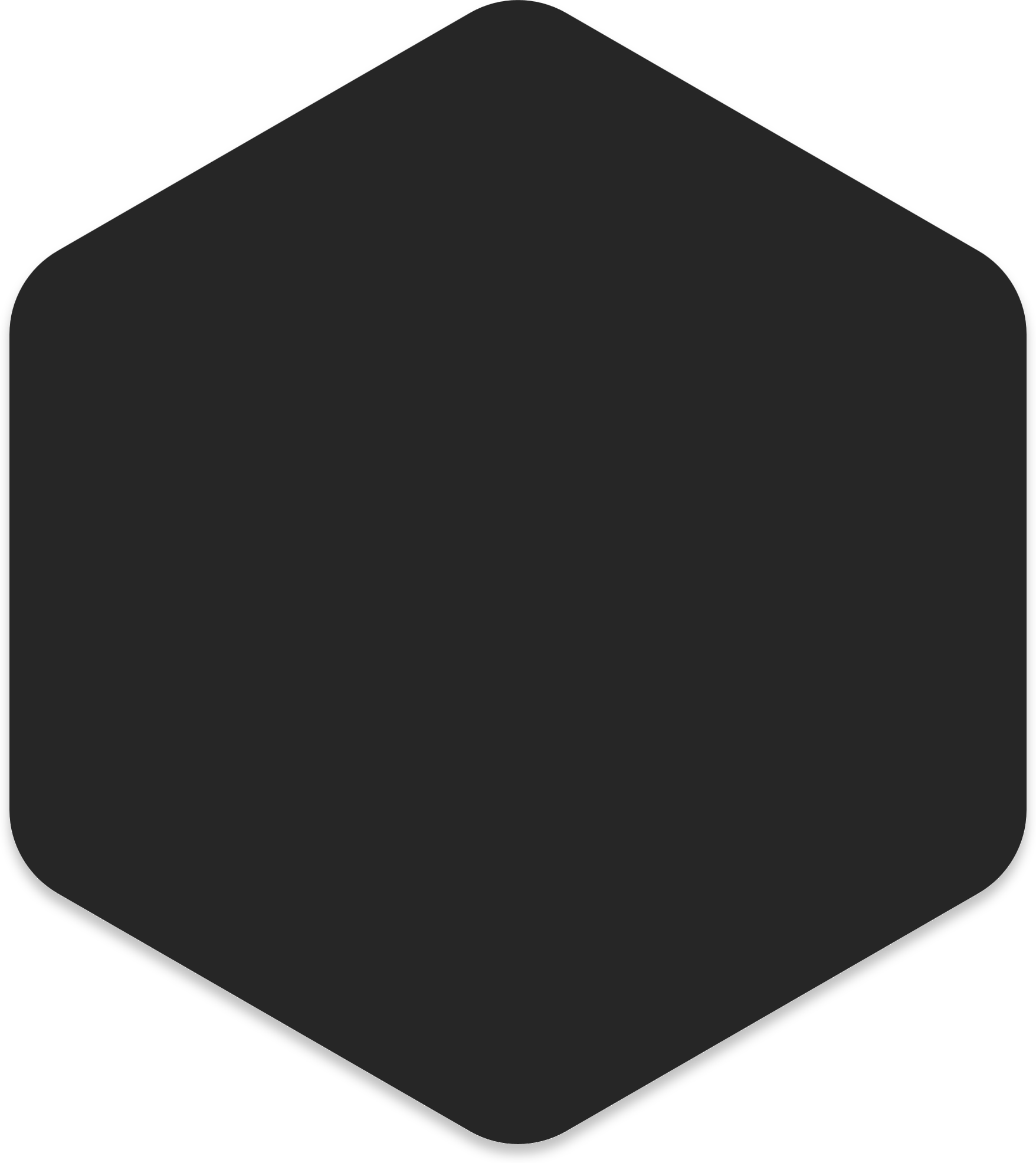 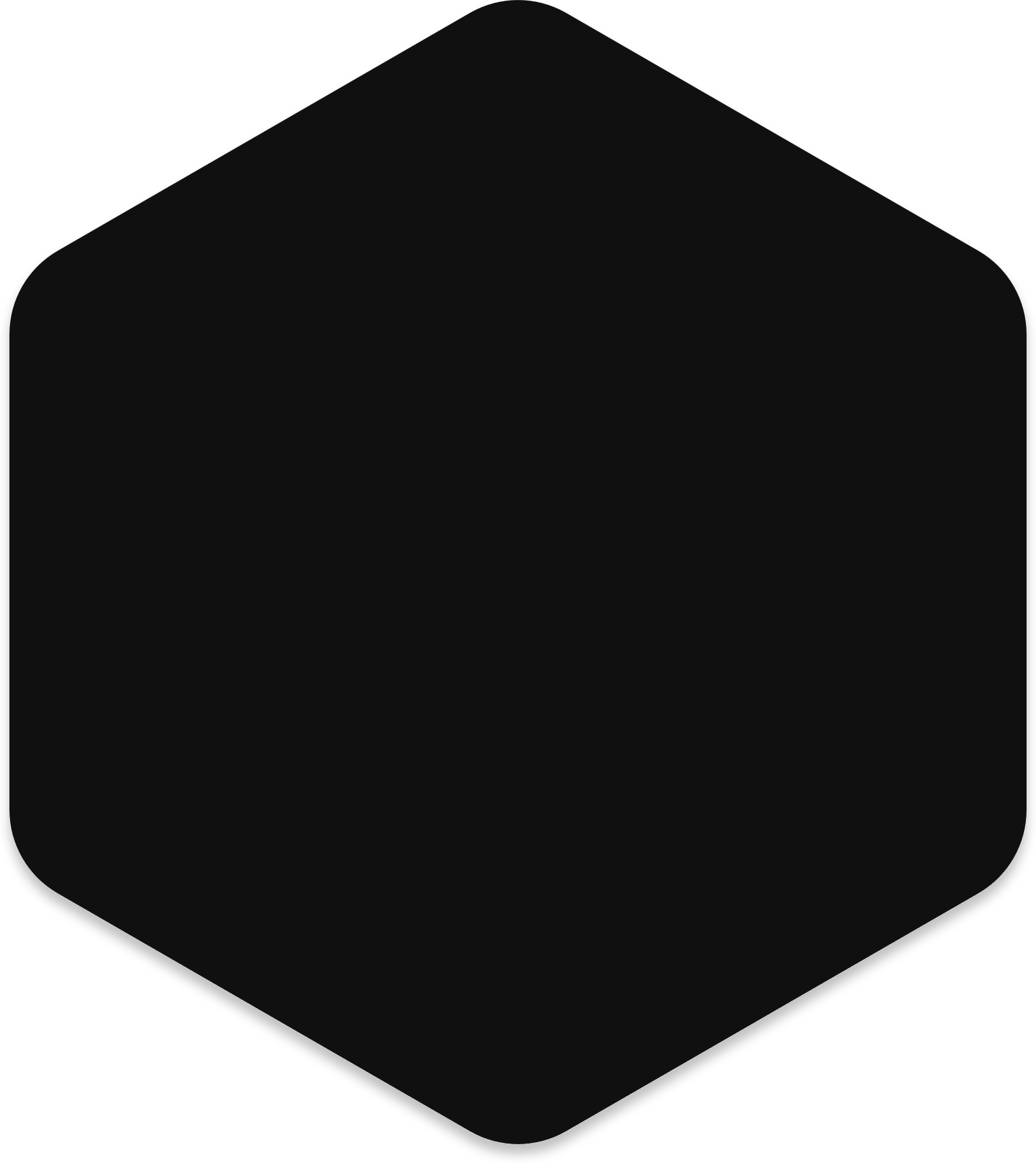 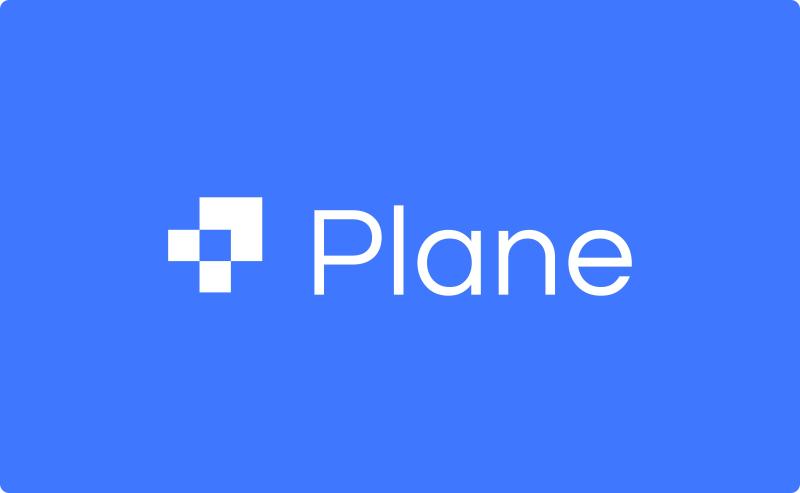 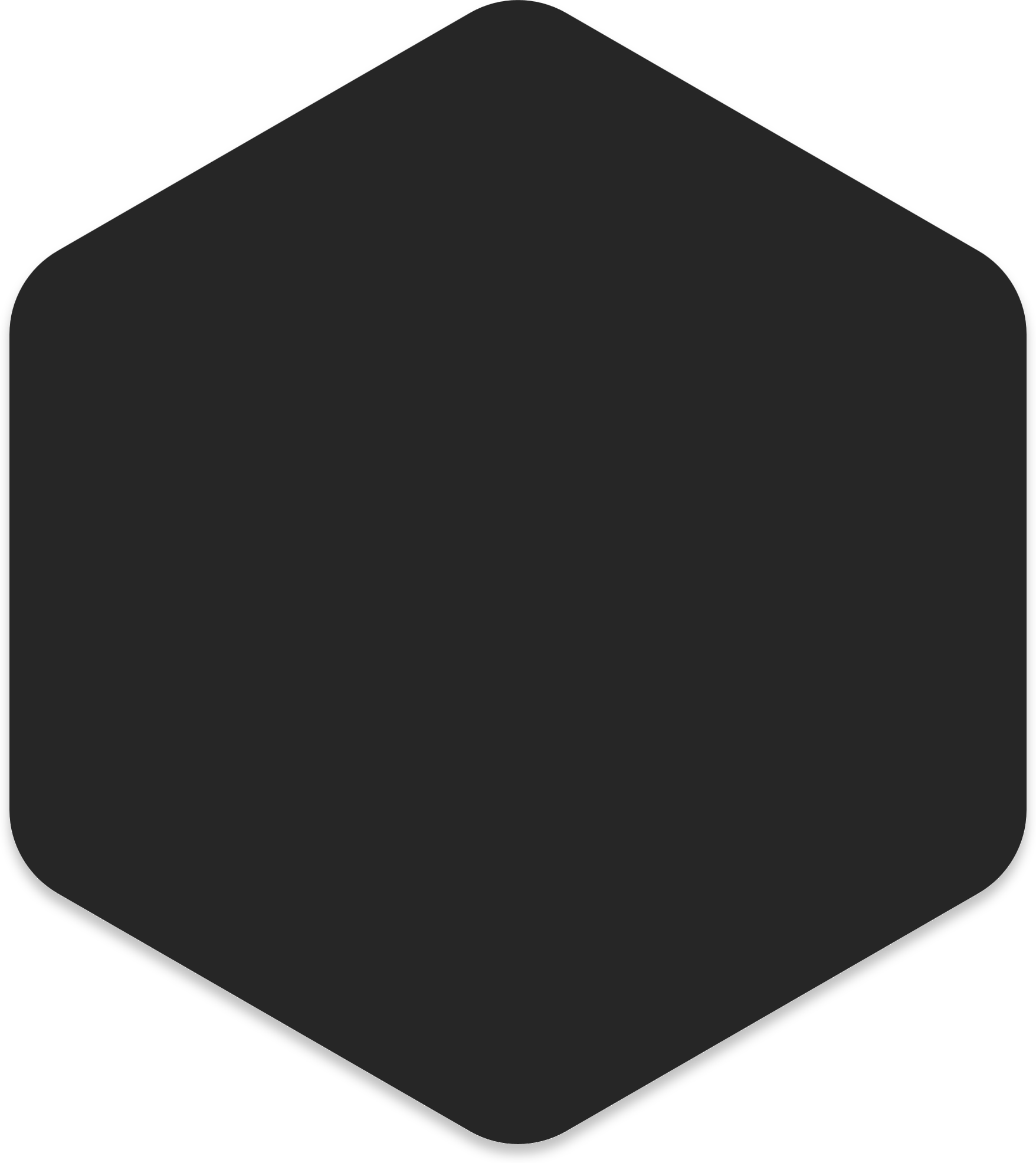 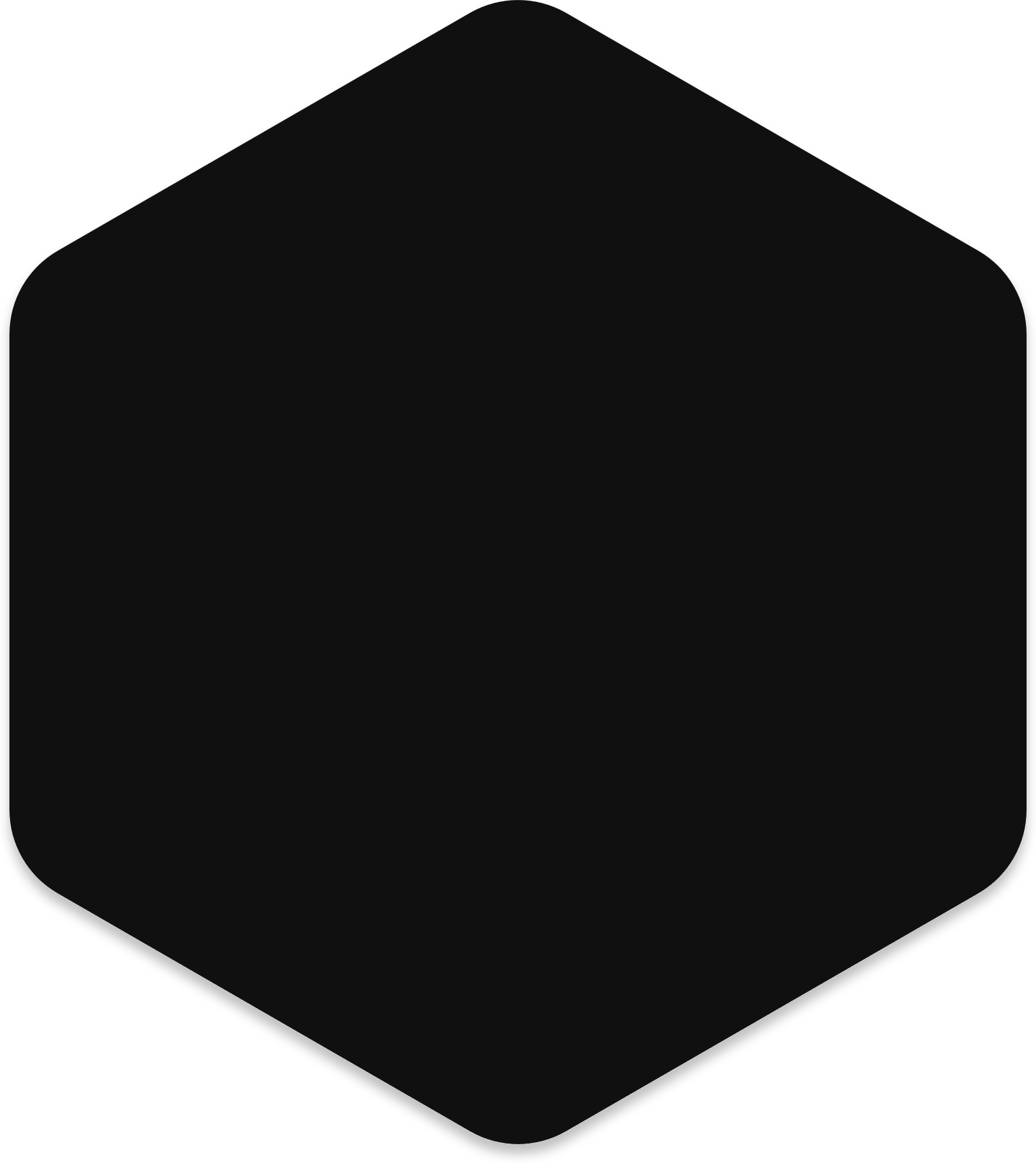 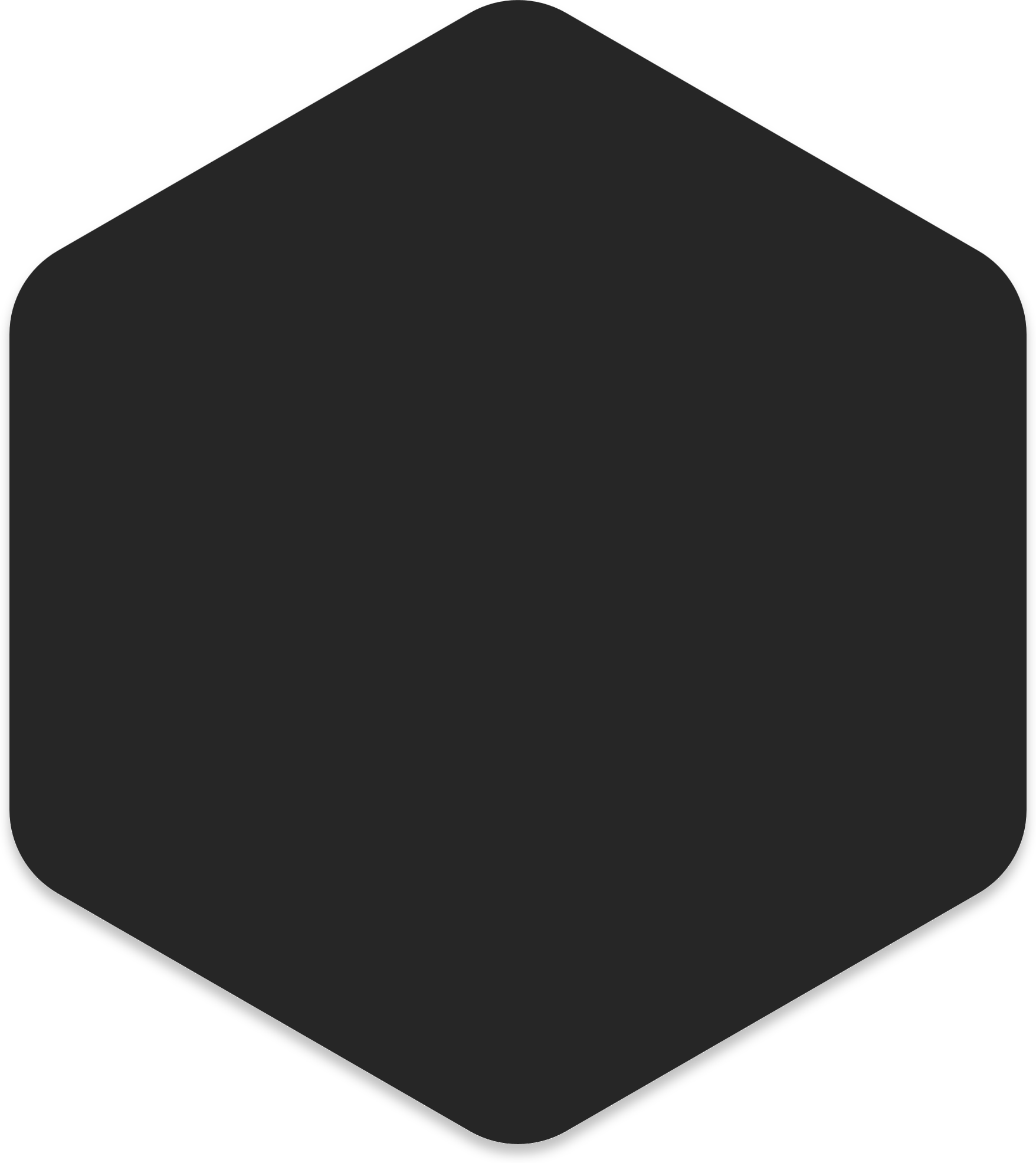 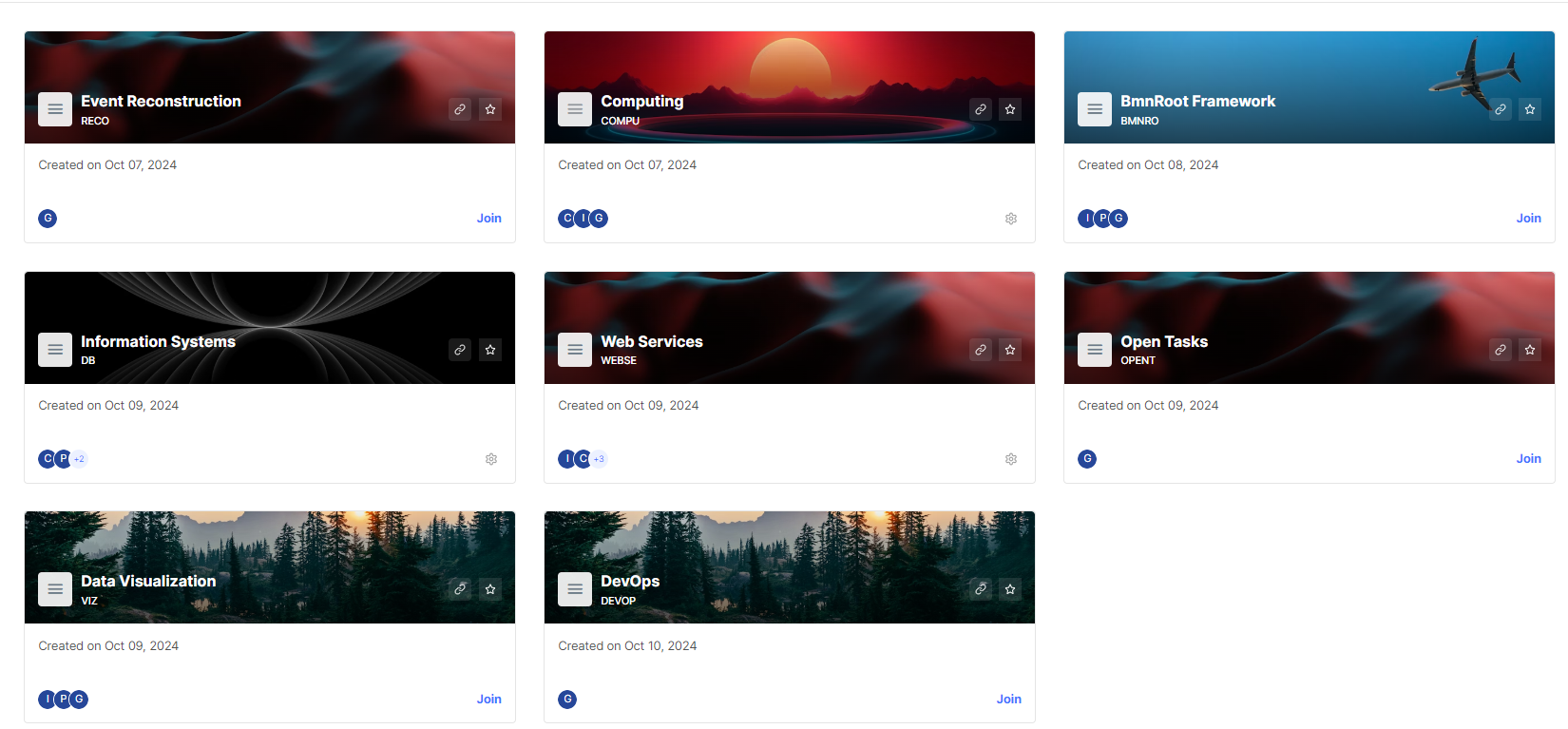 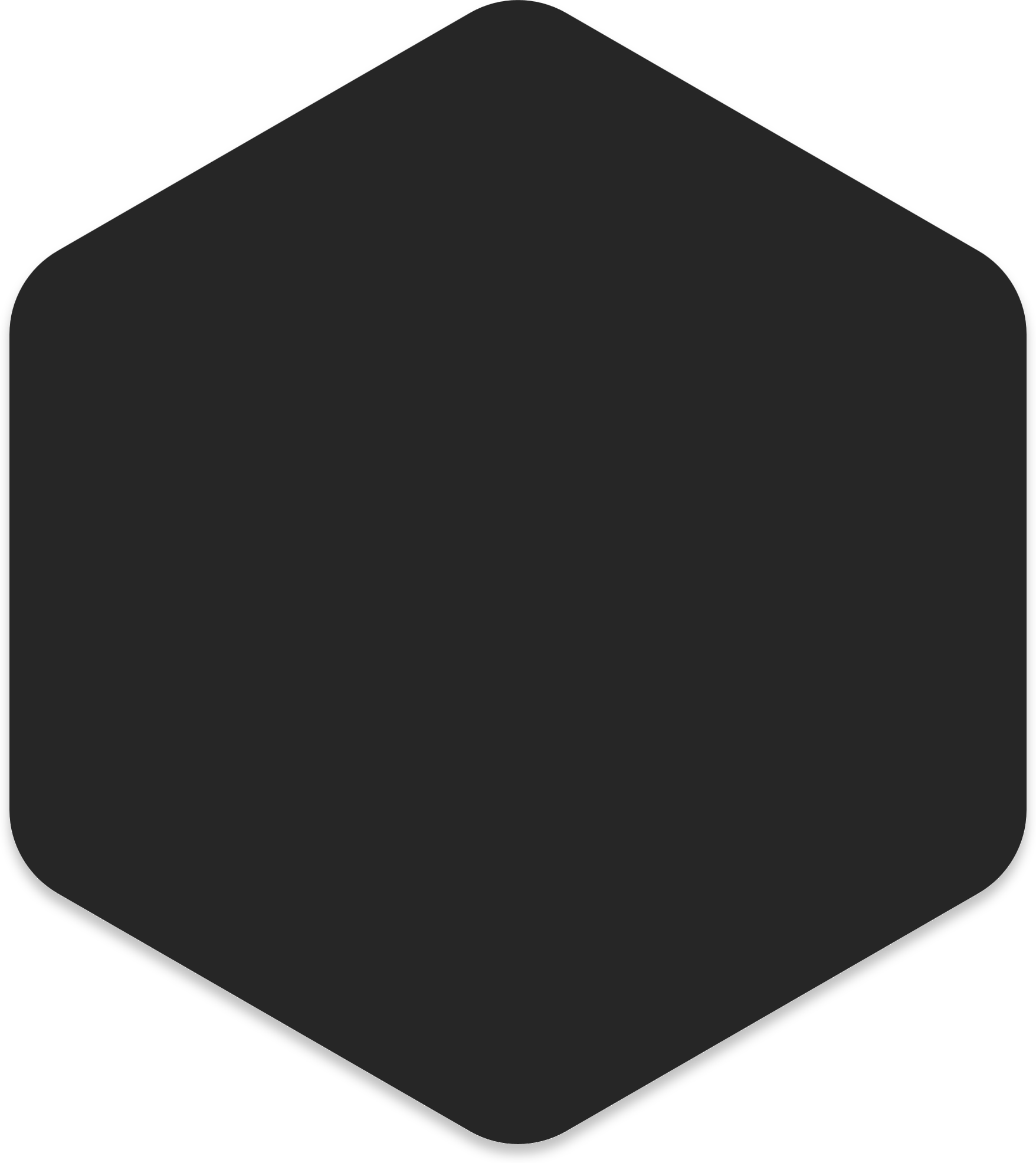 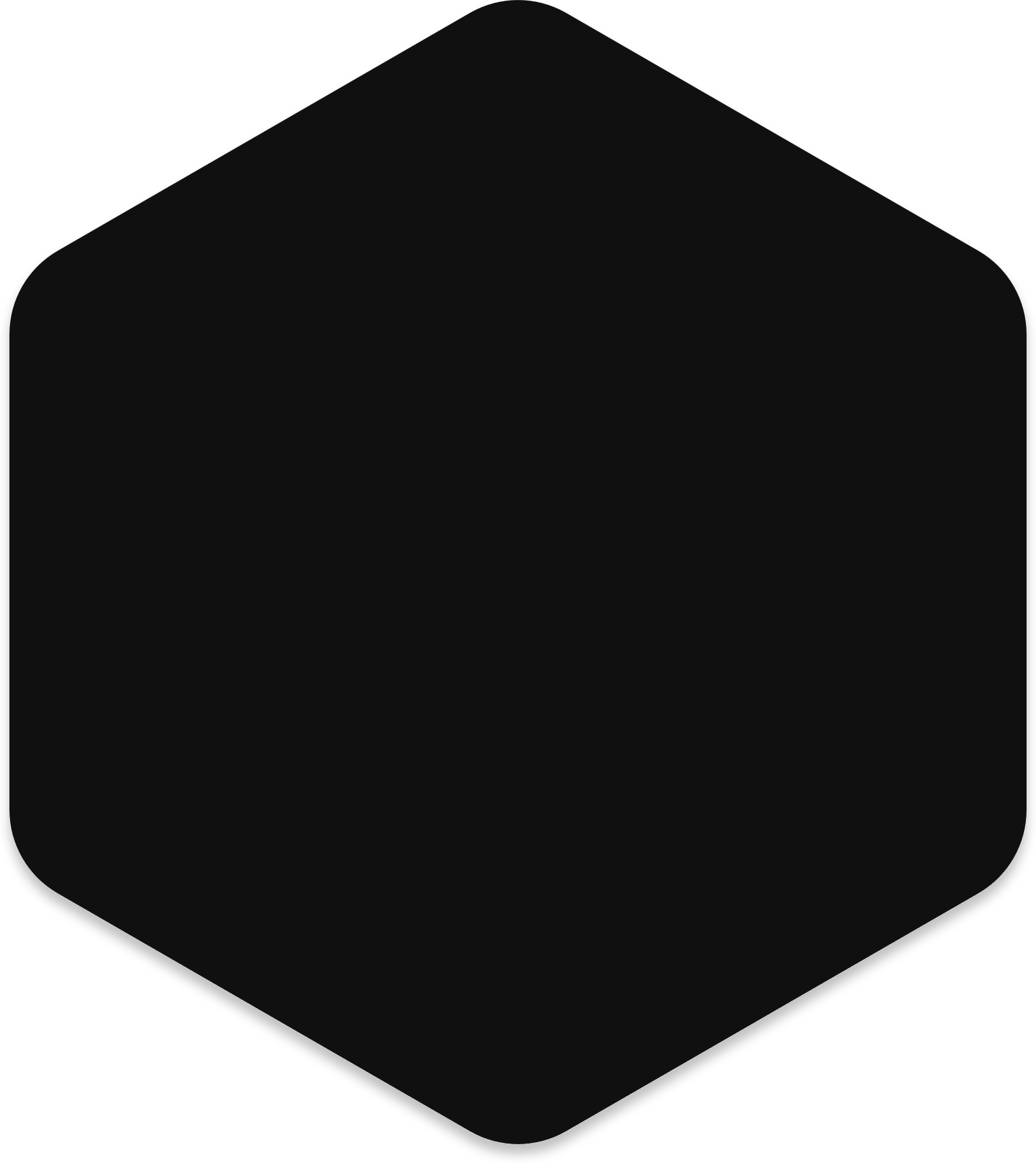 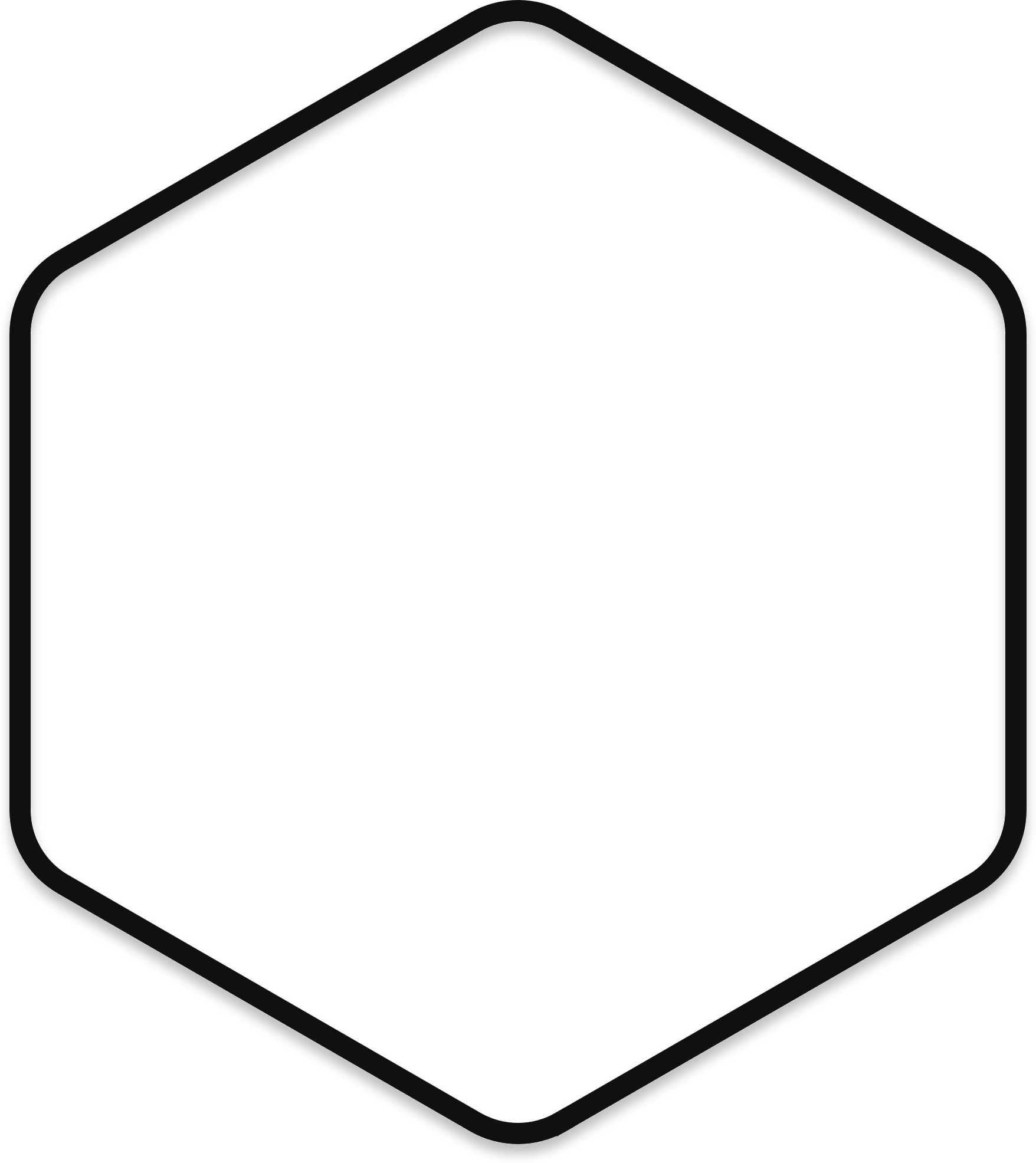 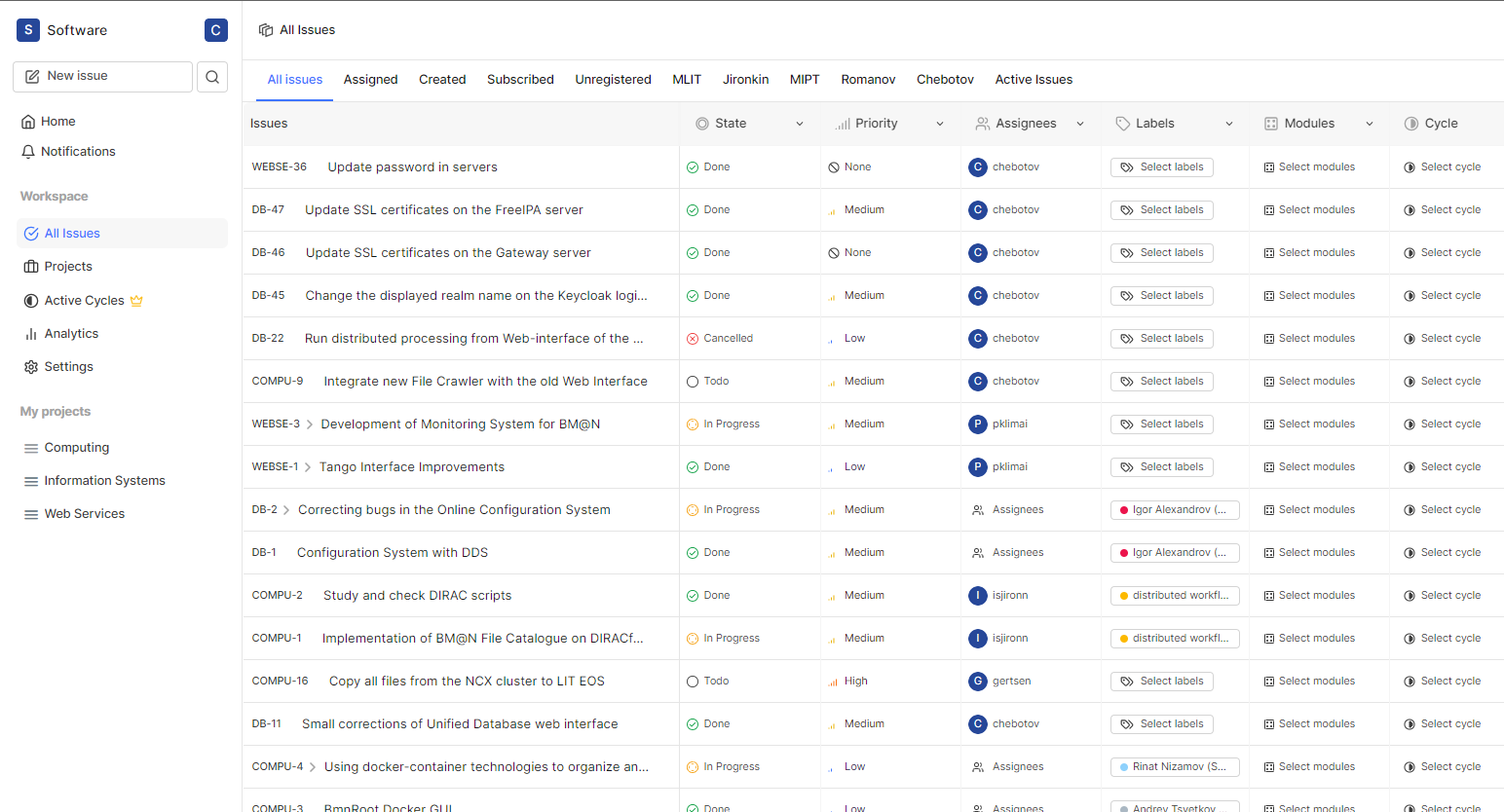 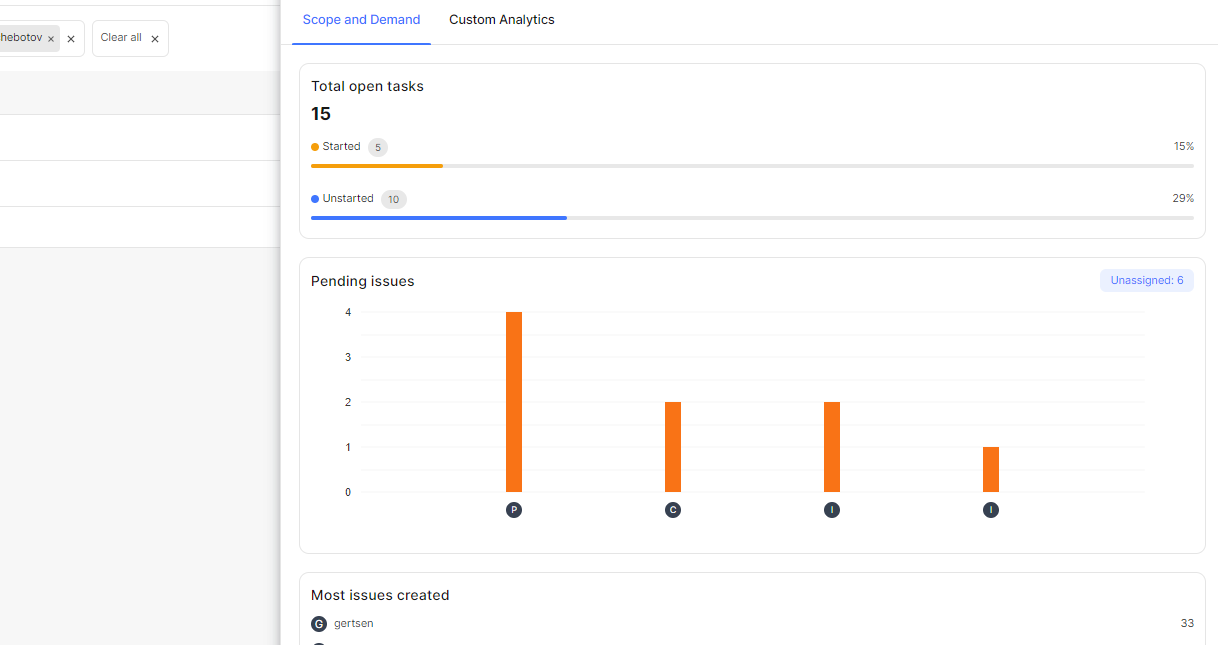 Intuitive Interface
Progress Tracking
Real-time task updates
SSO-enabled
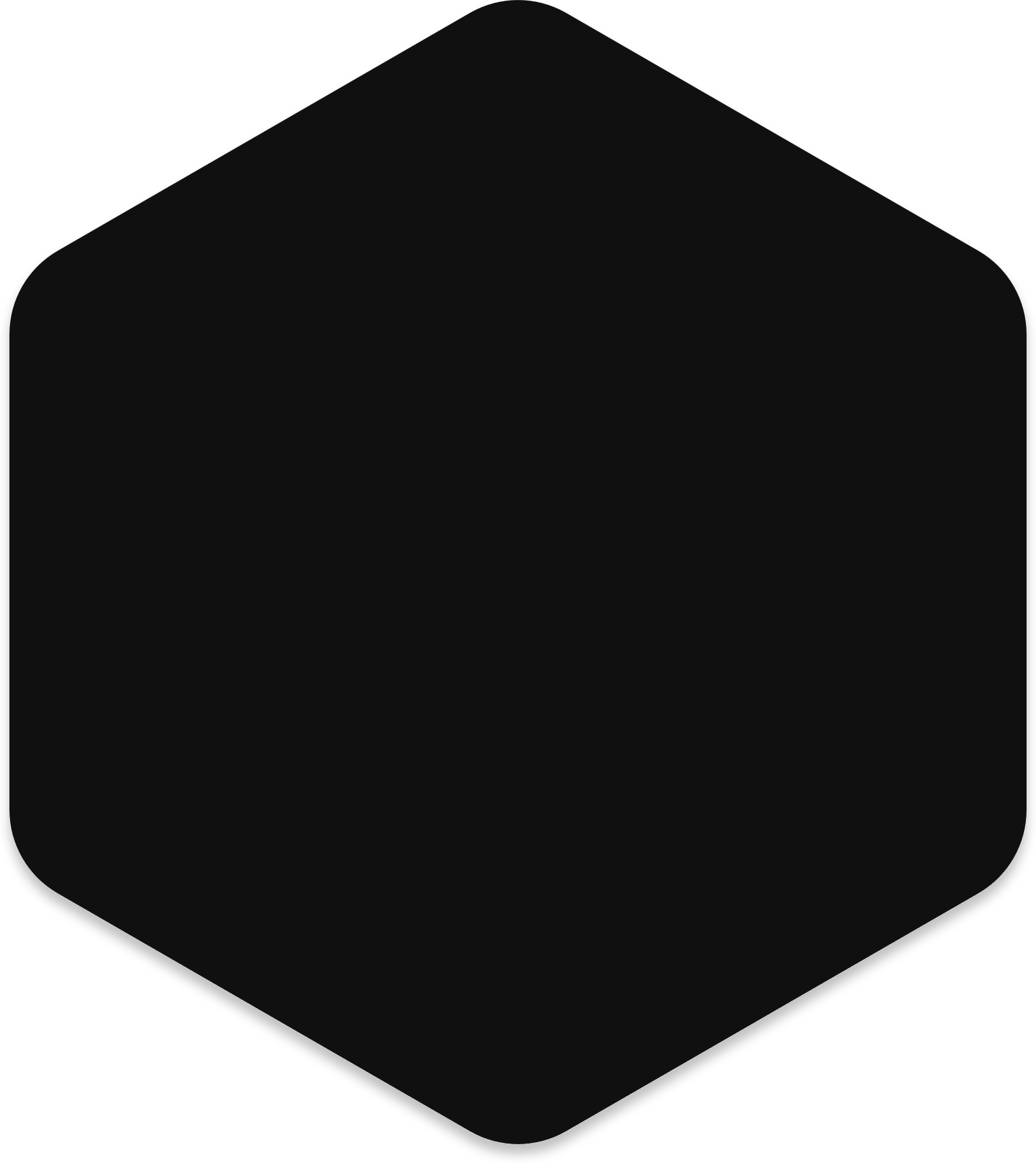 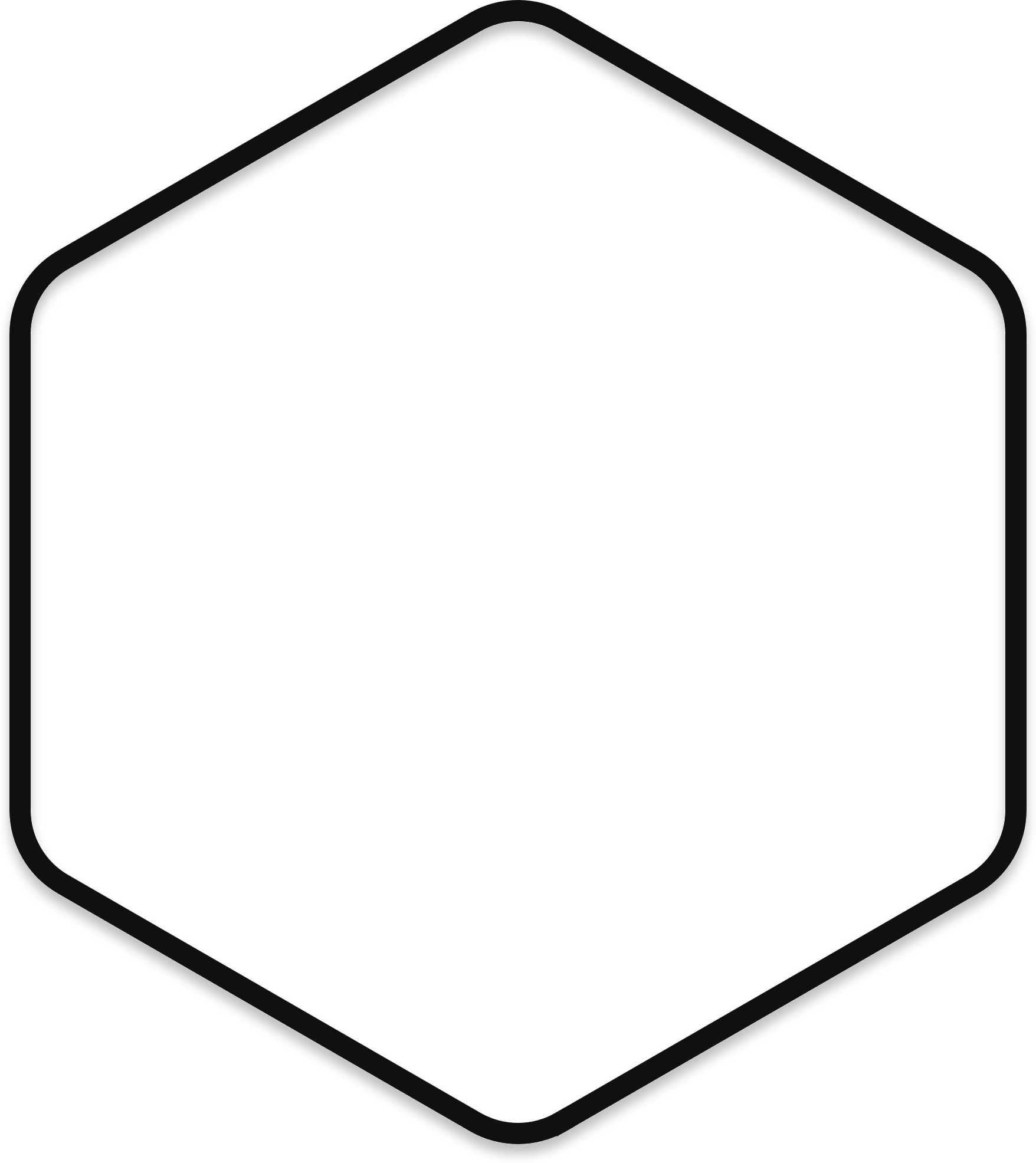 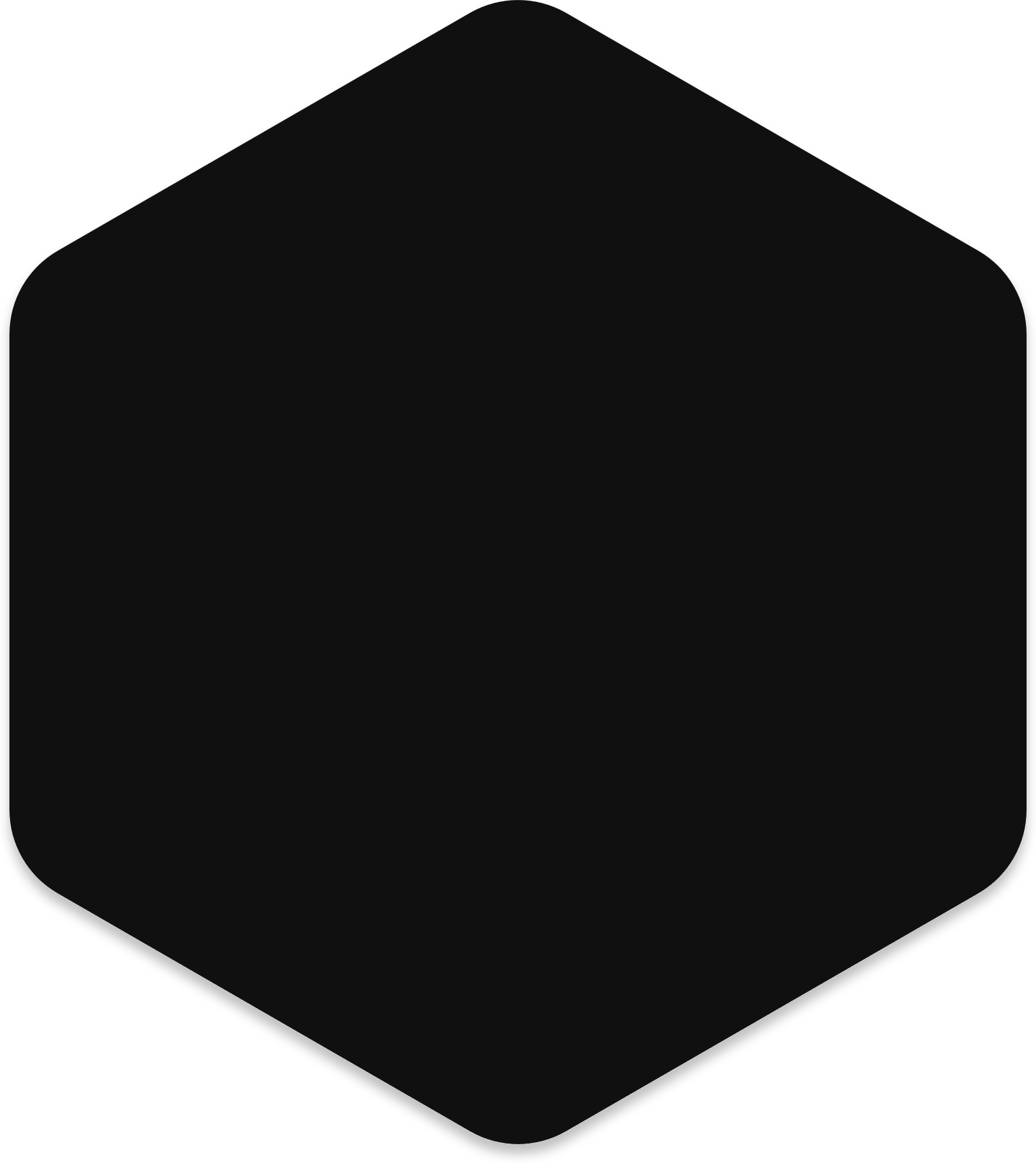 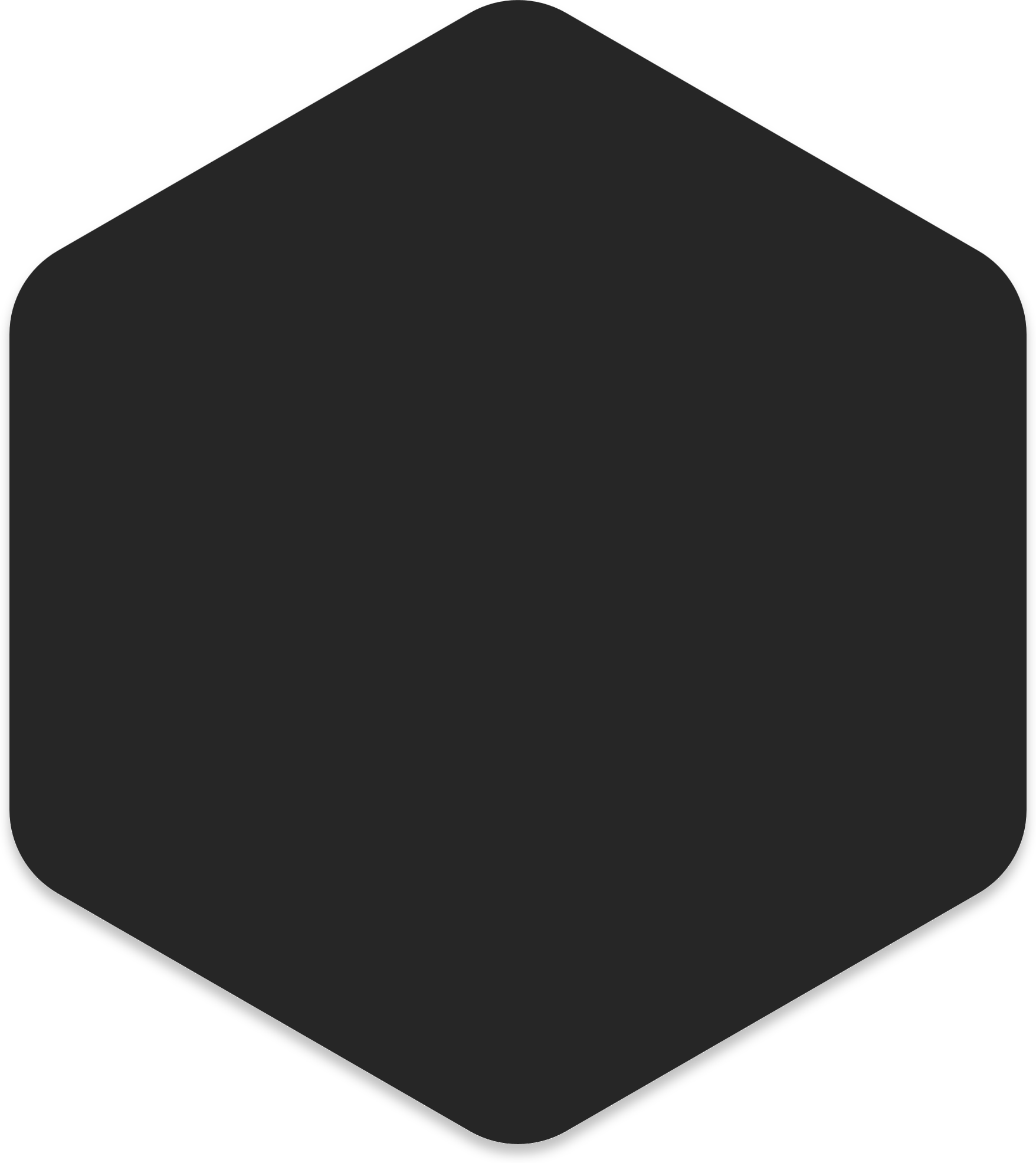 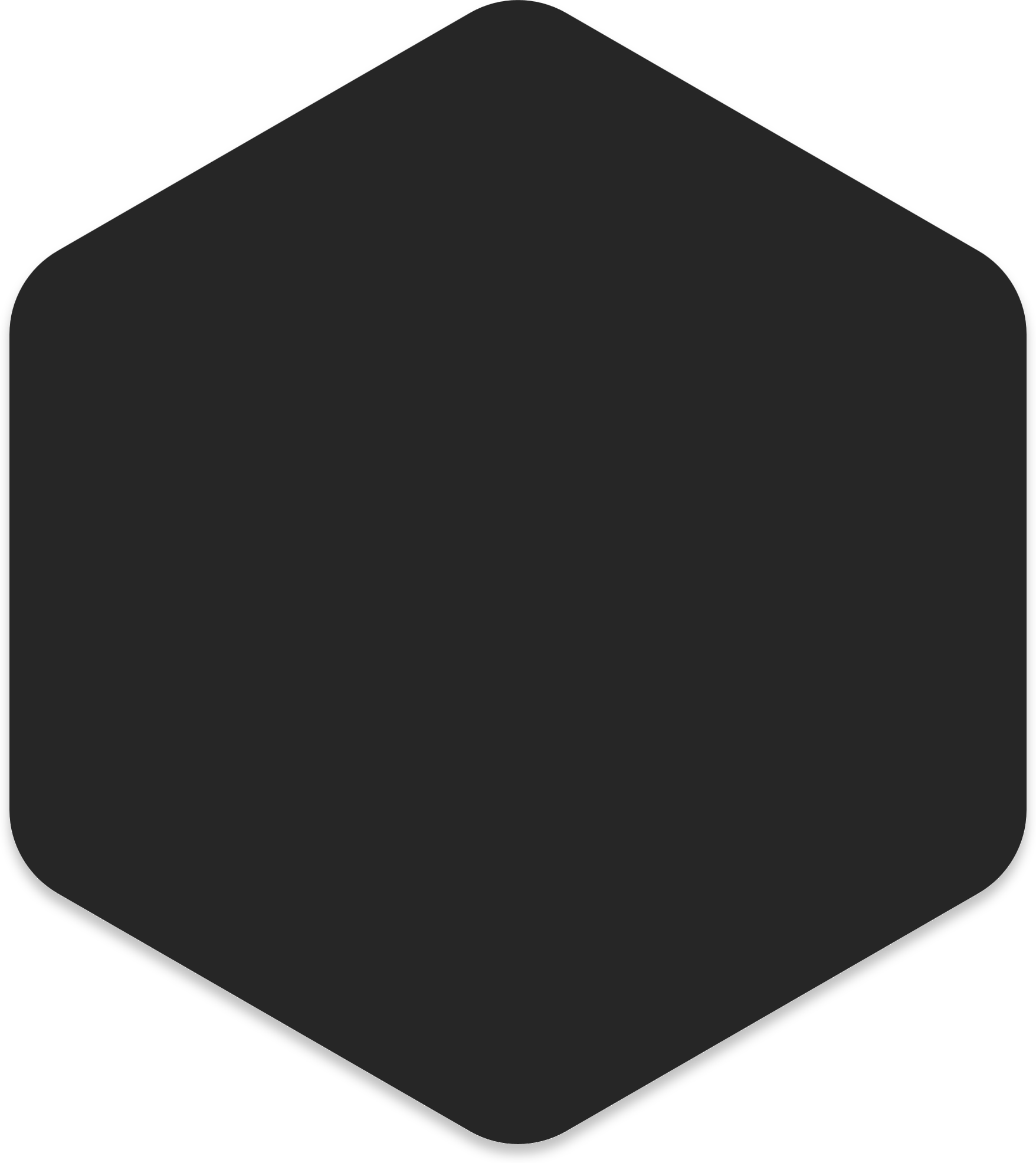 Lists
Timelines
Kanban boards
7
Old Infrastructure
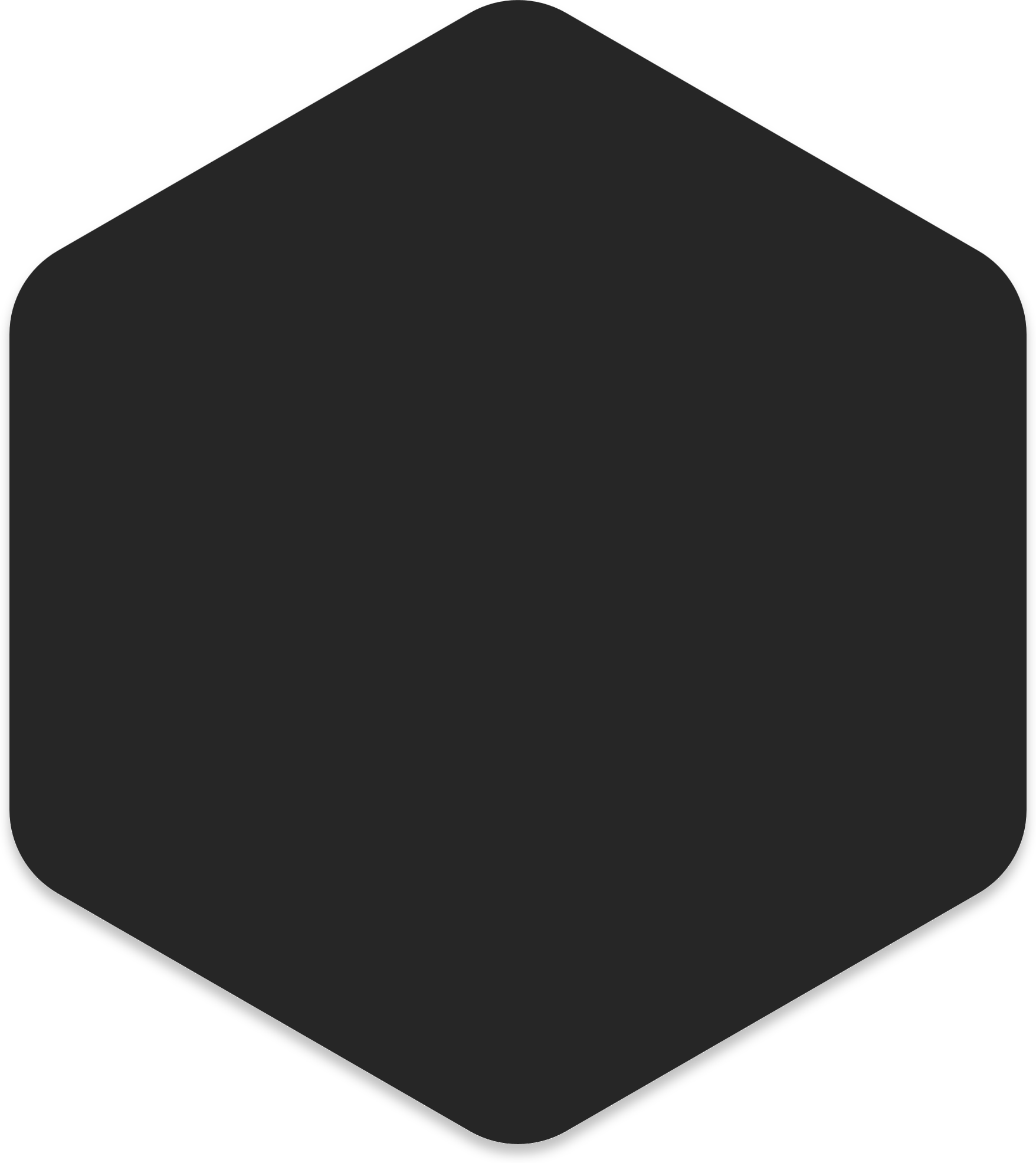 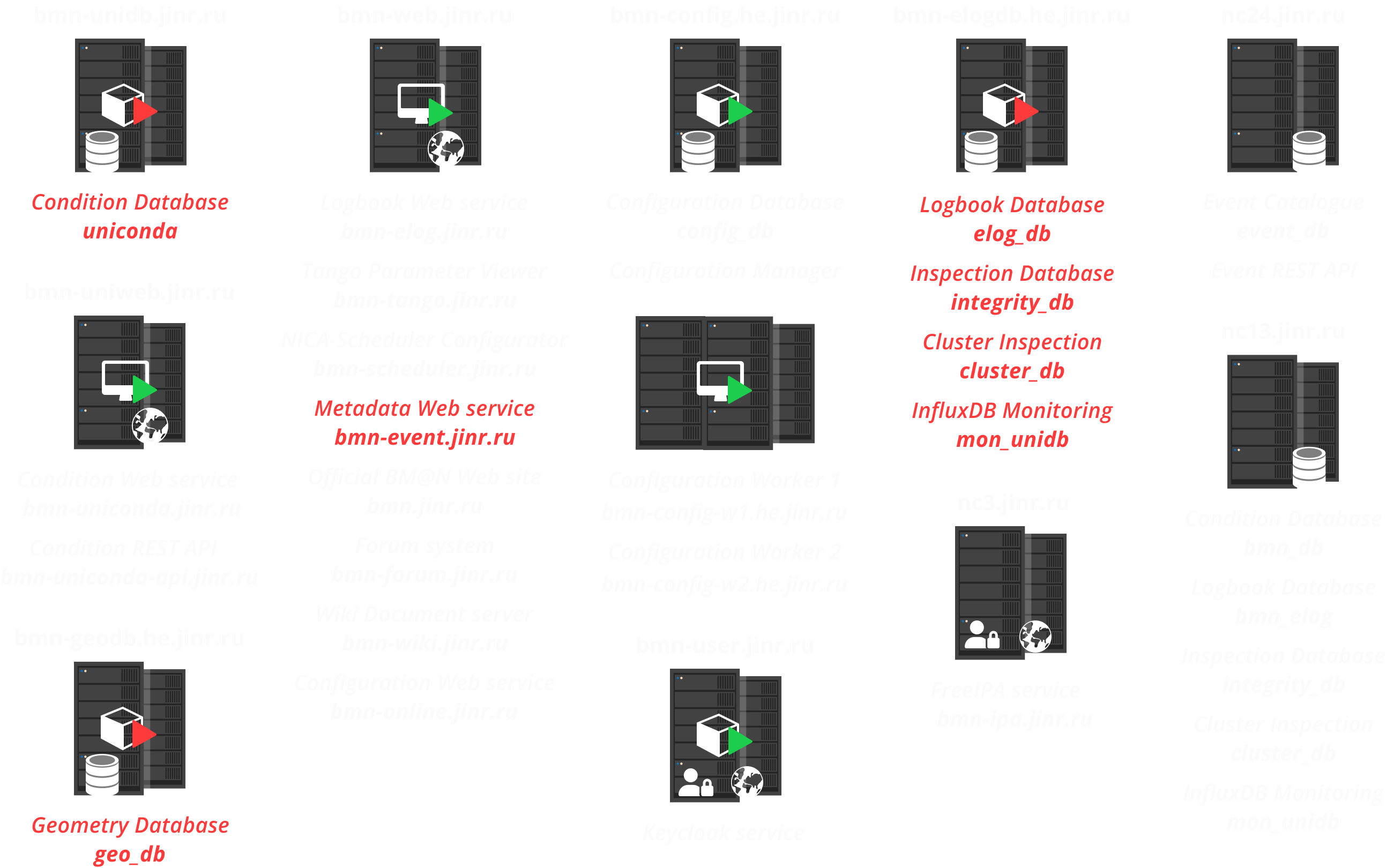 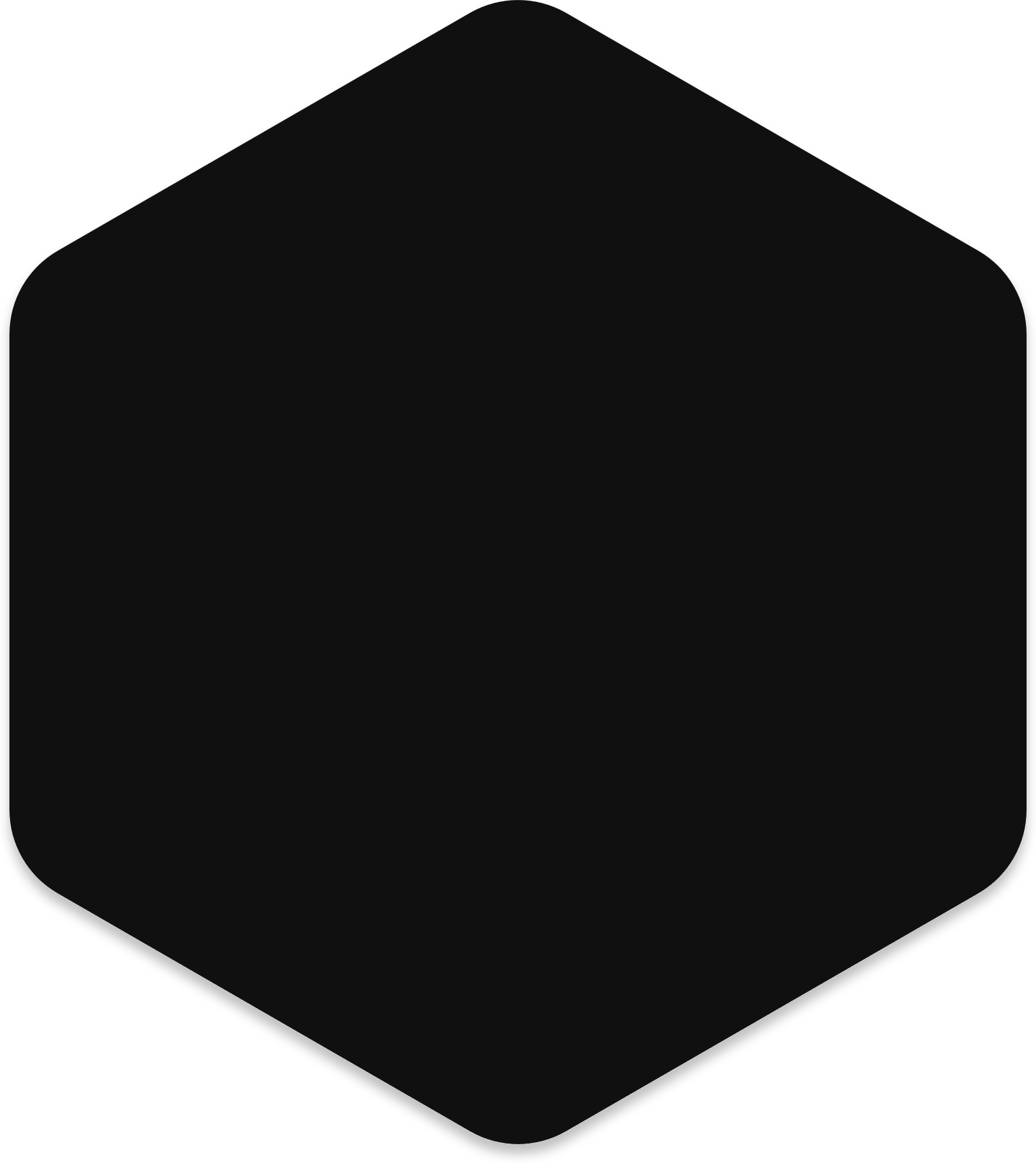 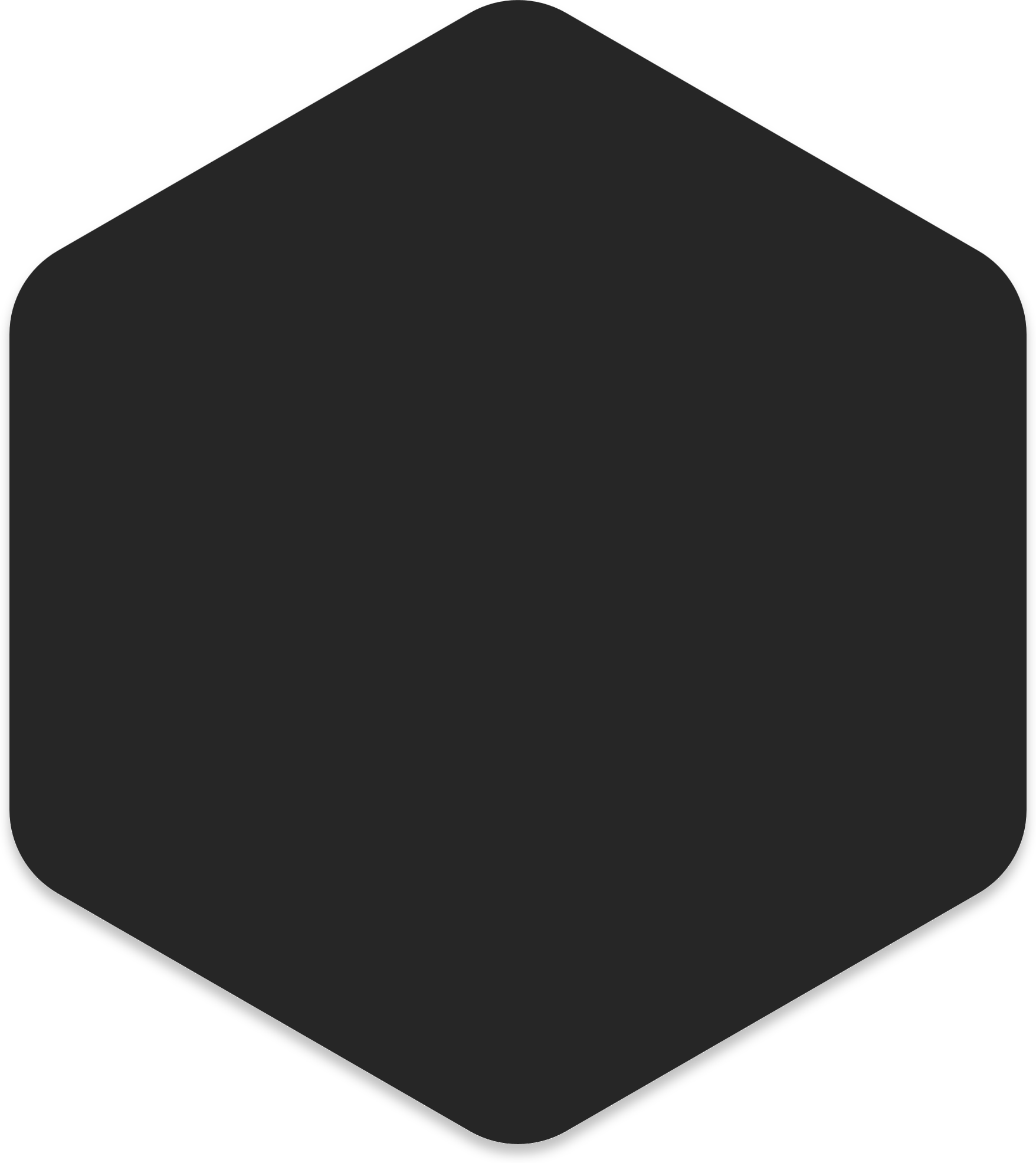 Security vulnerability
Difficult to control
Limited scalability and conflicts
Lack of modern technologies
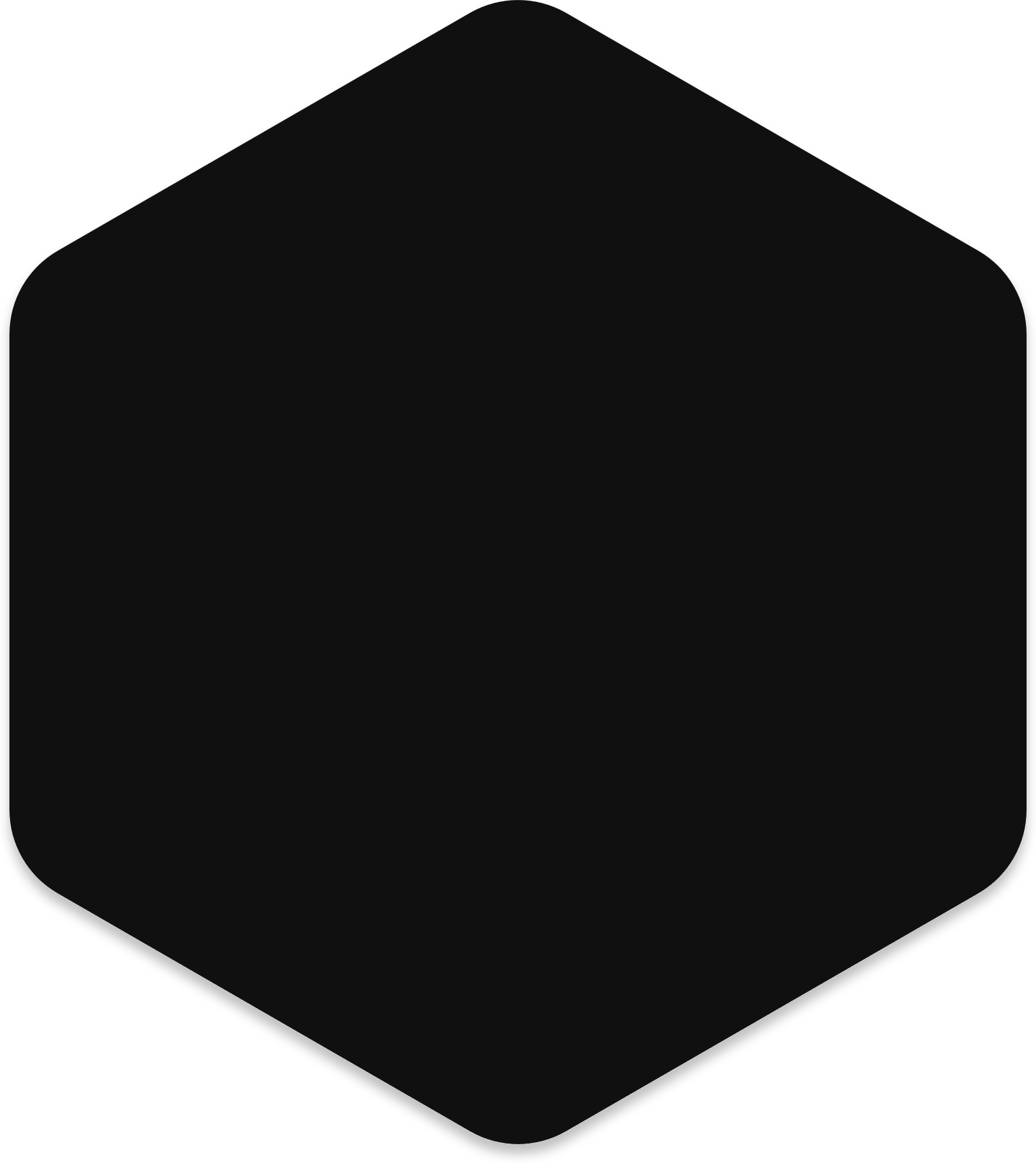 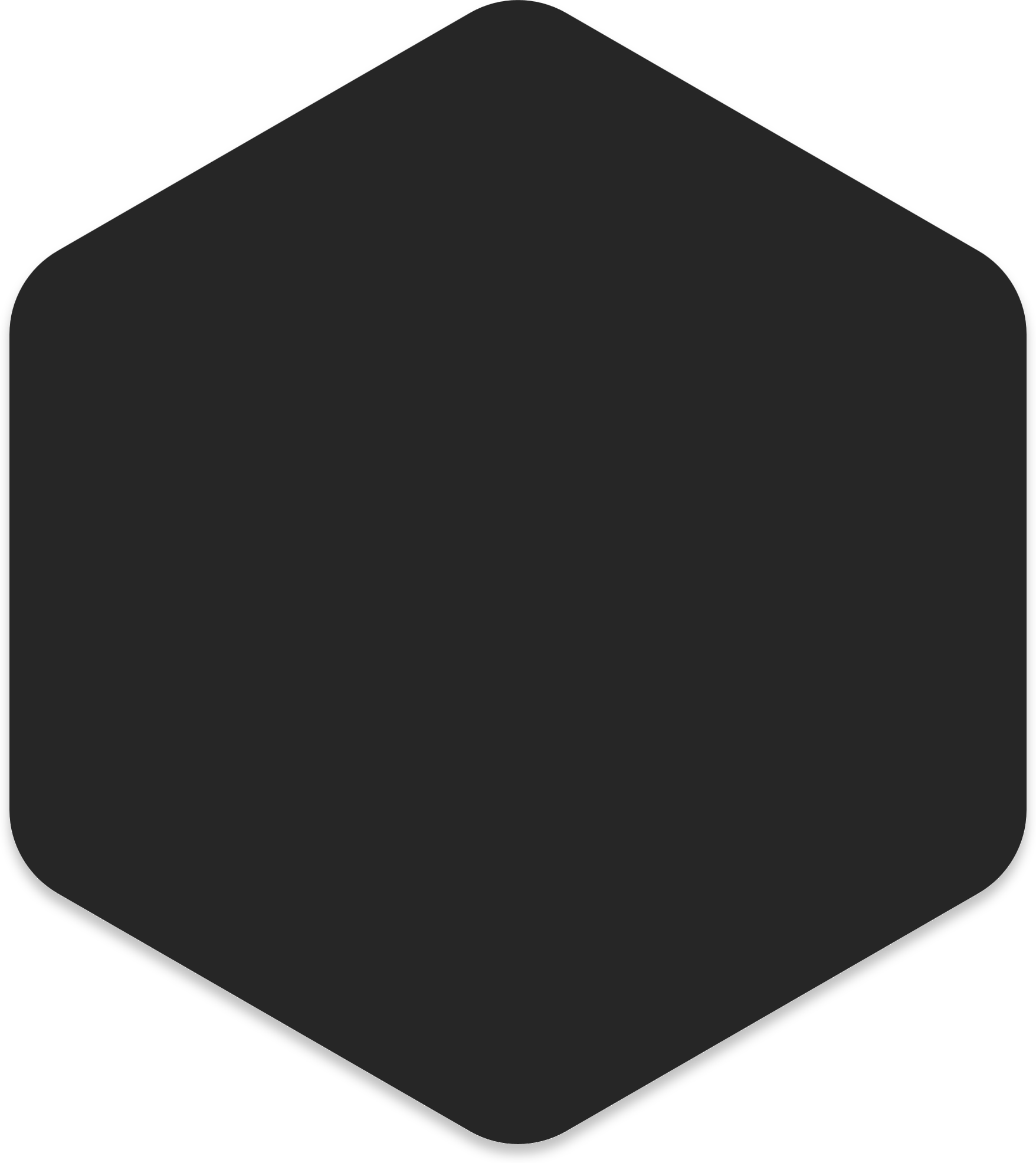 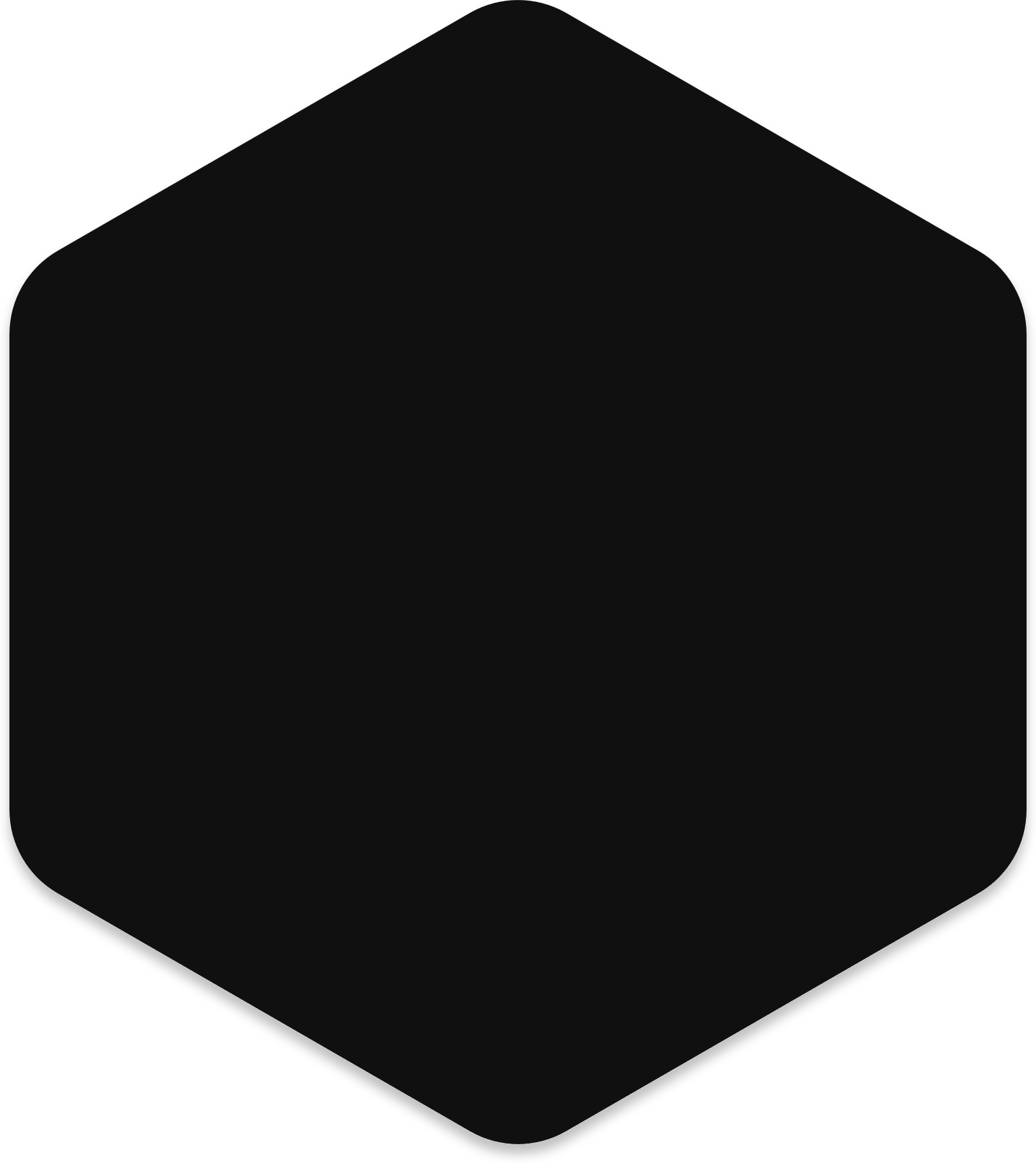 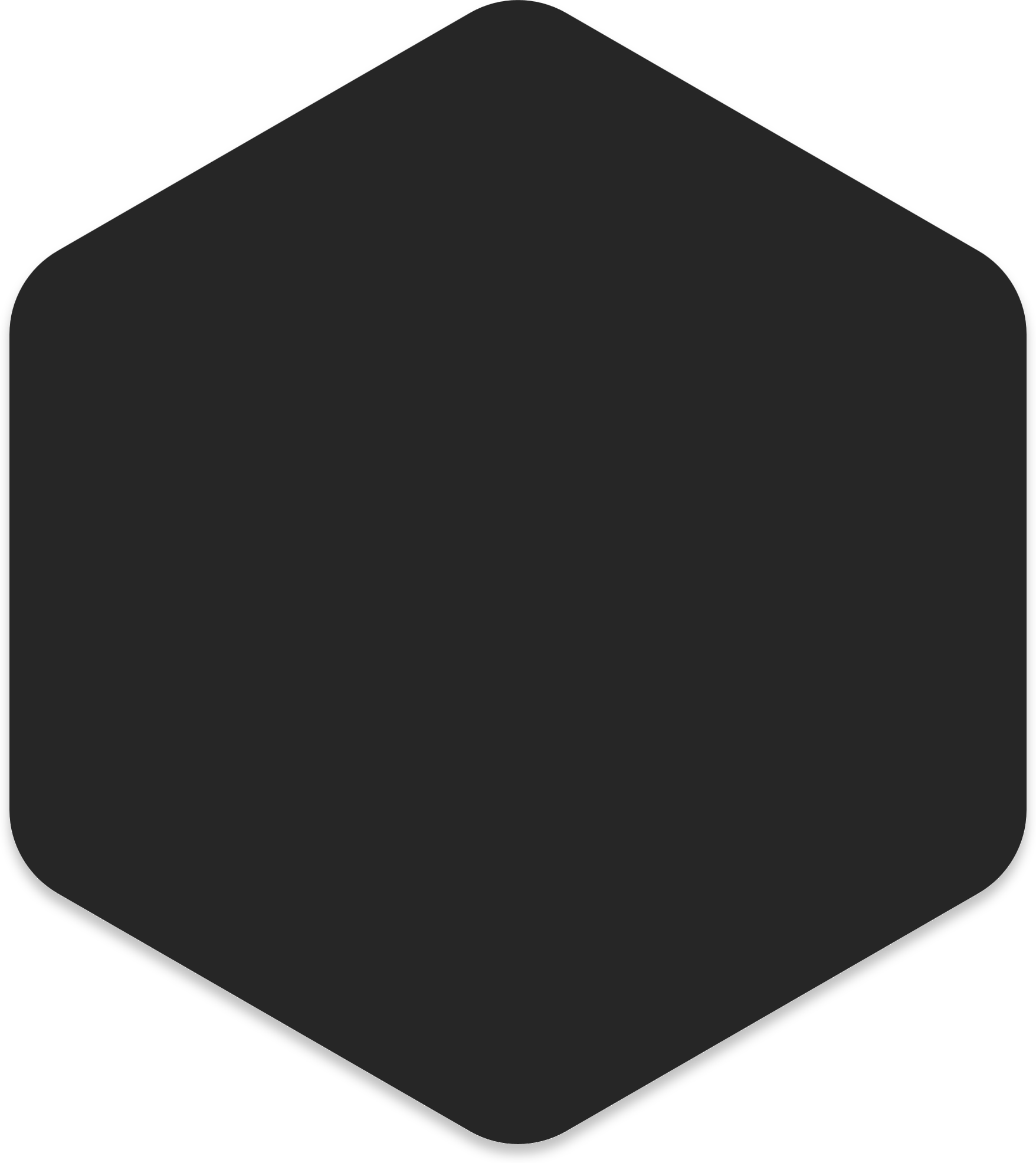 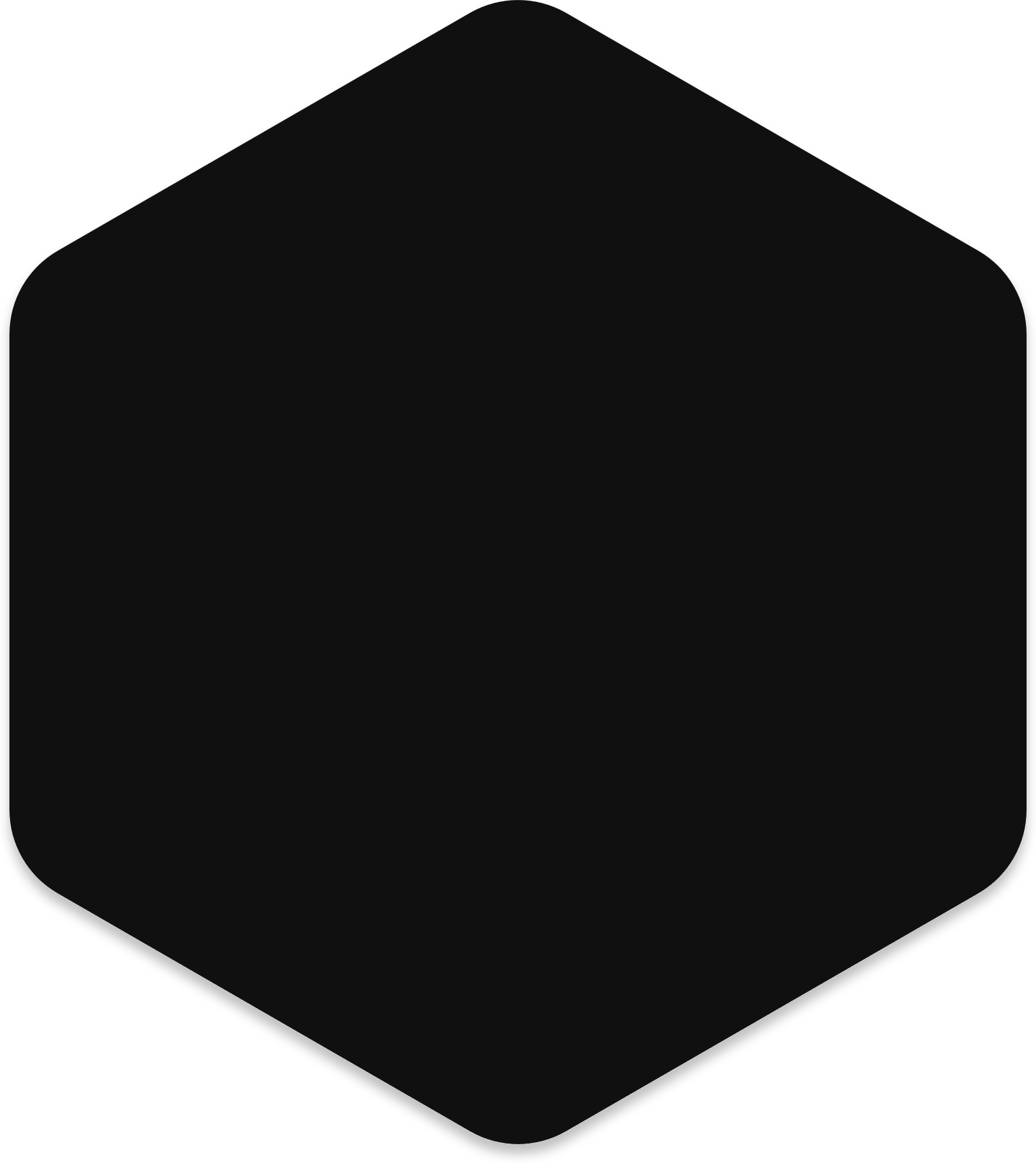 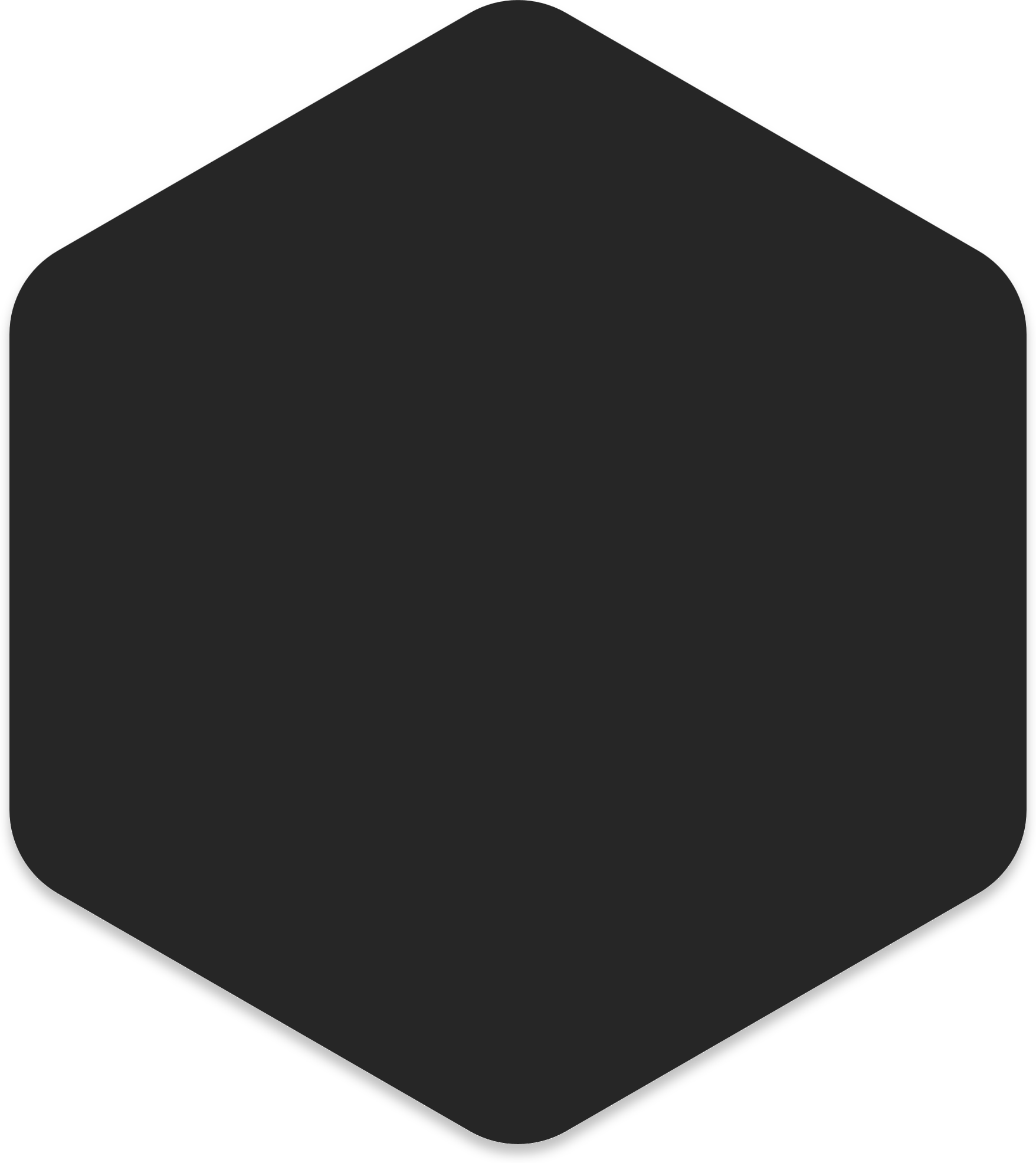 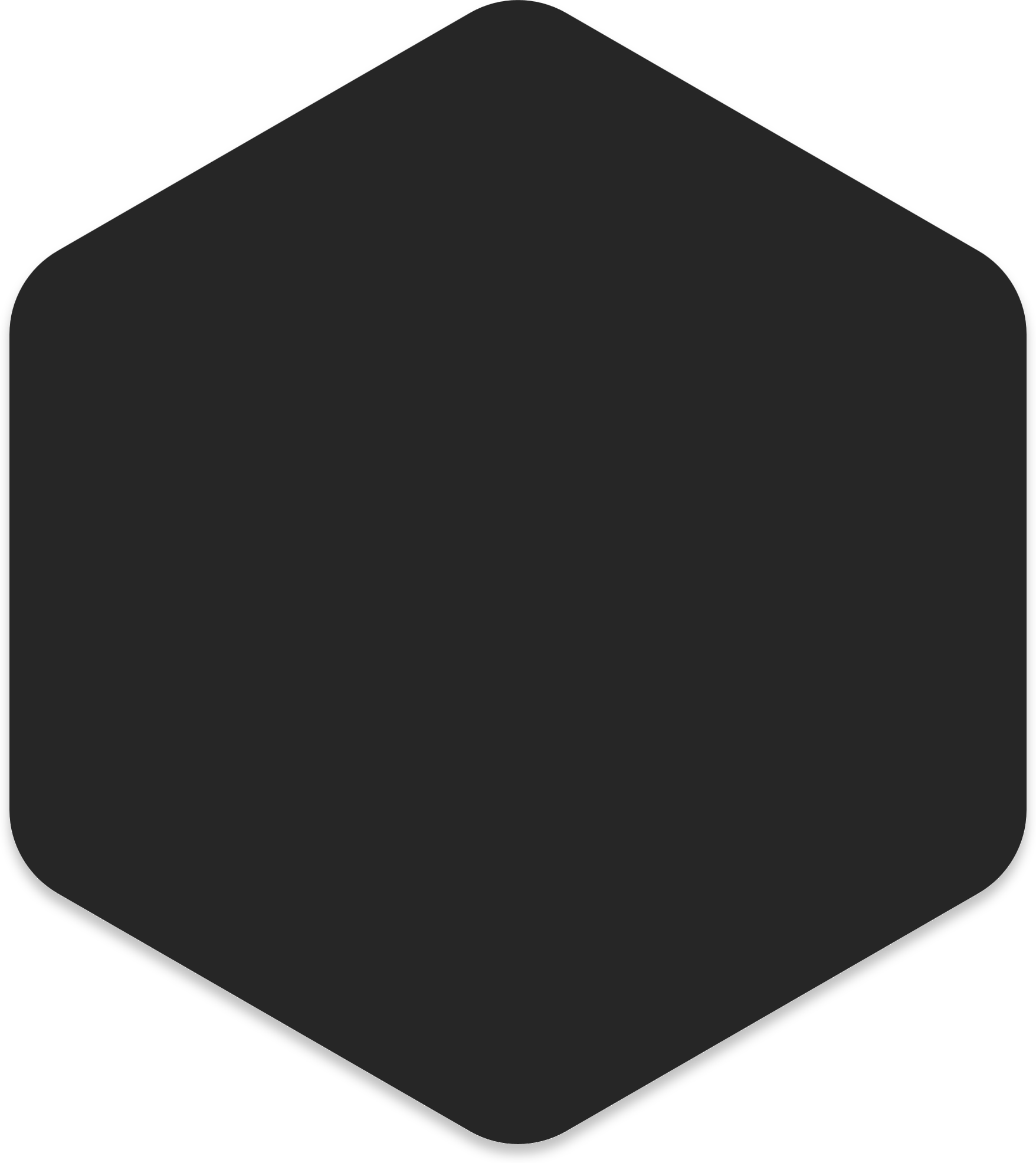 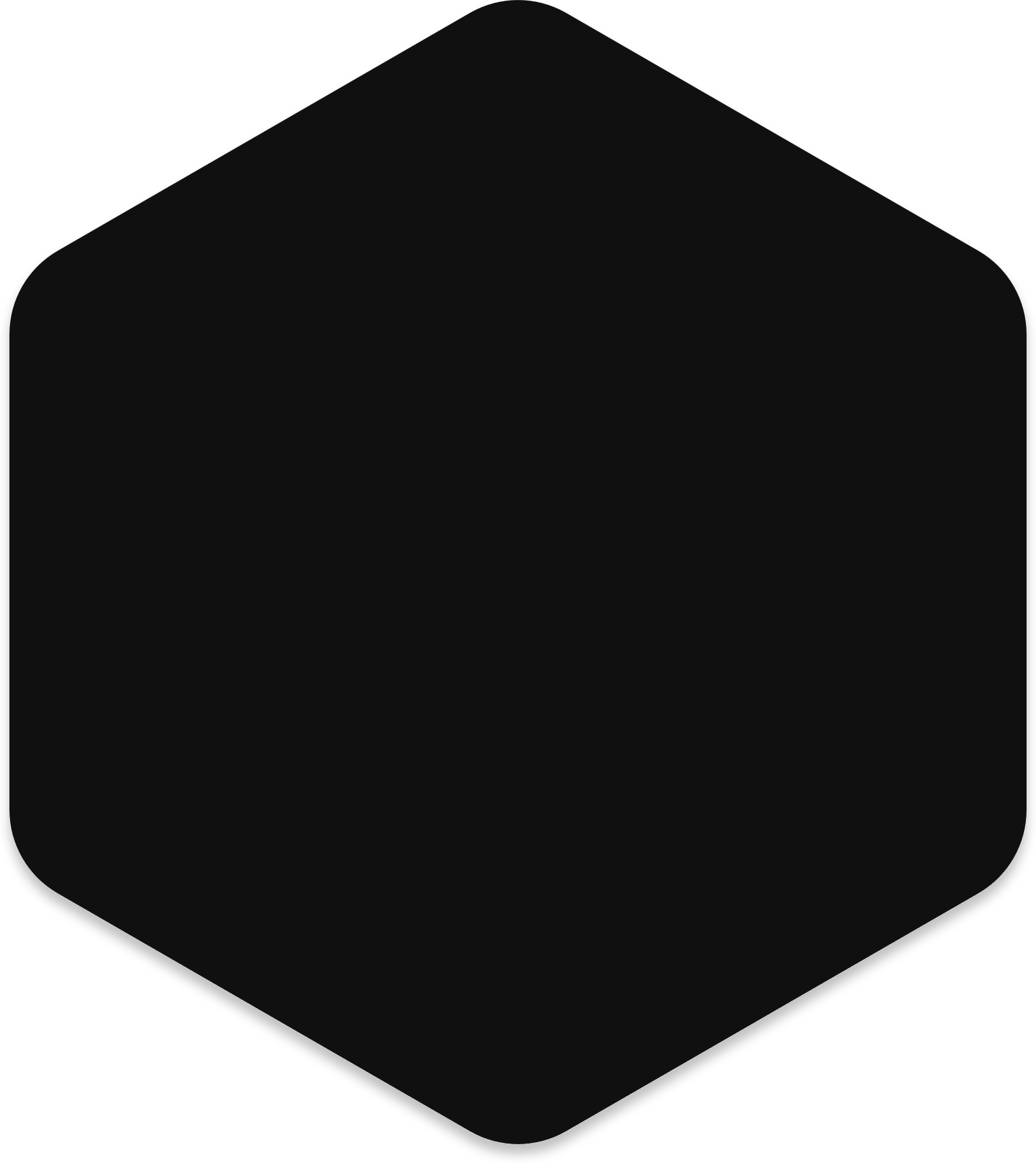 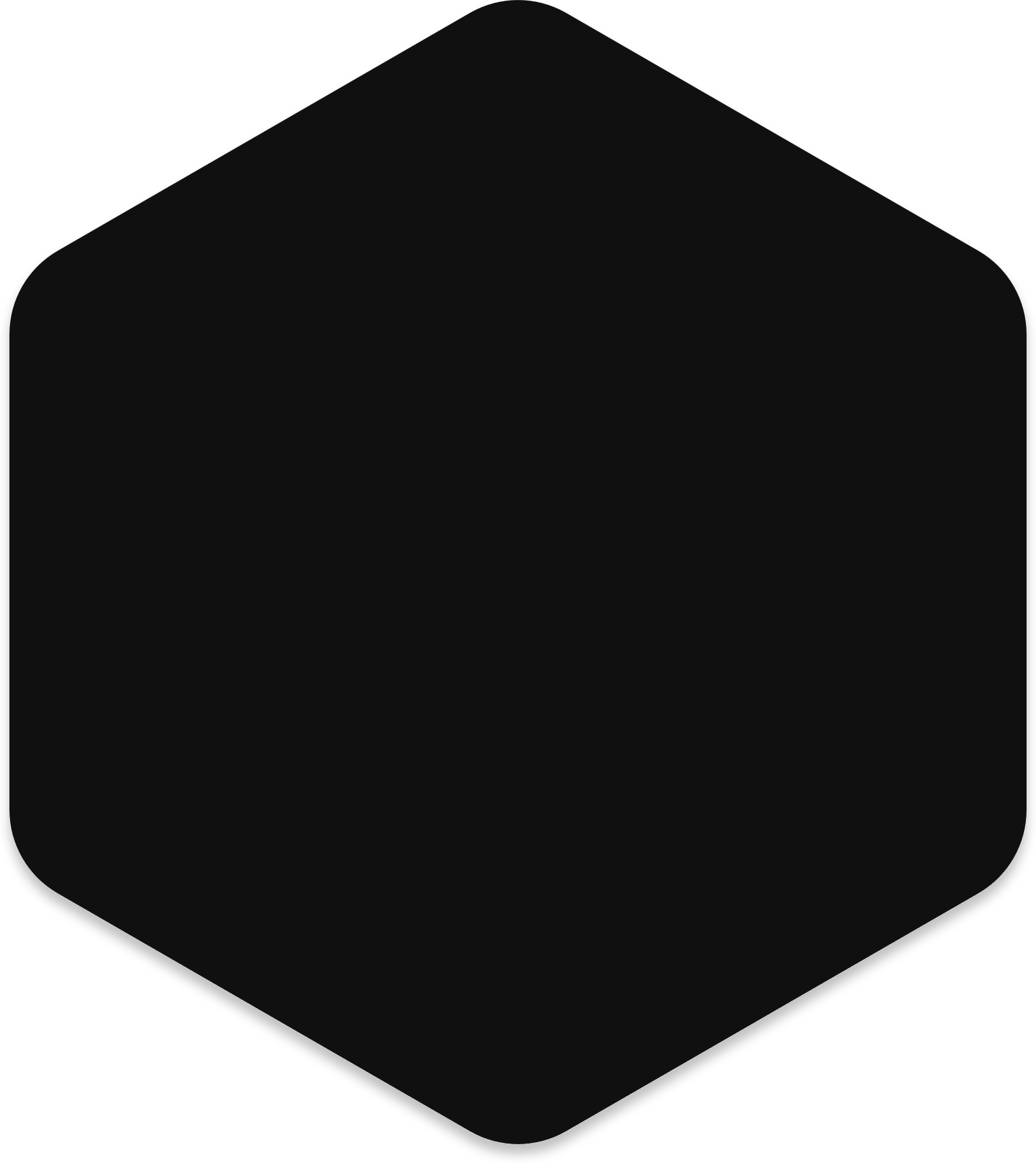 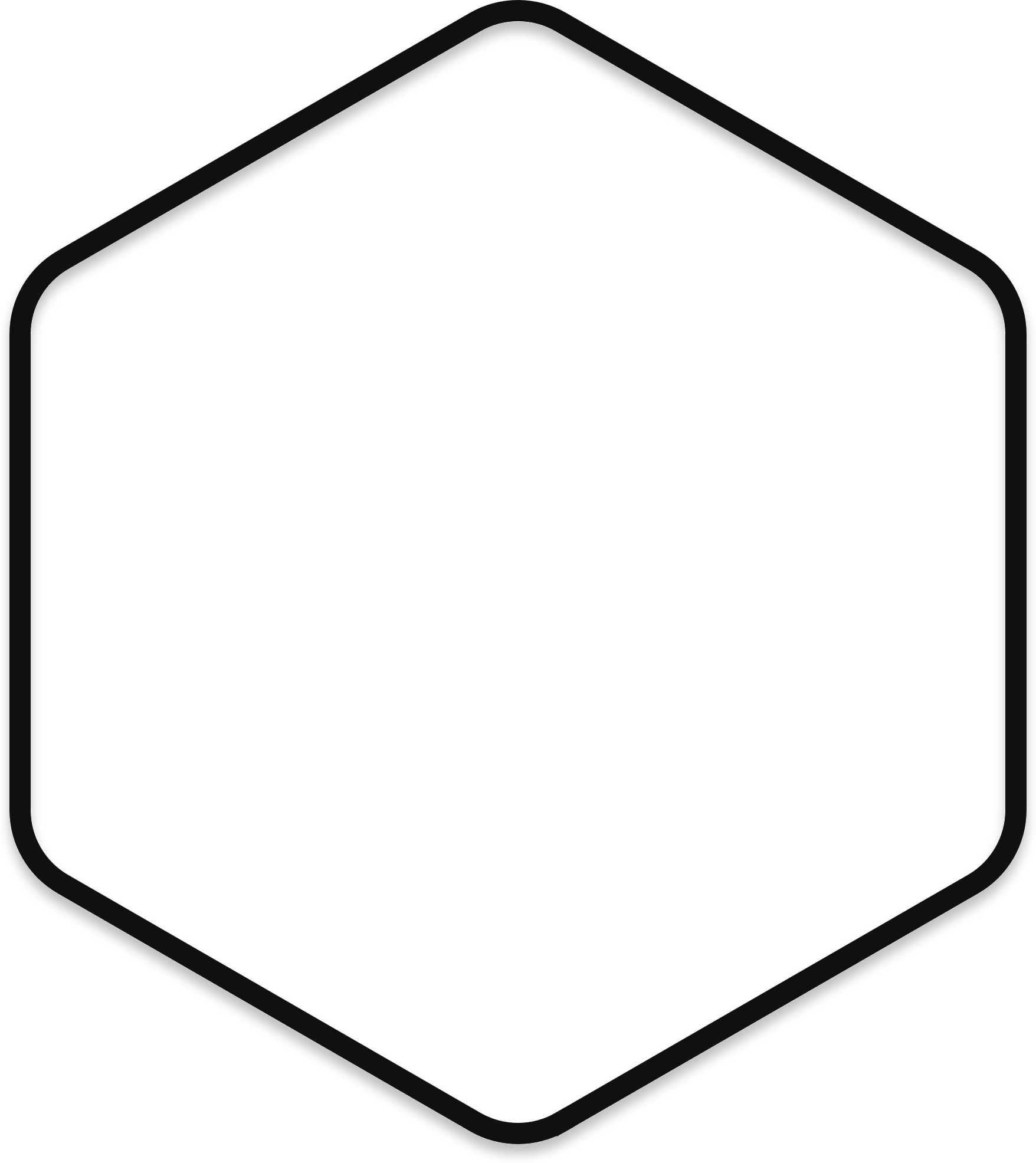 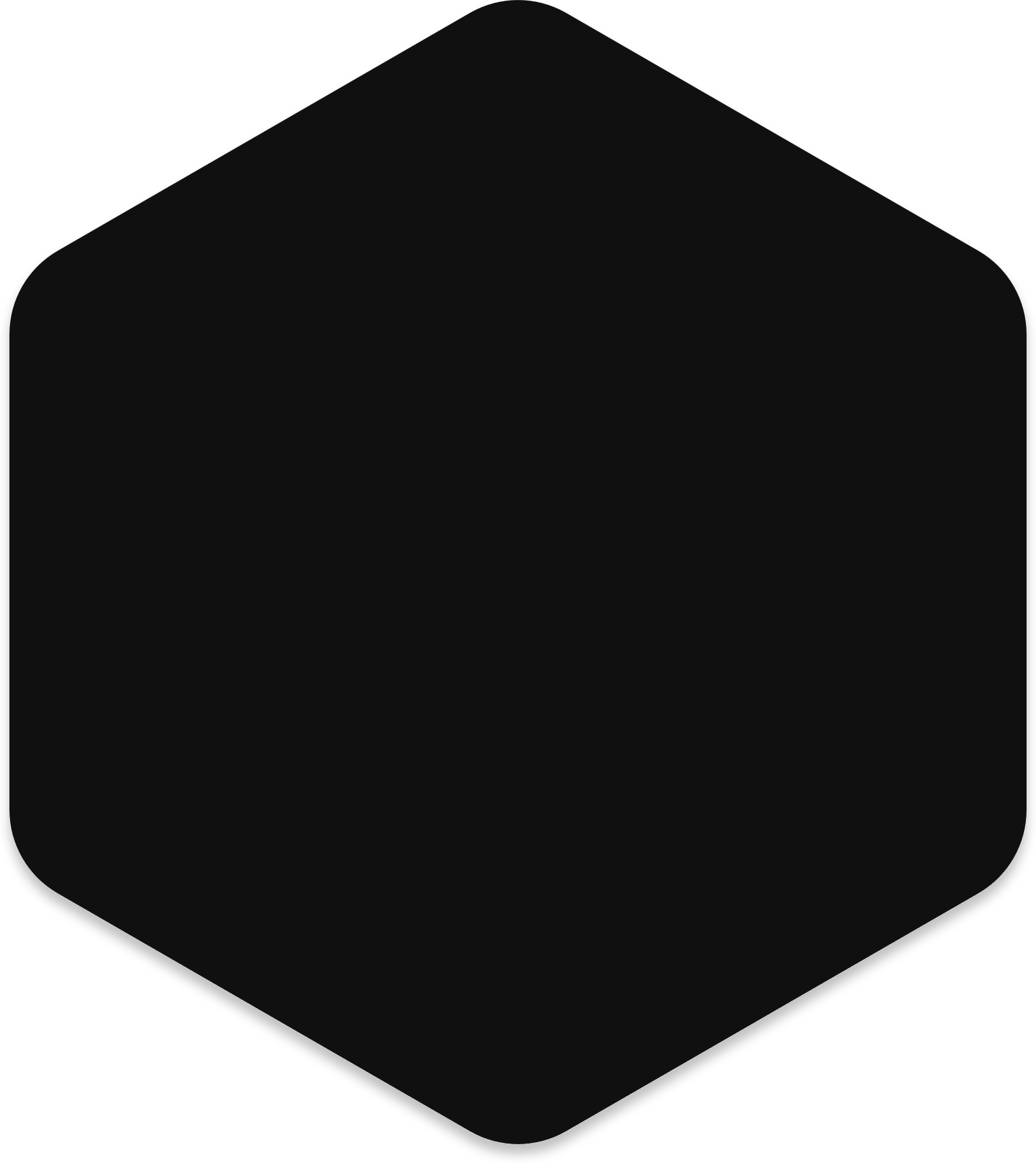 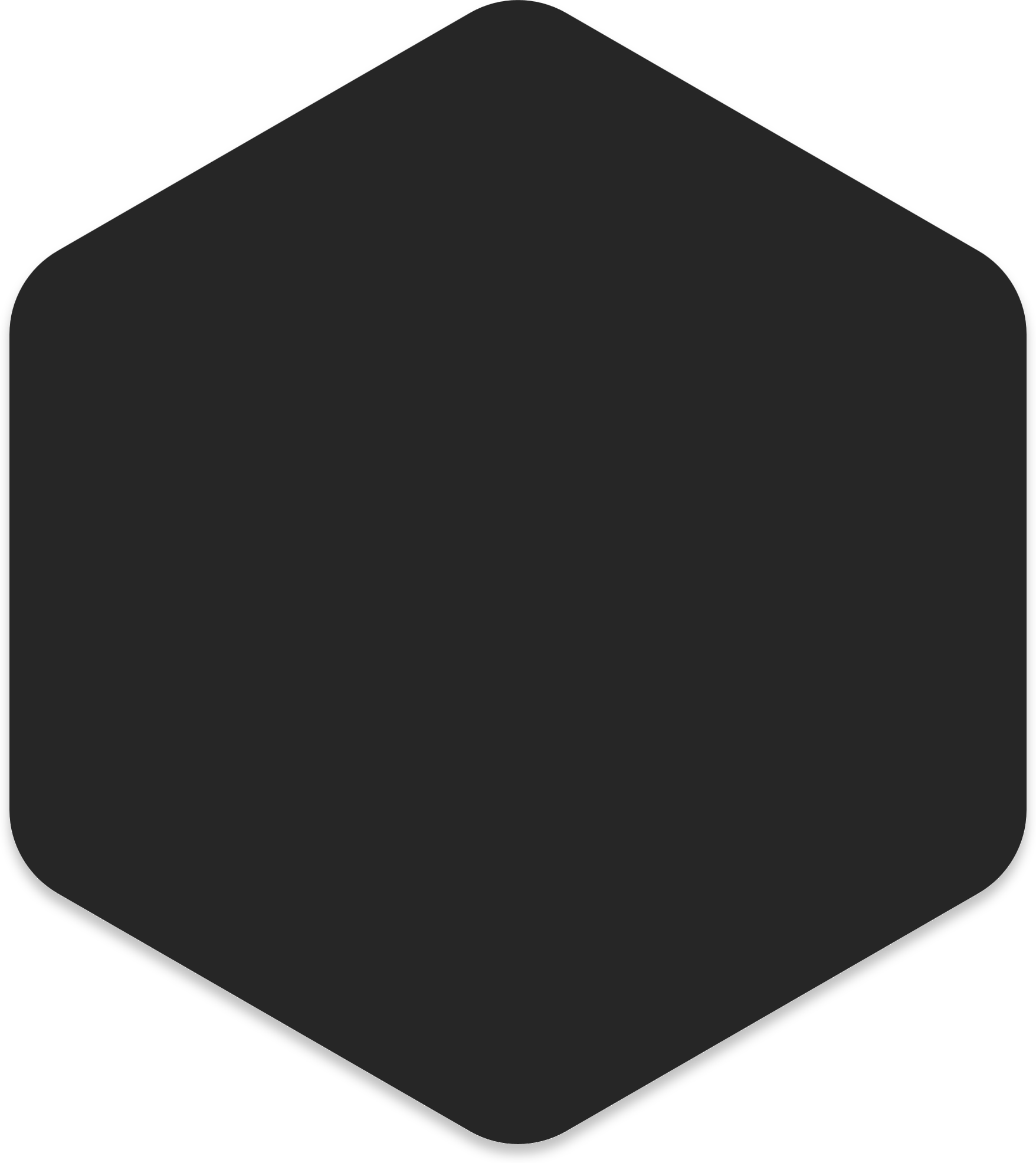 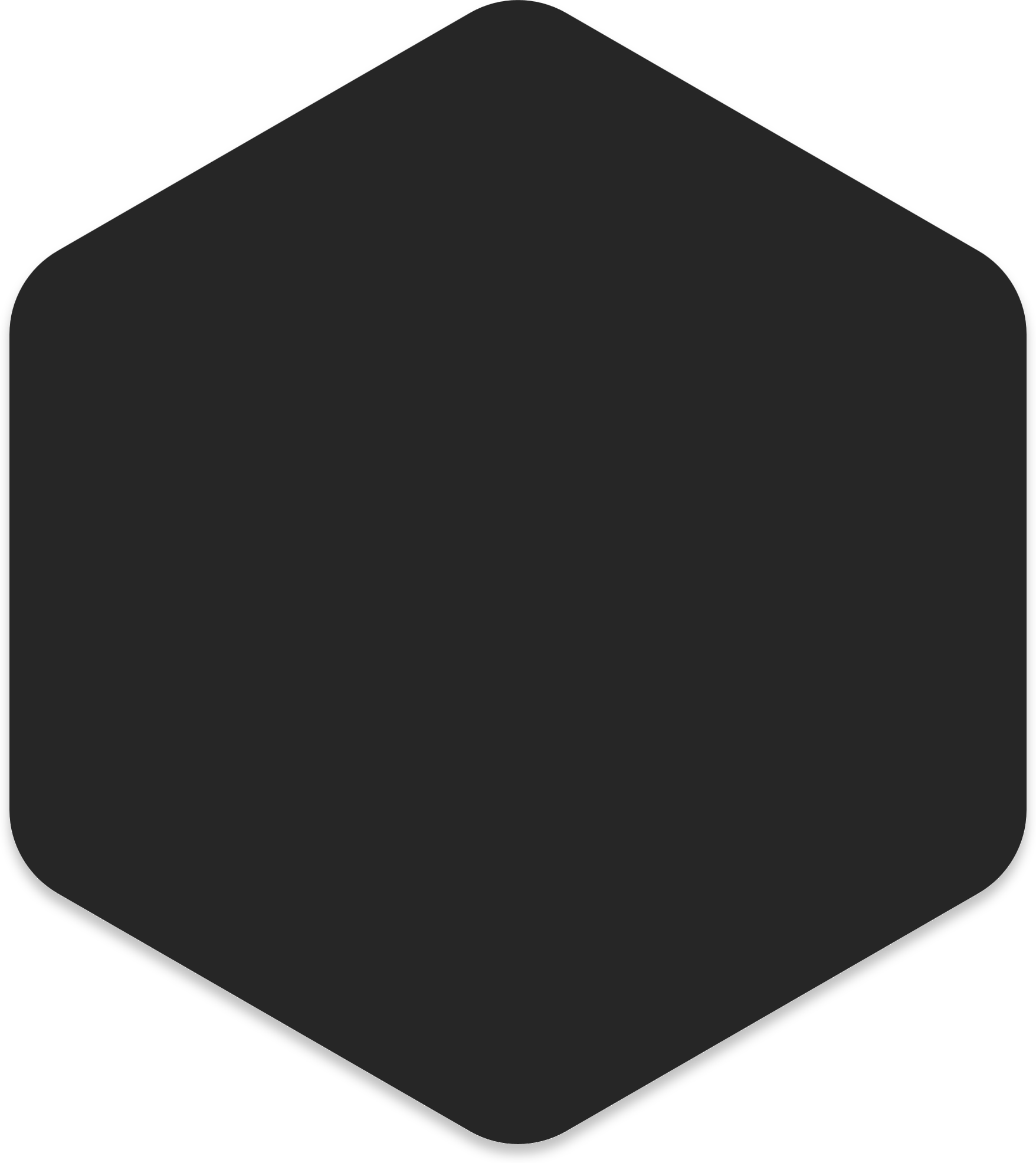 8
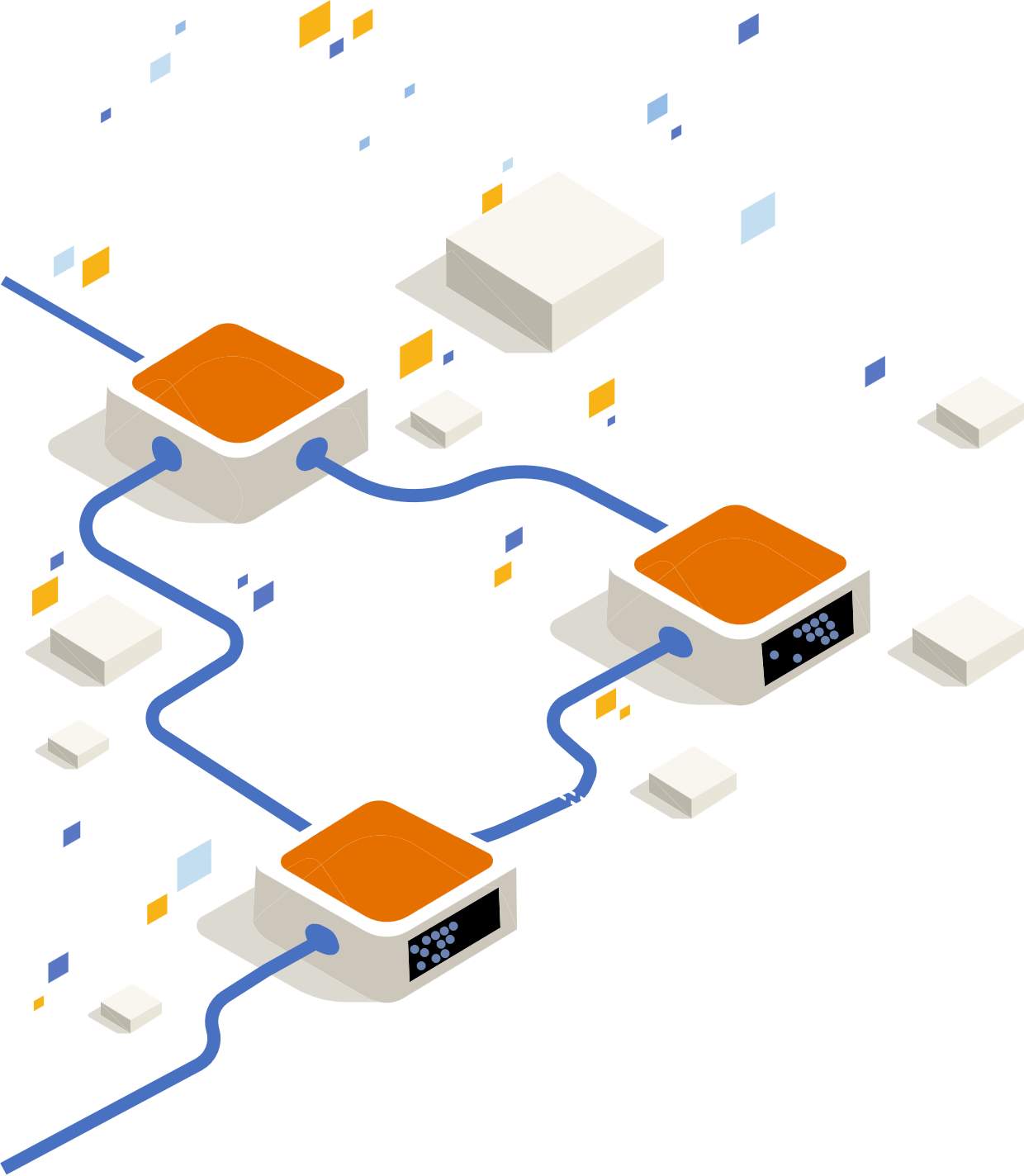 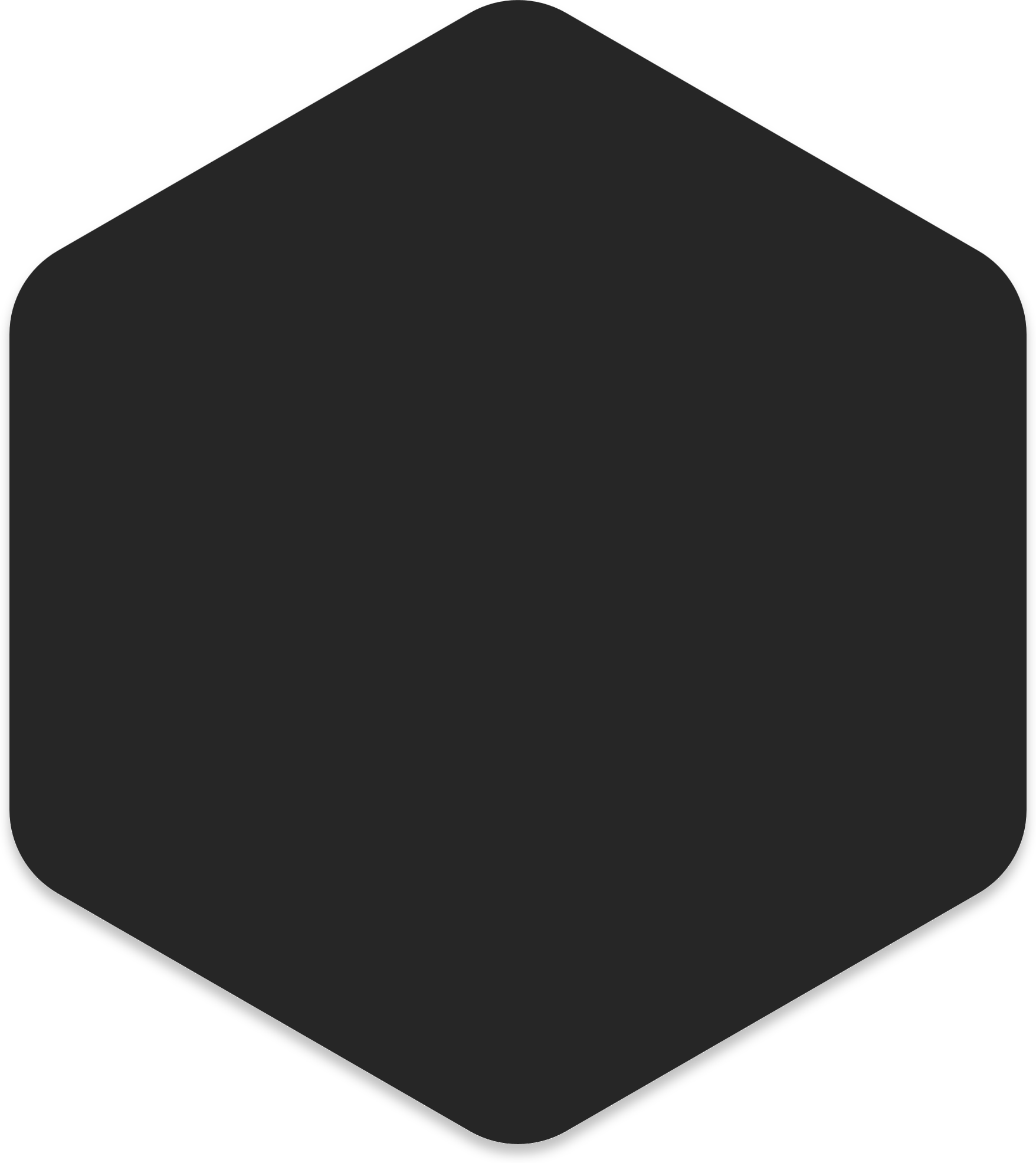 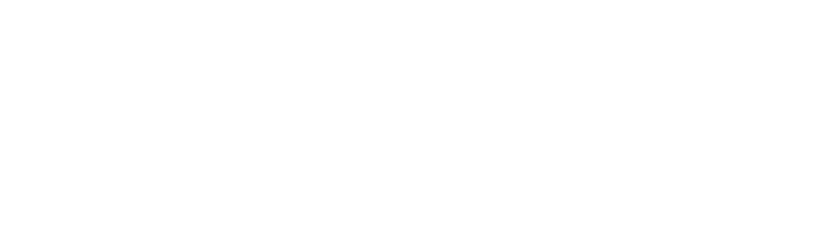 DAQ C4 Cluster
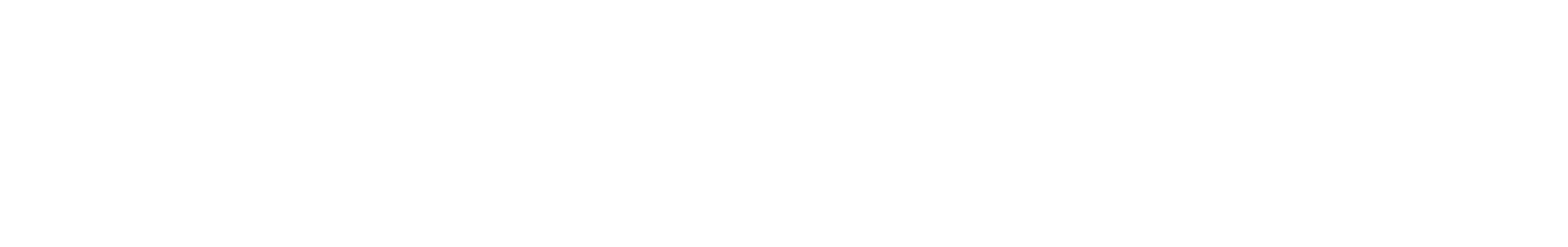 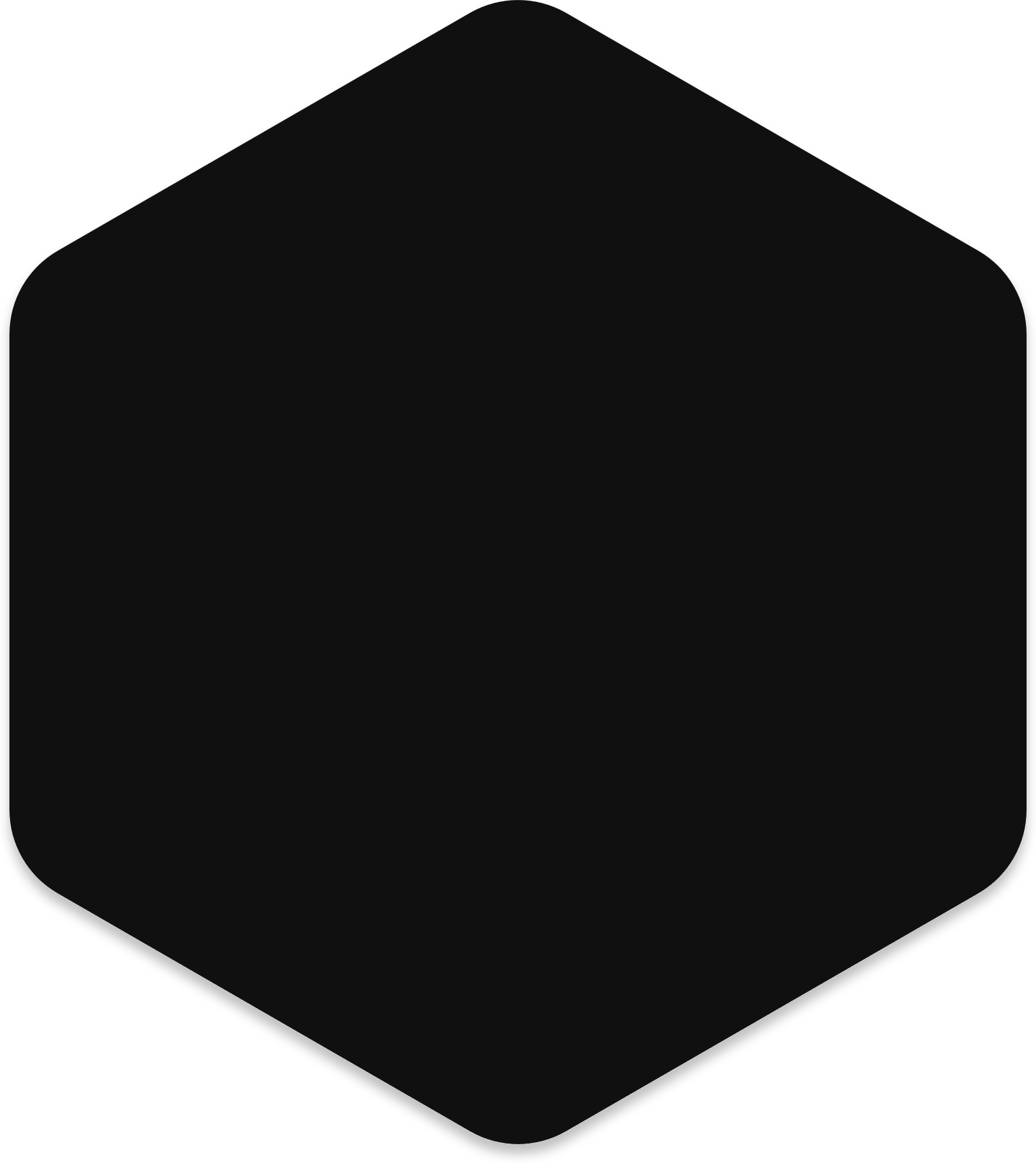 Proxmox is a virtualization and resource management platform that allows one to create VMs and containers using virtualization technologies such as KVM for VMs and LXC (Linux Containers) for containers.
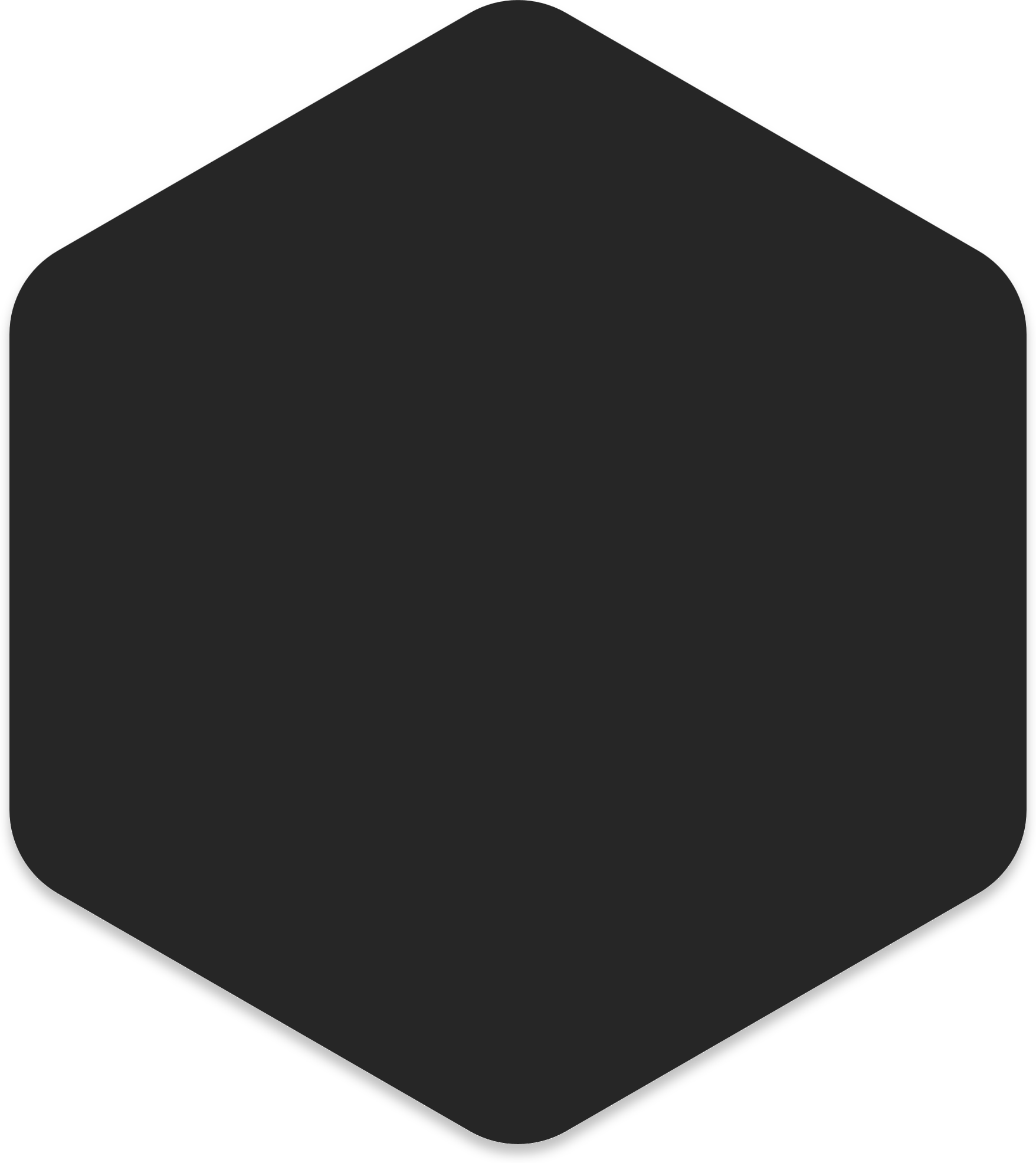 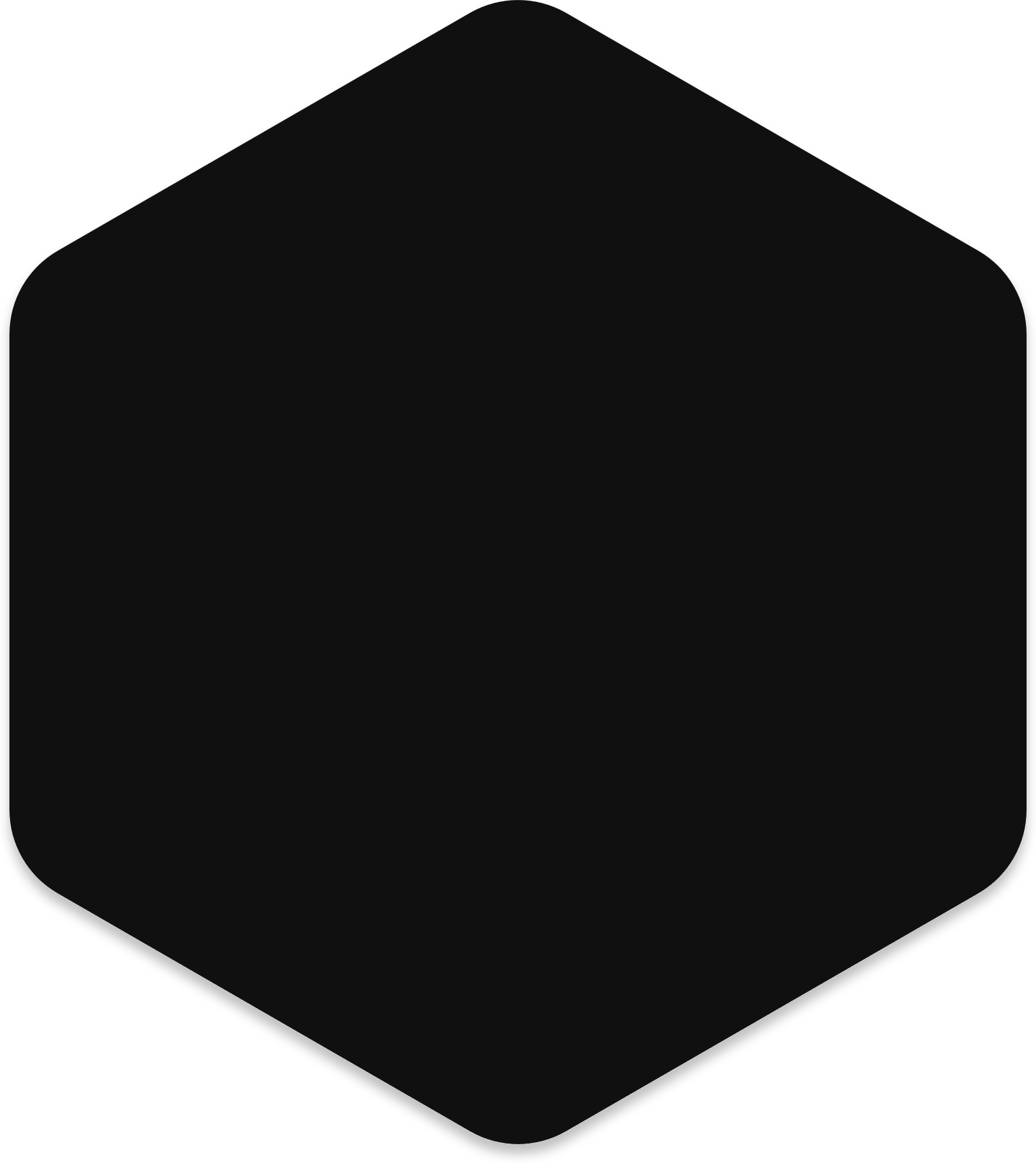 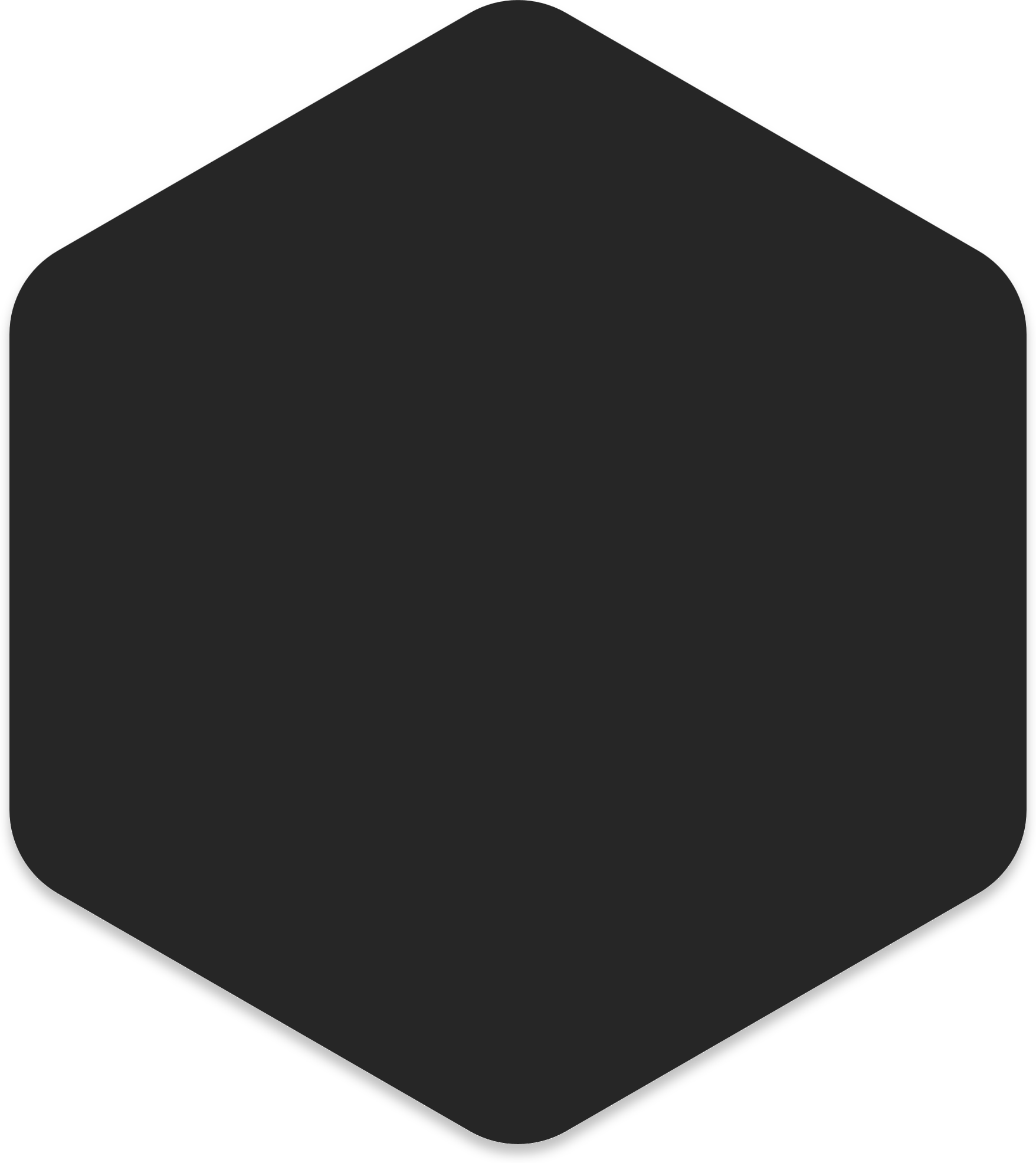 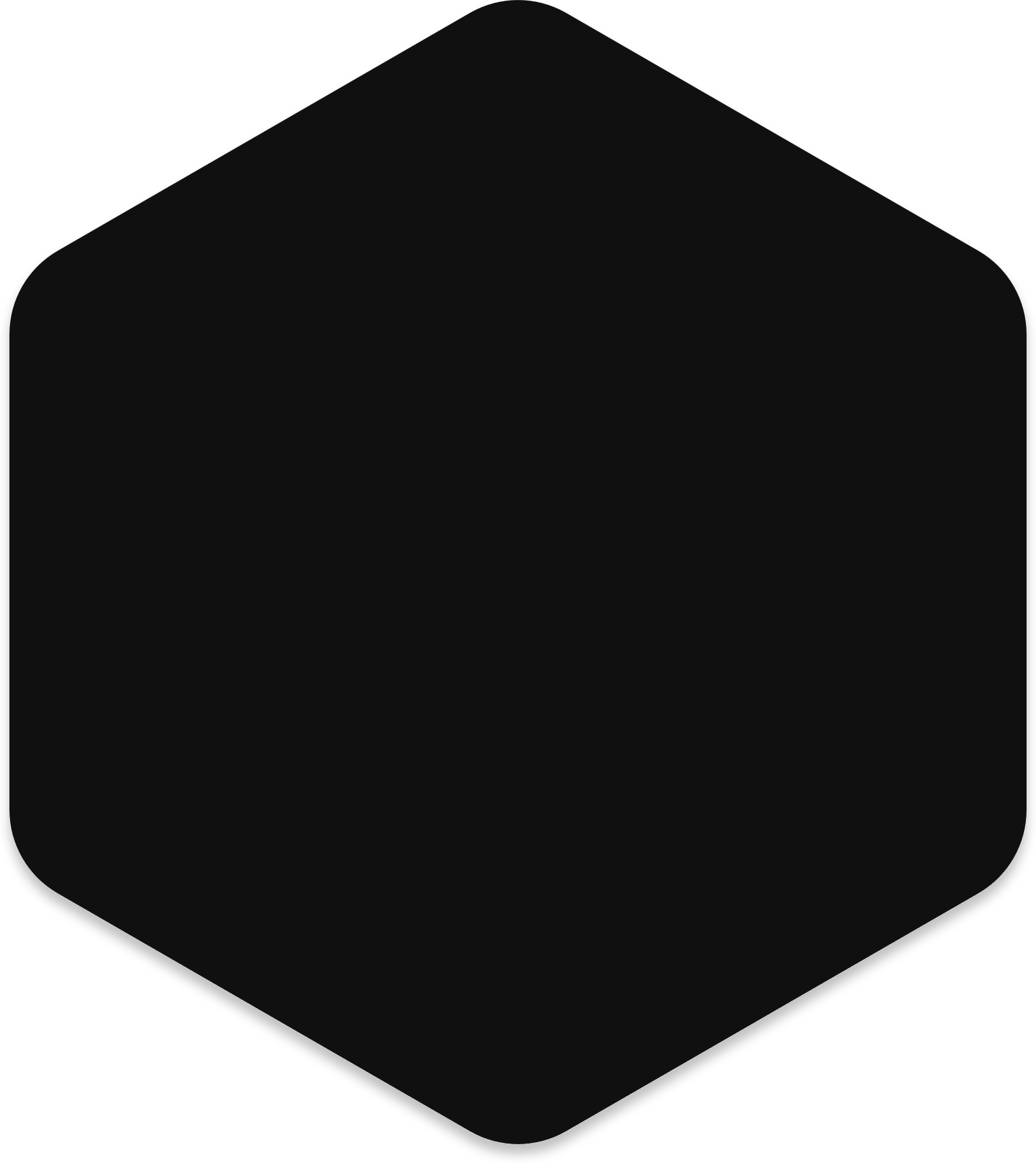 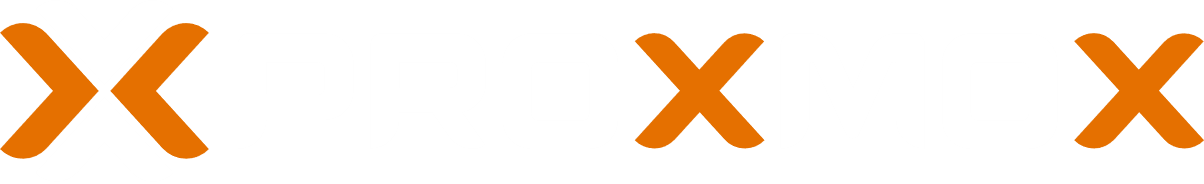 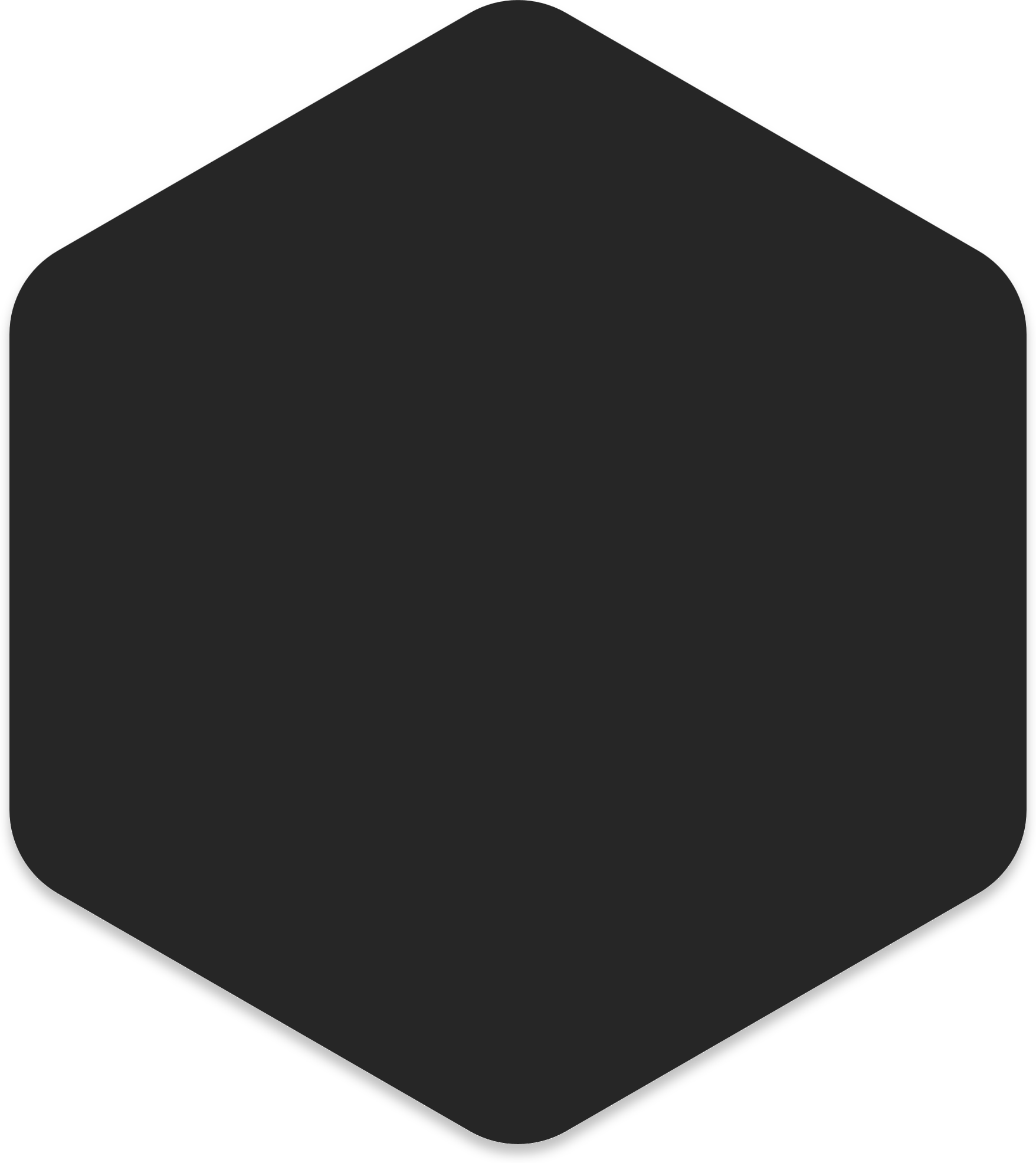 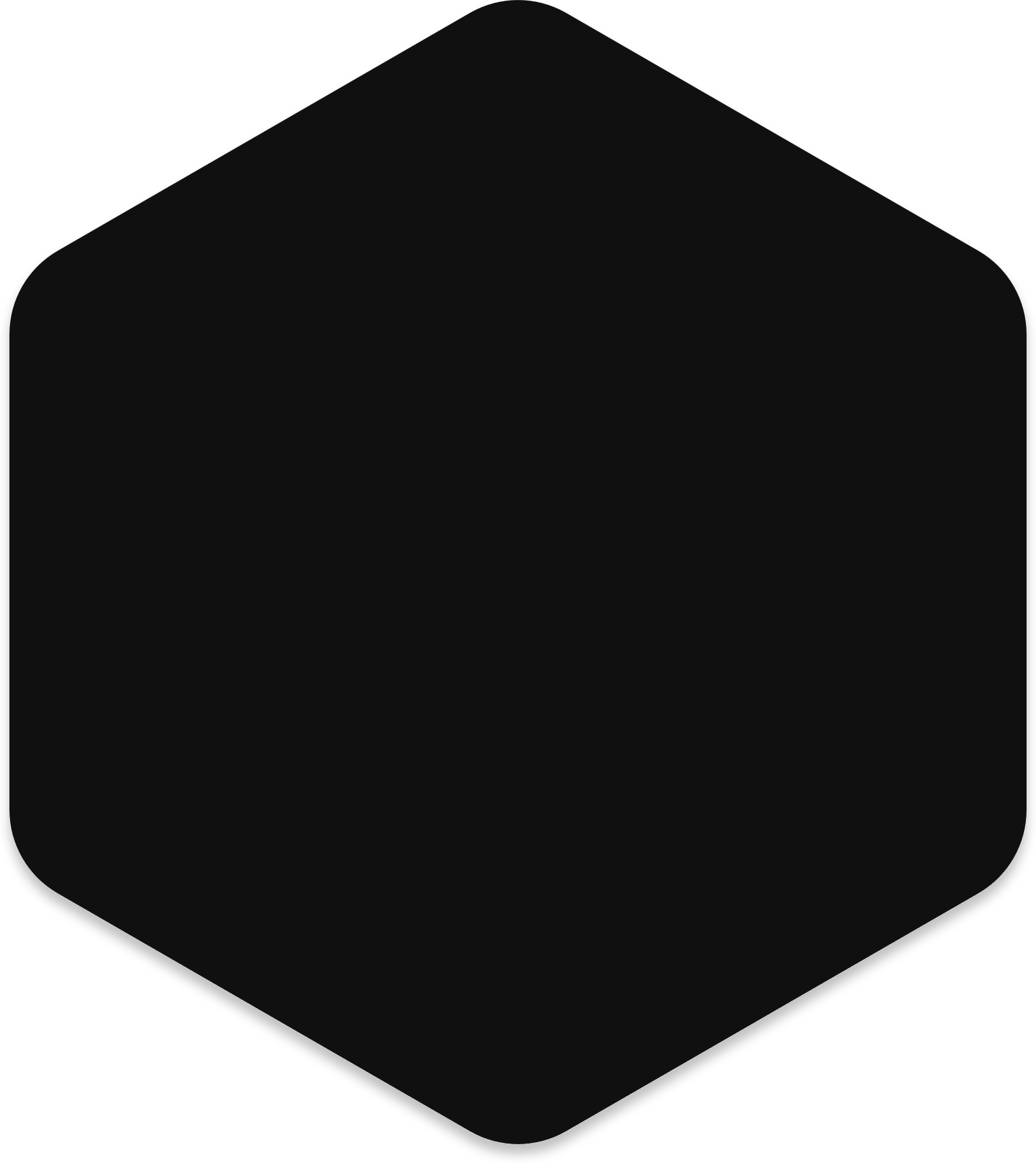 Versatility: Support for virtual machines and containers.
High-Performance Storage: Utilizing Fast SSD Storage.
Convenient Interface: Web interface for managing all aspects of virtualization.
Backups and Recovery: Integrated tools for creating backups.
Performance: Good performance for virtual machines with KVM.
Free Software: Software based on open-source code.
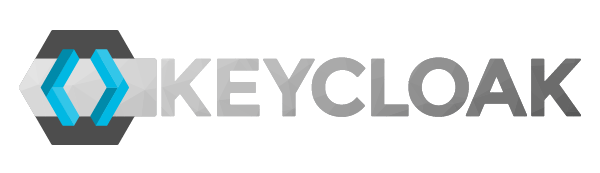 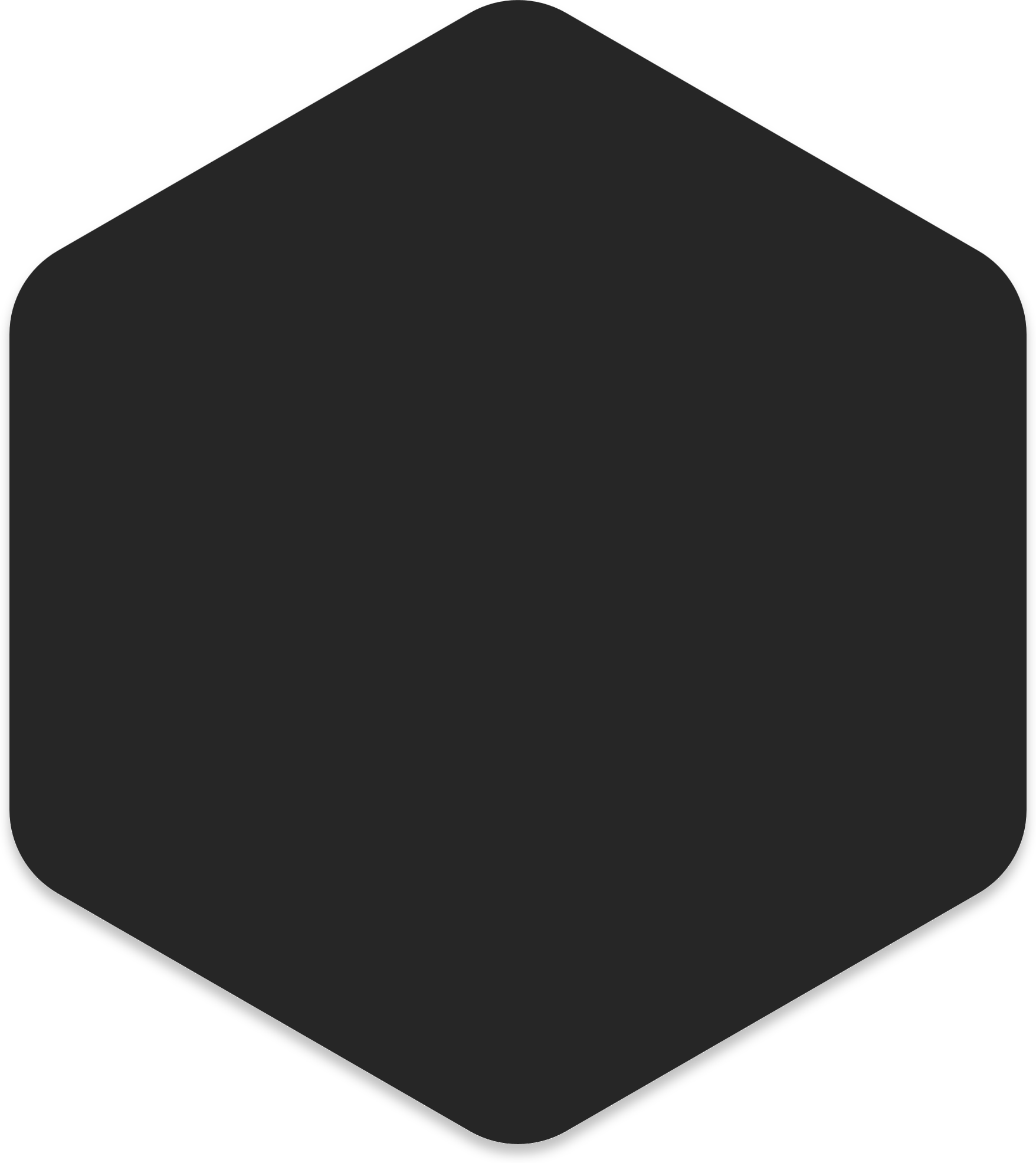 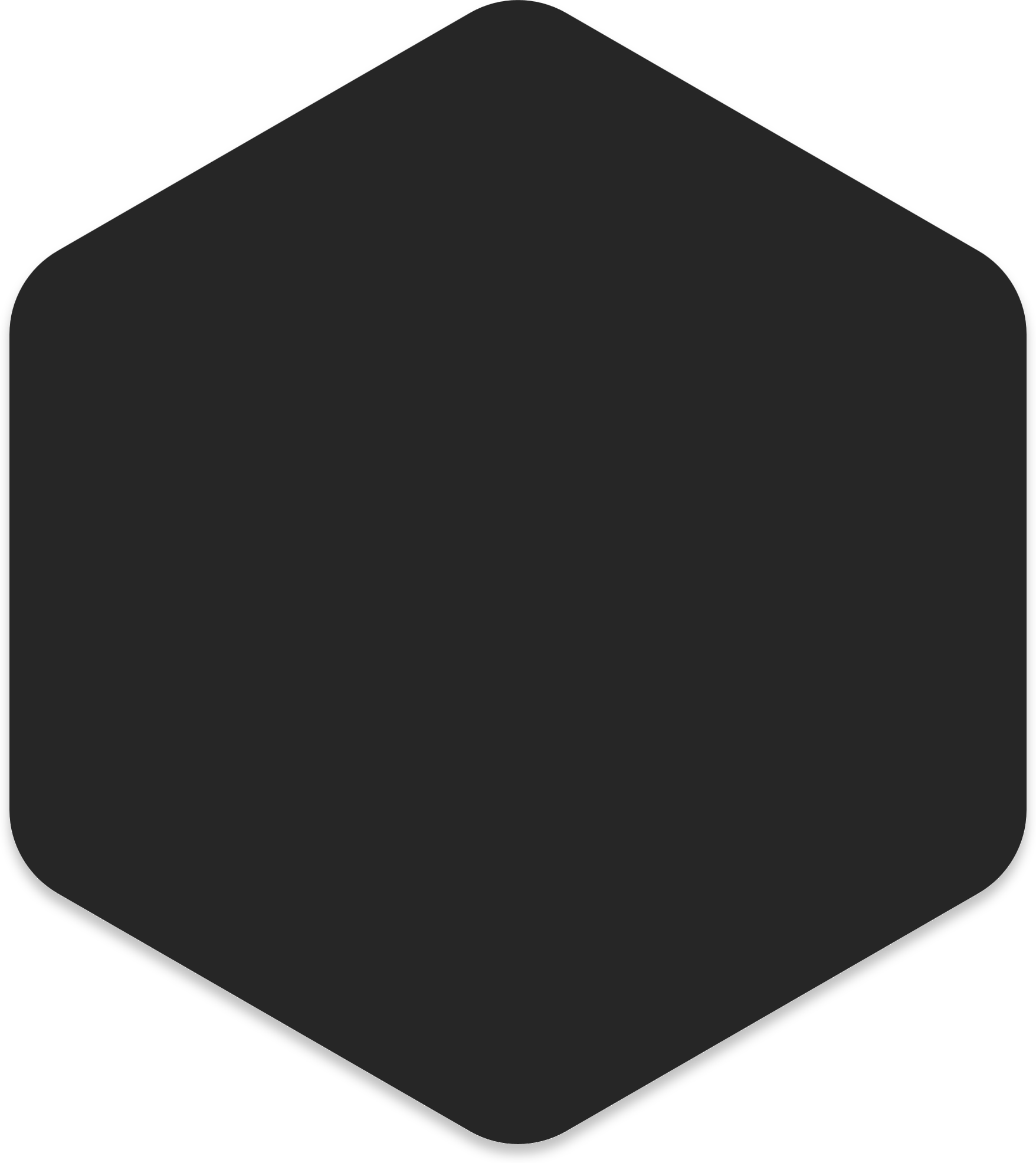 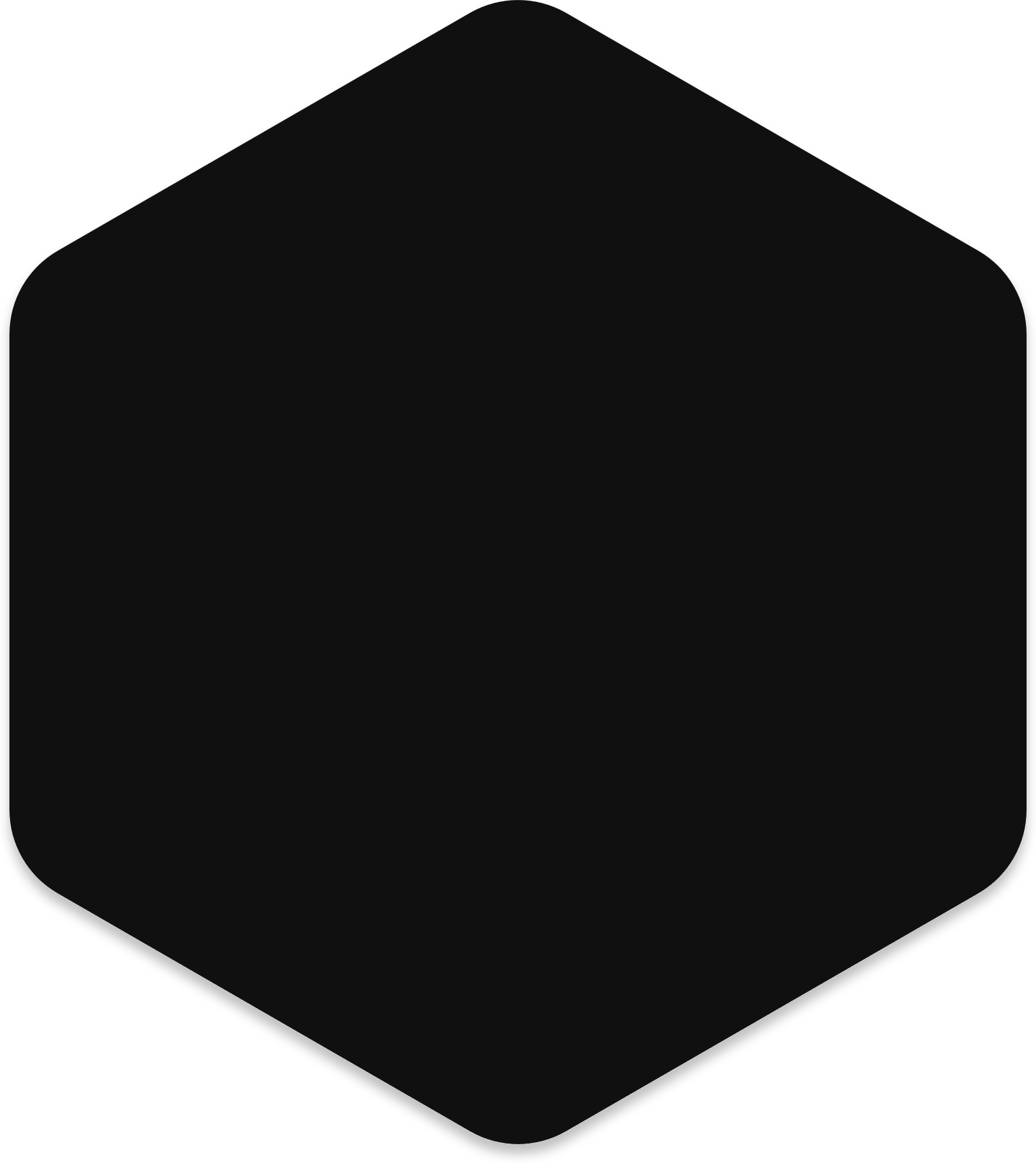 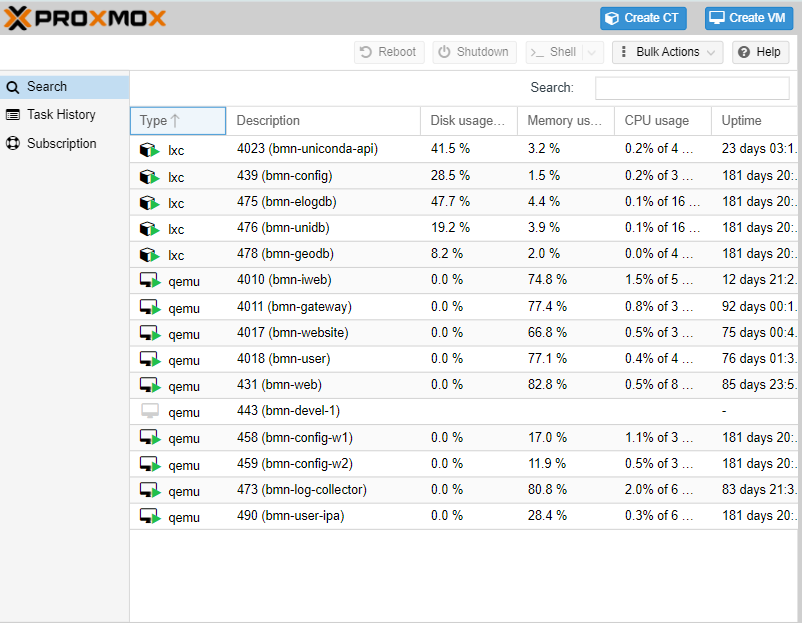 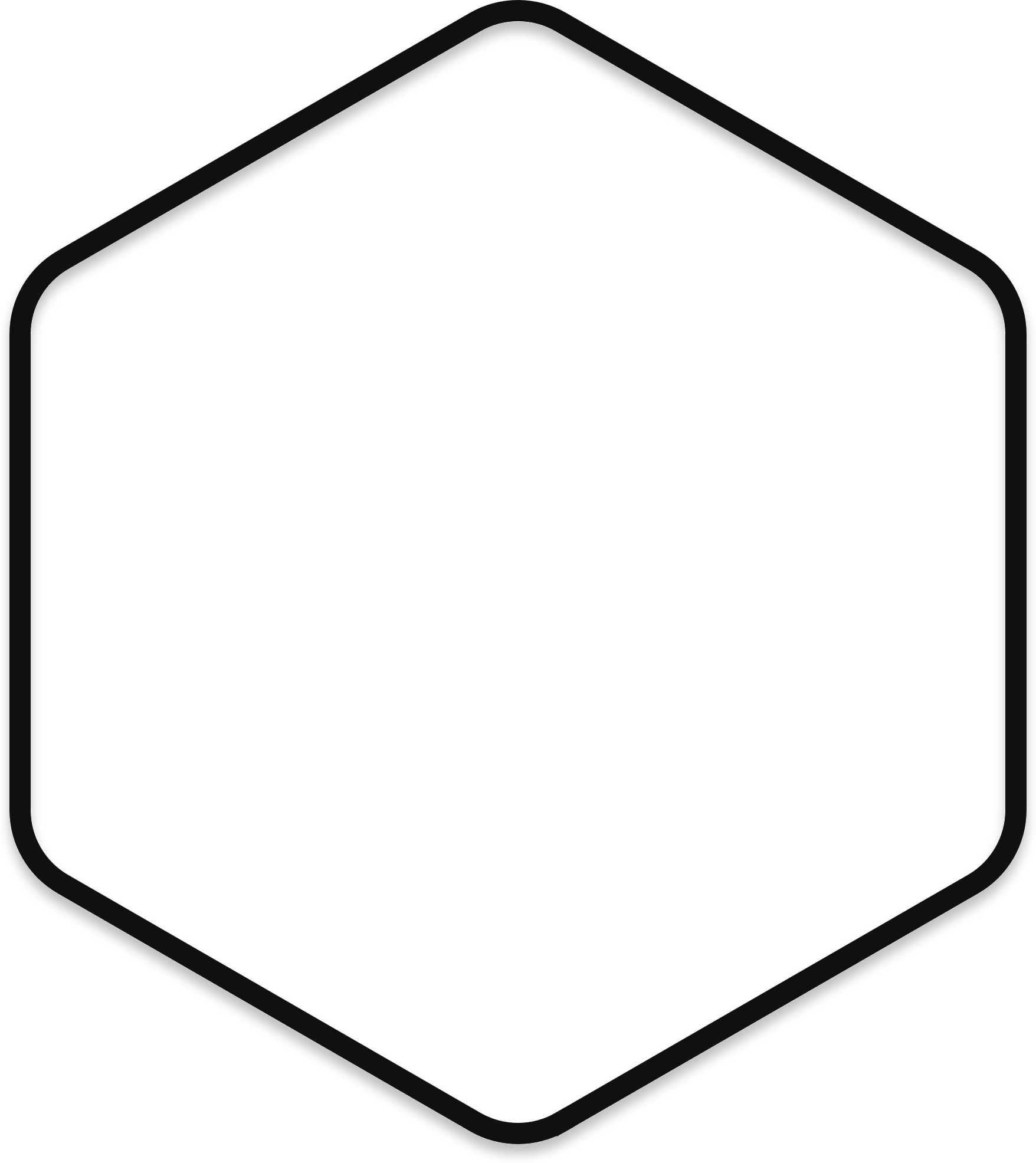 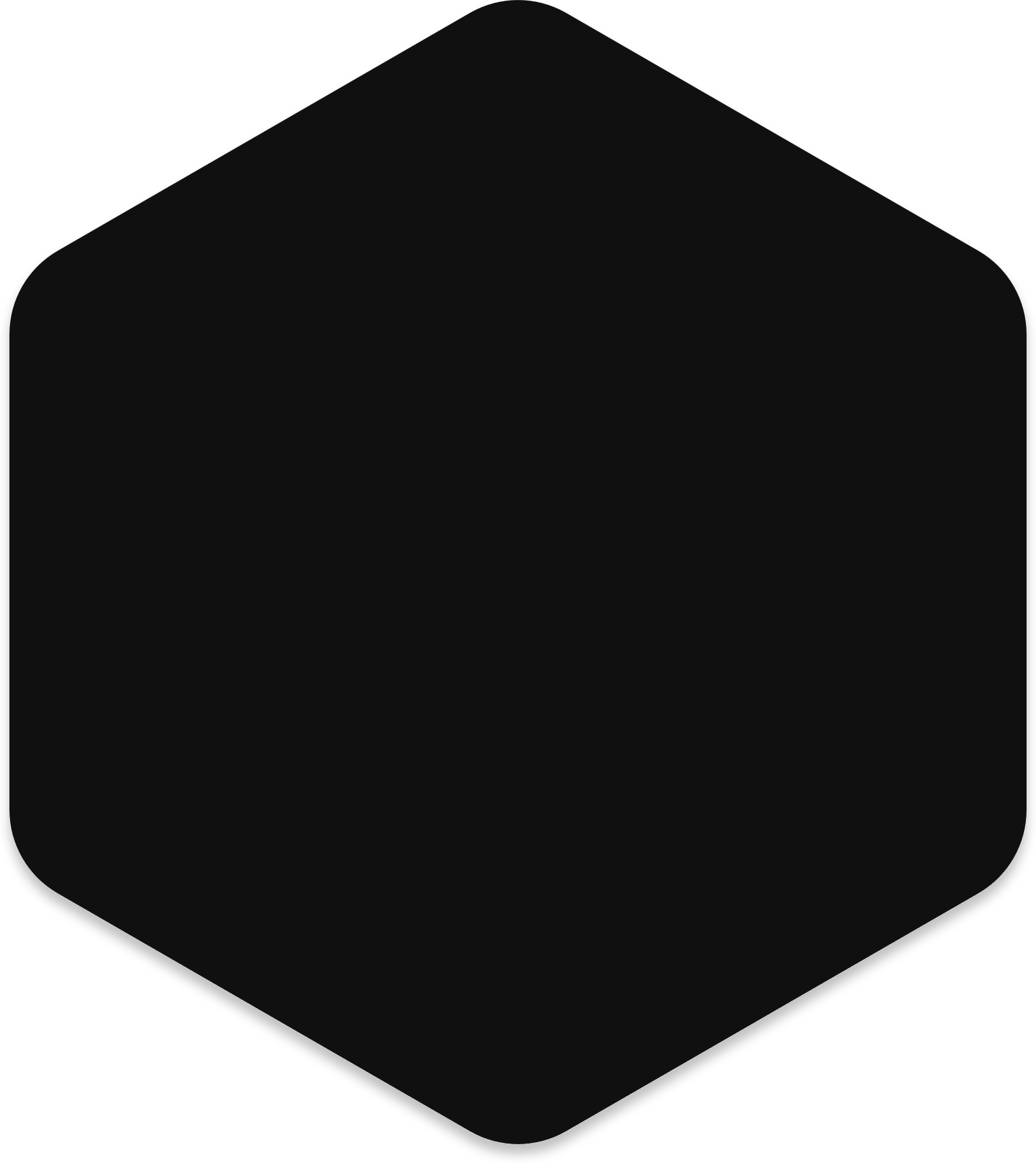 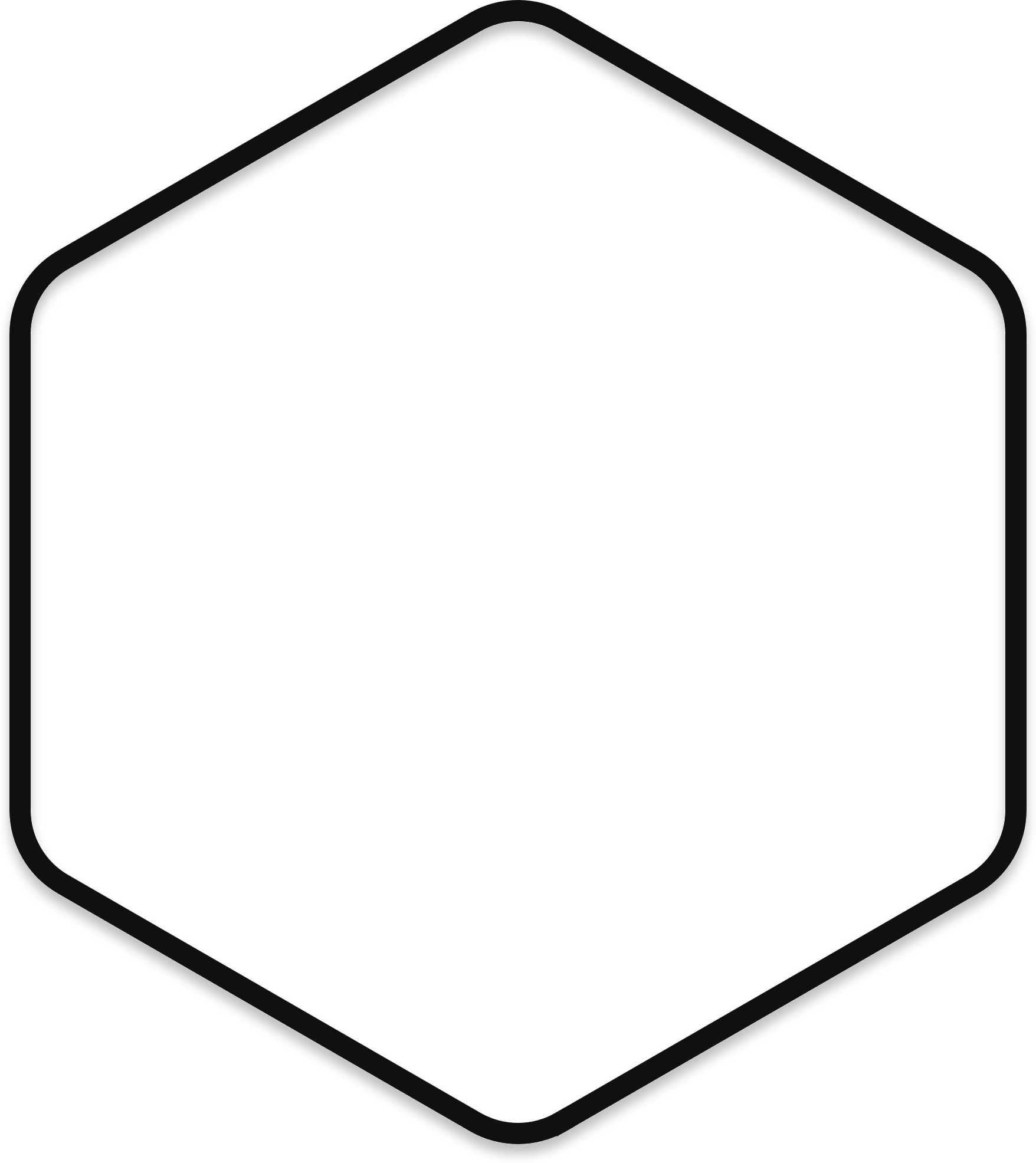 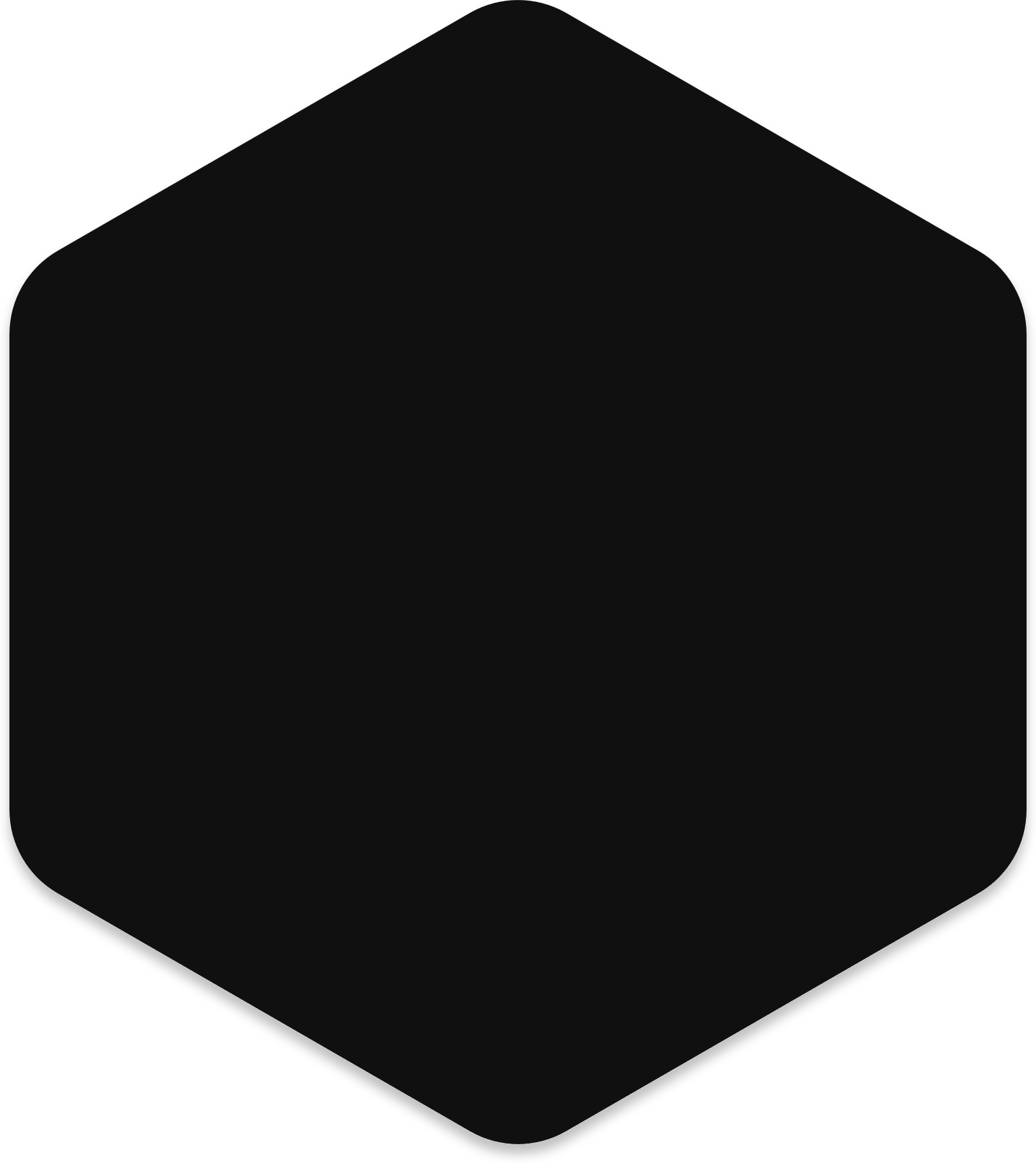 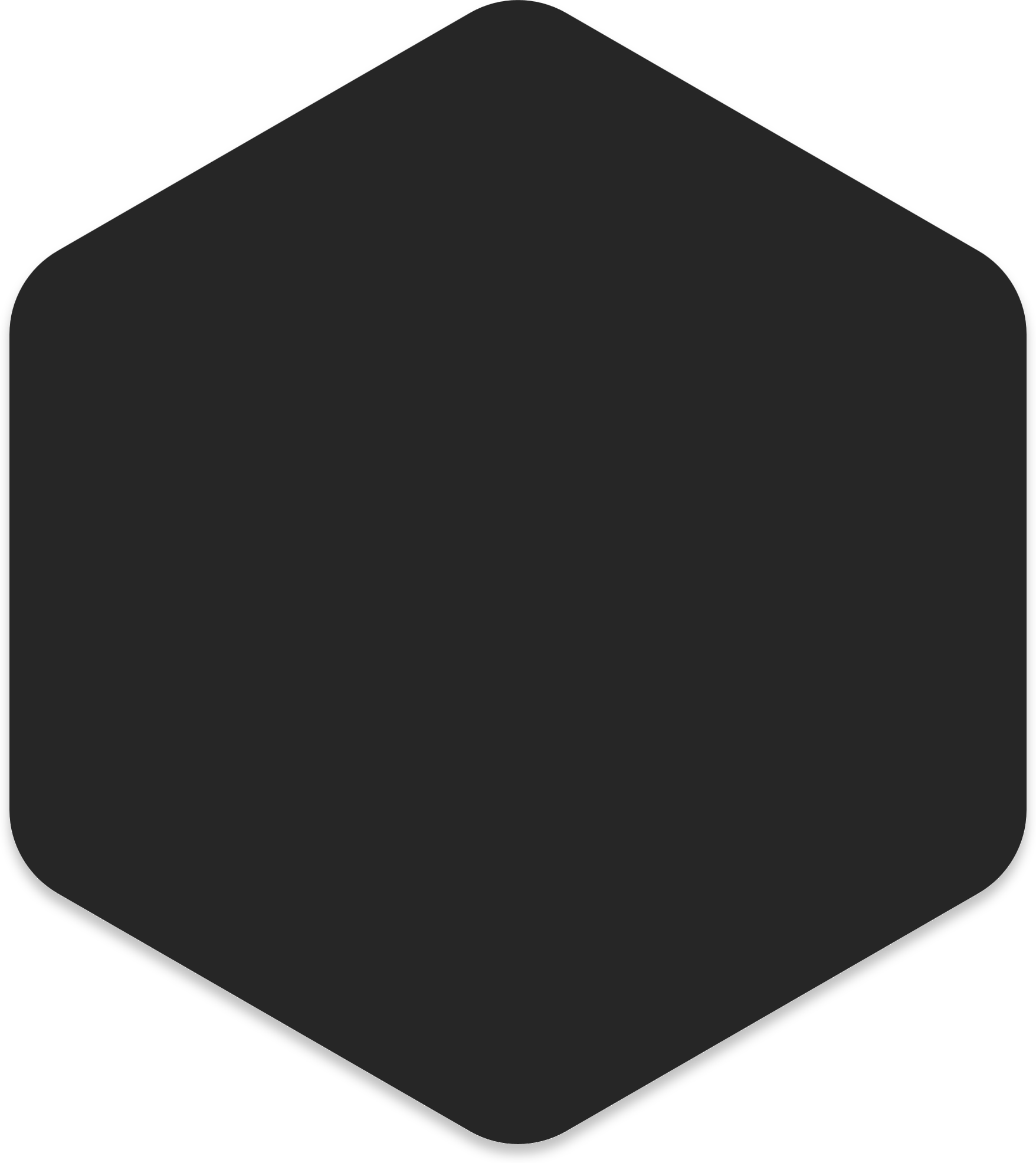 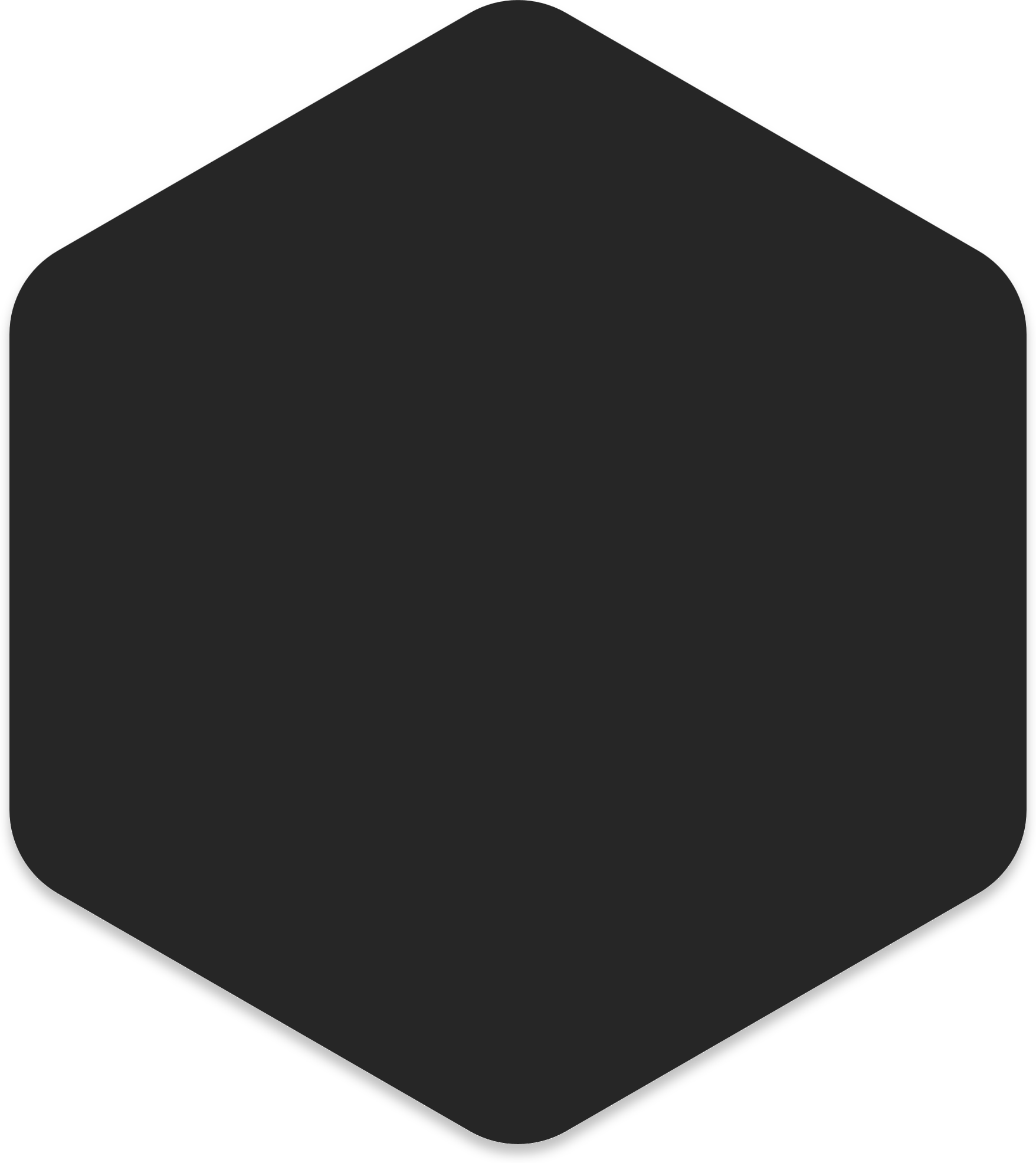 9
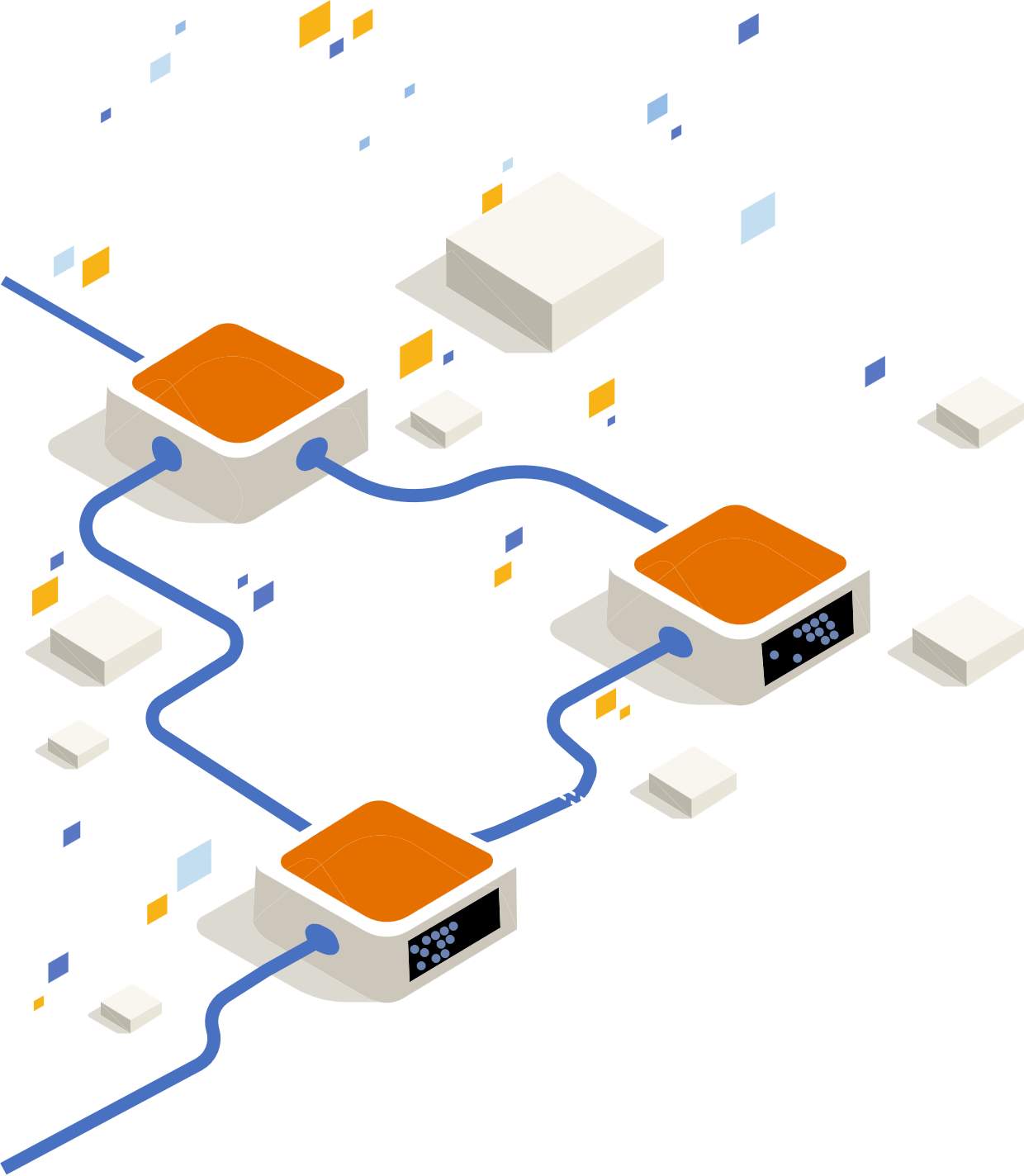 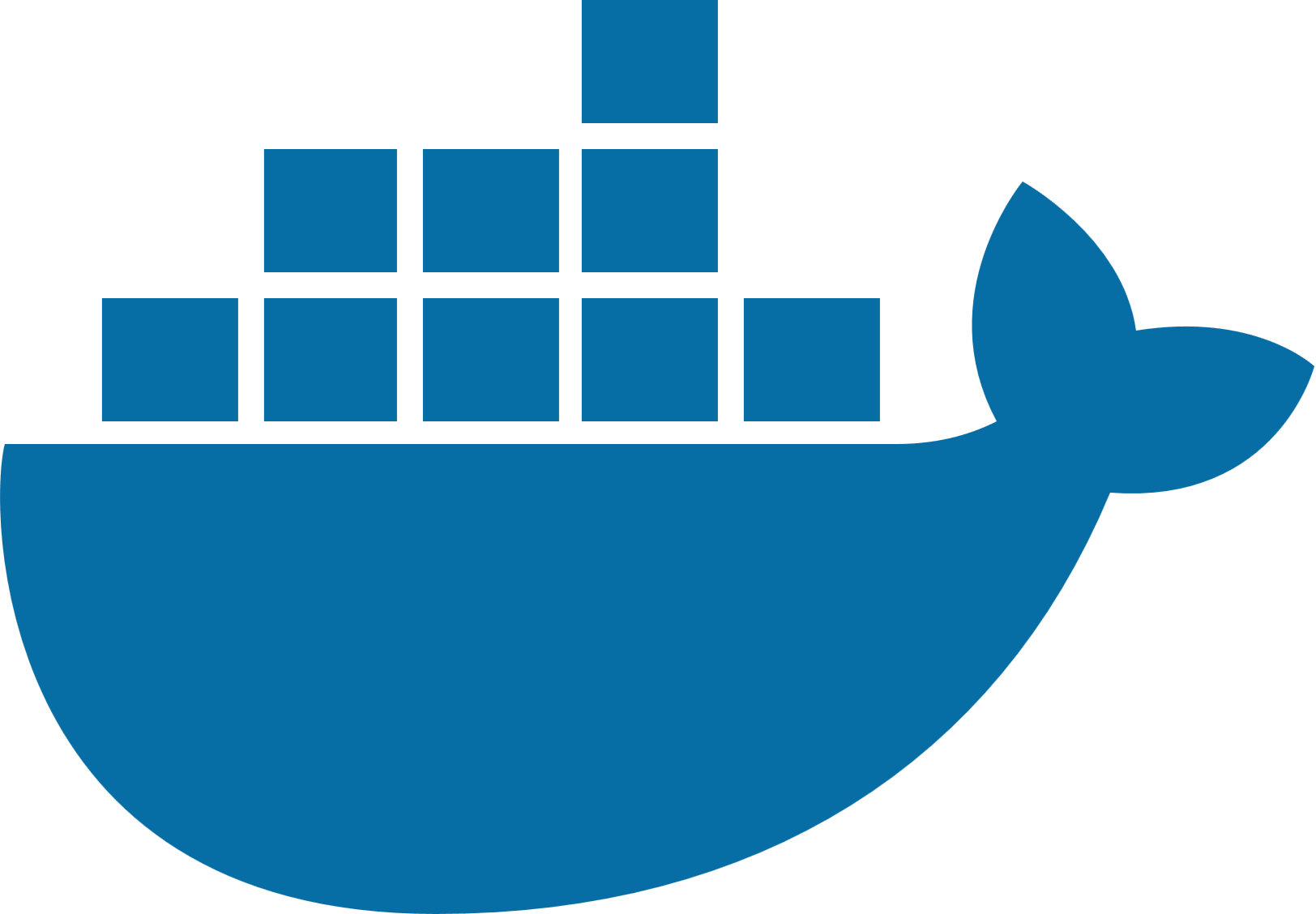 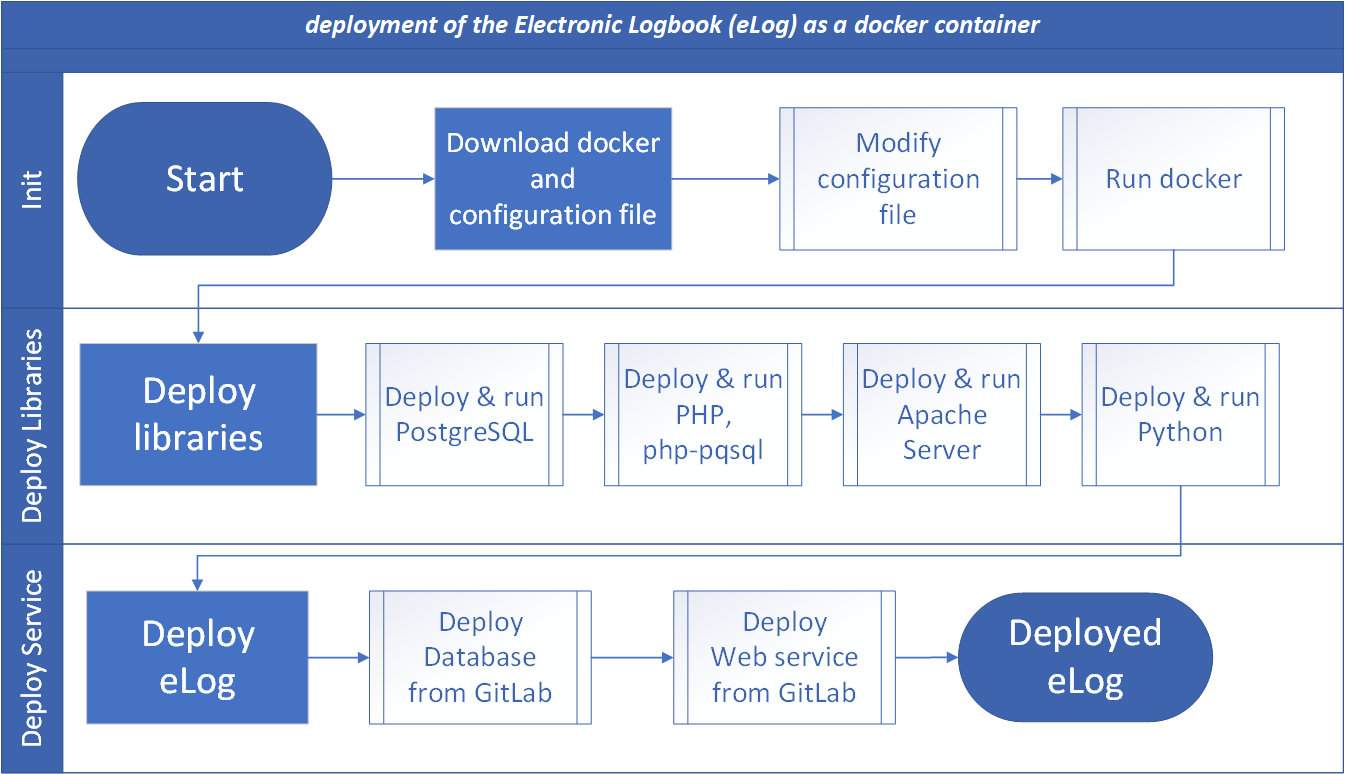 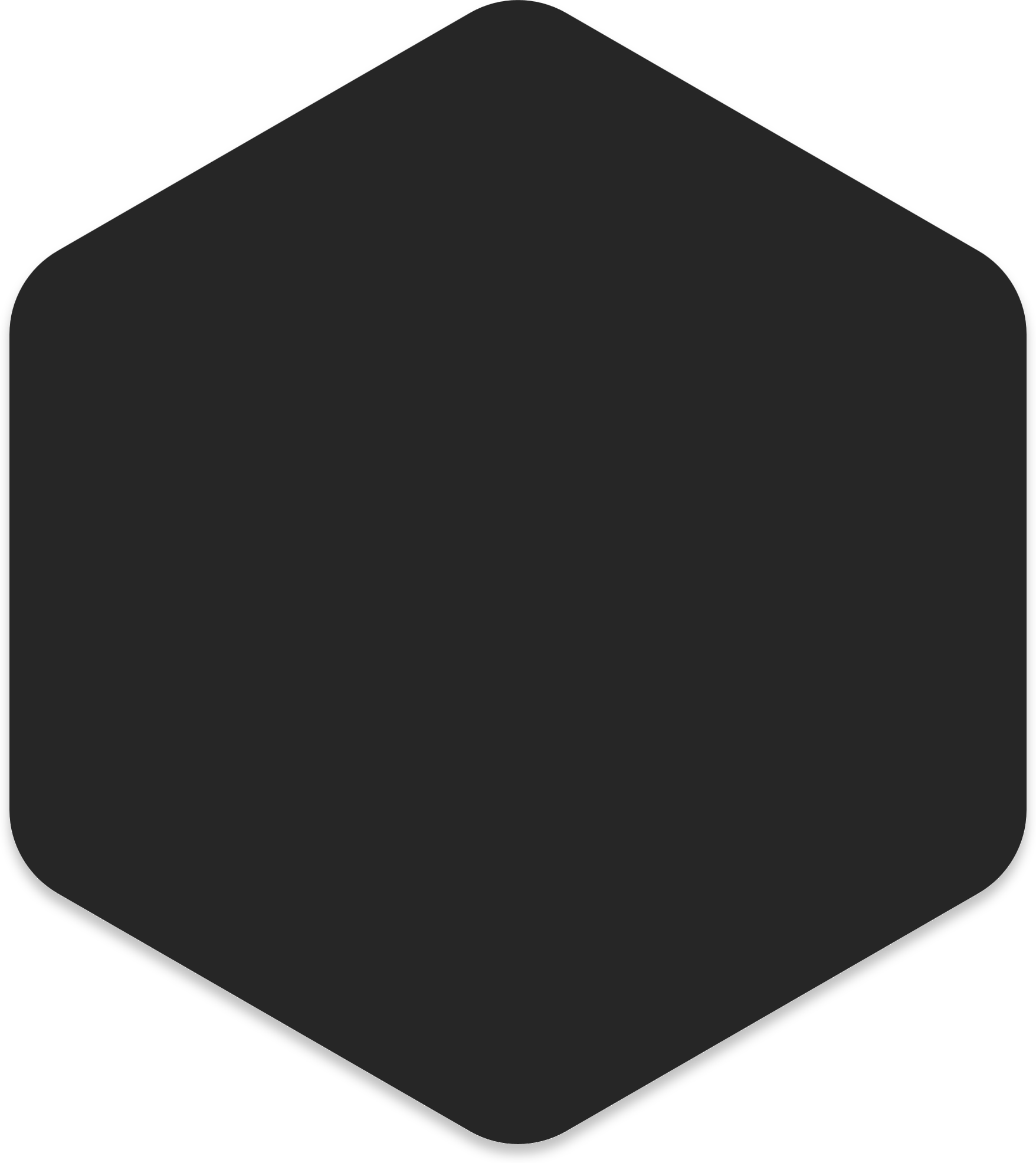 Deployment and Service Management with Docker and CoDeS
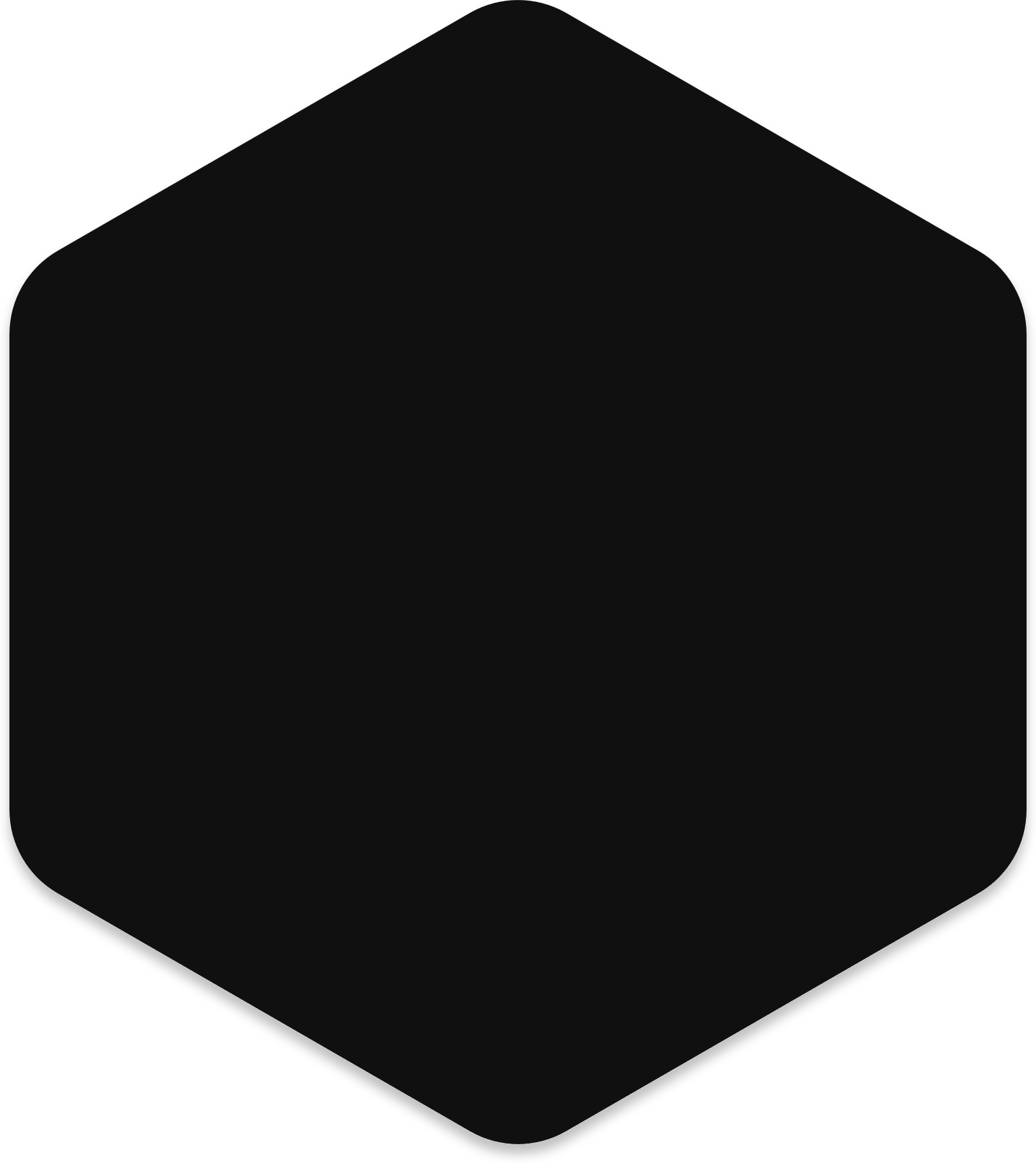 We use Docker containerization and the CoDeS system for efficient deployment of BM@N software systems
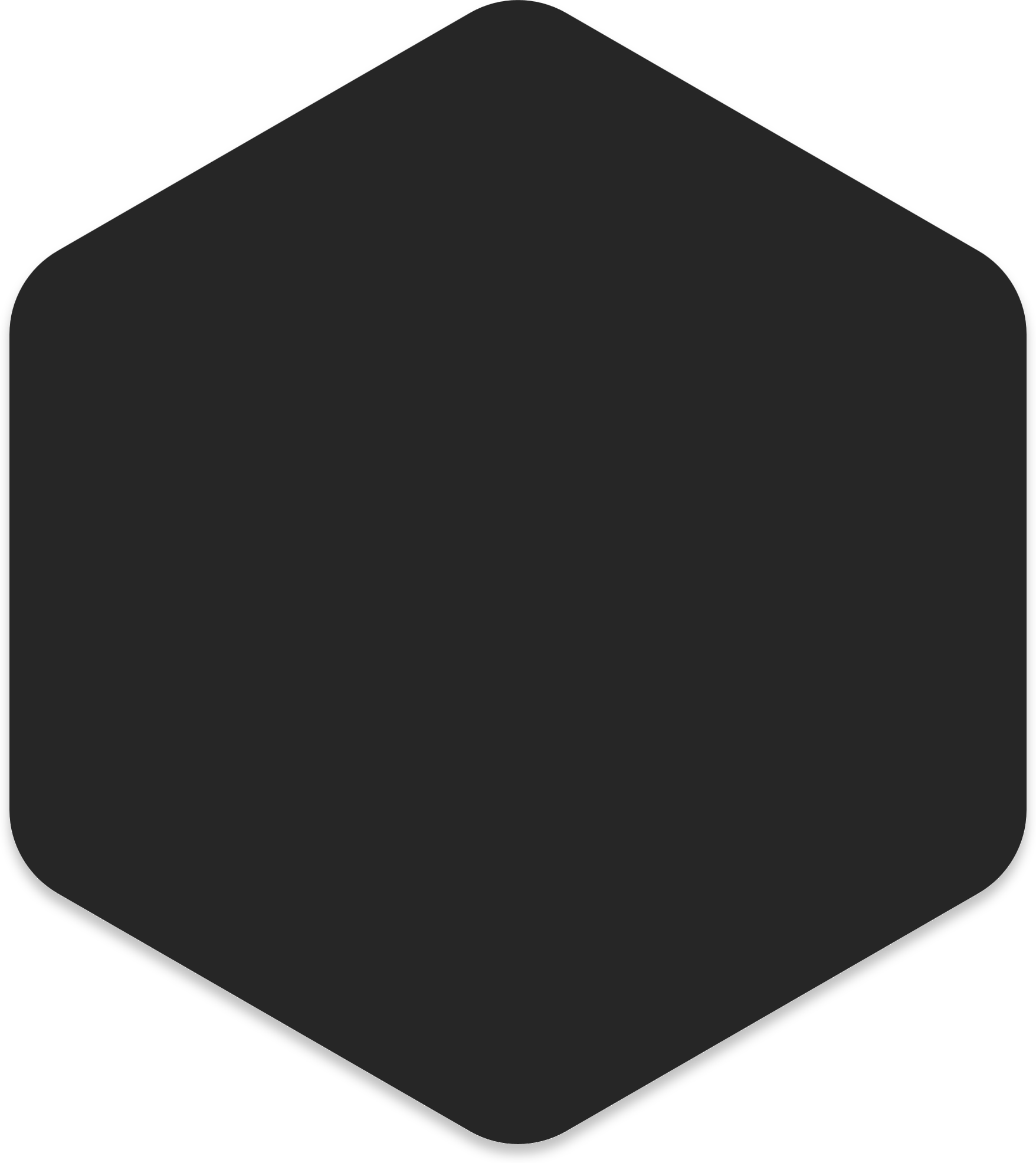 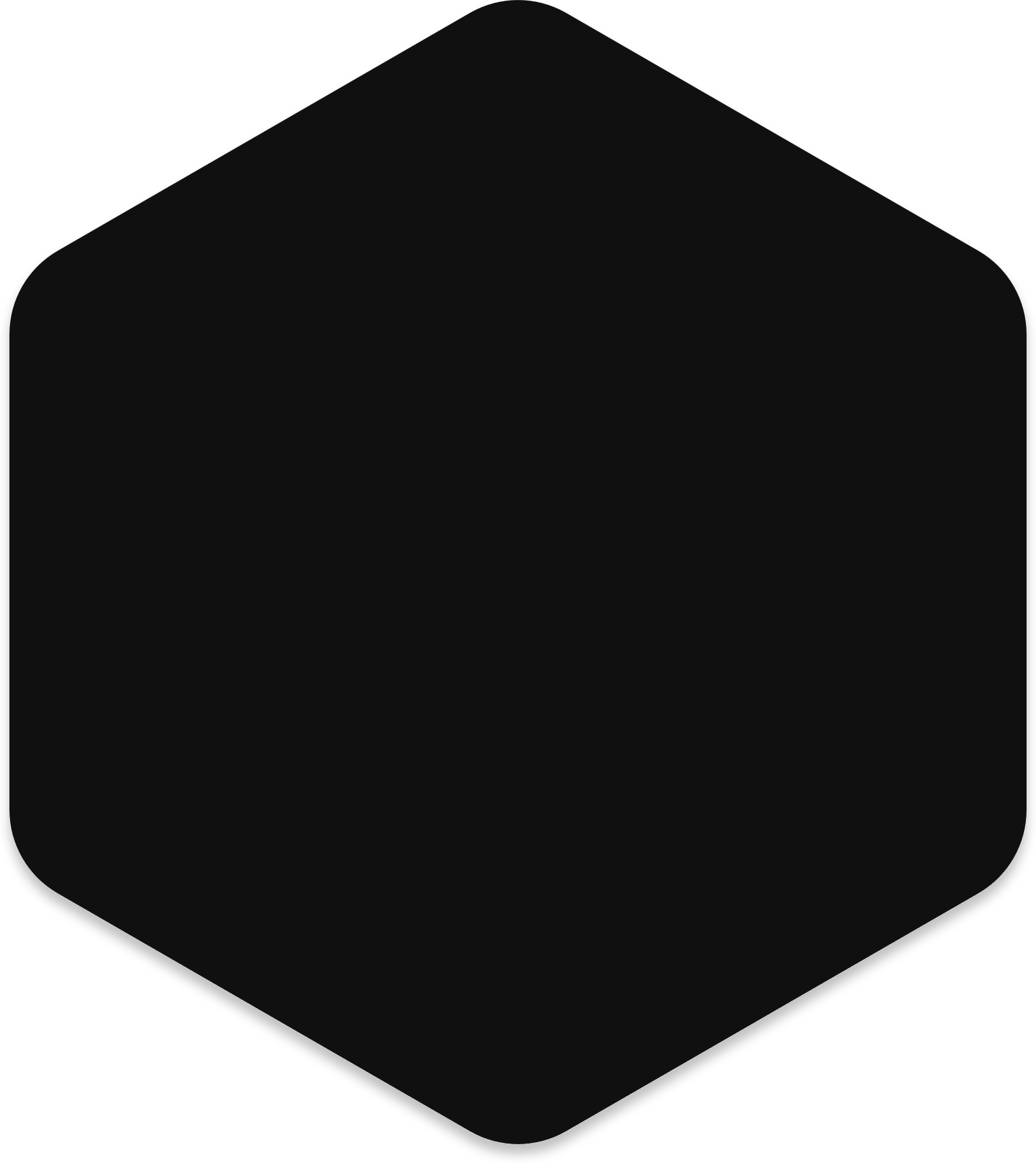 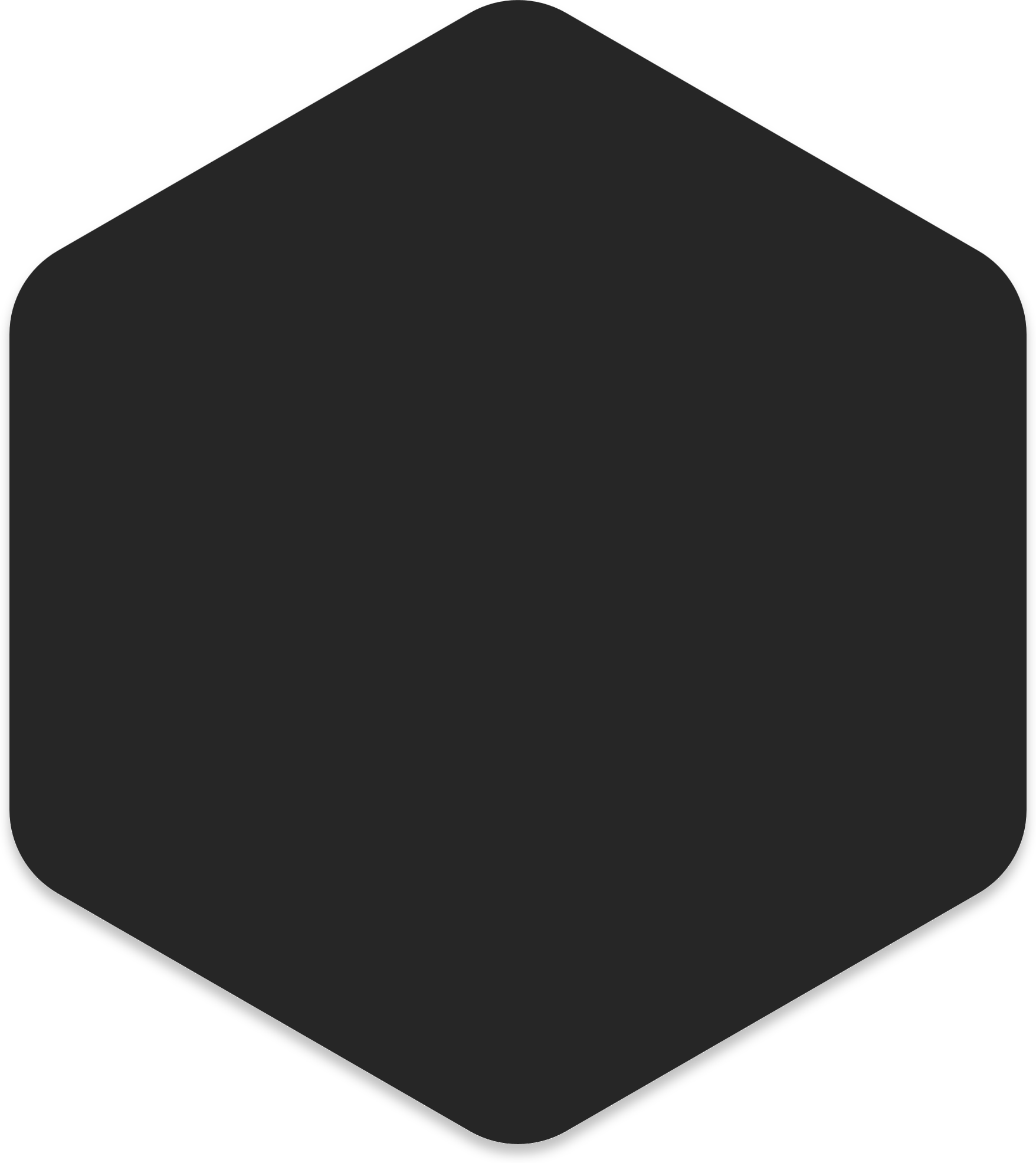 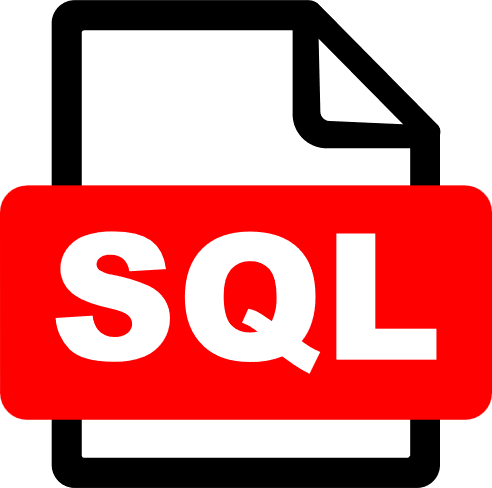 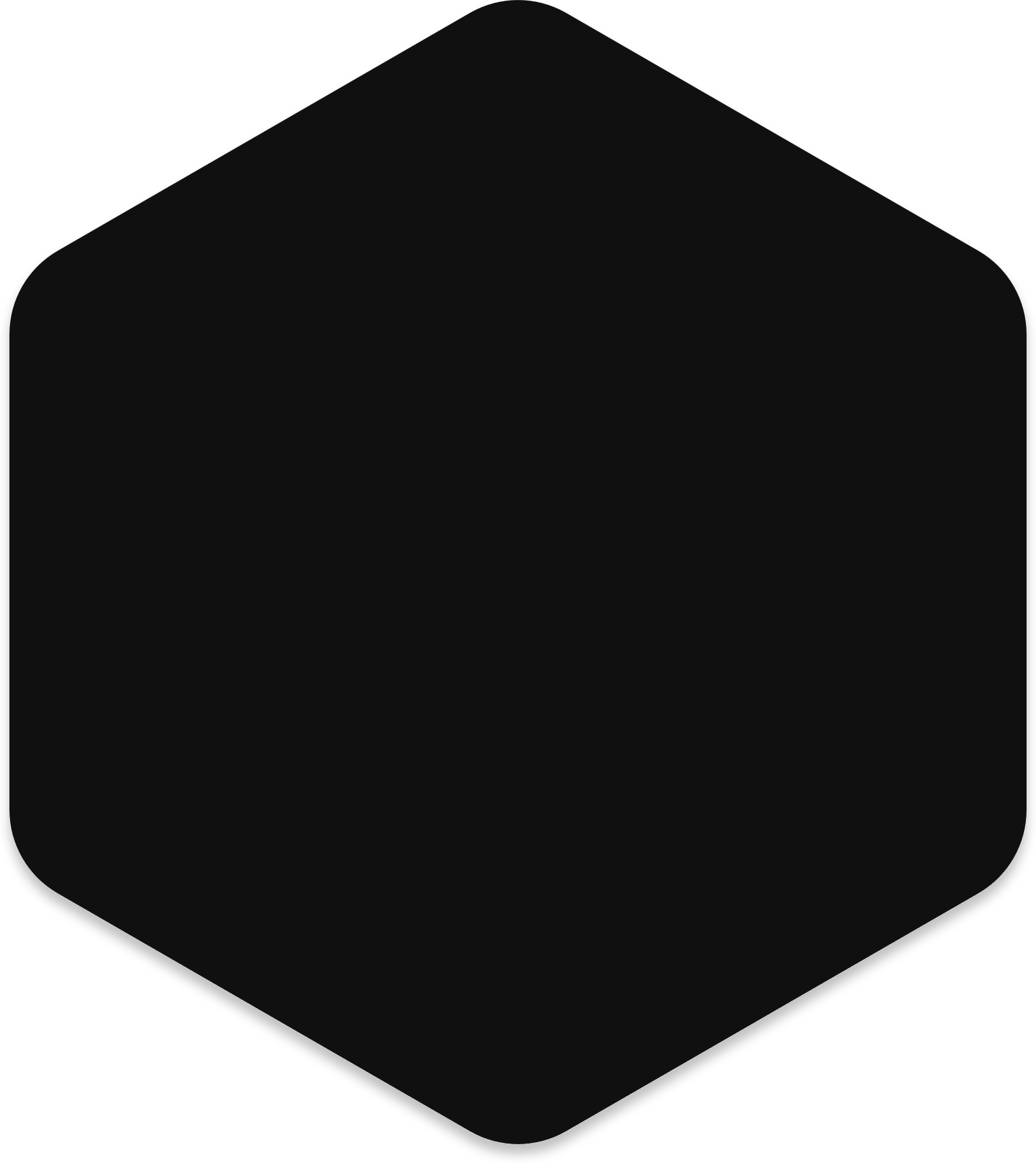 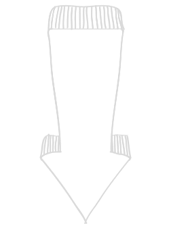 Isolated environment
Image portability
Resource efficiency (lightweight)
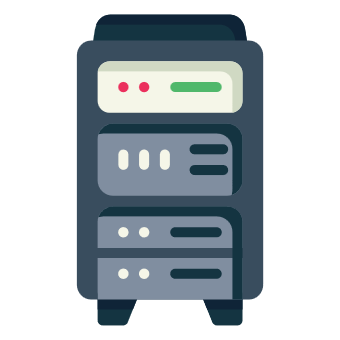 Base server (Web)
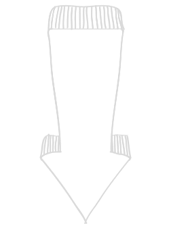 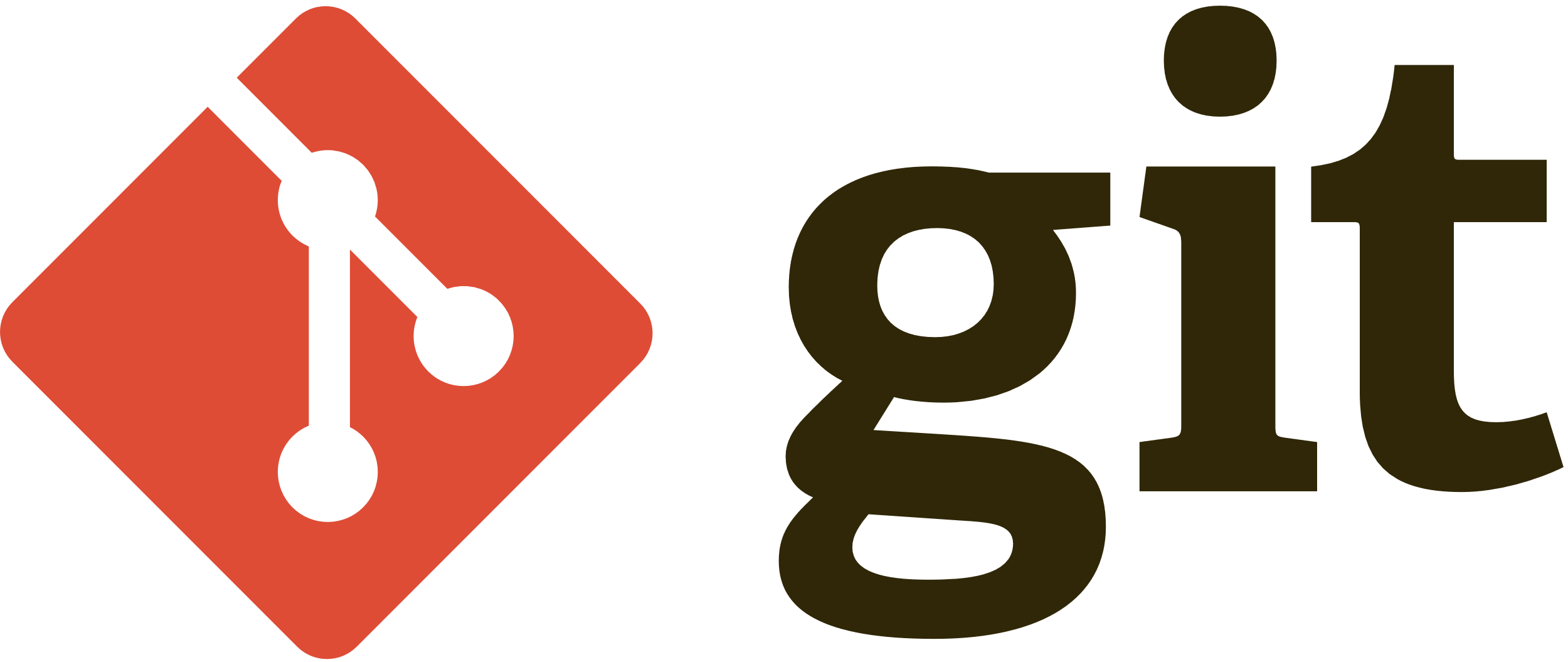 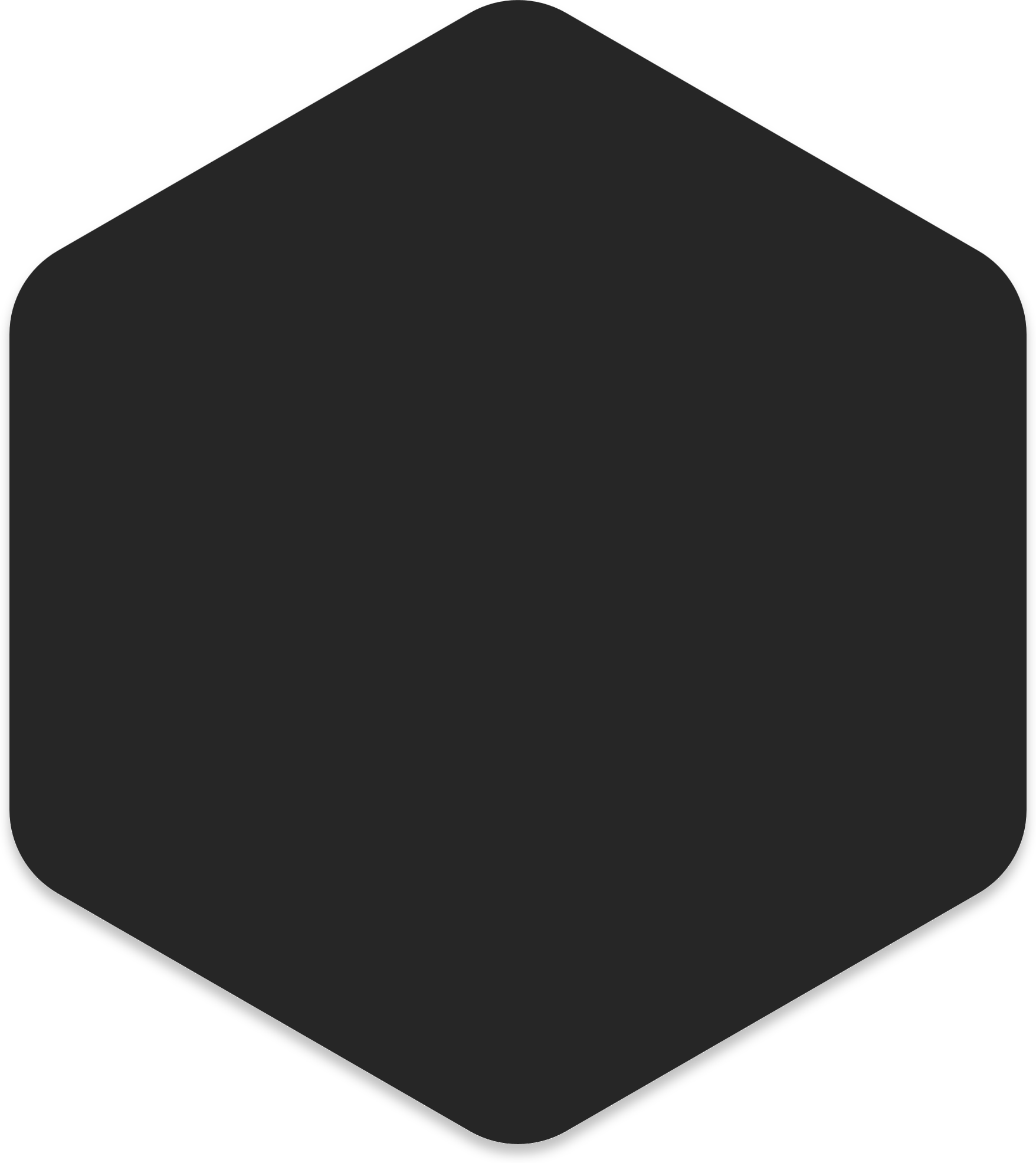 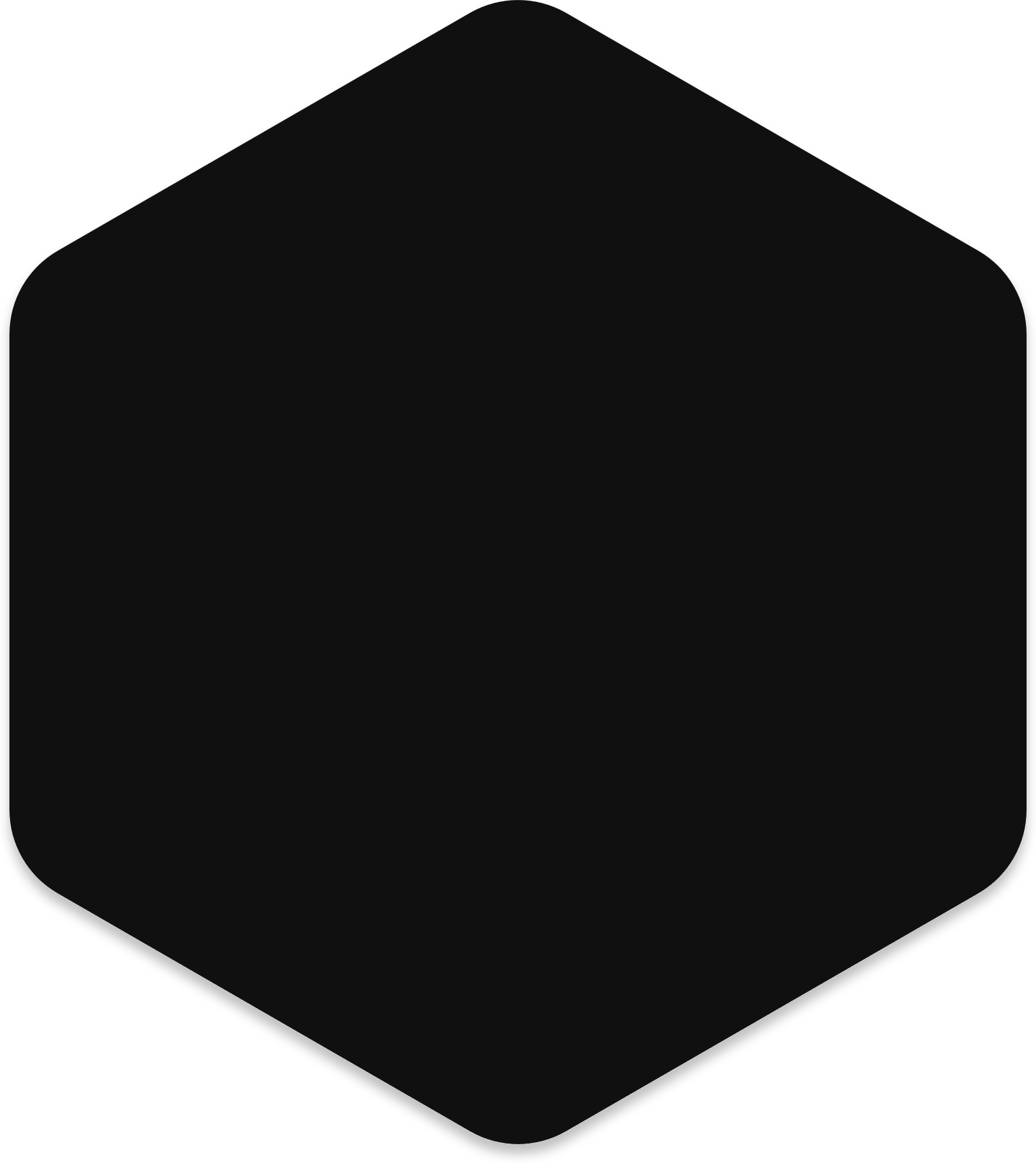 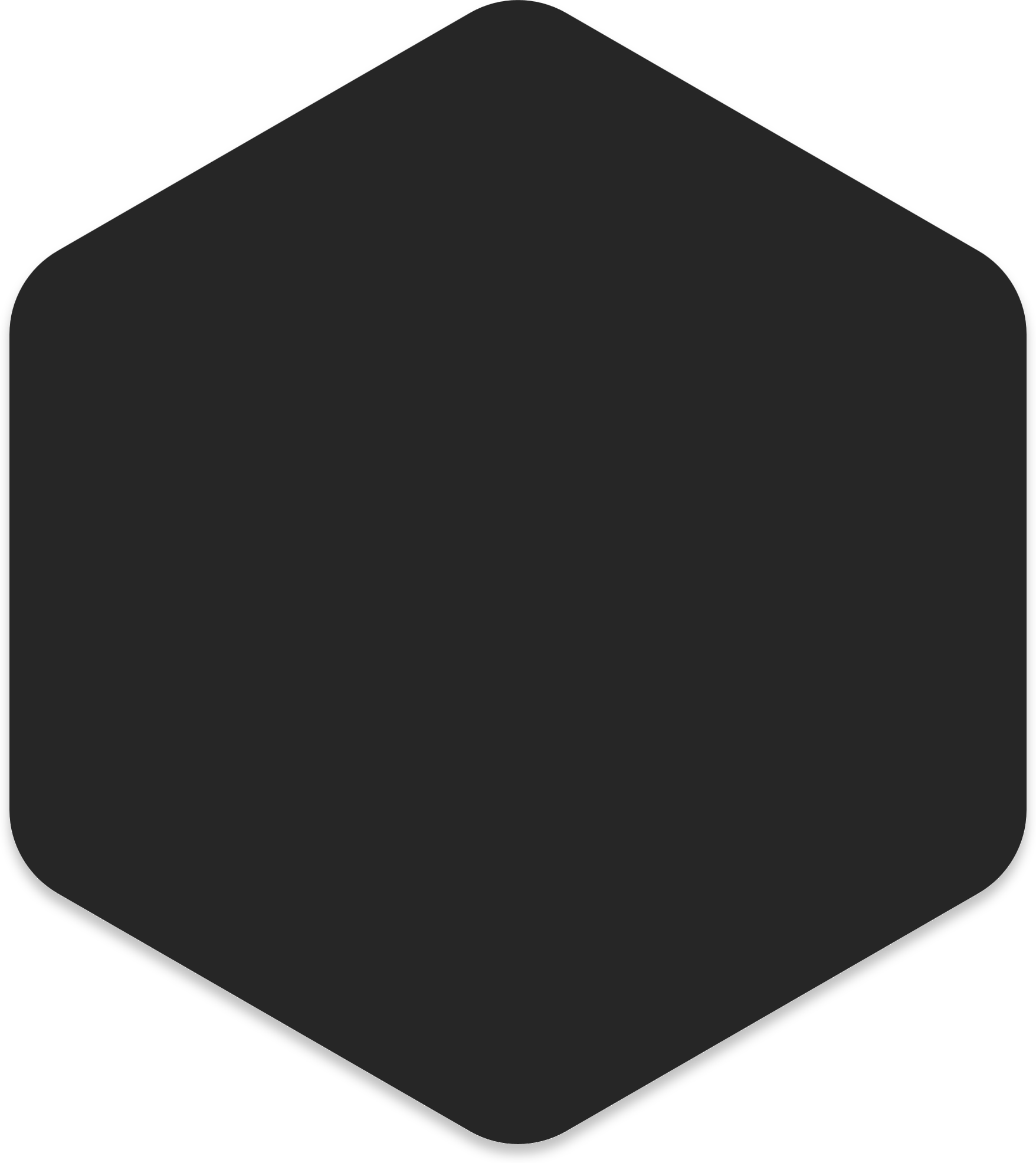 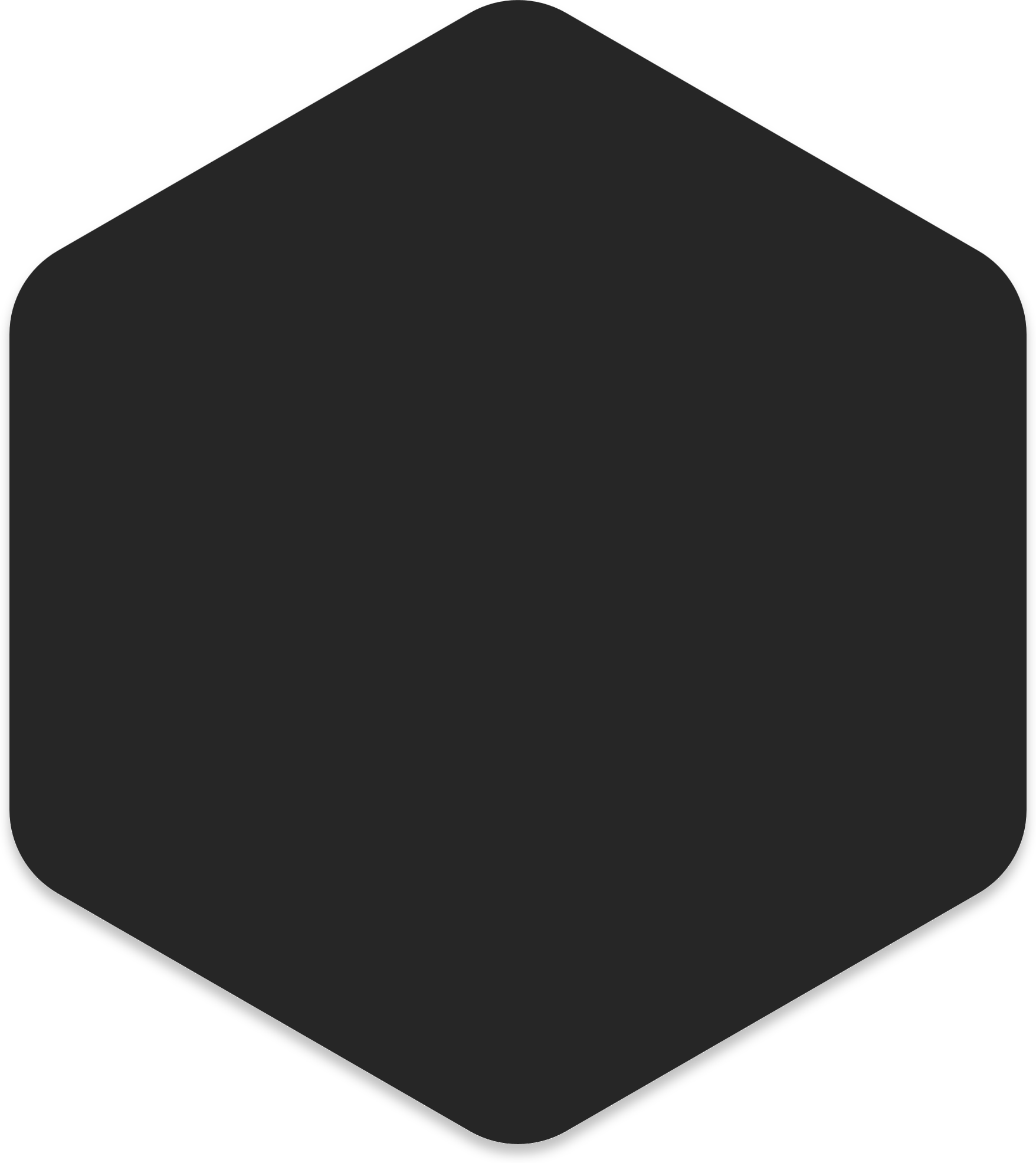 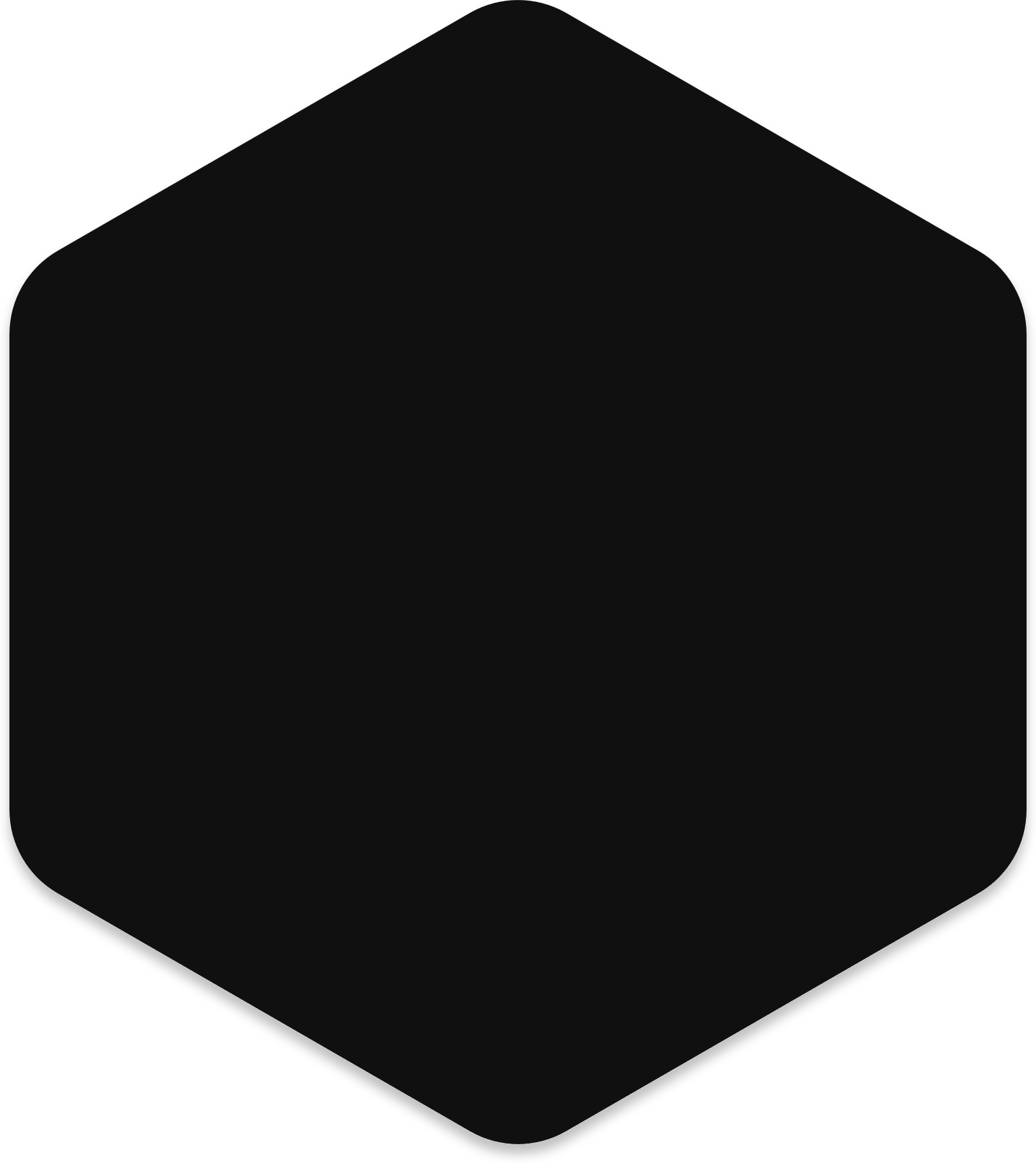 Centralized configuration management
Updates and scaling
Uniformity
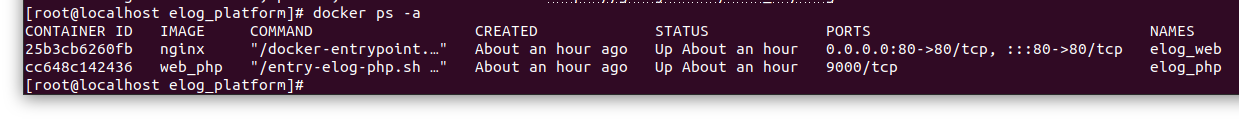 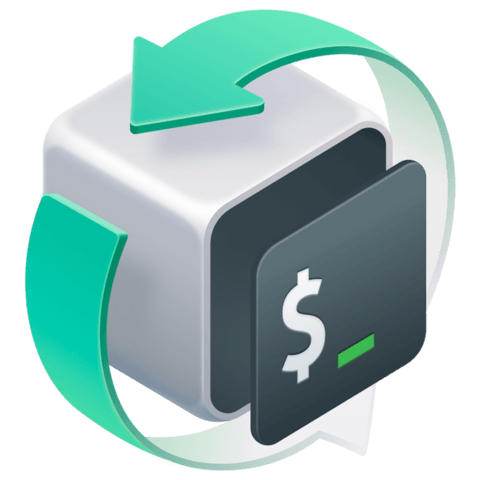 Run deploy script
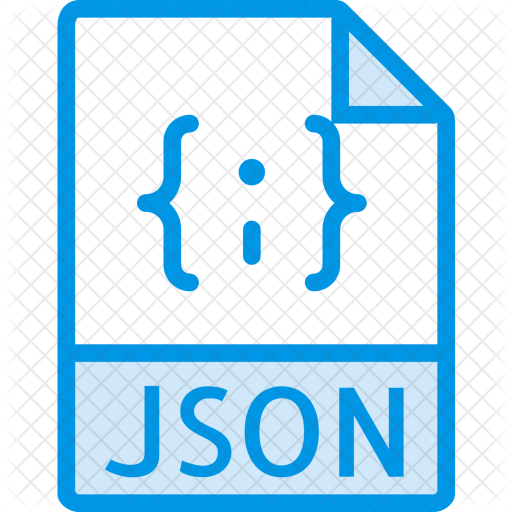 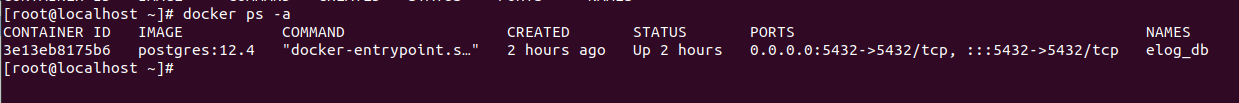 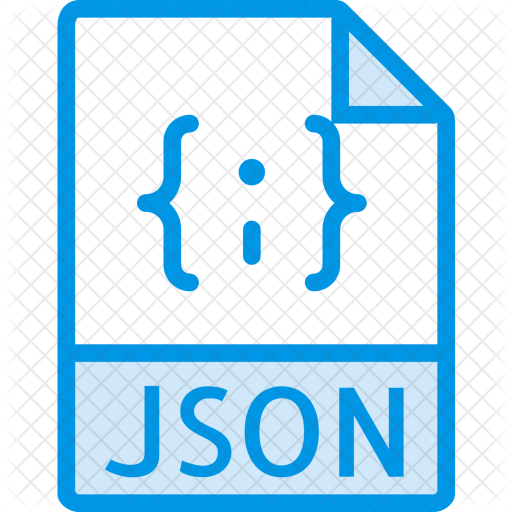 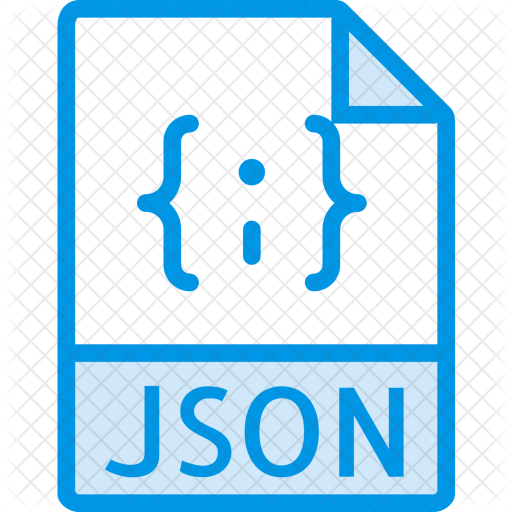 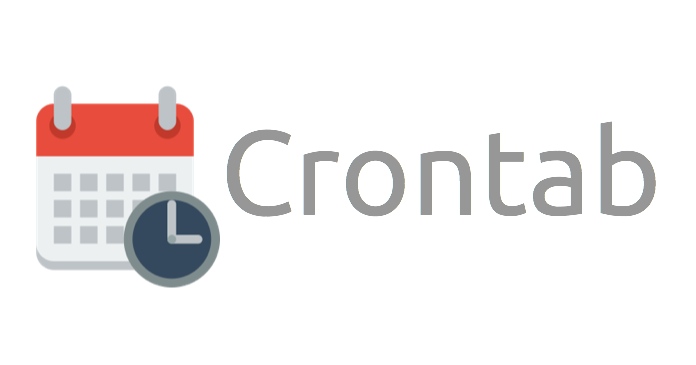 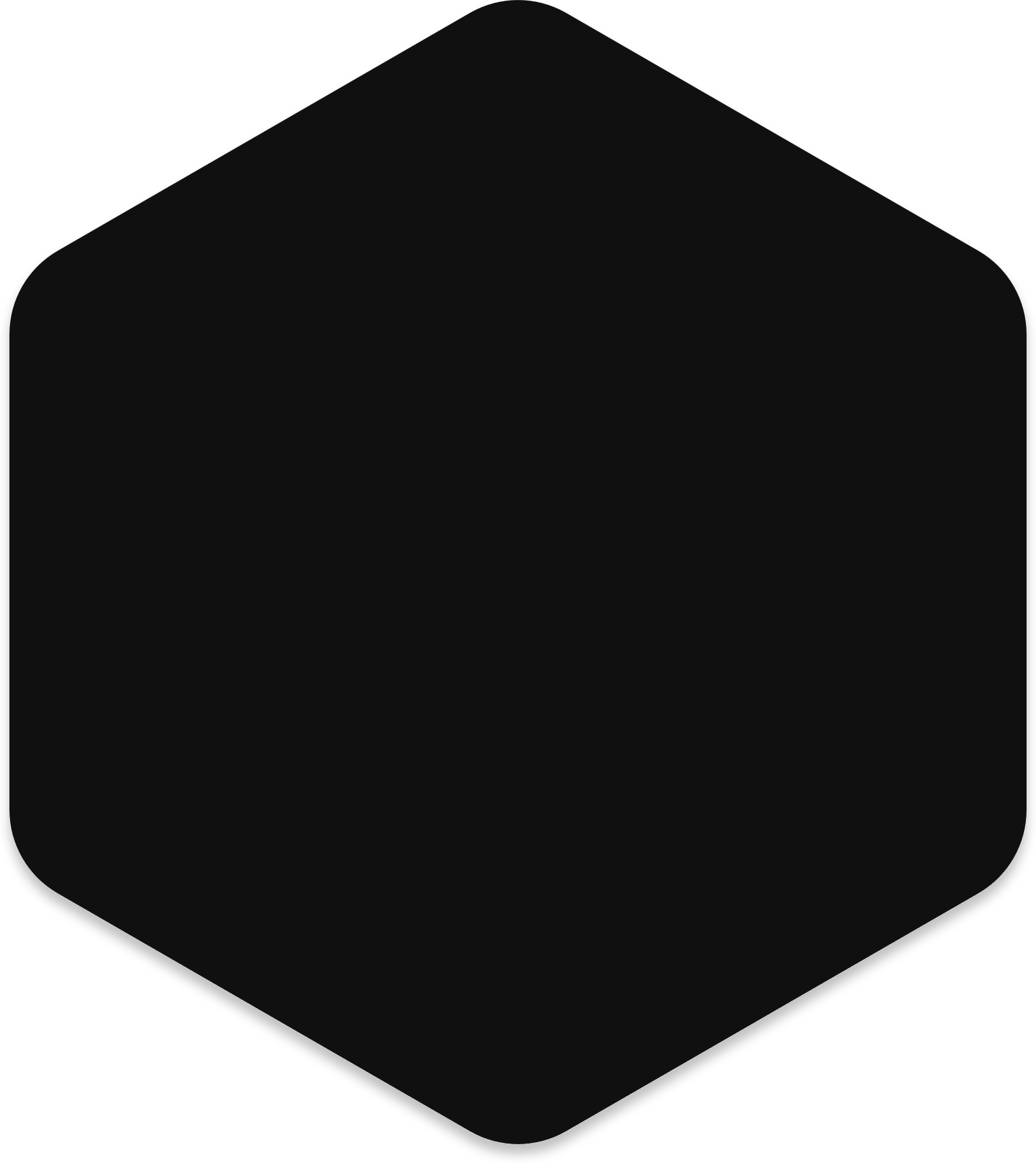 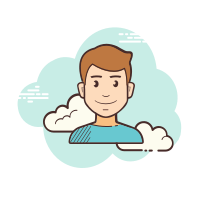 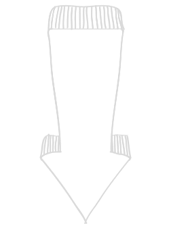 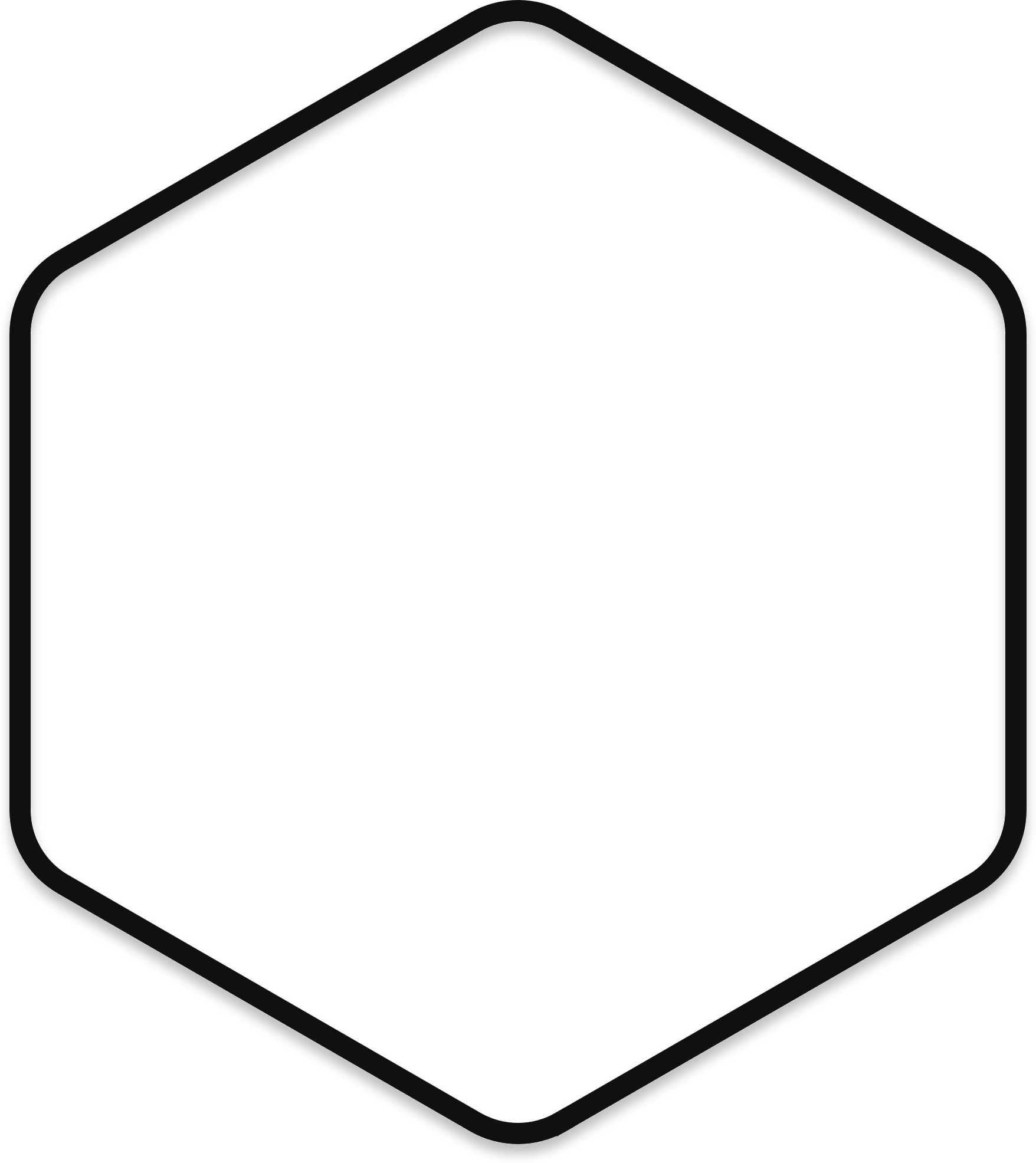 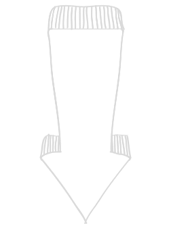 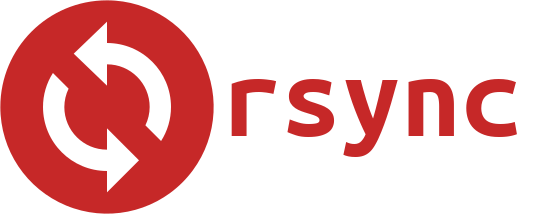 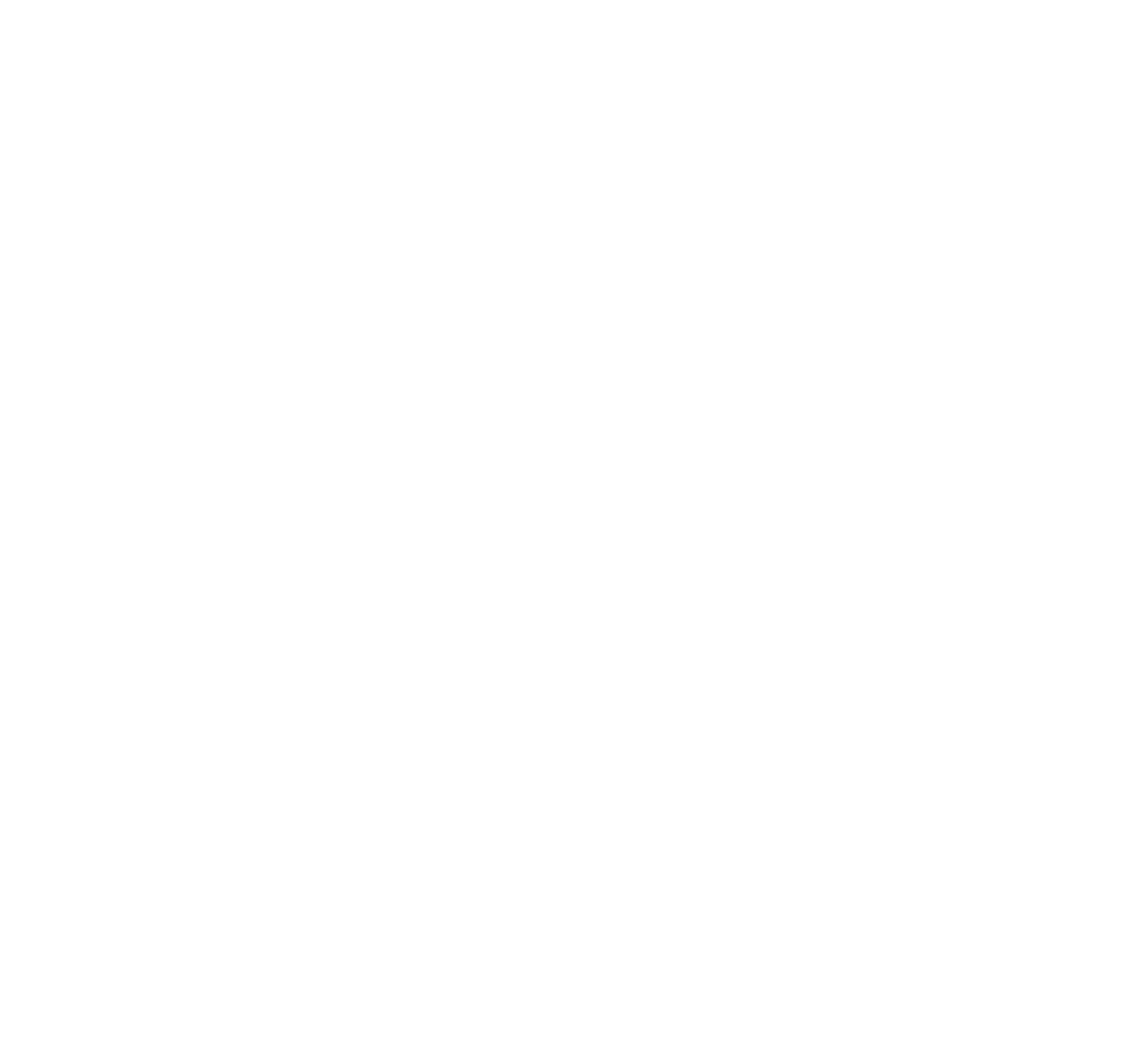 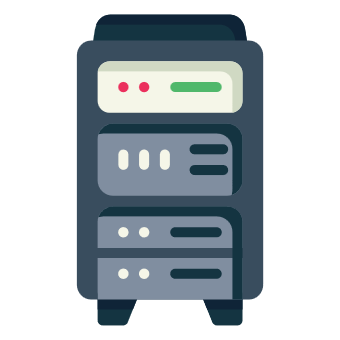 Tracking updates
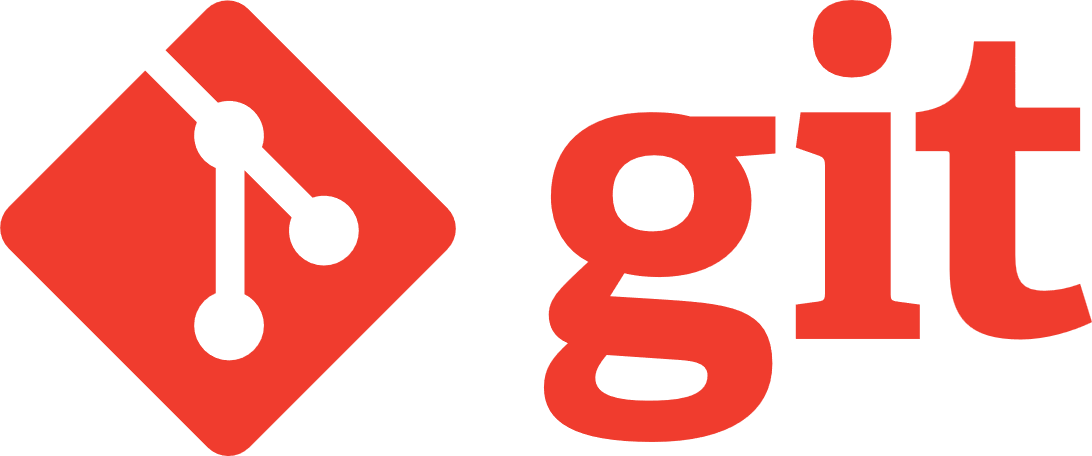 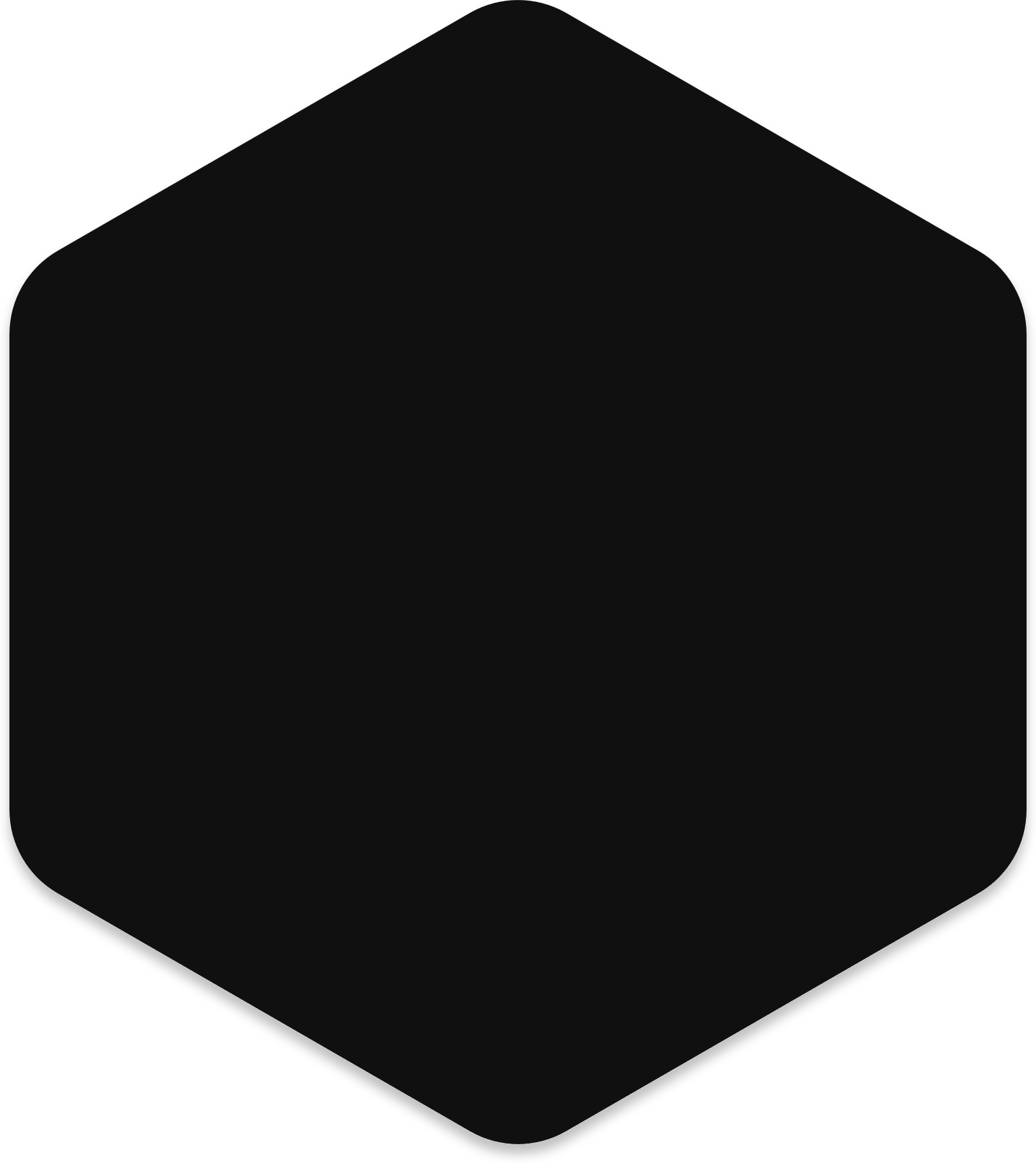 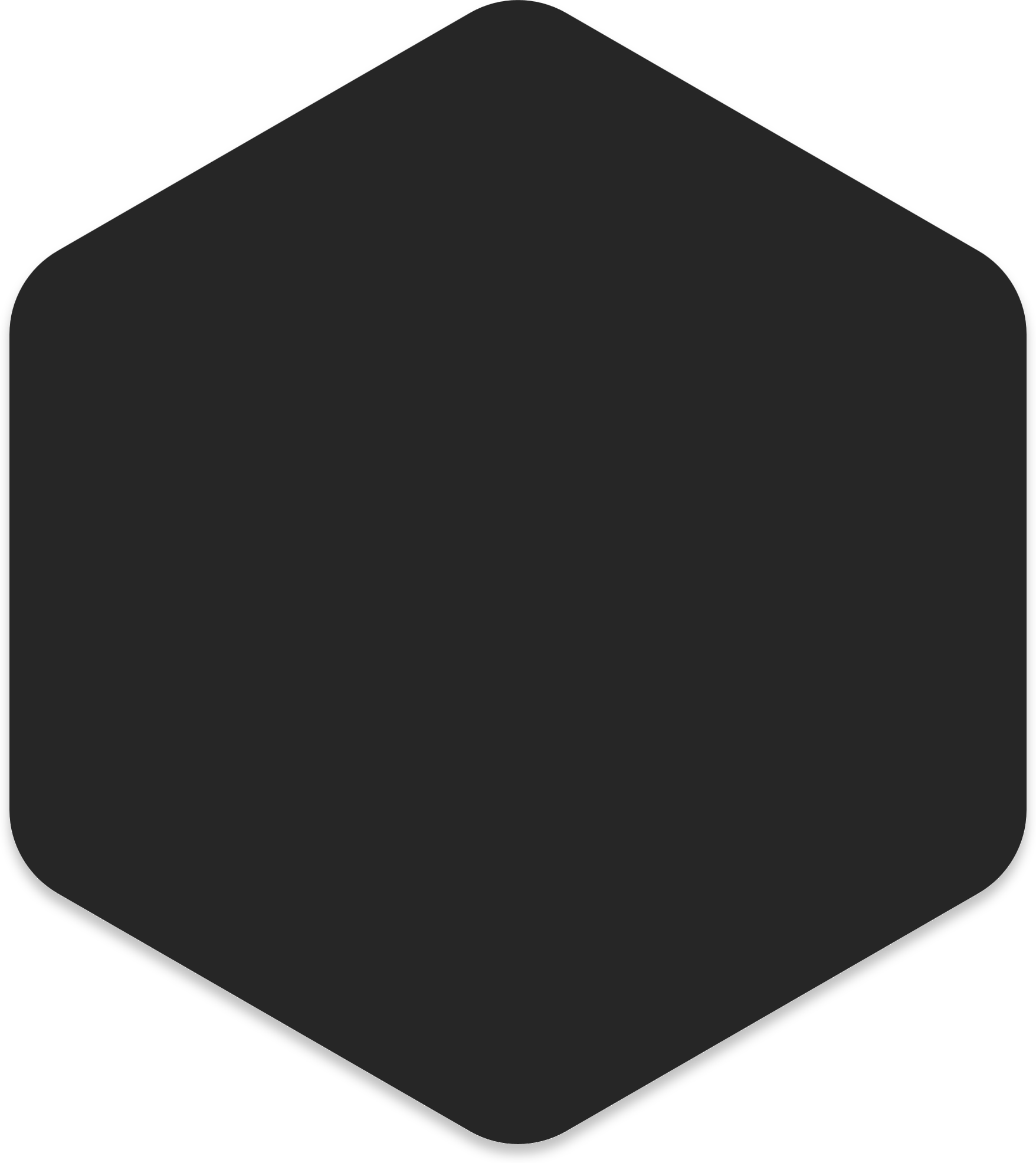 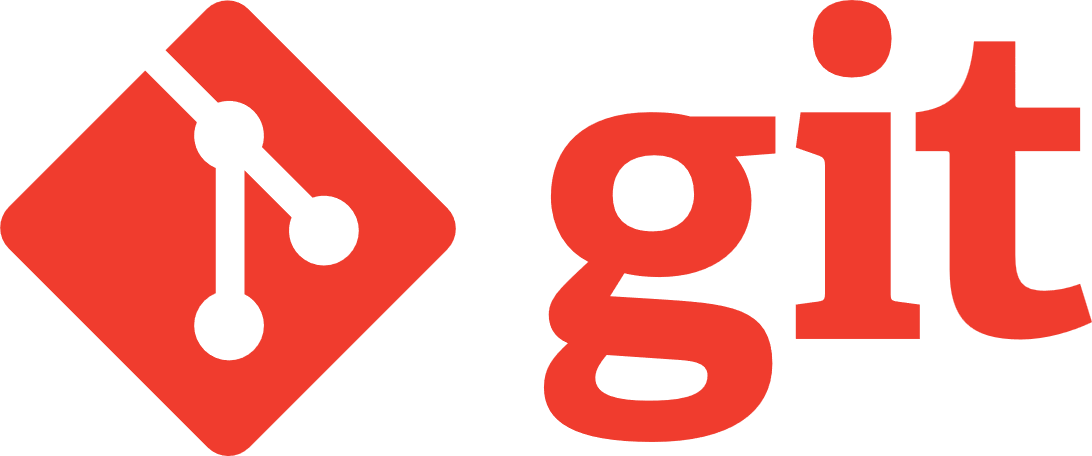 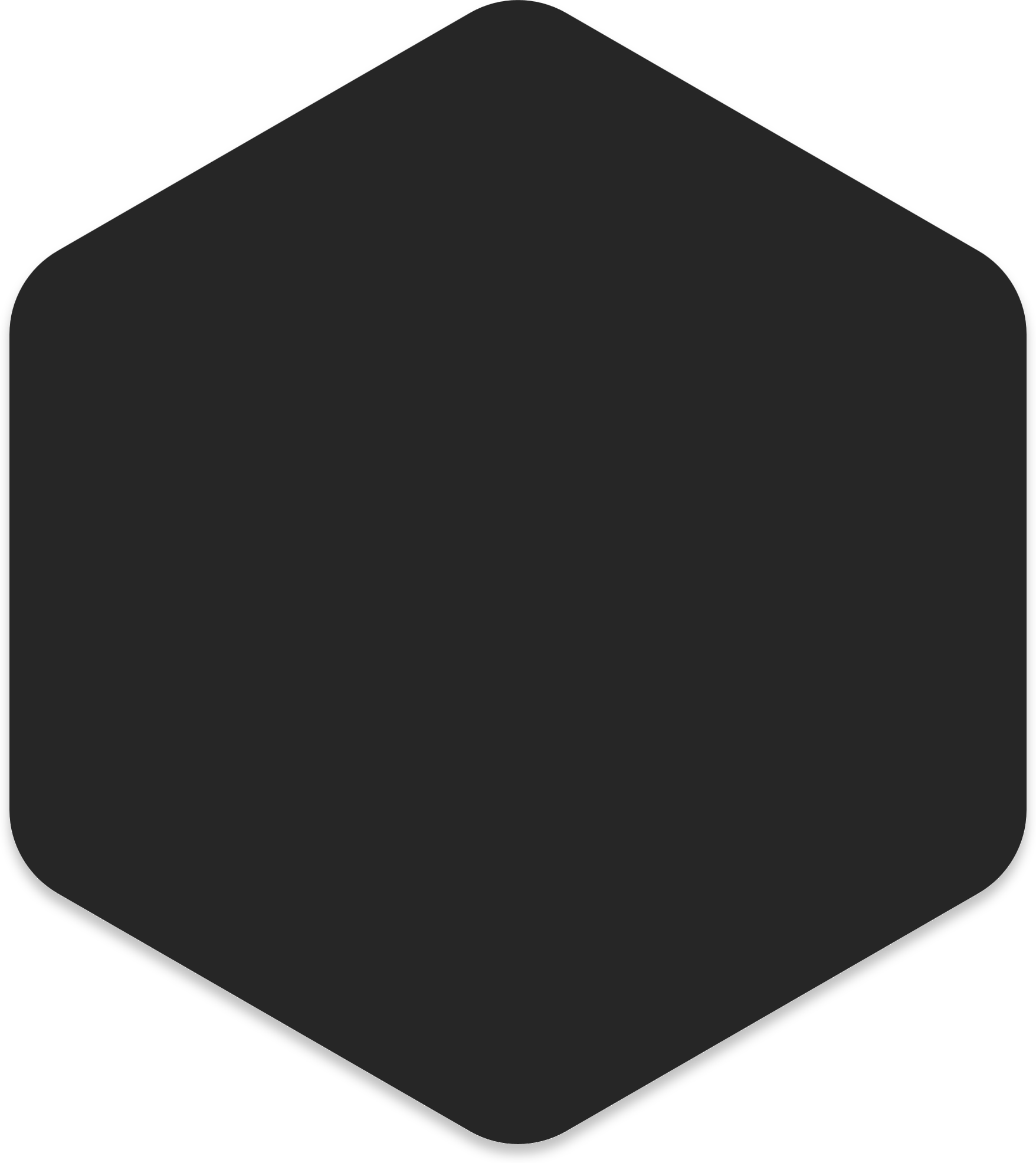 The Common Deployment System is based on Docker containers and python scripts
10
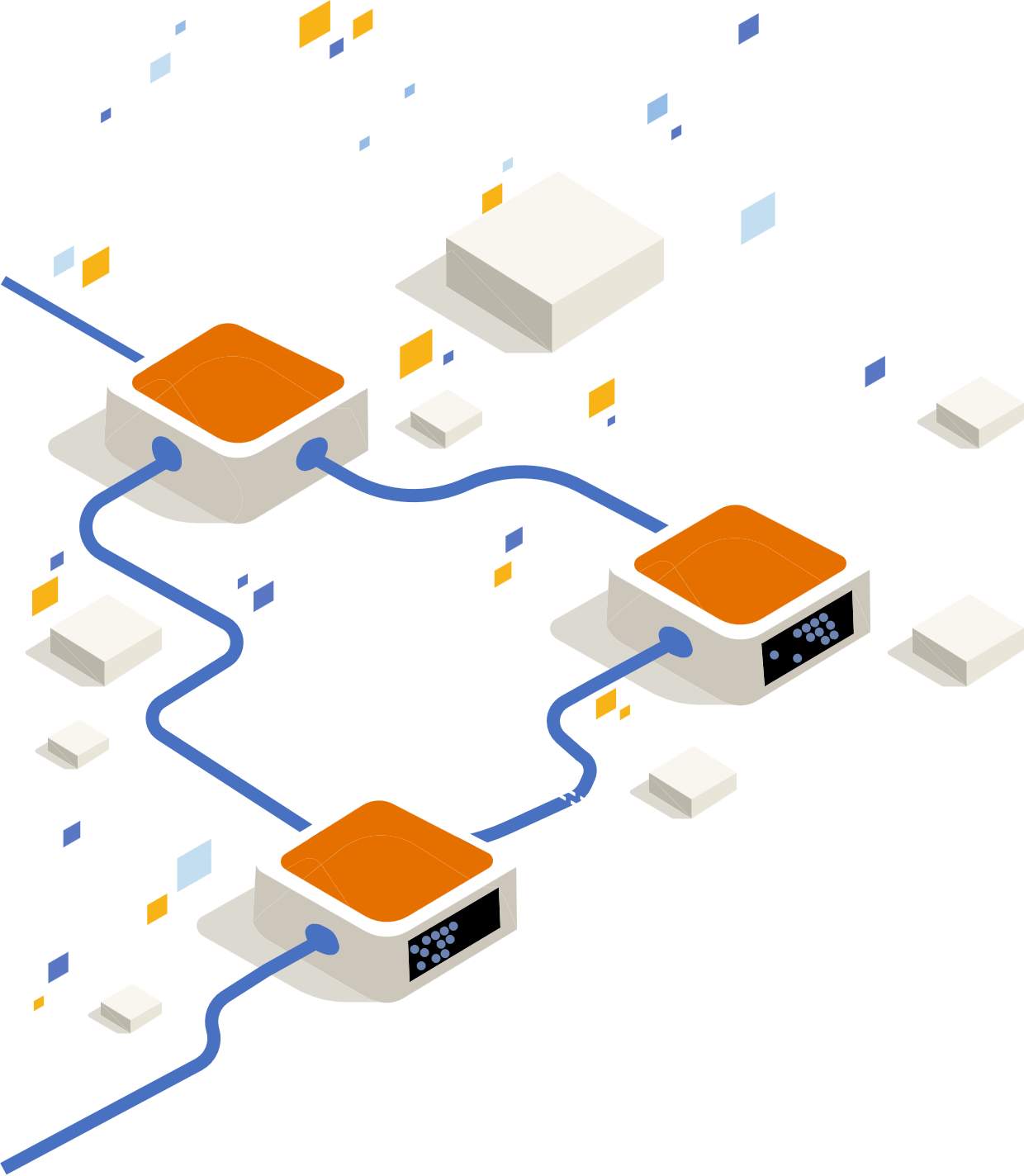 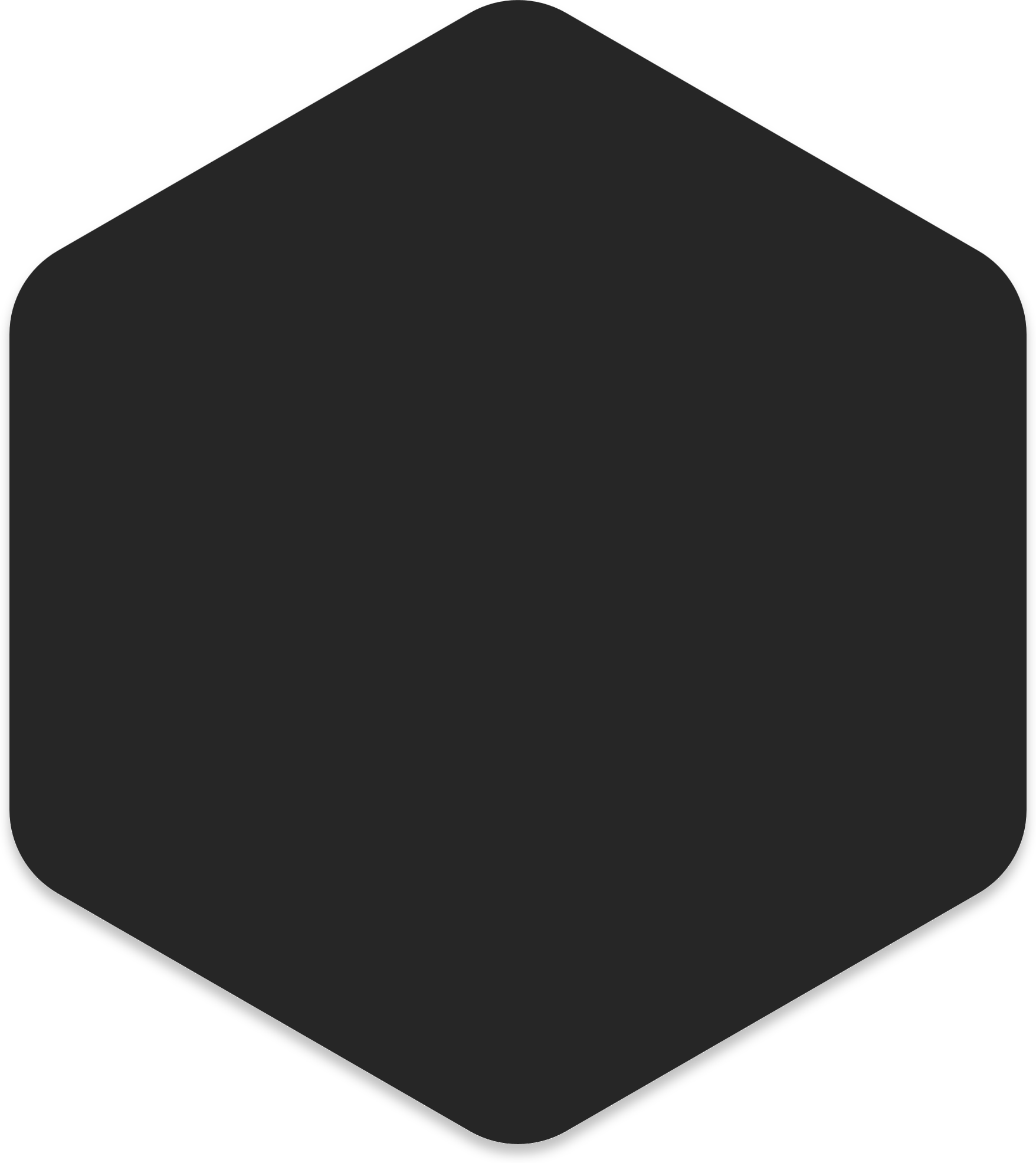 Implementation of a Single Sign-On (SSO)
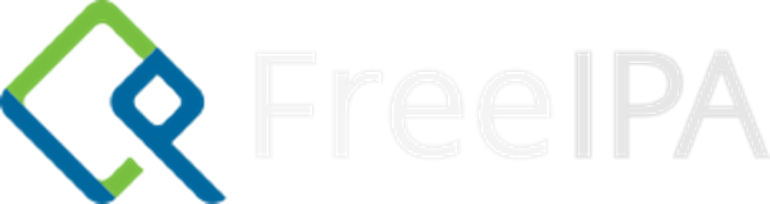 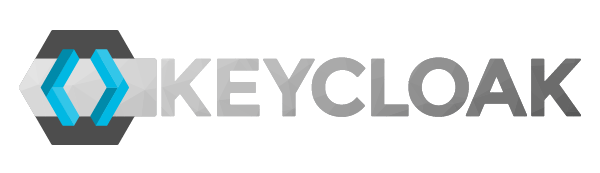 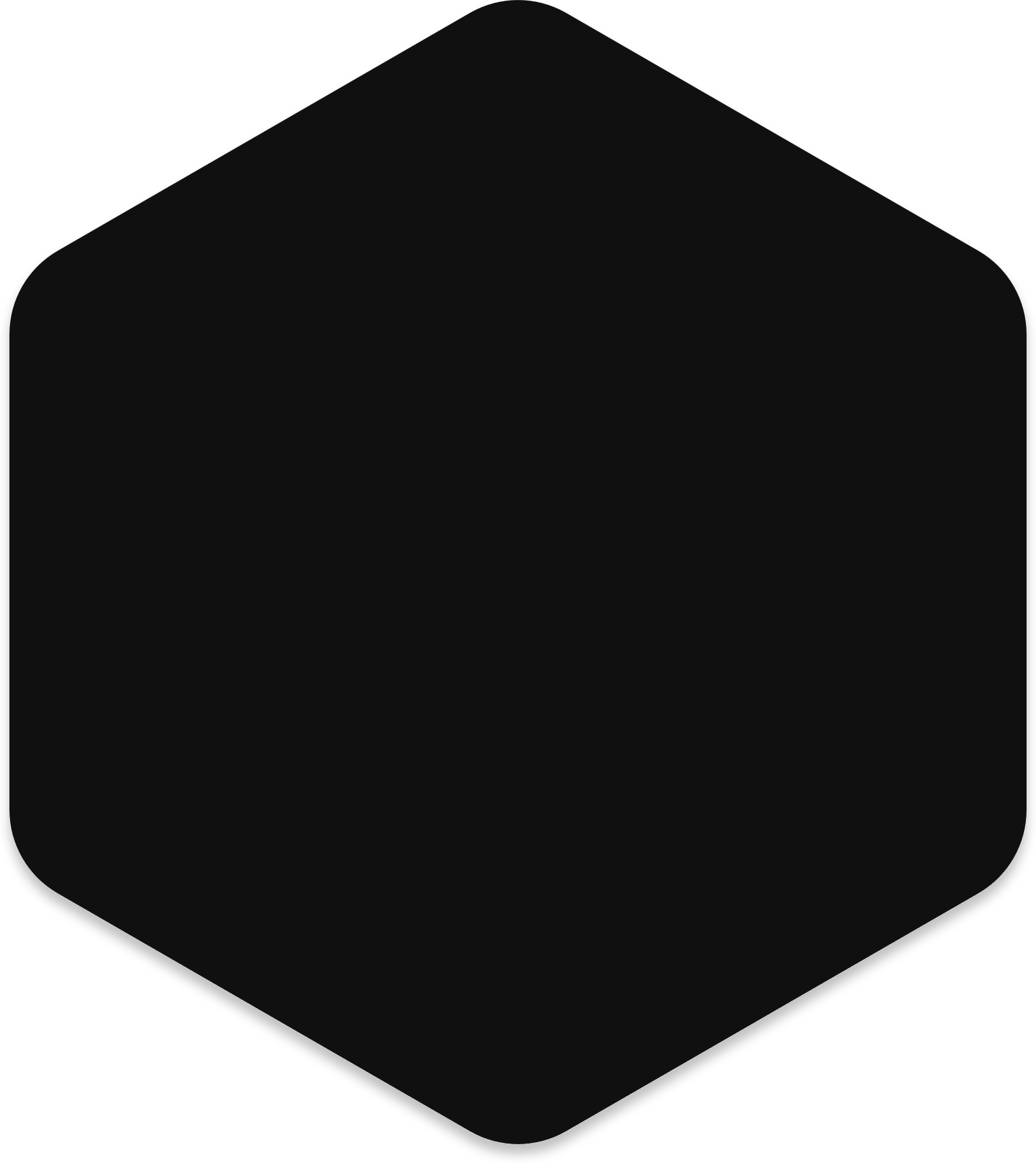 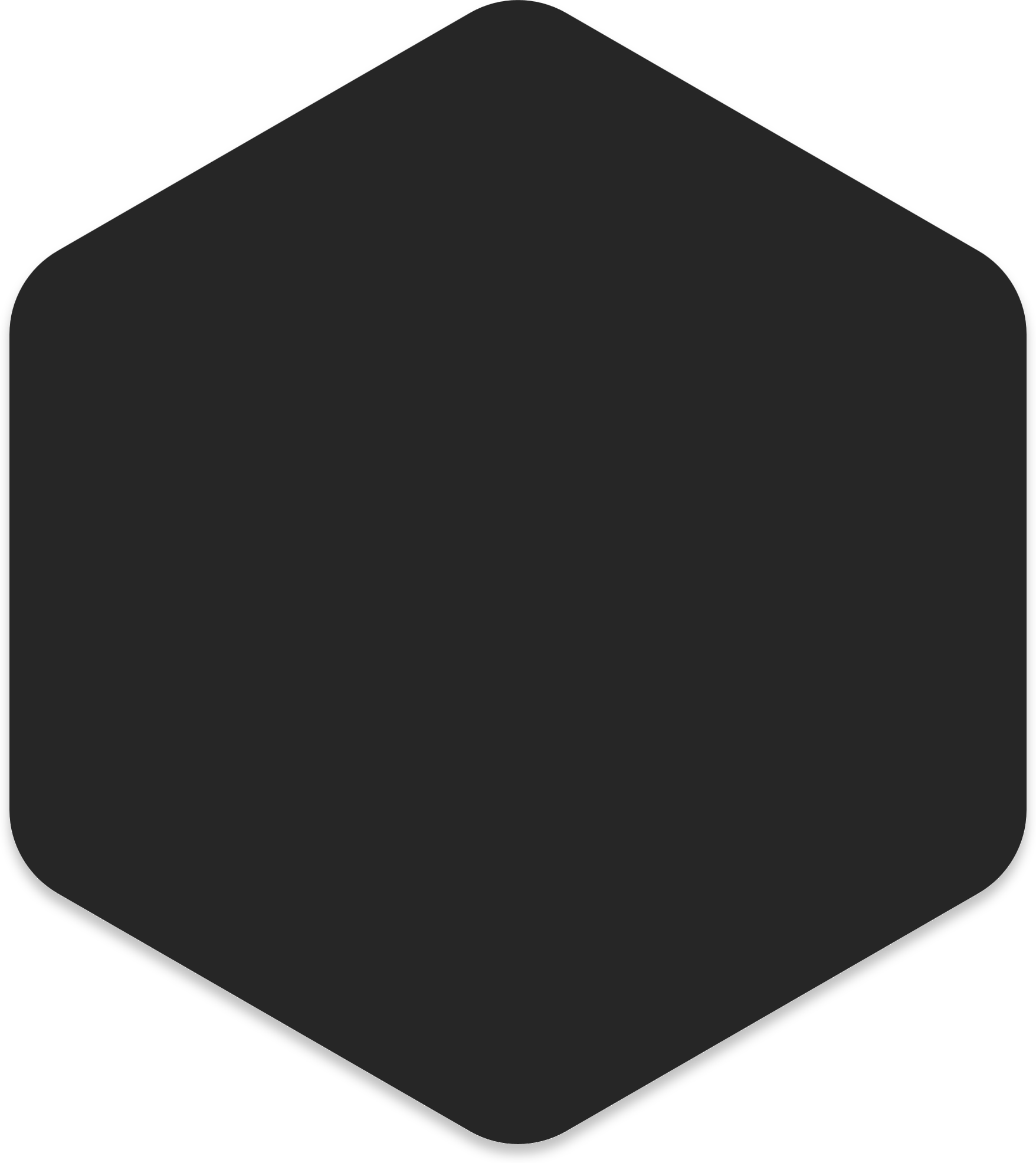 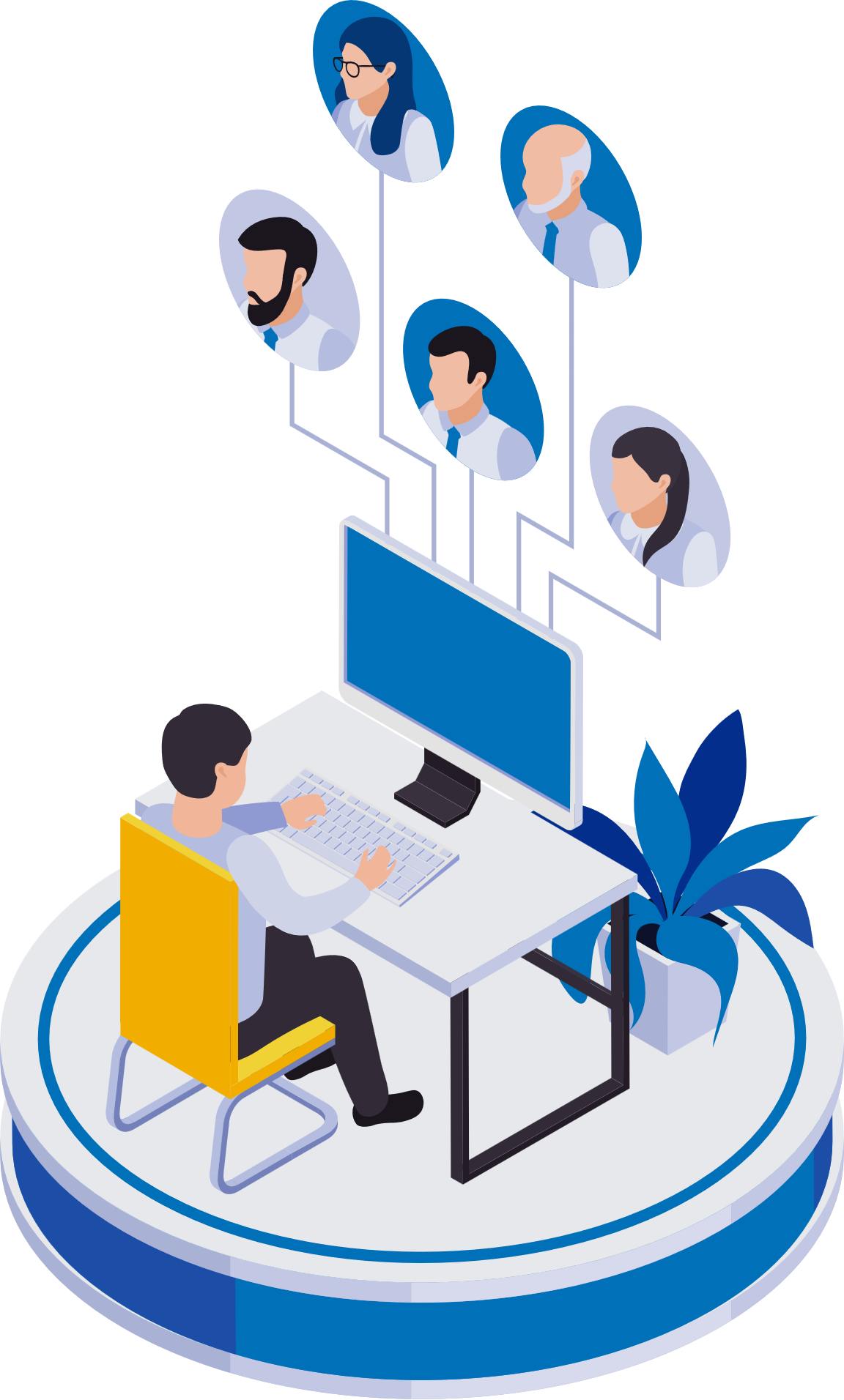 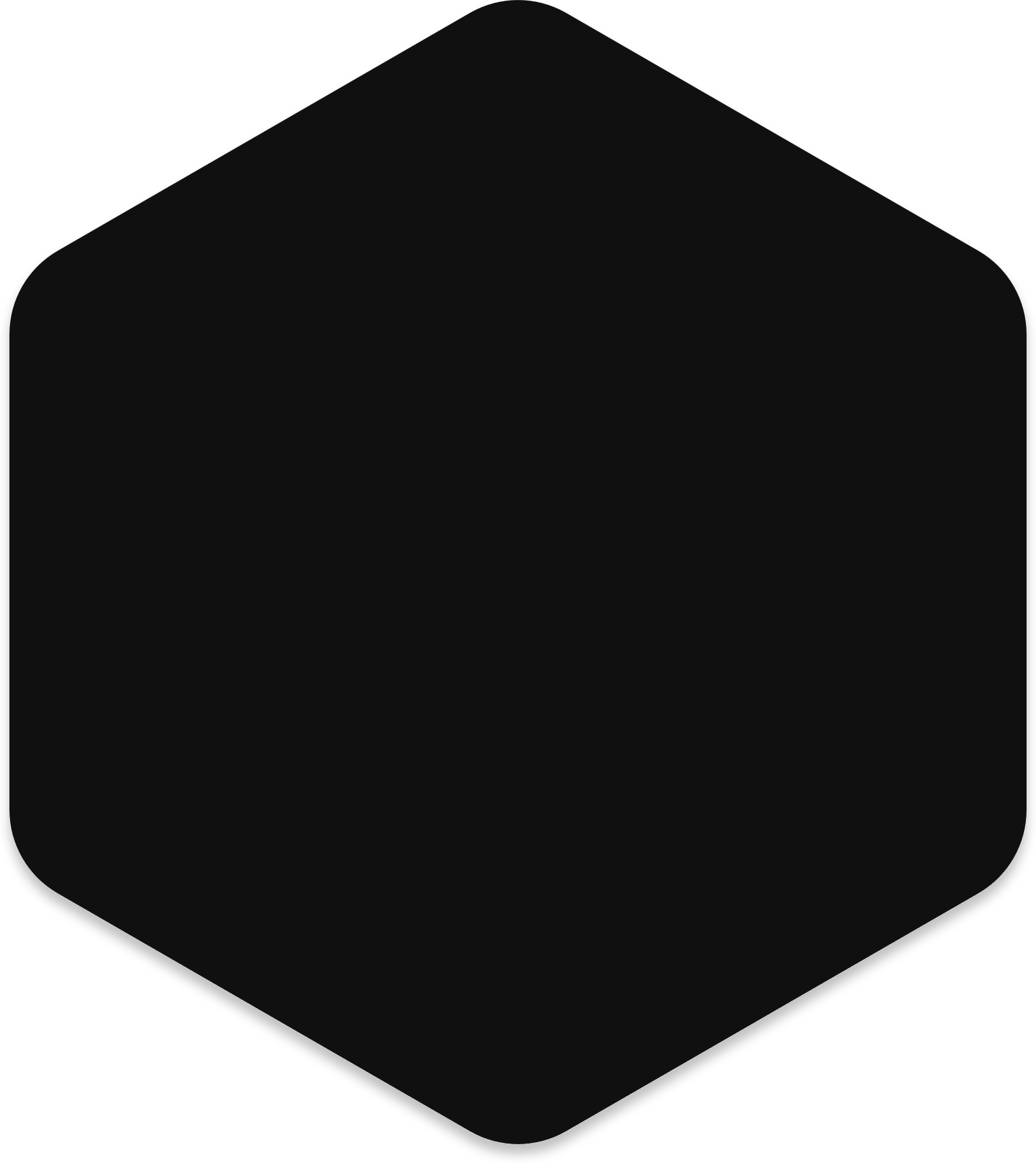 The Keycloak system — a modern and reliable solution for identity and access management.
Migrating to Keycloak for implementing Single Sign-On offers numerous benefits, including centralized management, user convenience, and enhanced security.
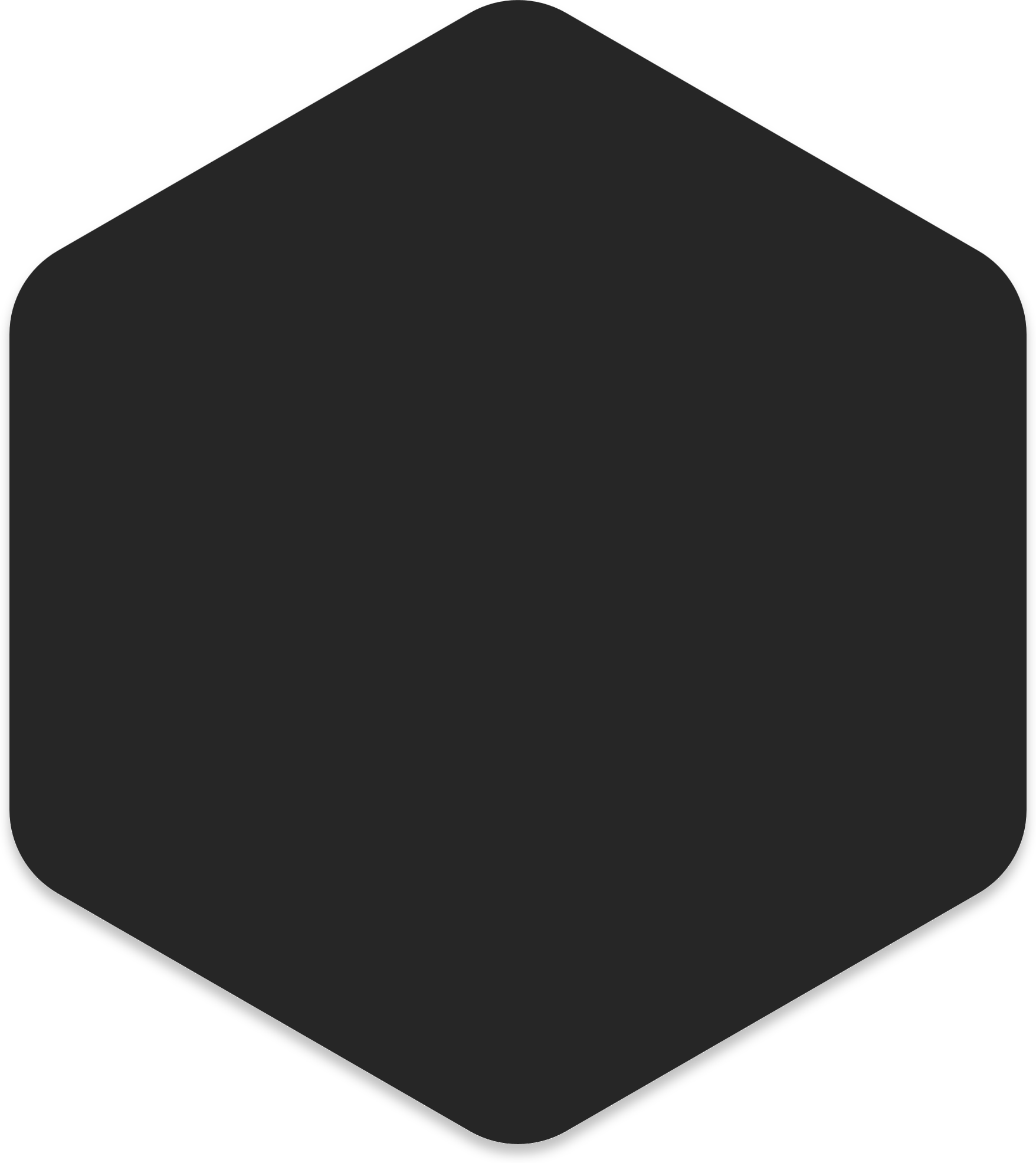 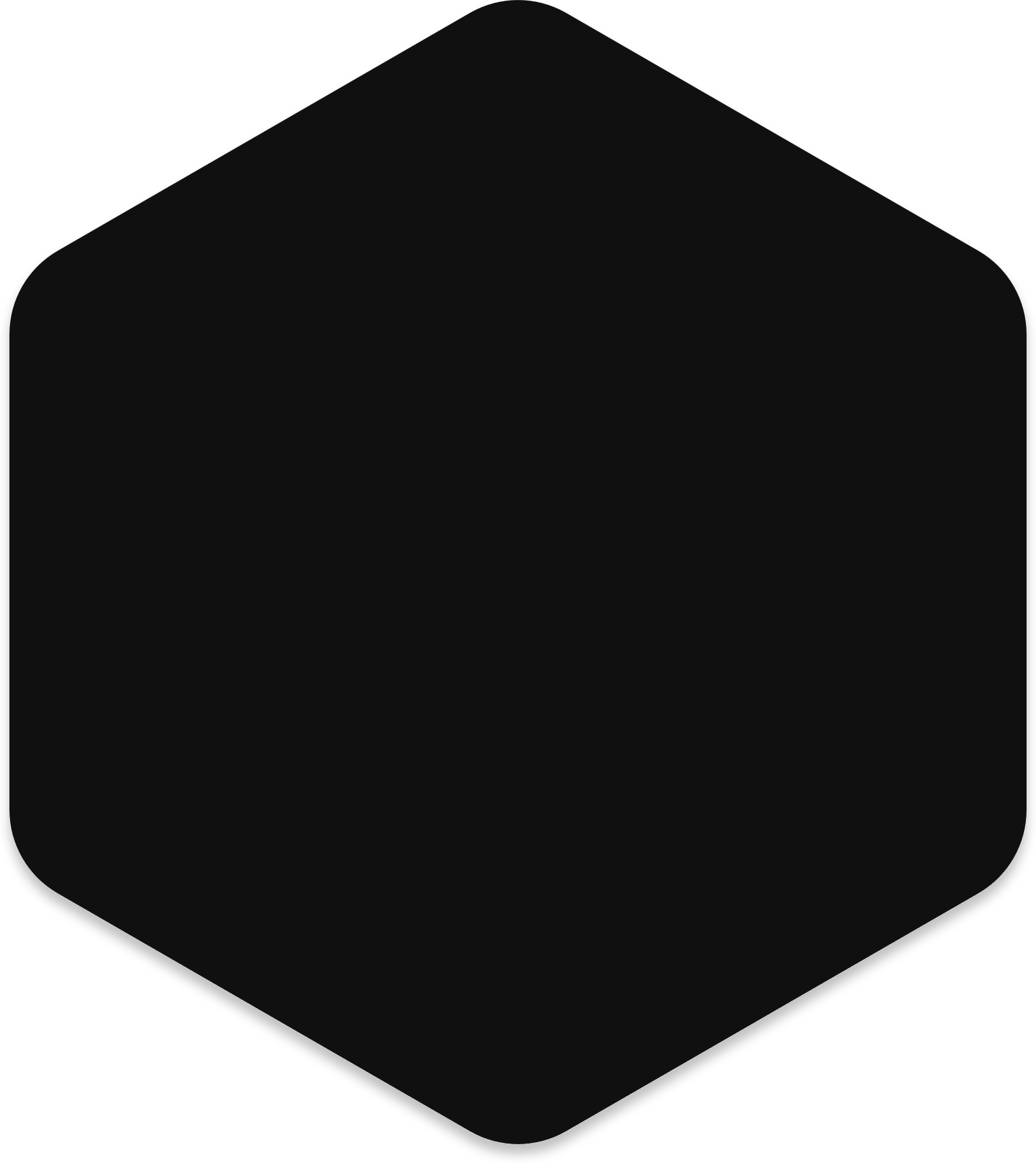 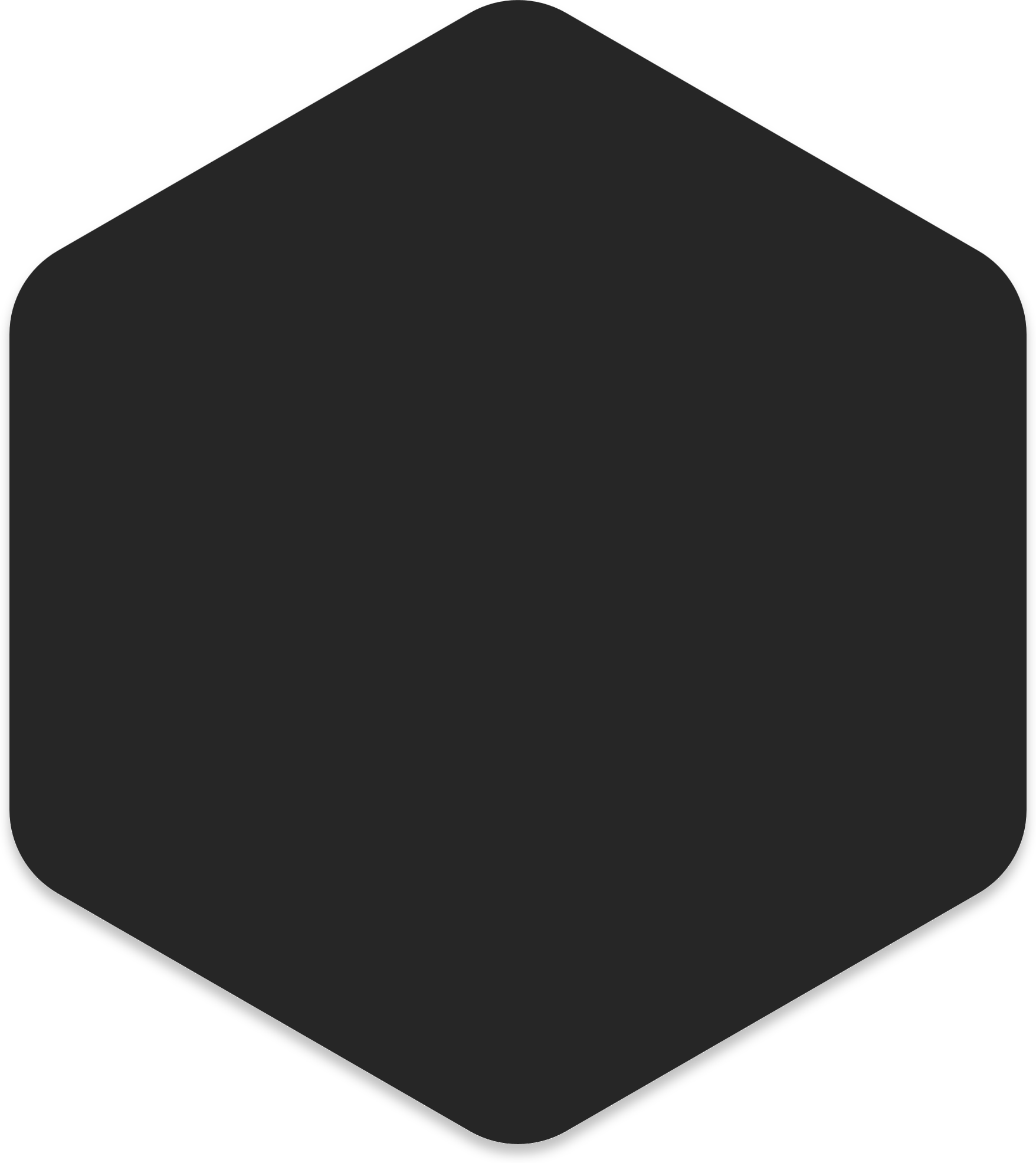 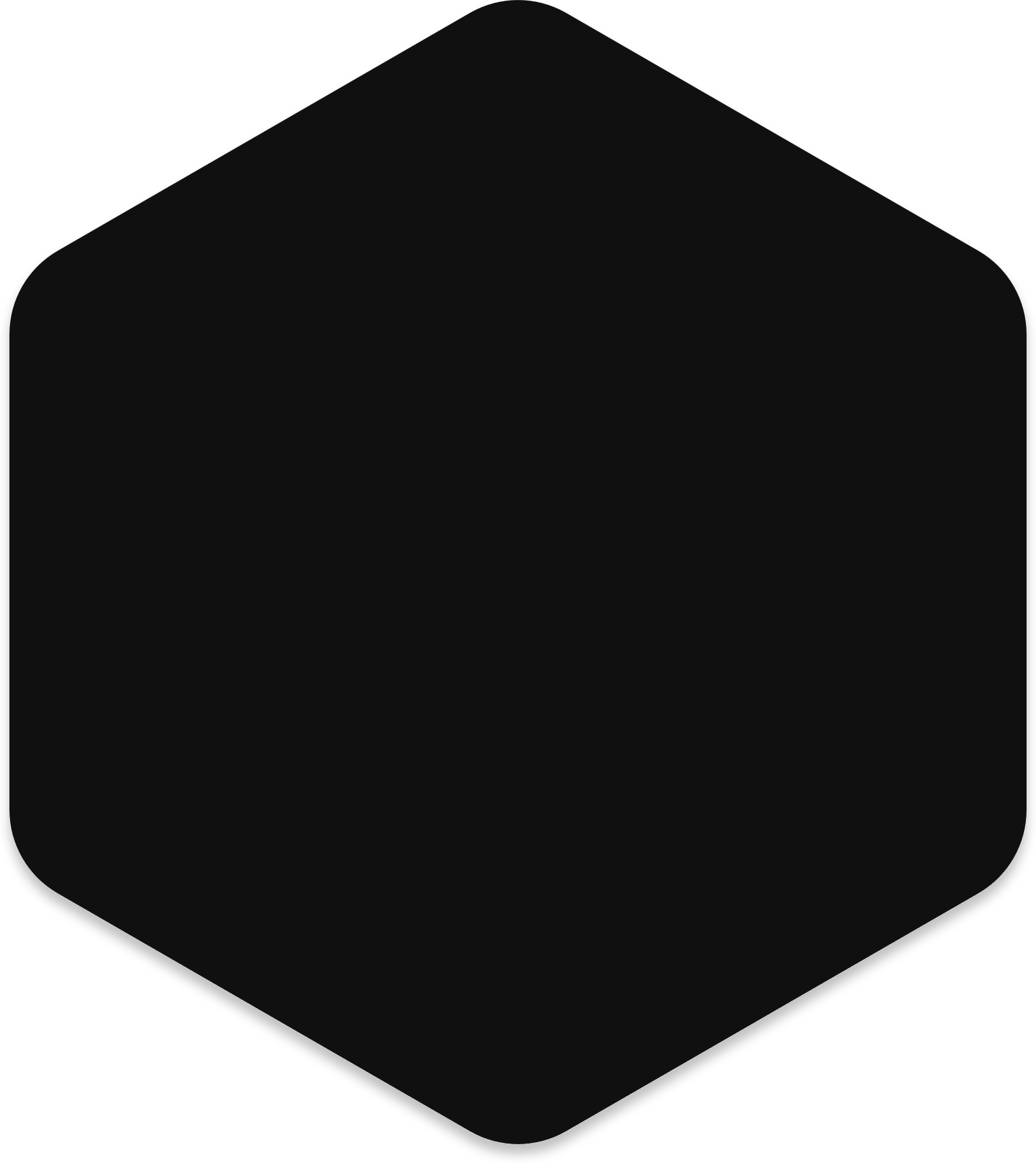 User Federations
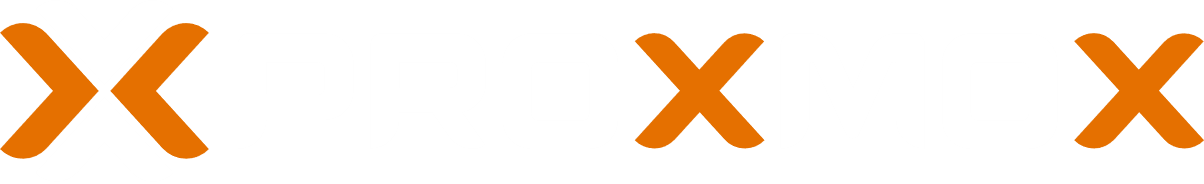 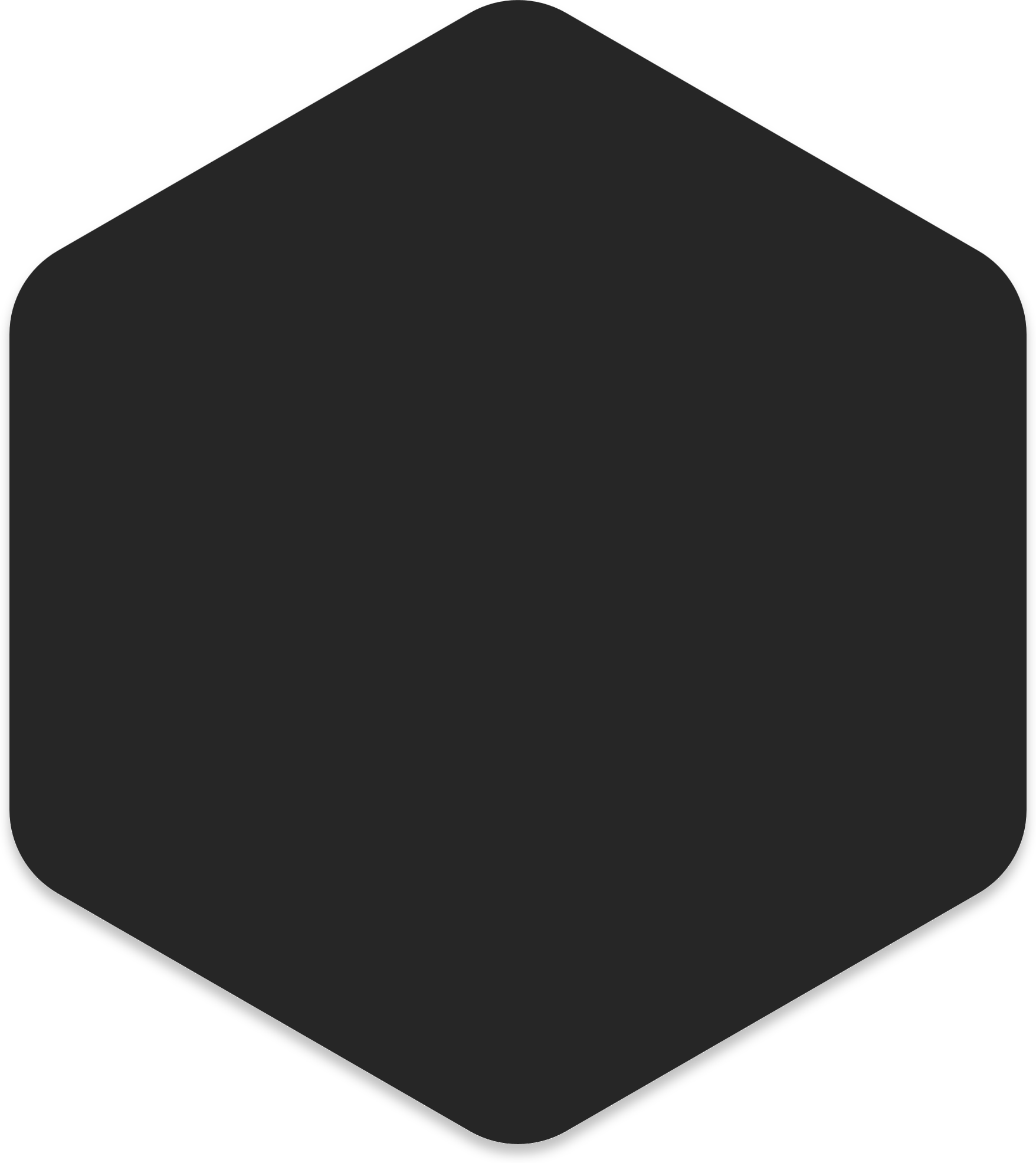 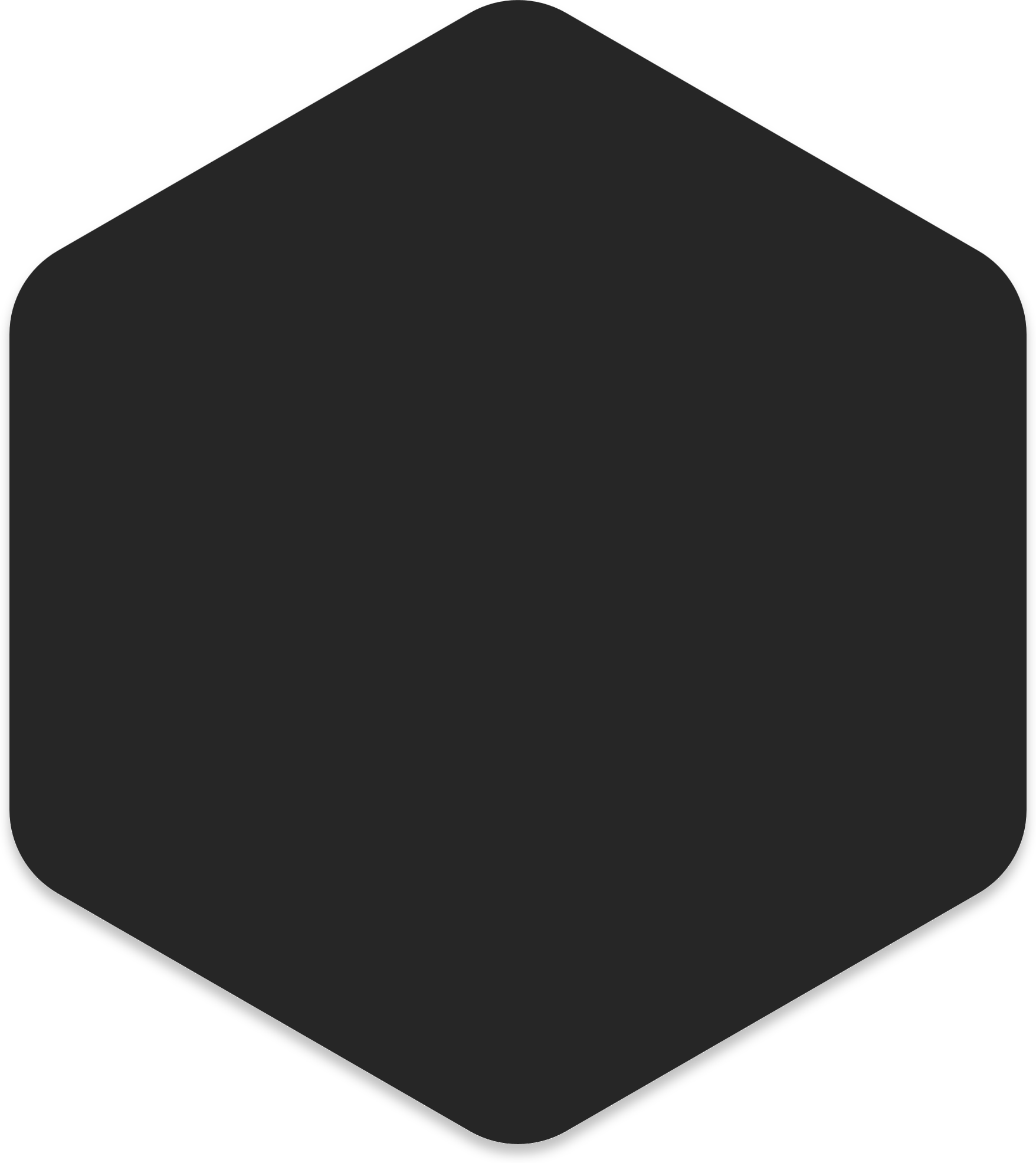 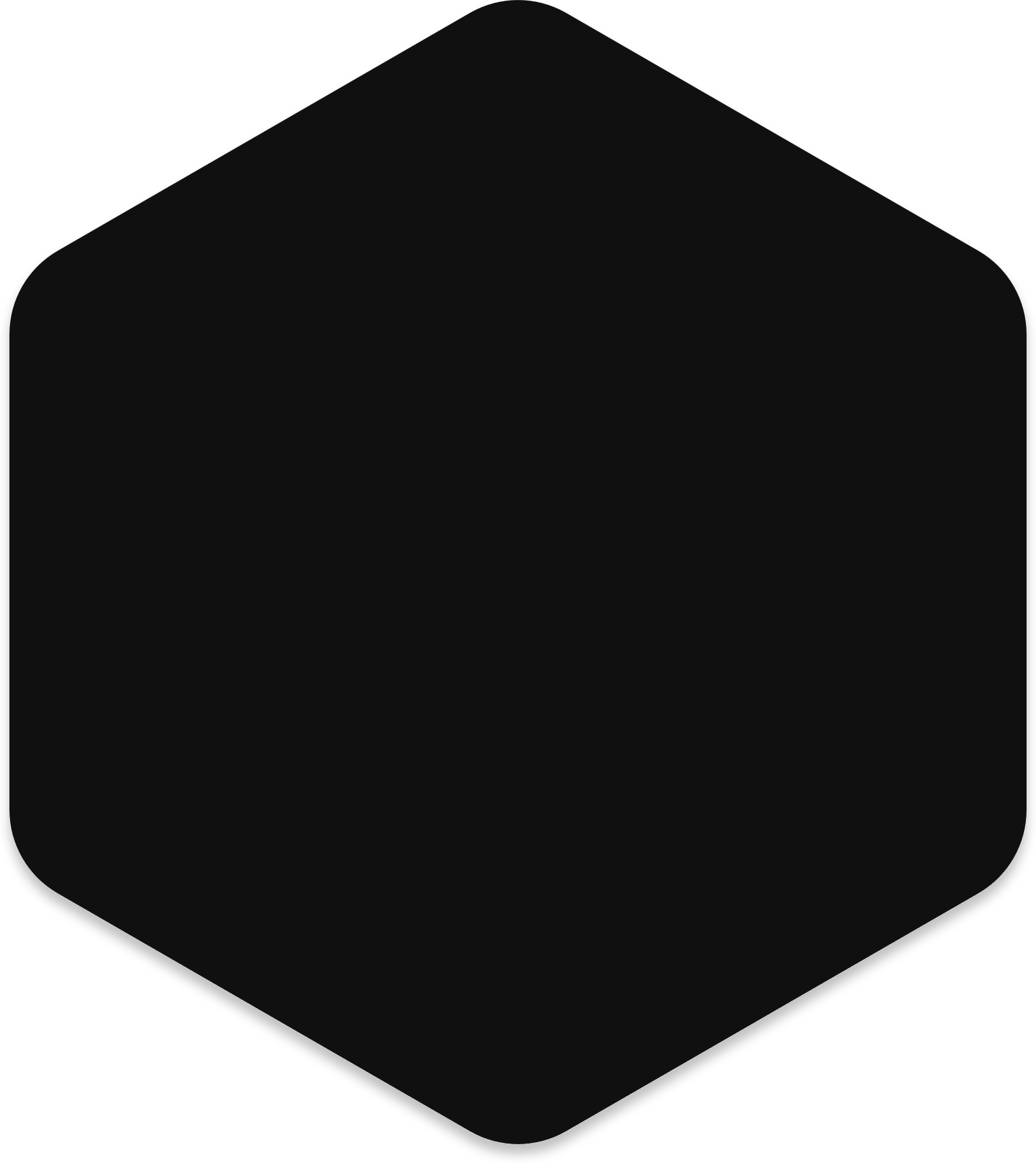 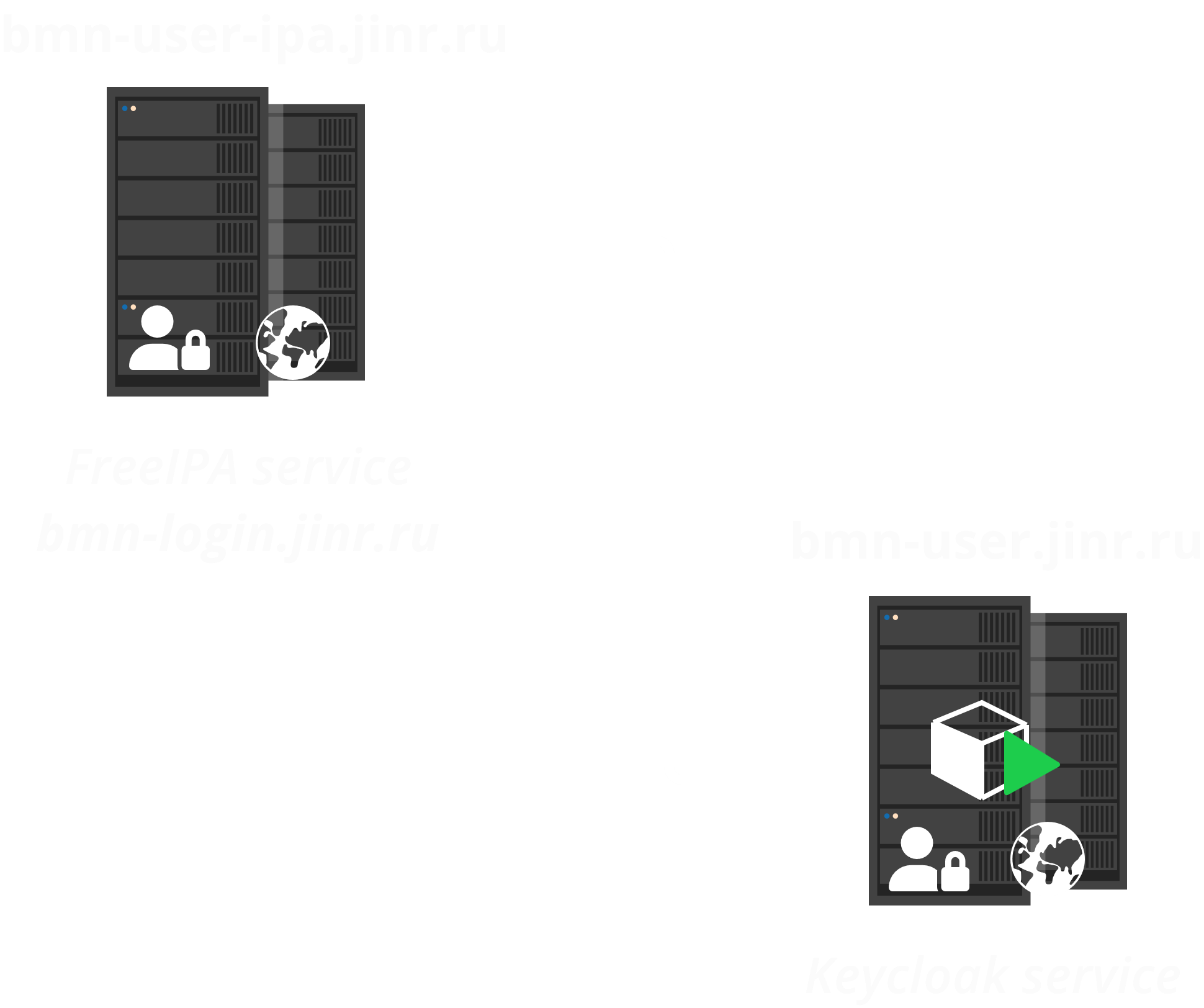 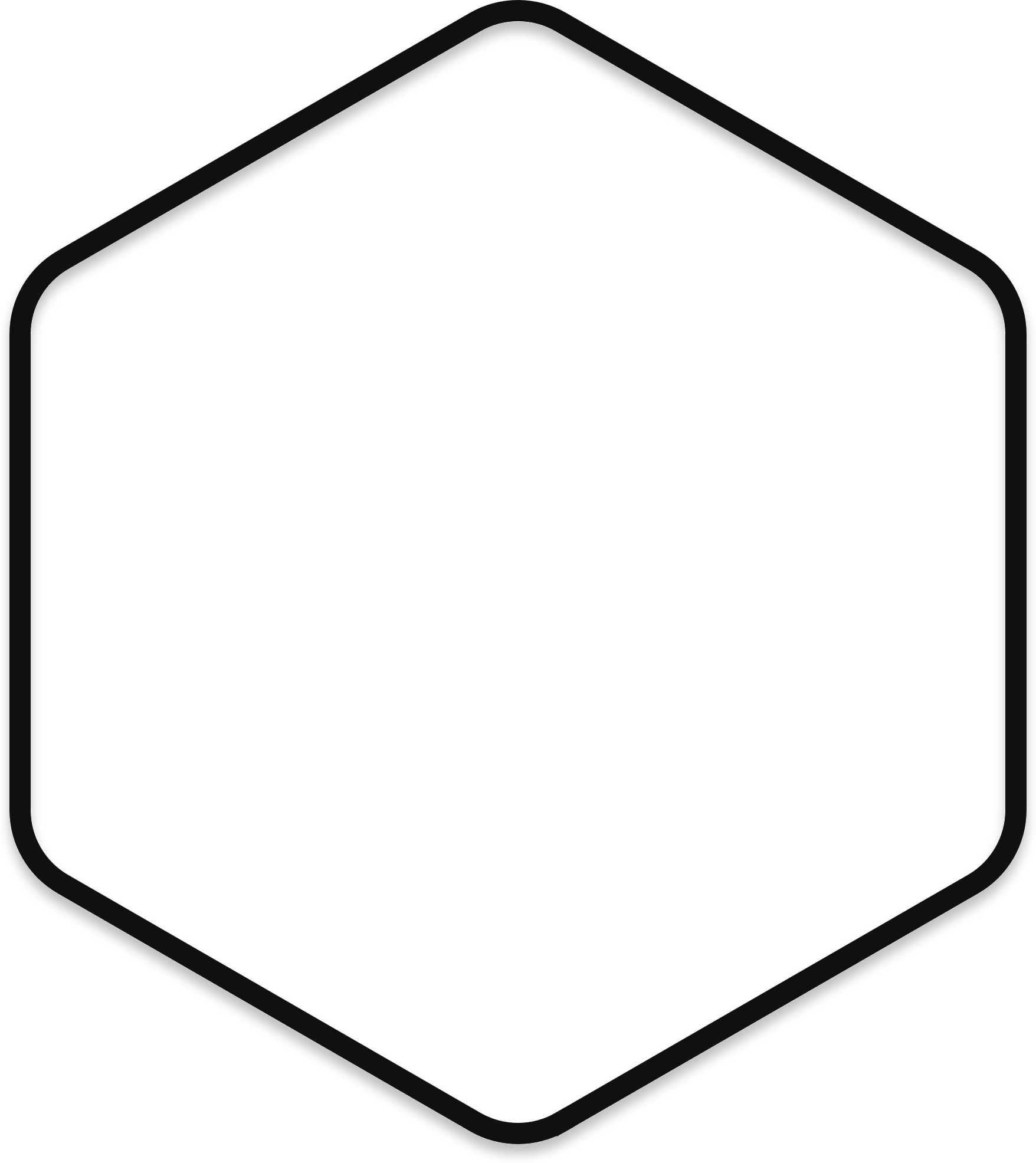 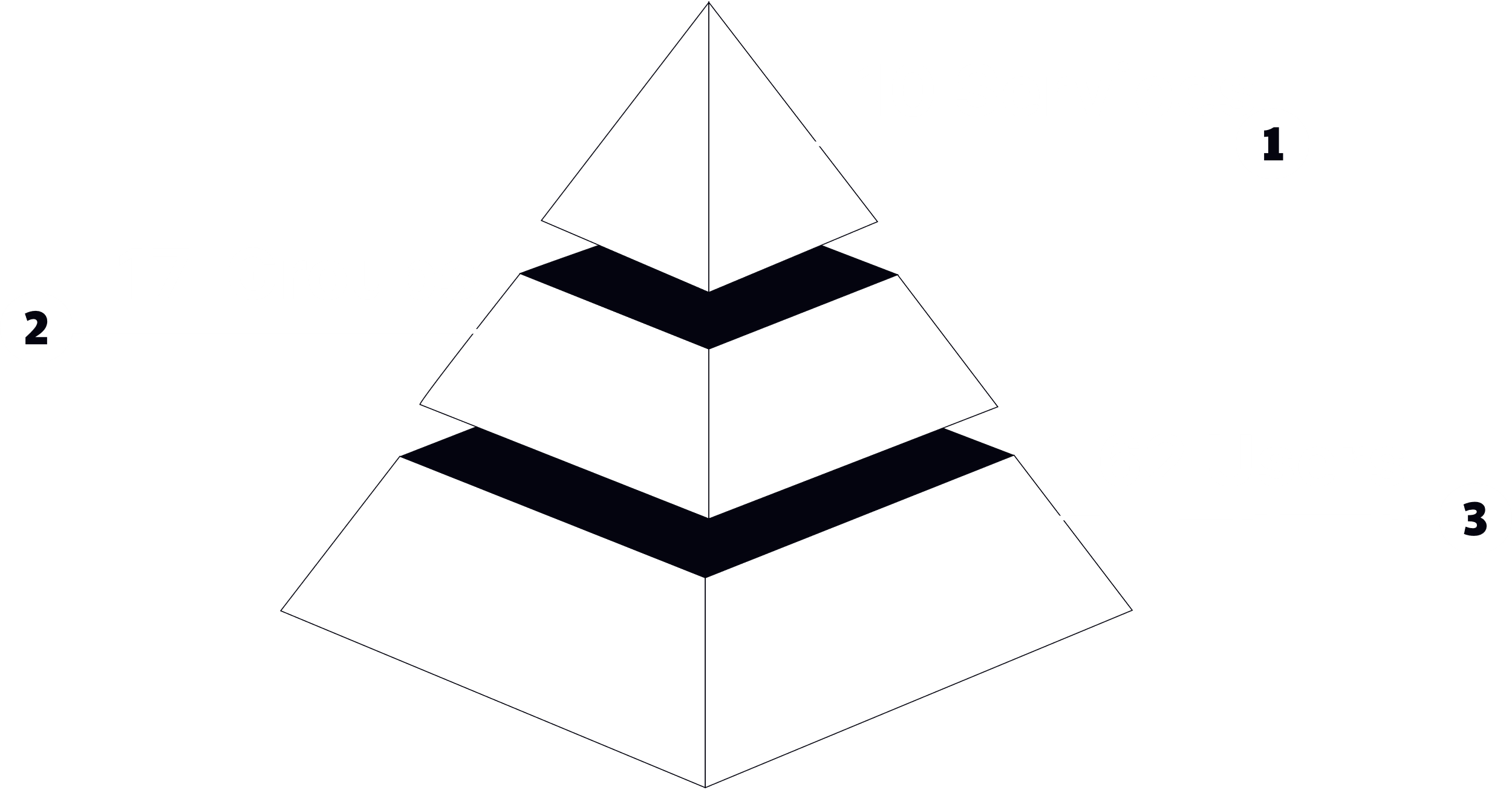 User Convenience
Enhanced Security
Centralized User Management
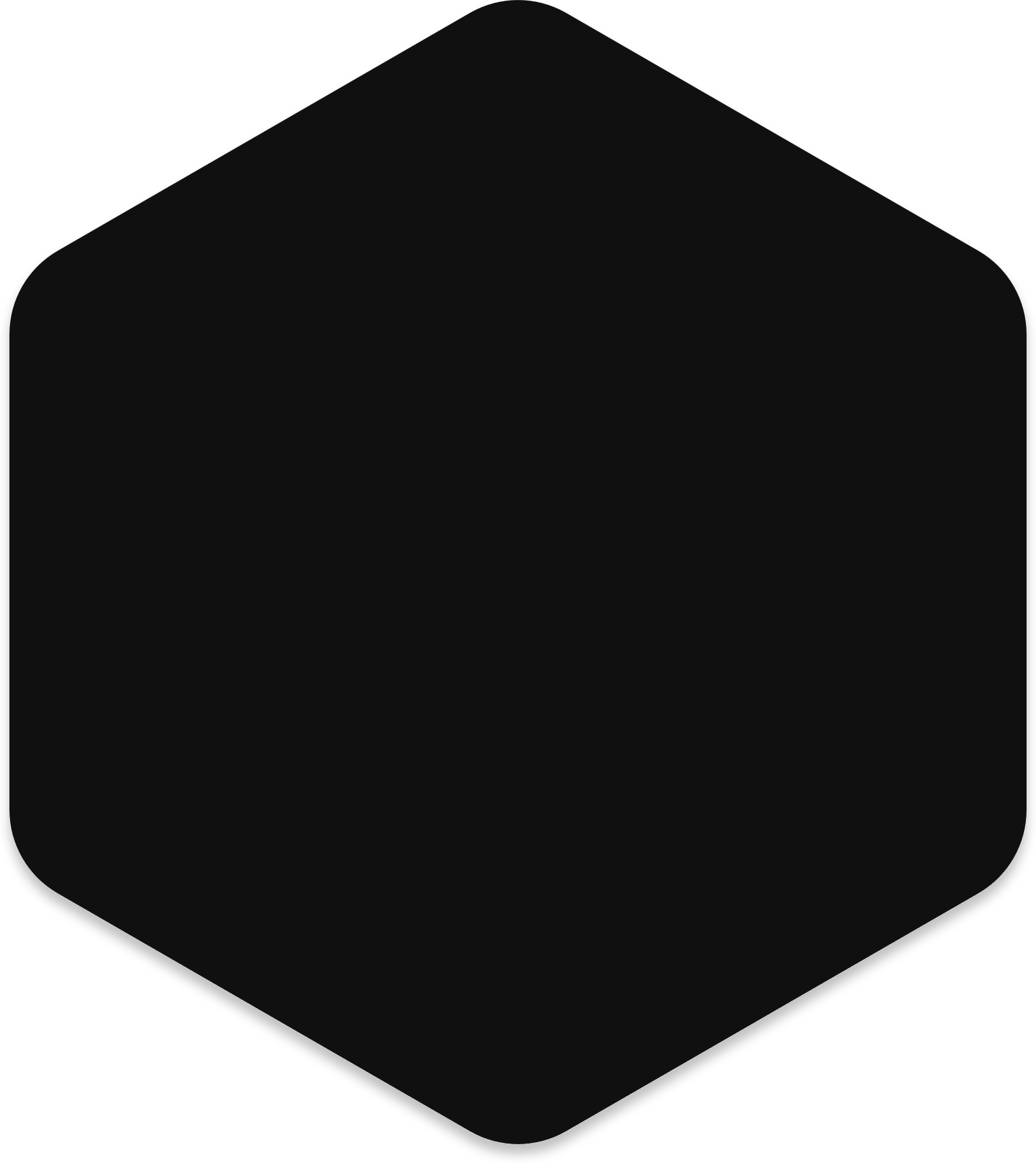 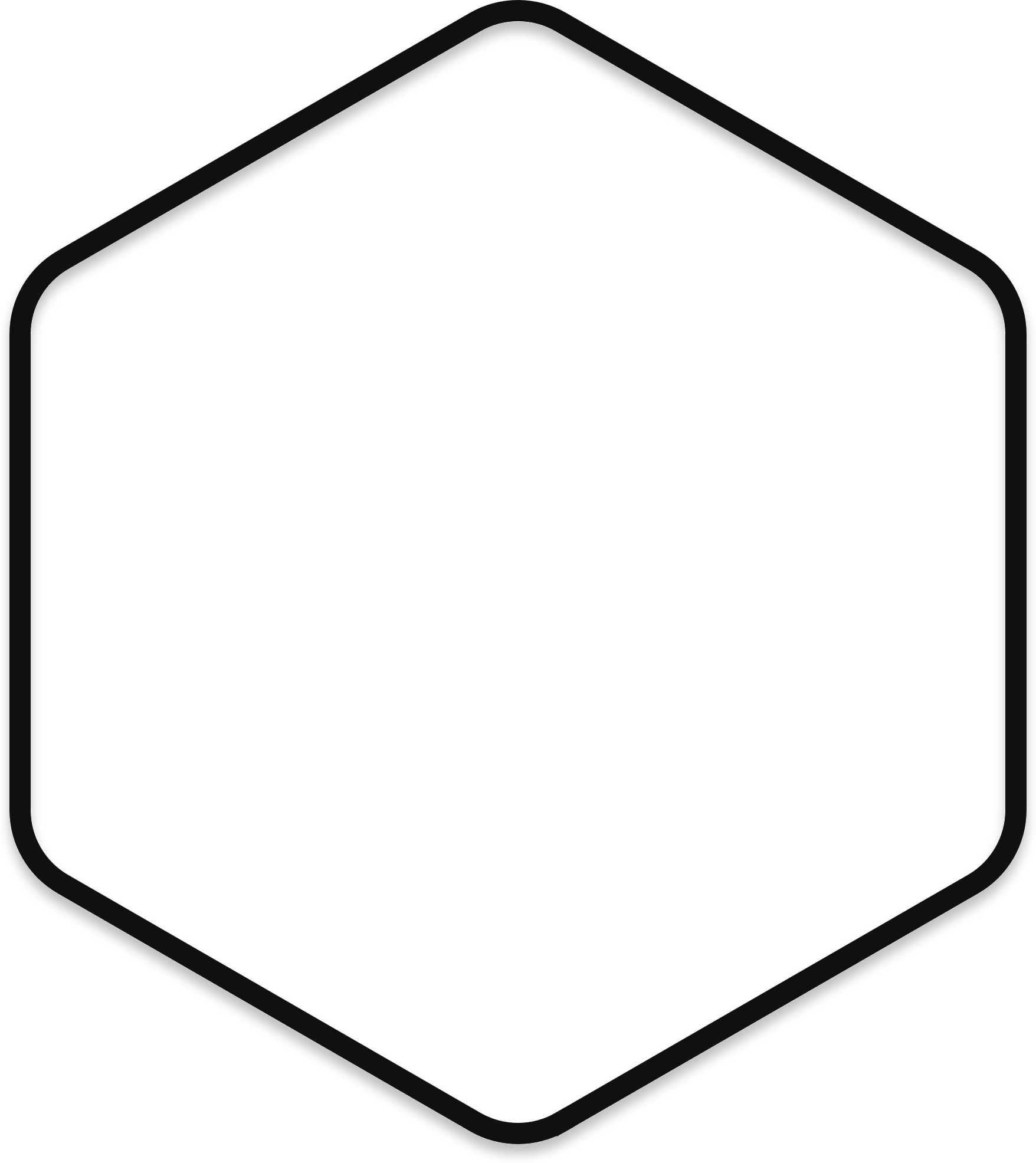 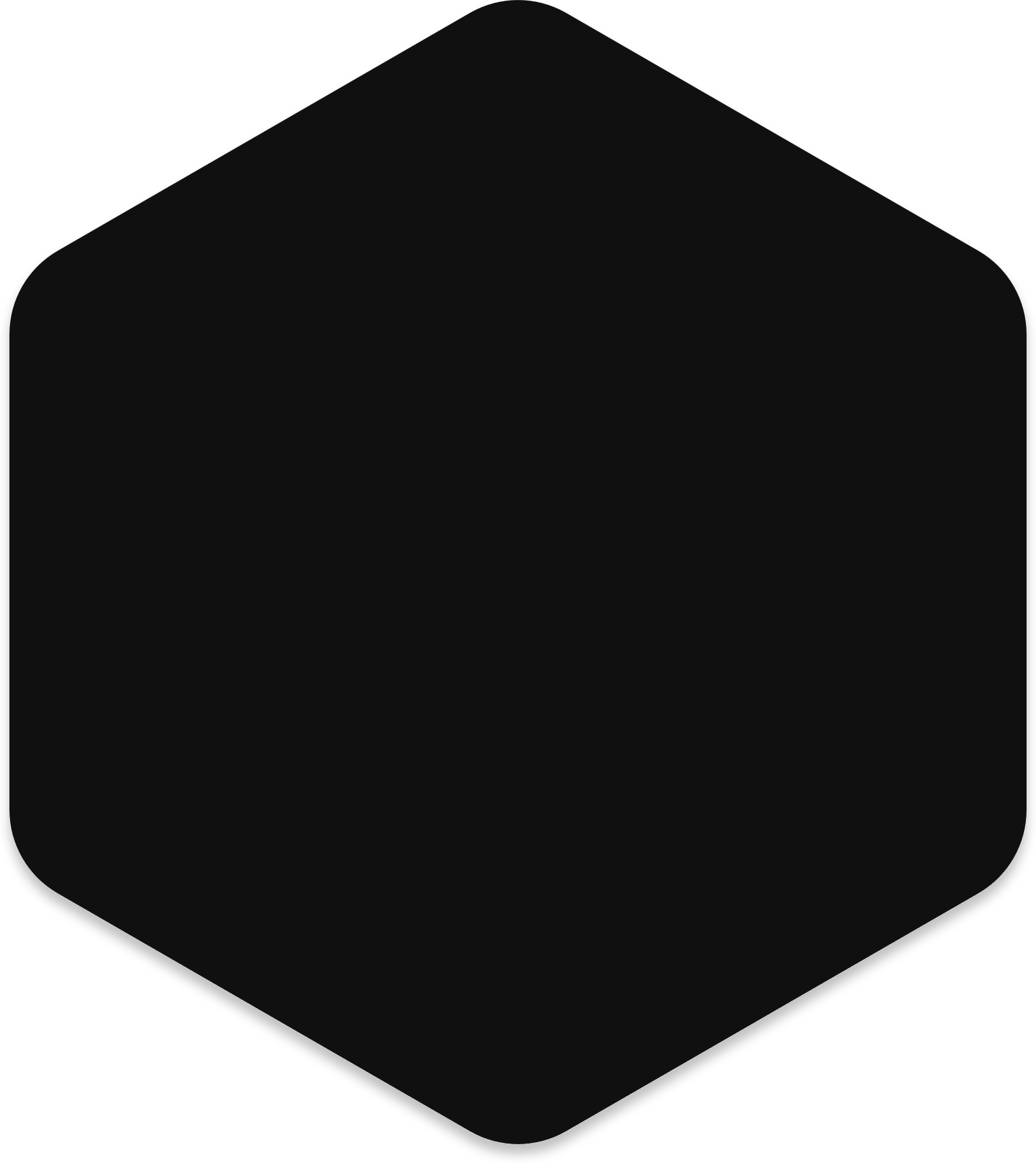 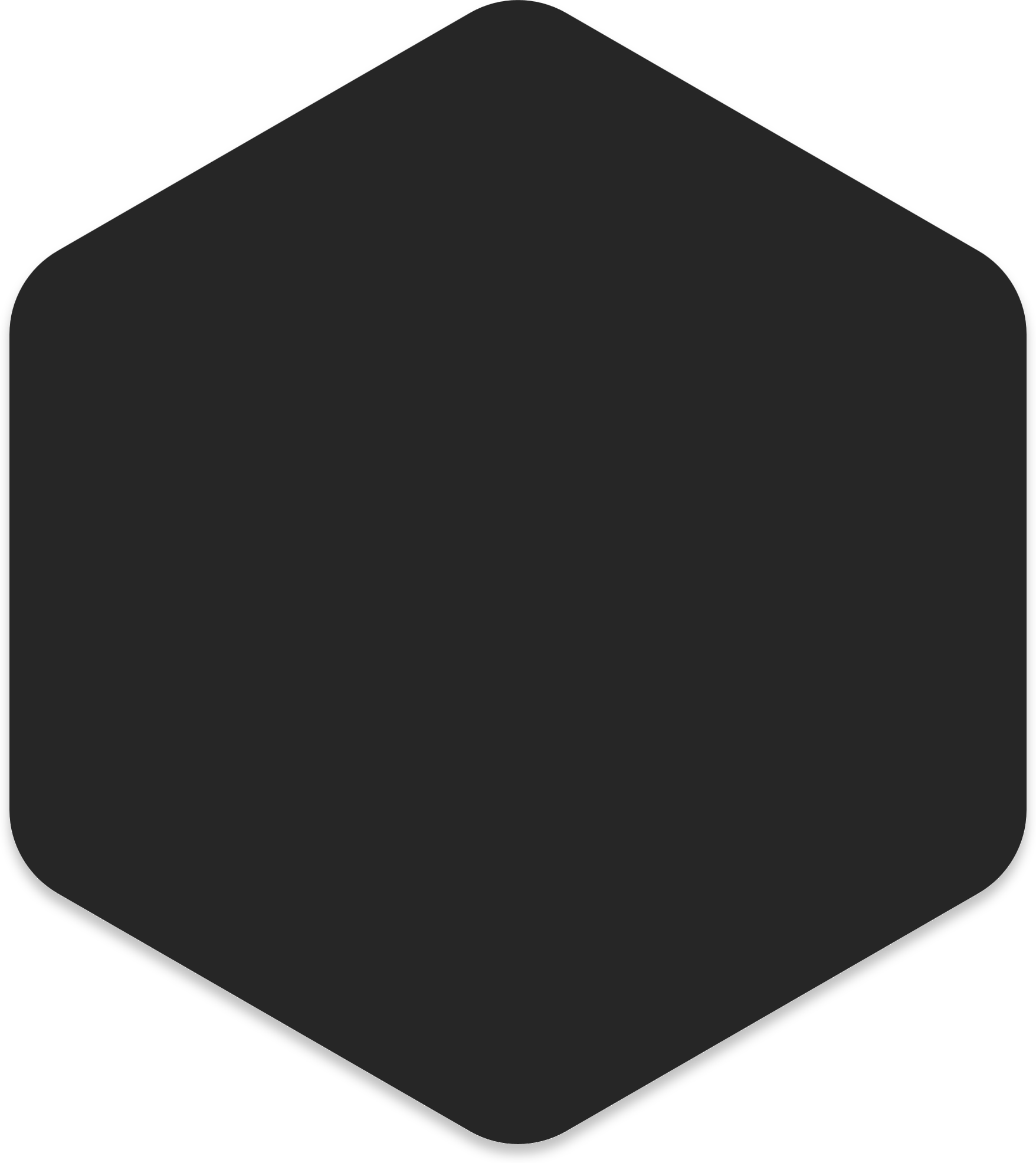 Keycloak ensures two protocols such as OpenID Connect and OAuth 2.0
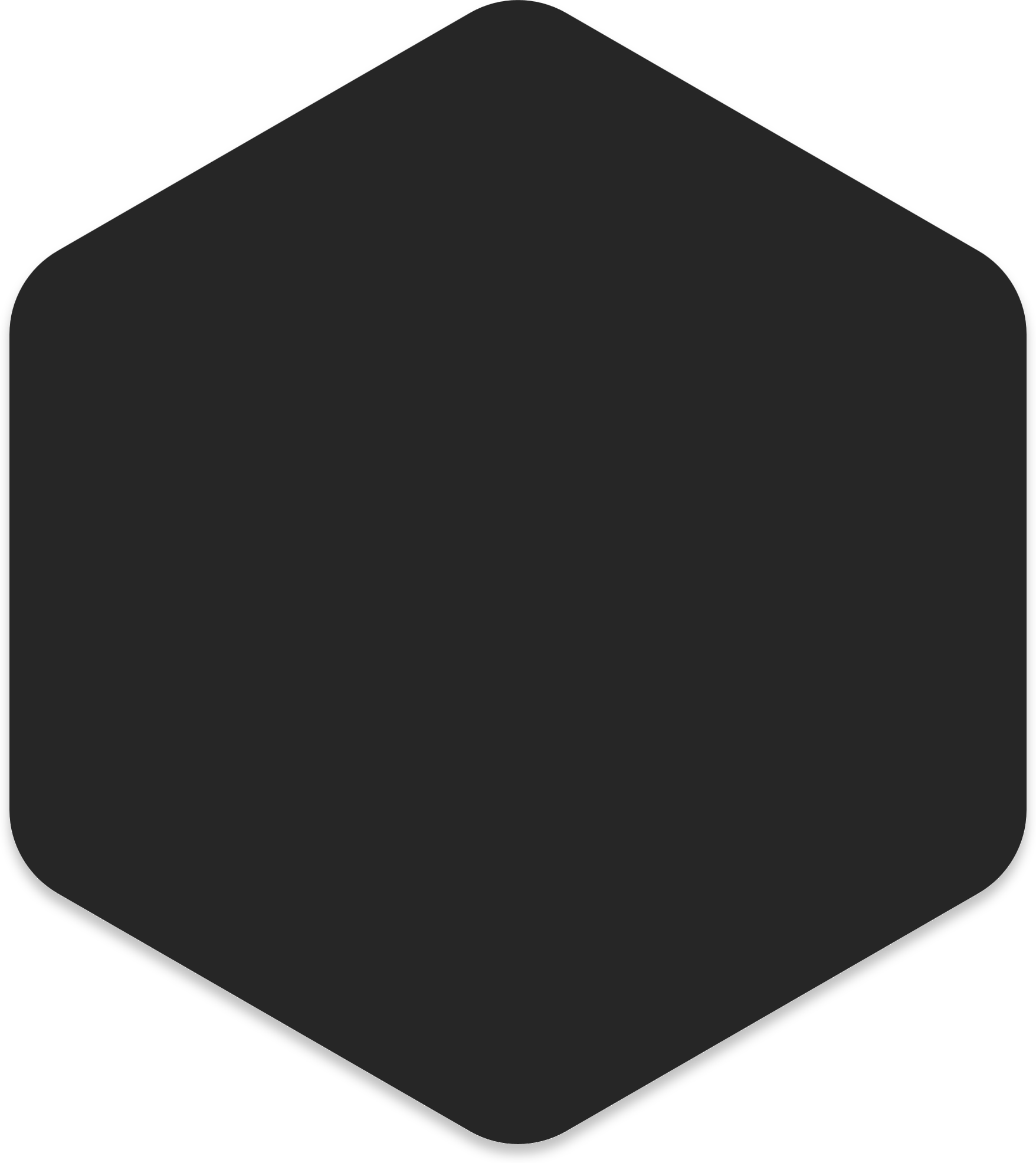 11
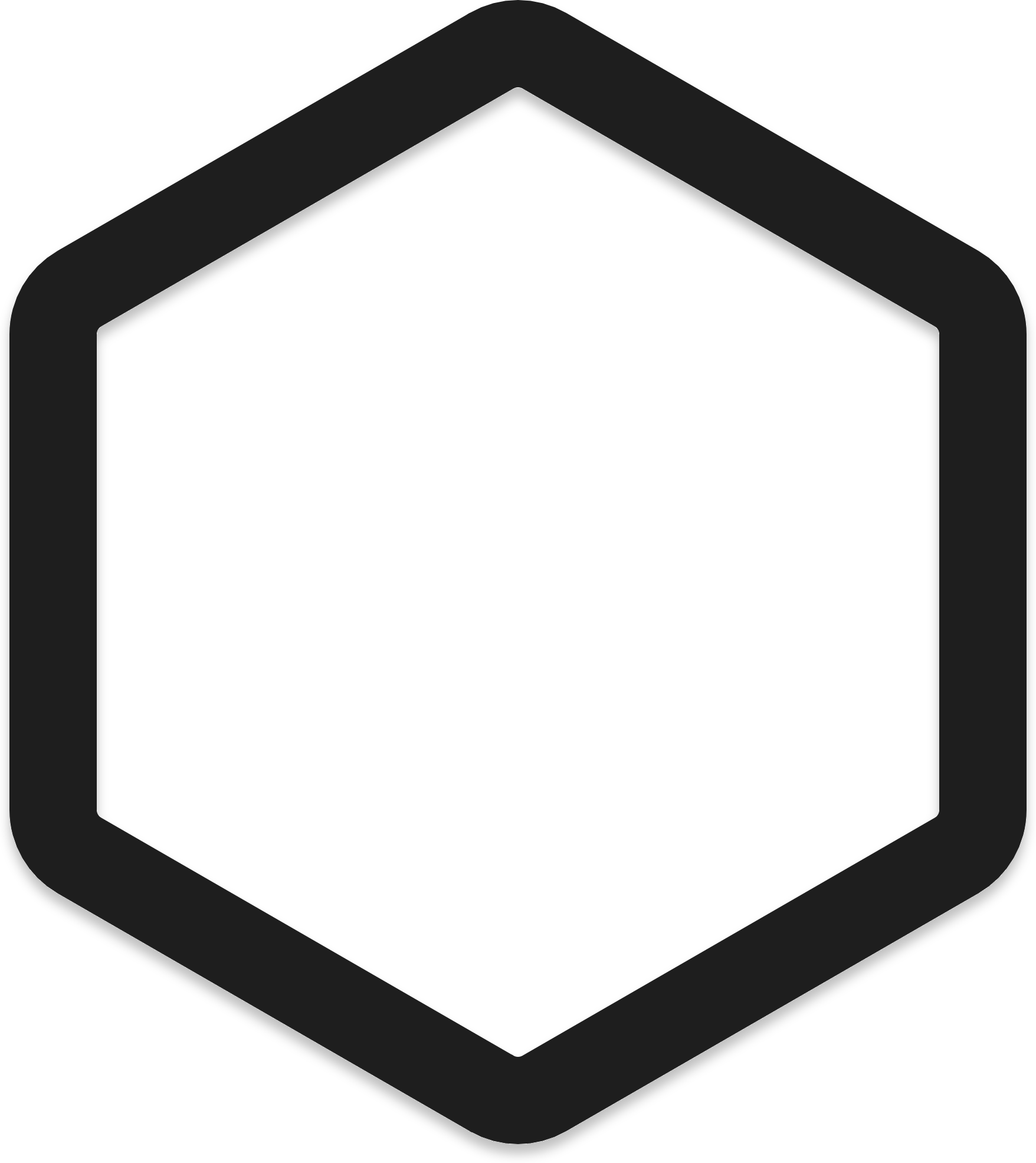 Gateway Implementation
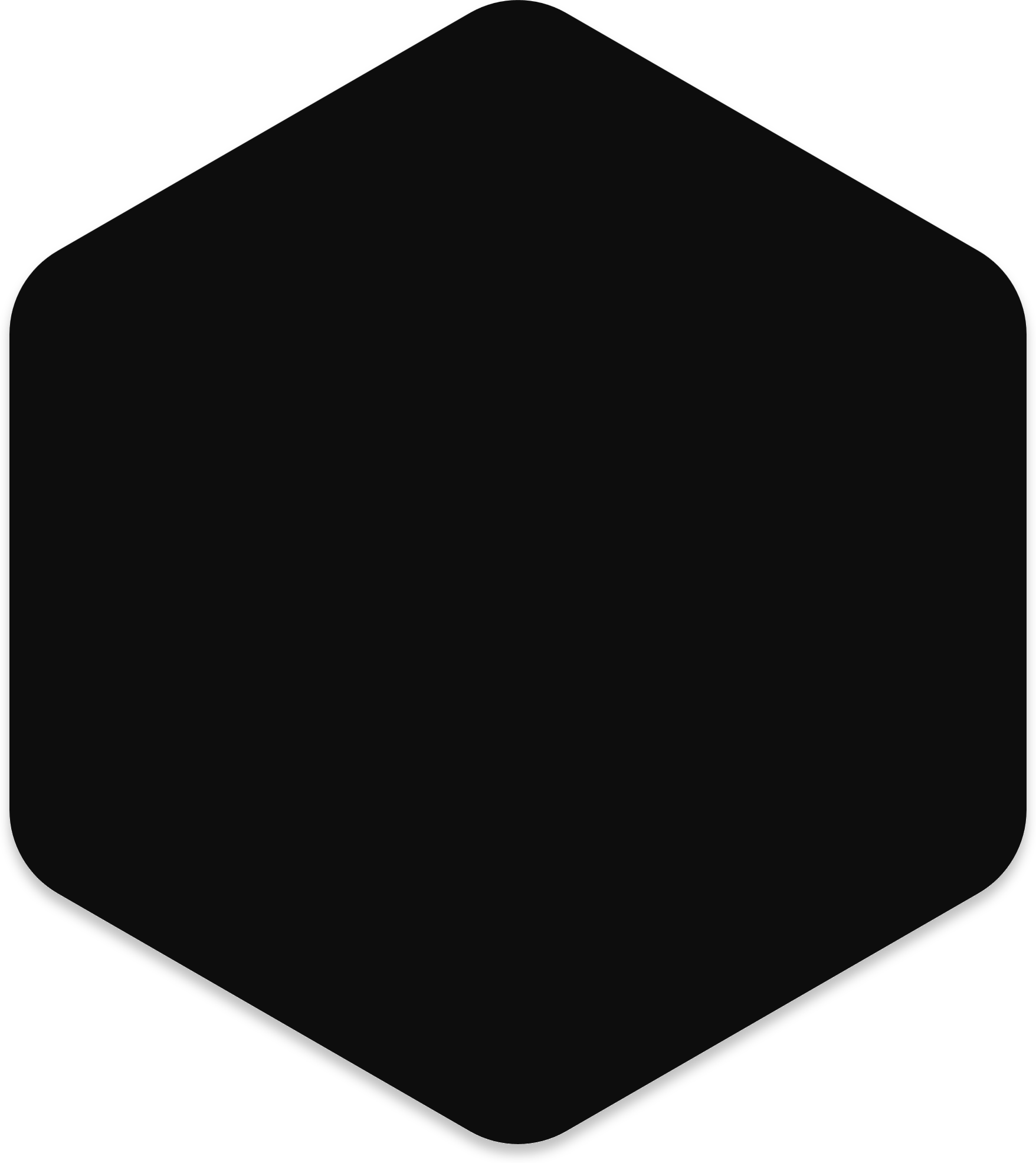 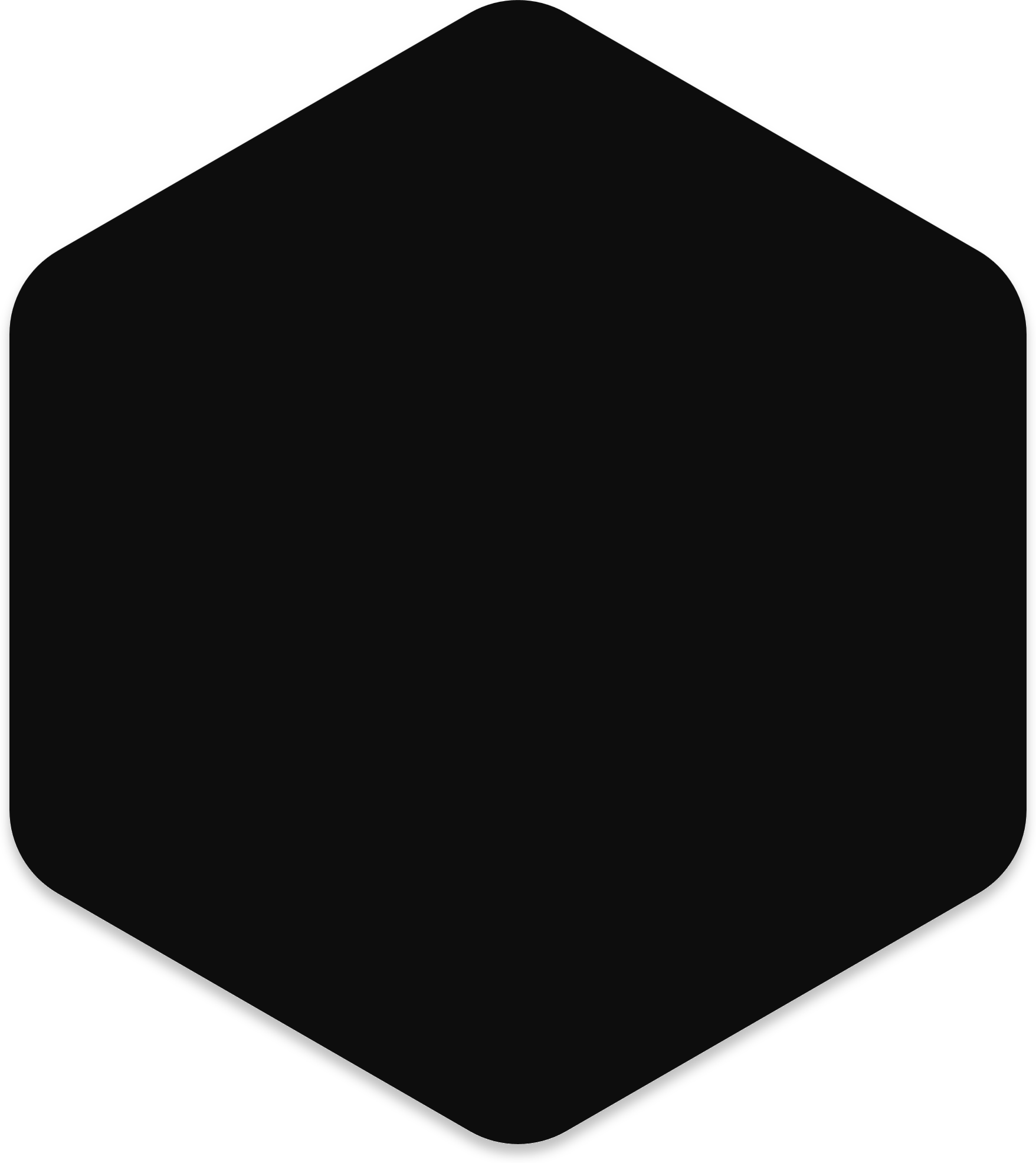 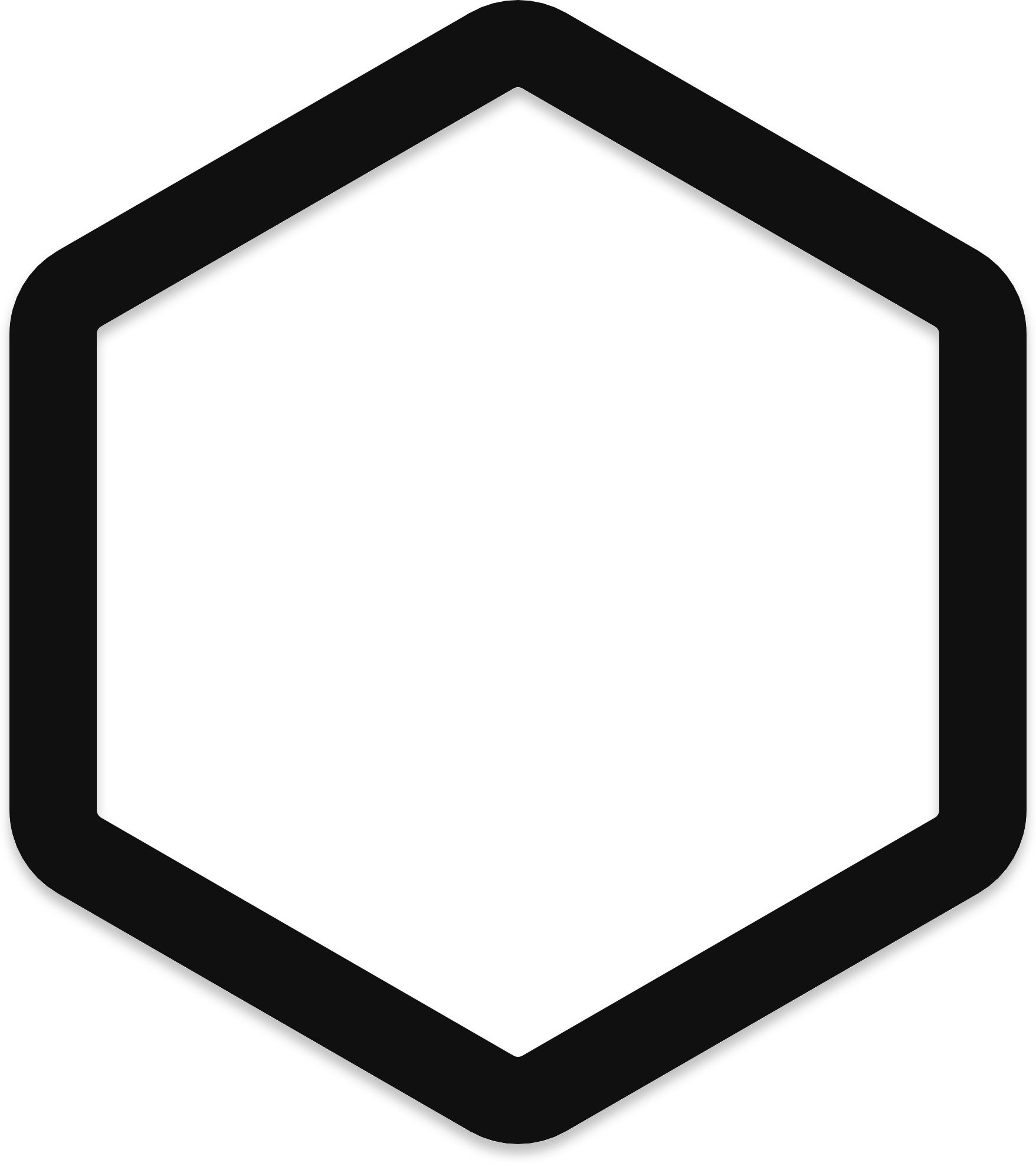 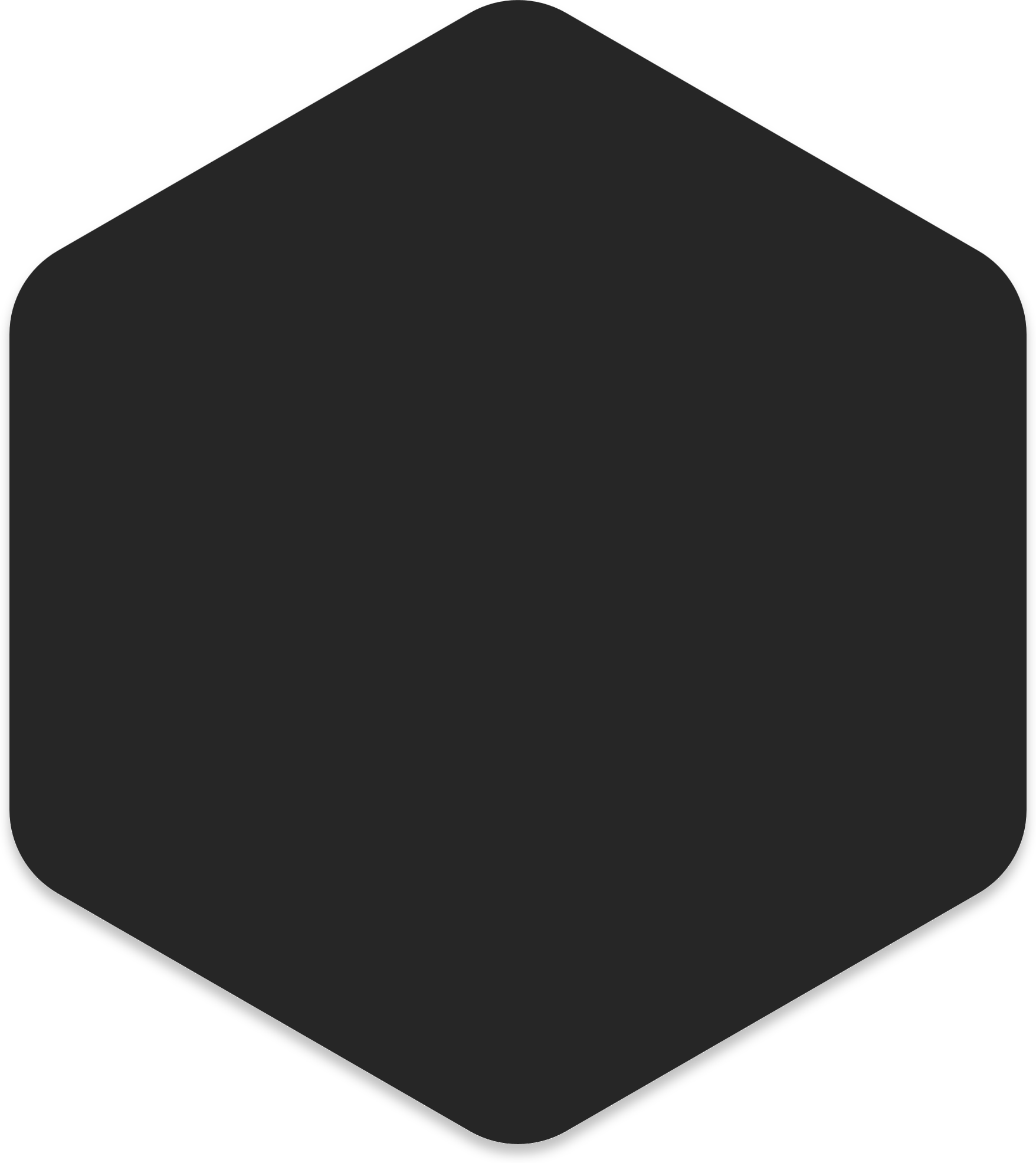 Public Servers
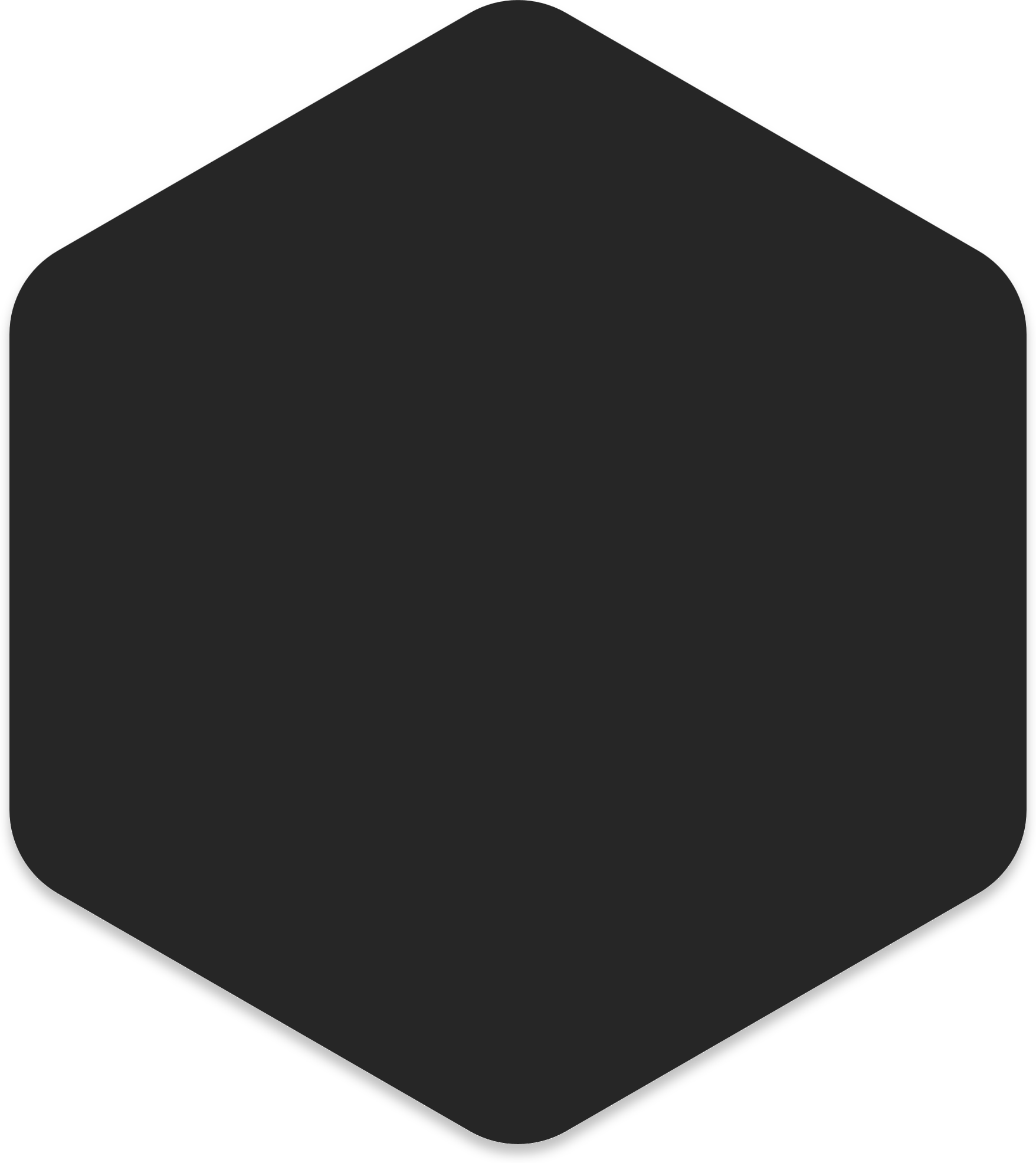 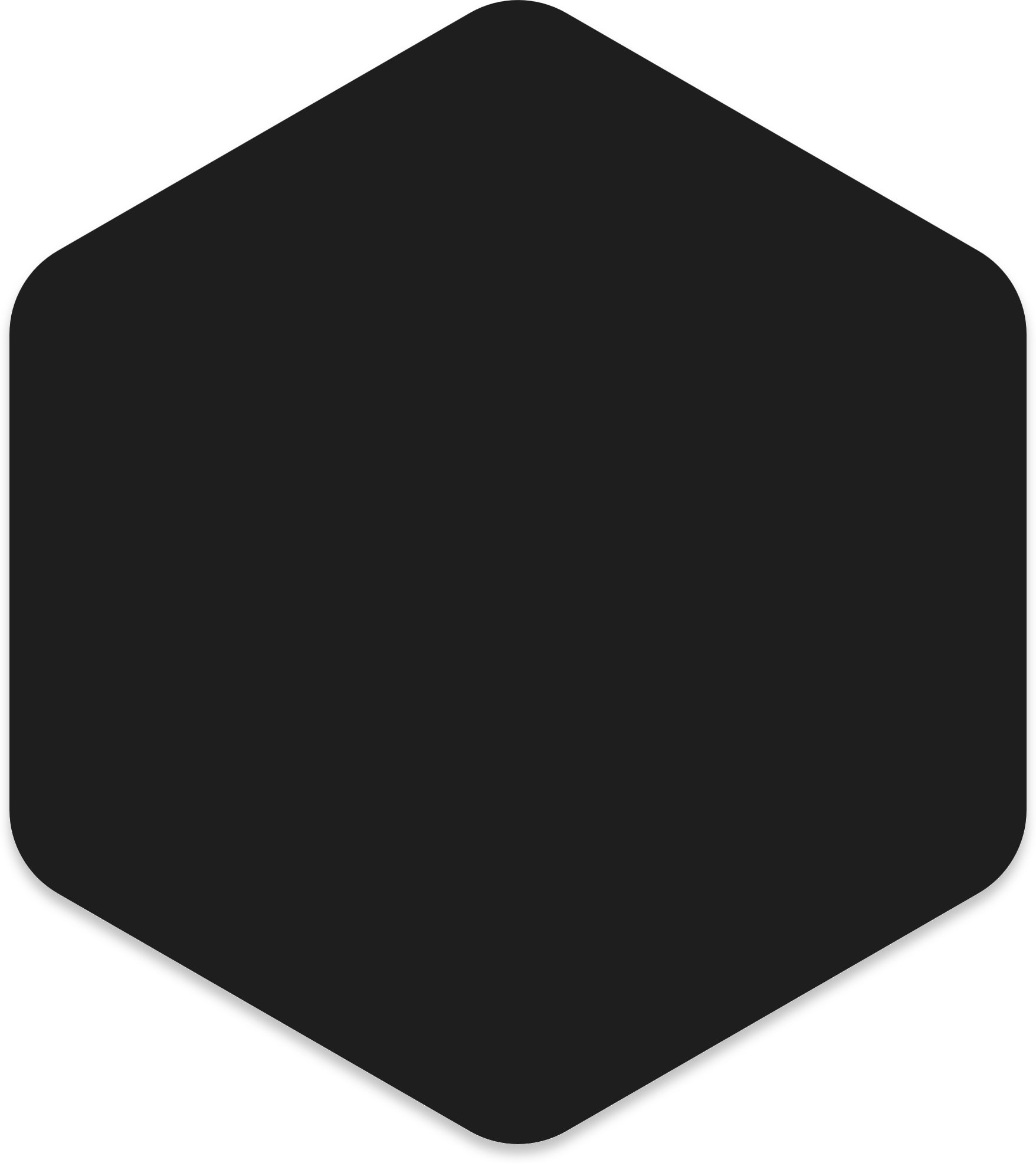 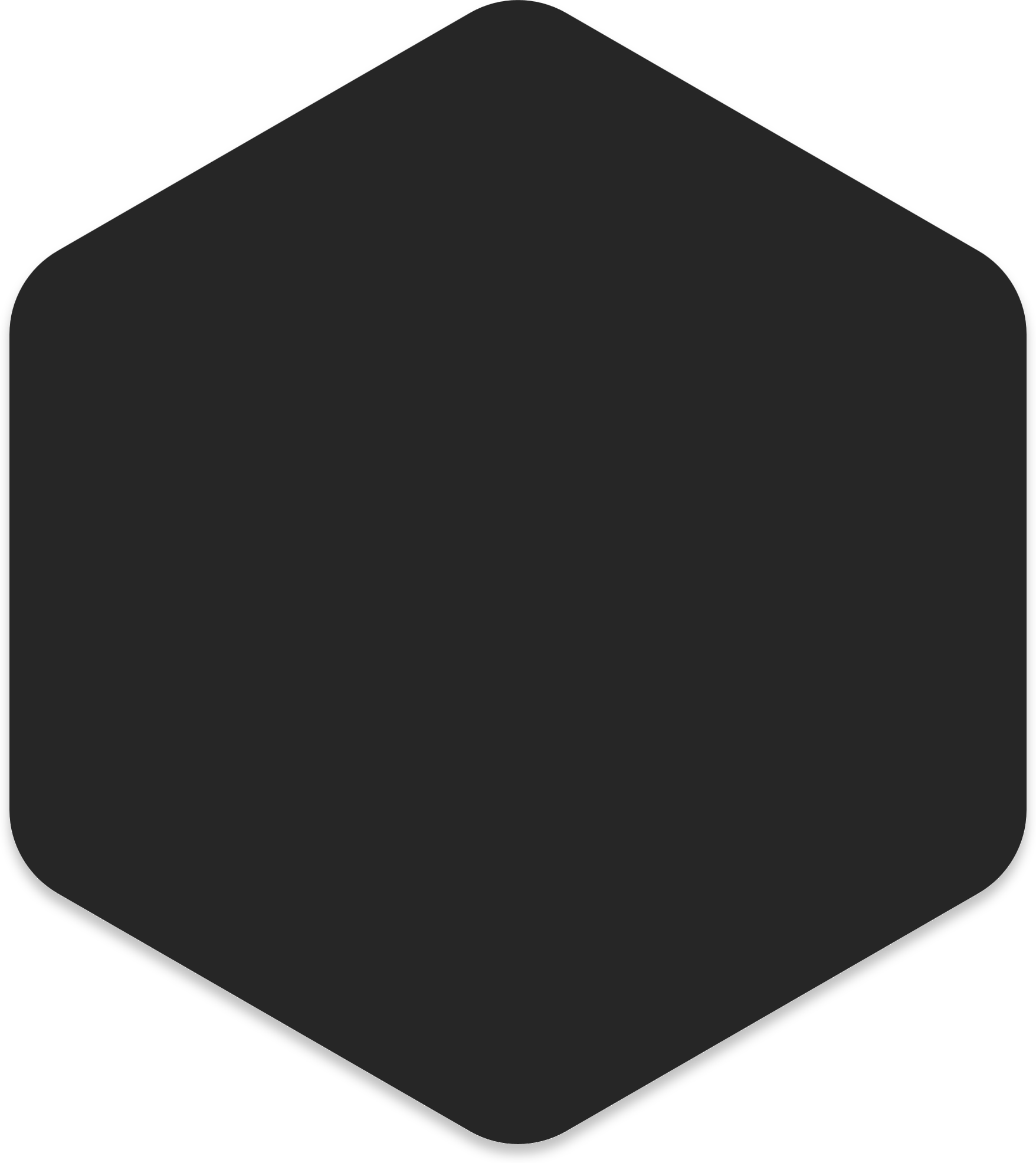 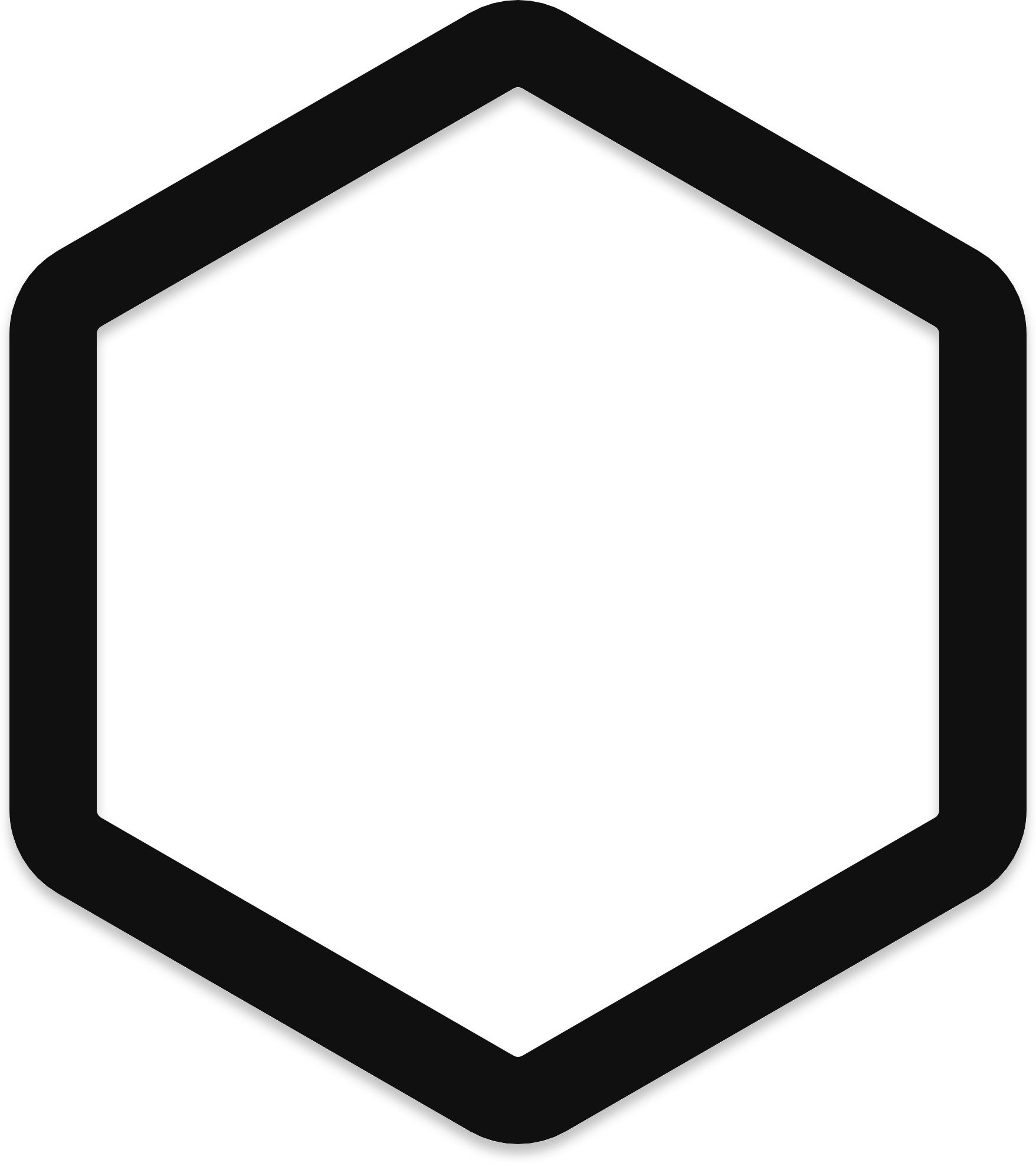 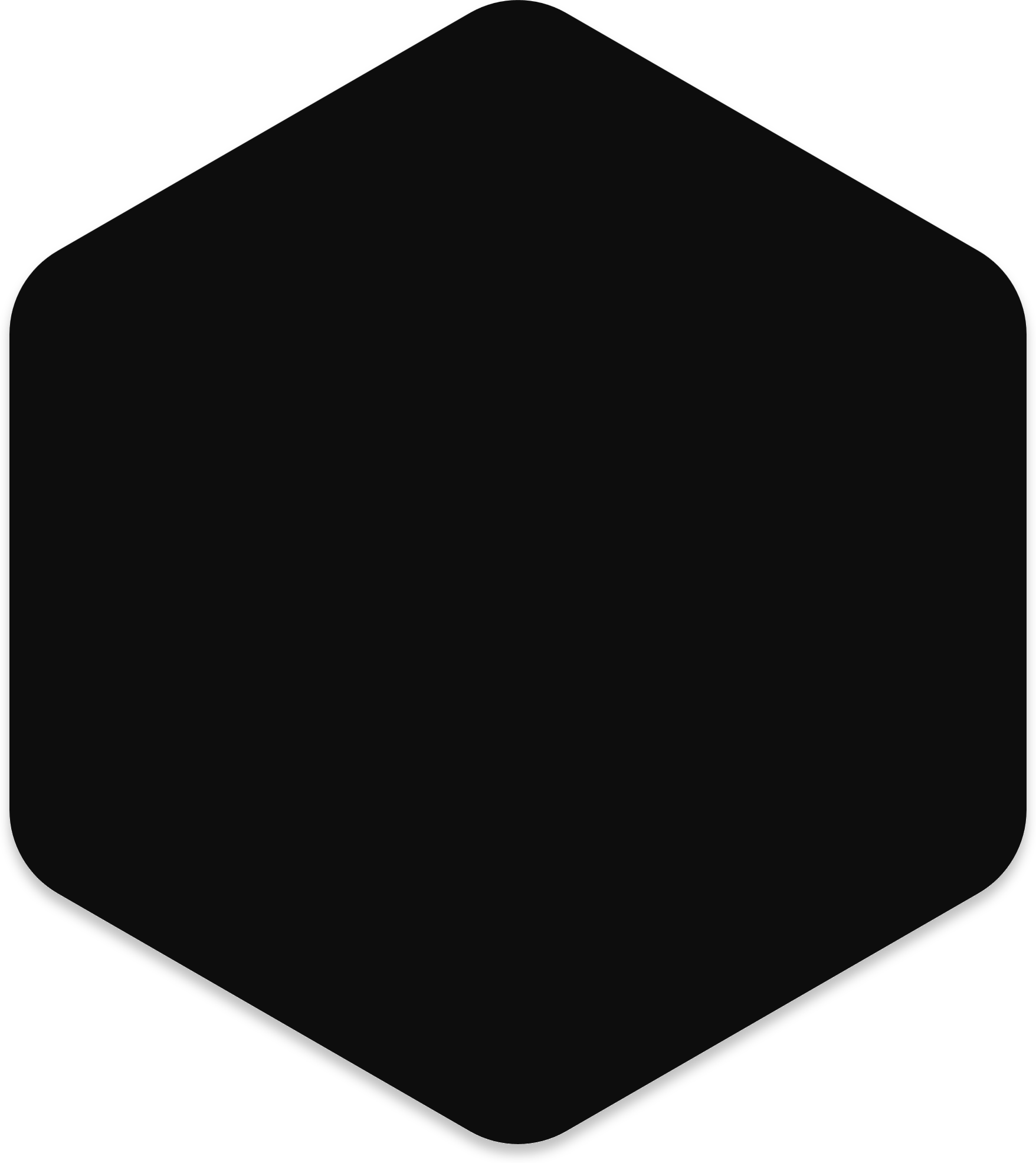 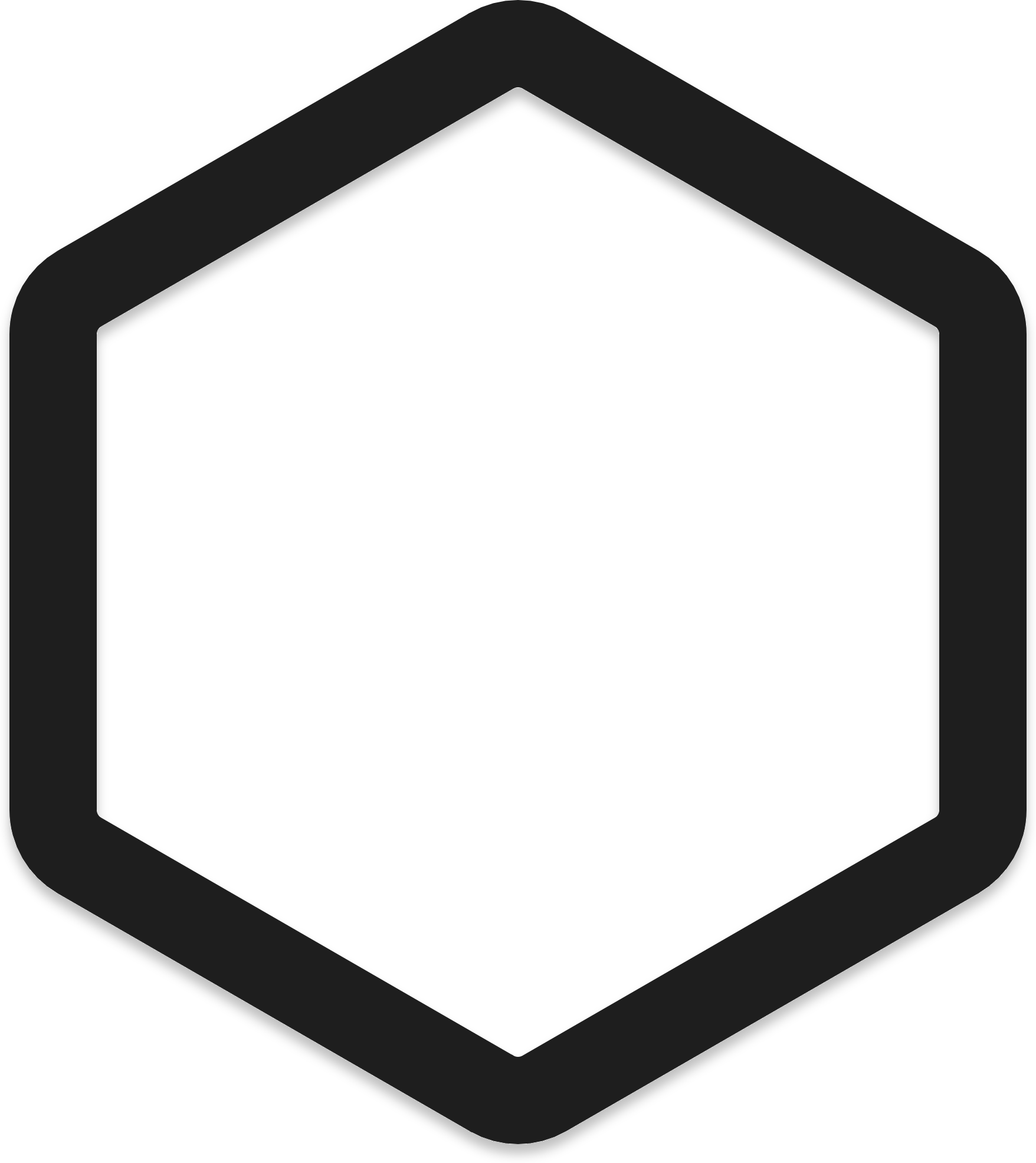 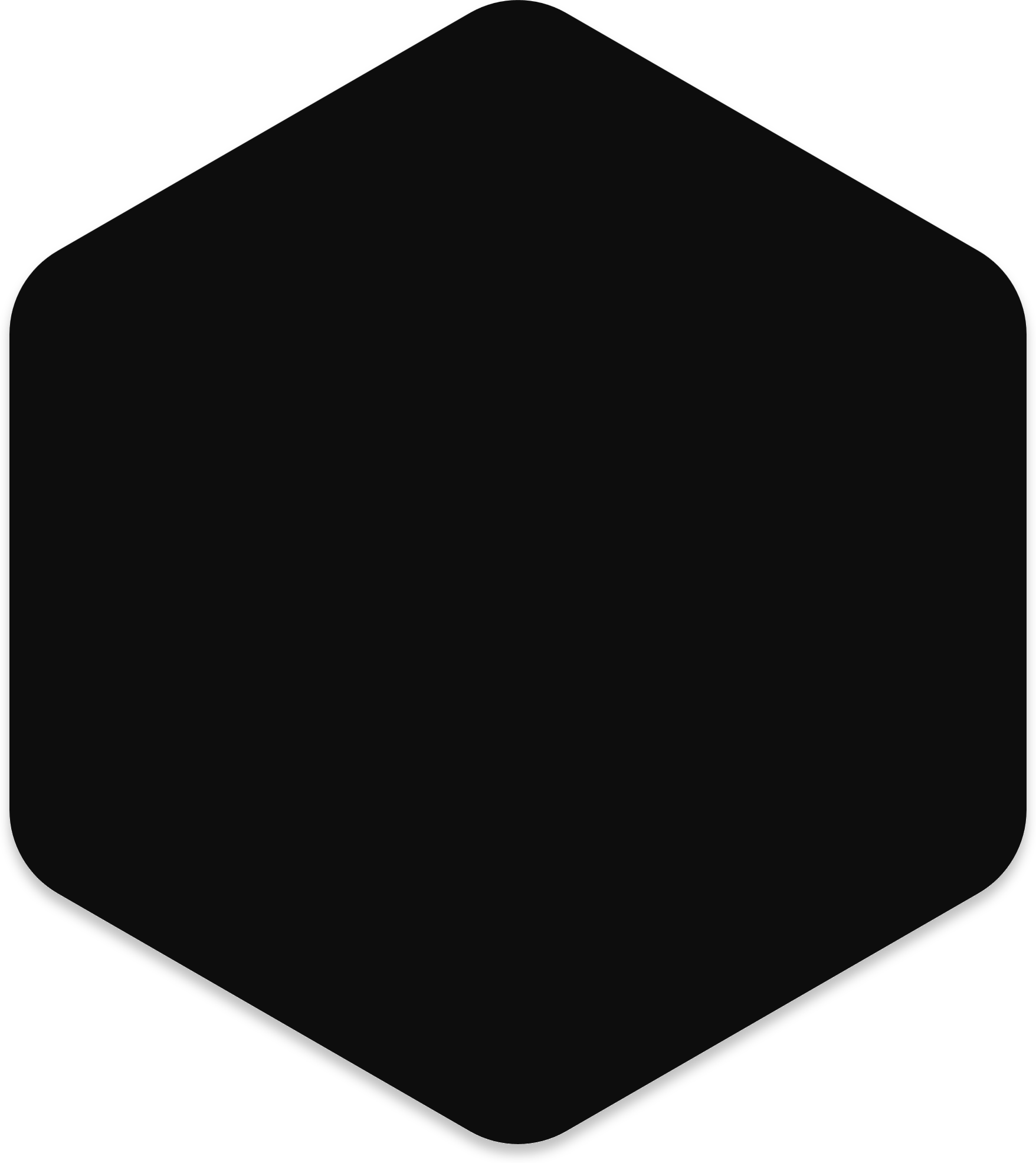 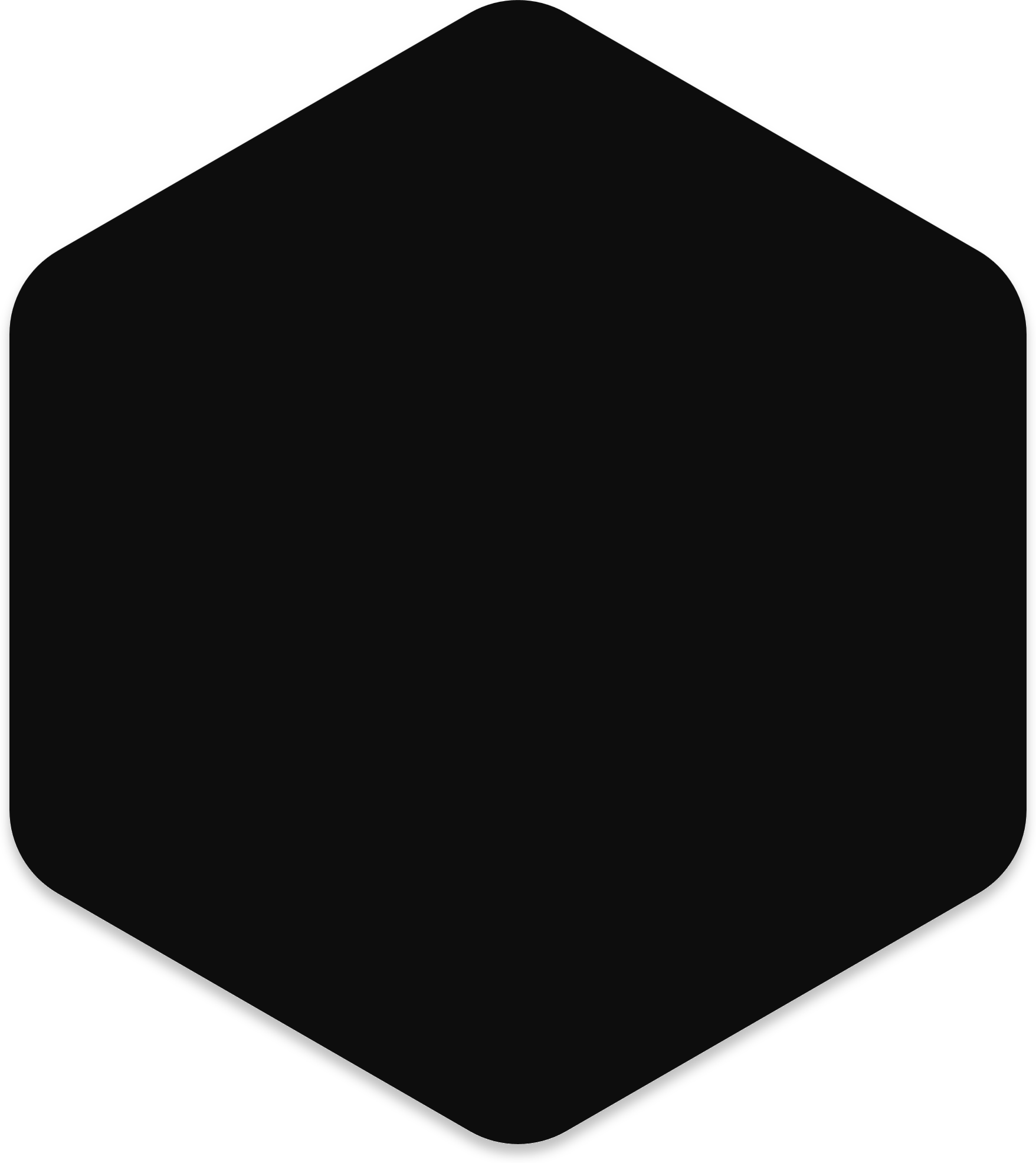 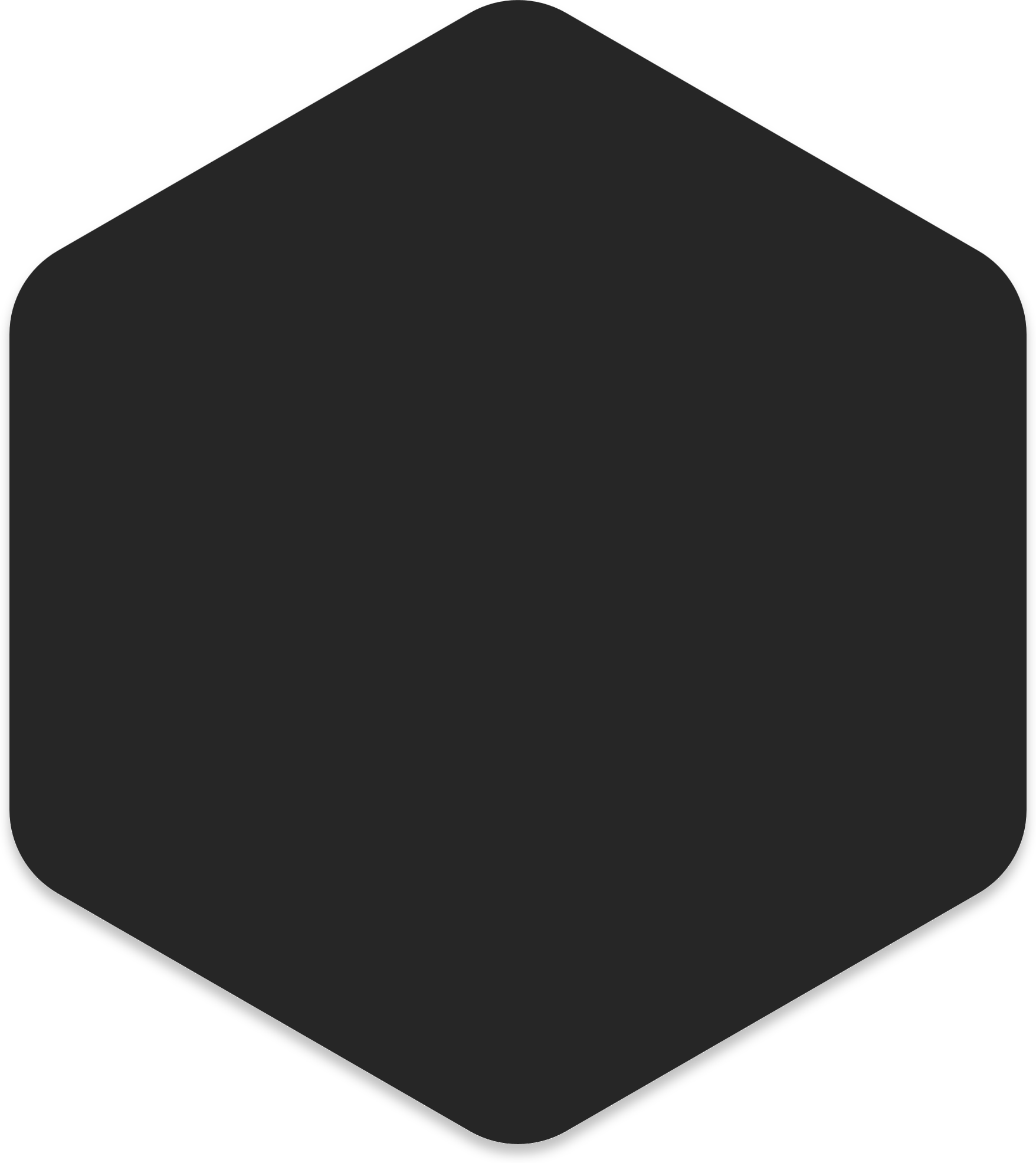 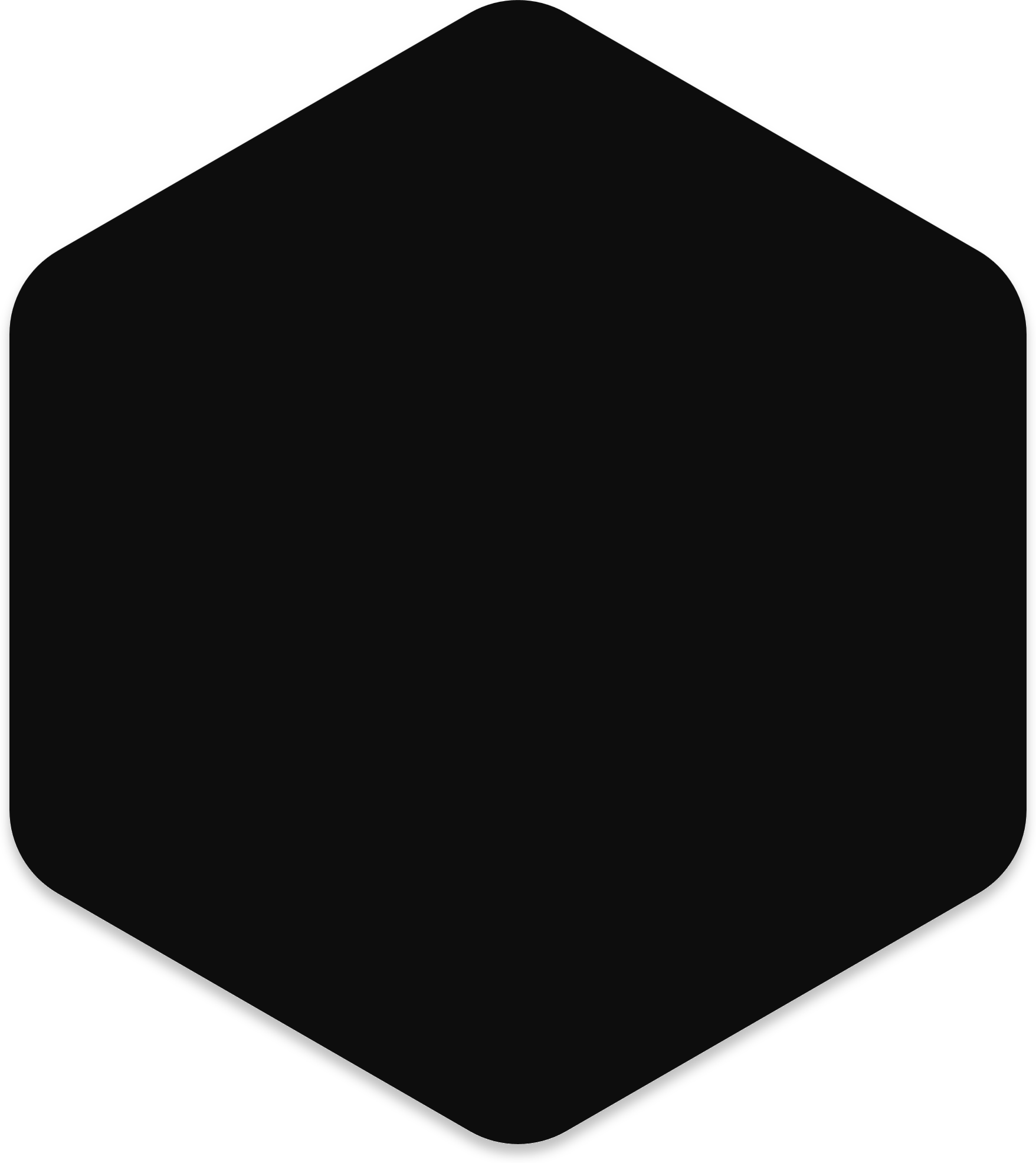 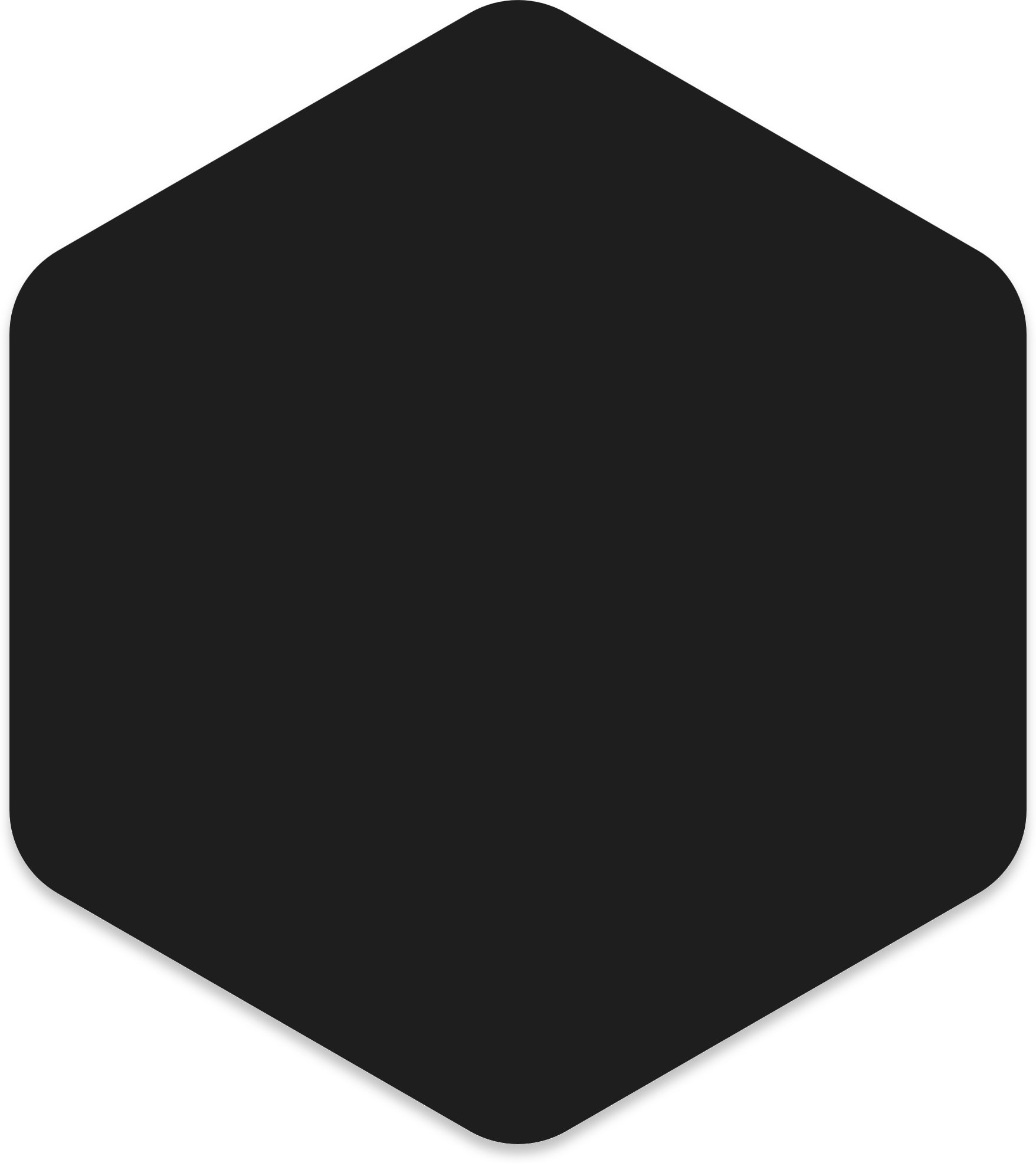 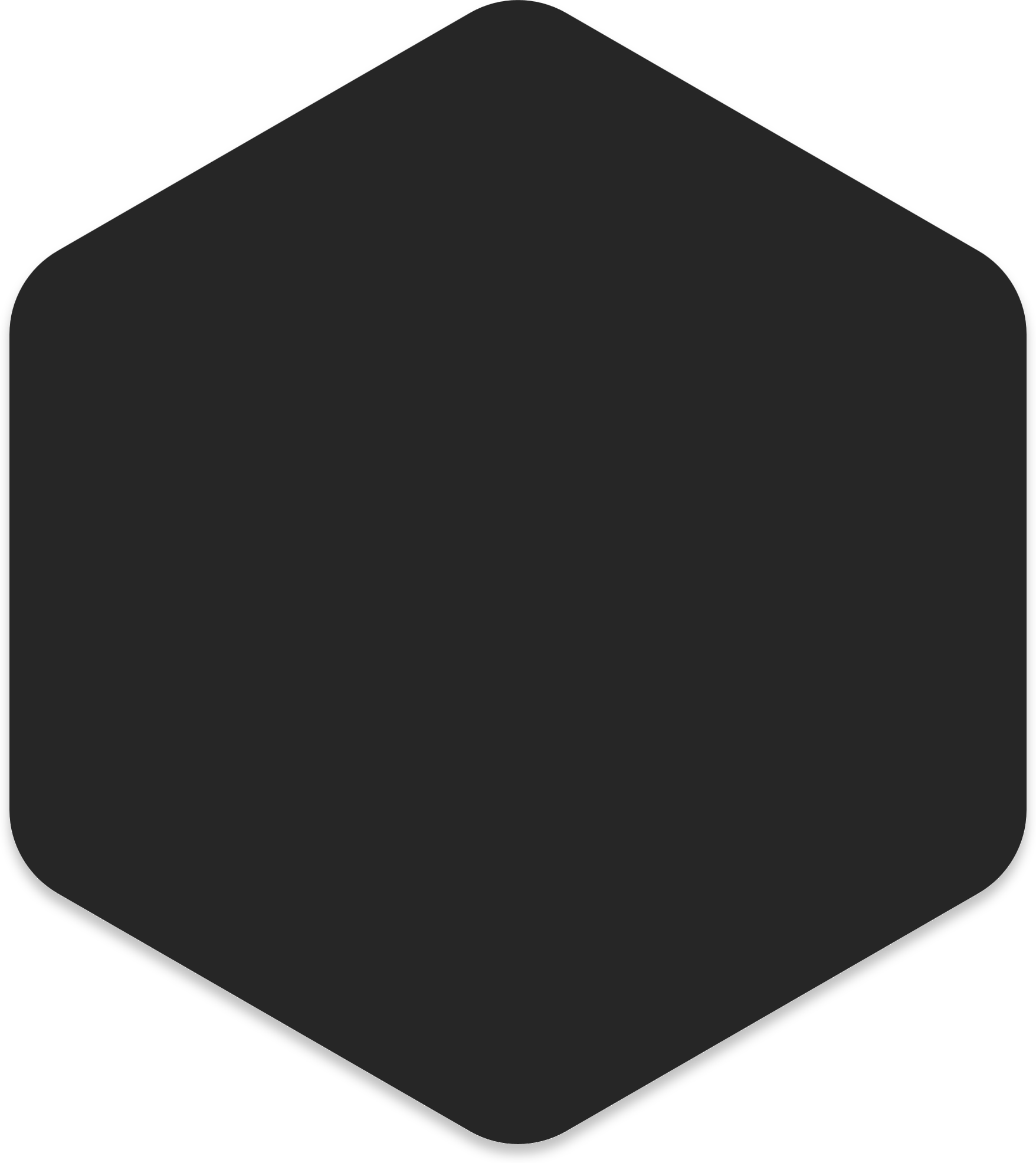 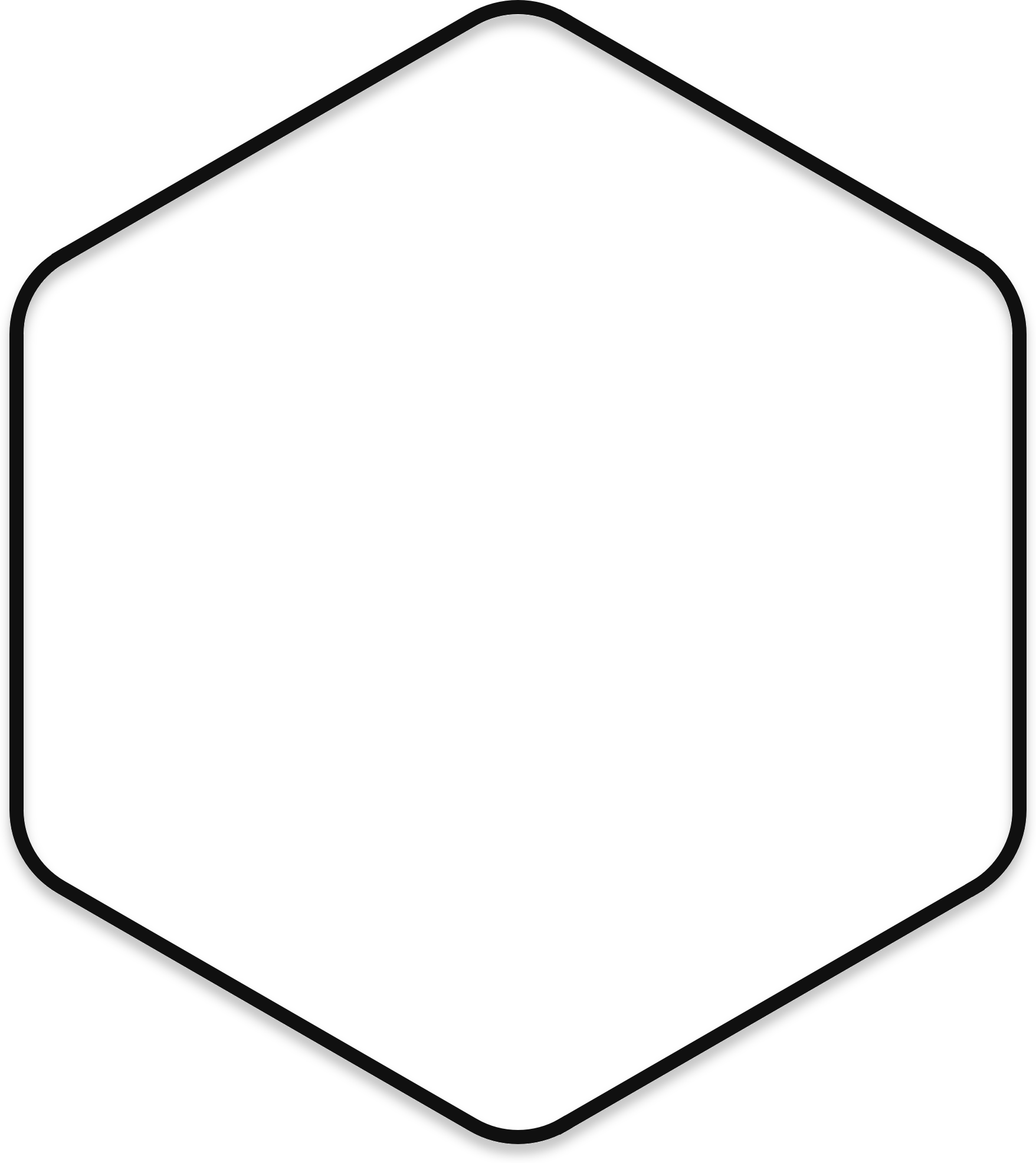 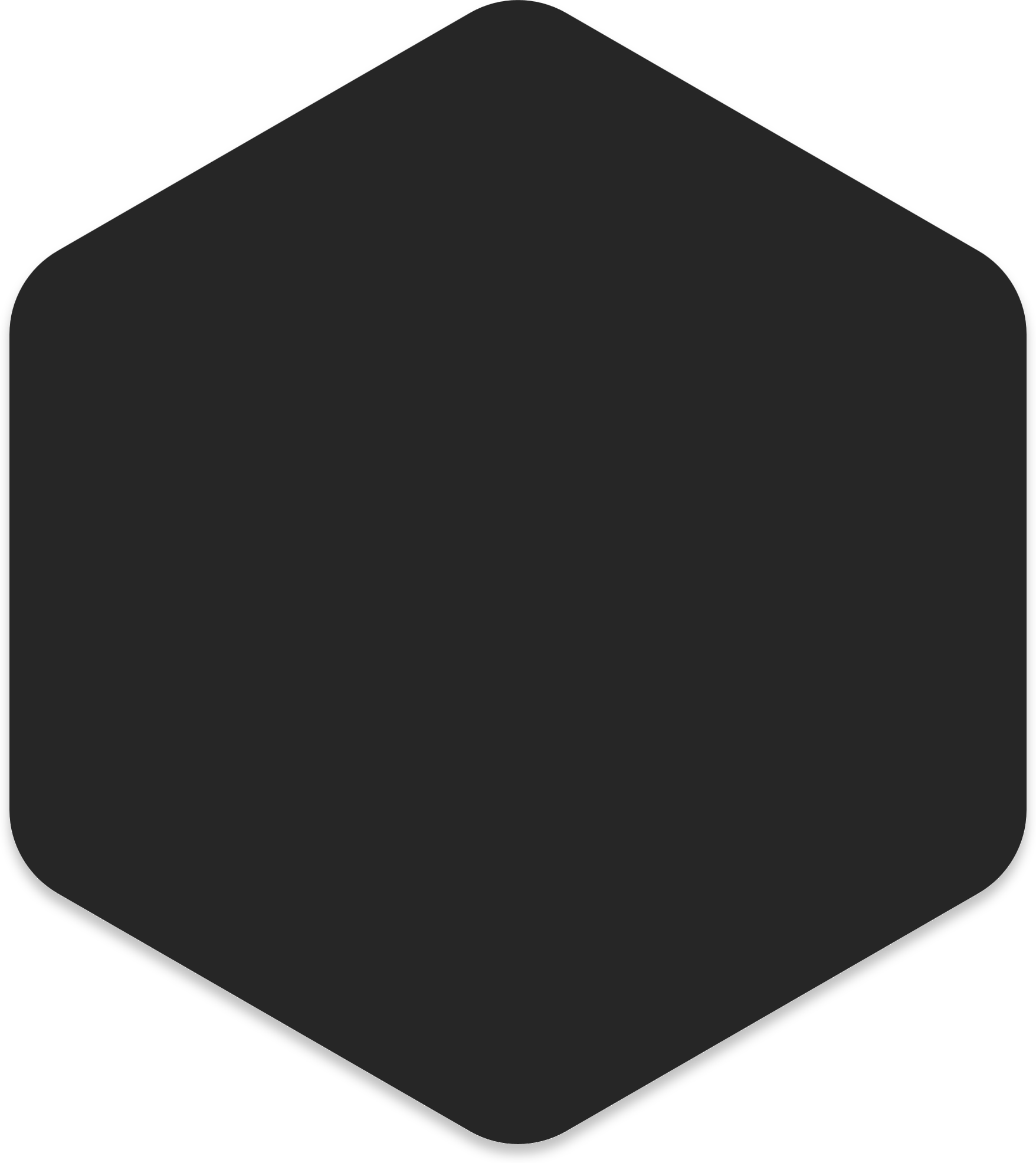 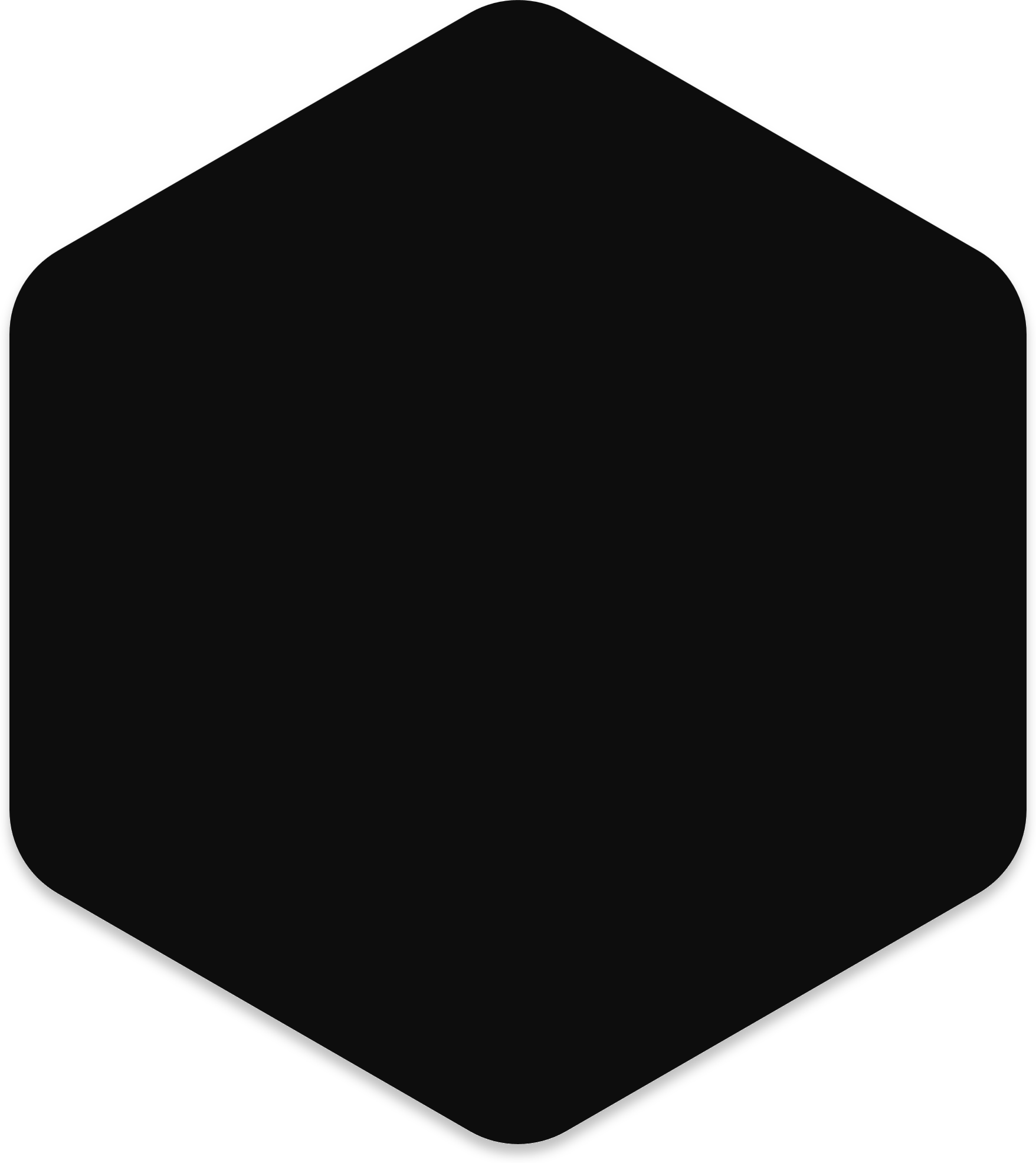 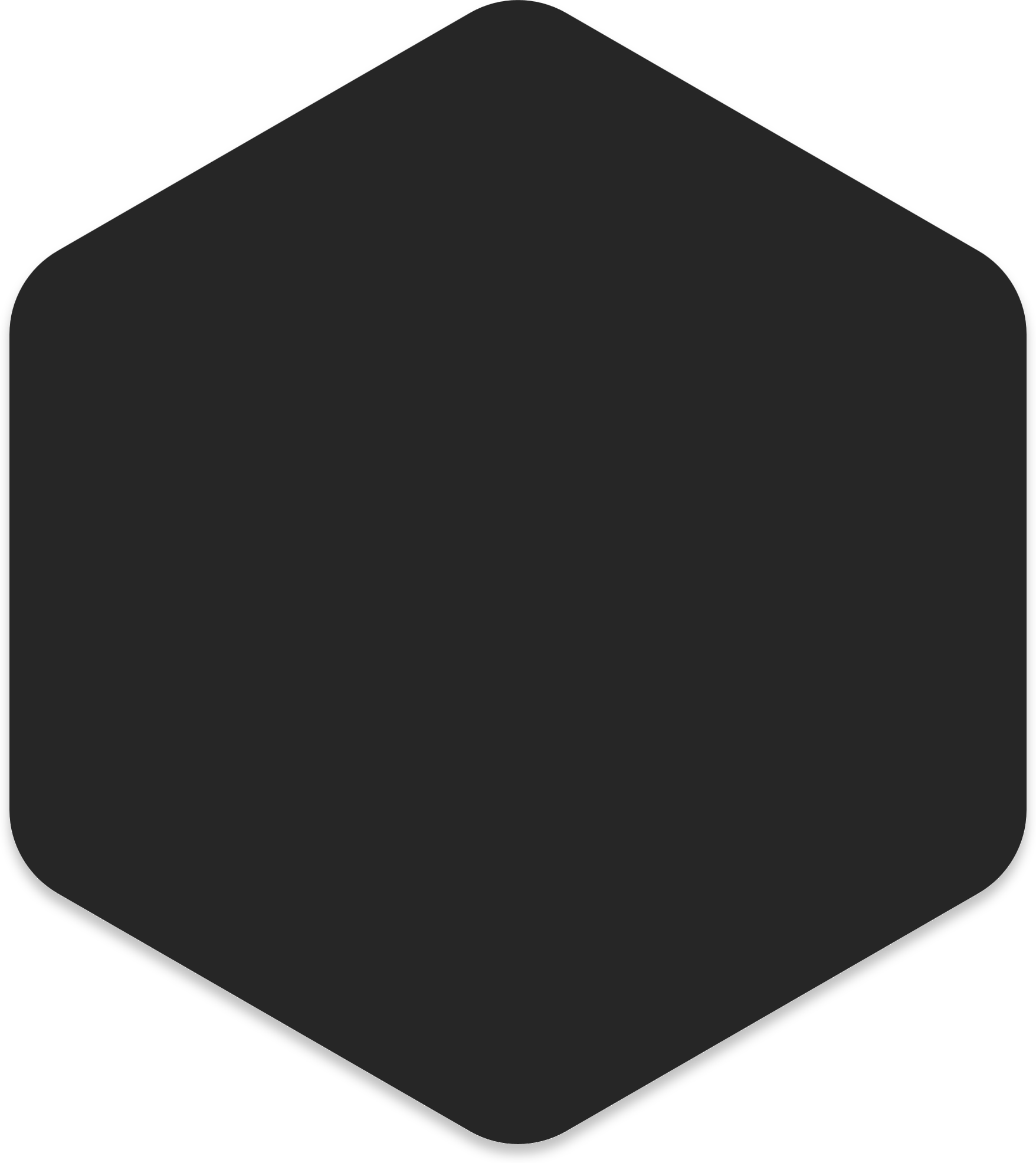 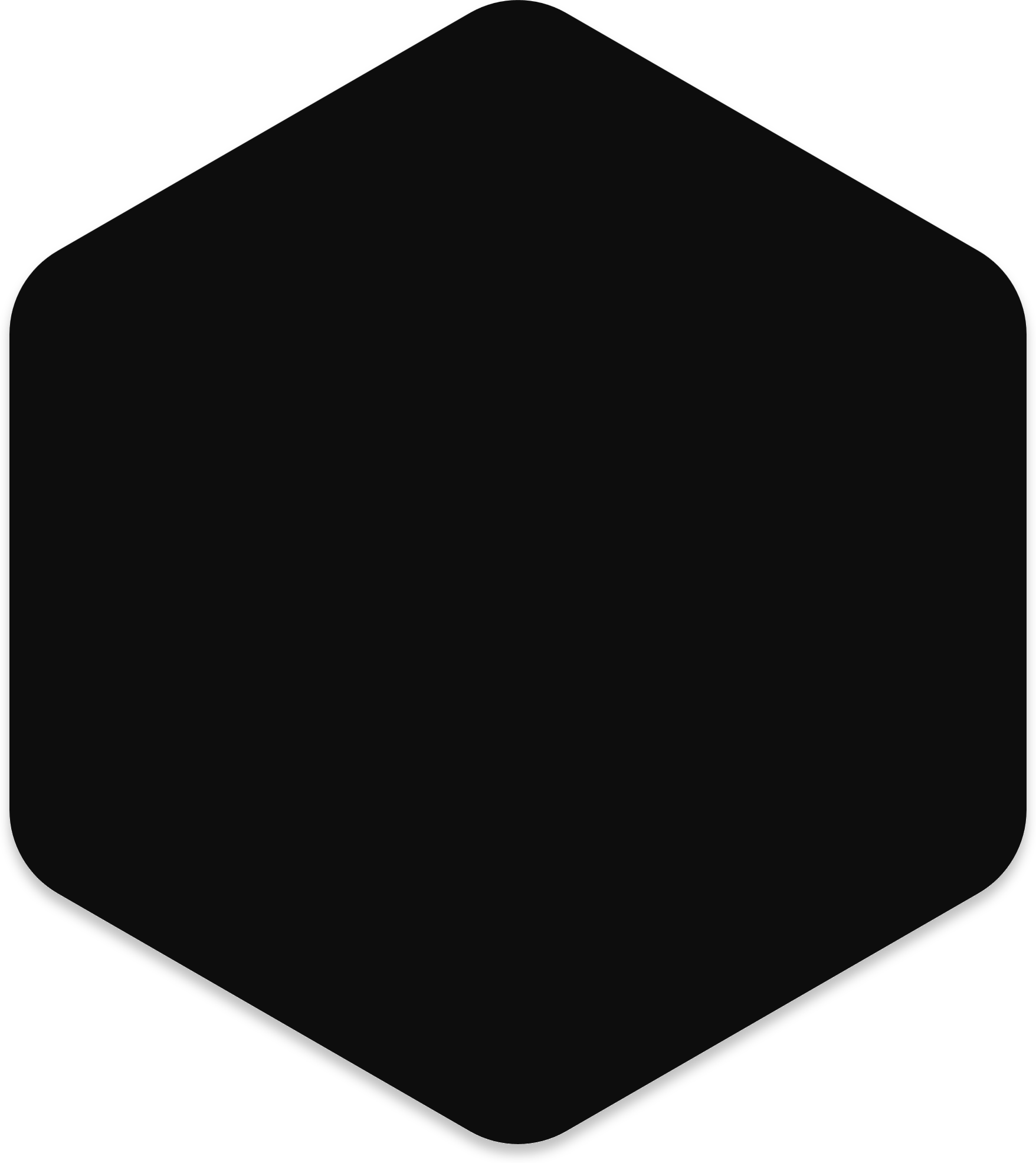 12
XML-RPC is a remote procedure call protocol.
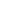 Details of implementation
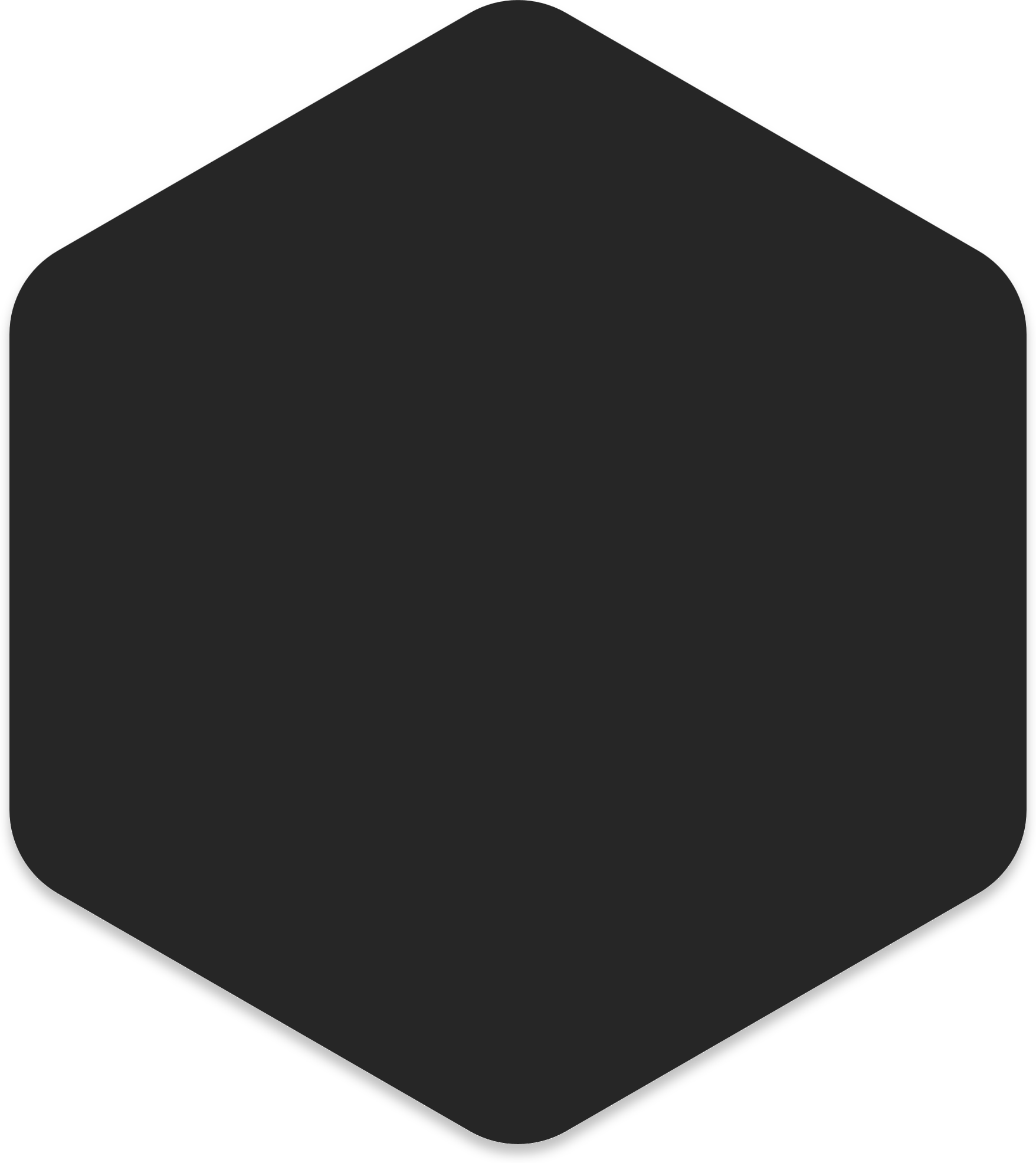 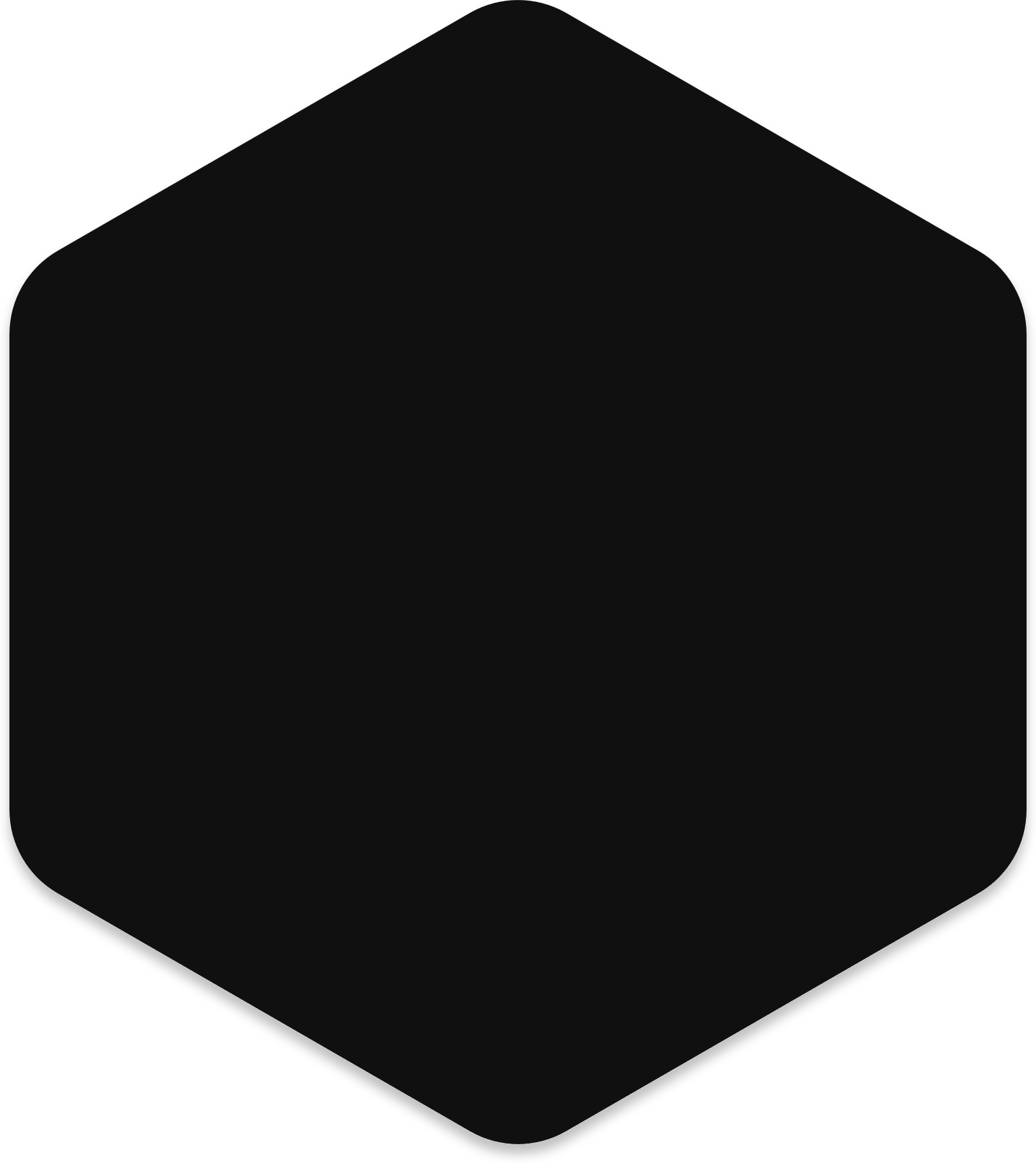 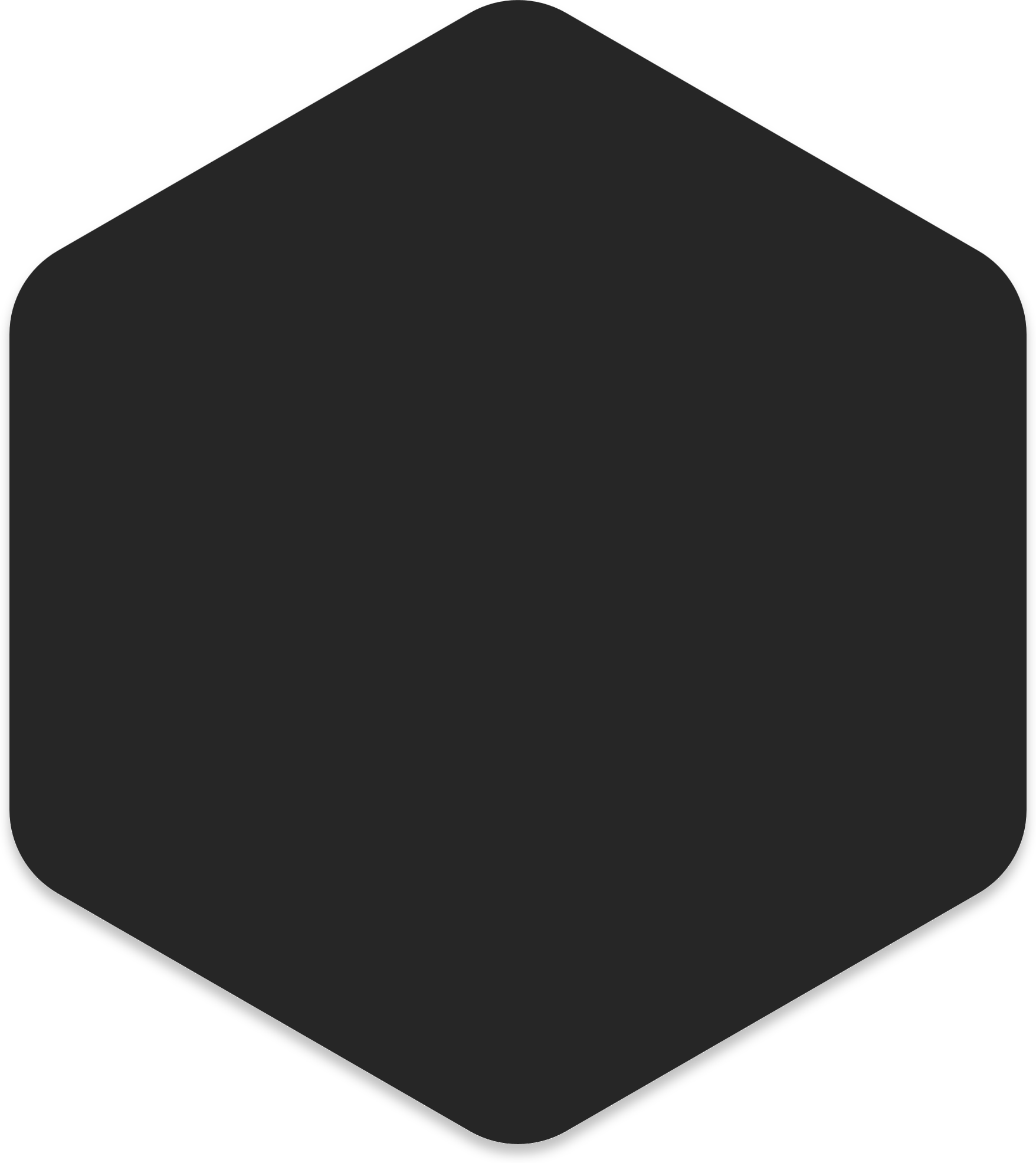 SSL Termination
Reverse Proxying
Traffic Protection and Filtering
Performance Optimization(GZIP)
Centralized Logging
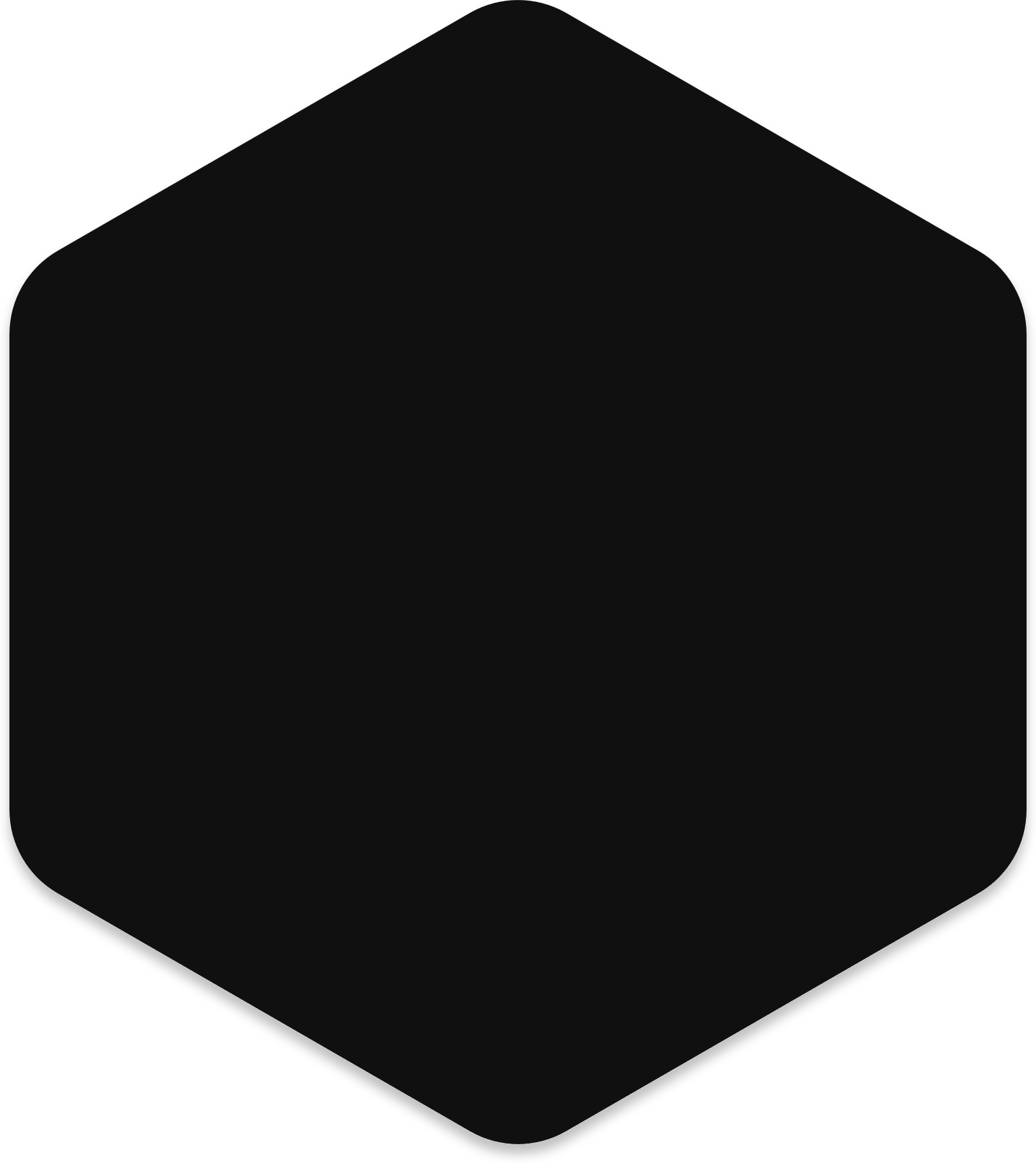 NGINX is a high-performance web server and reverse proxy that plays an important role in managing traffic and ensuring security within BM@N infrastructure.
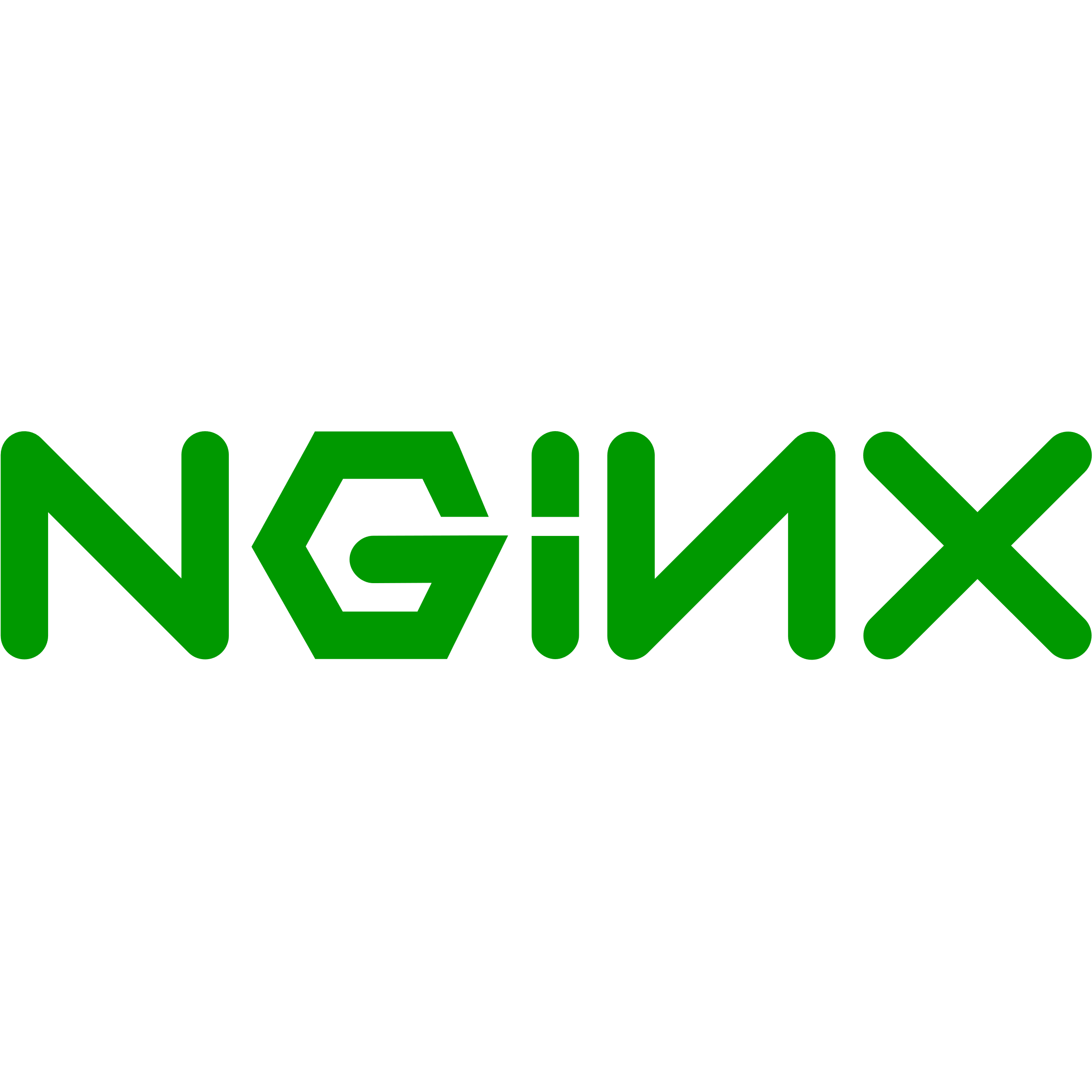 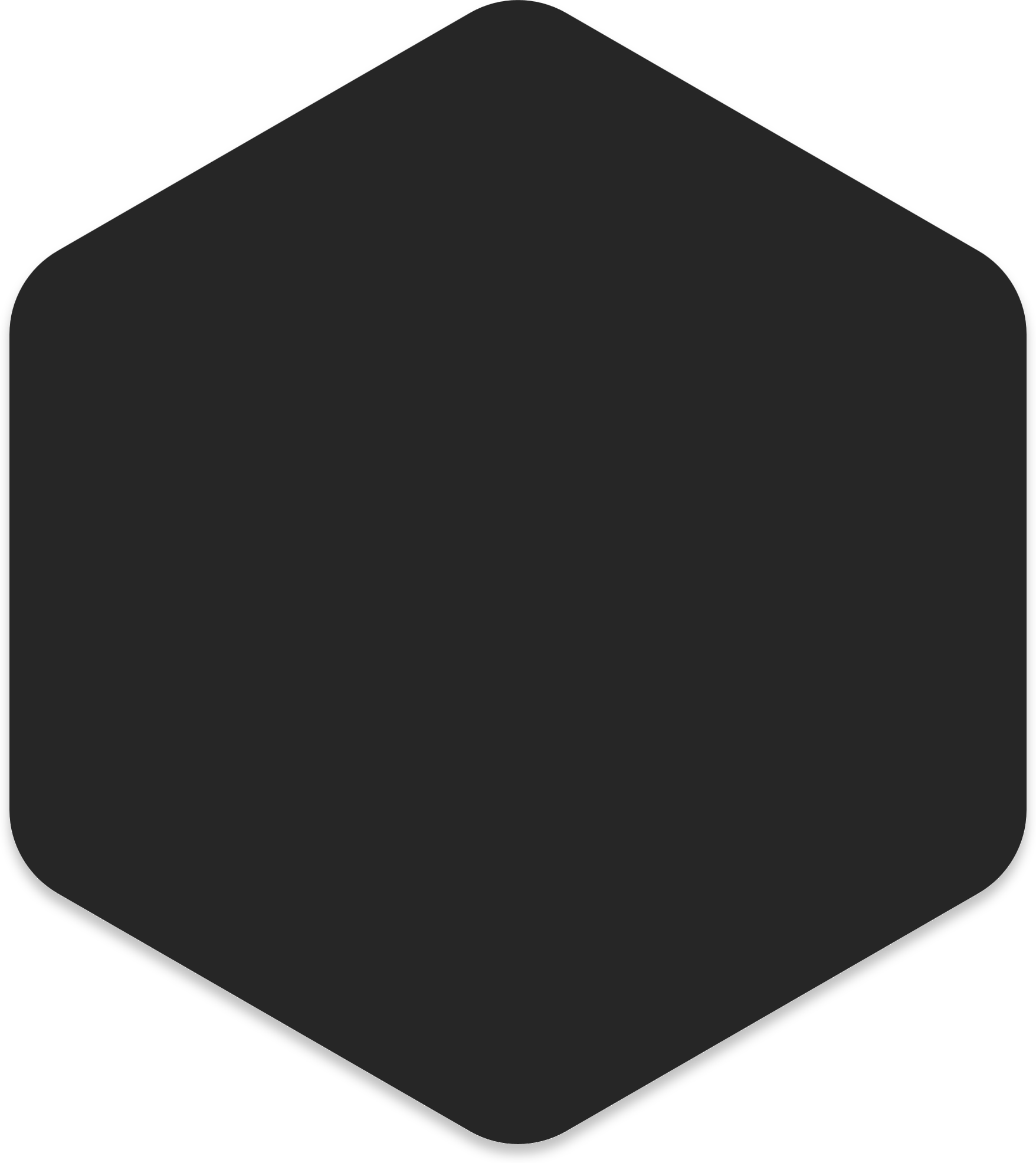 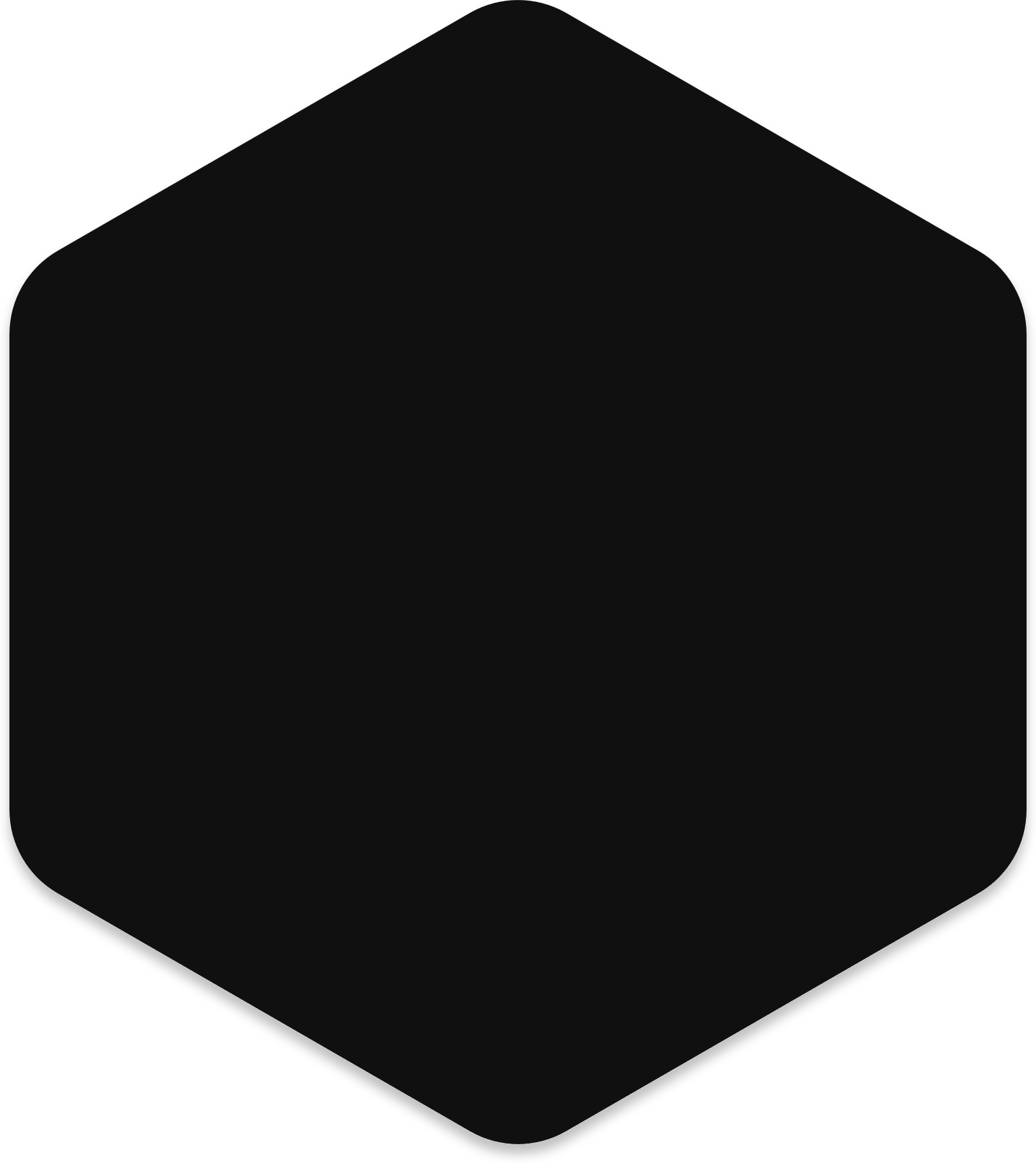 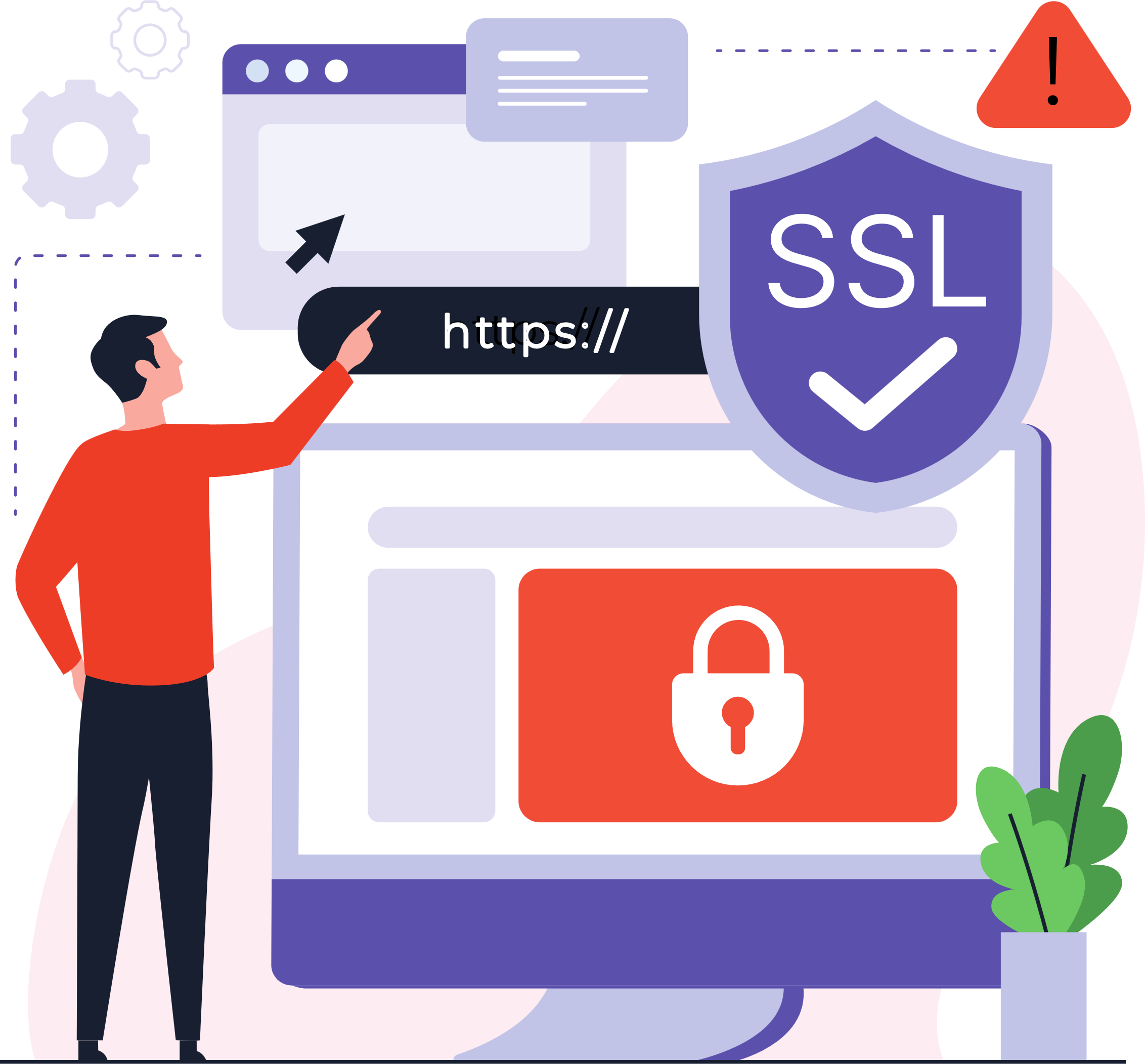 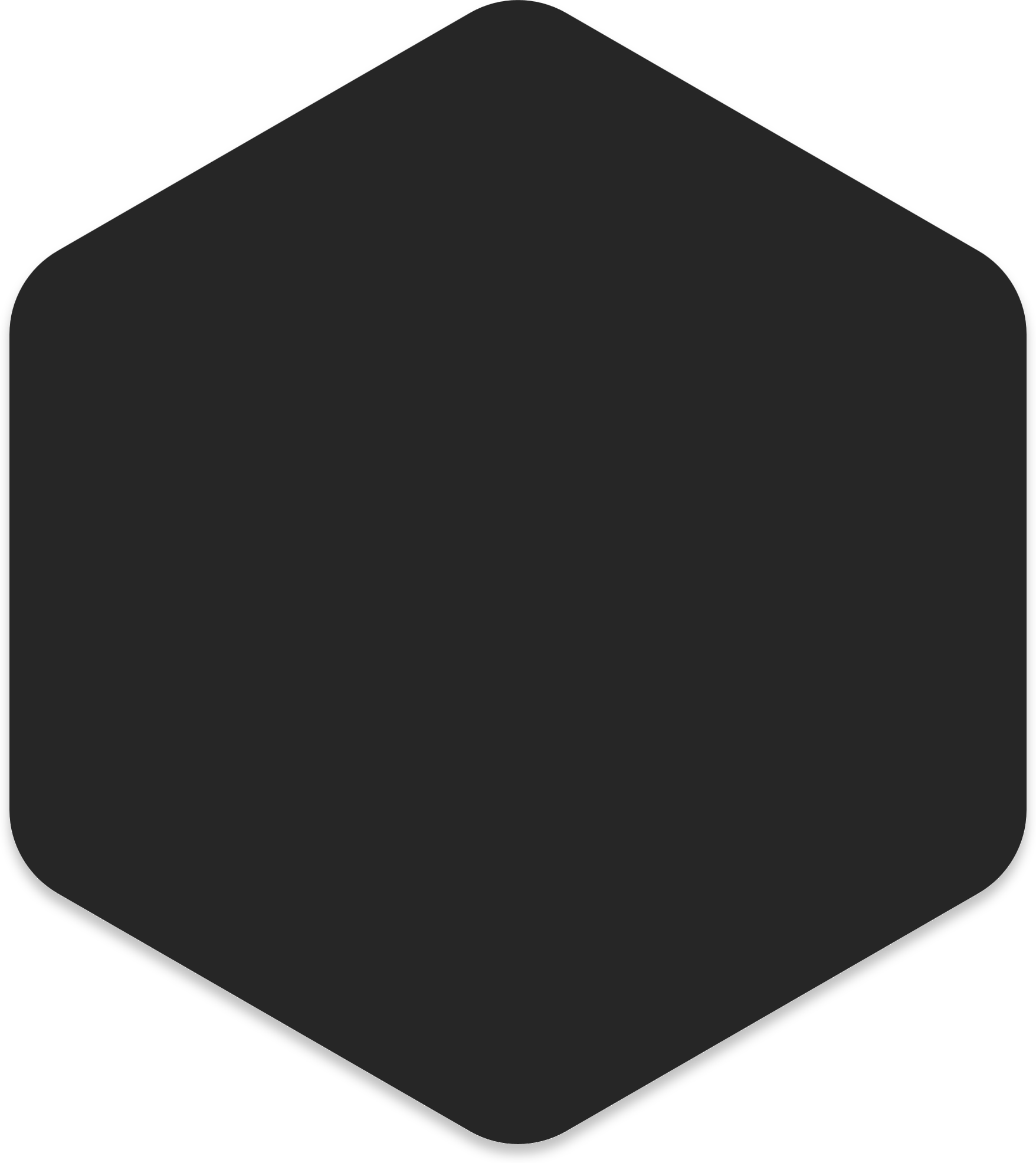 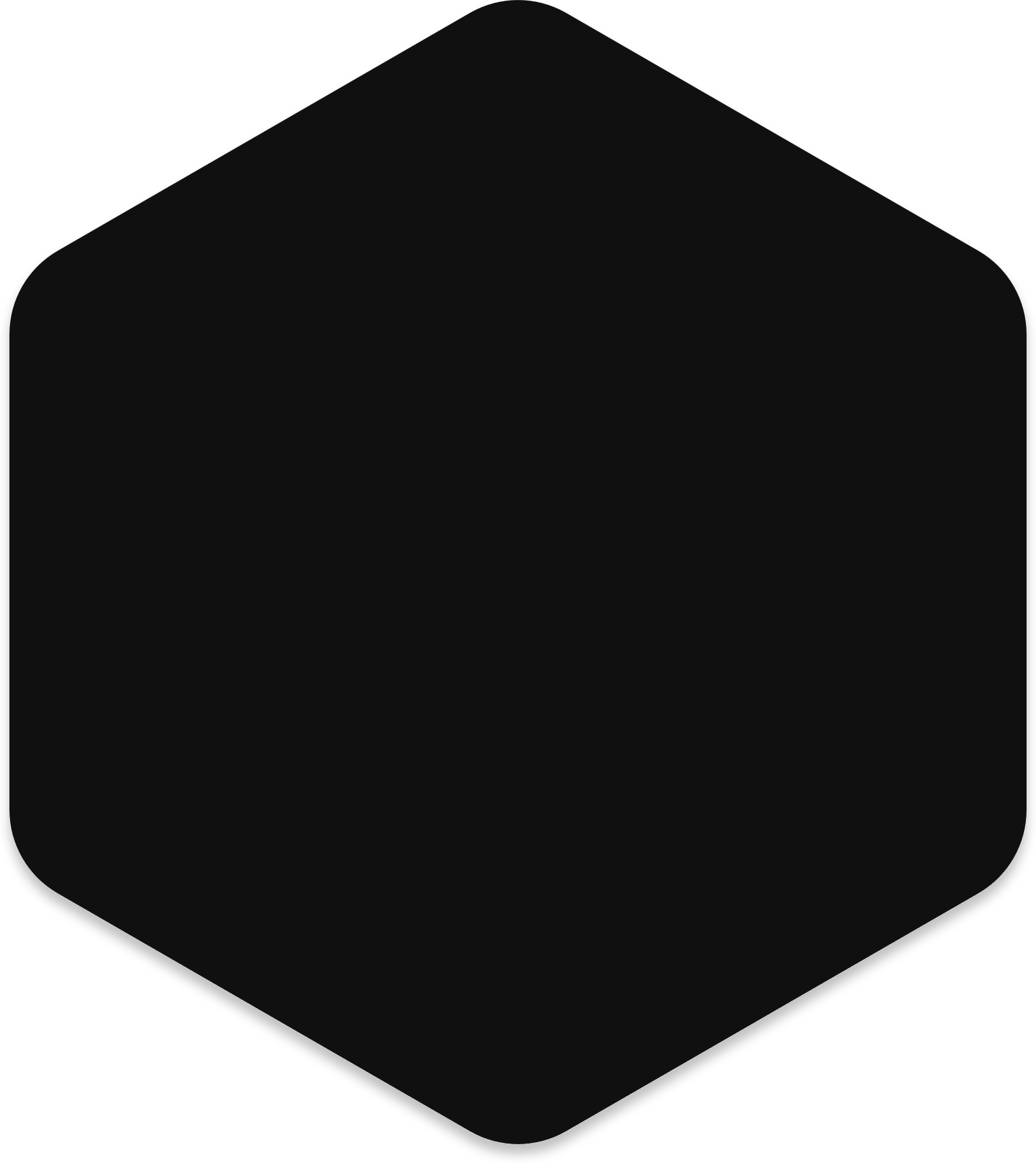 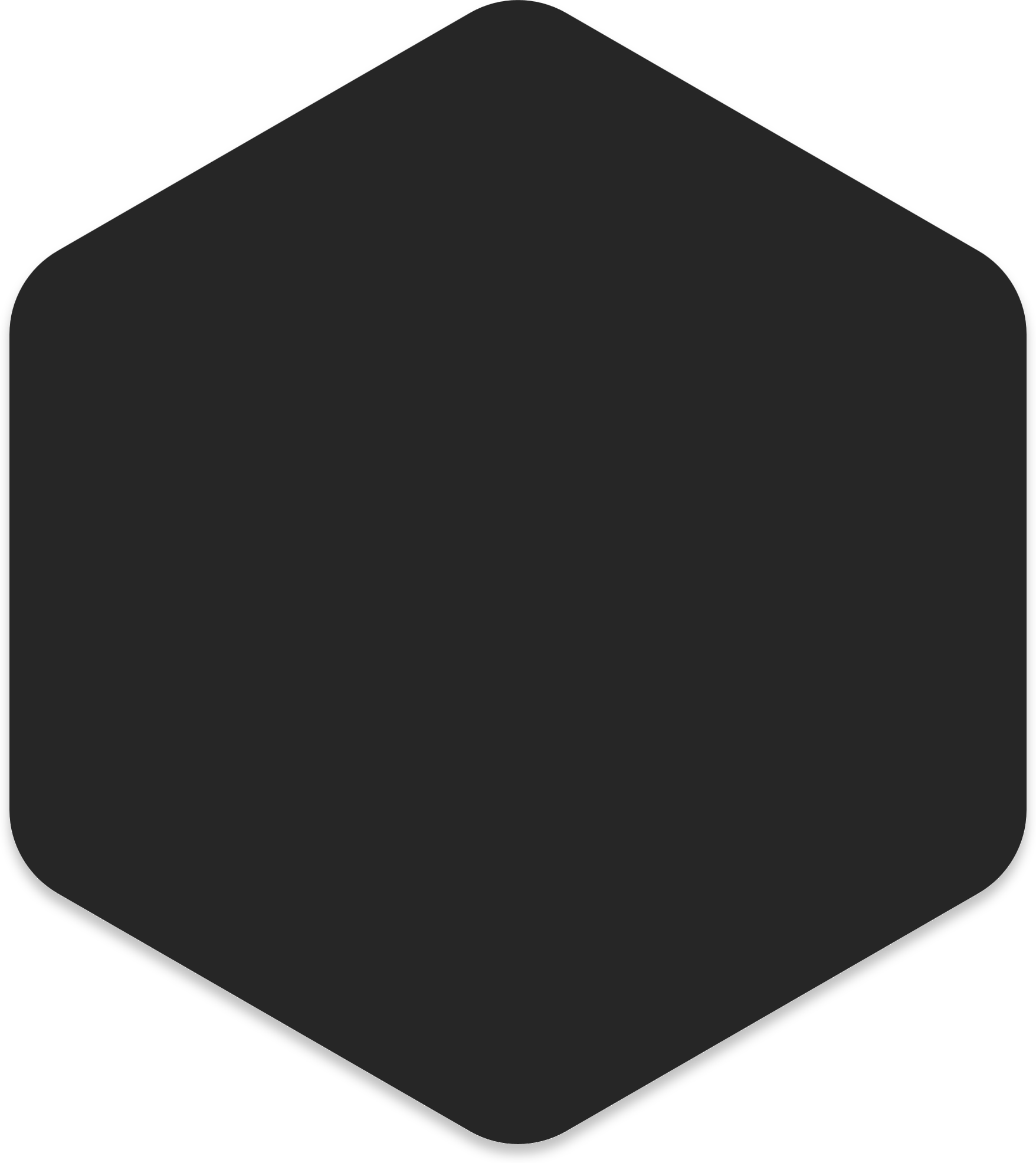 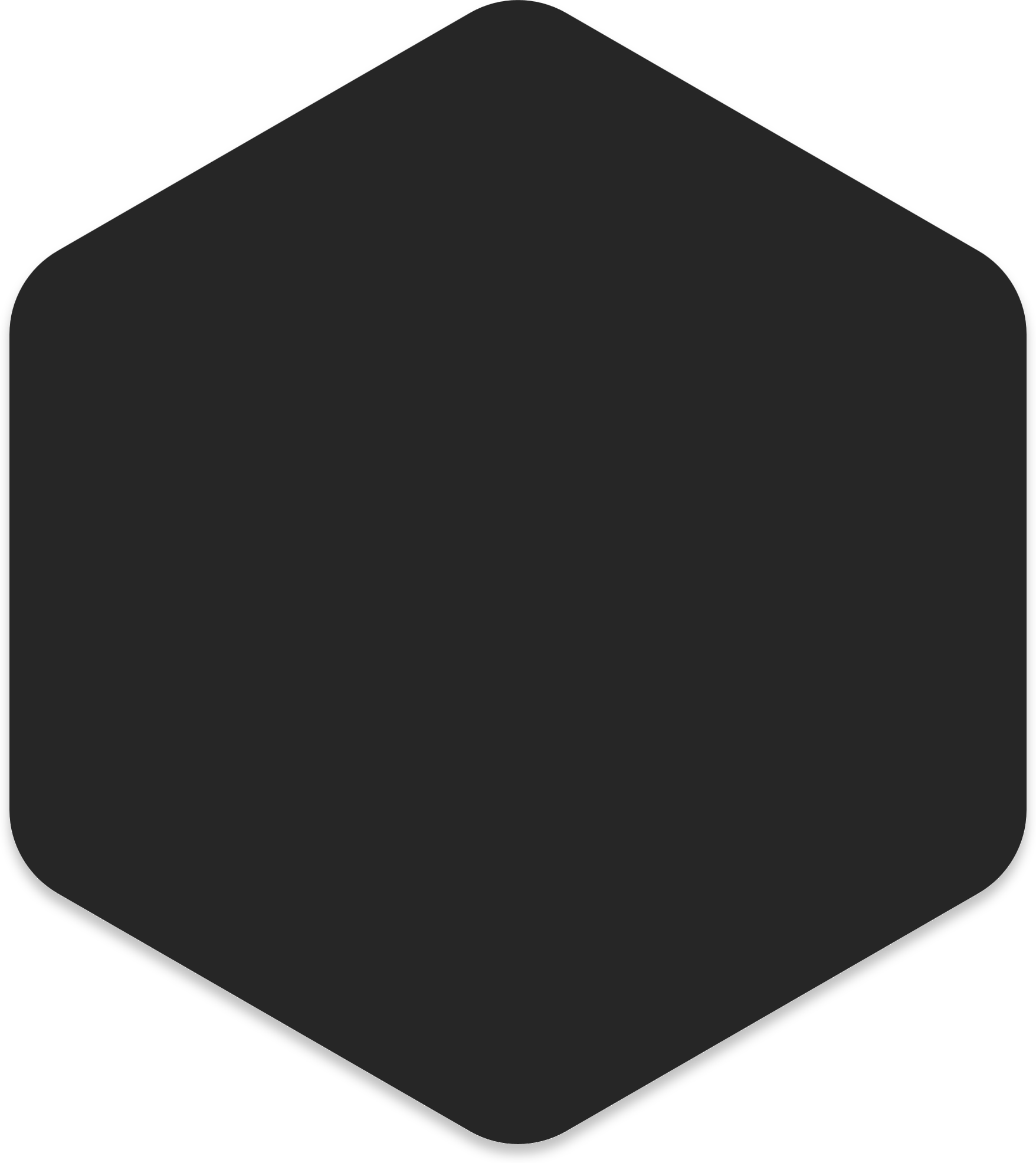 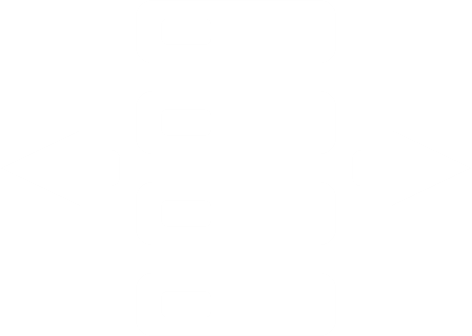 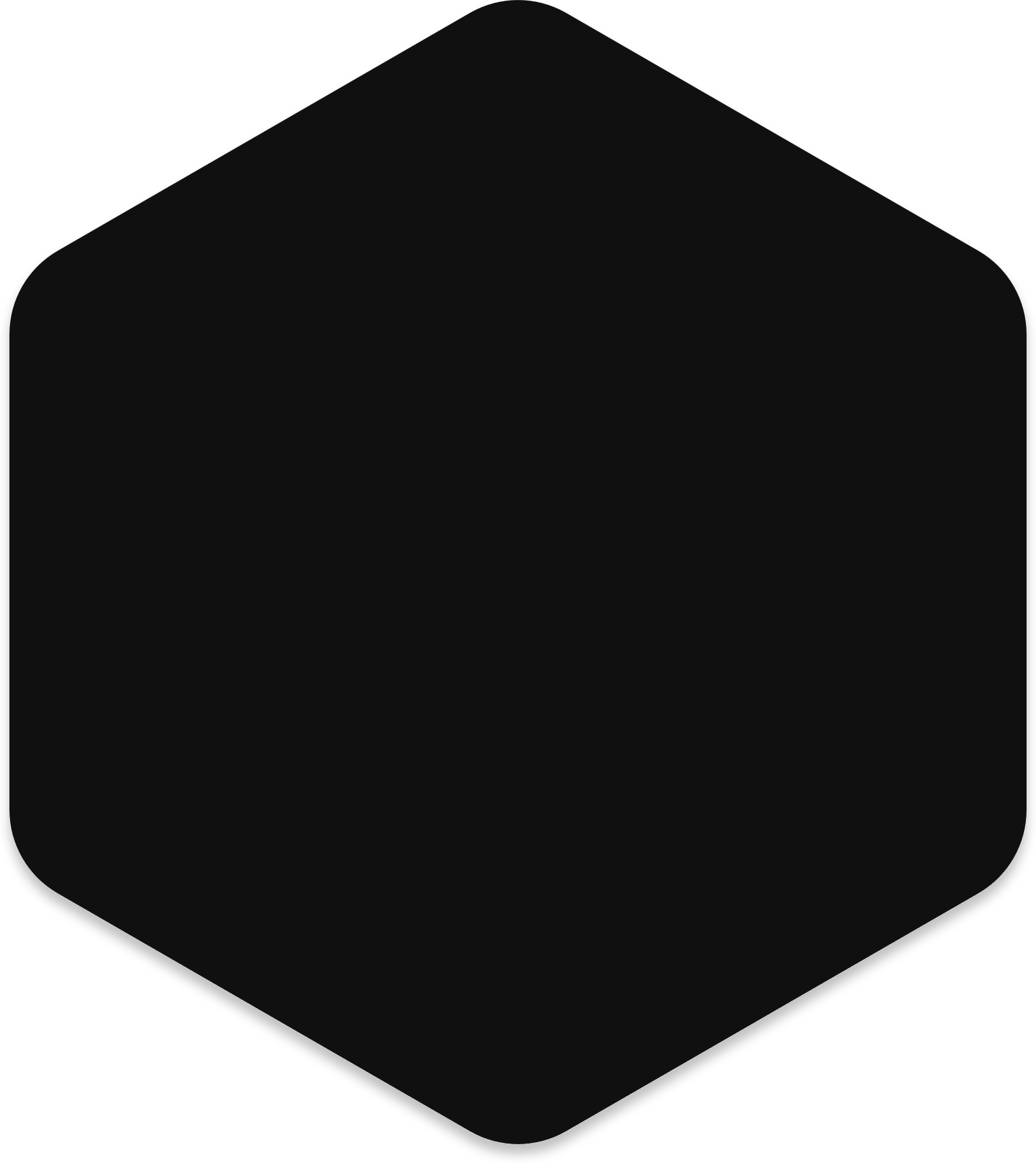 Reverse Proxy
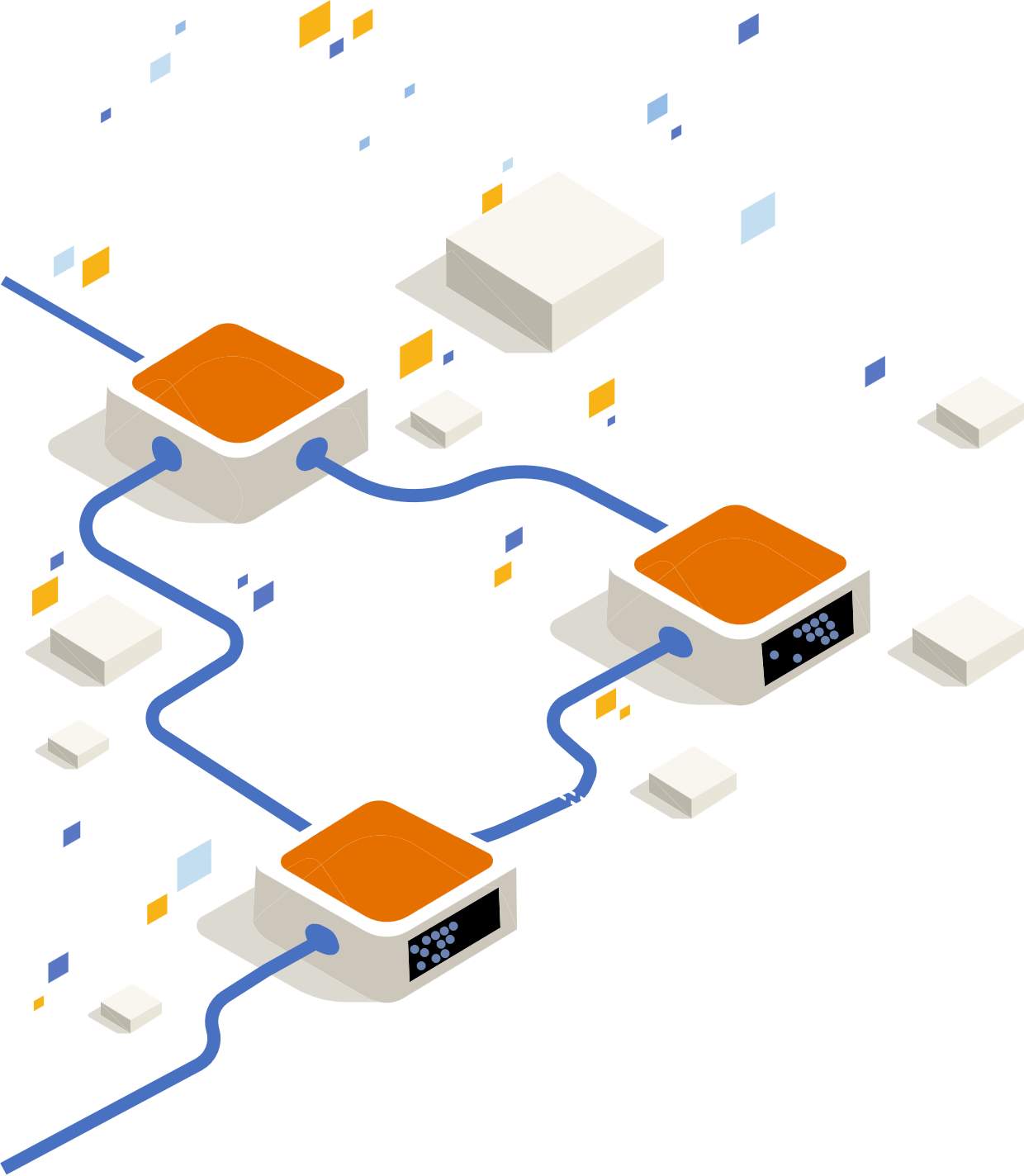 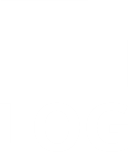 NGINX not only helps manage traffic but also protects the infrastructure, ensuring flexibility, security, and scalability.
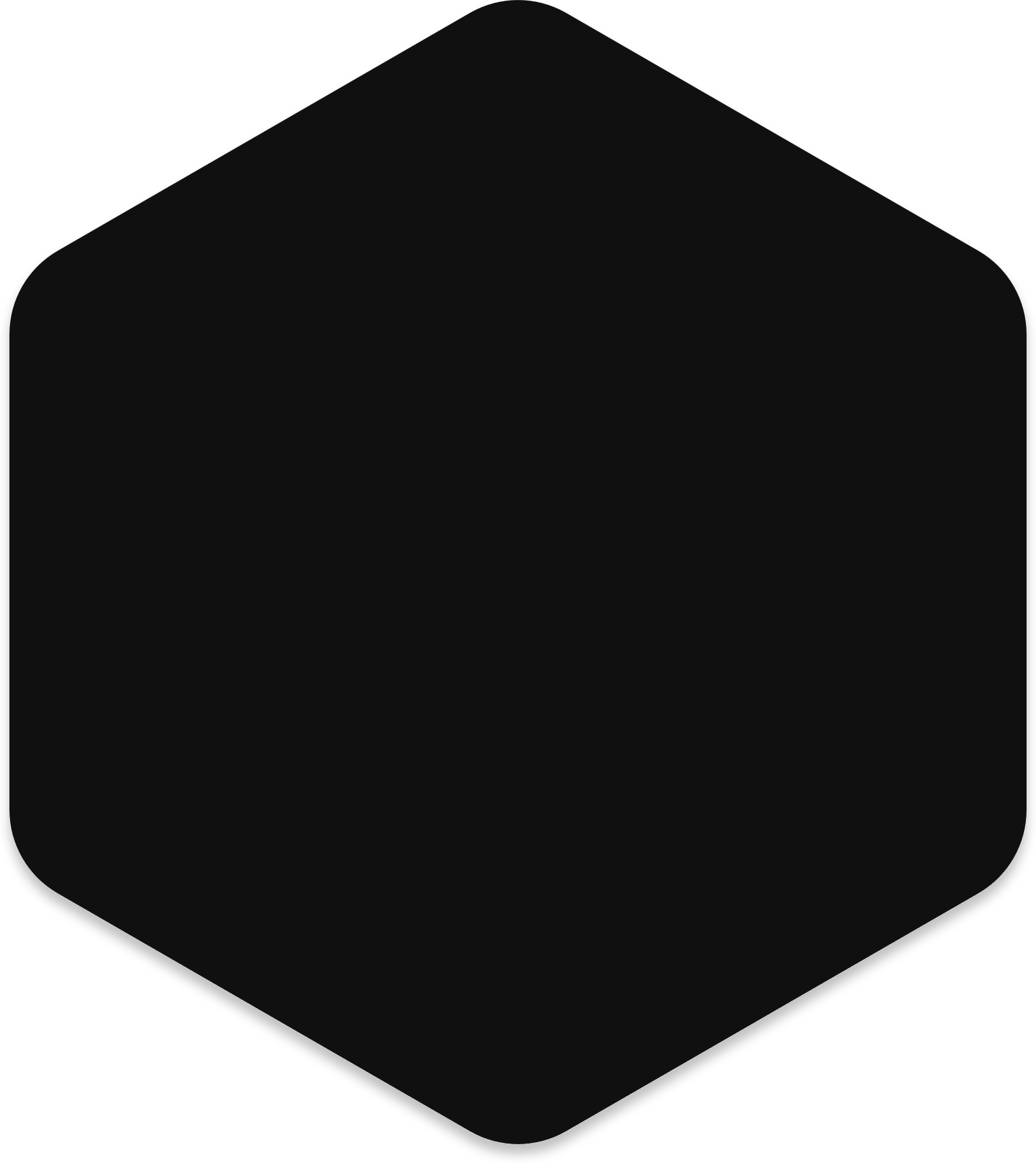 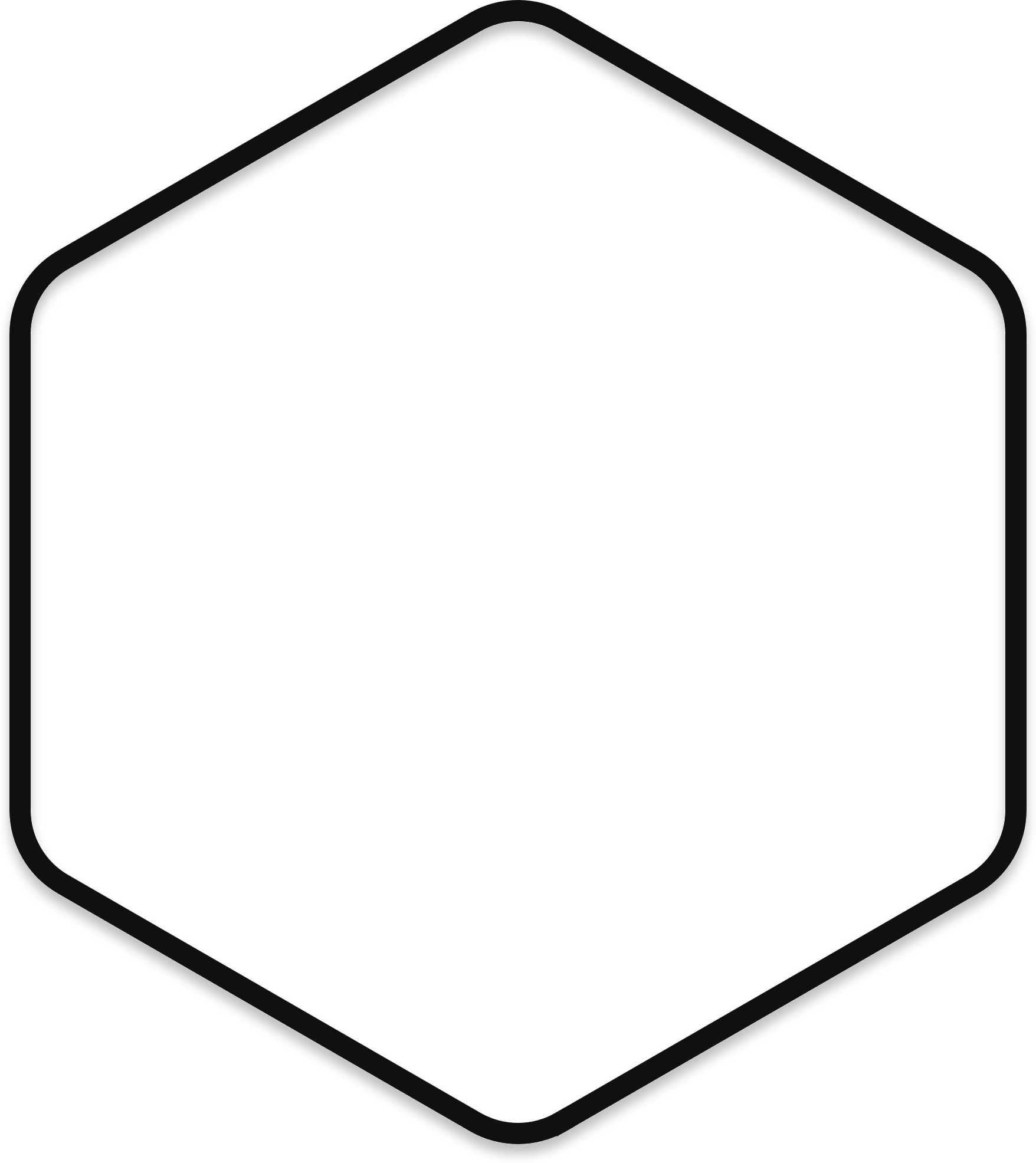 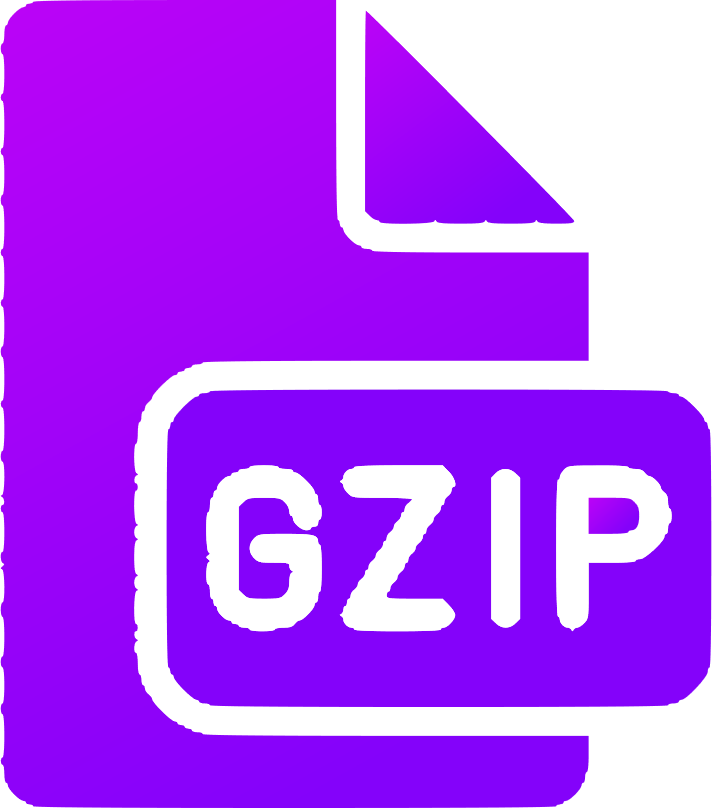 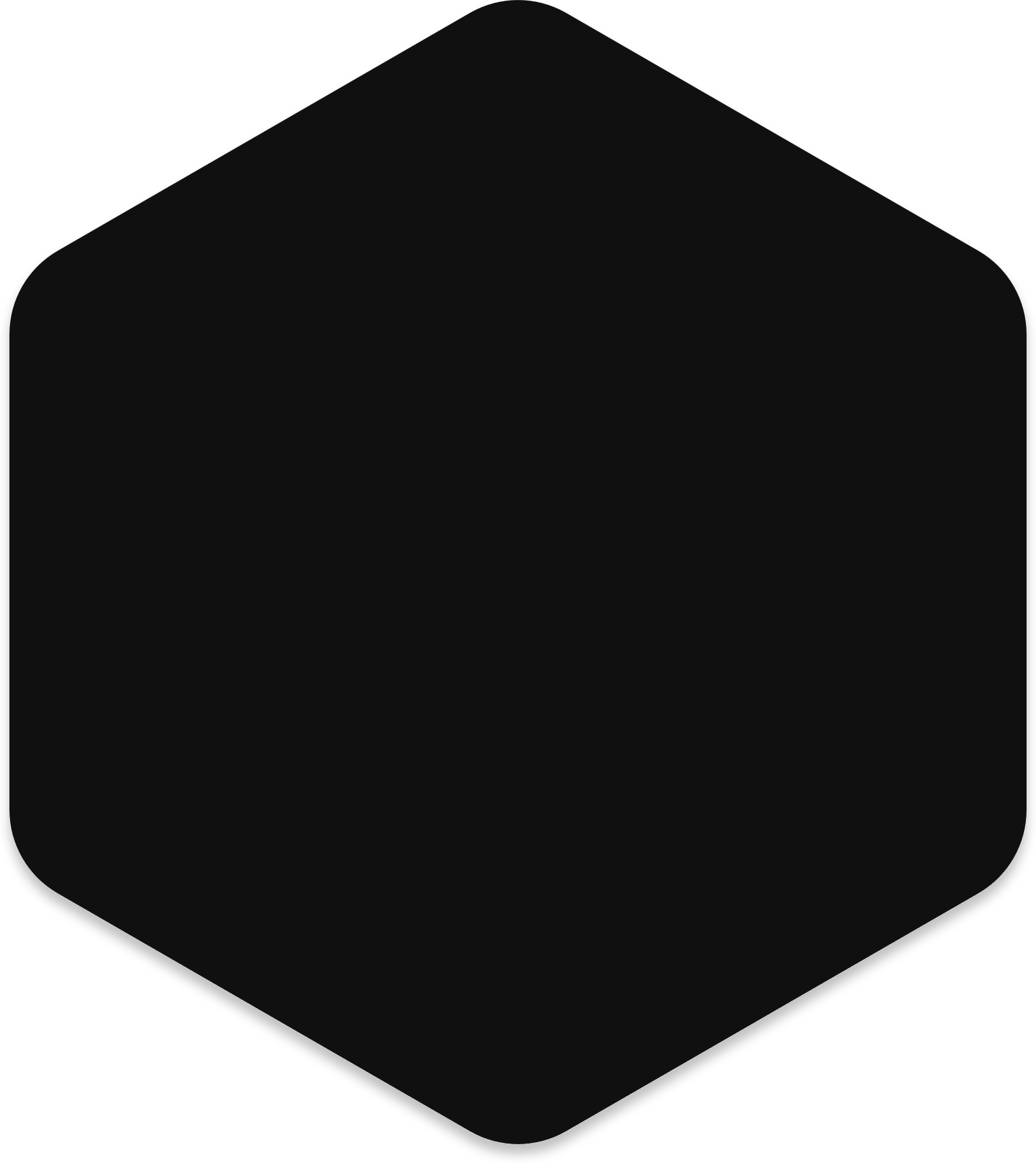 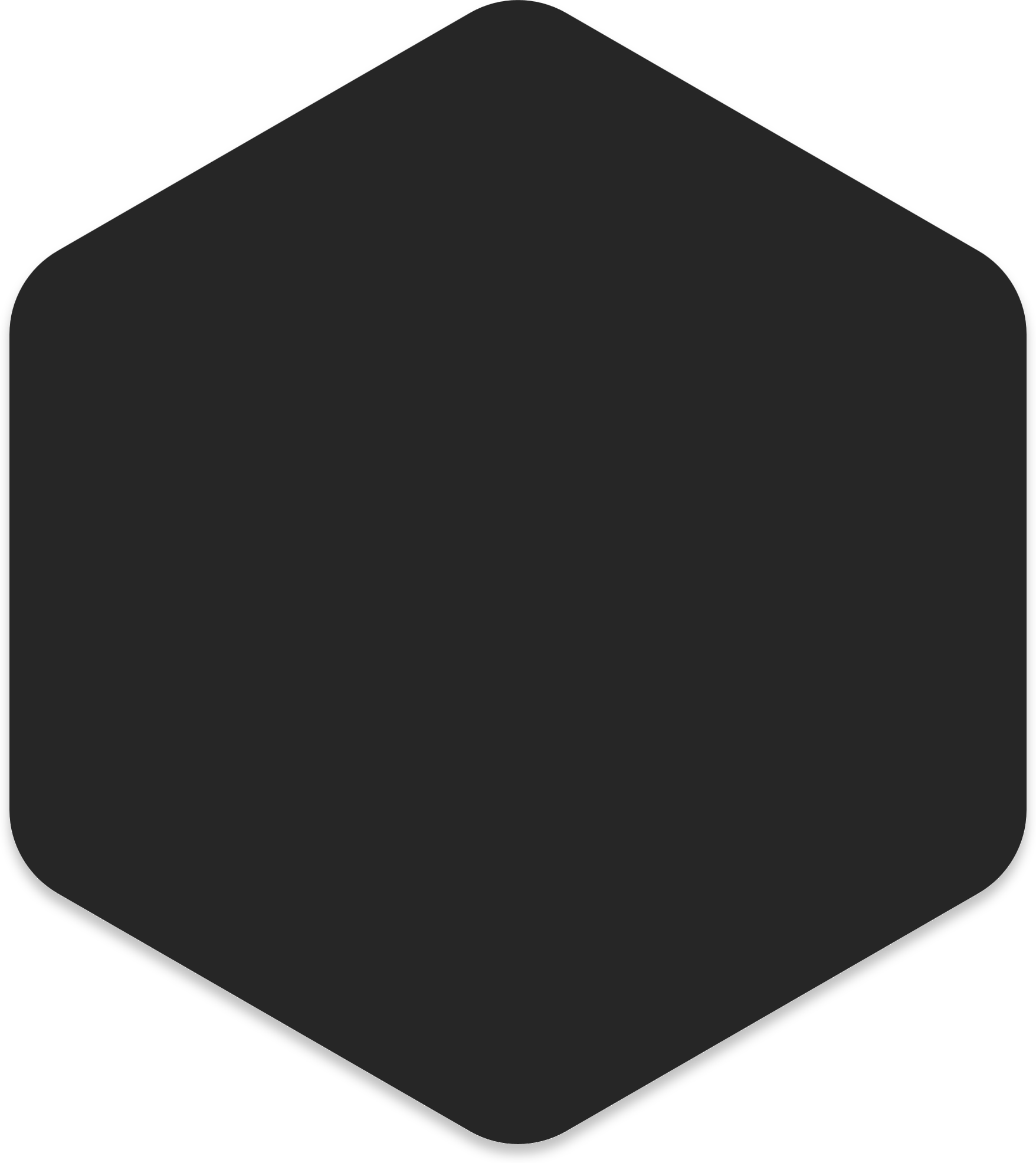 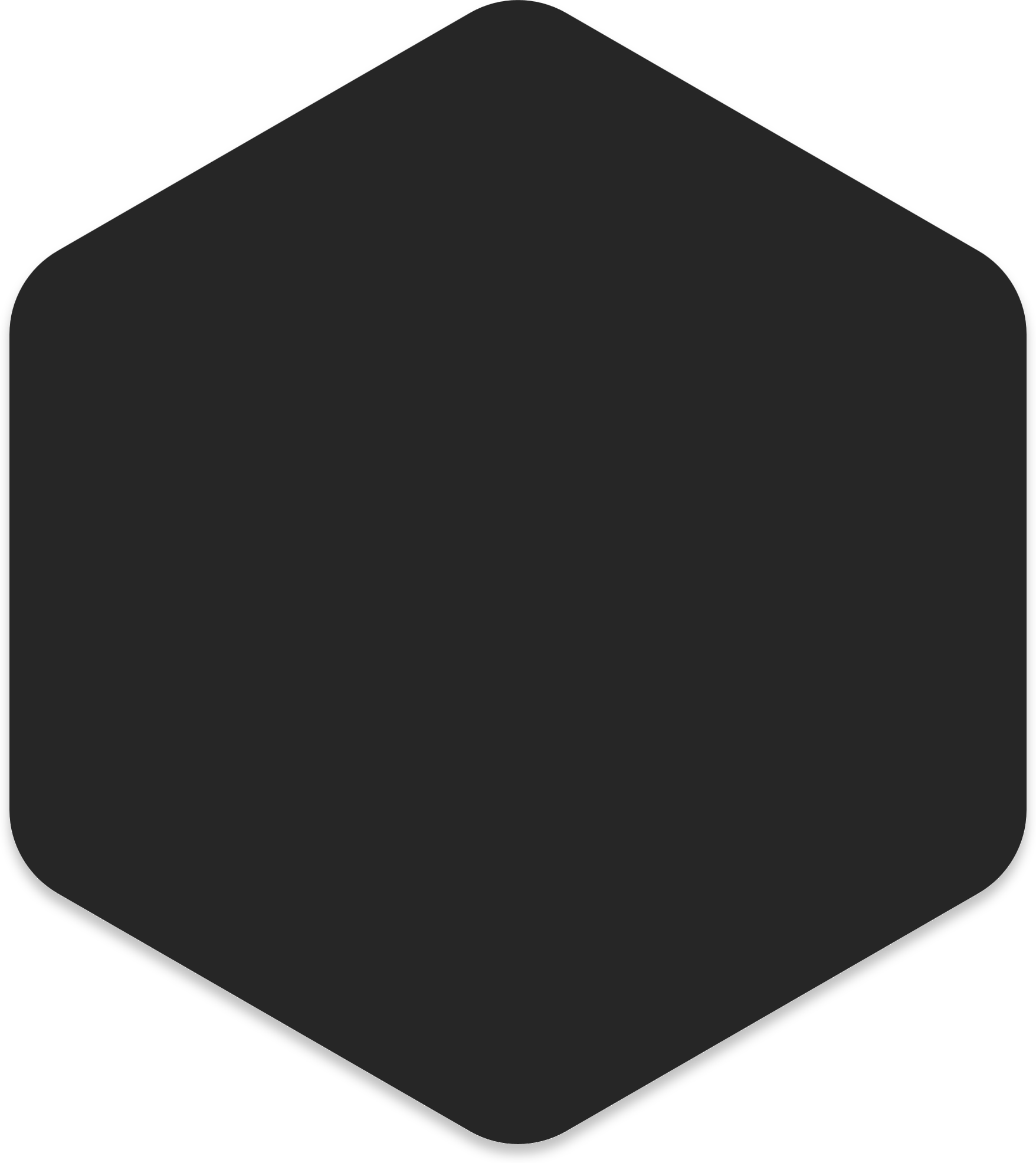 13
Details of implementation
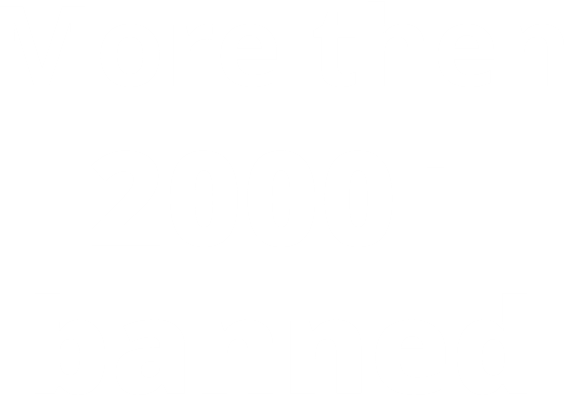 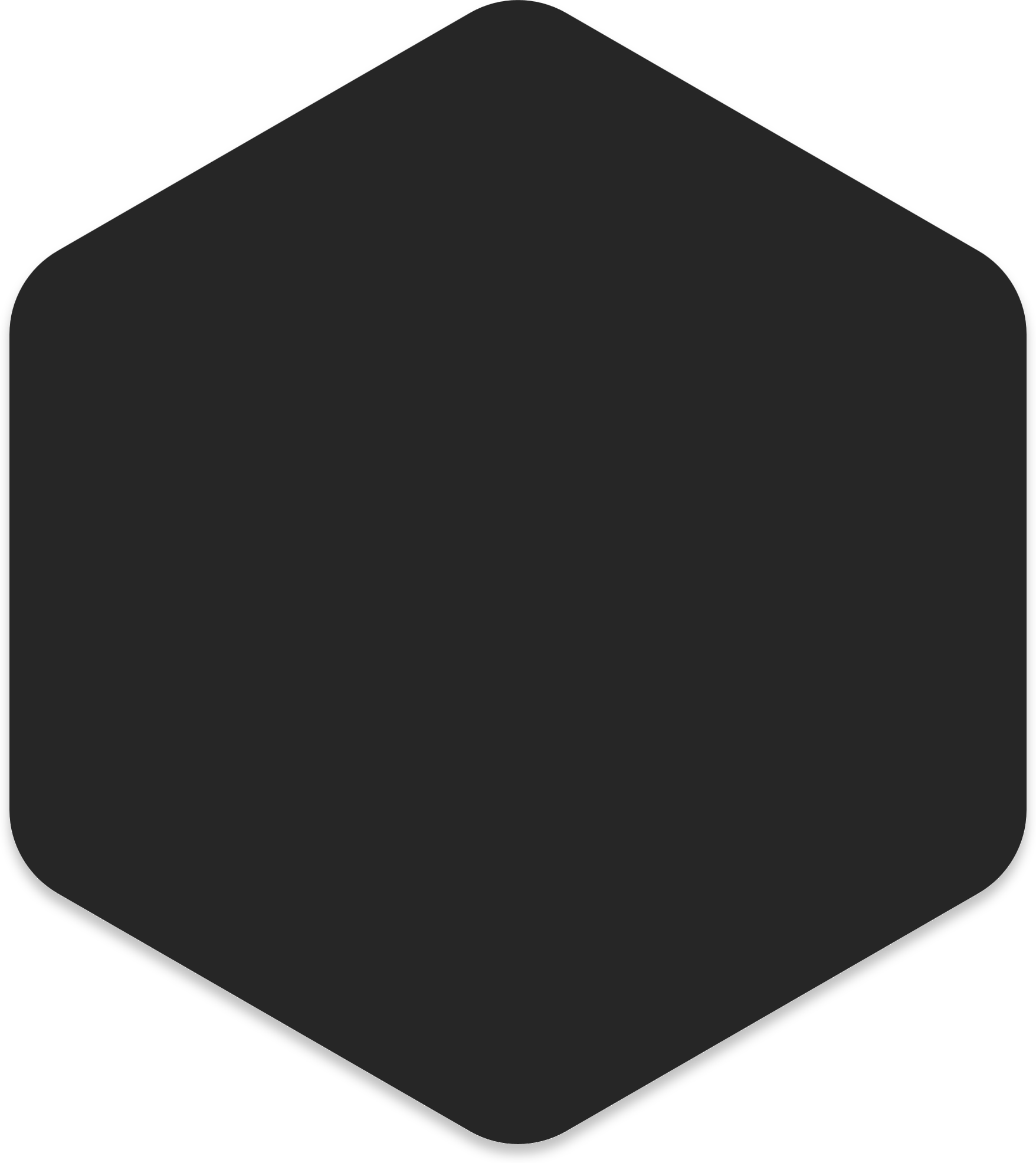 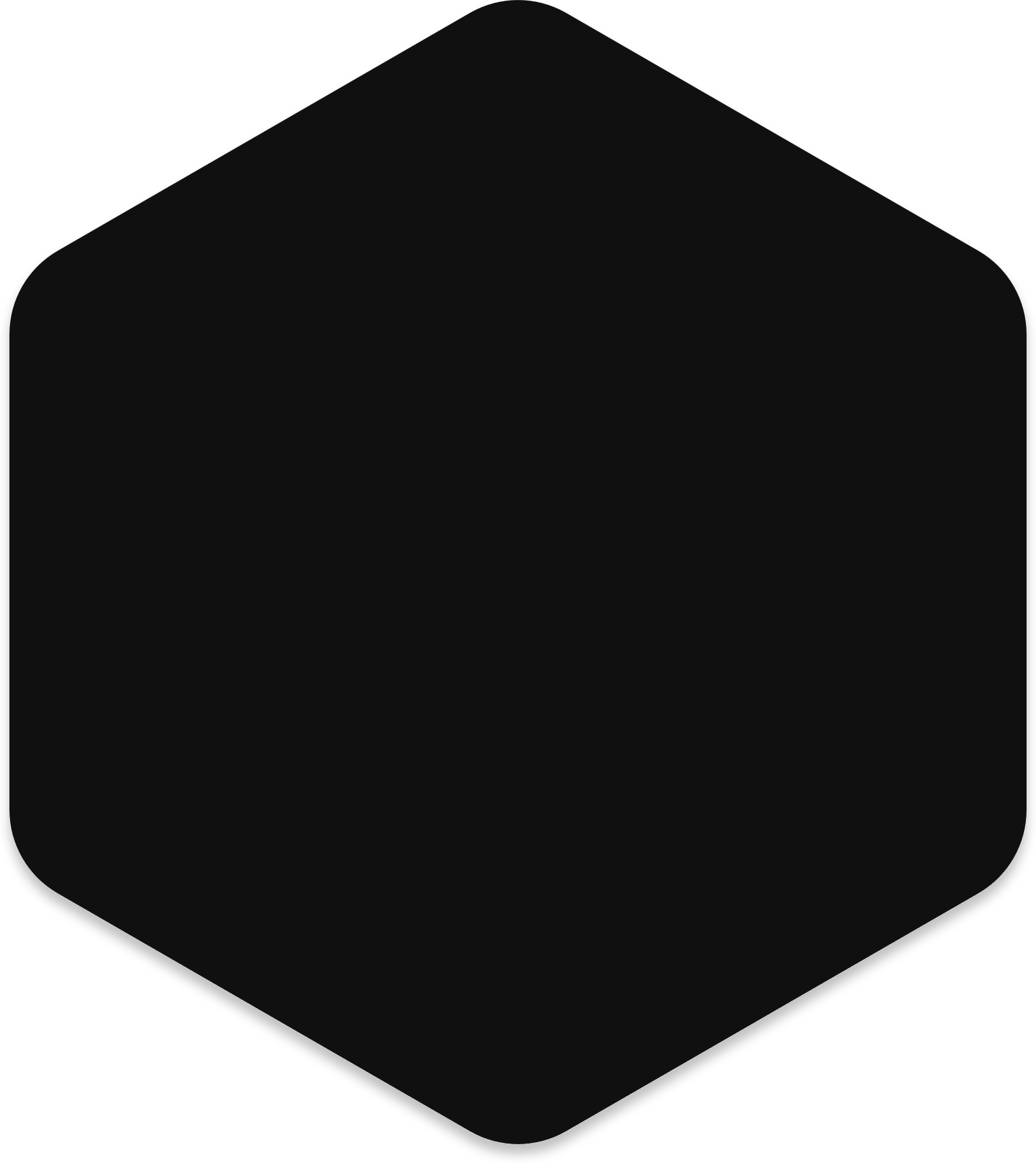 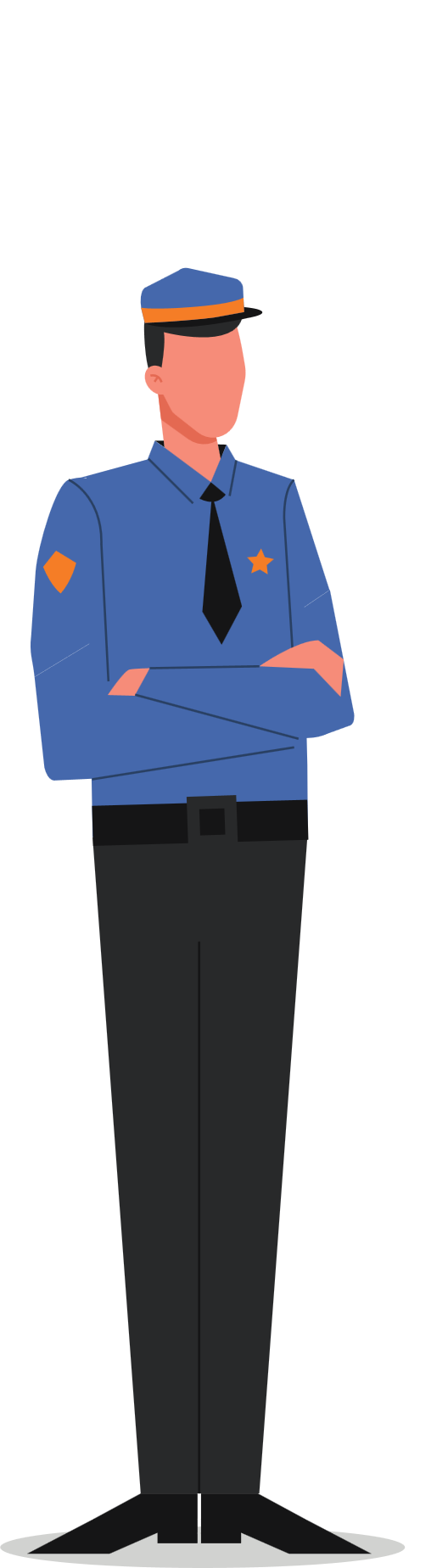 Rate Limiting
Authentication Protection
Malicious Bot Detection
Sensitive File Protection
Traffic Filtering
IPTABLES: Traffic filtering at the Linux kernel level.
Fail2Ban: Automated IP blocking on suspicious activity.
Regular Updates: Keeping systems and packages up to date to patch vulnerabilities.
Logging and Analysis: Monitoring and analyzing all events to prevent threats.
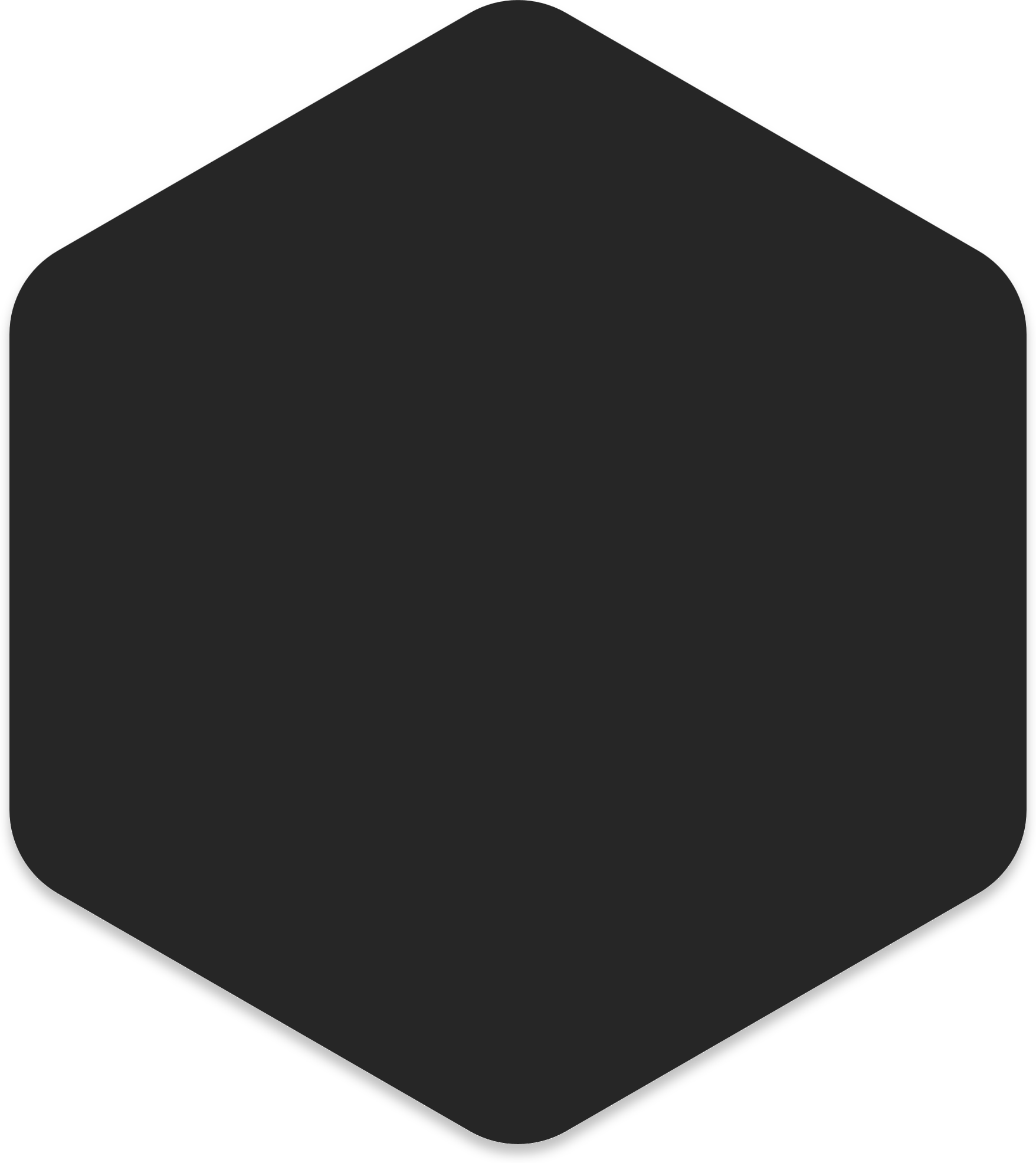 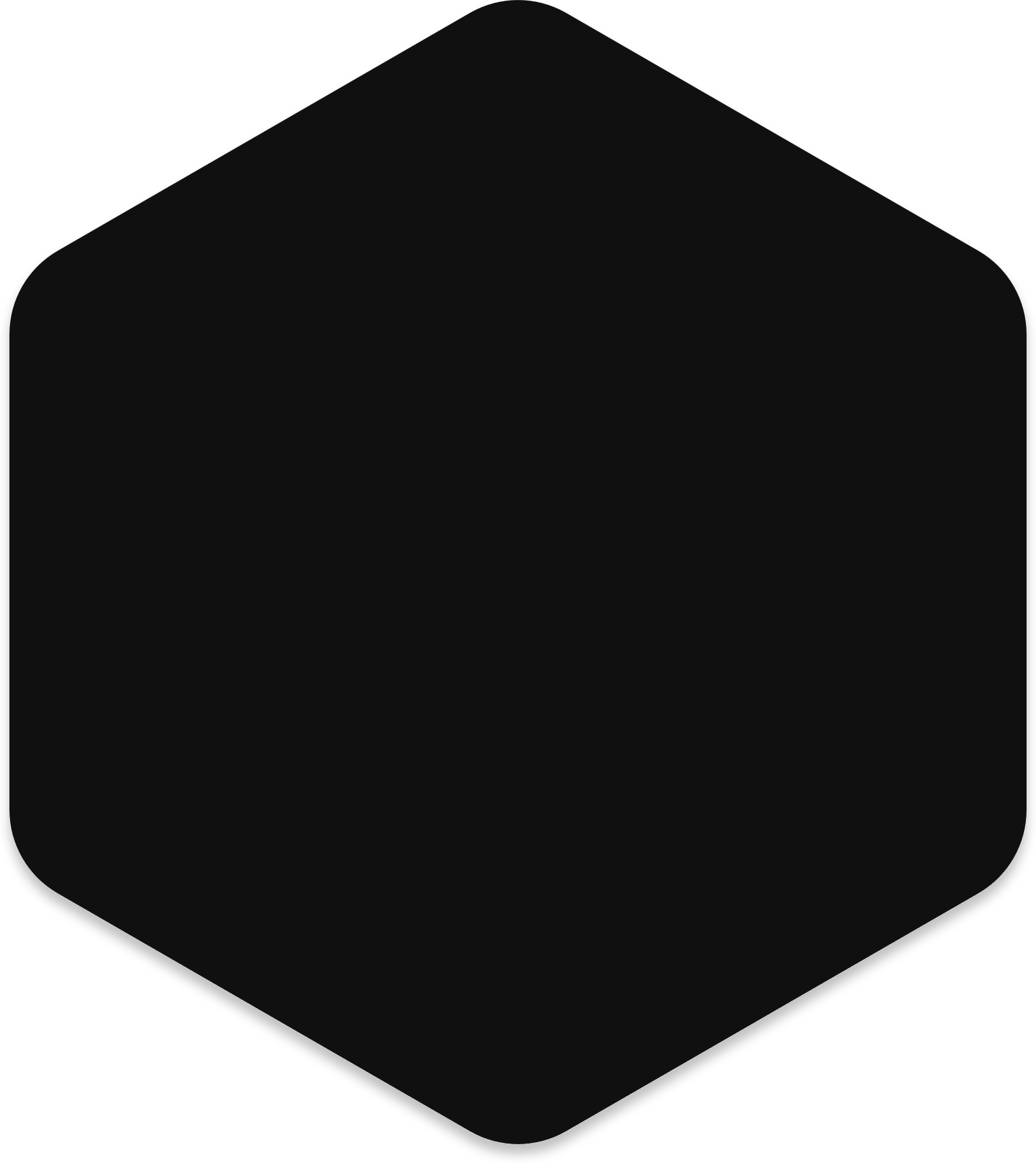 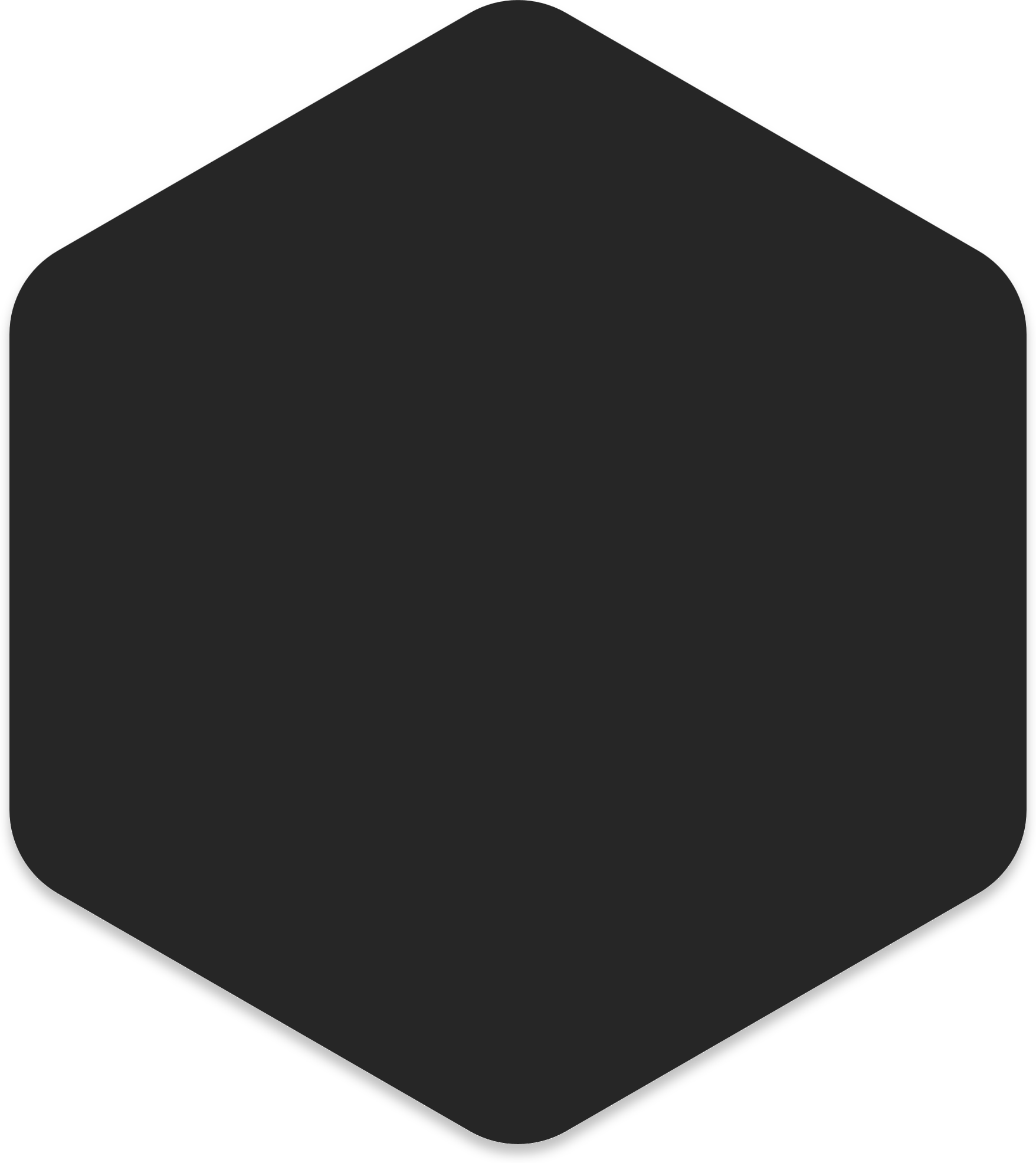 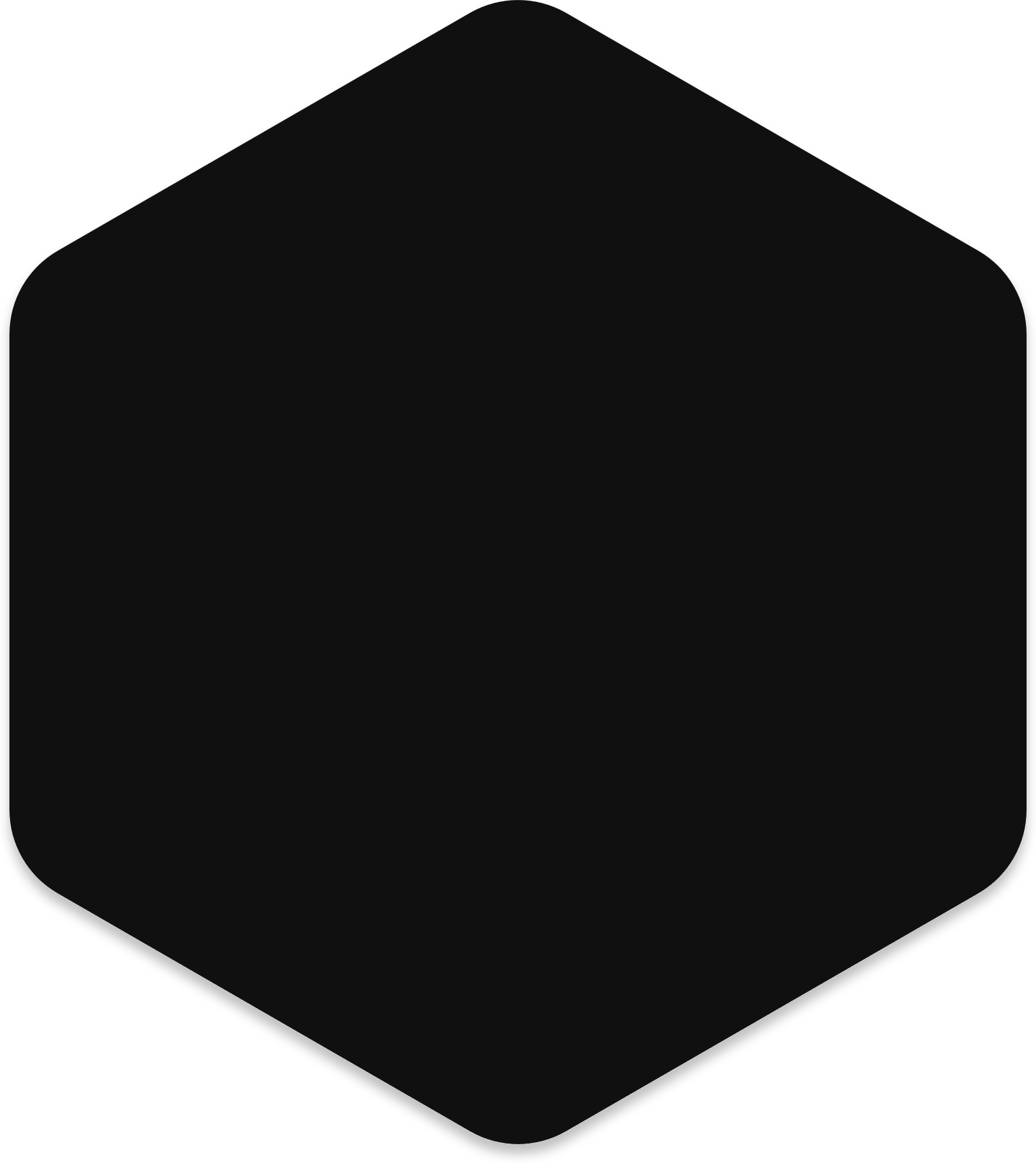 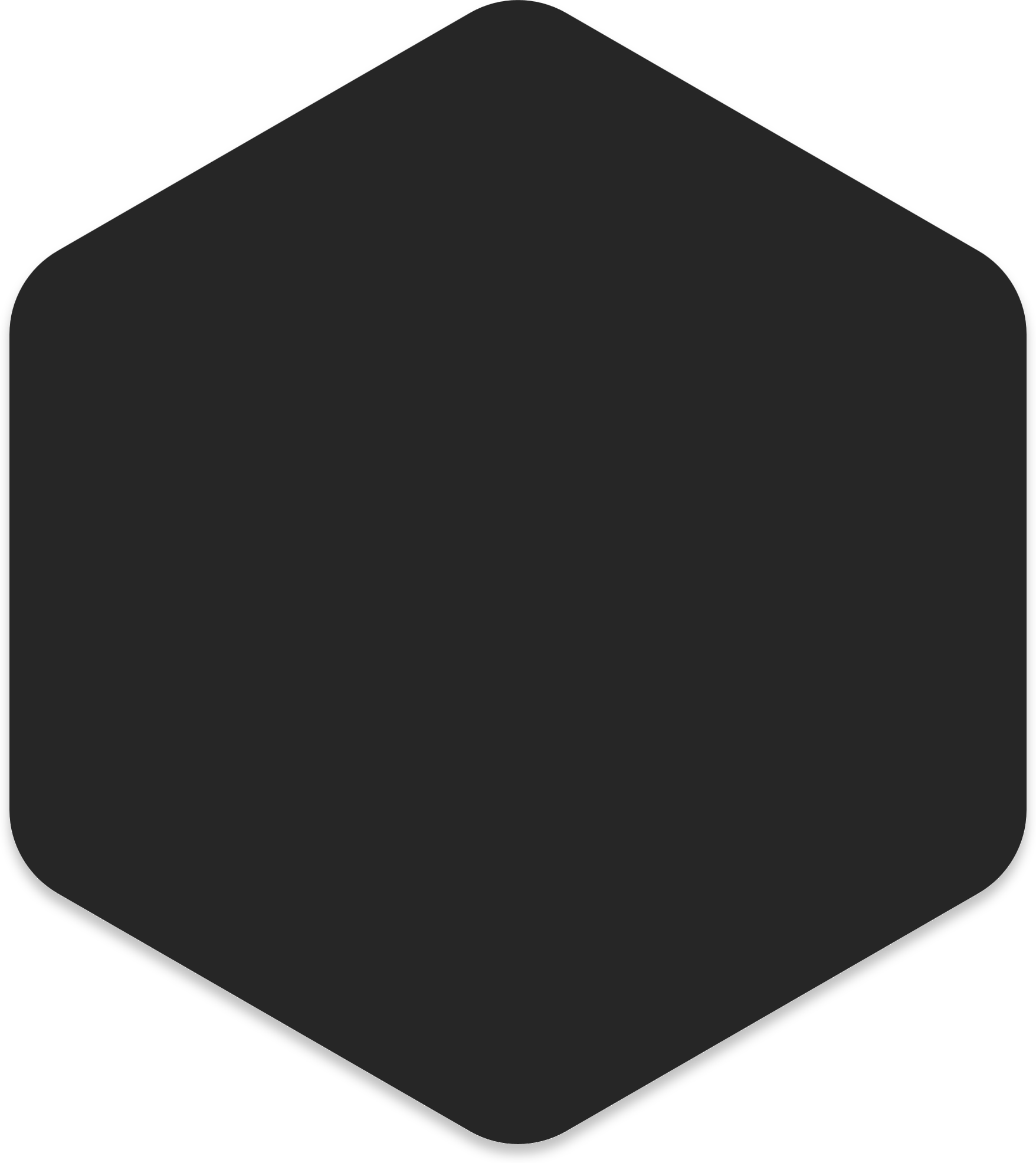 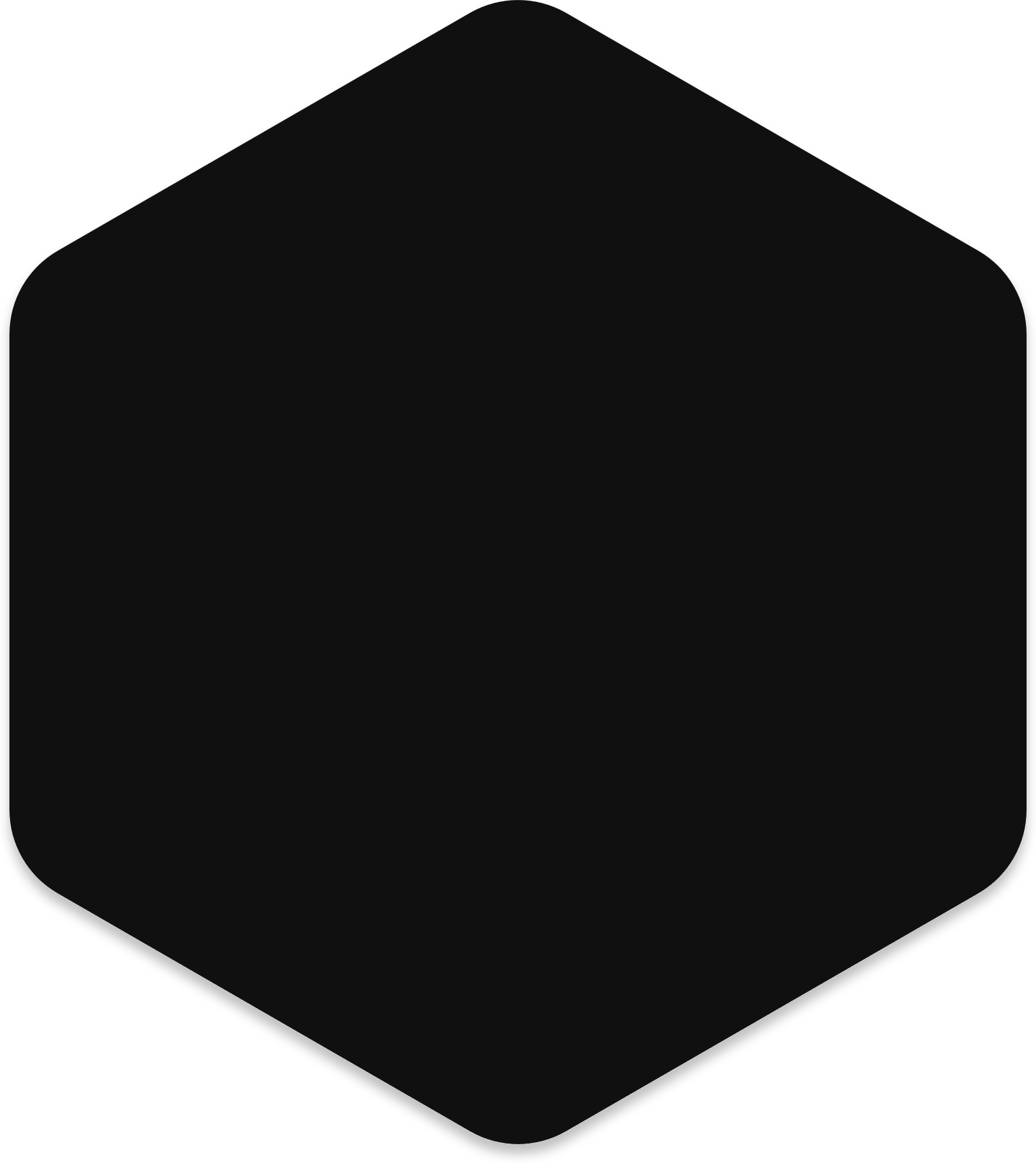 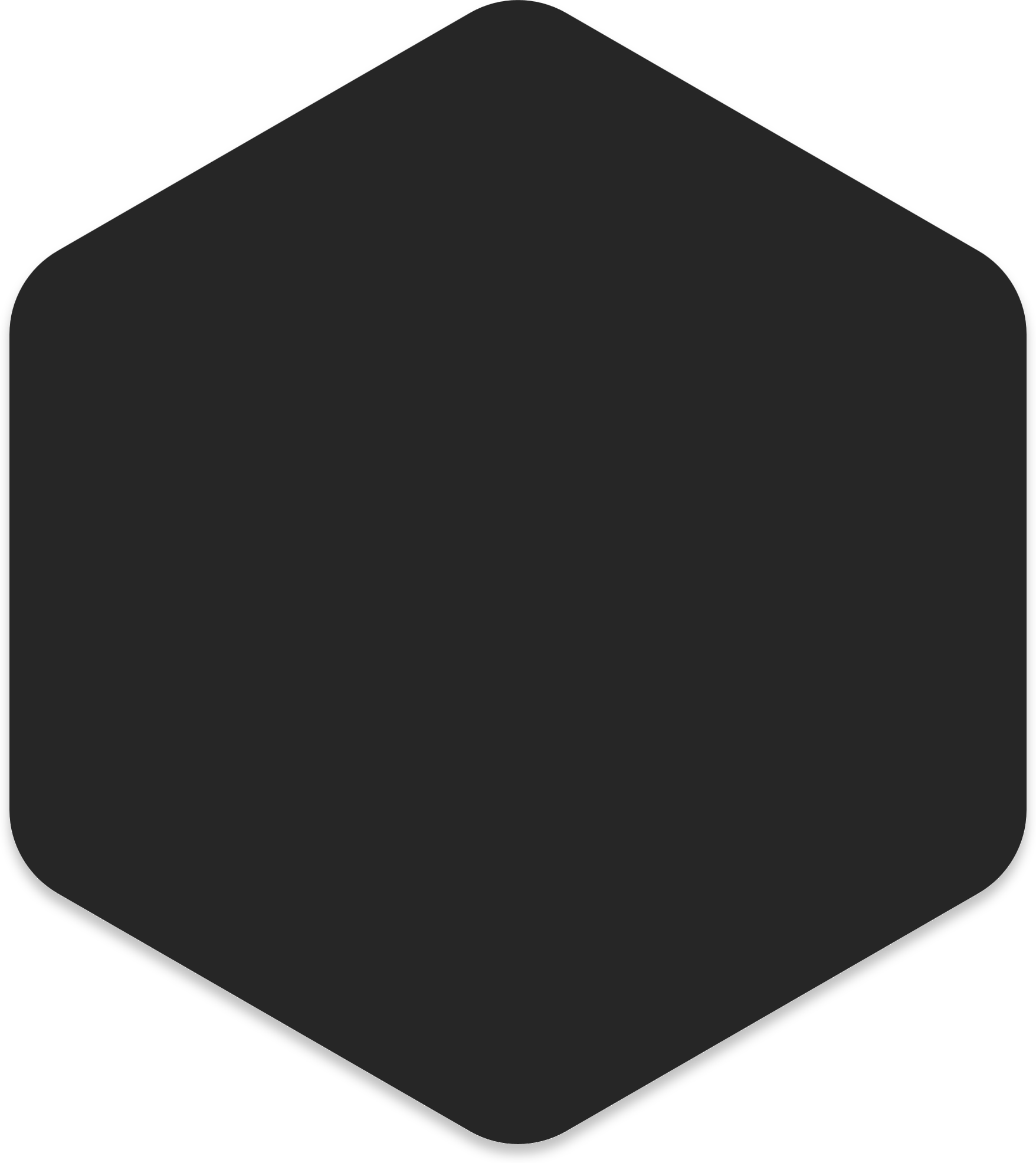 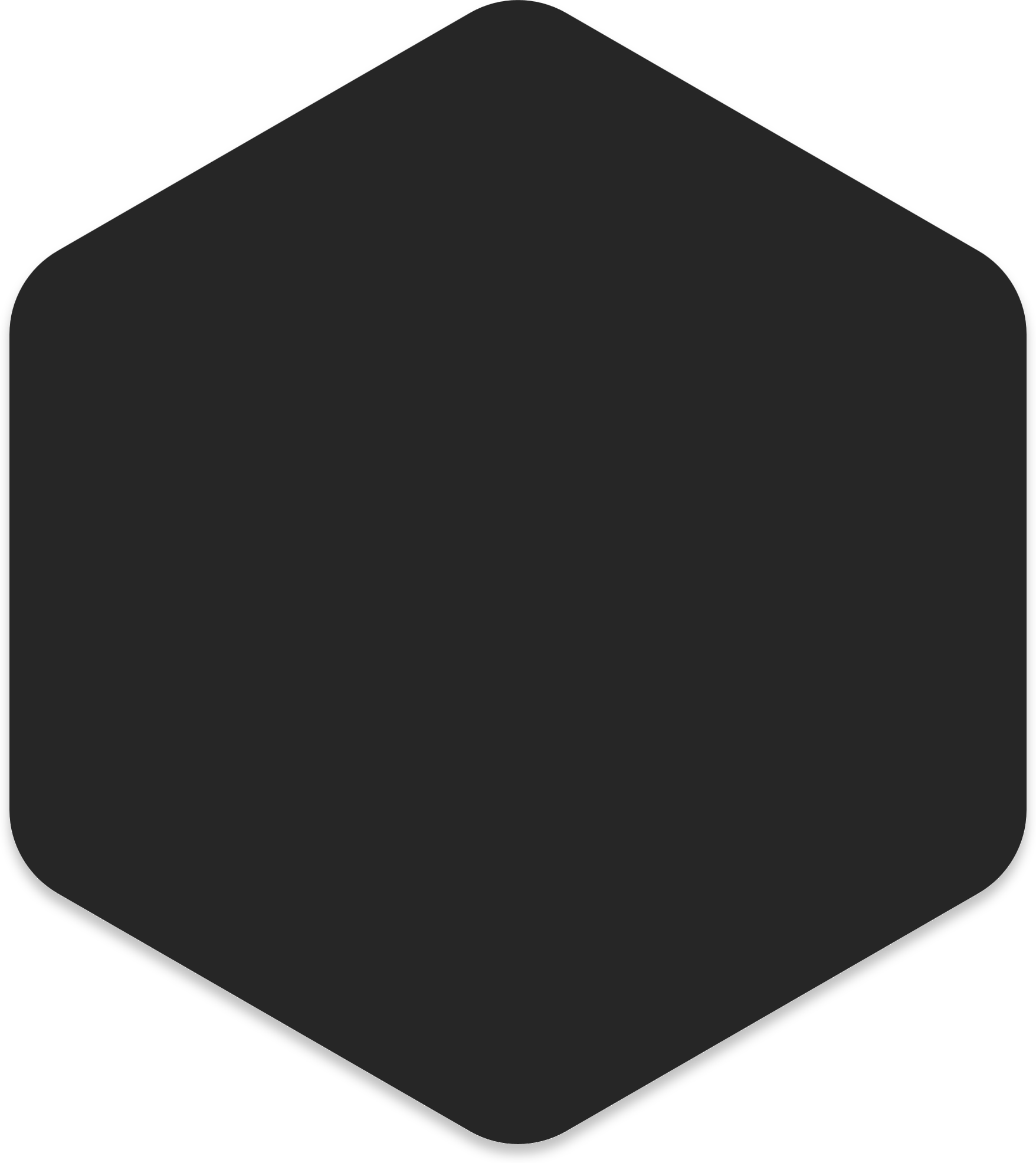 Optimized performance.
Simplified system management.
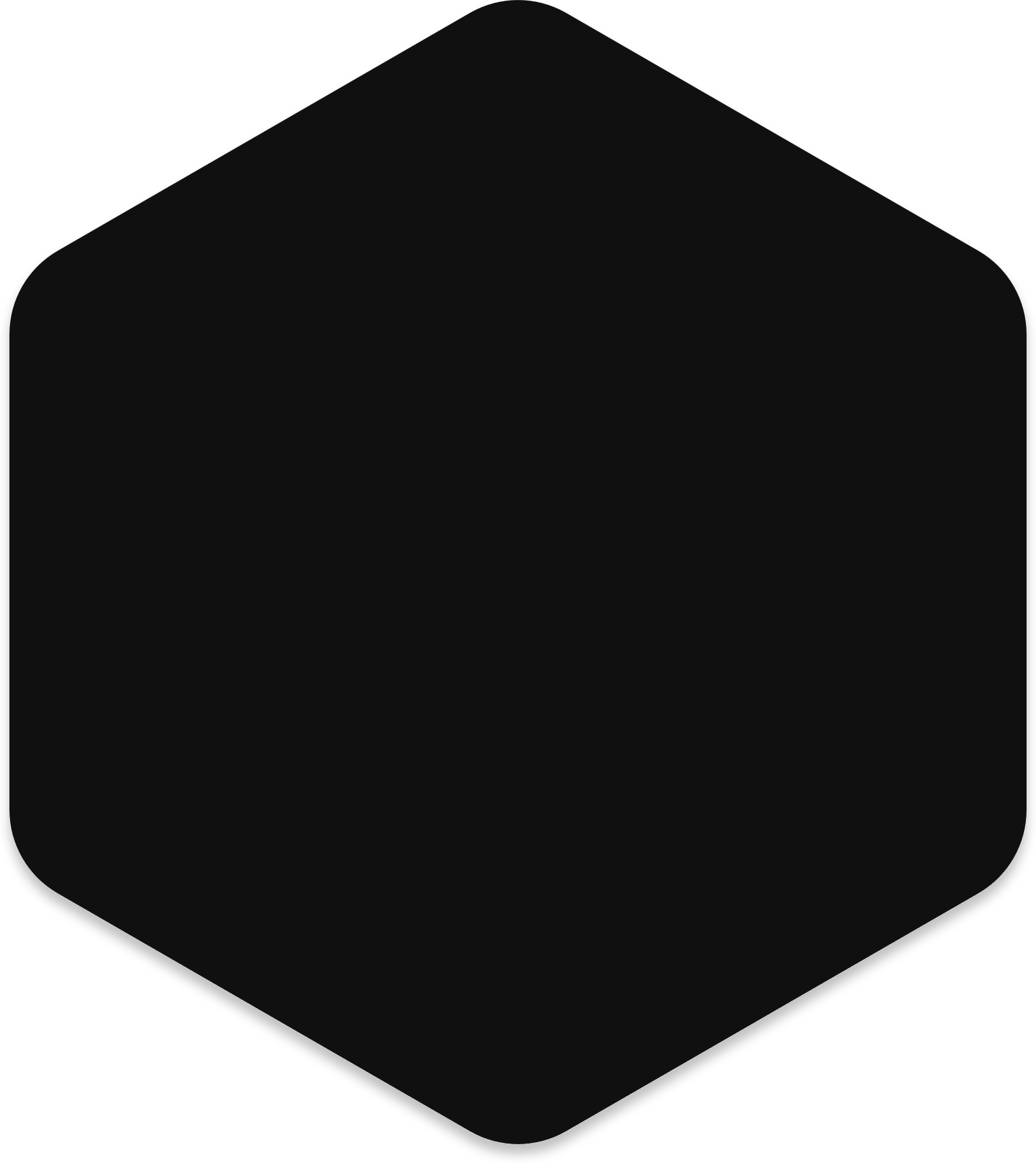 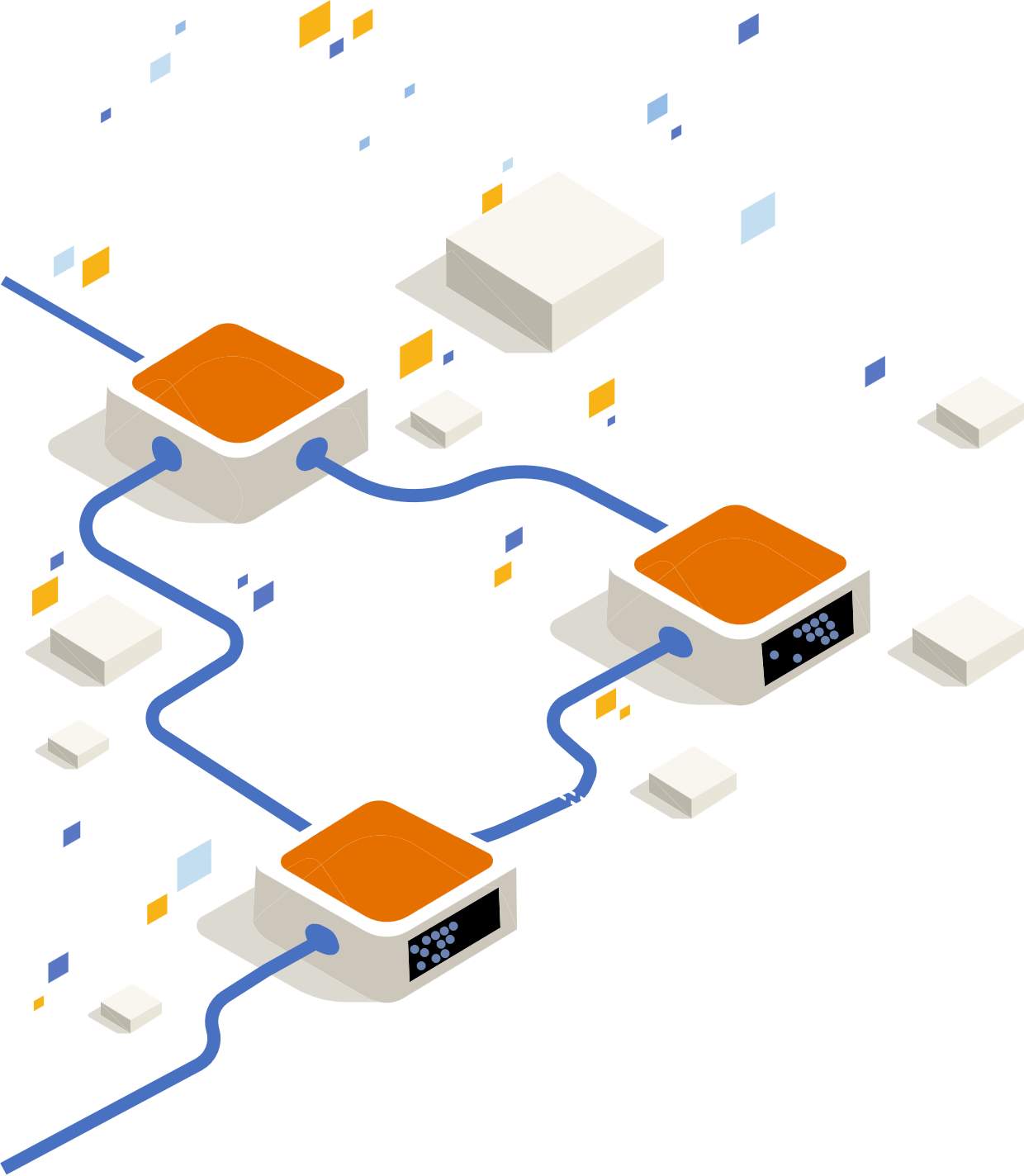 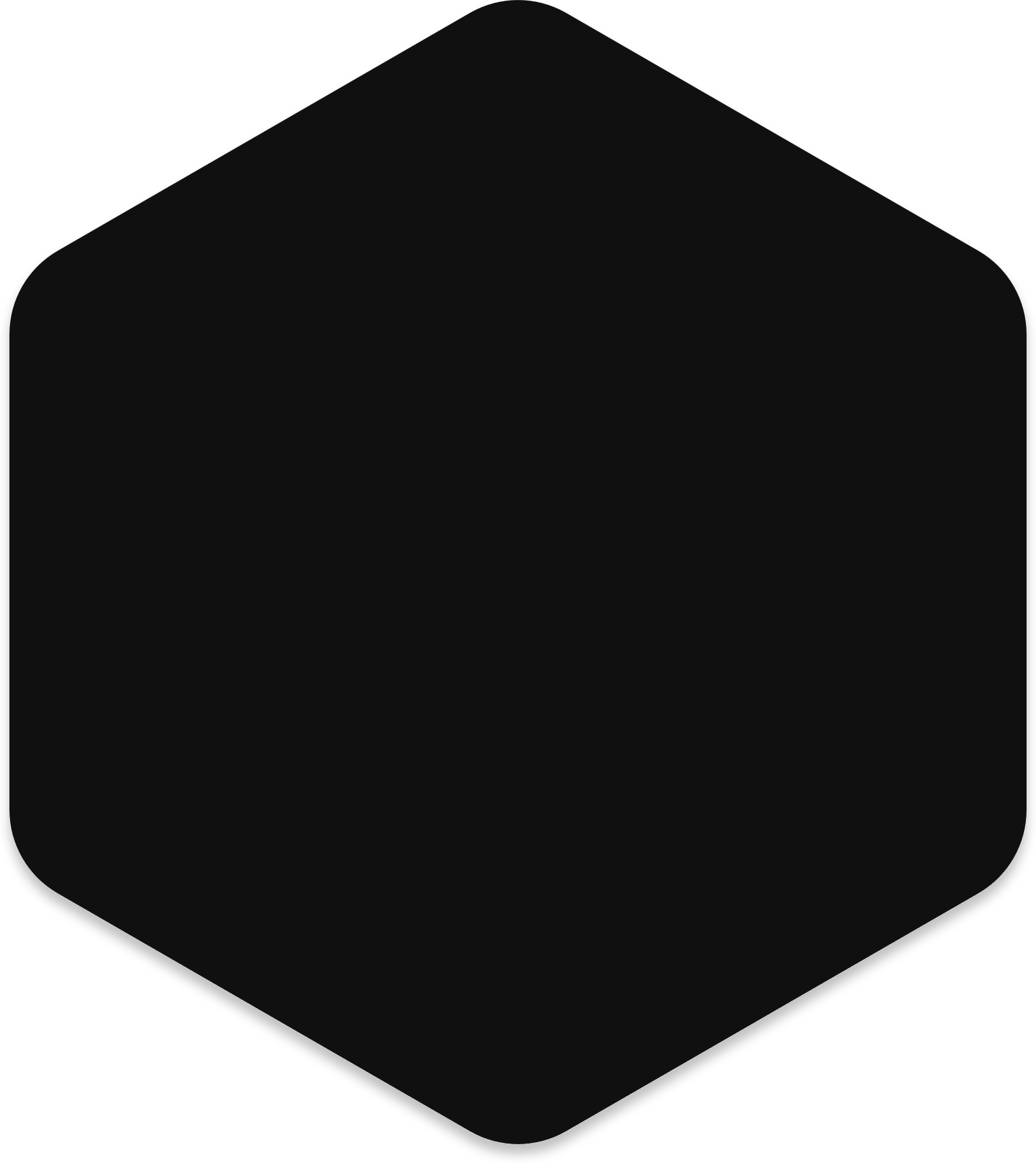 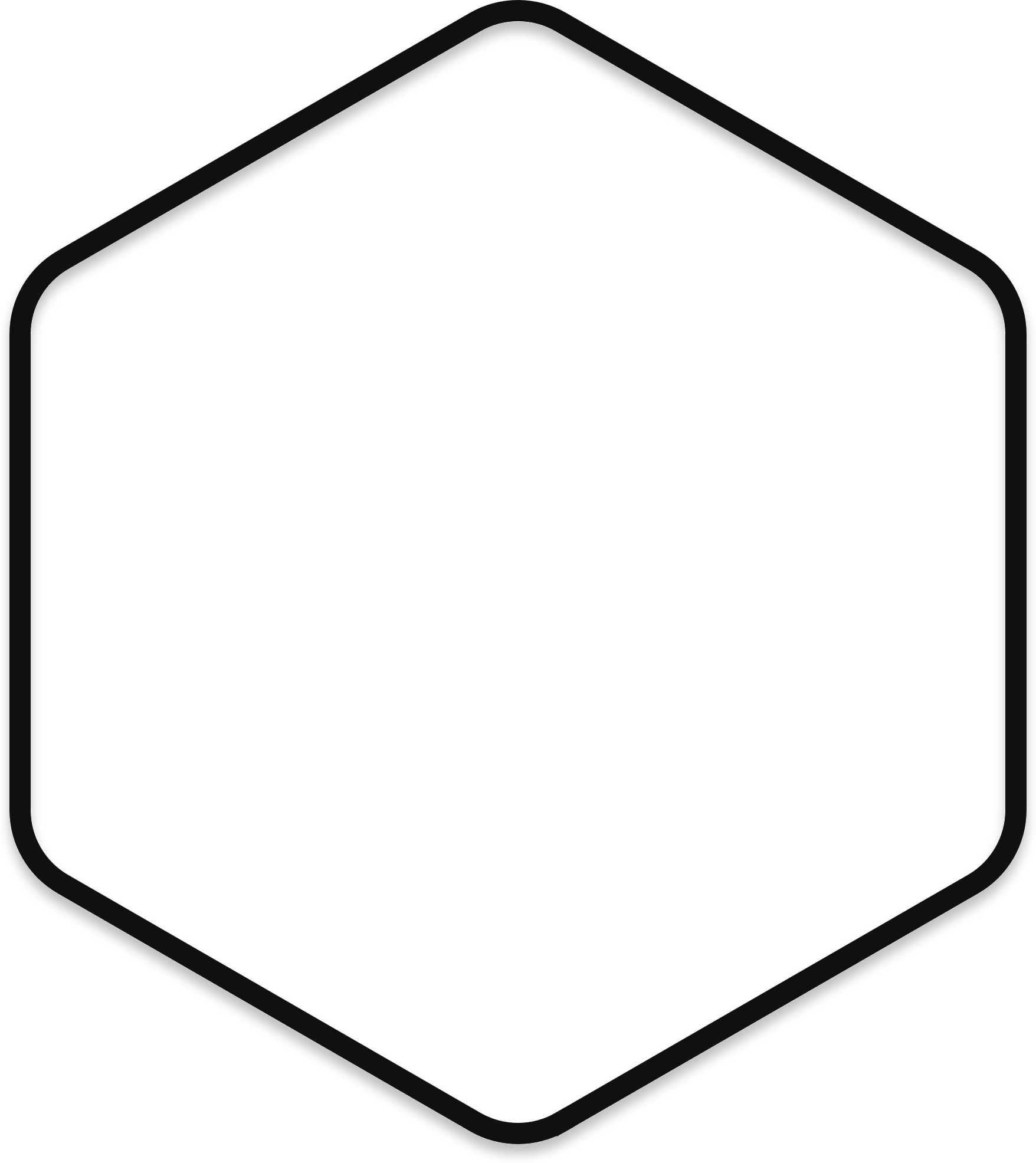 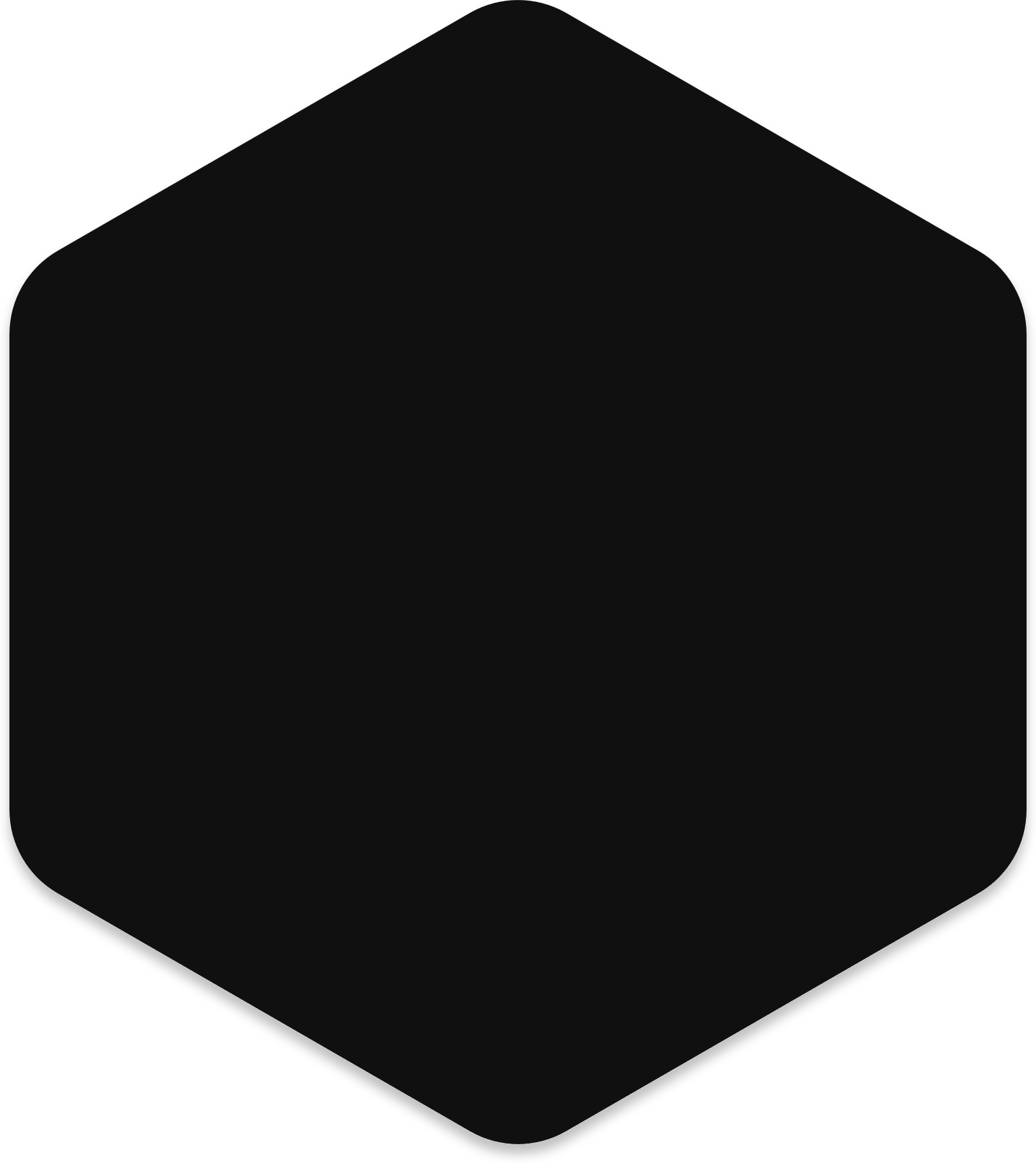 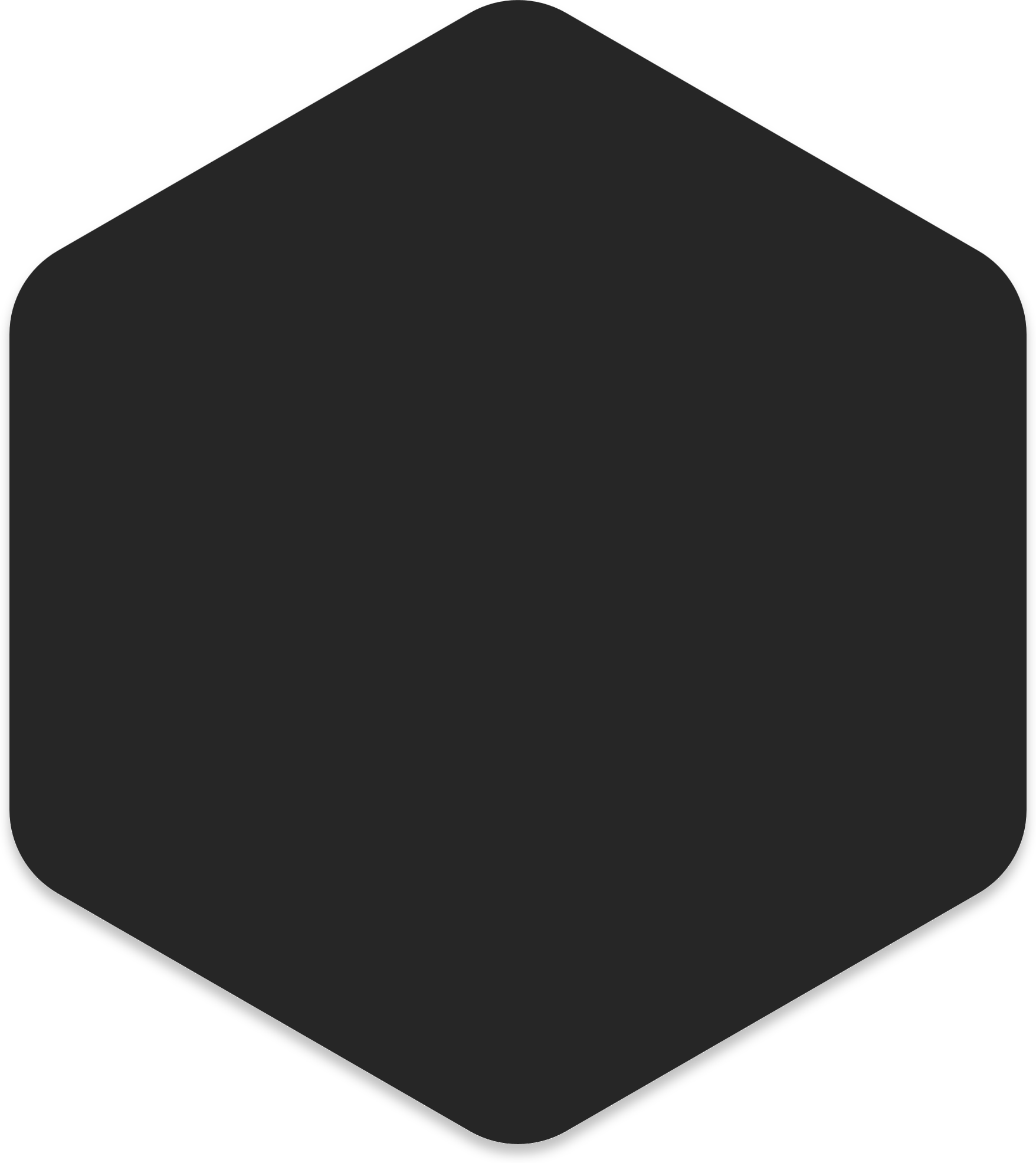 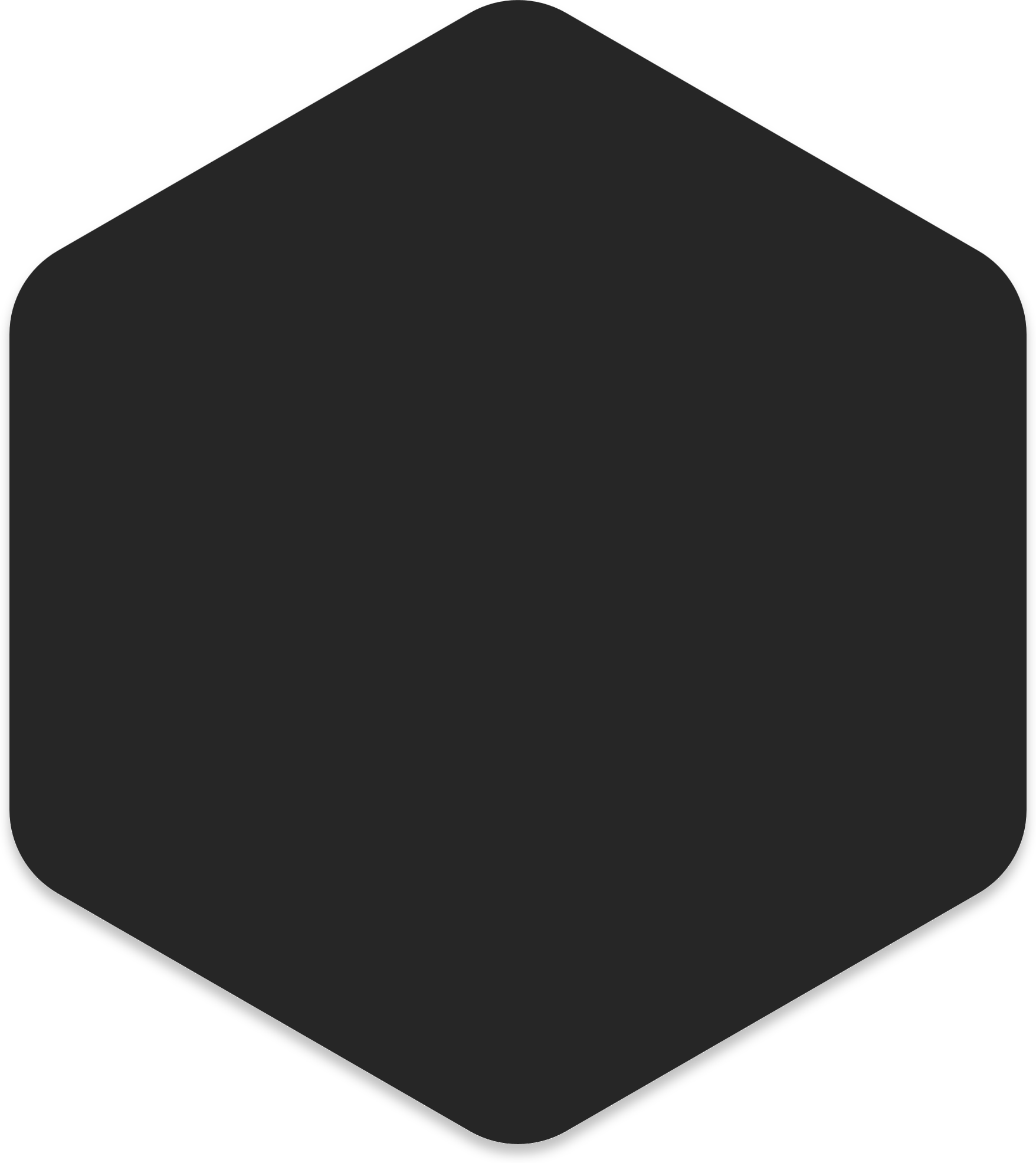 Development of Contemporary Log Management Solution for the Information Infrastructure of the BM@N Experiment
Ilya Romanov
14
Current Infrastructure
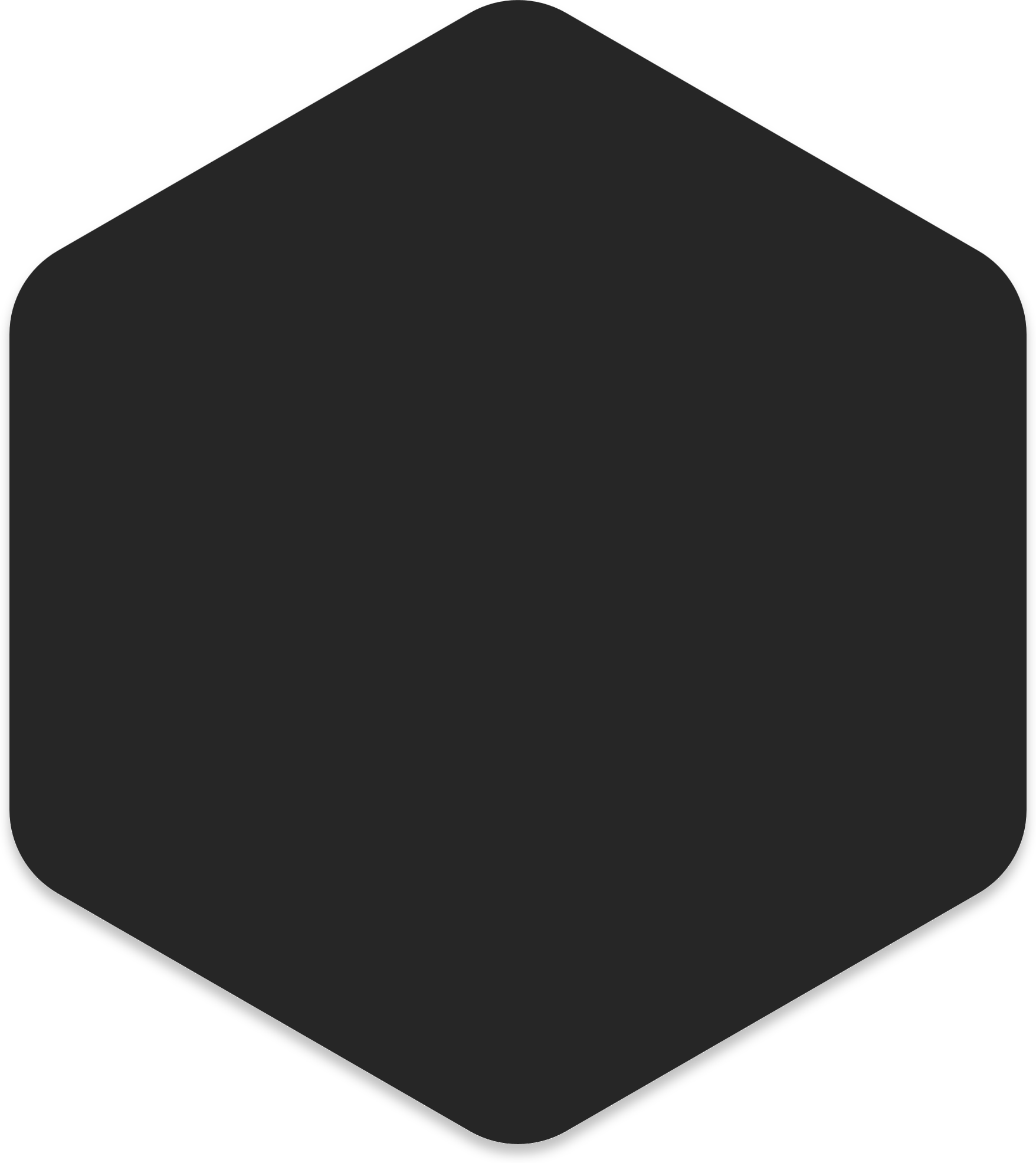 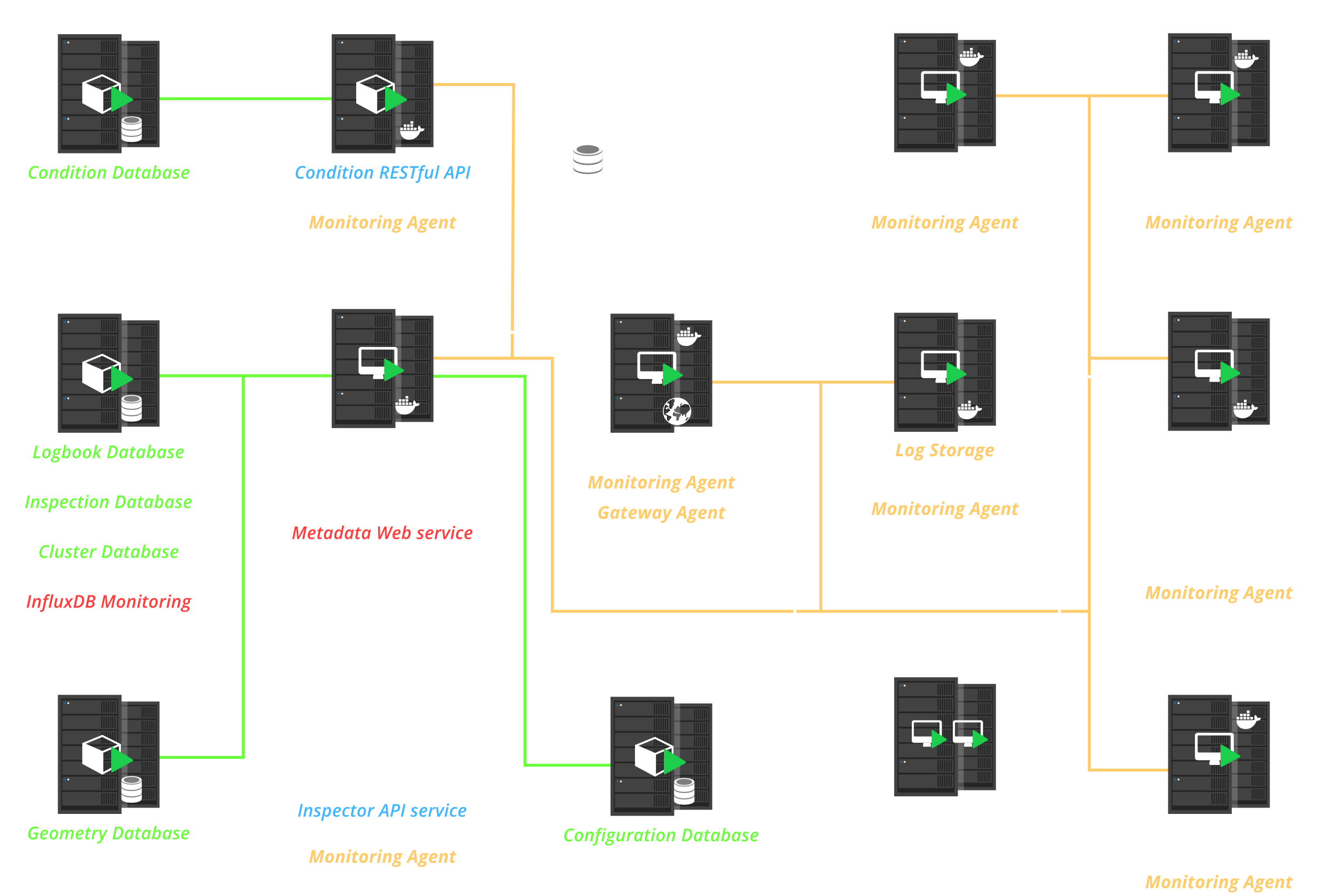 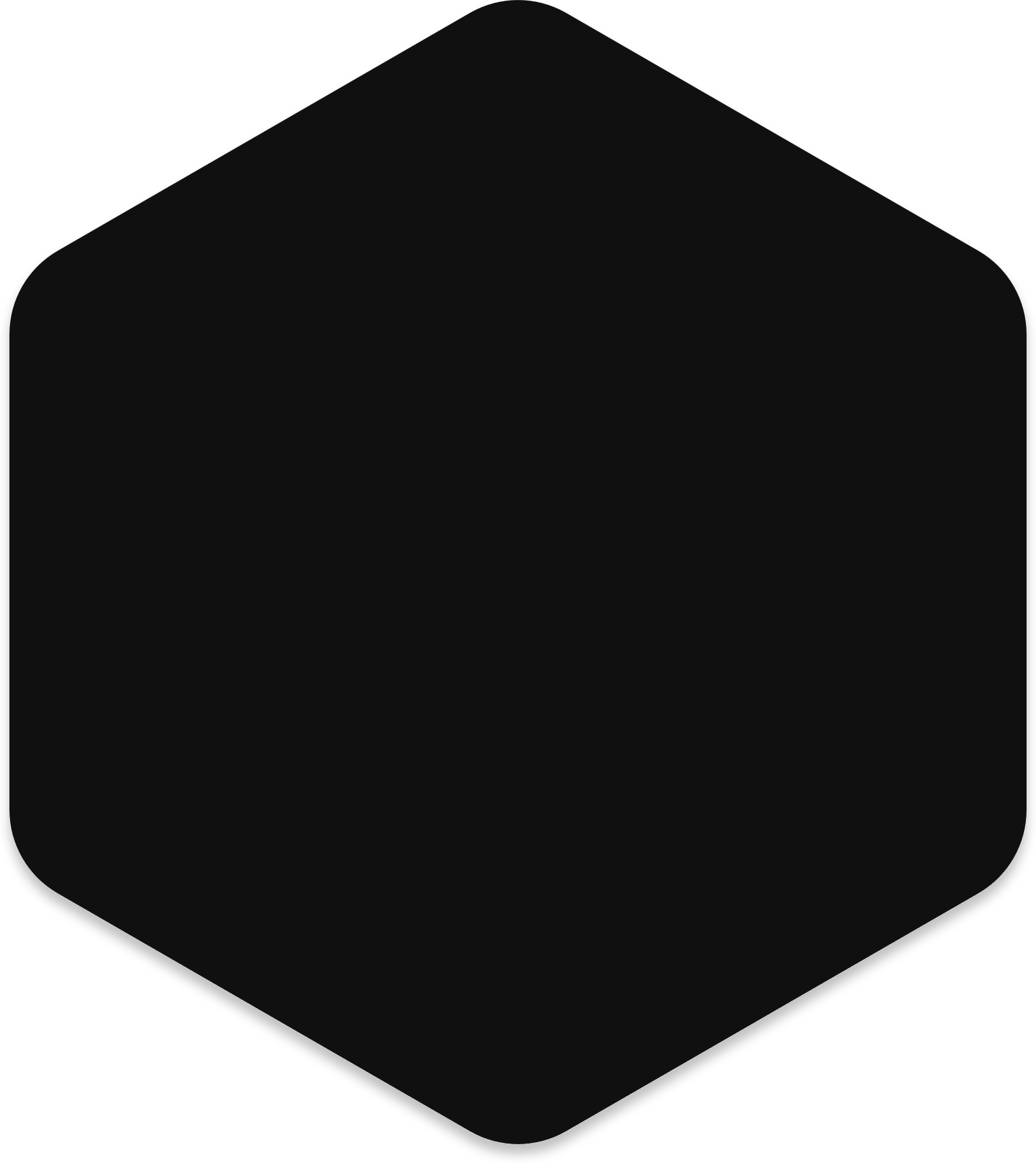 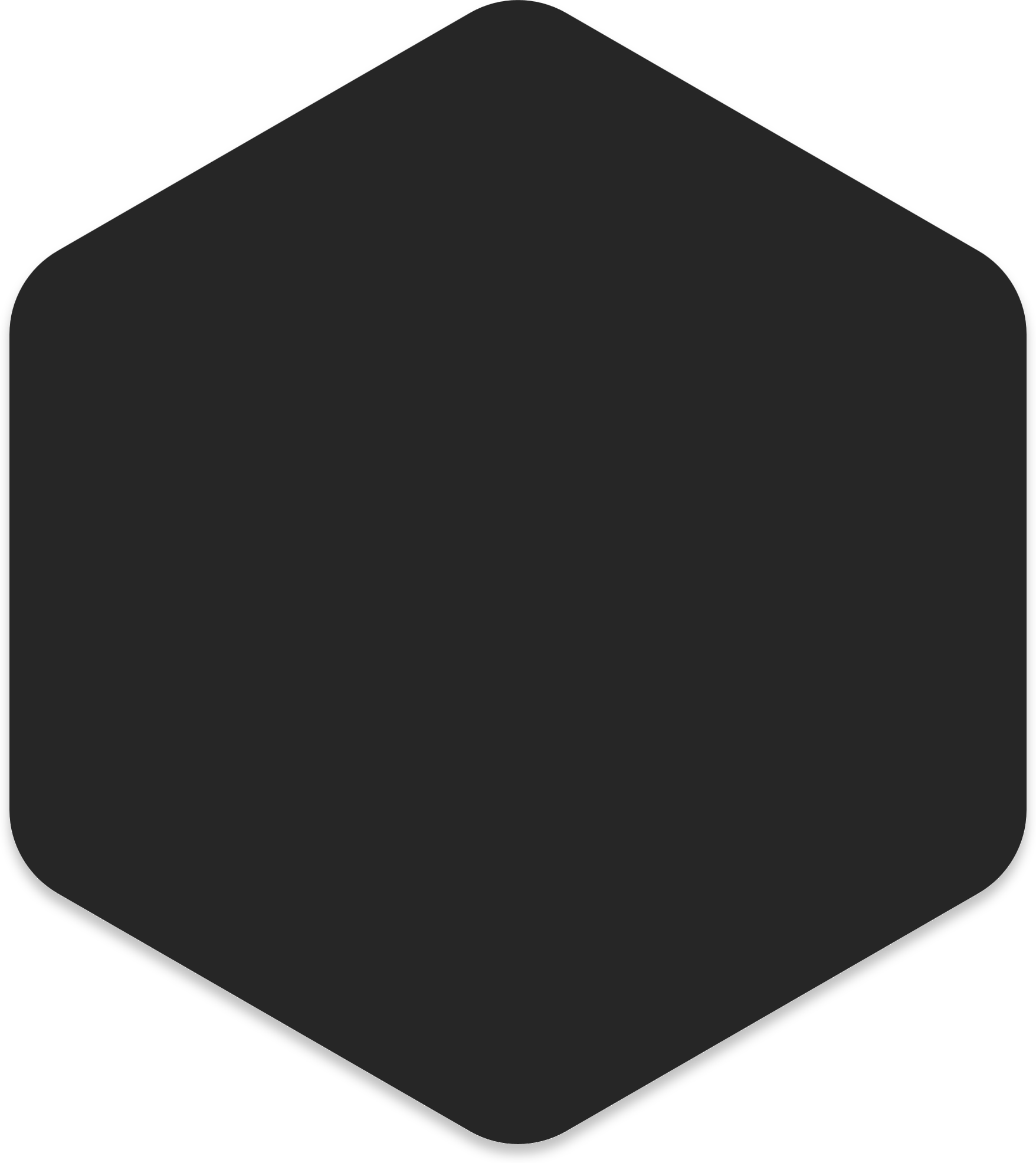 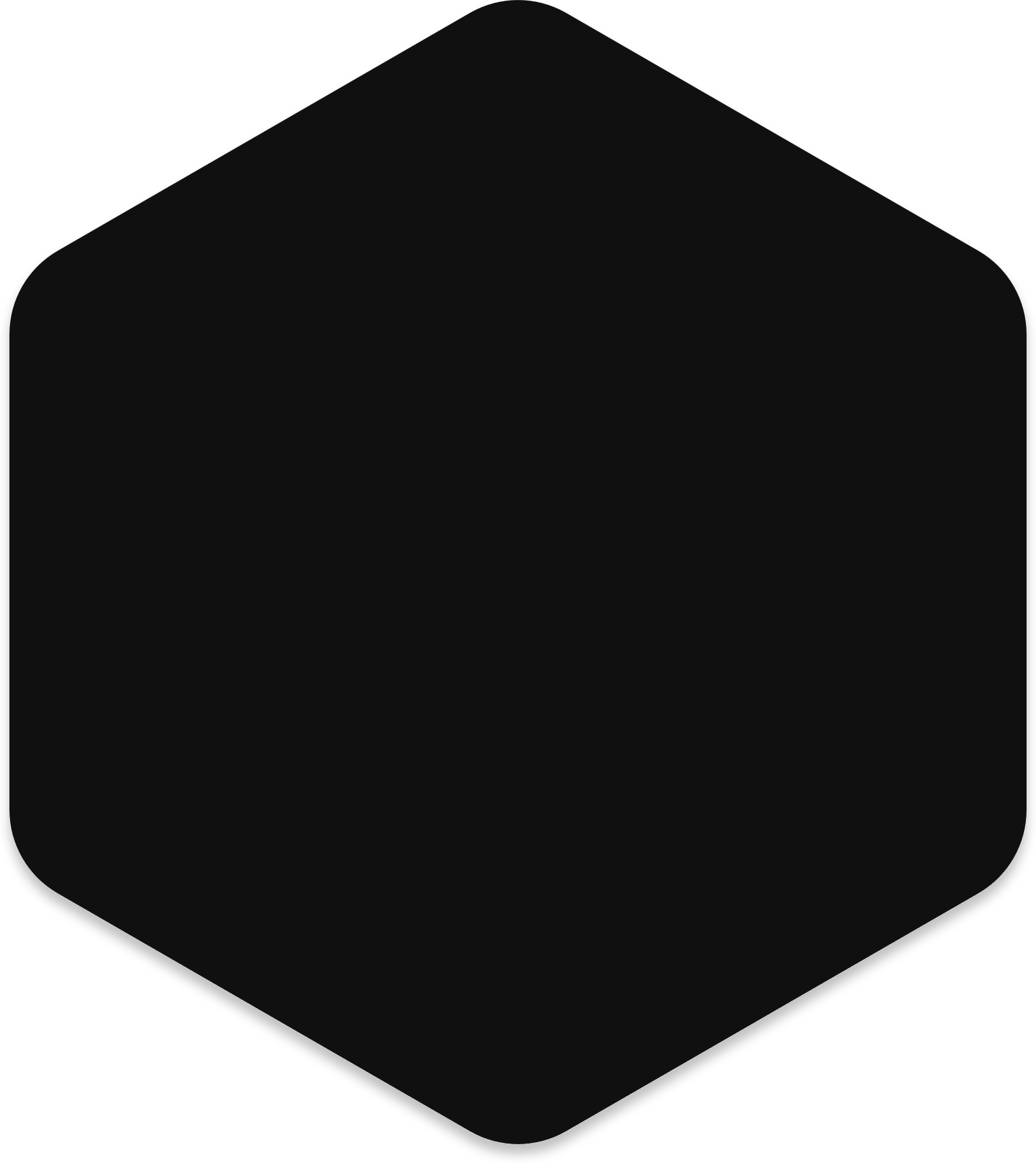 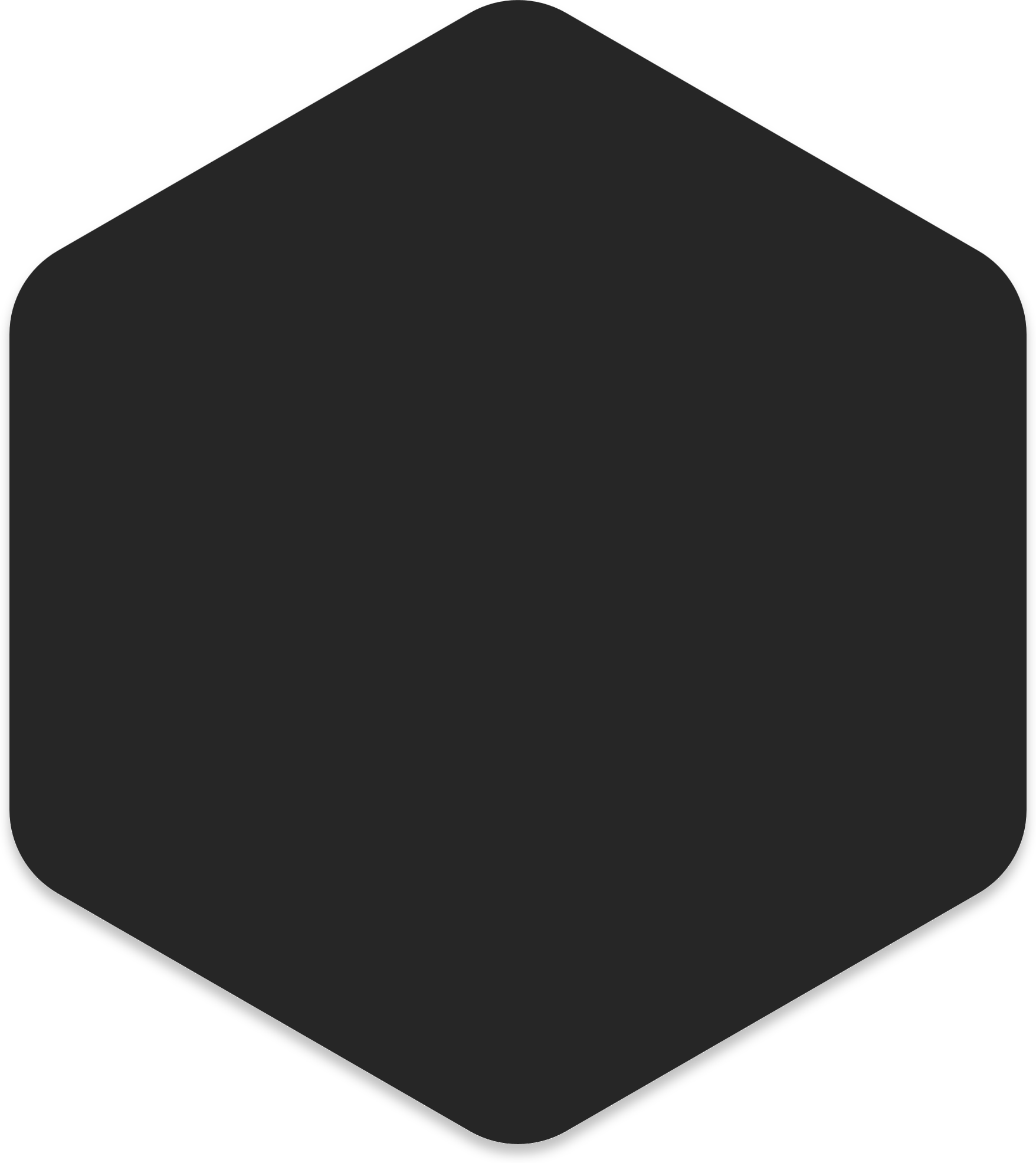 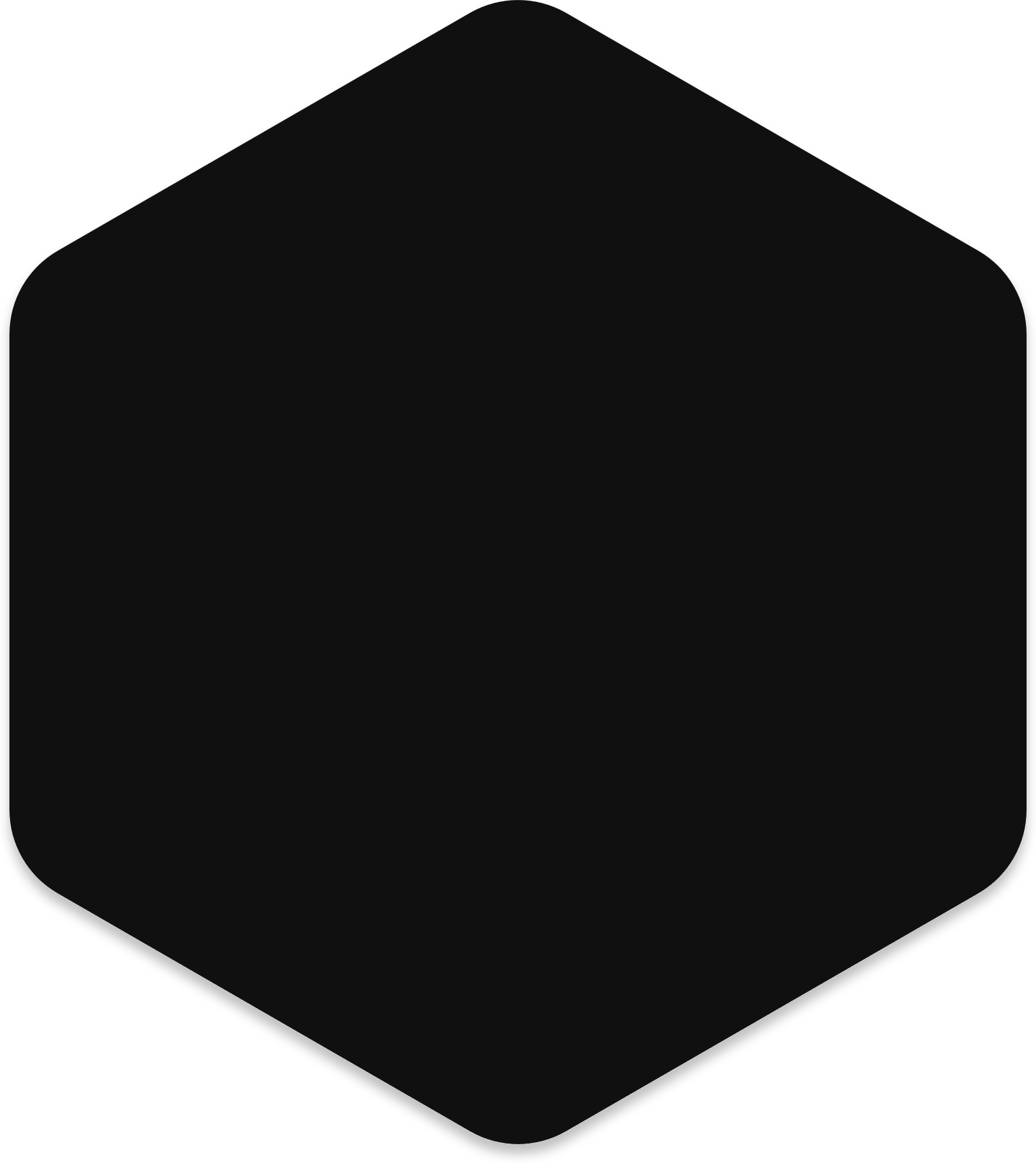 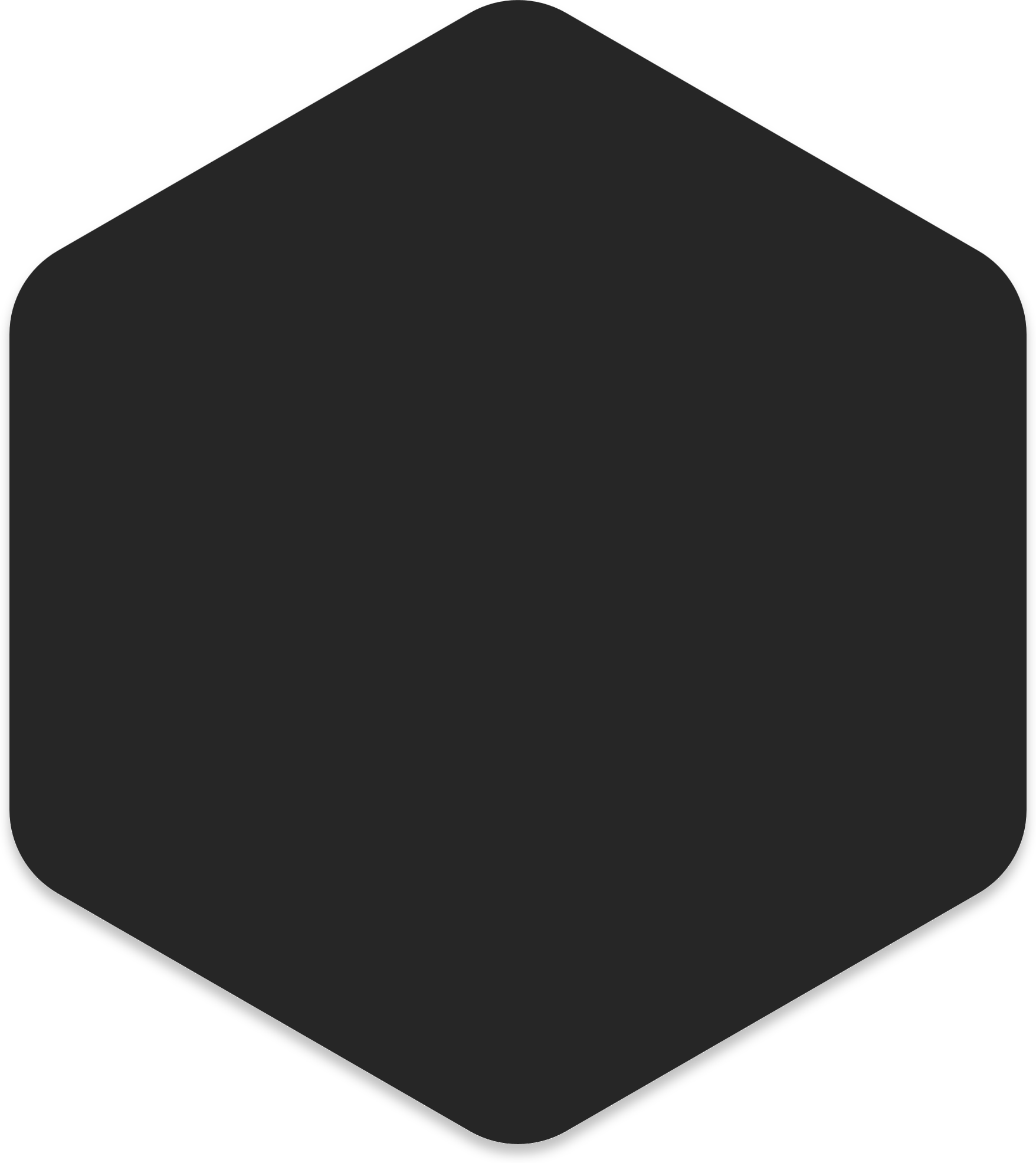 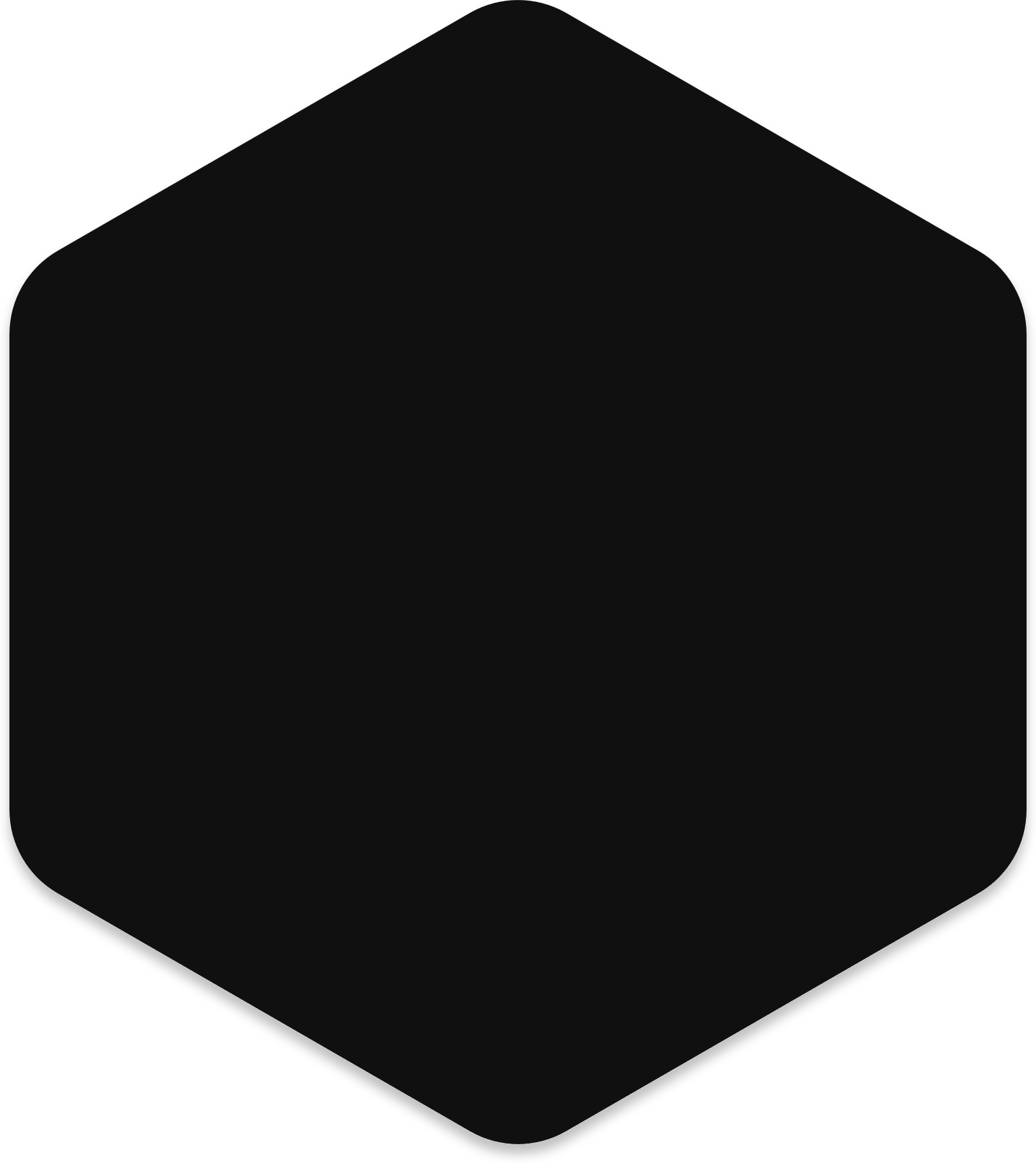 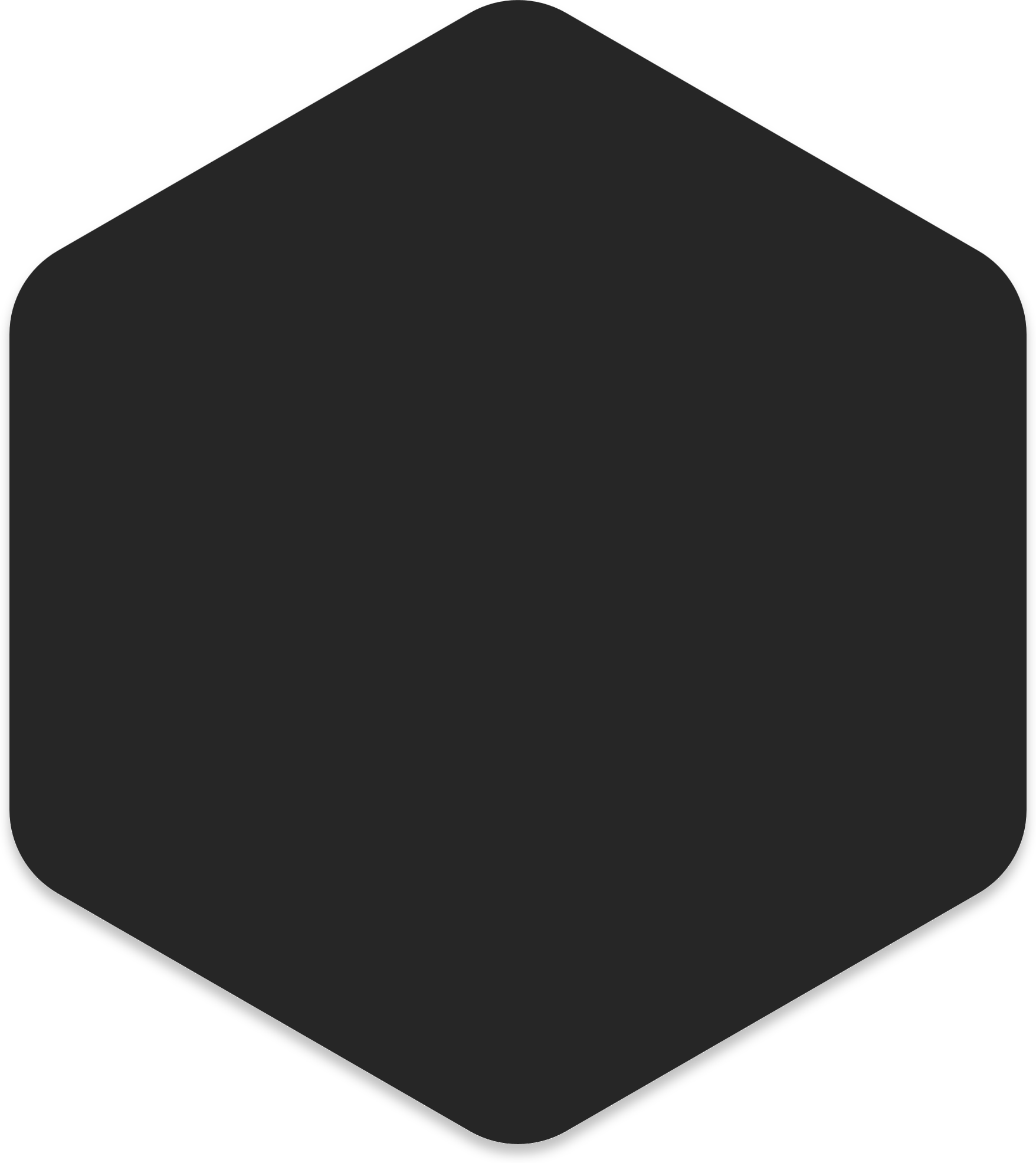 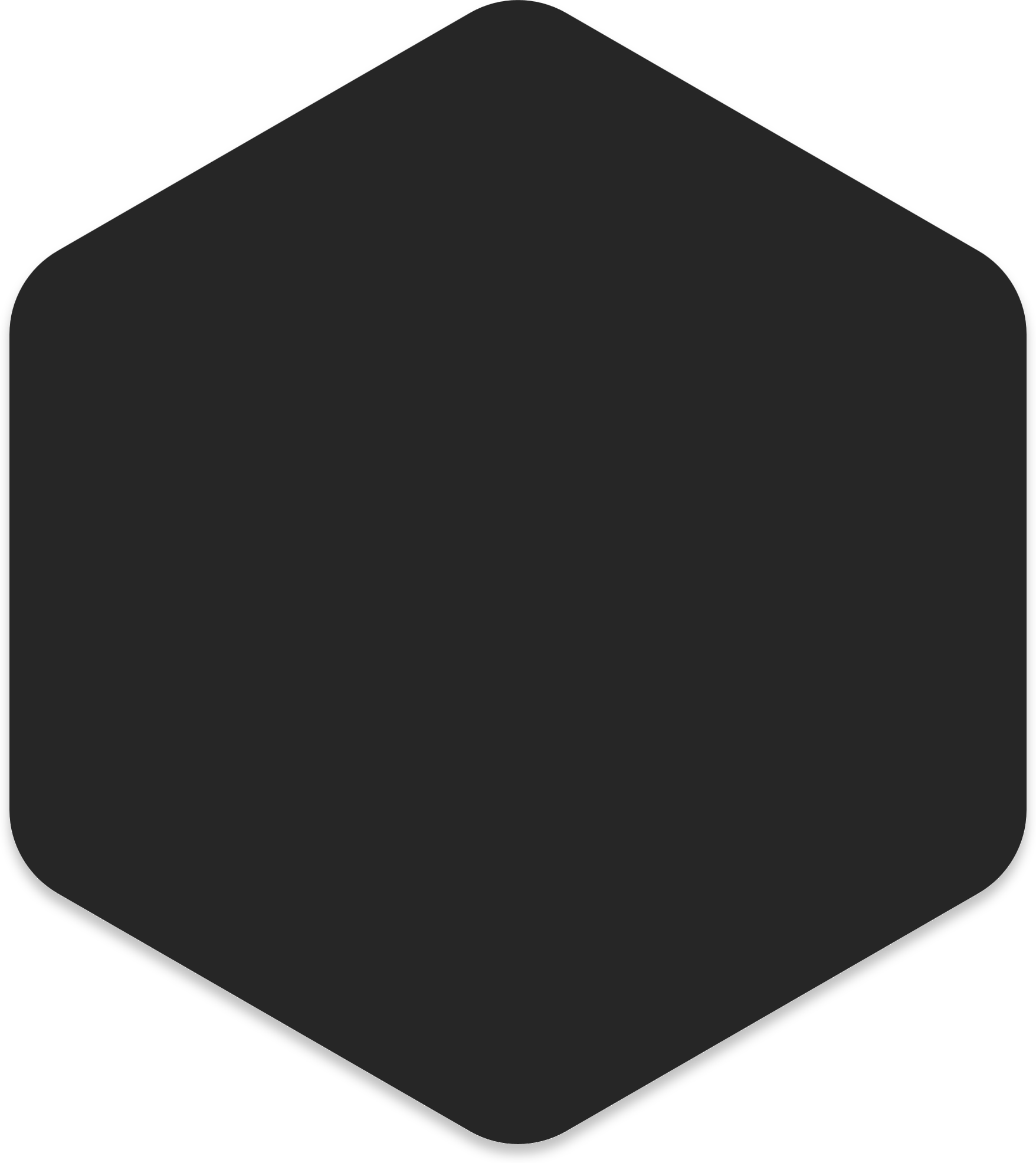 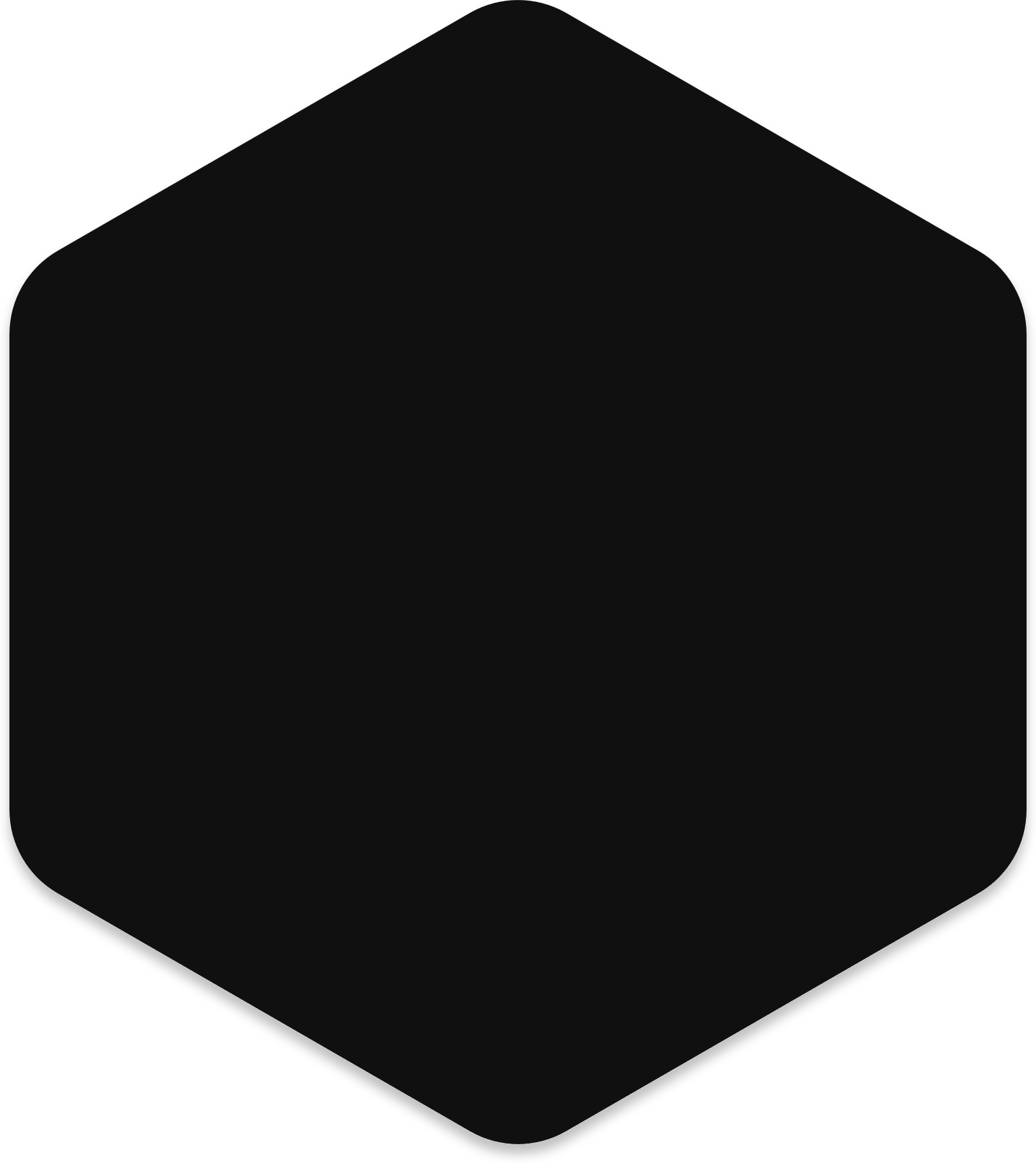 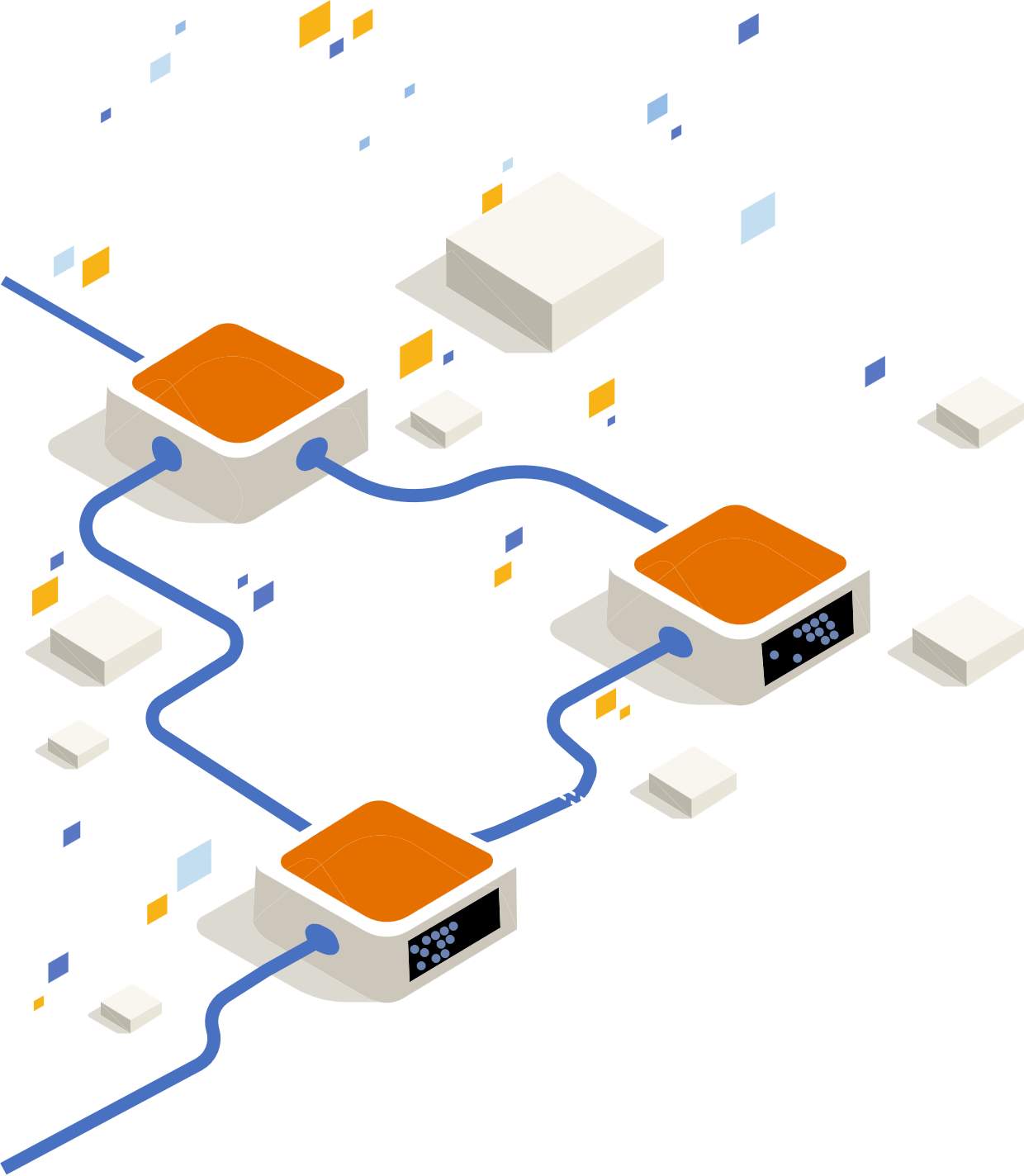 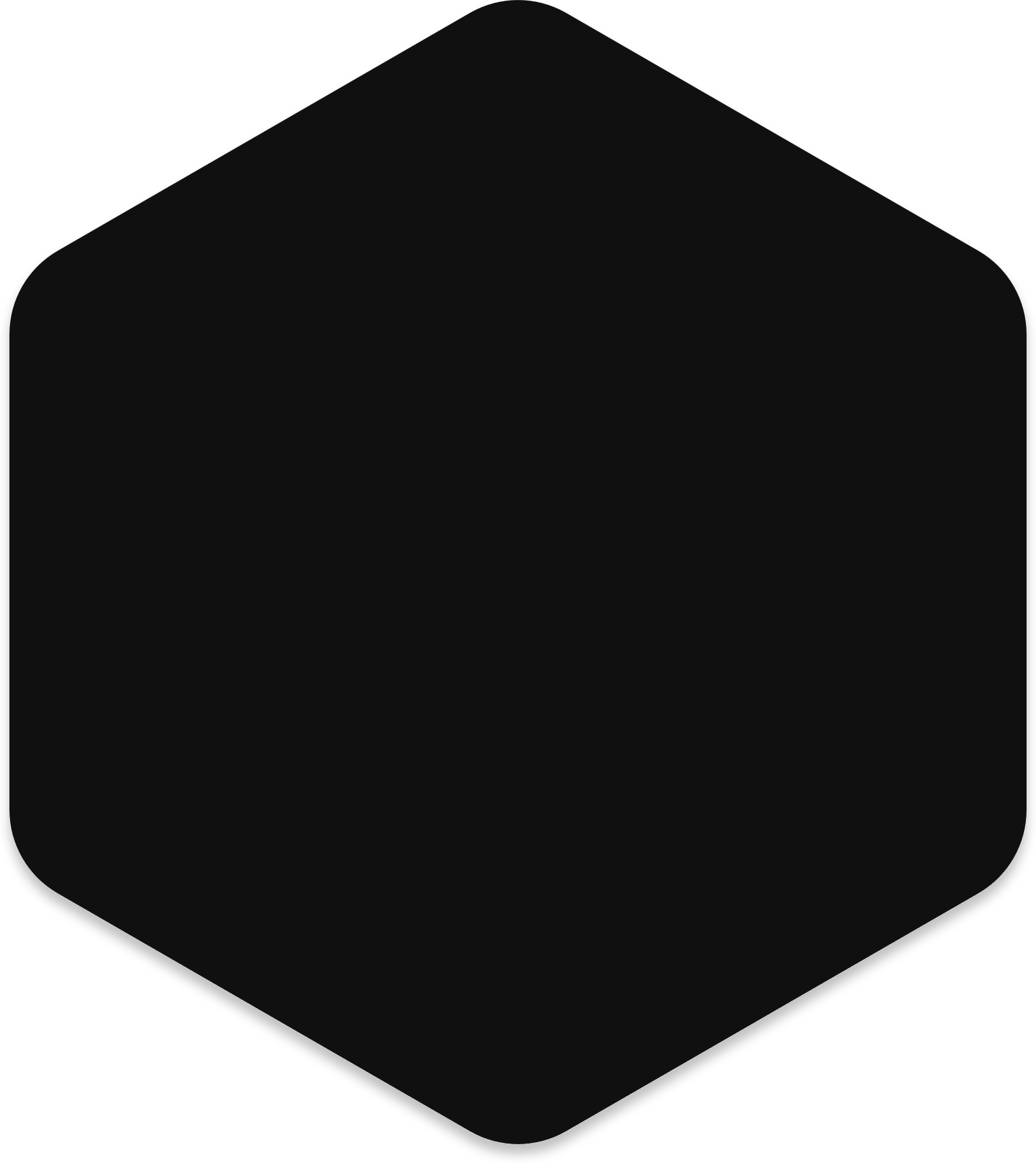 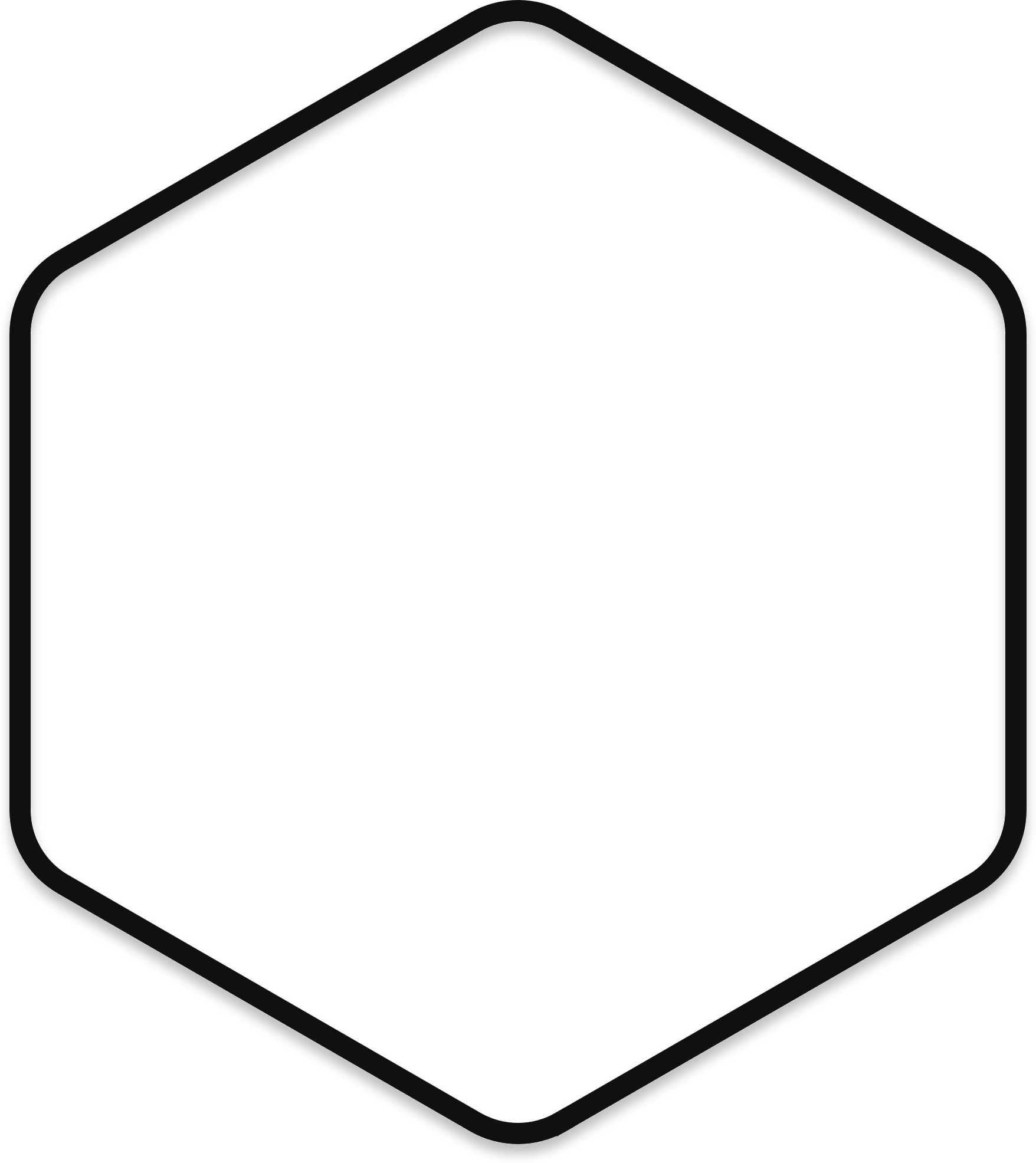 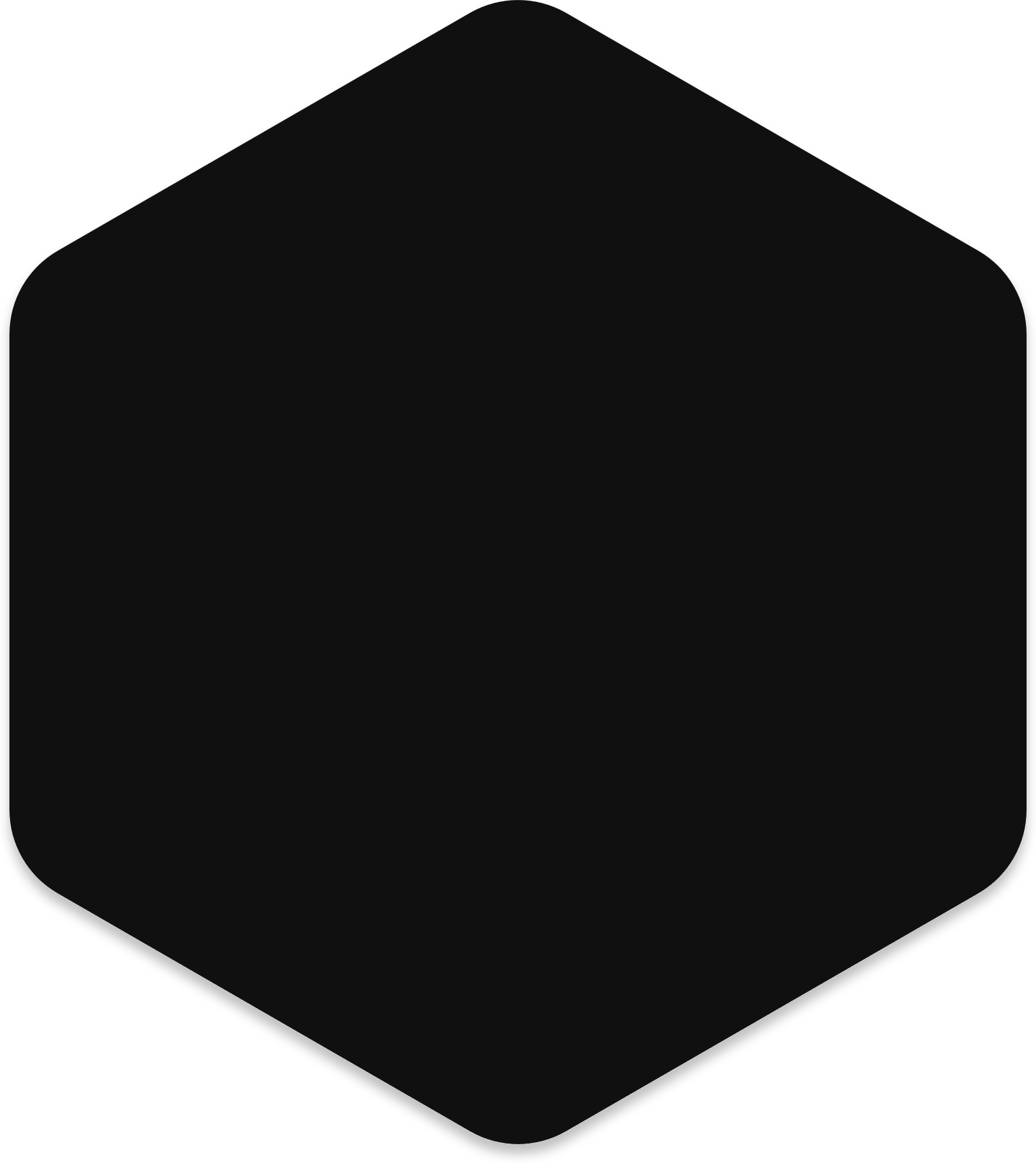 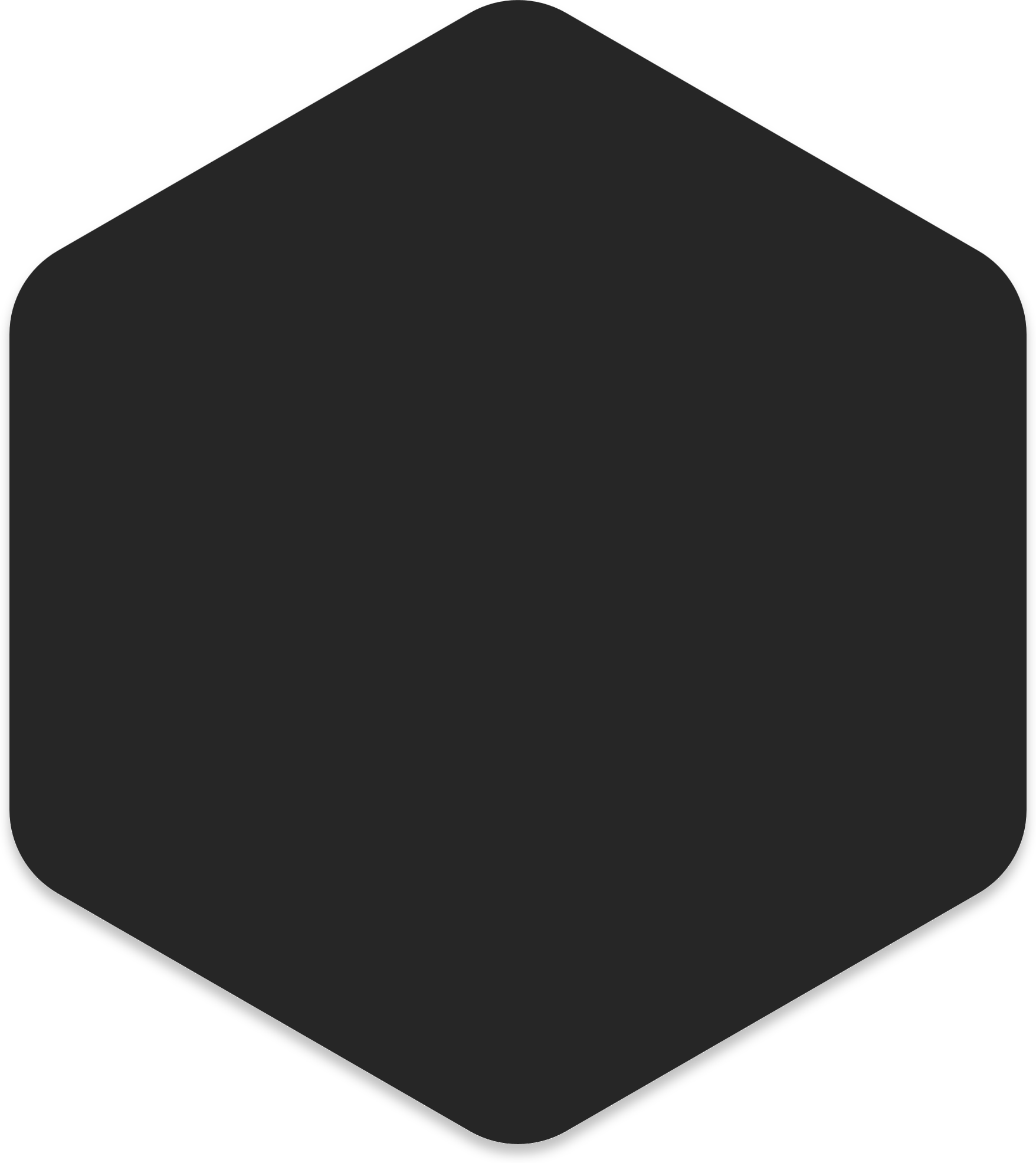 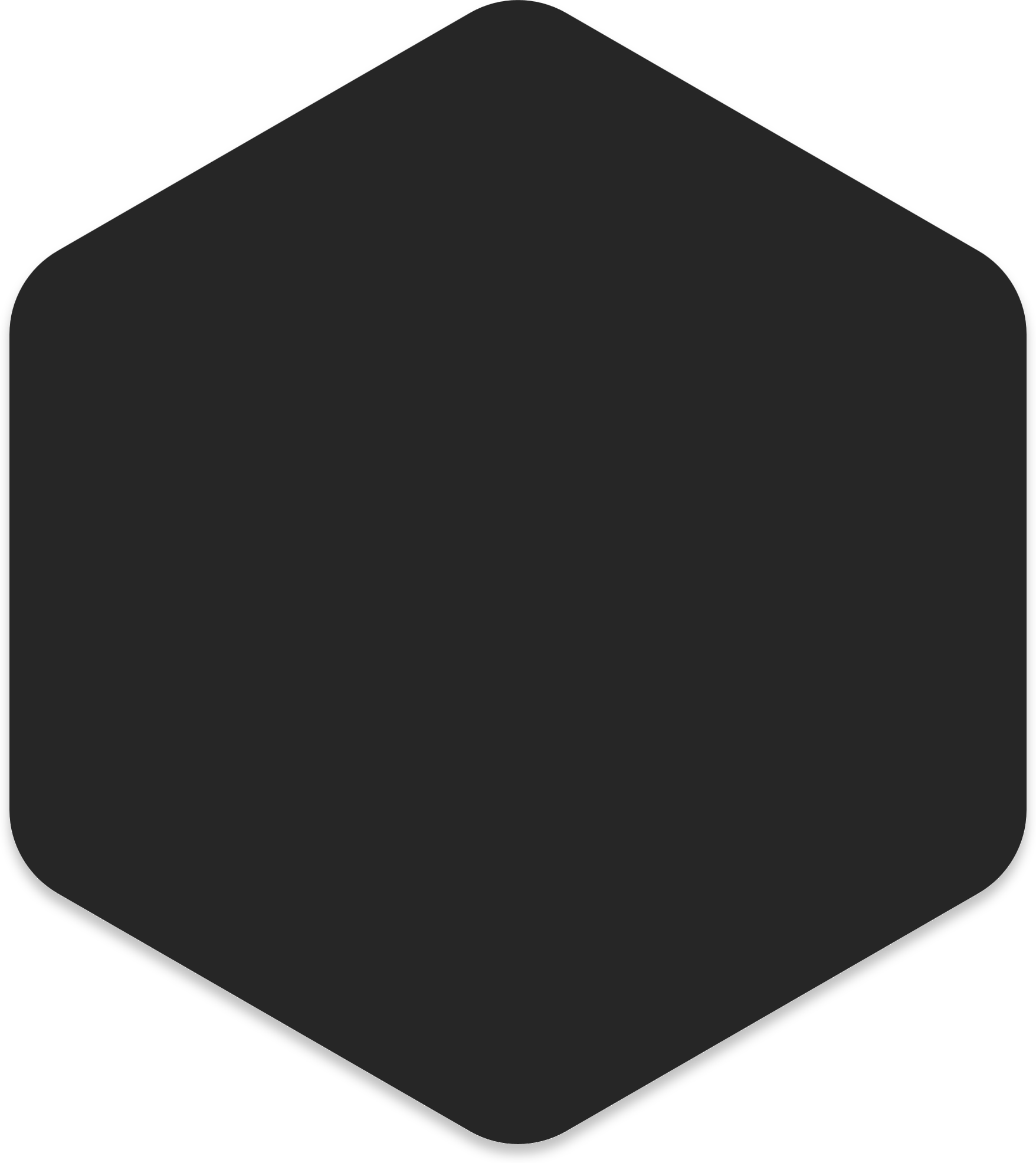 15
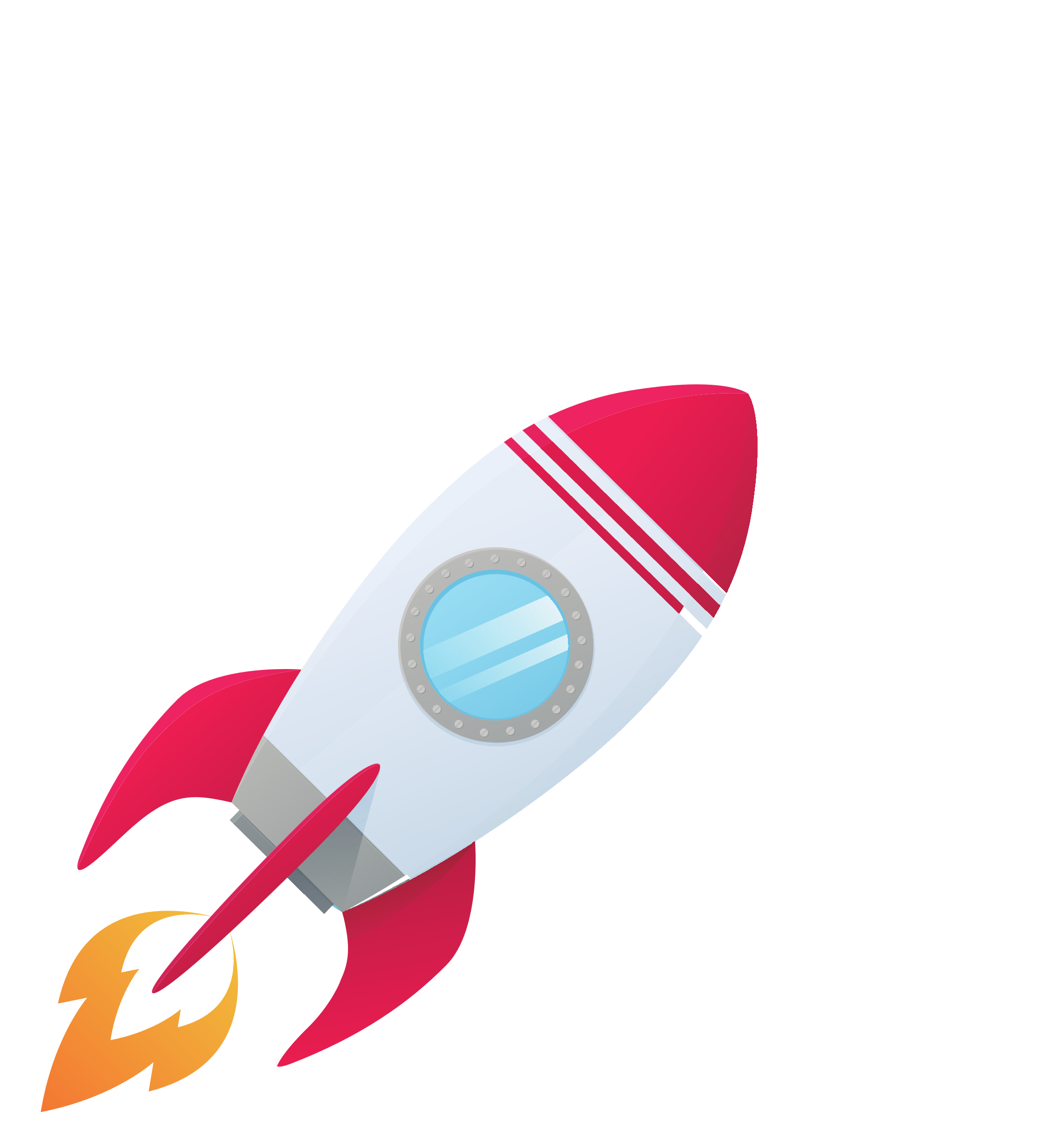 Conclusions
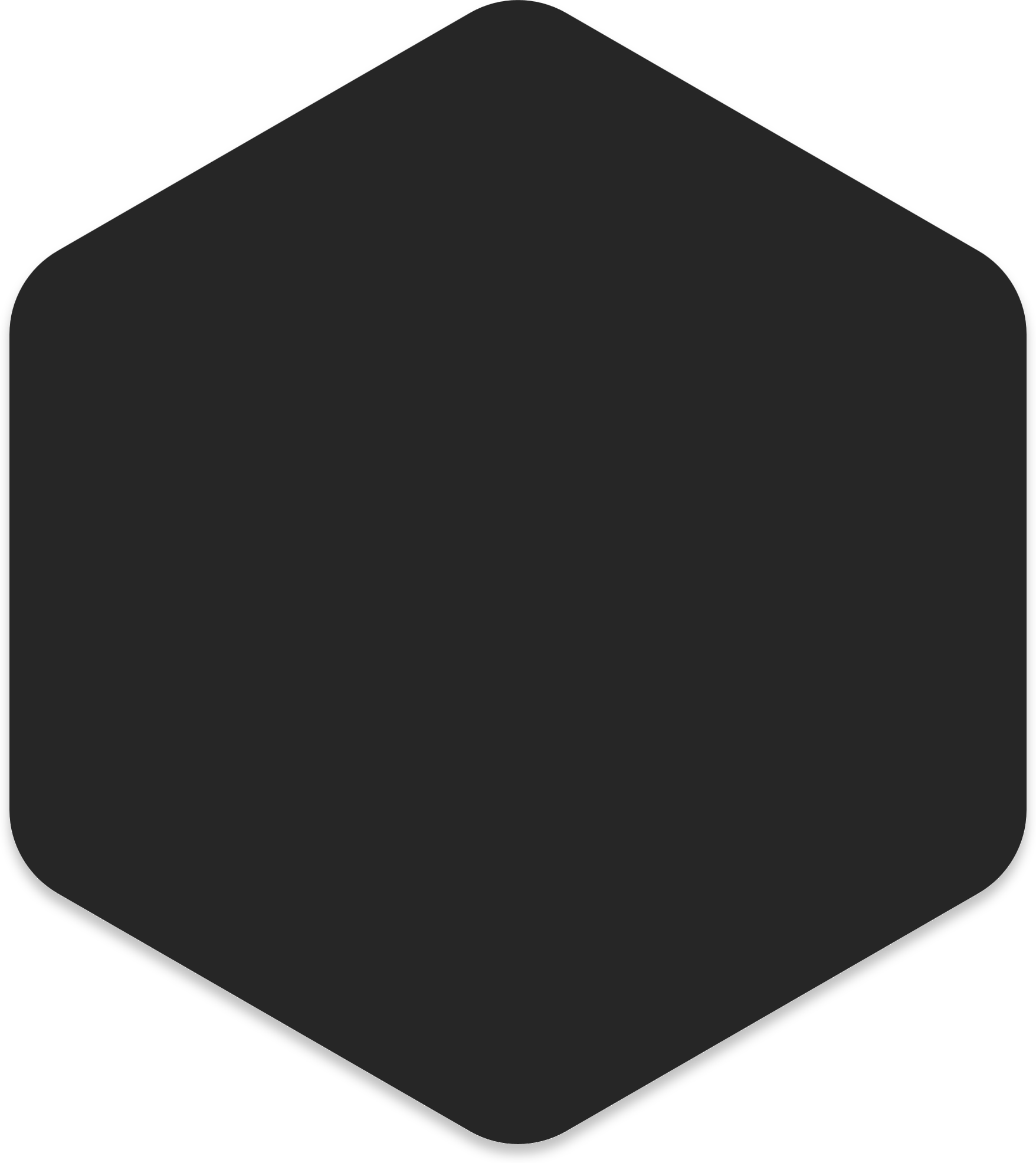 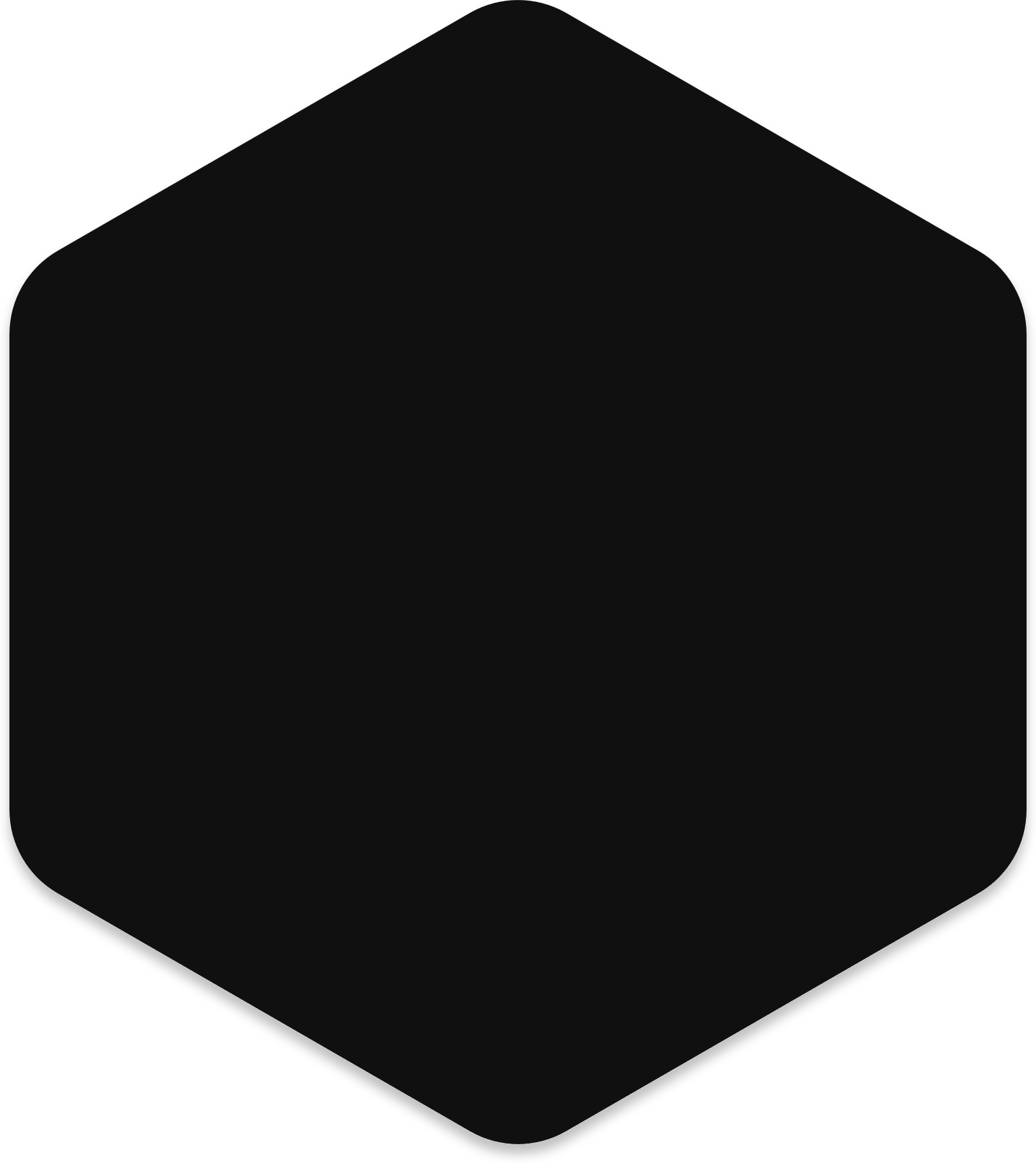 Significant progress has been made in deploying new services, systems, and databases, as well as in smooth transition to the new software infrastructure.
The integration of these services with Keycloak authentication and authorization provides a high level of security. 
The performance of the new BM@N software infrastructure has been optimized, which ensures seamless operation for the BM@N experiment.
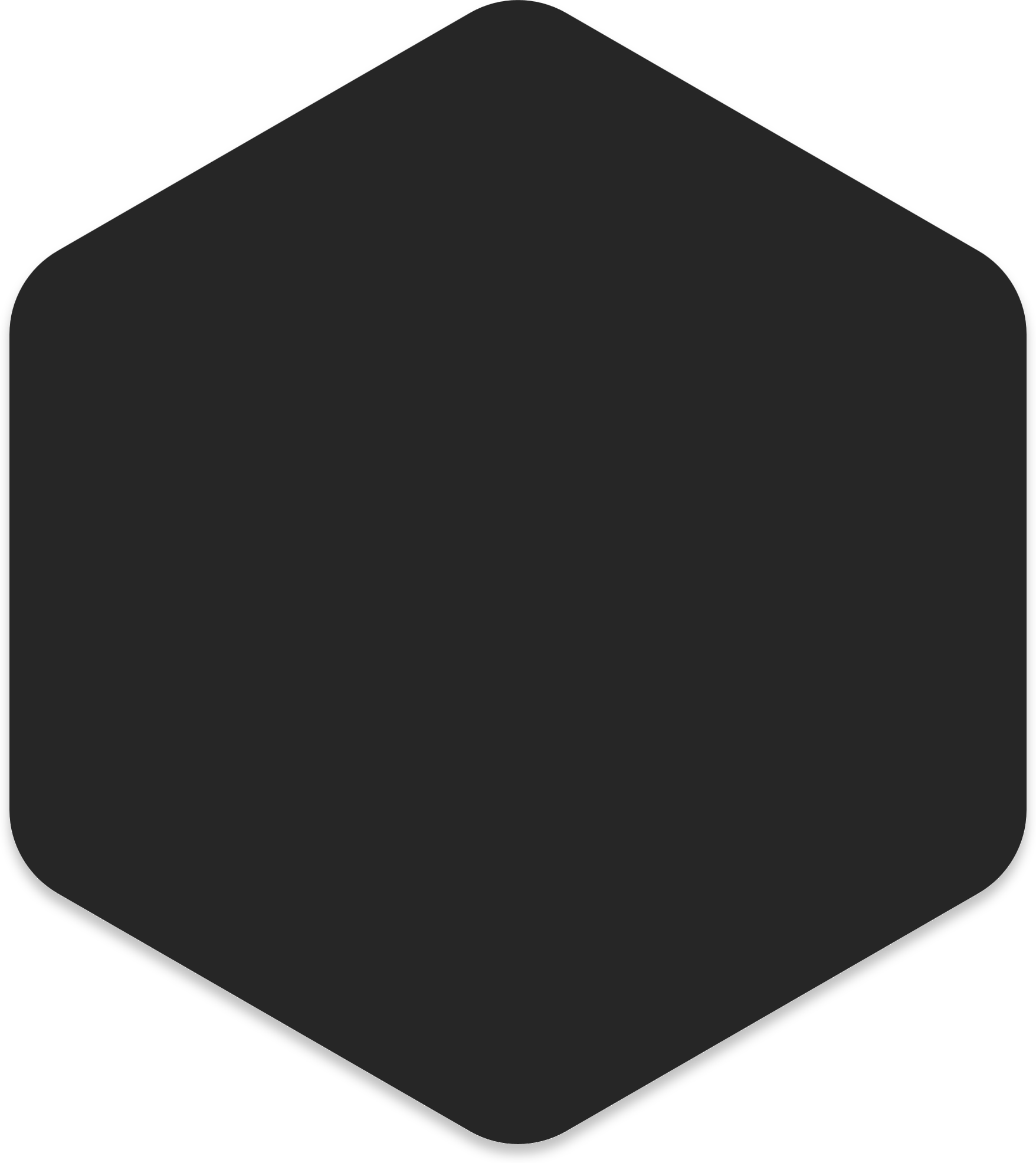 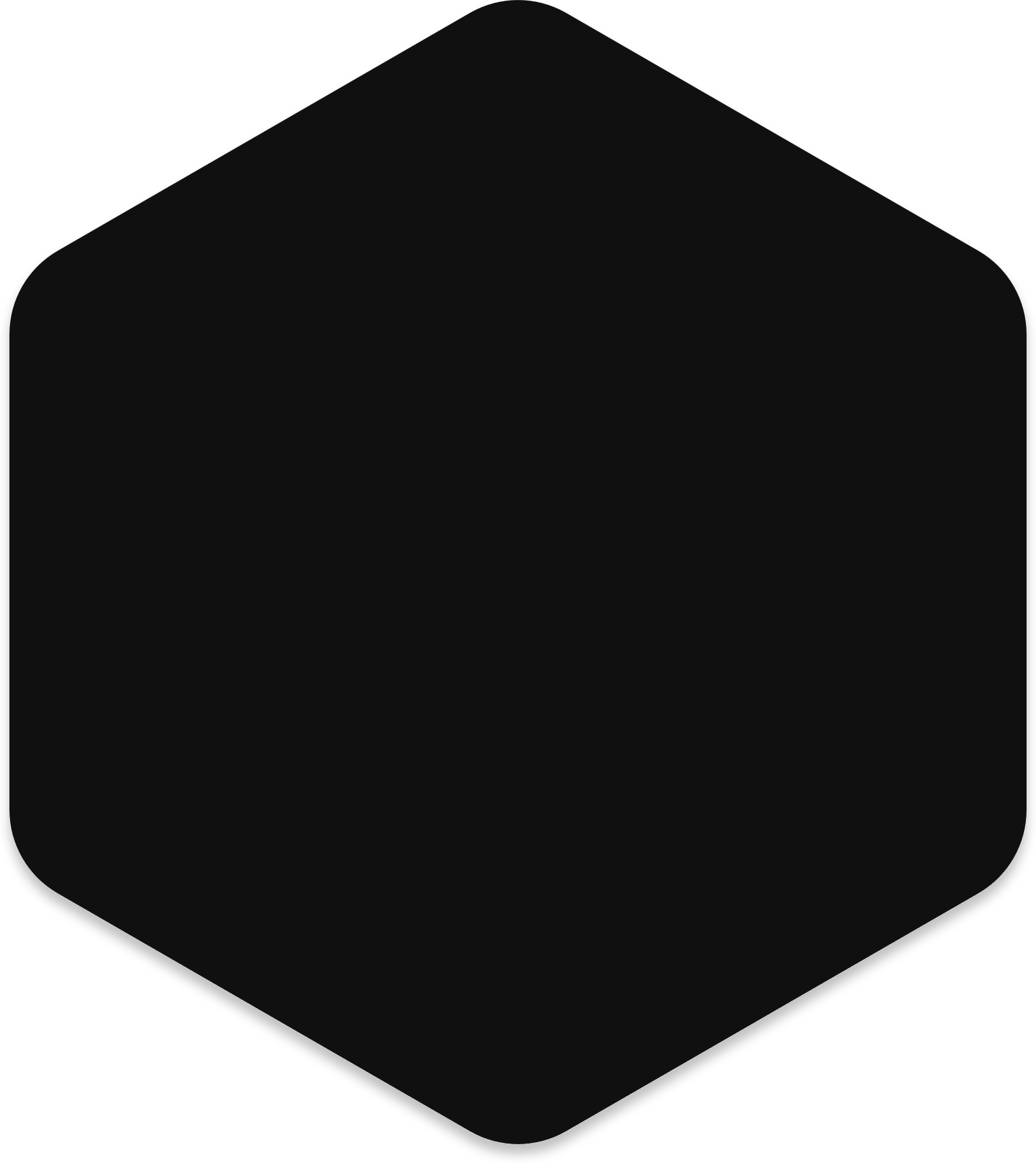 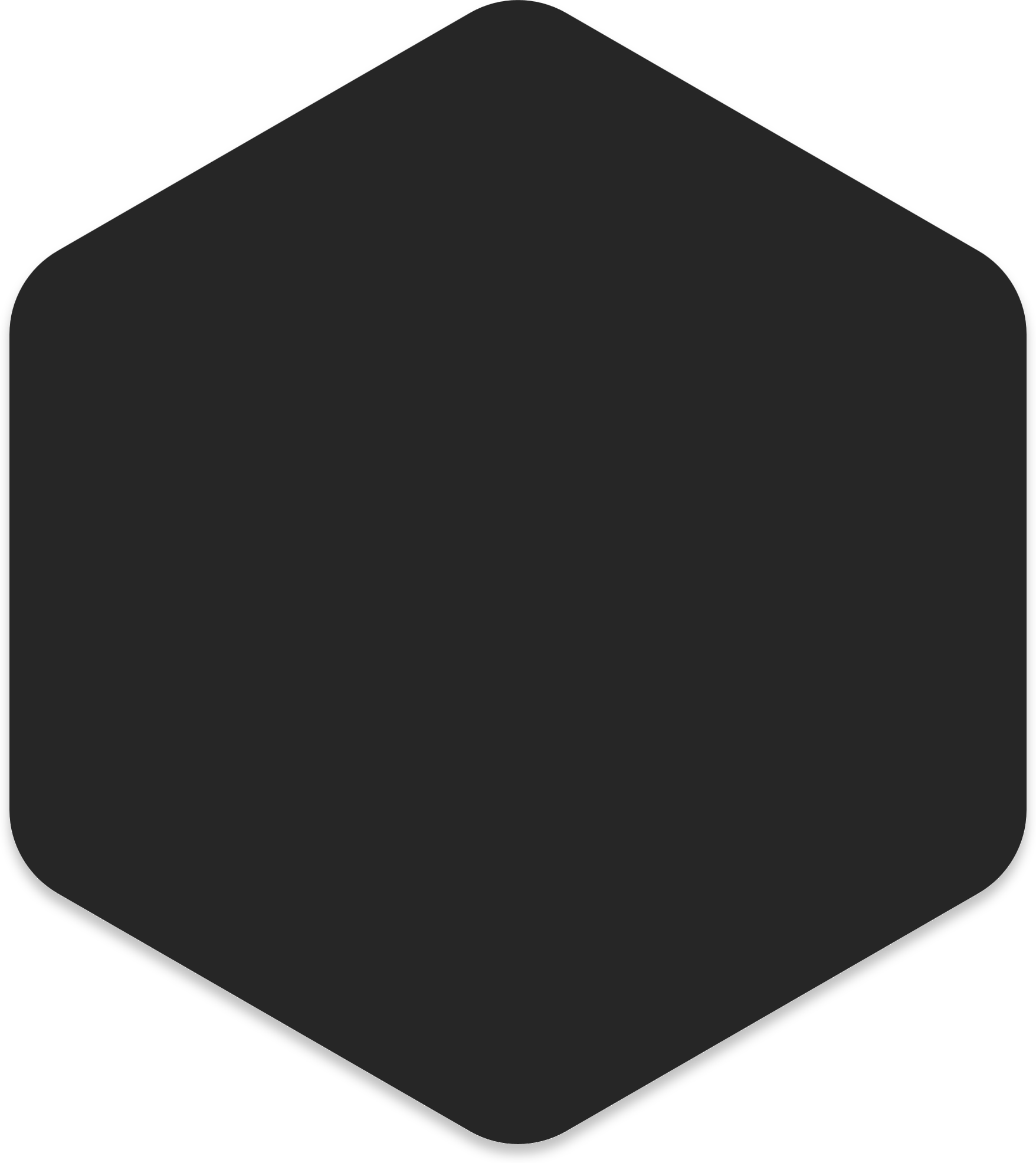 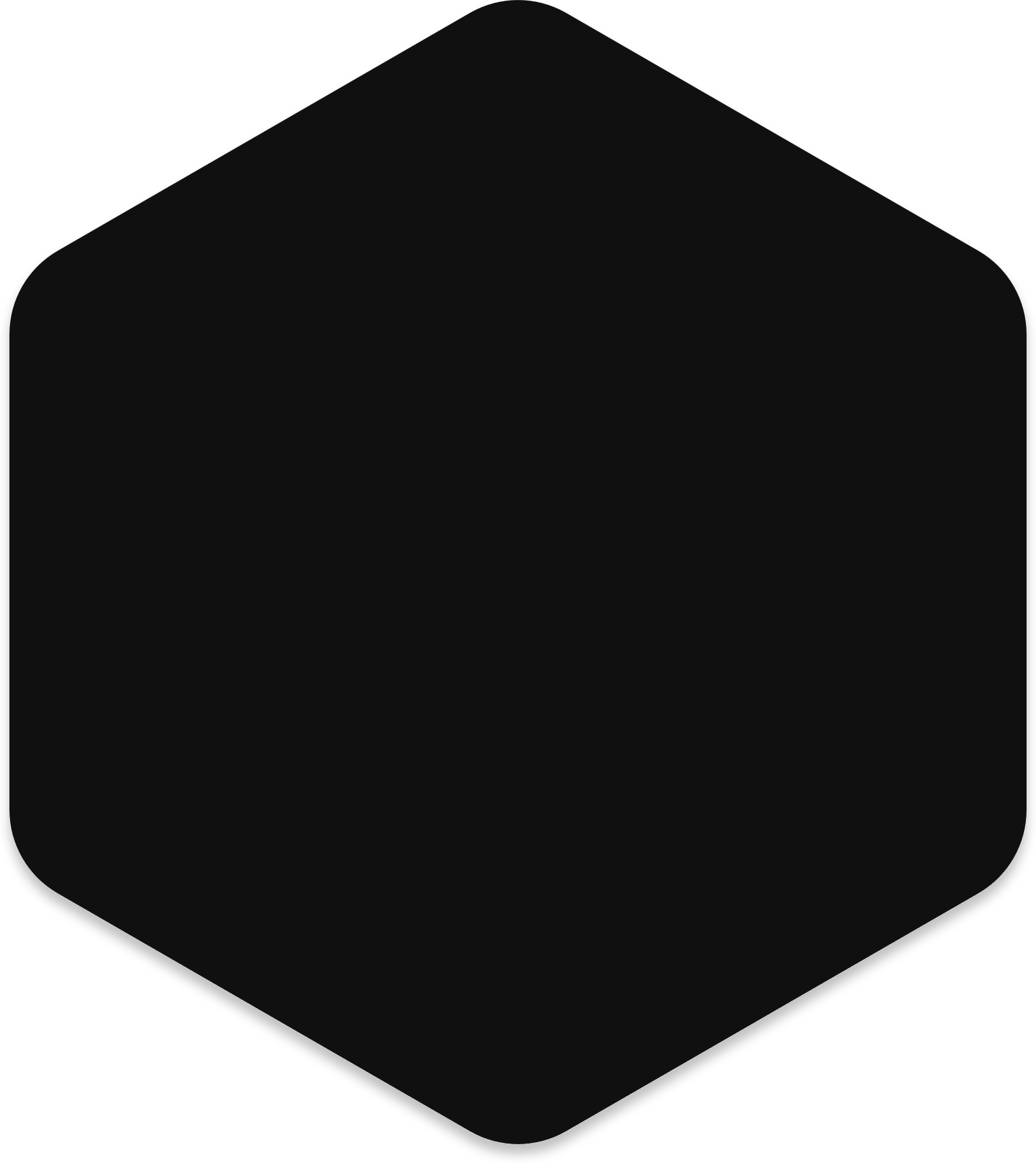 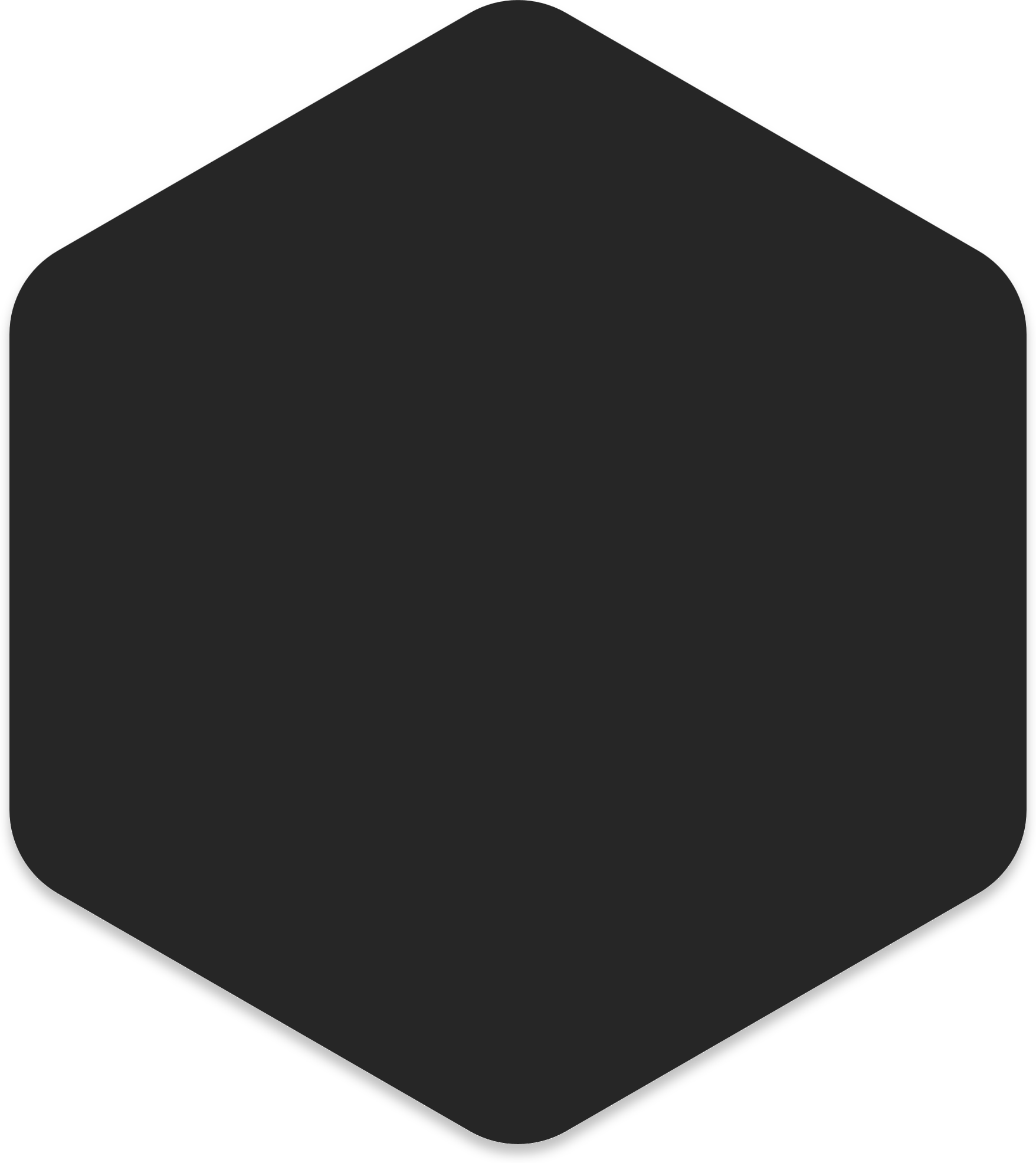 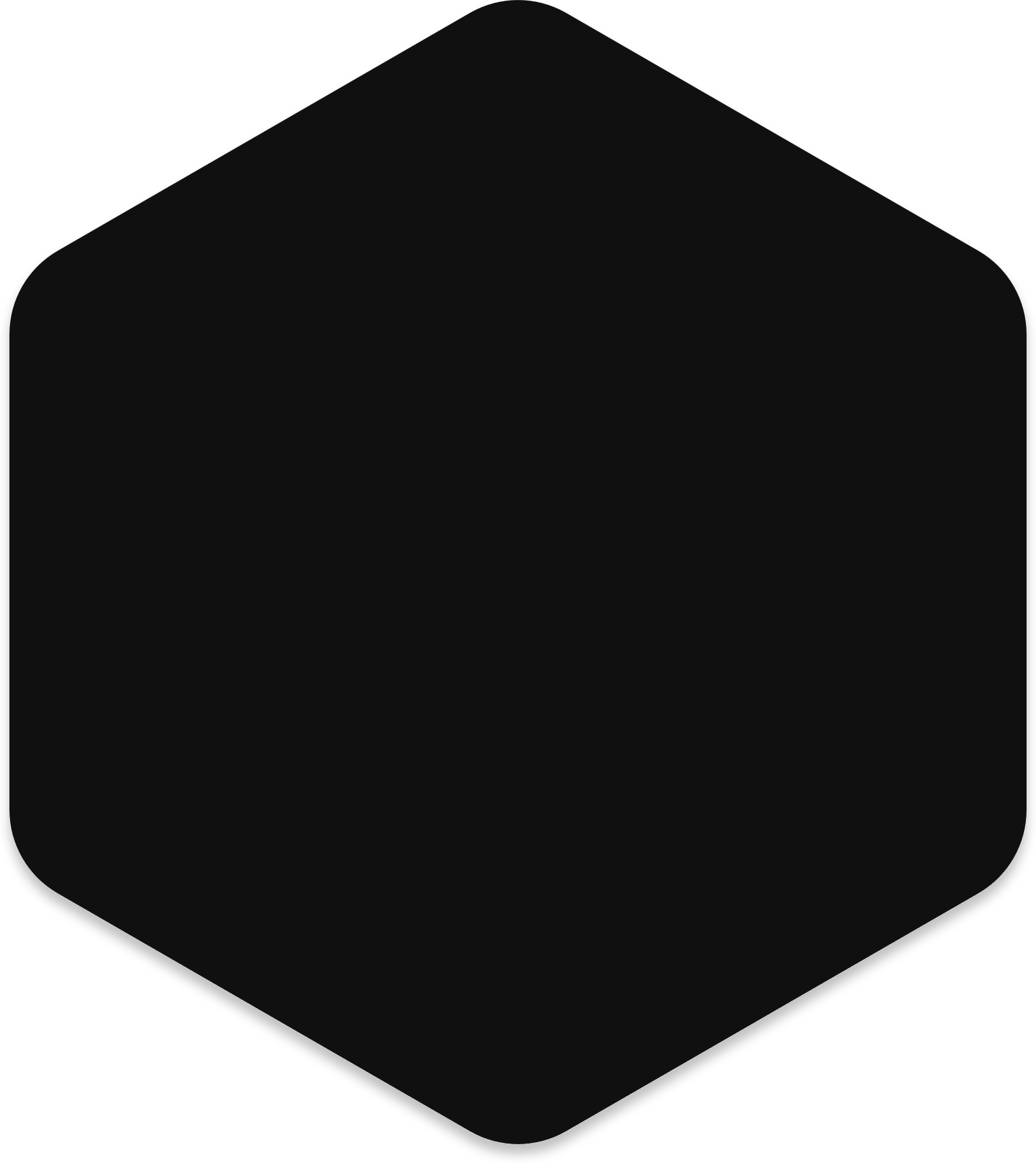 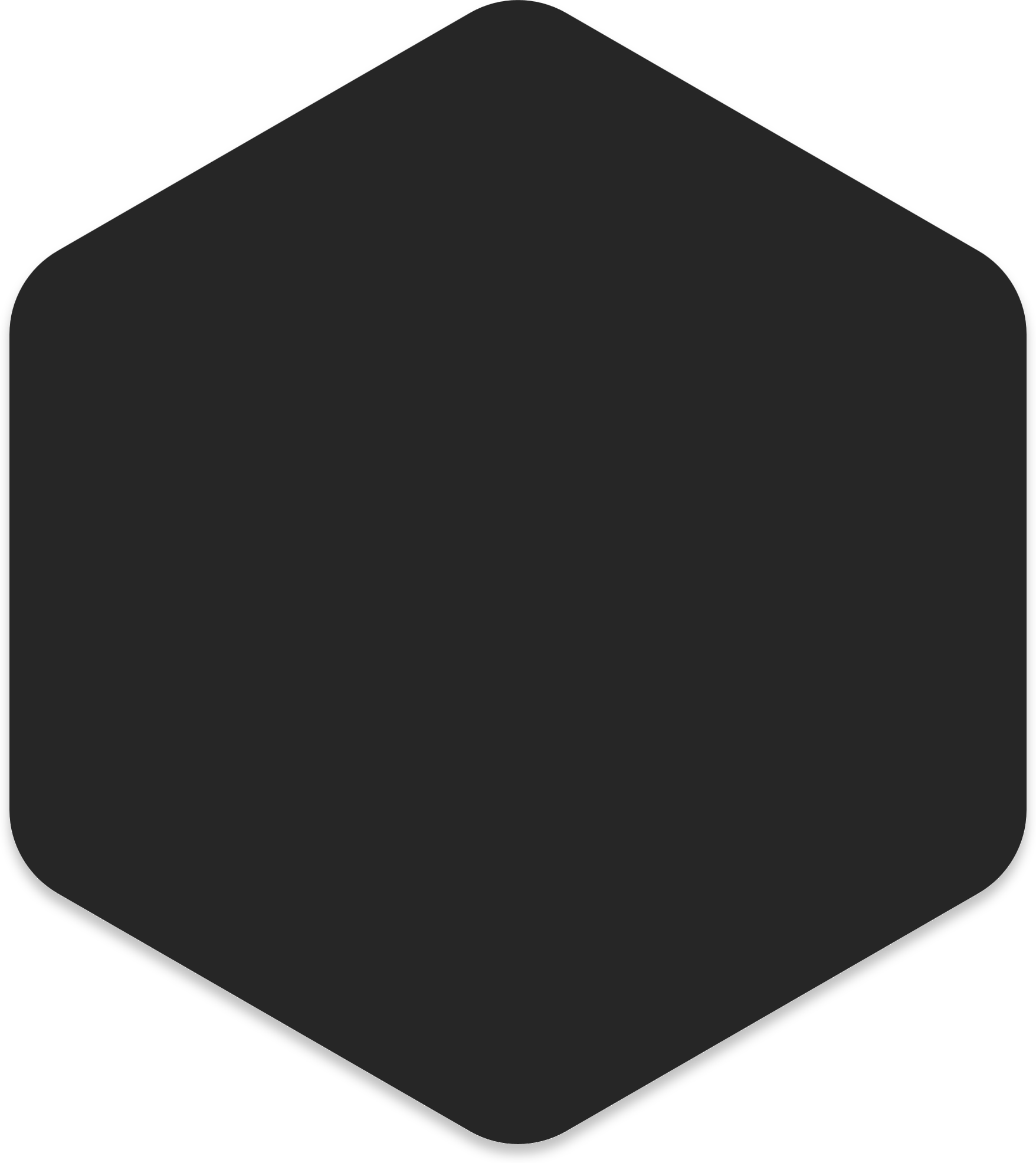 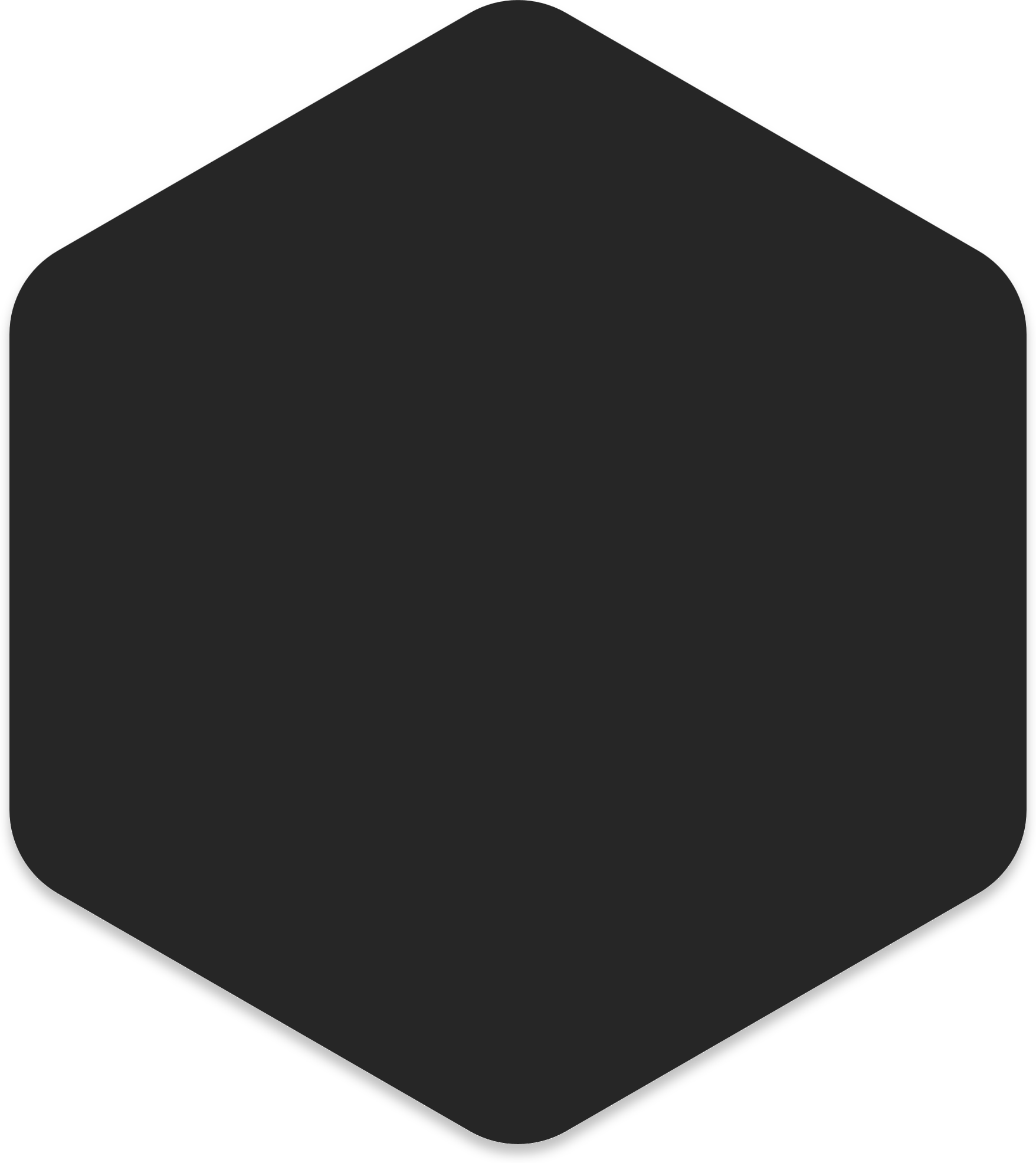 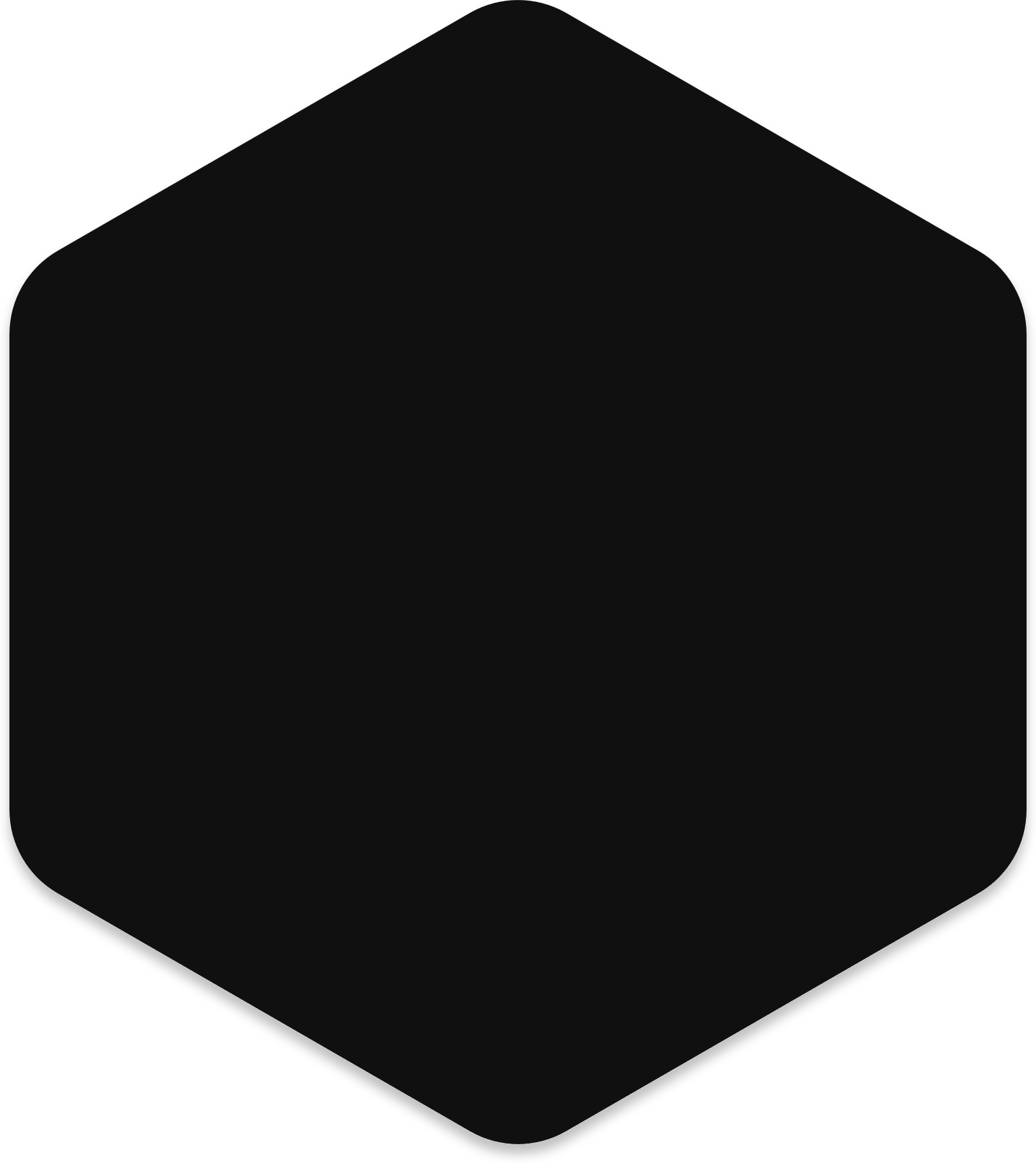 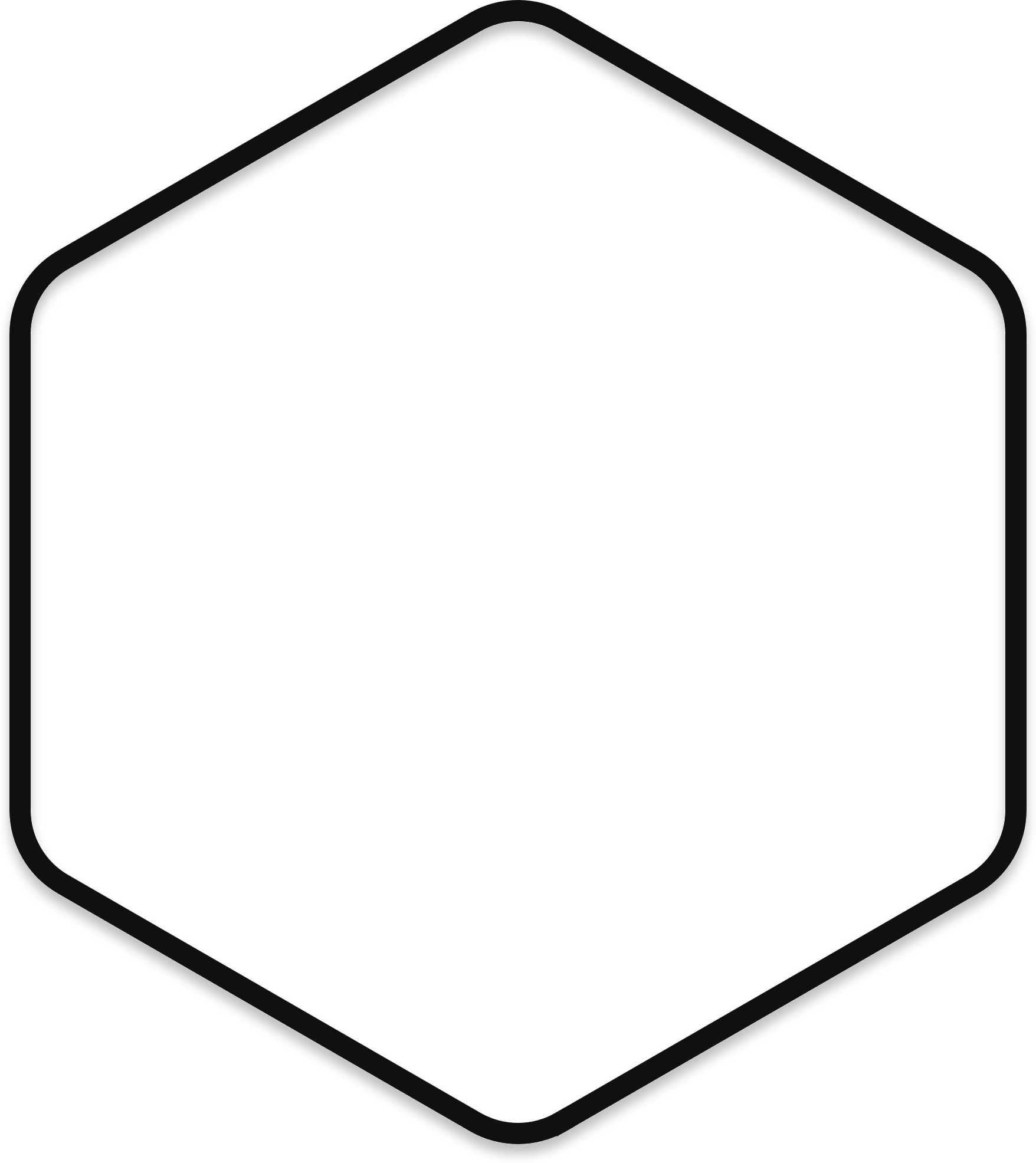 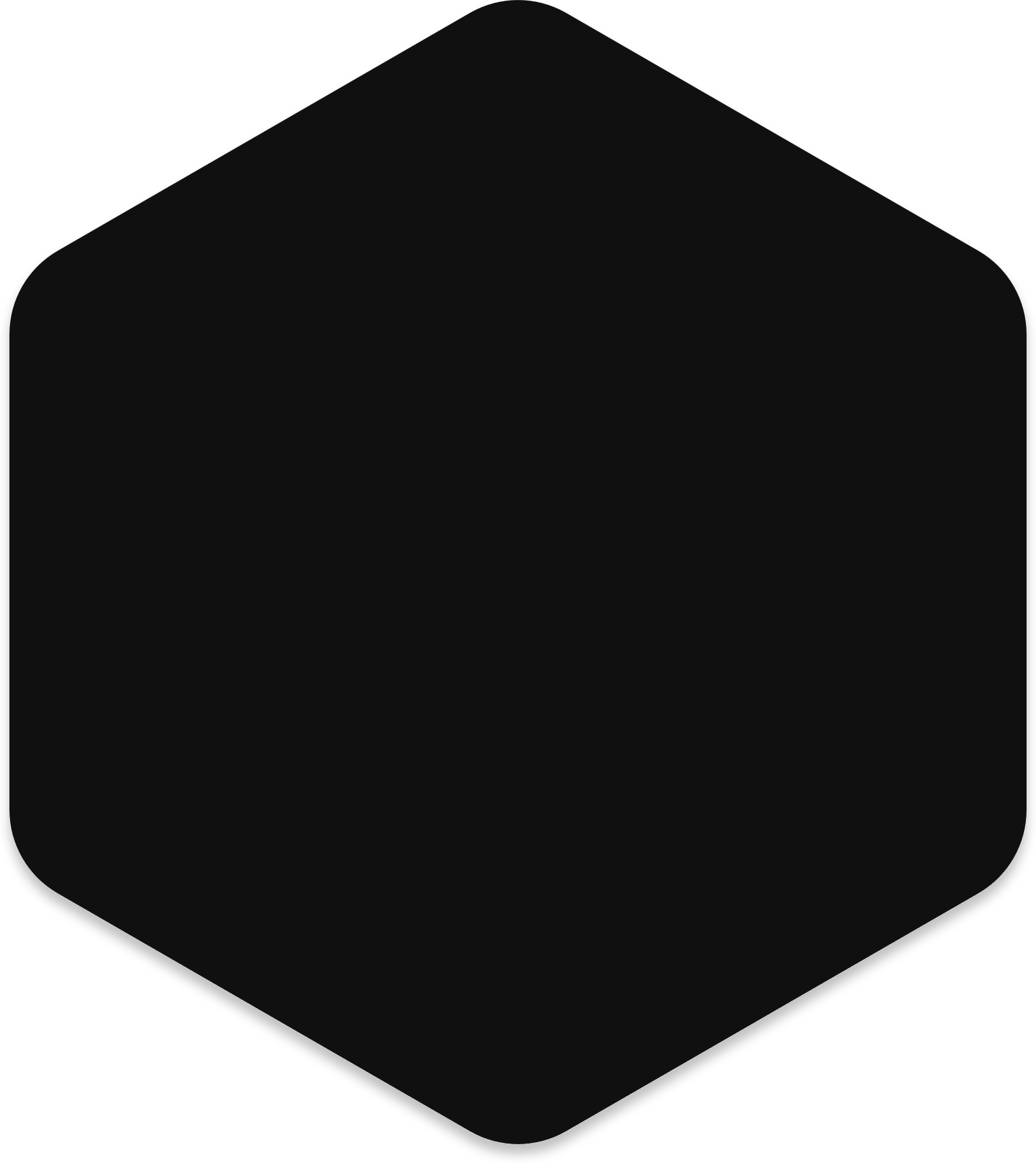 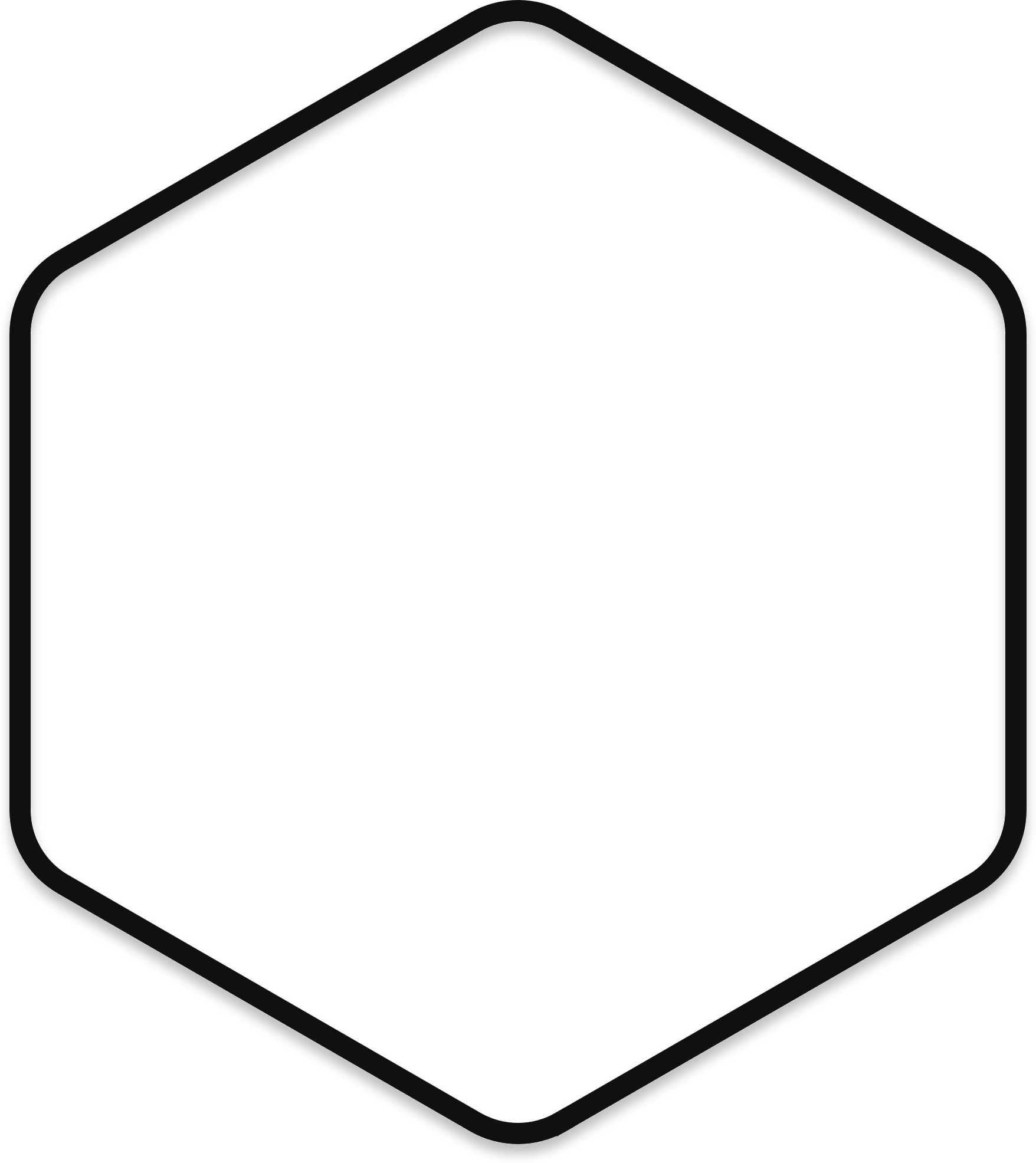 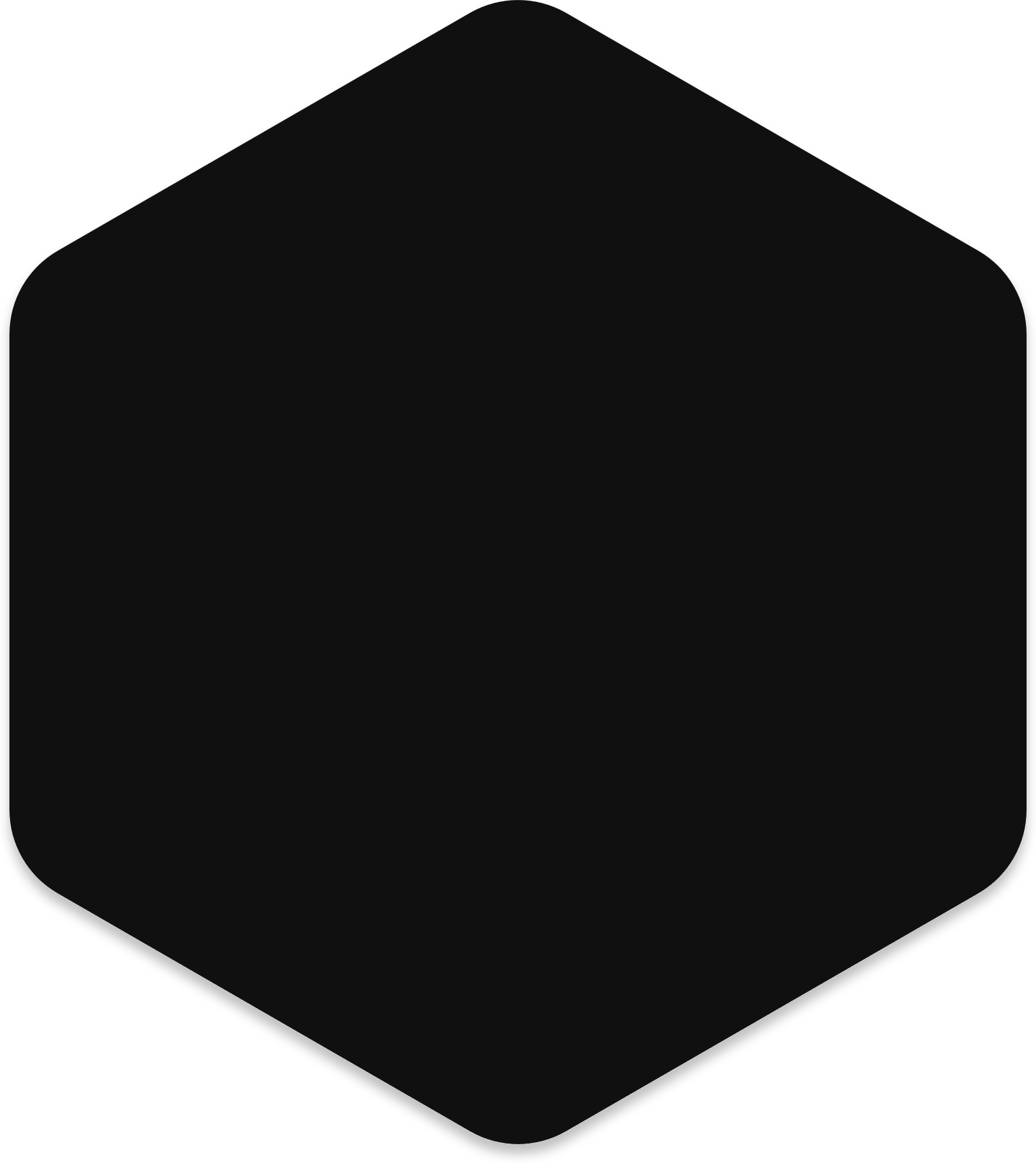 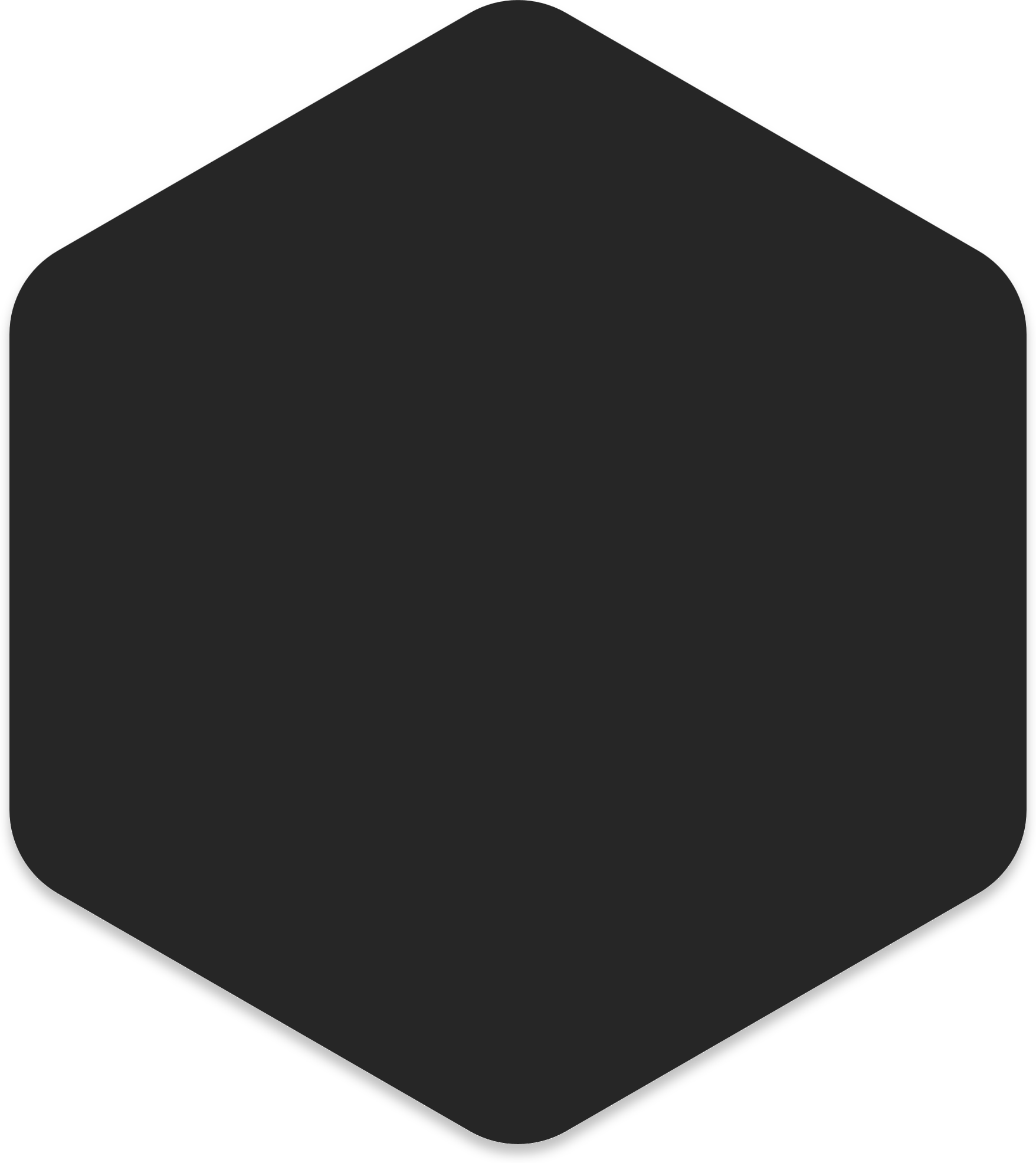 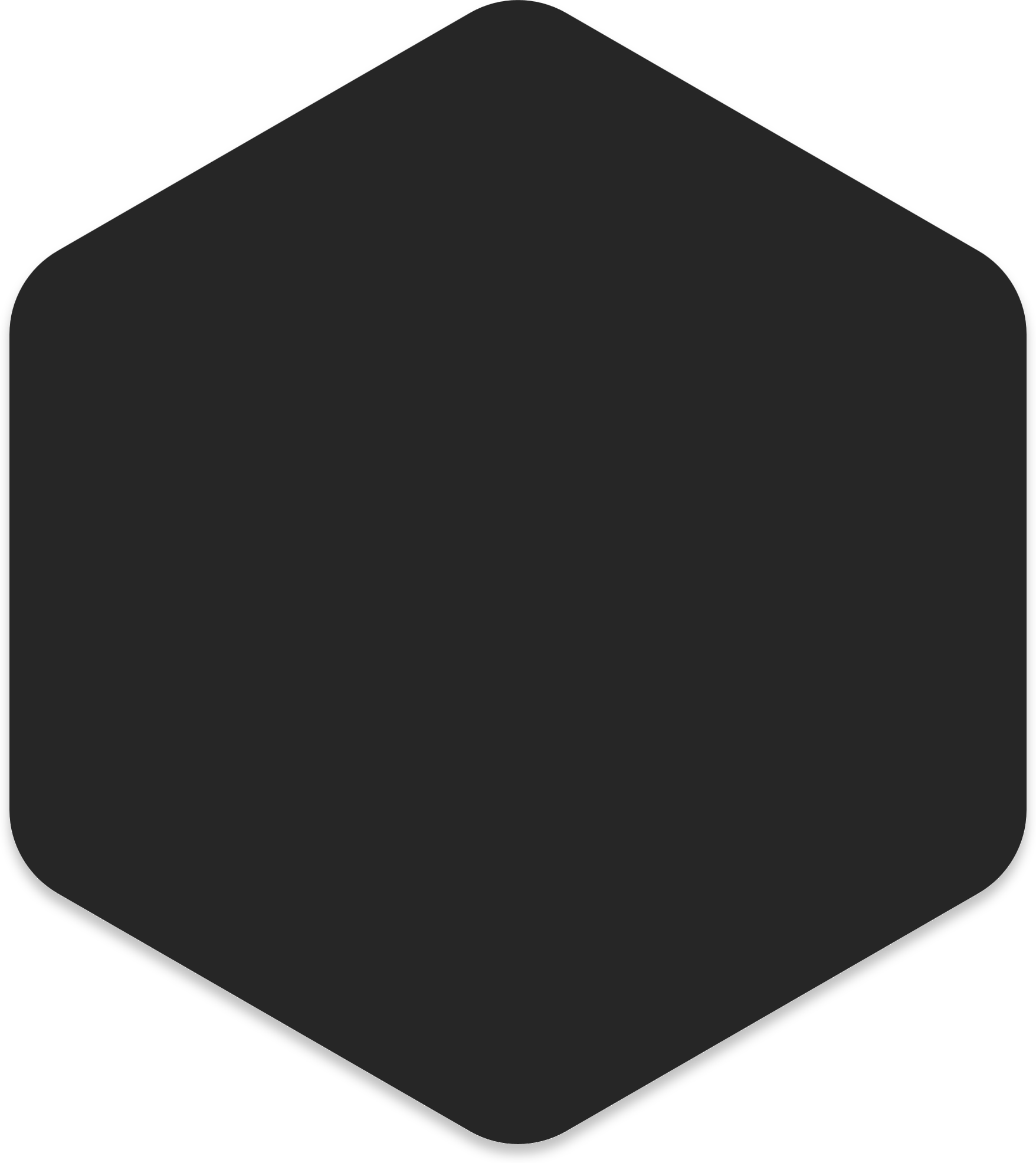 16
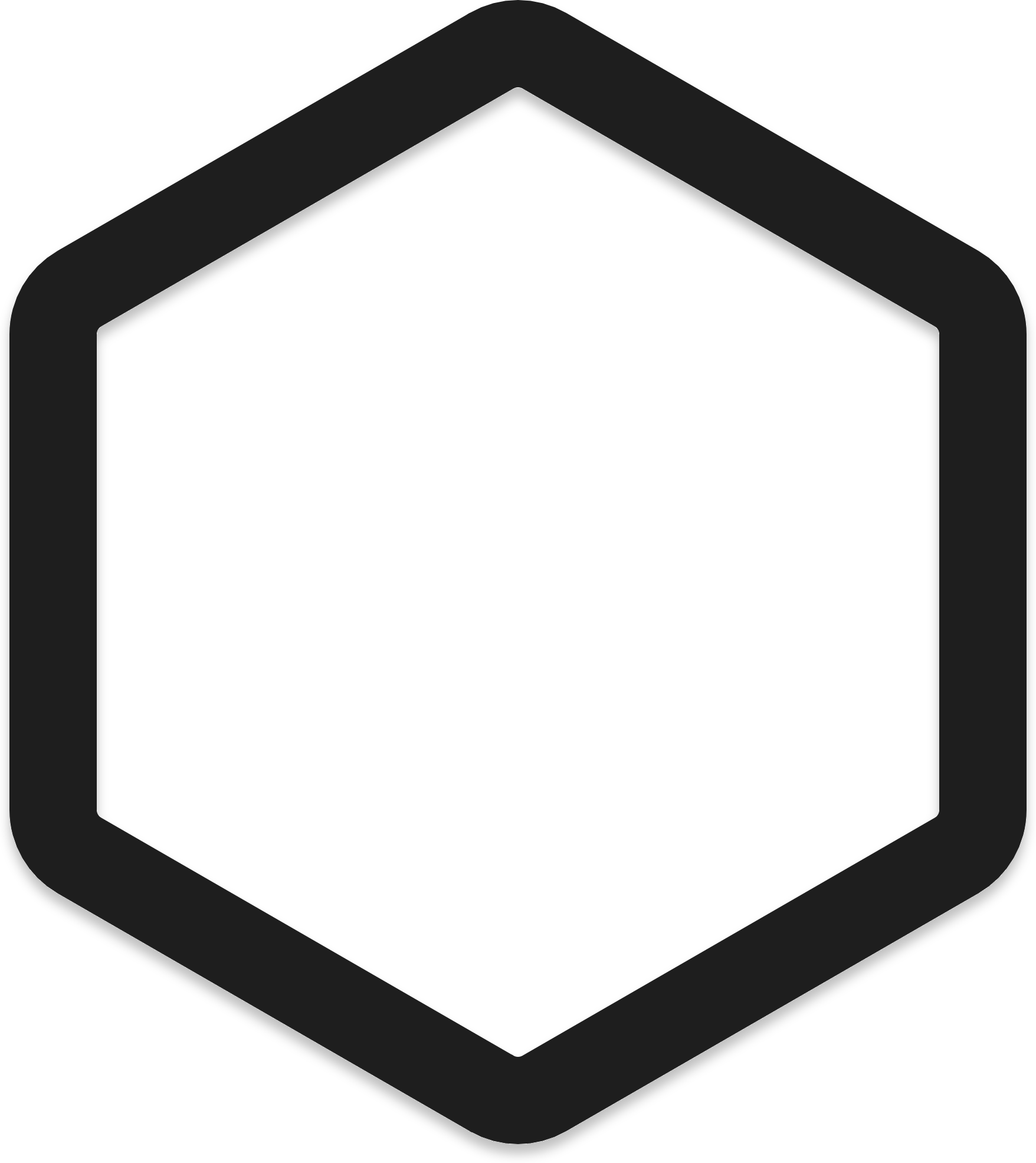 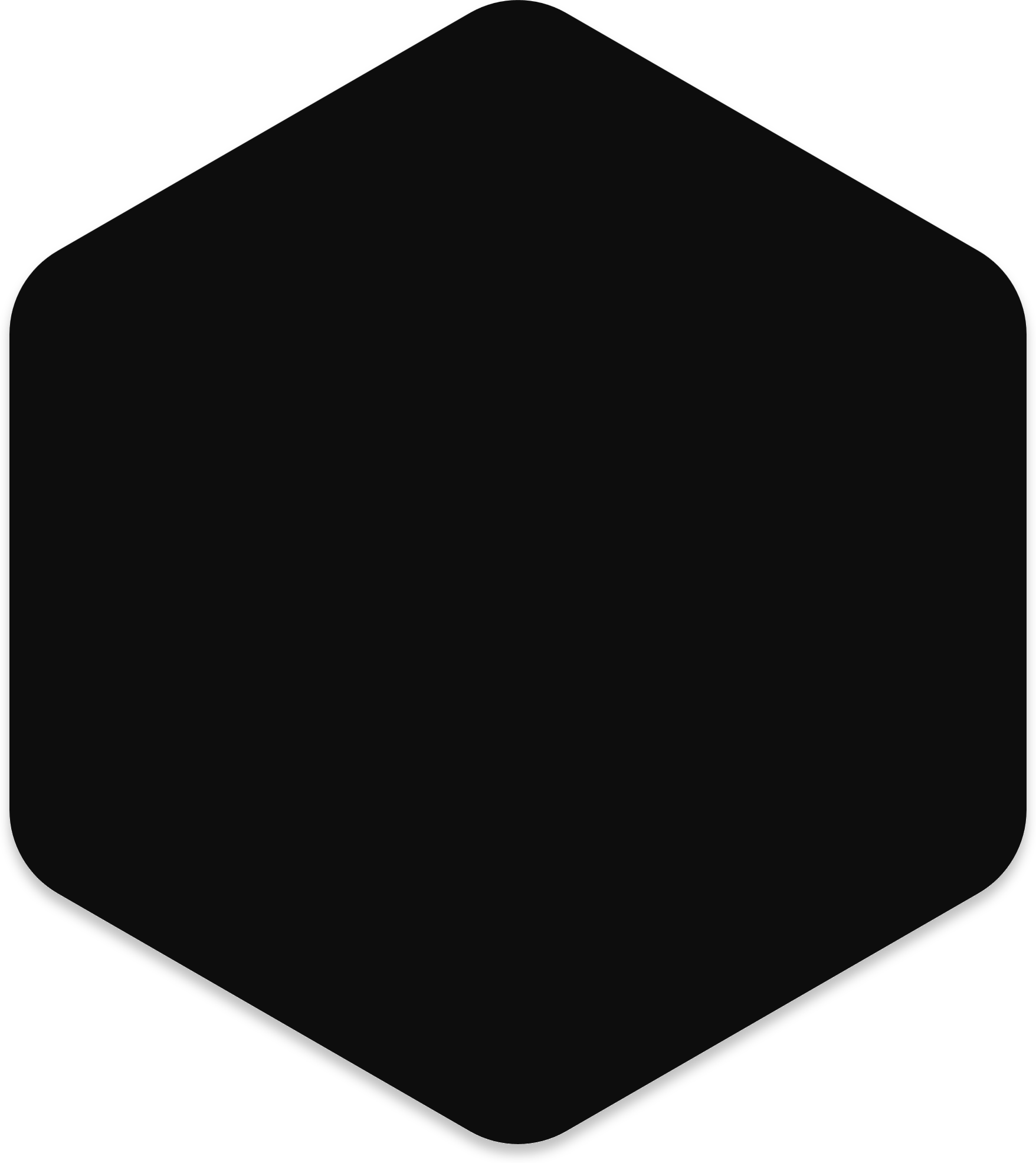 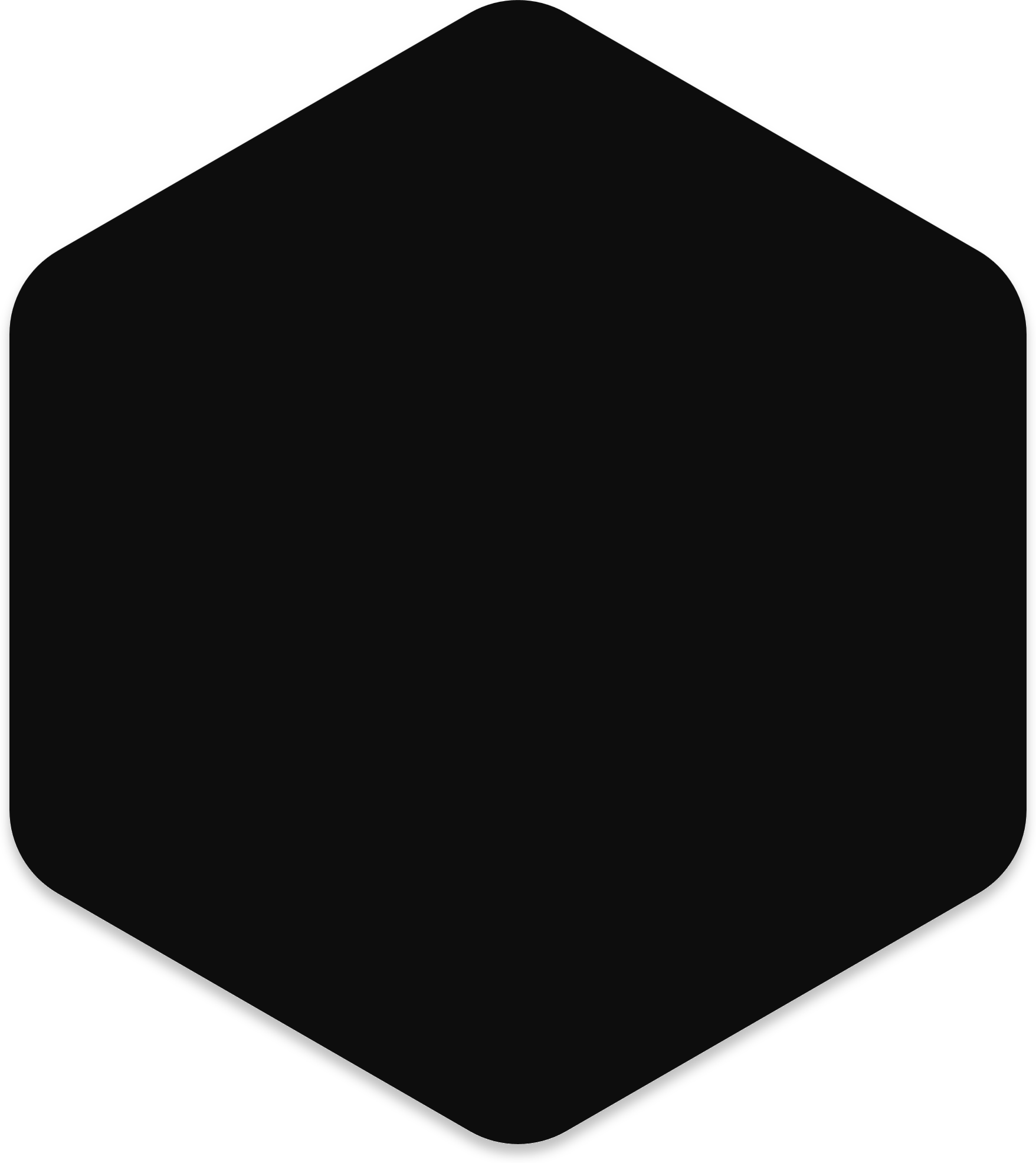 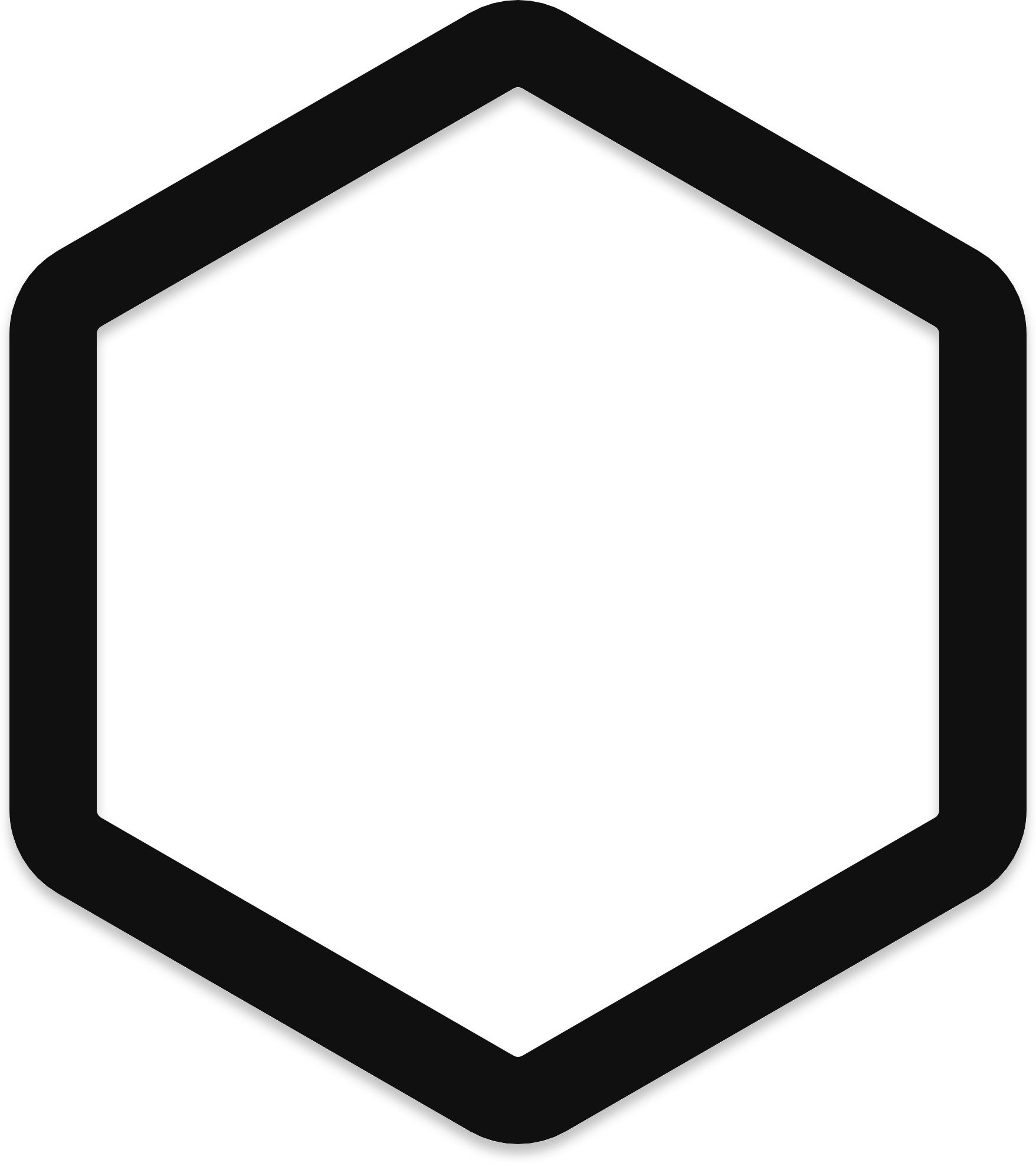 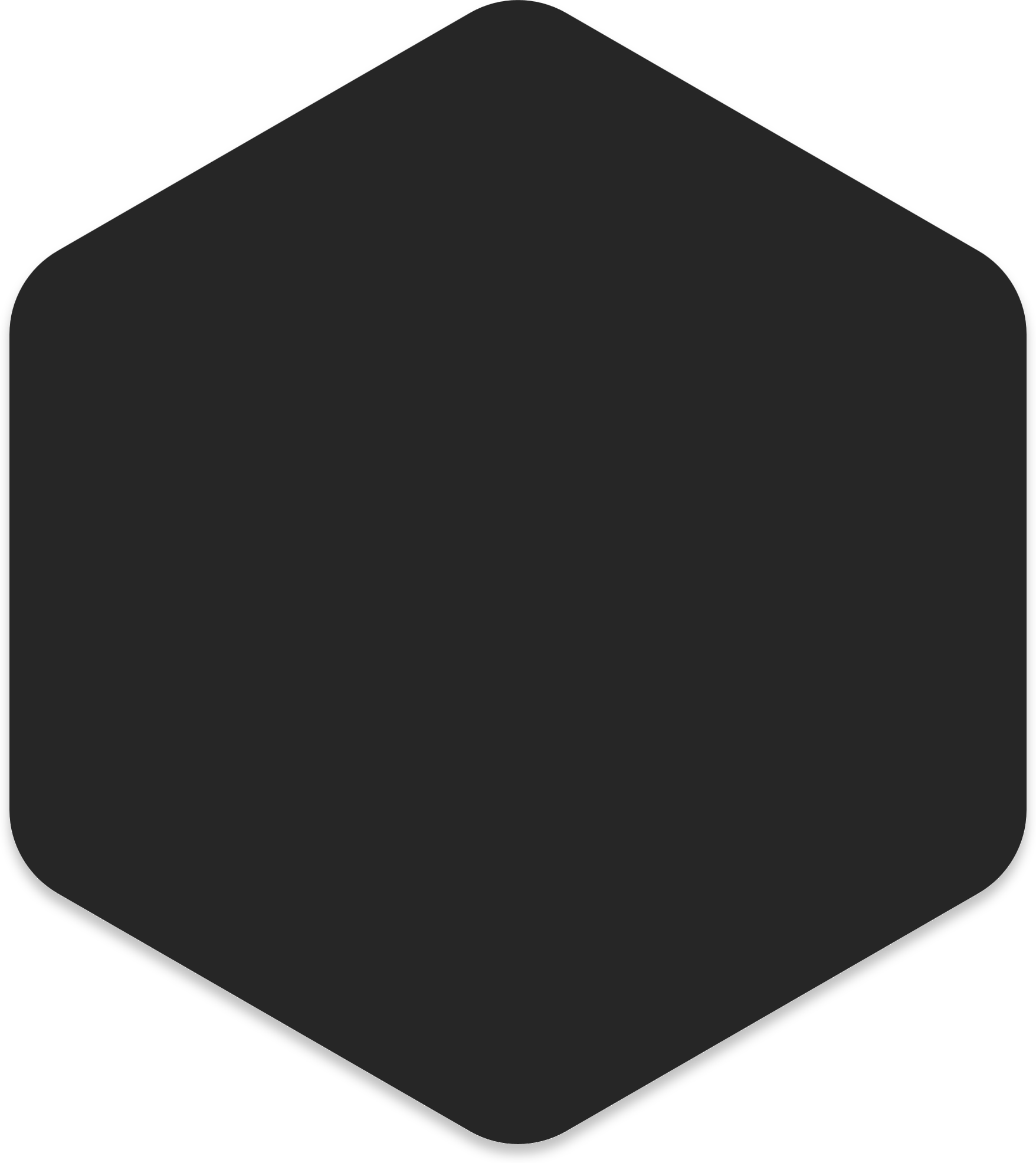 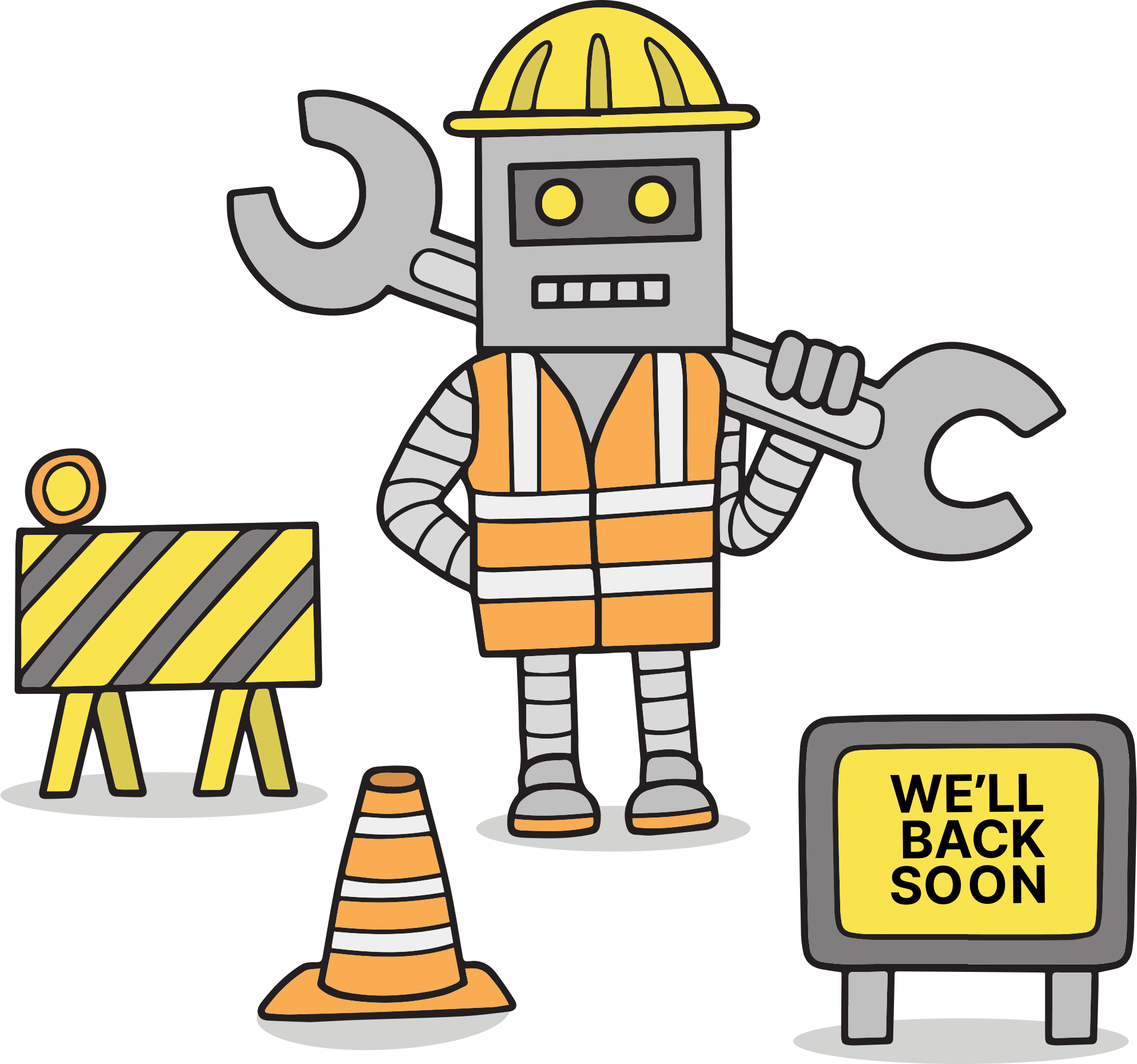 Thank you 
for your attention!
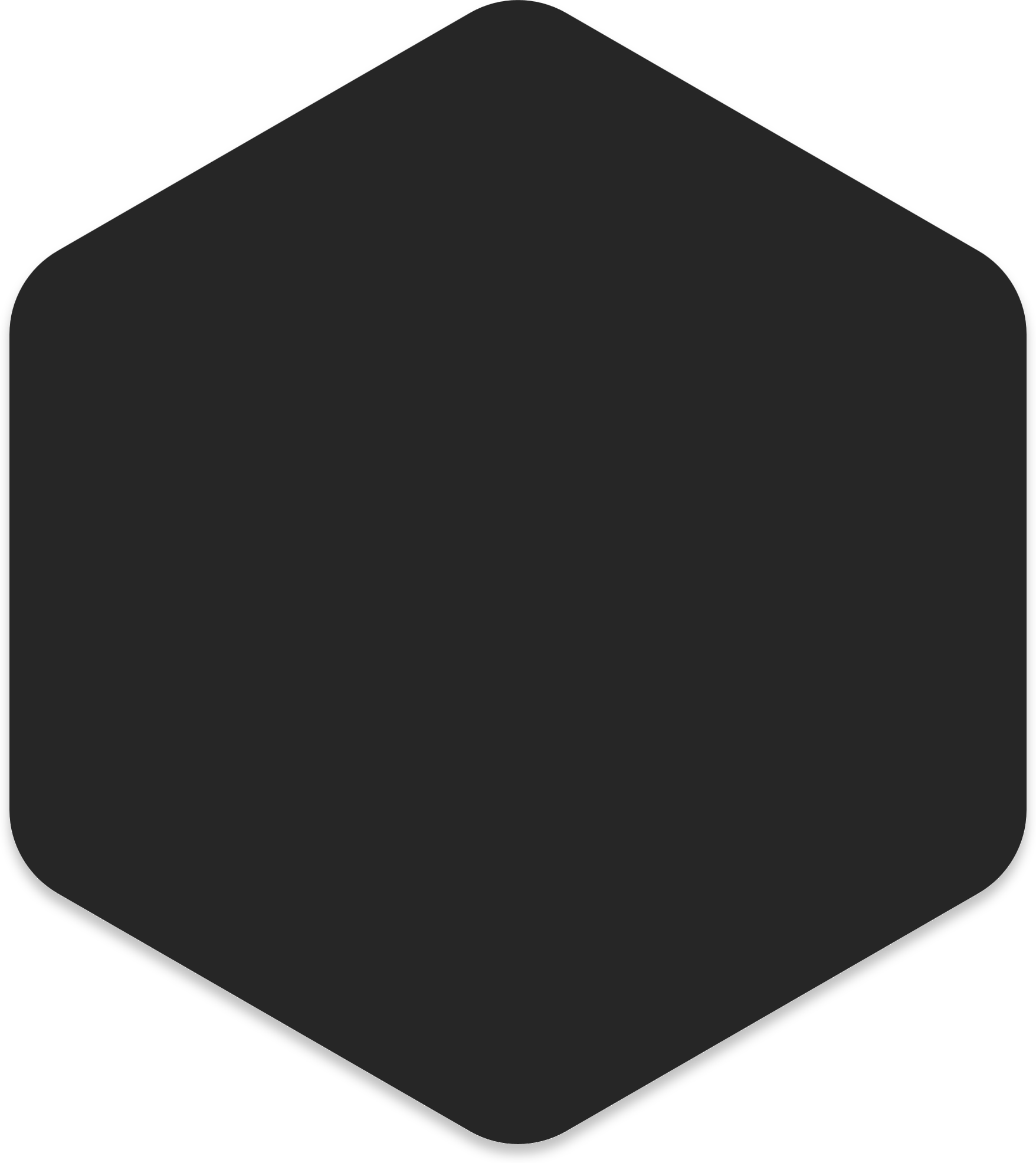 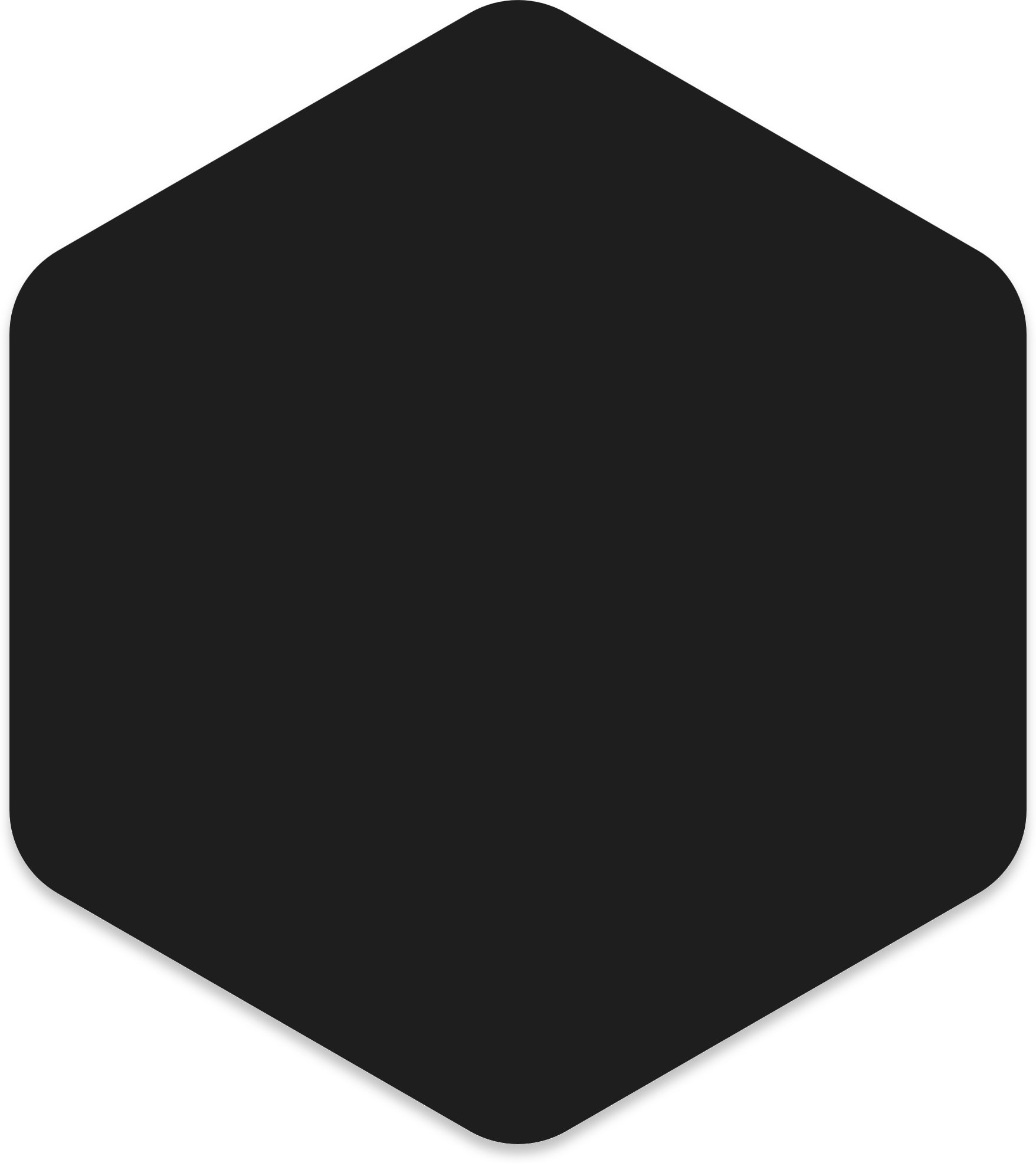 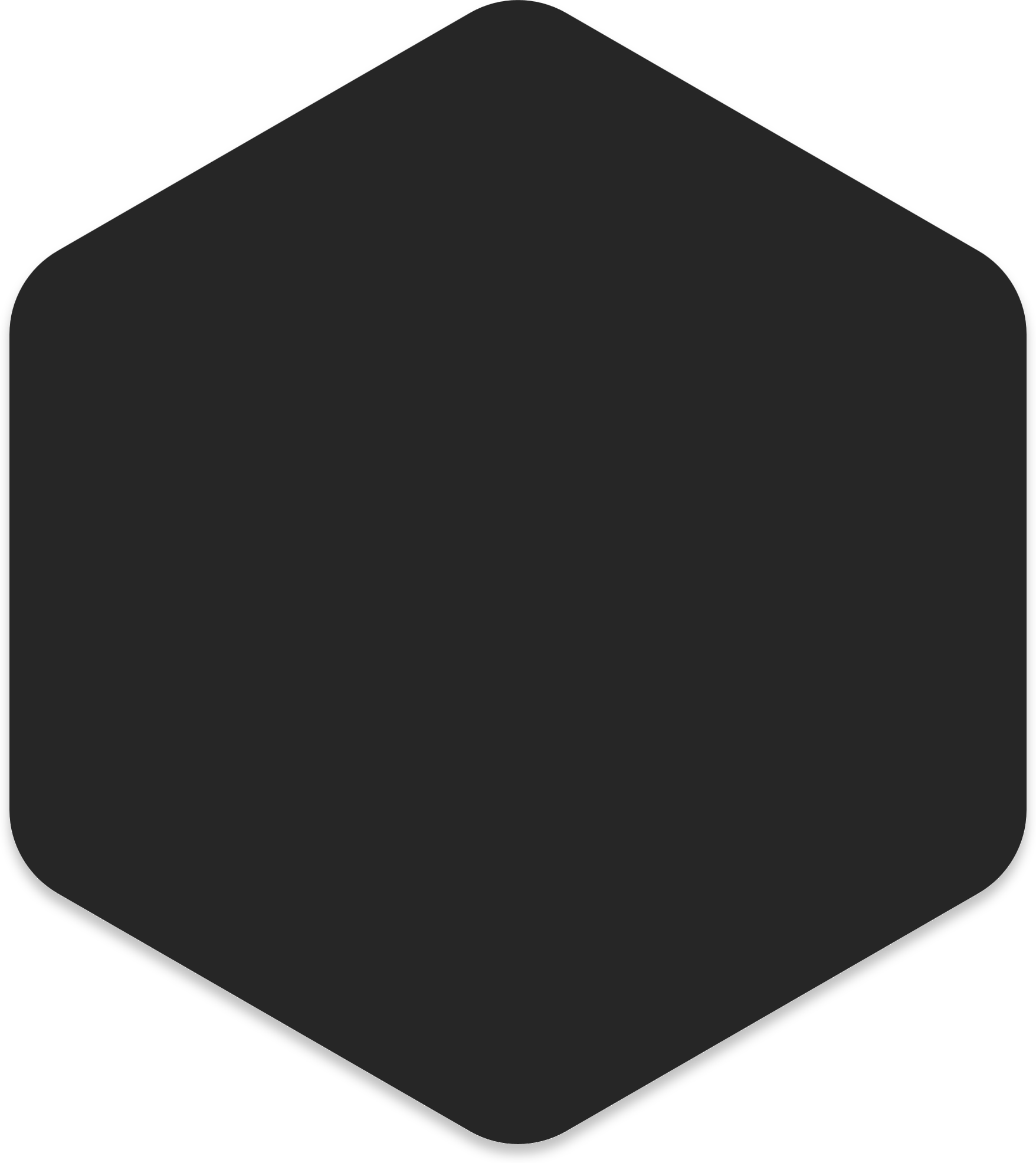 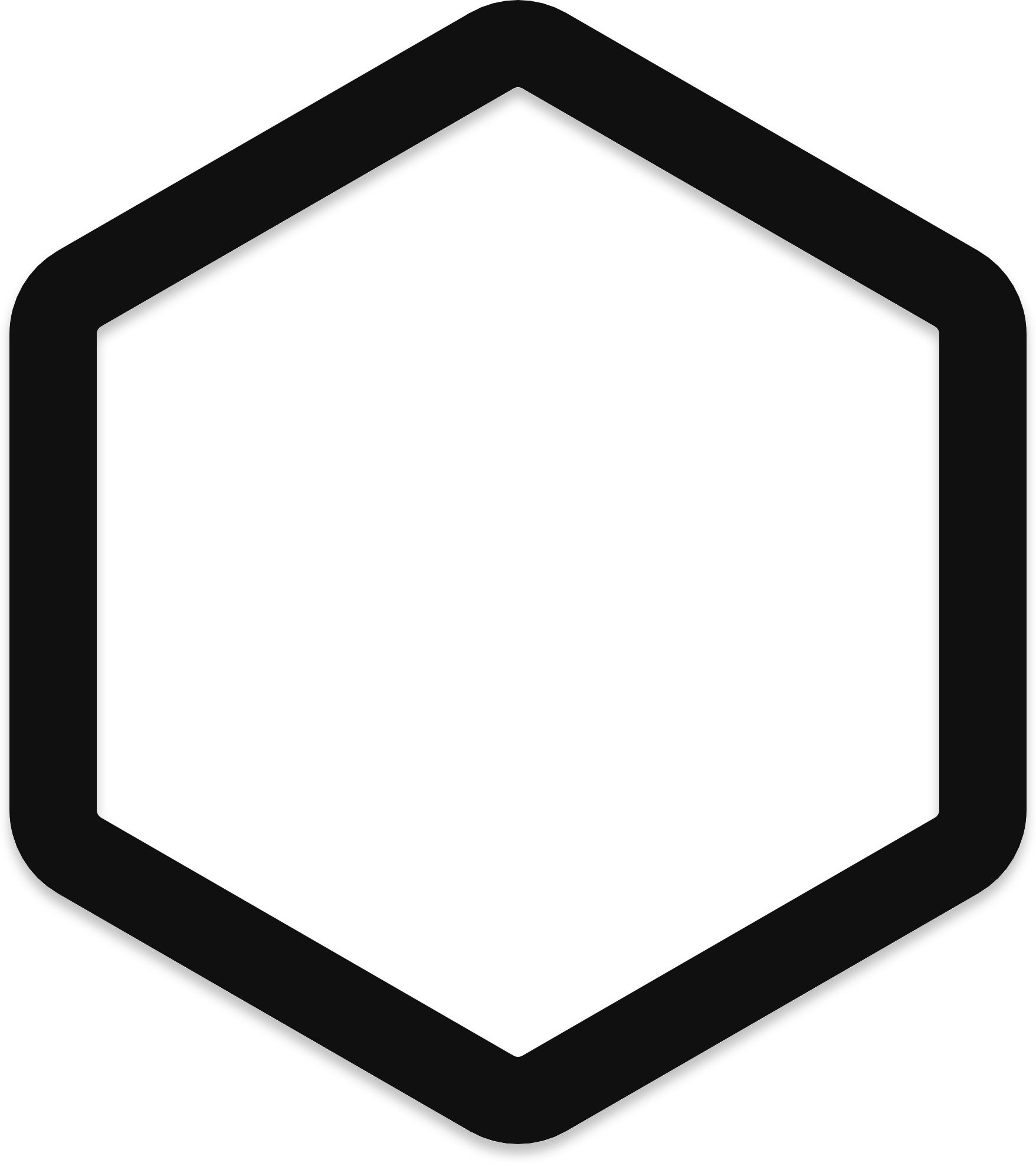 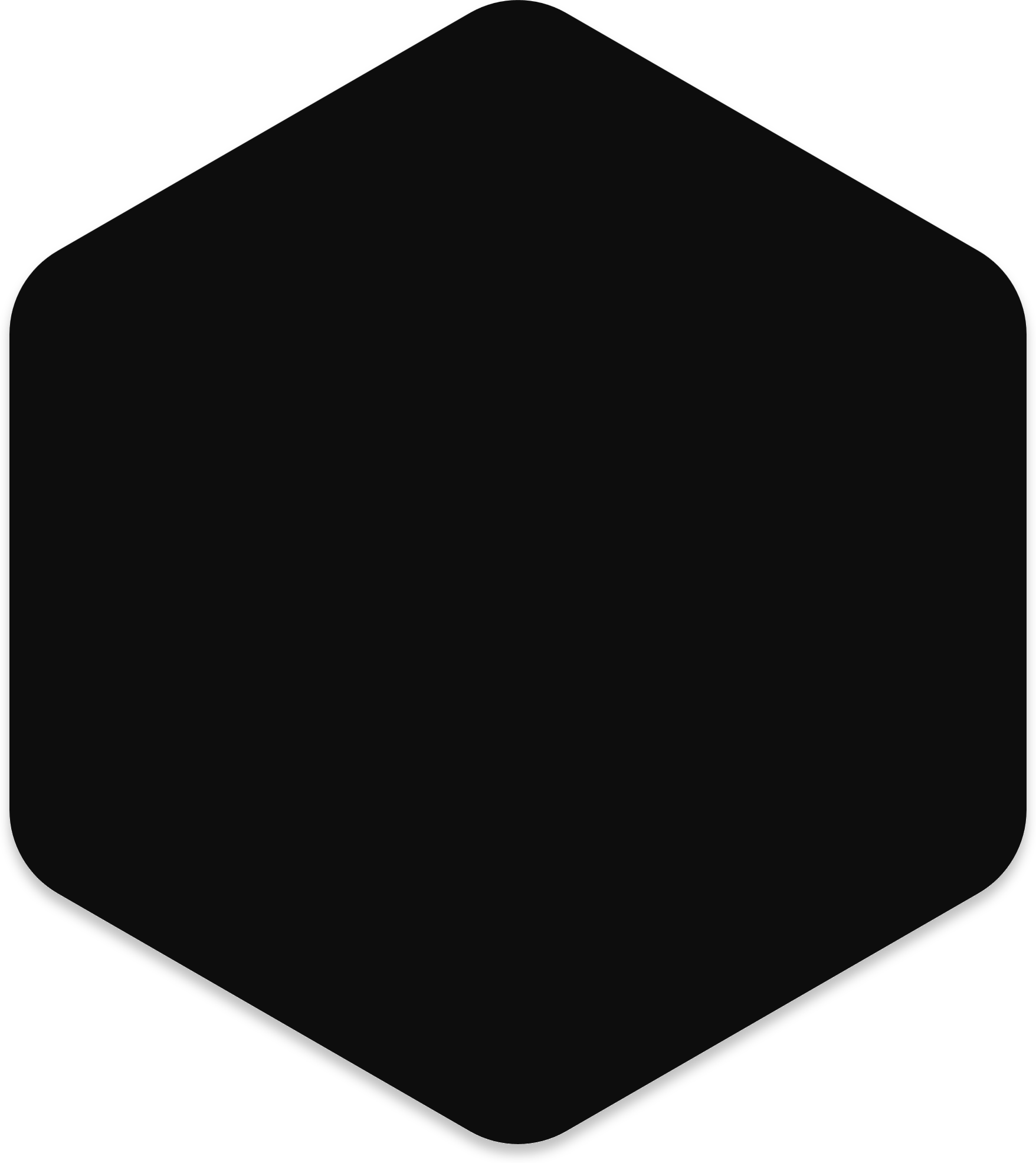 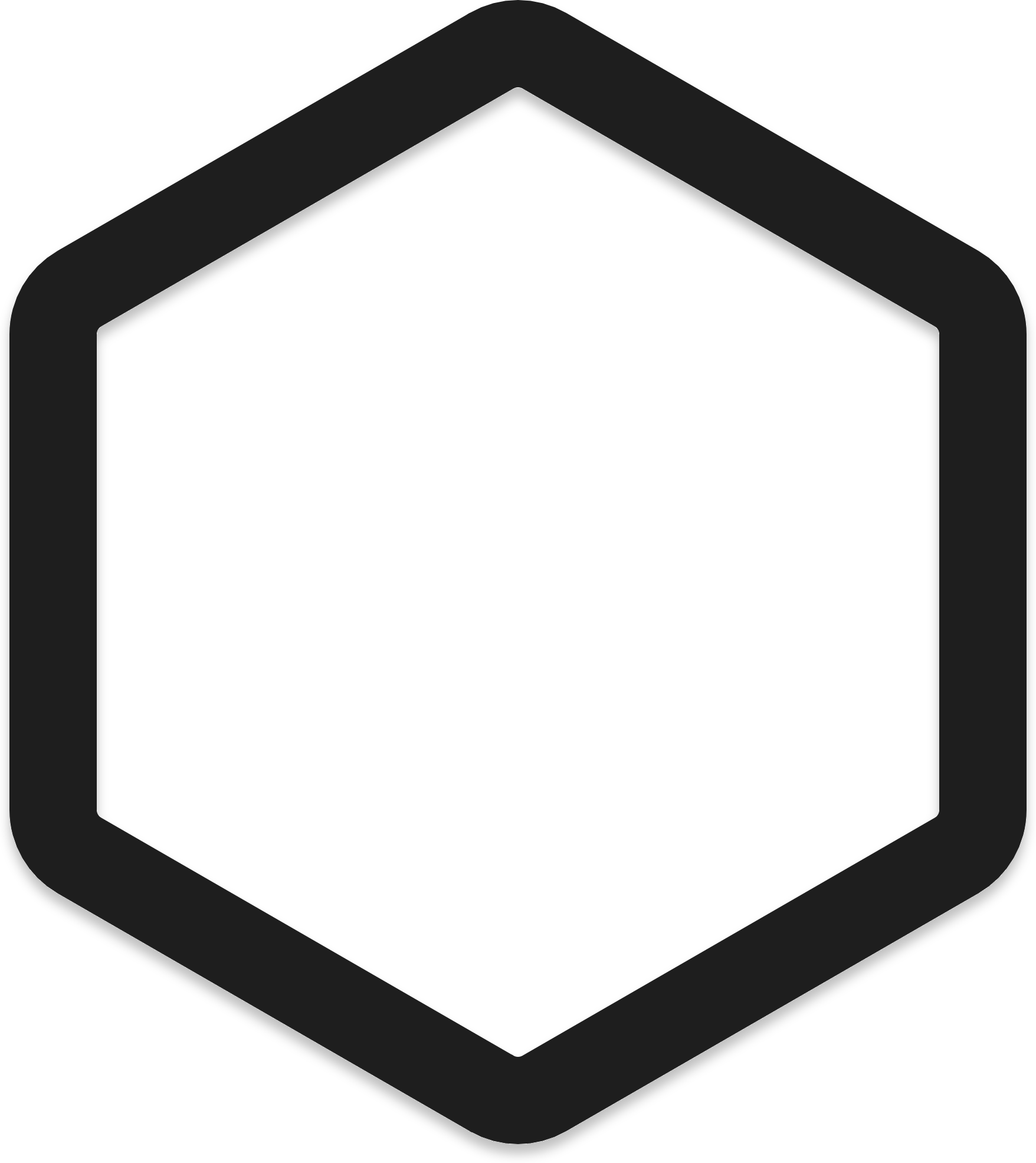 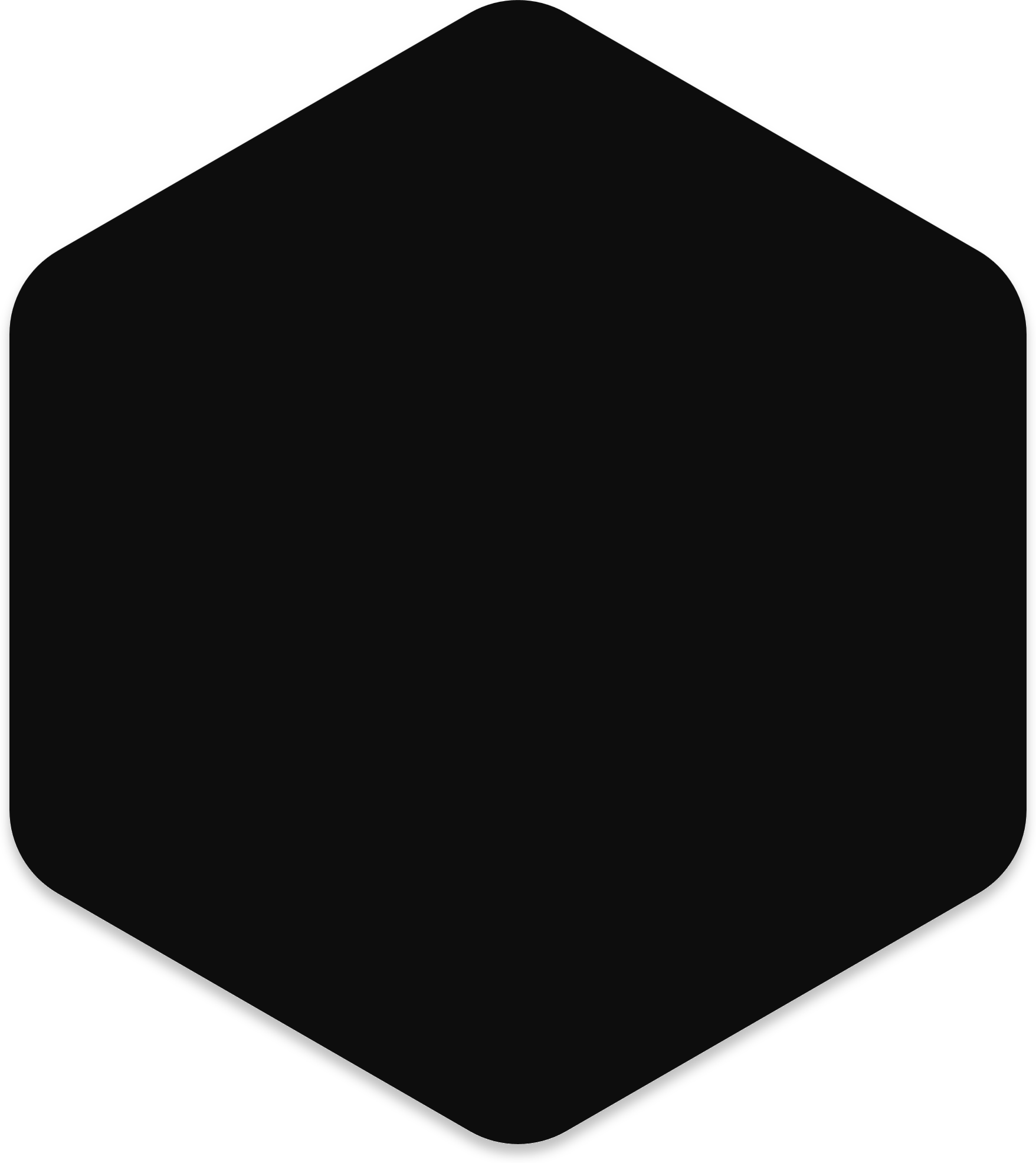 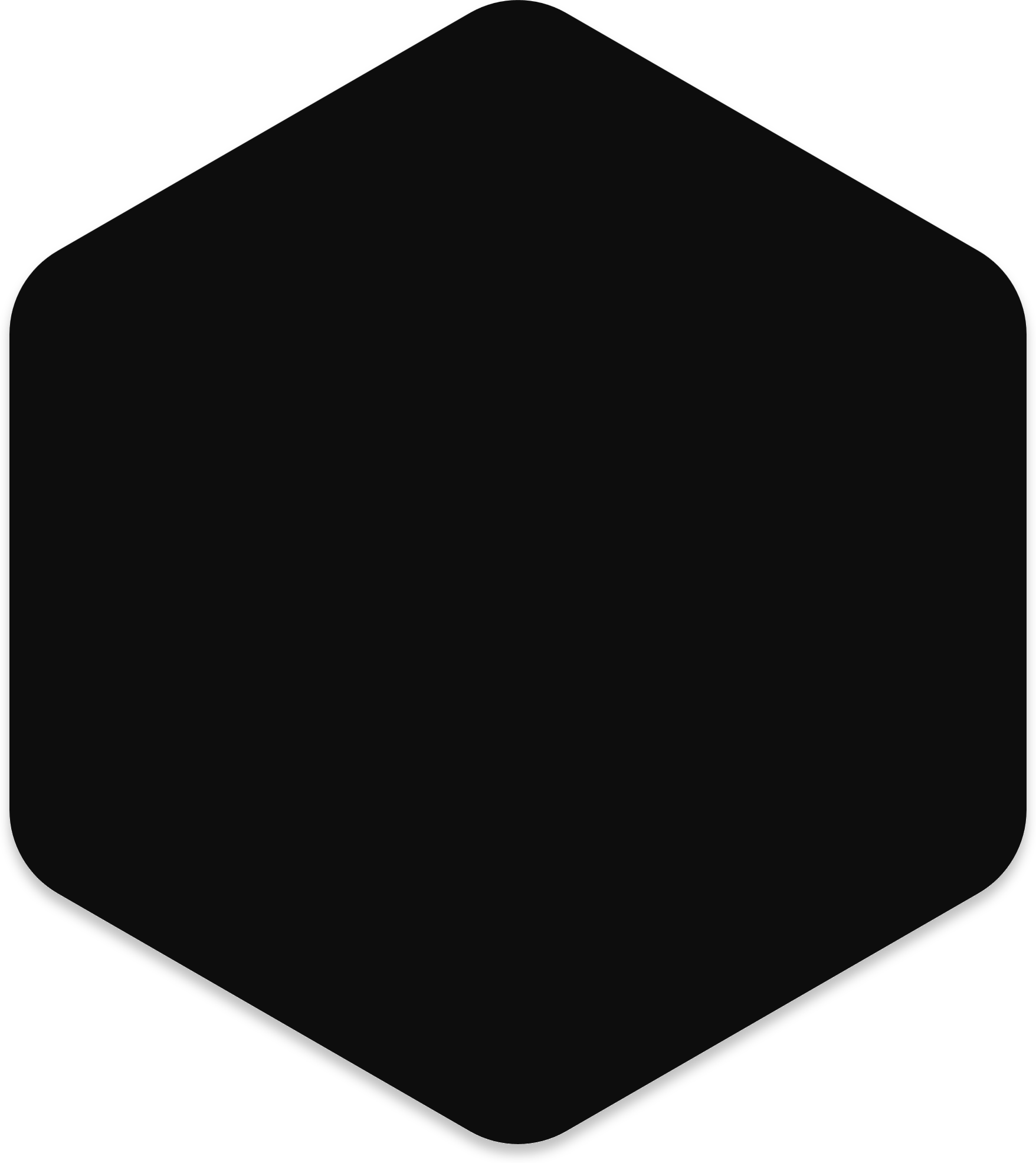 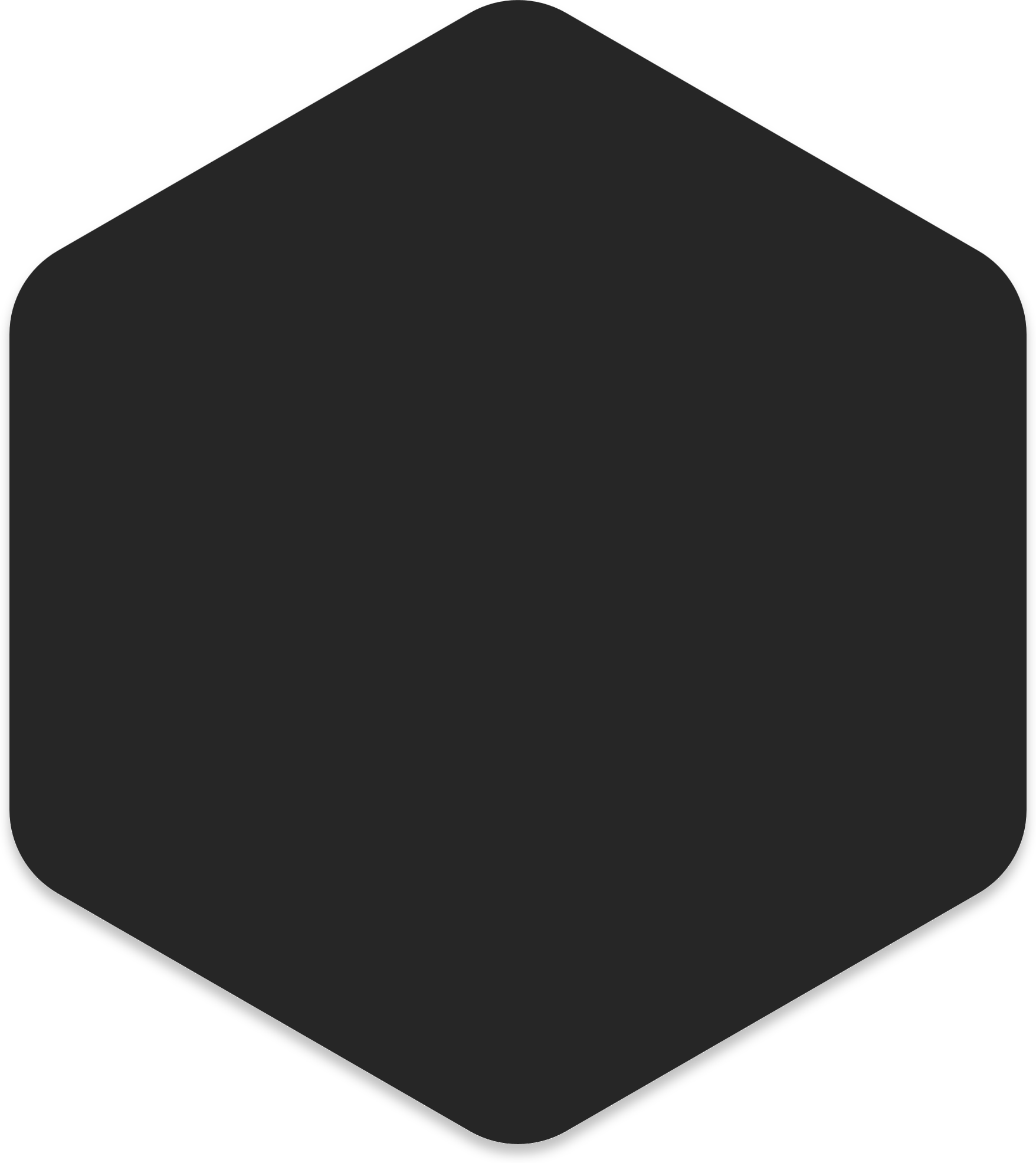 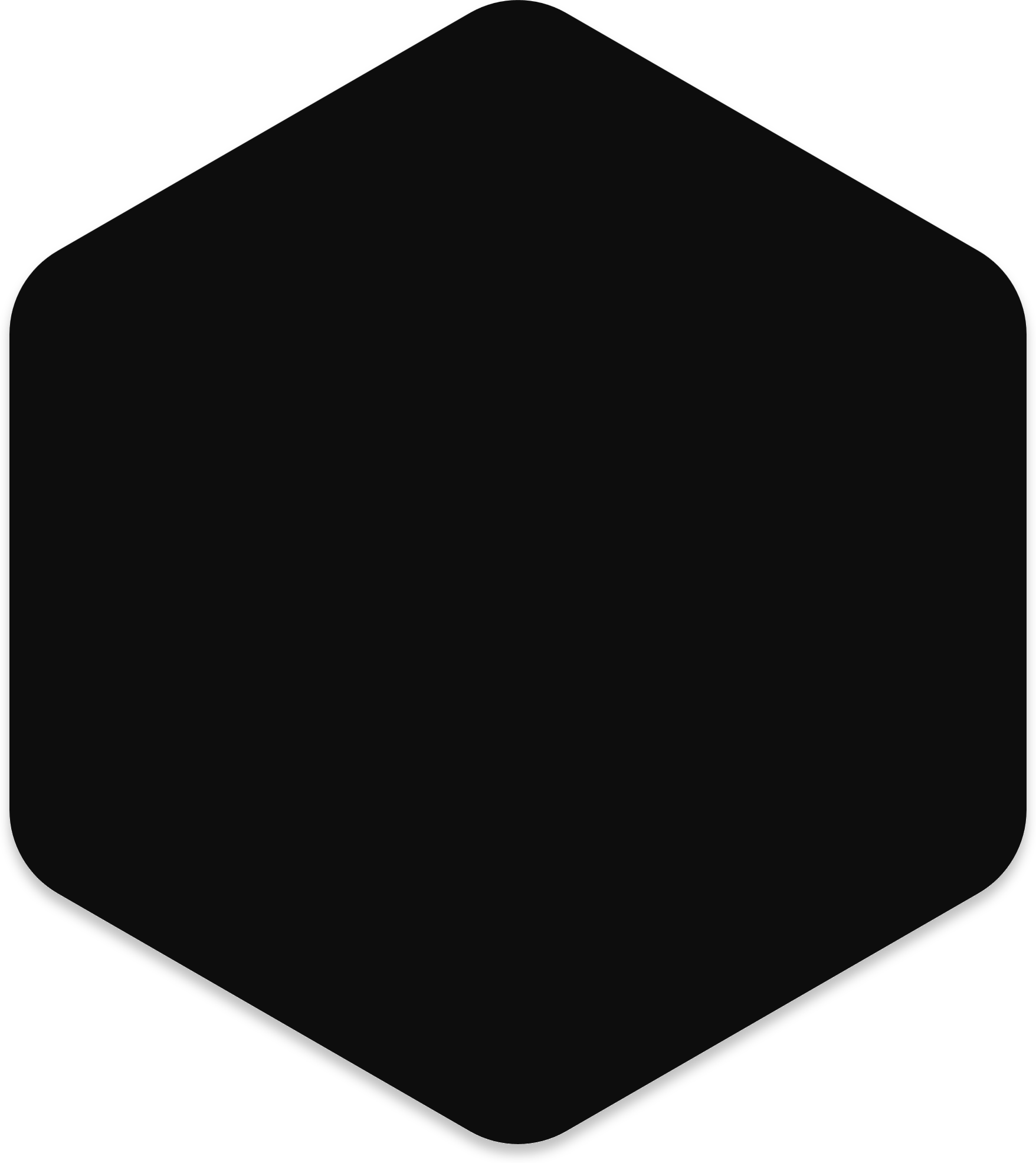 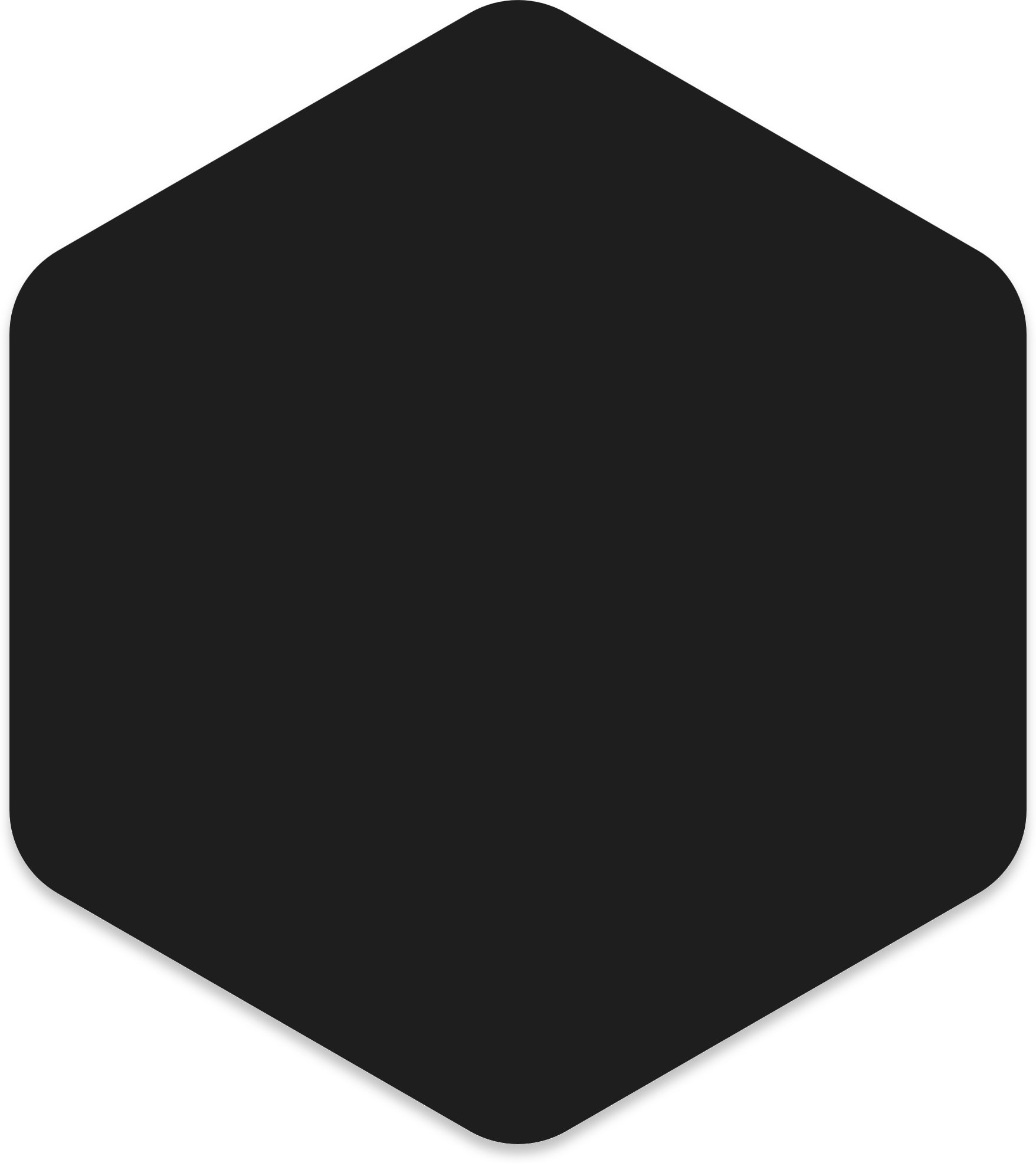 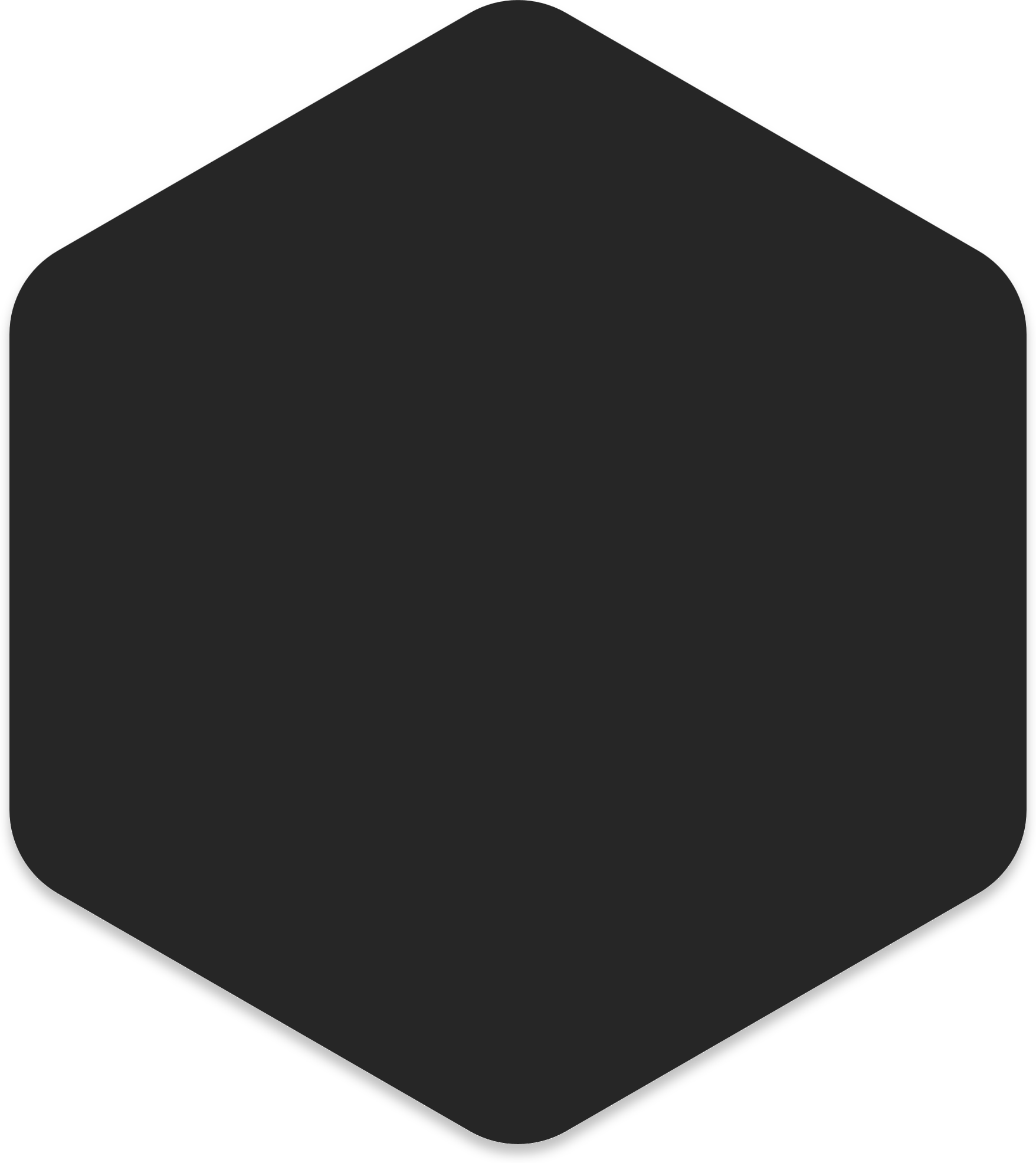 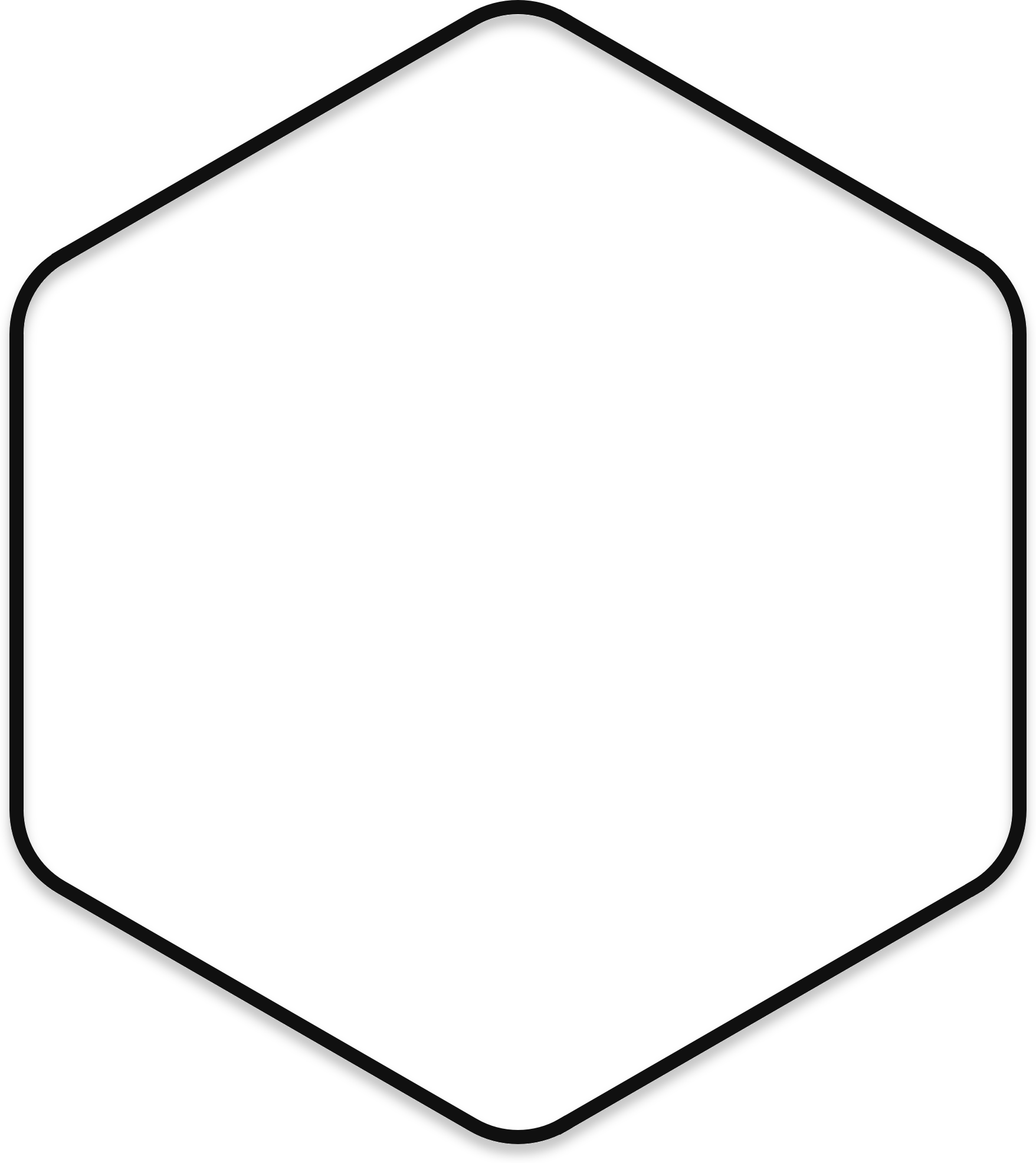 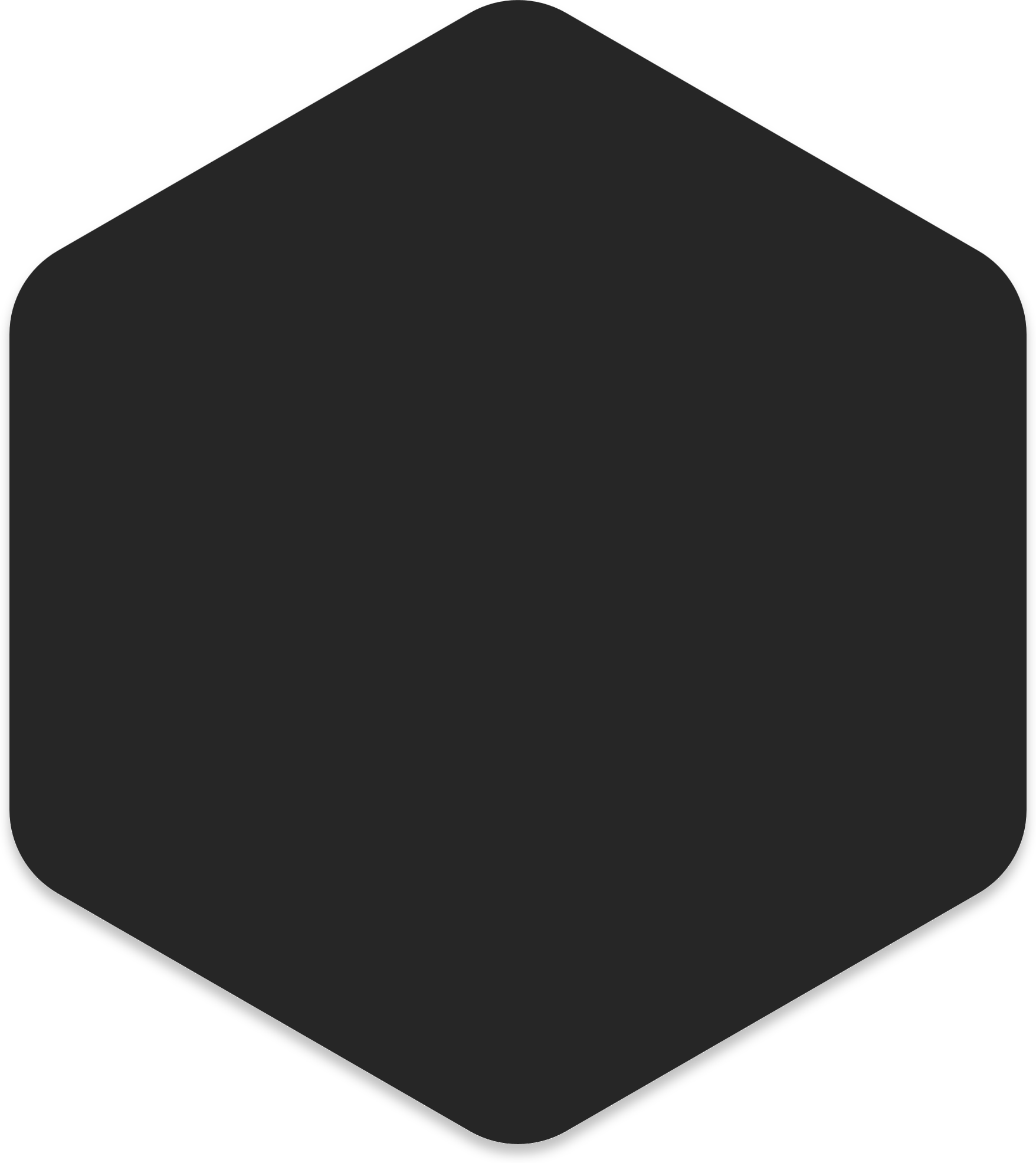 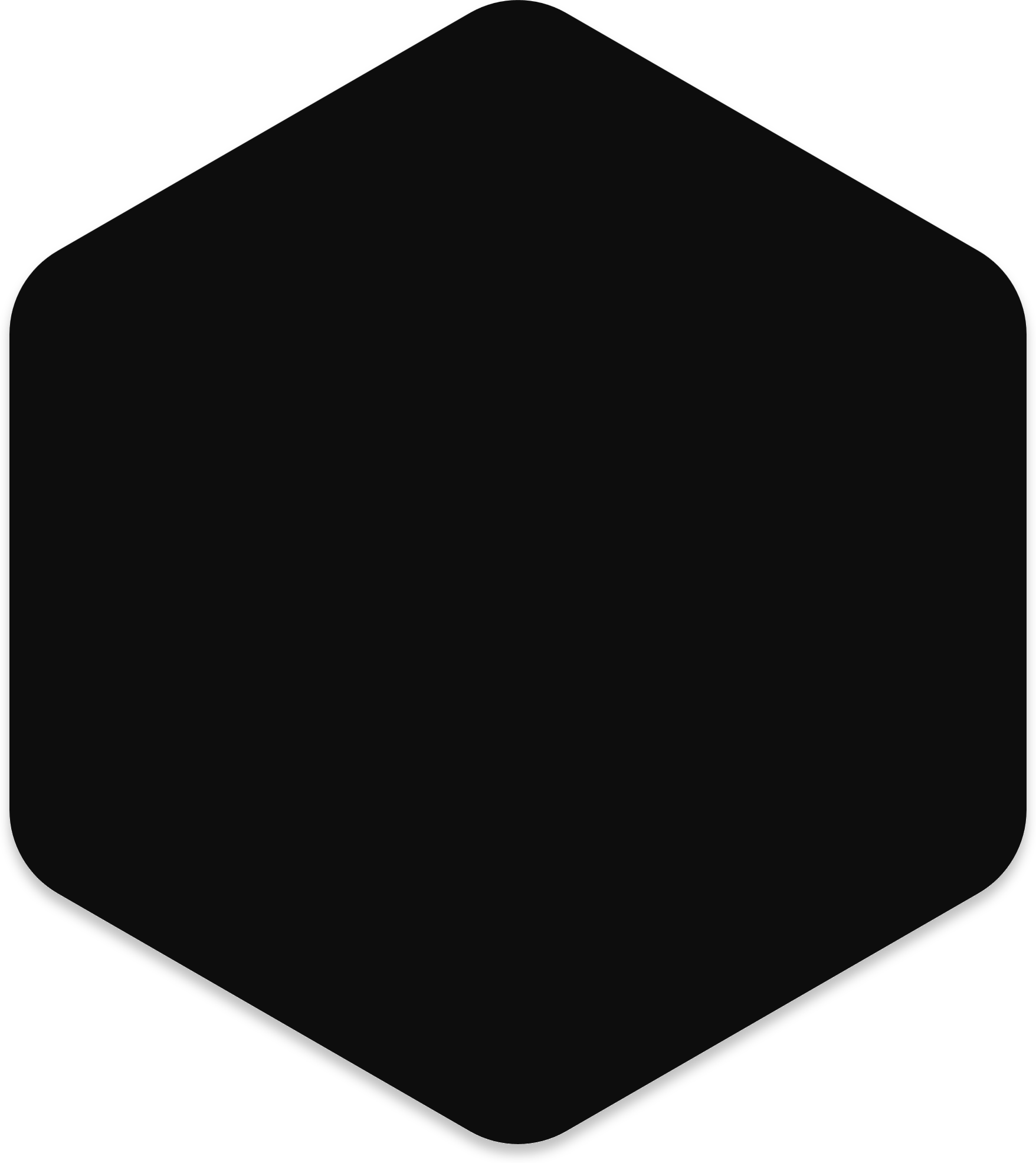 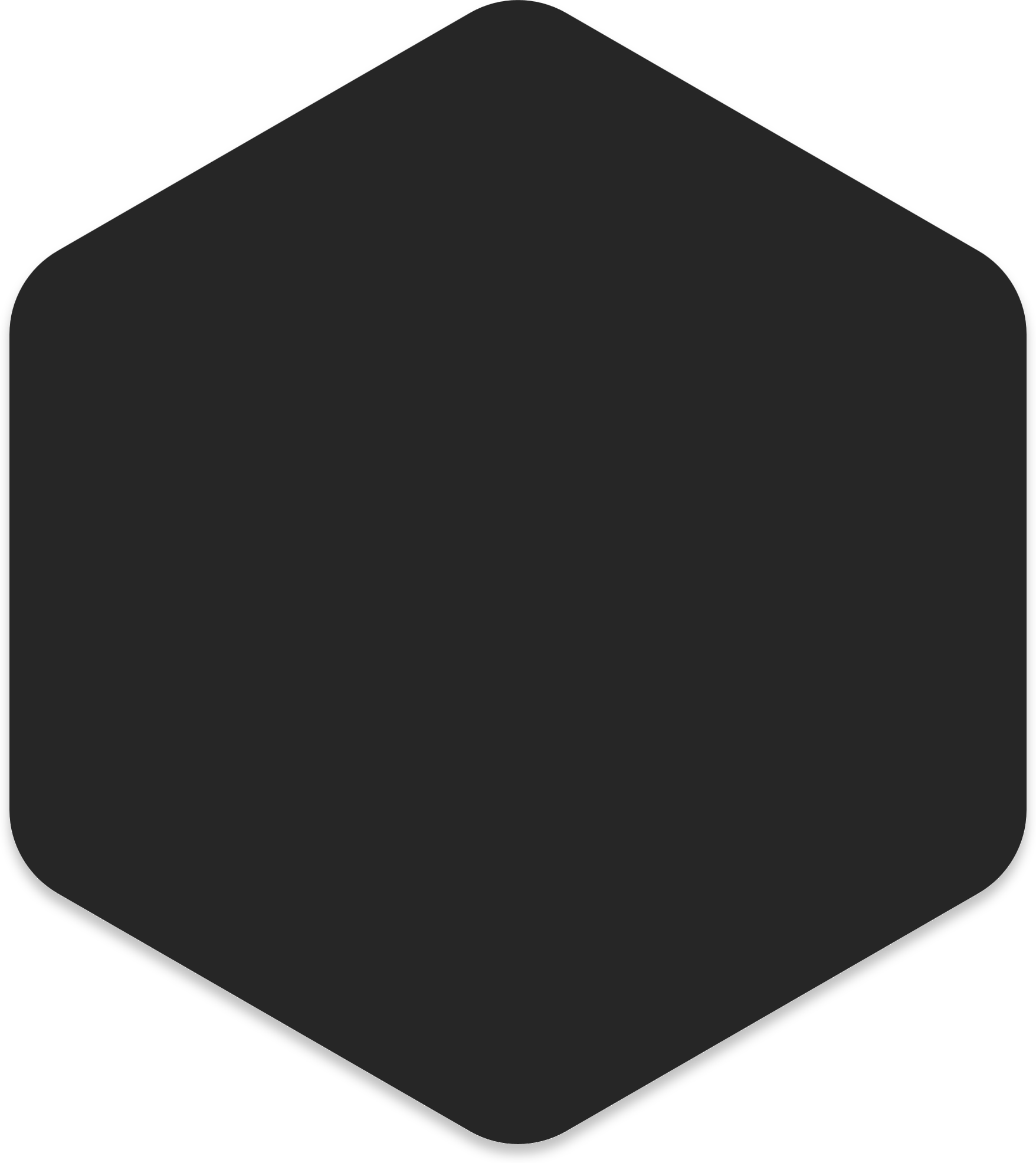 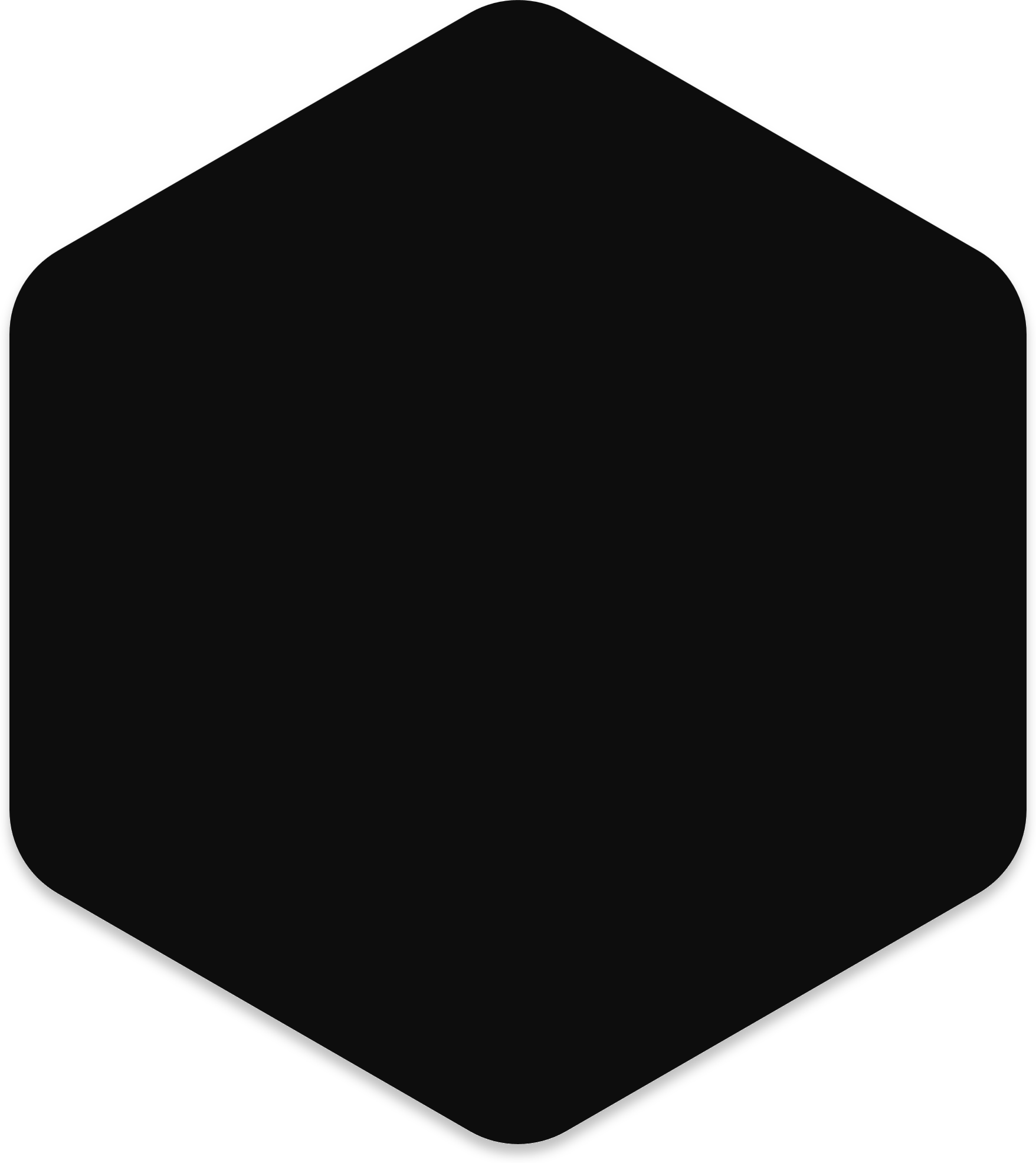 17
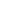